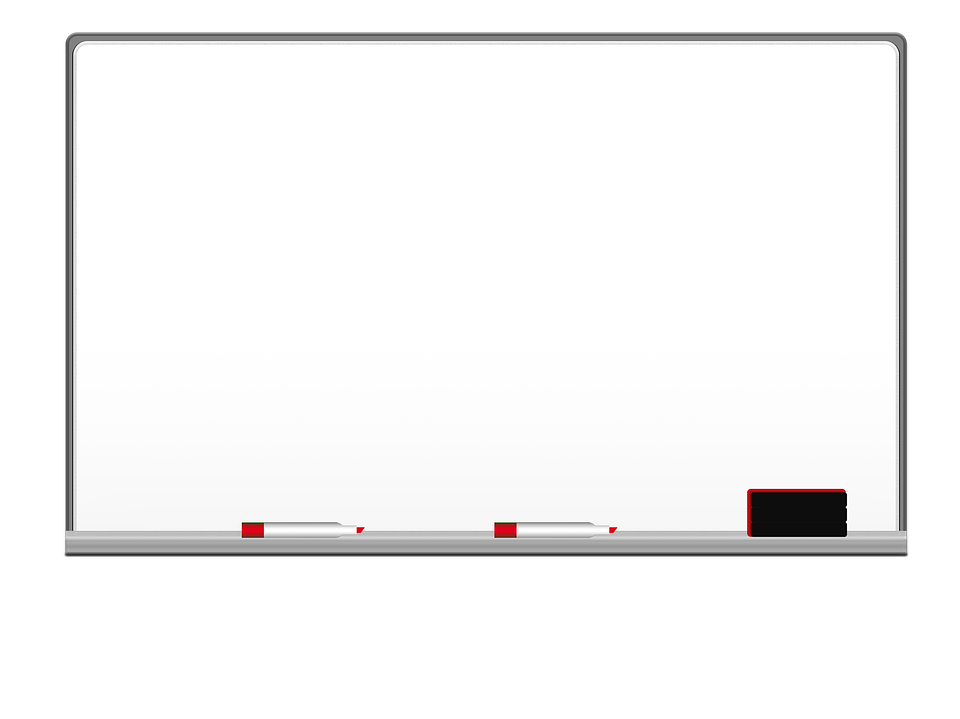 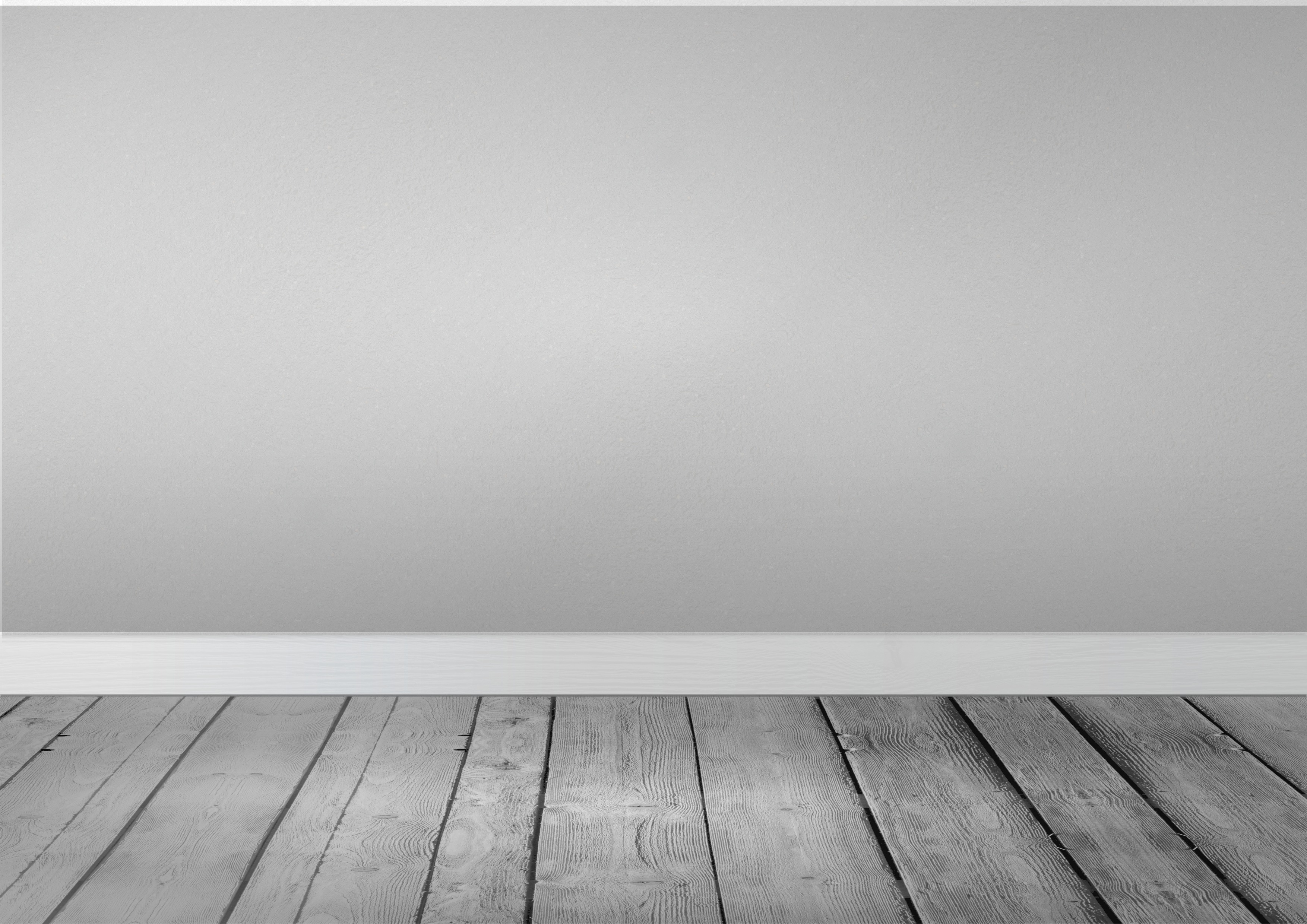 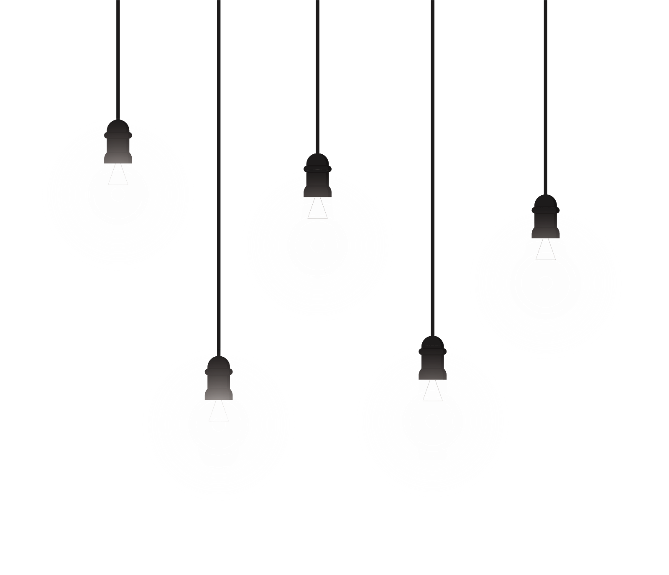 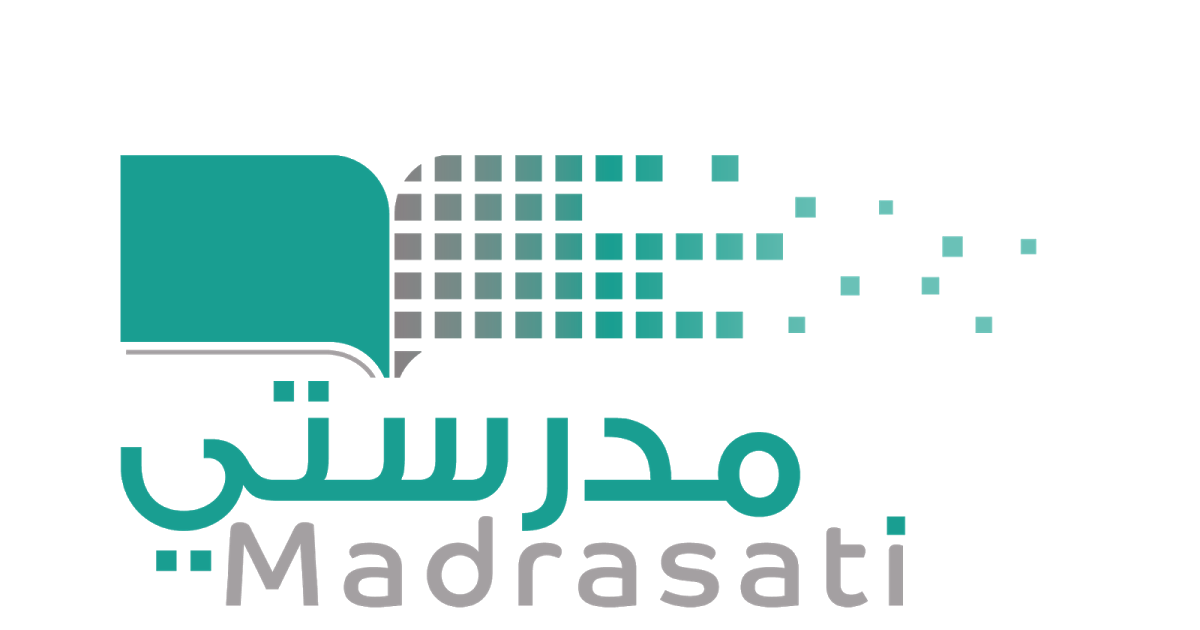 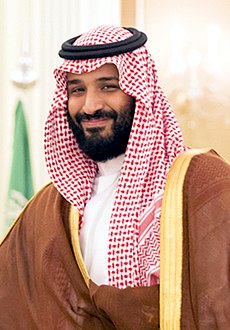 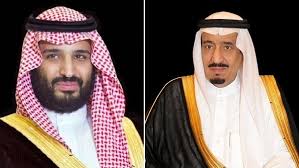 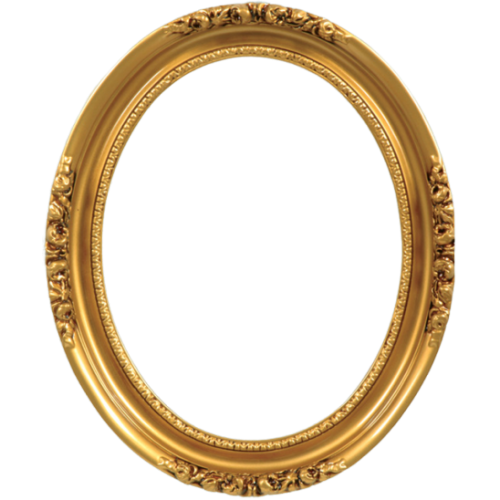 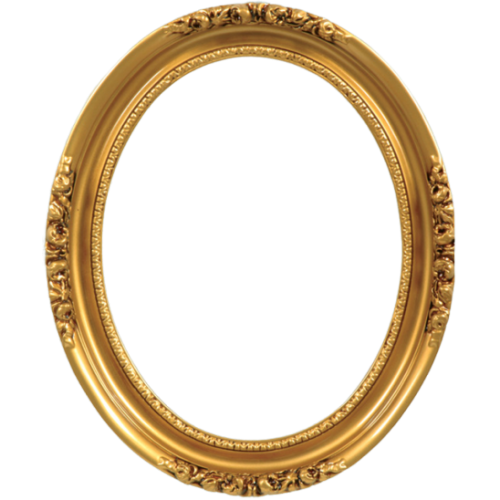 الموضوع : الدرس (٢) الالات البسيطة
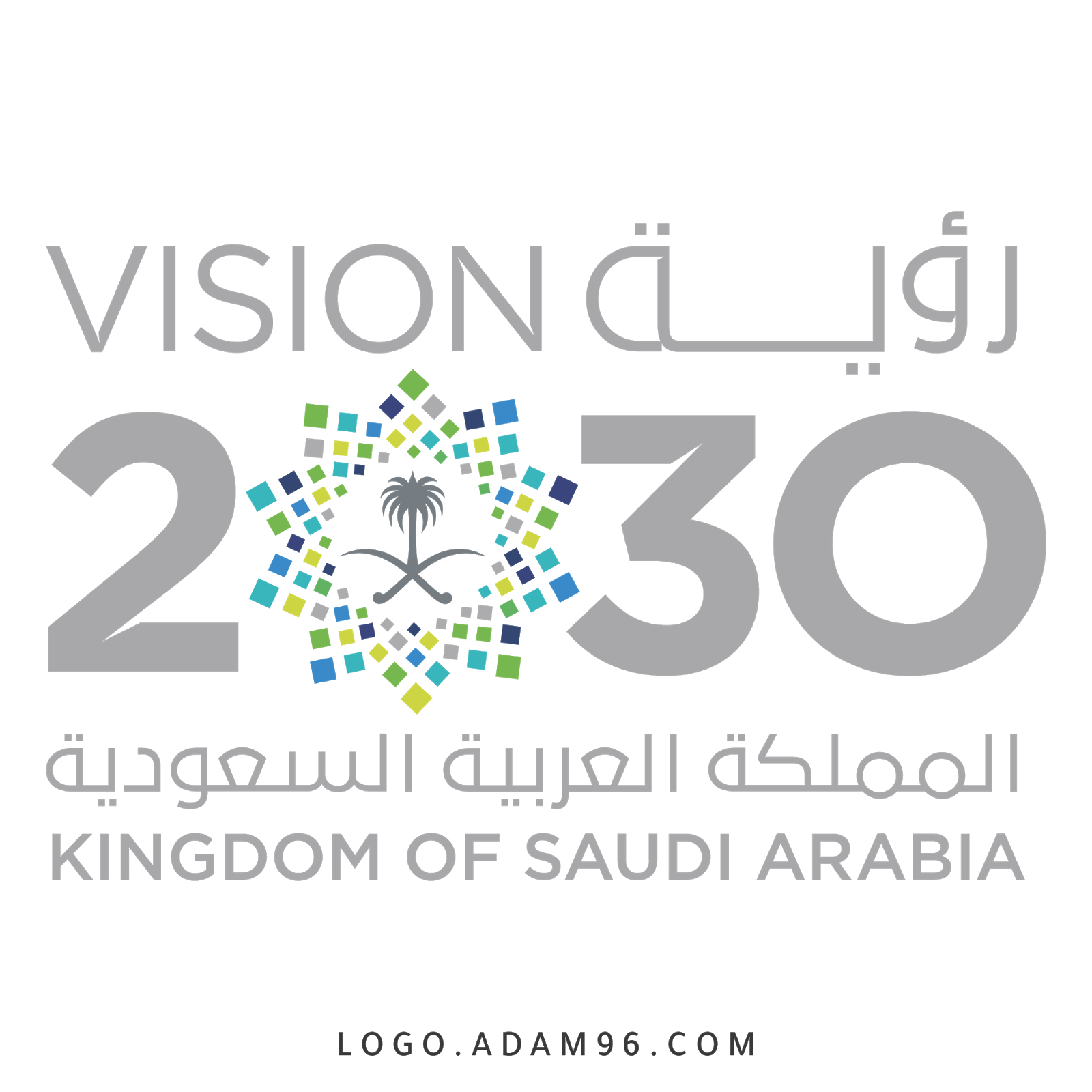 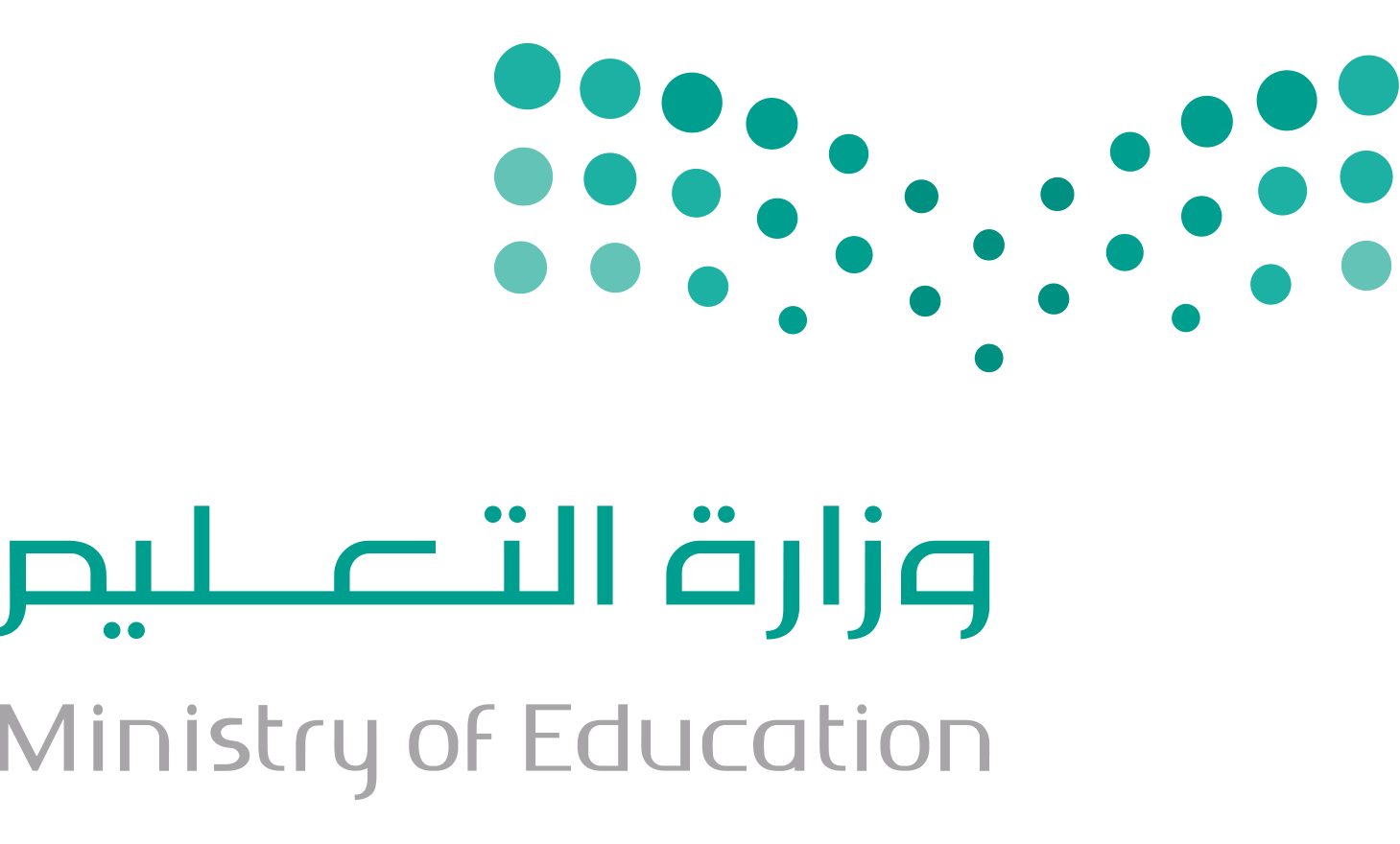 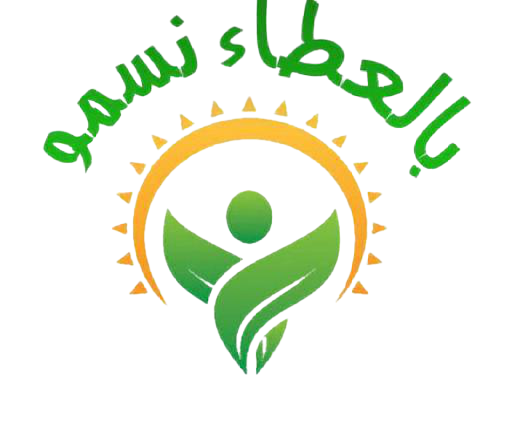 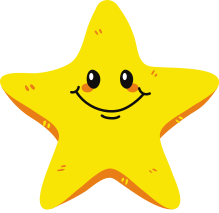 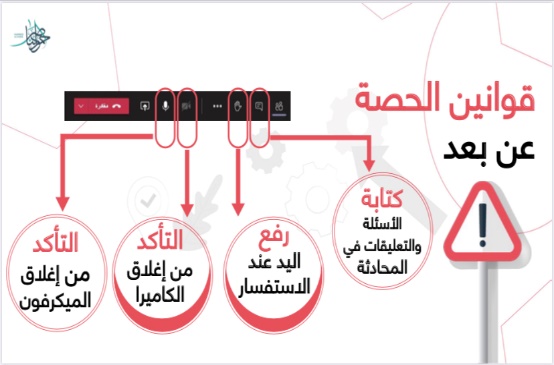 التاريخ :    / ٨ / ١٤٤٢هـ
اليوم : الاحد- الاثنين- الثلاثاء- الخميس
المادة : علوم
الوحدة(٥): القوى والطاقة  
الفصل(١١): الطاقة والالات البسيطة 
الدرس(٢): الالات البسيطة
ما هو 
شعوركِ اليوم ؟
قراءة الصور
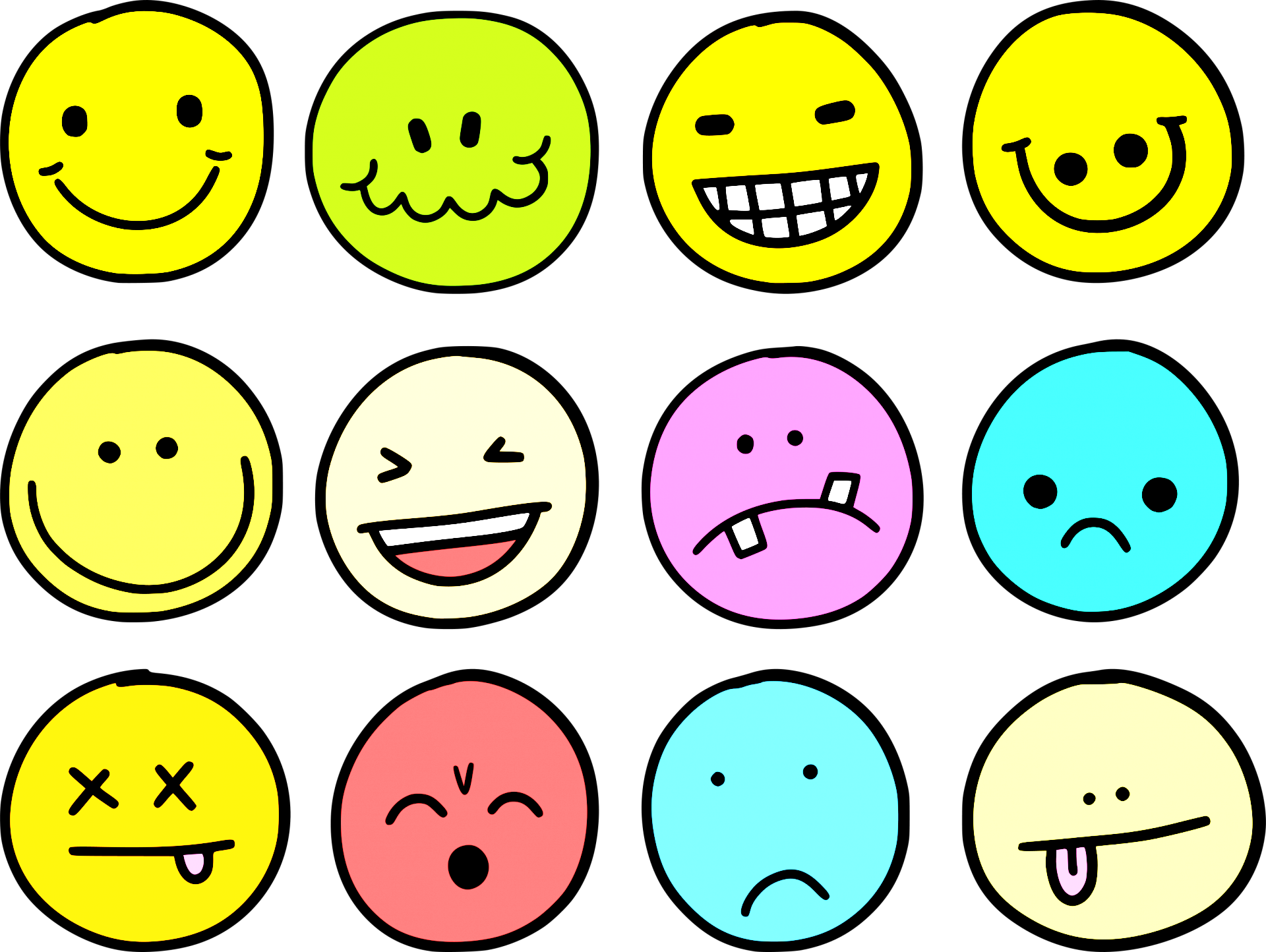 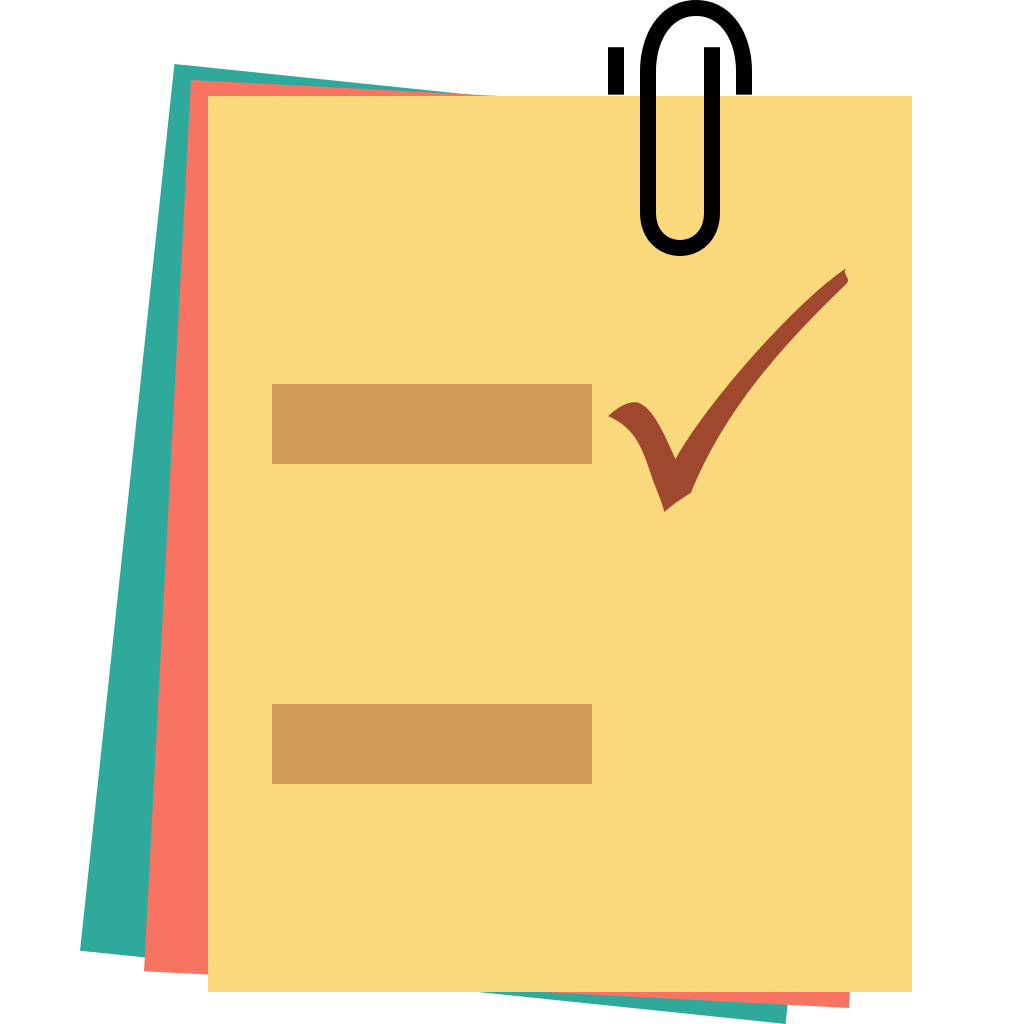 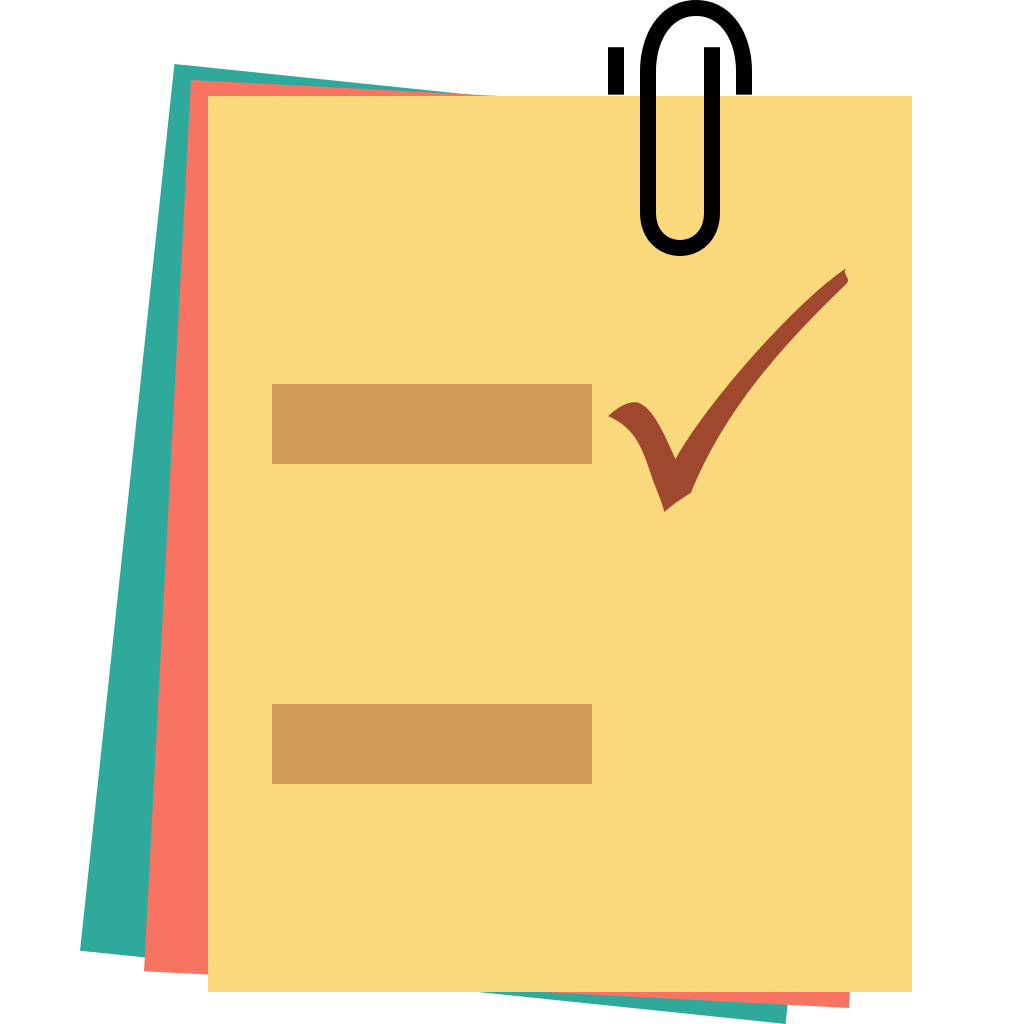 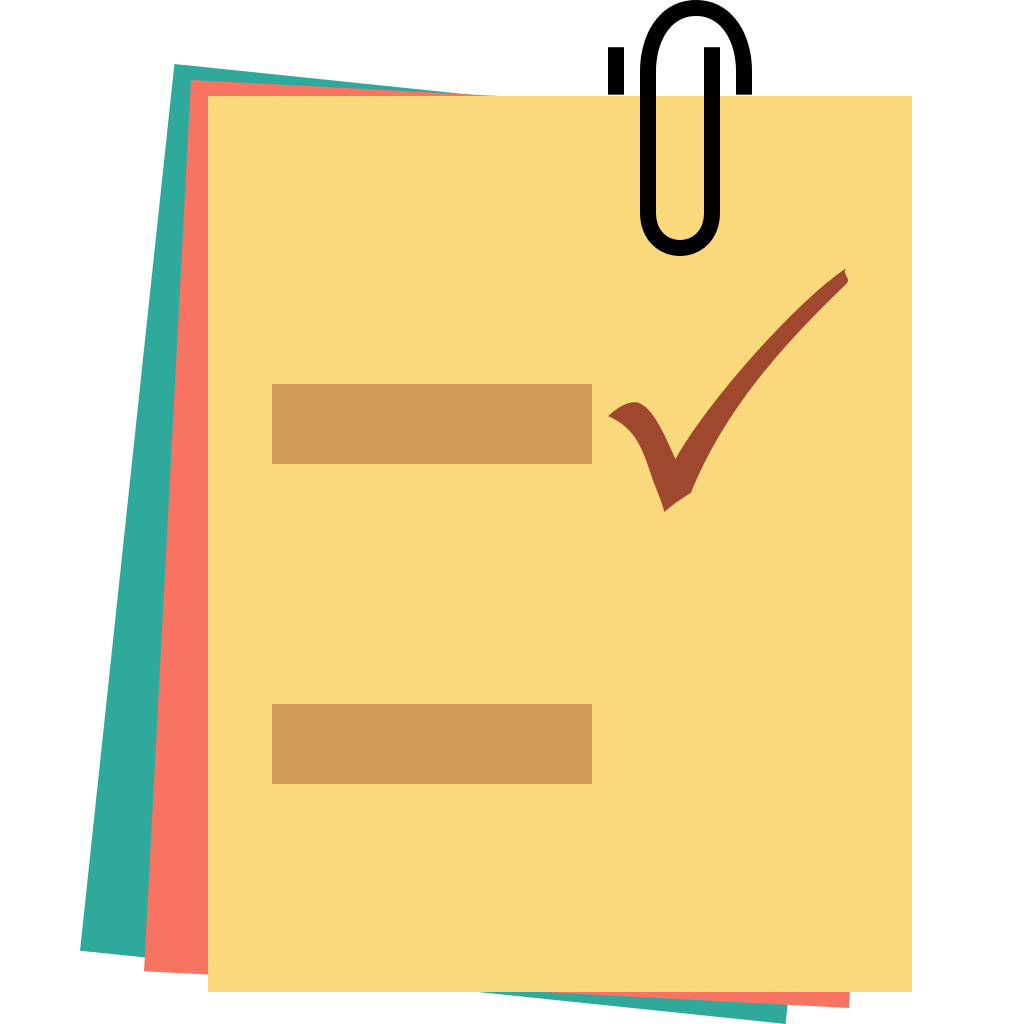 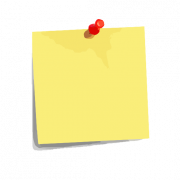 ننطلق
الحضور
الدعاء
جدول التعلم
نجمة اليوم
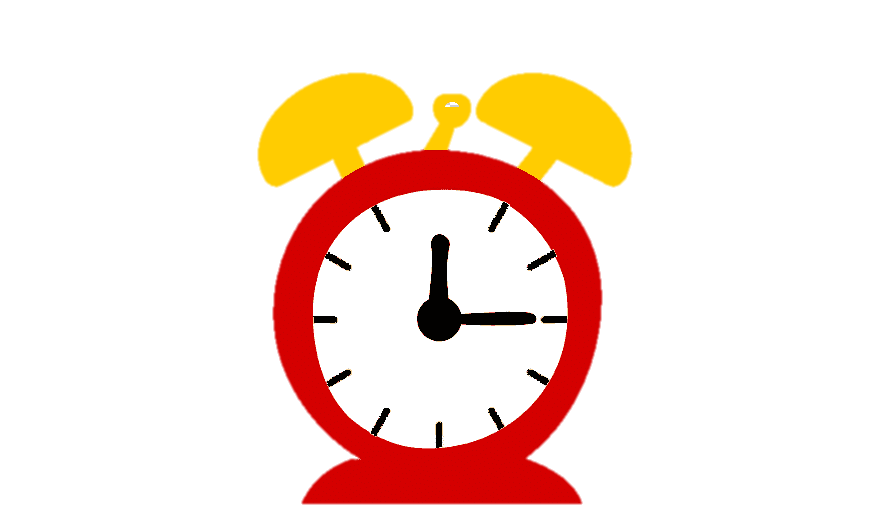 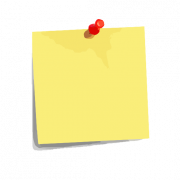 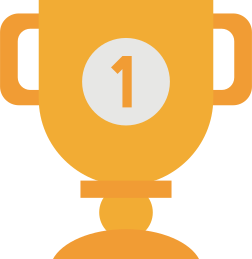 ليس العلم
 ما حفظ 
إنما العلم ما نفع
التفكير الناقد
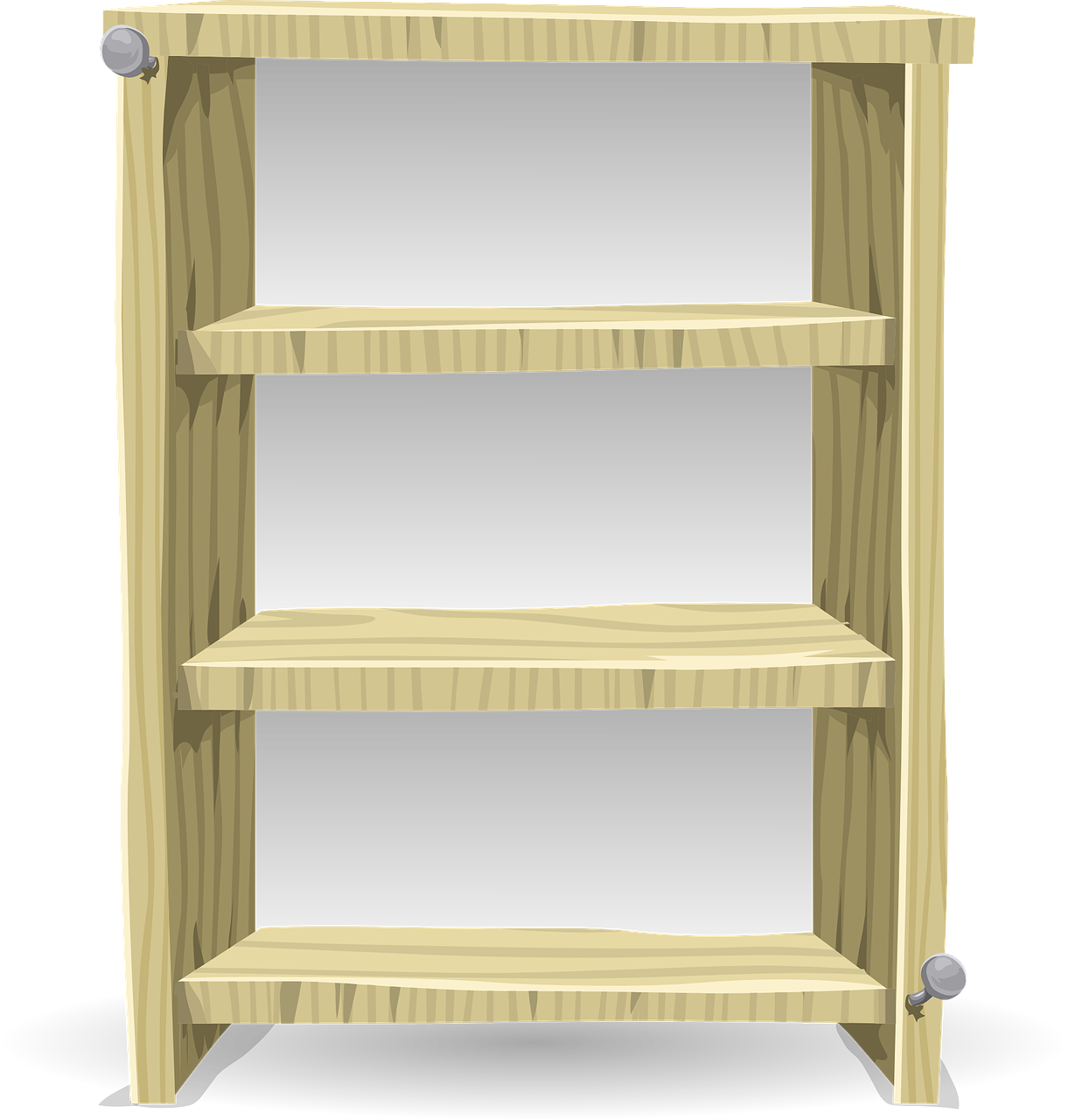 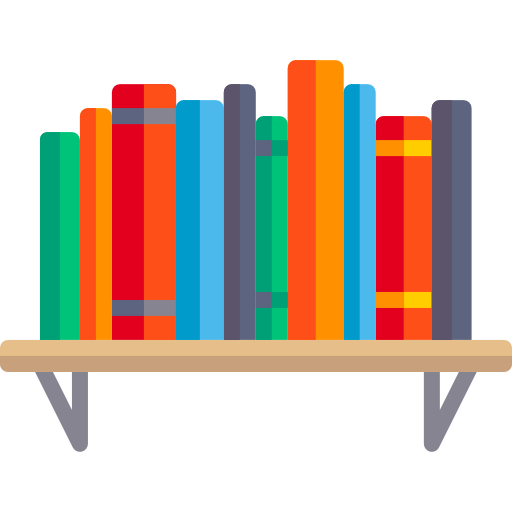 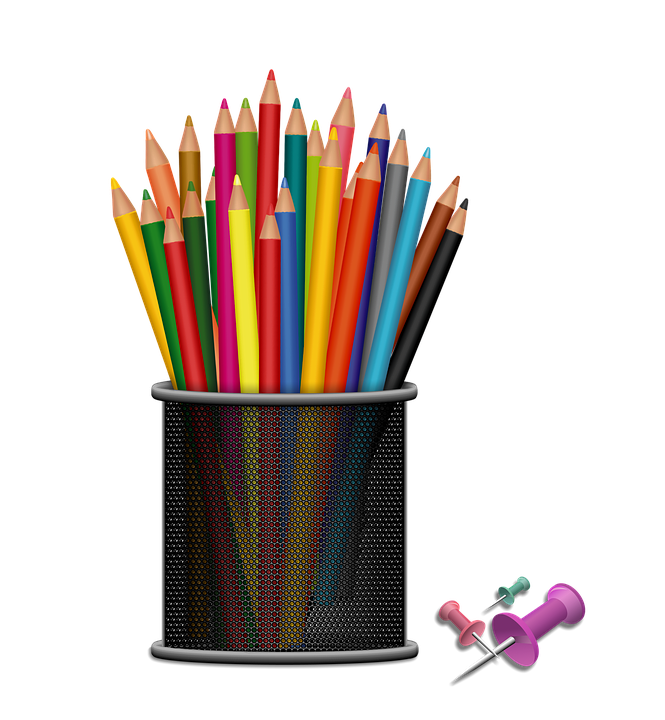 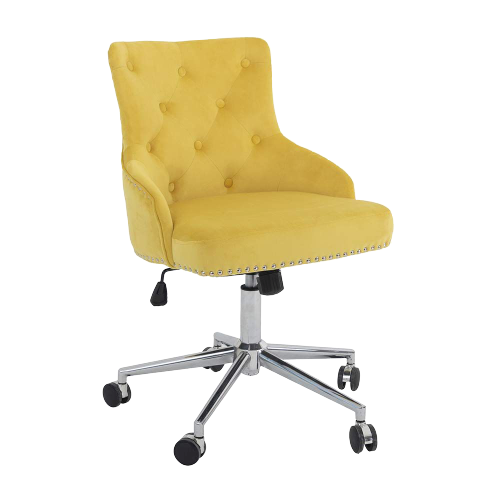 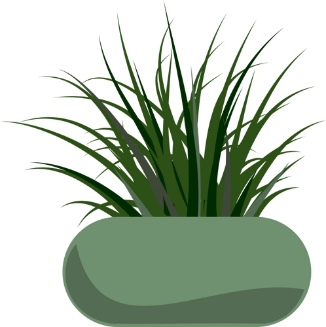 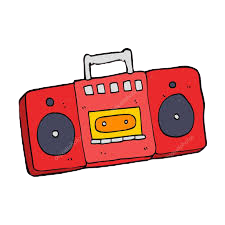 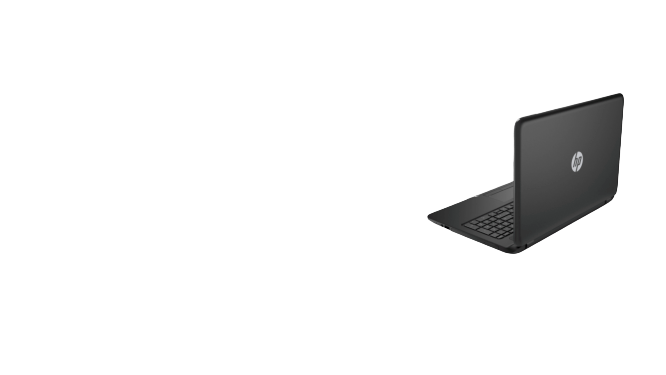 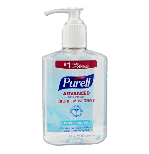 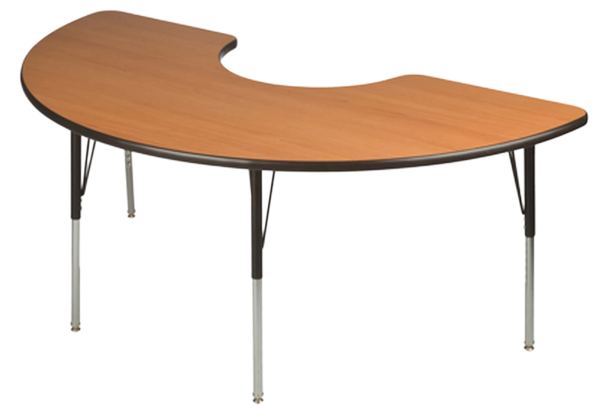 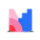 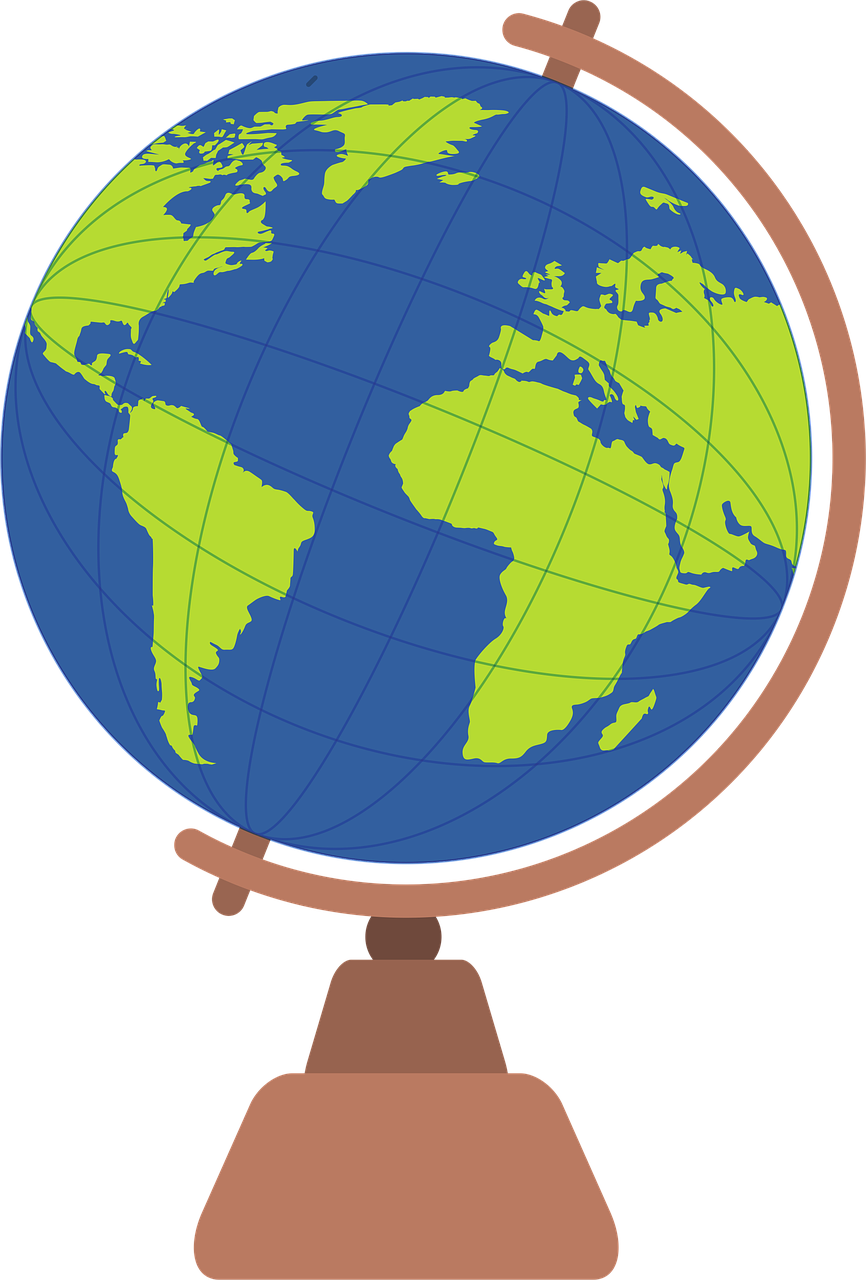 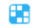 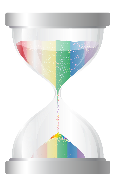 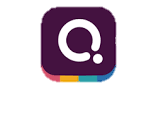 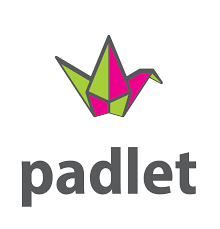 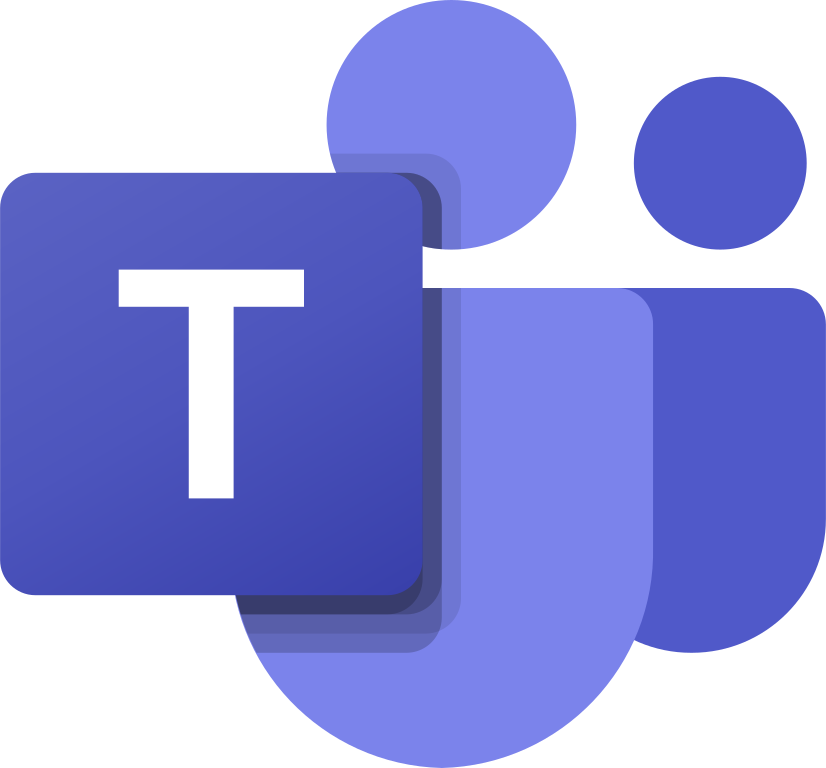 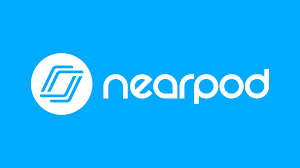 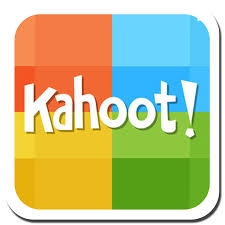 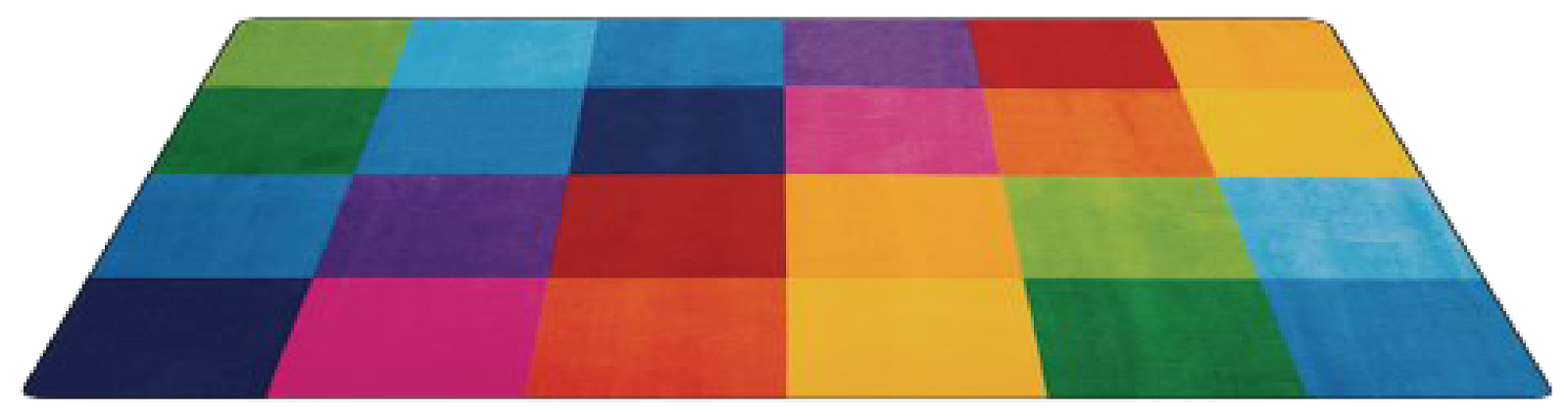 قوانين التعلم عن بعد :
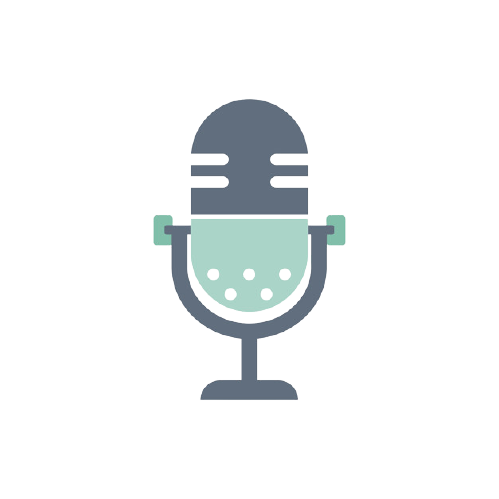 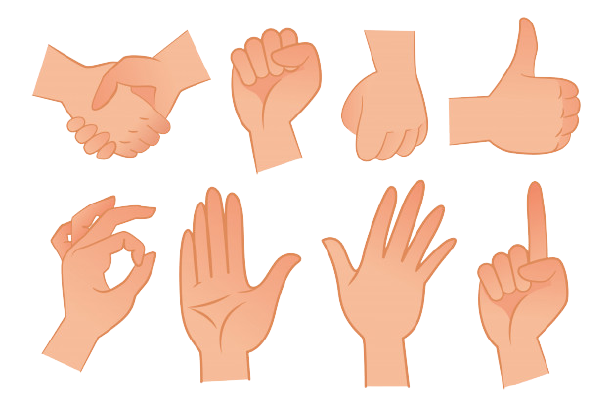 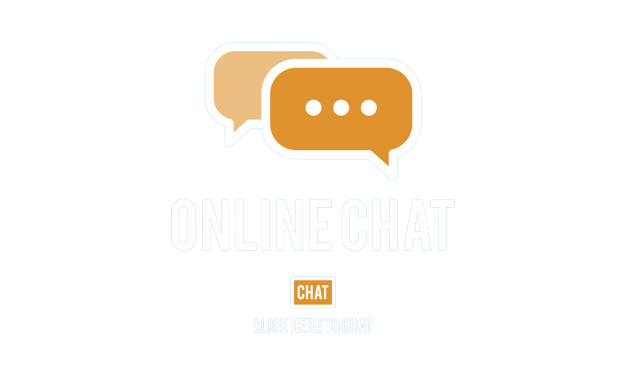 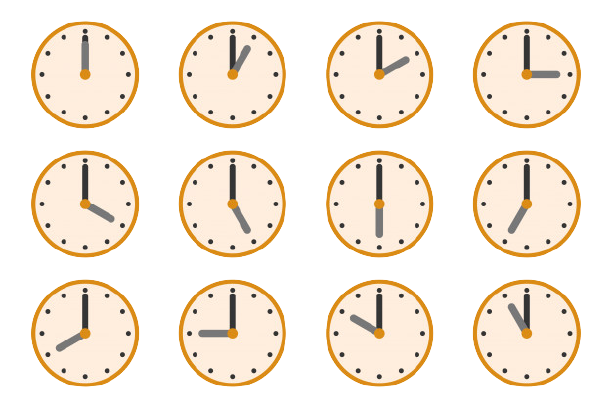 عدم الكتابة في دردشة الاجتماع إلا بإذن المعلم
إغلاق مكبّر الصوت و عدم فتحه إلا بإذن المعلم.
رفع اليد عند المشاركة 
و انتظار الموافقة.
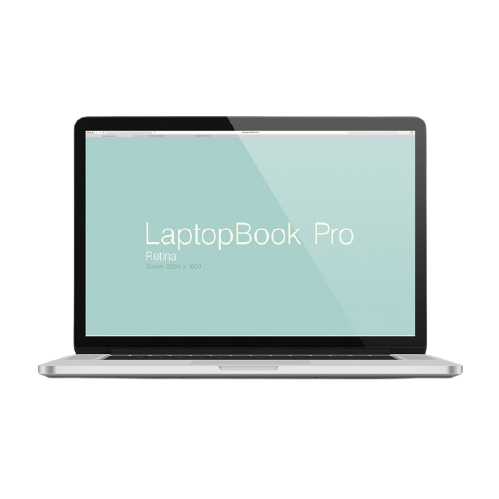 الحضور قبل الحصة الدراسية و عدم المغادرة إلا بعد انتهائها.
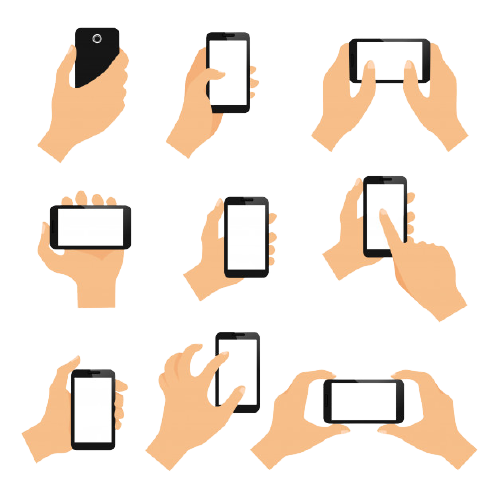 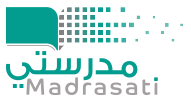 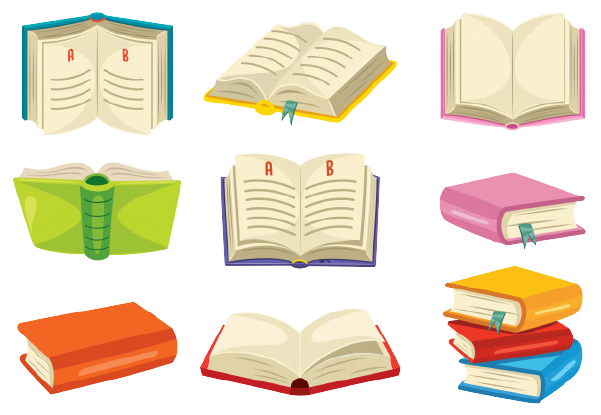 المراجعة اليومية للدروس السابقة.
المشاركة و التفاعل أثناء الحصة.
حل الواجبات و إرسالها في الموعد المحدد.
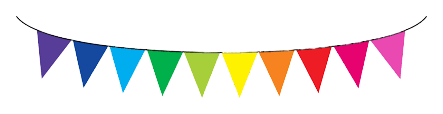 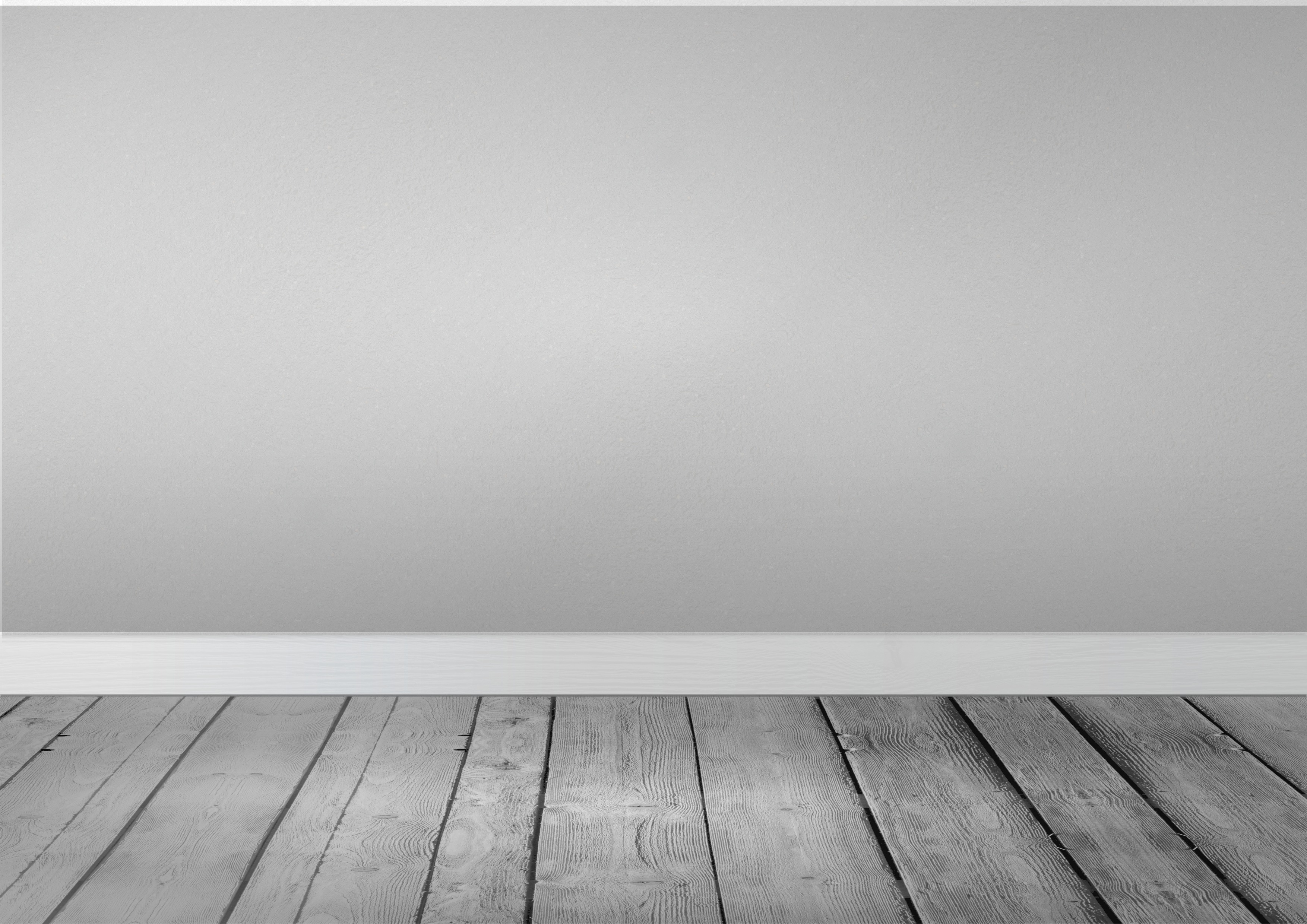 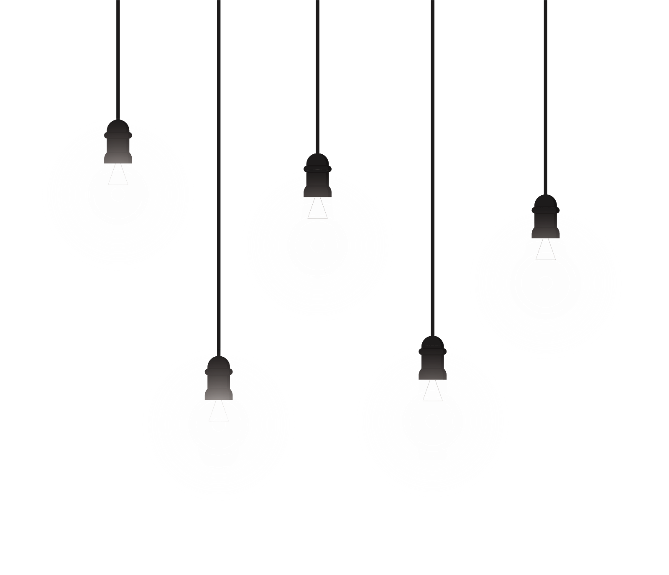 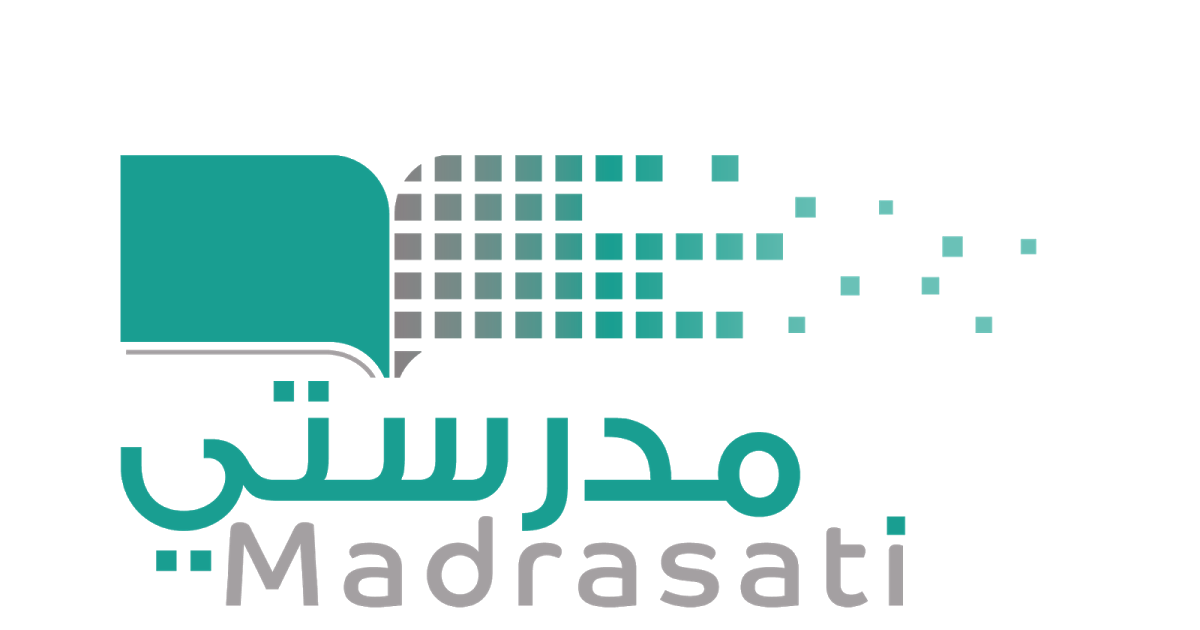 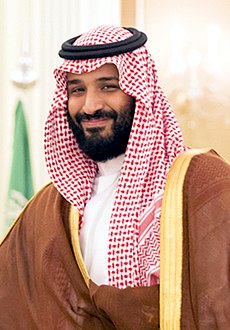 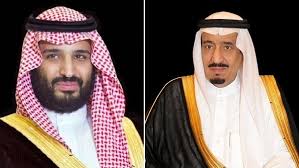 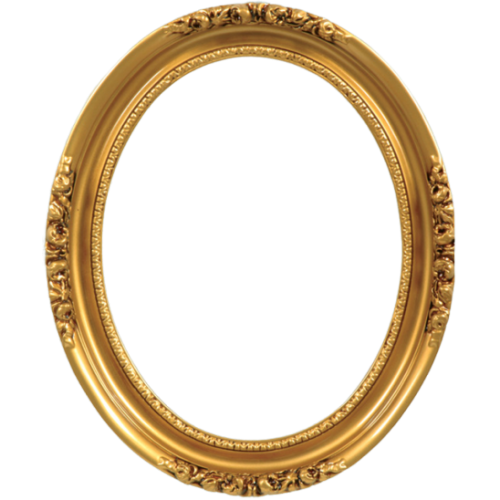 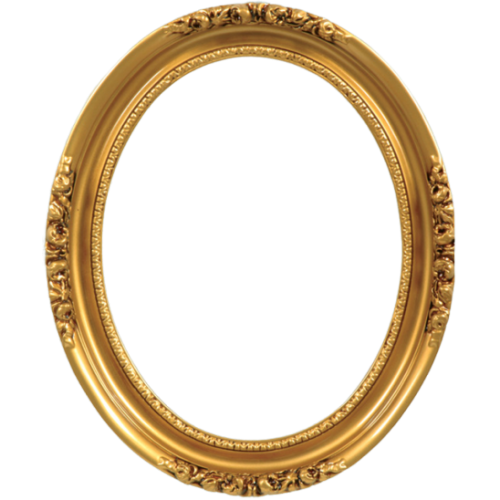 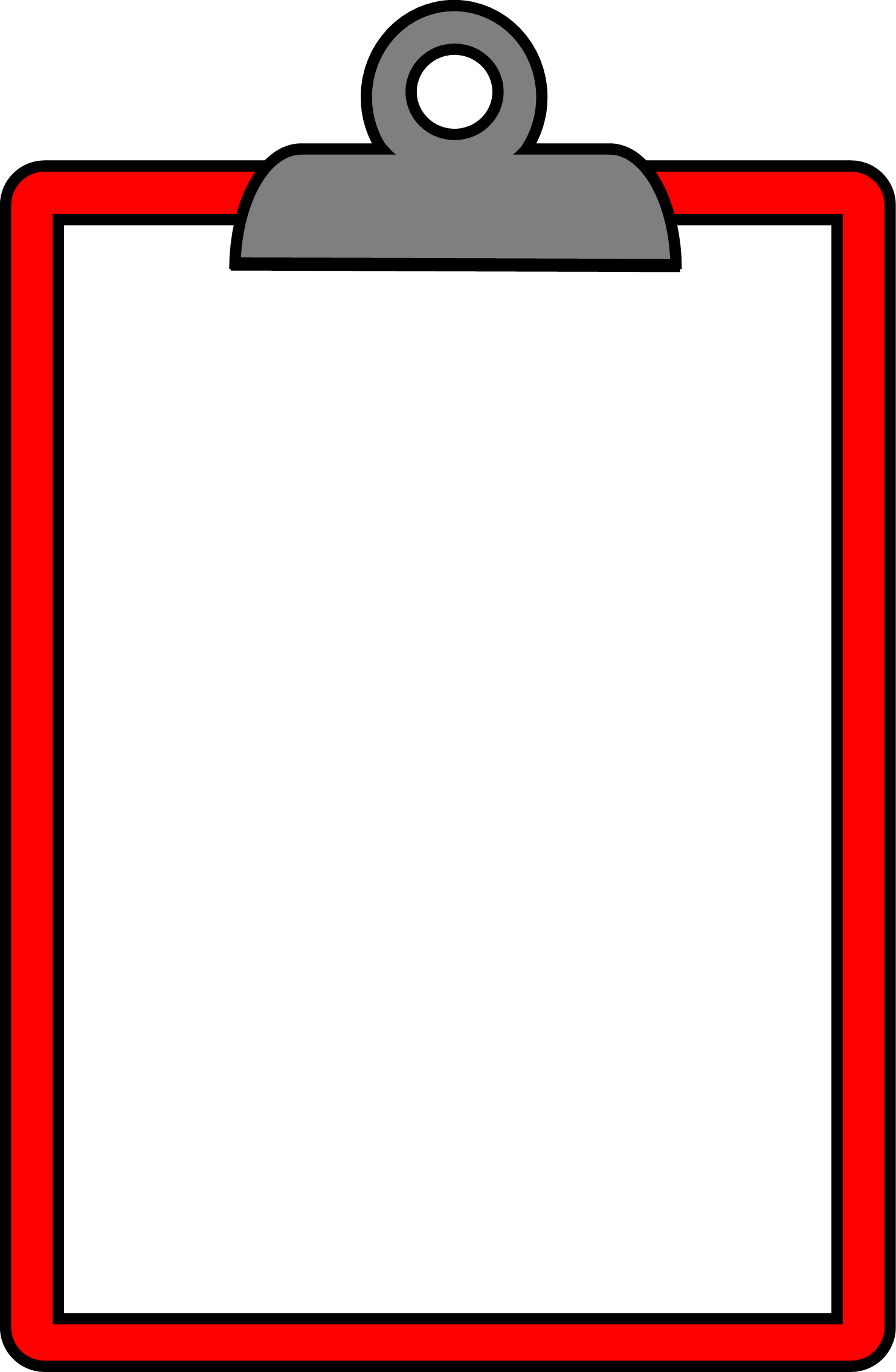 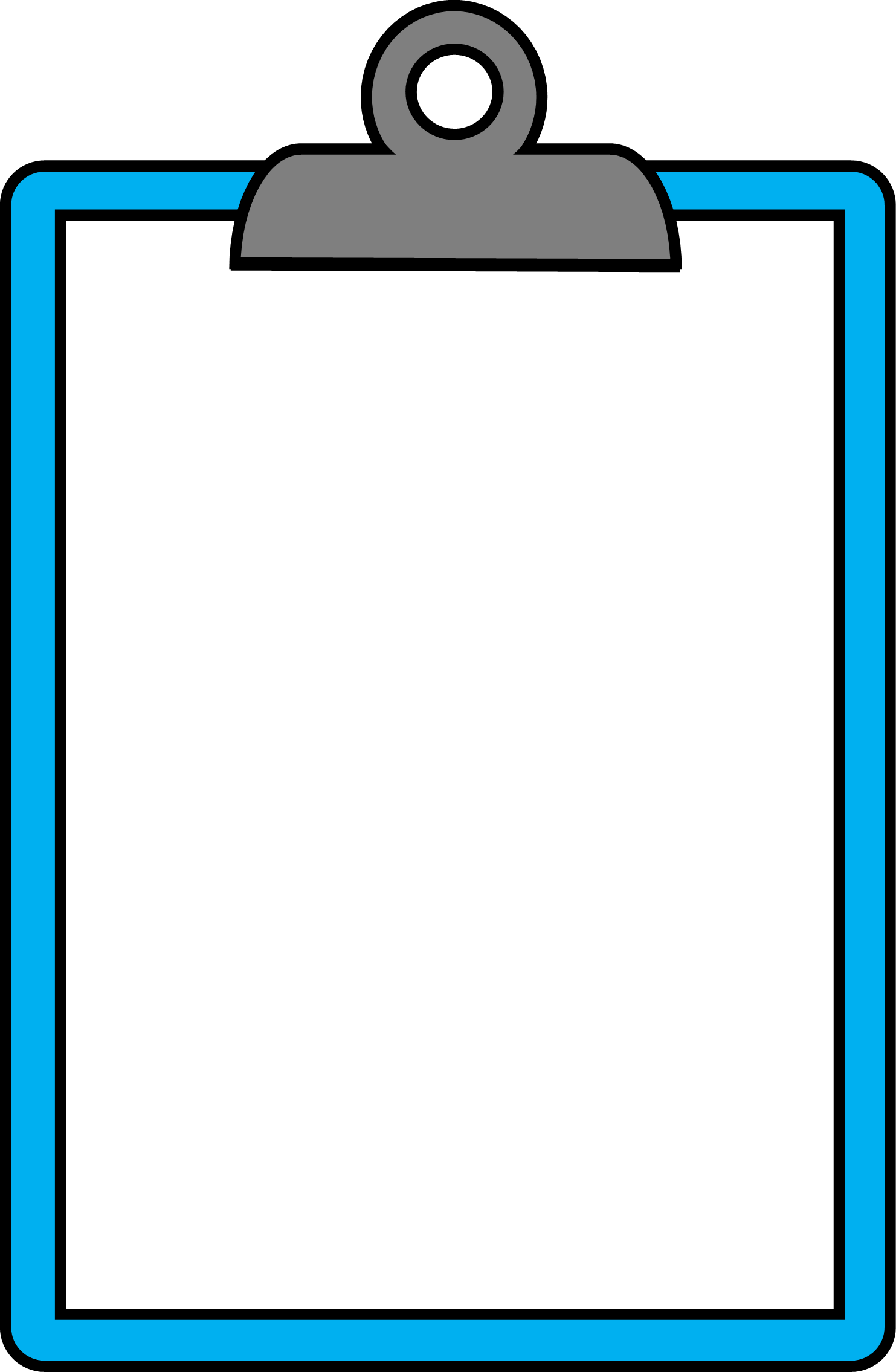 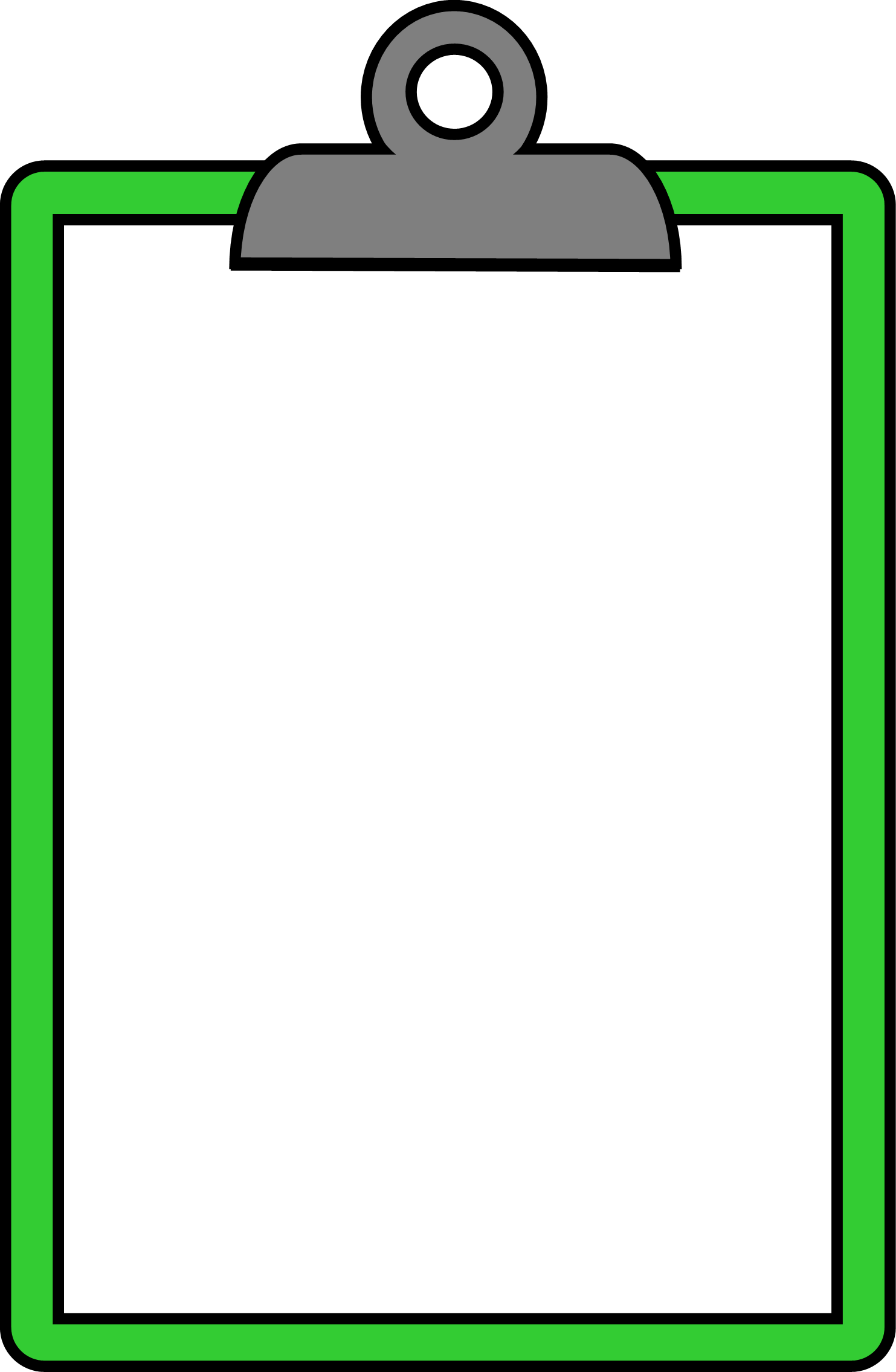 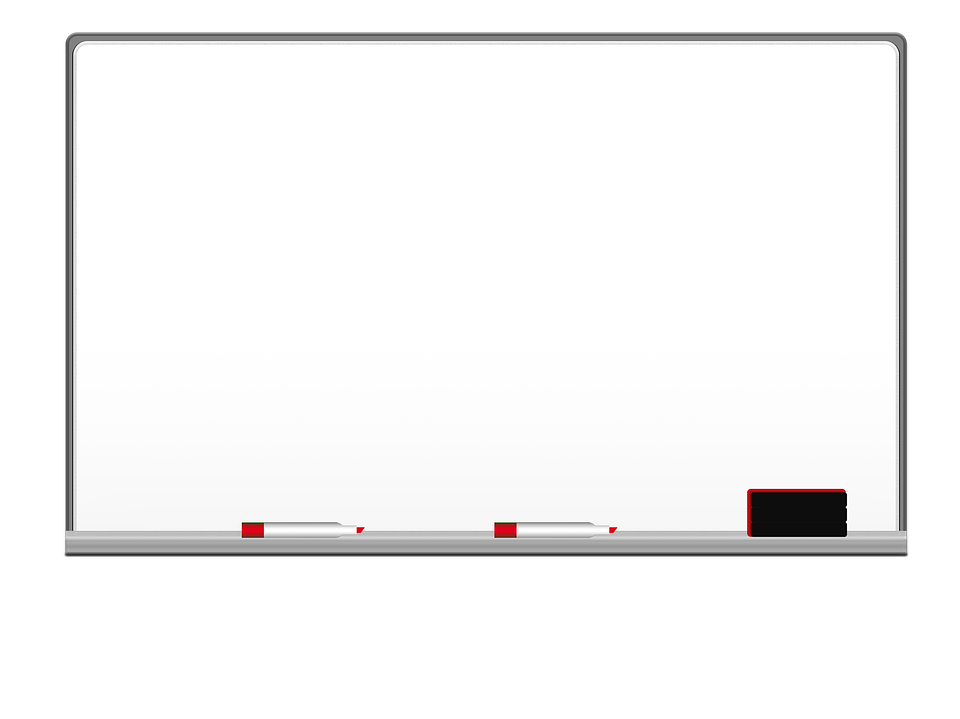 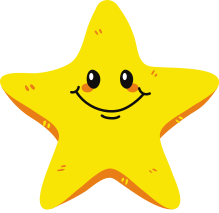 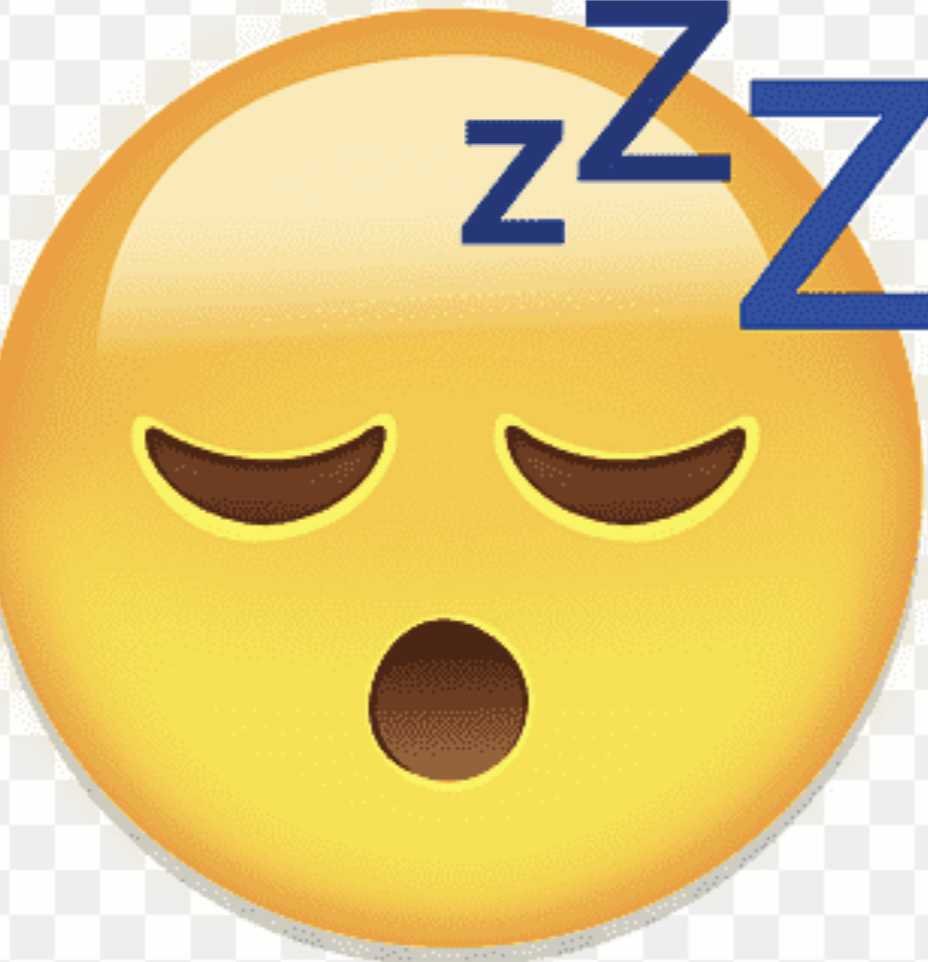 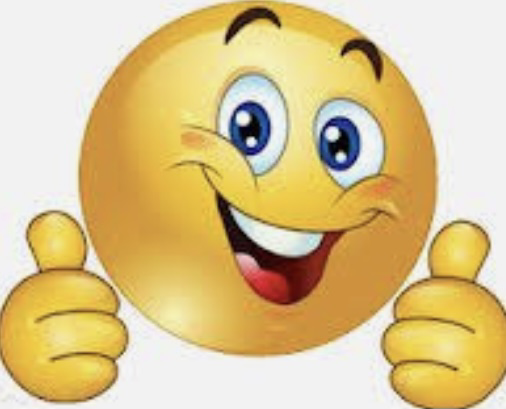 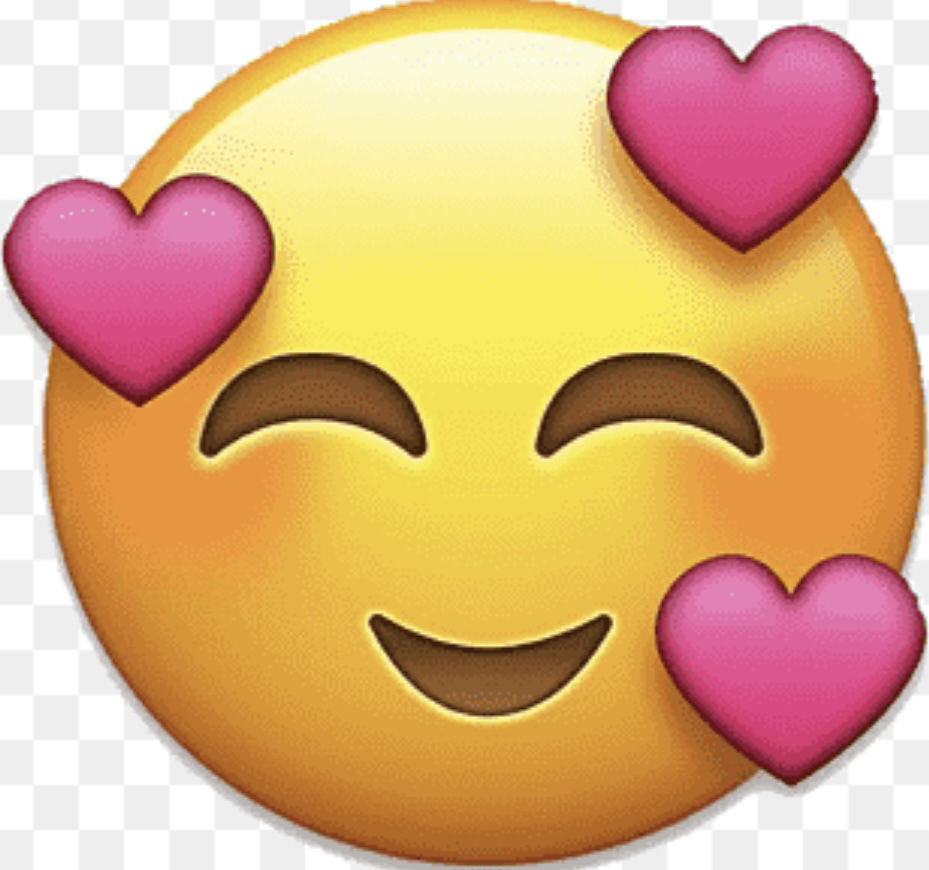 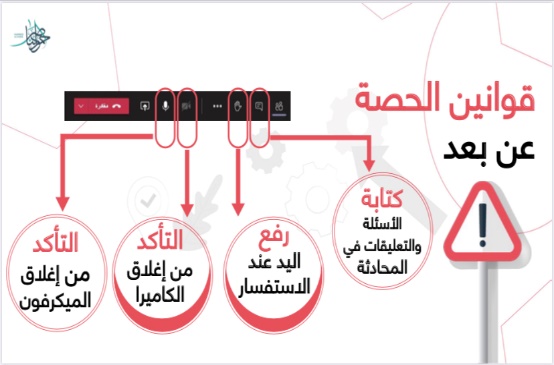 قراءة الصور
١
٣
٢
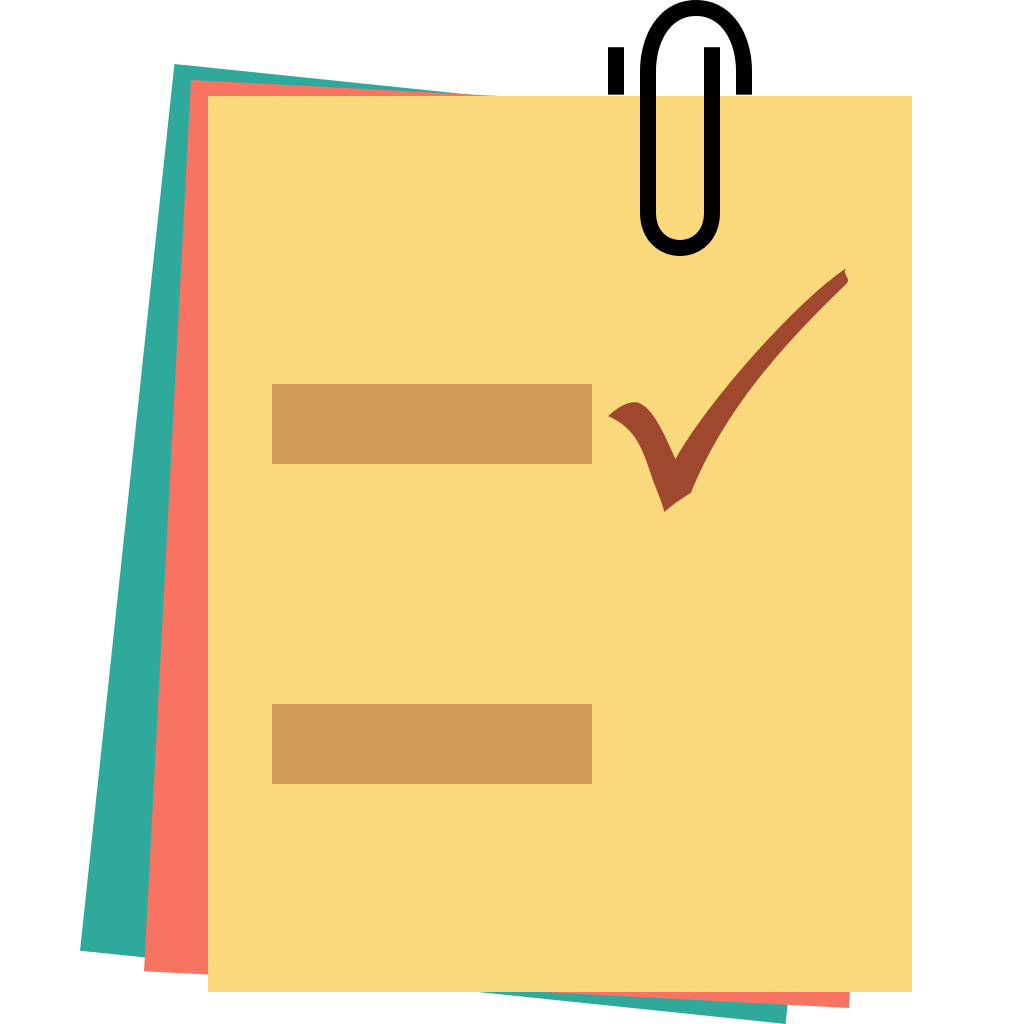 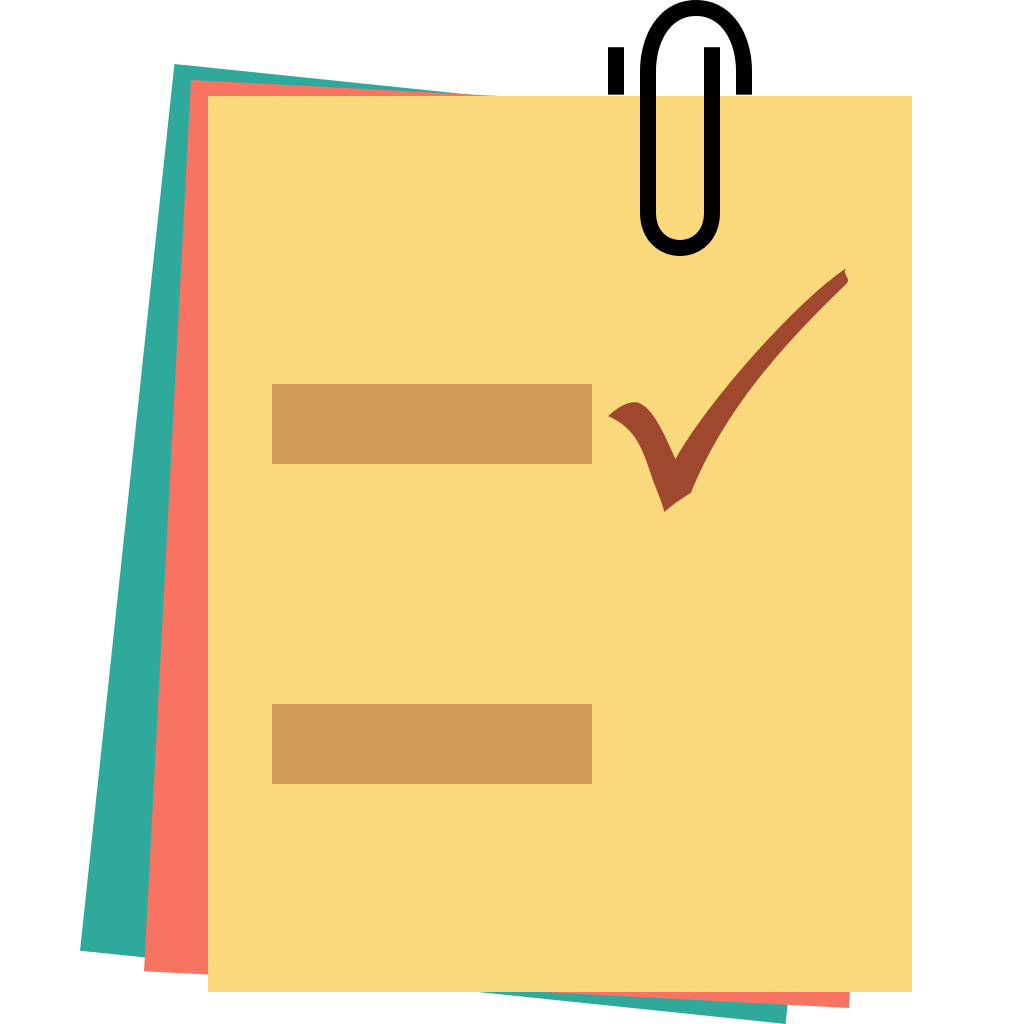 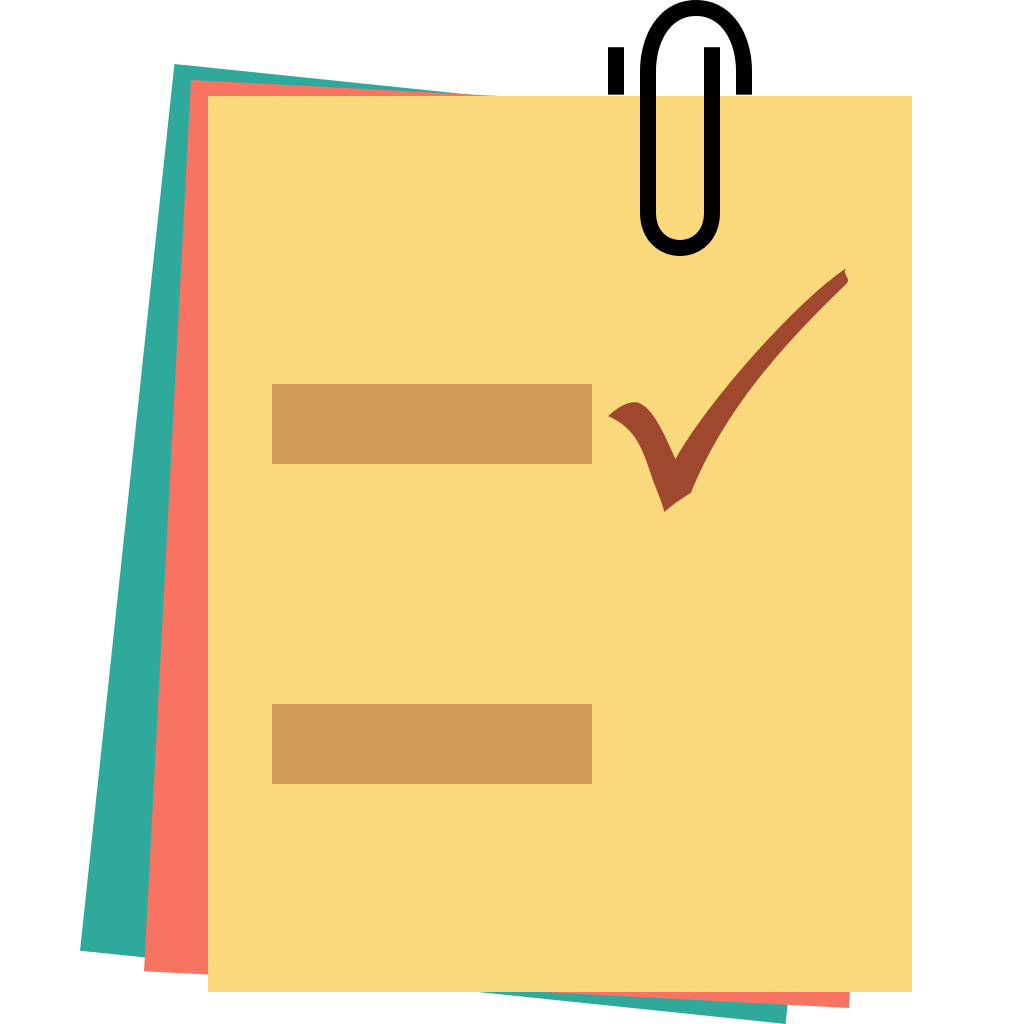 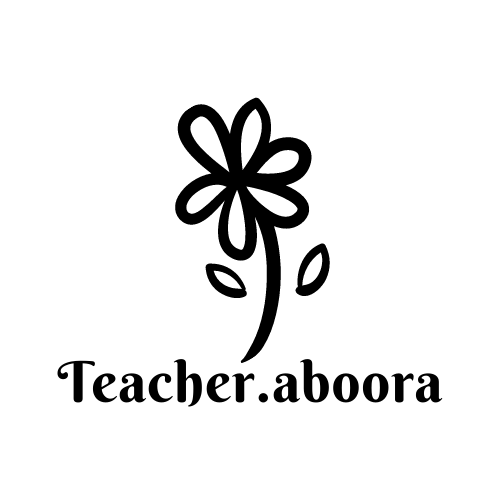 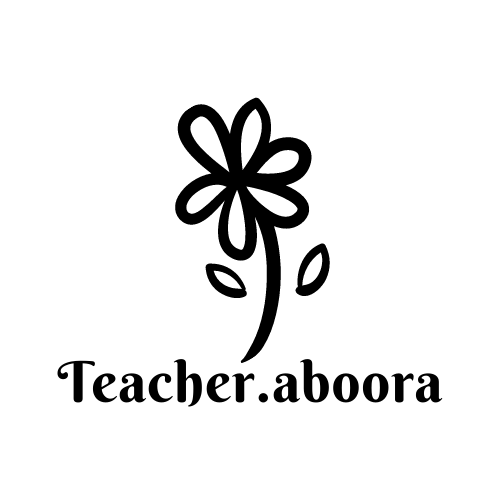 ننطلق
الحضور
جدول التعلم
الدعاء
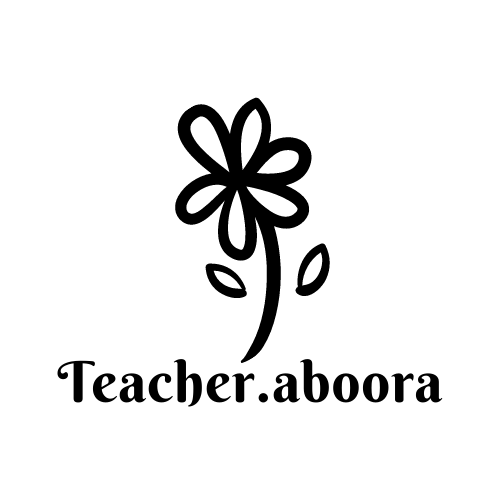 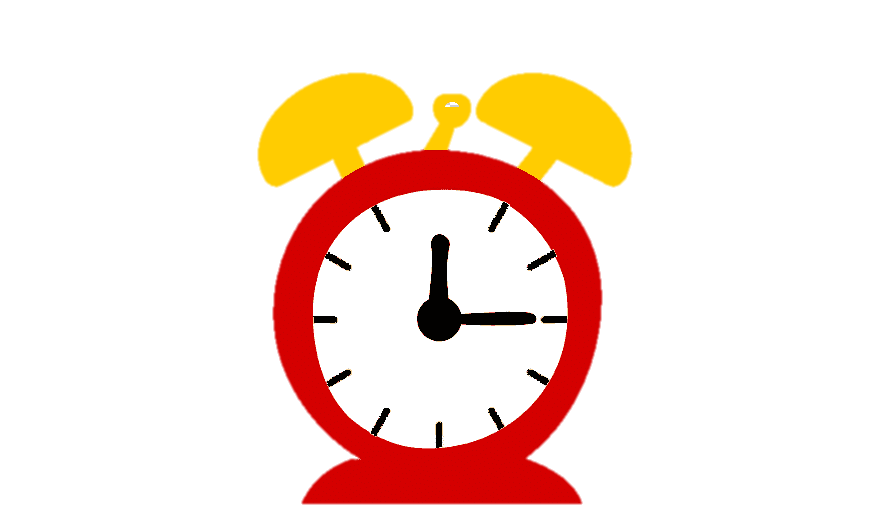 اختاري الوجه الذي يُعبّر عن 
مشاعركِ واكتبي رقمه
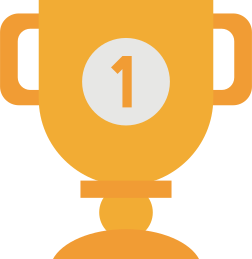 التفكير الناقد
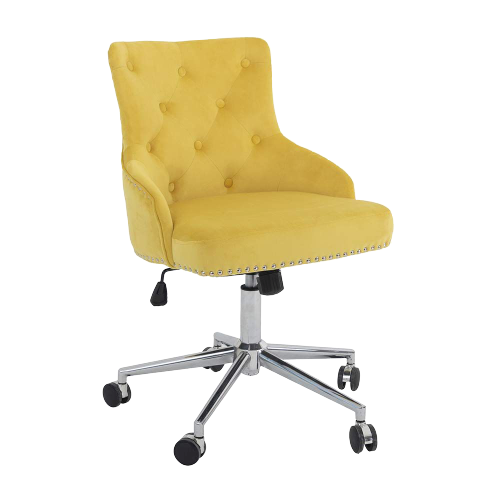 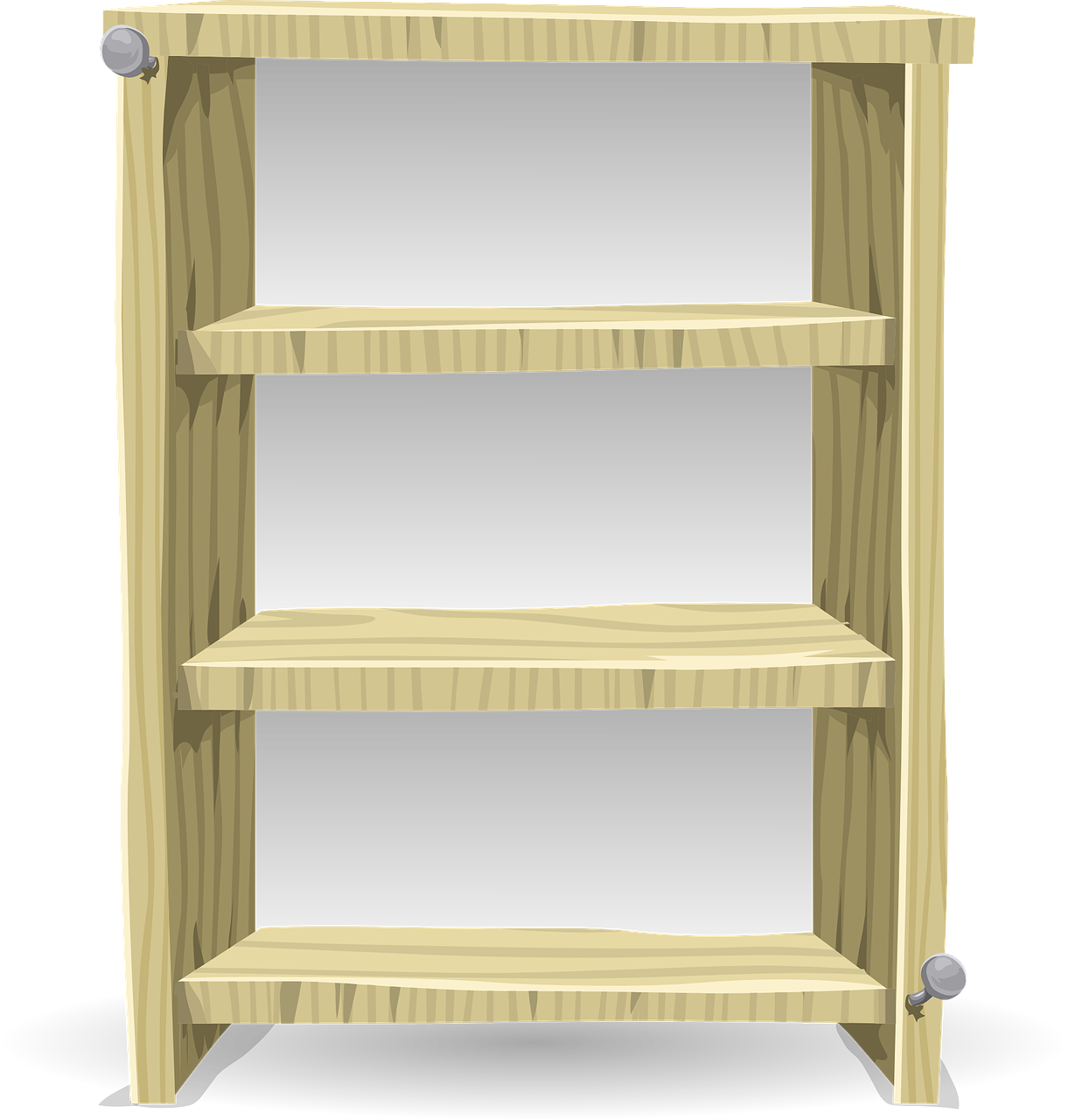 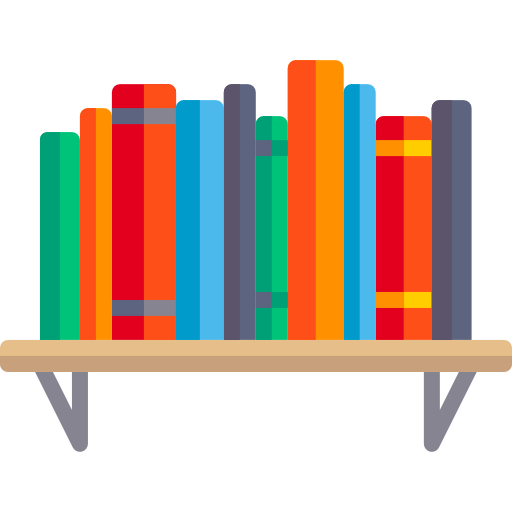 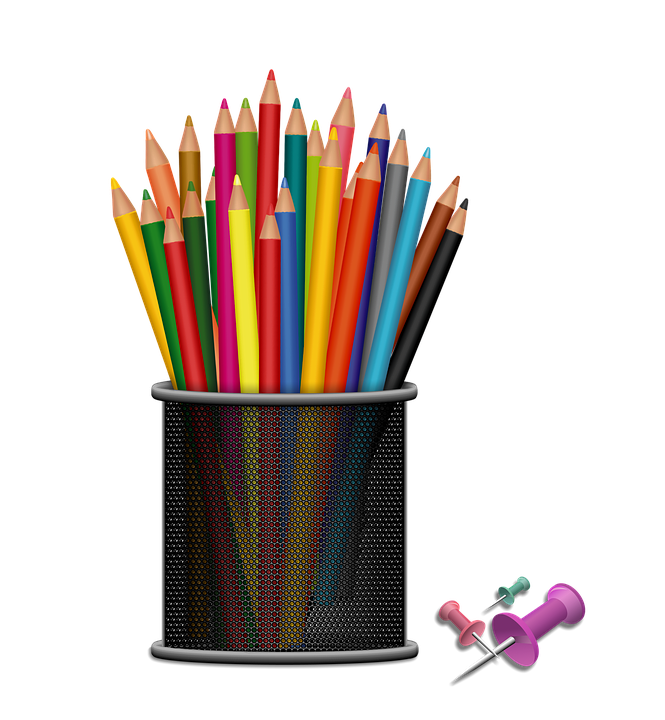 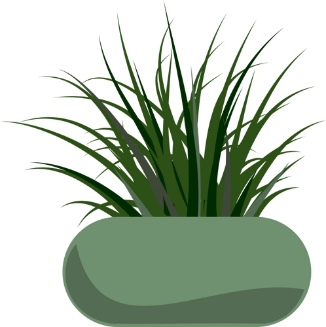 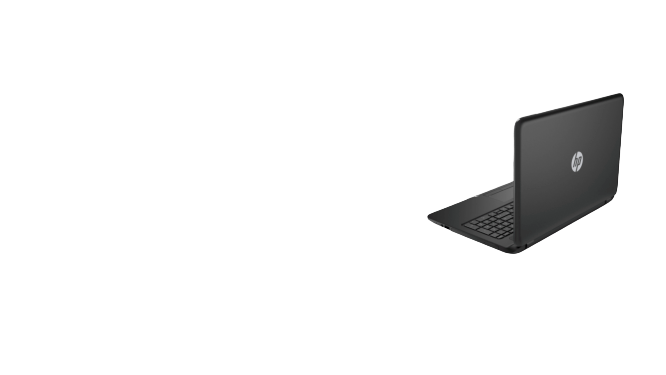 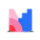 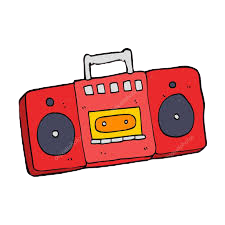 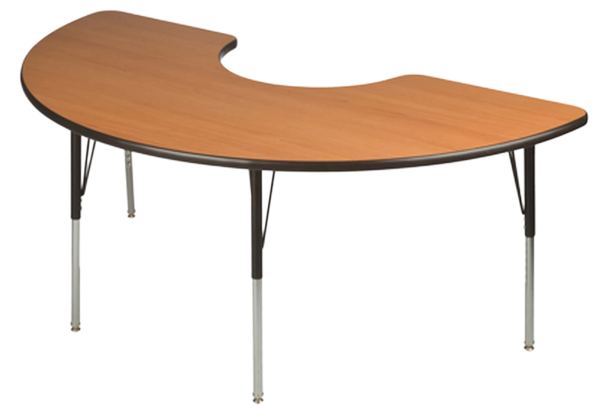 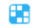 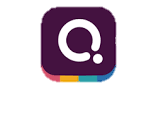 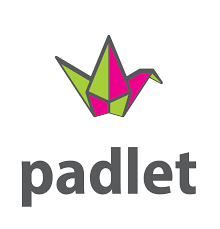 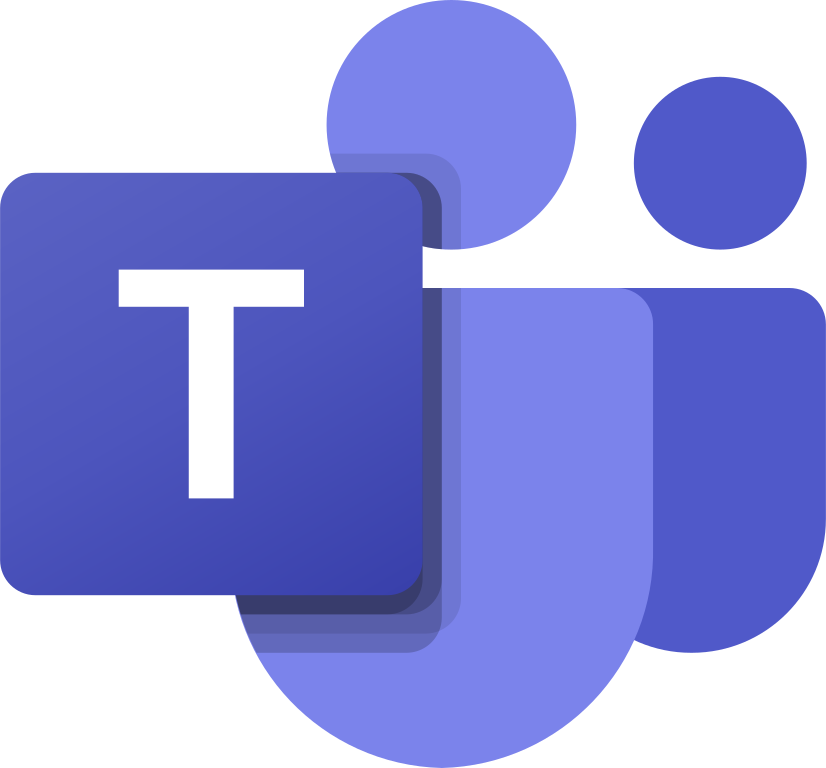 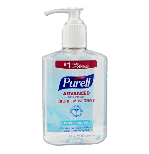 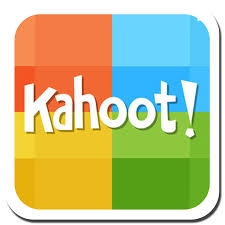 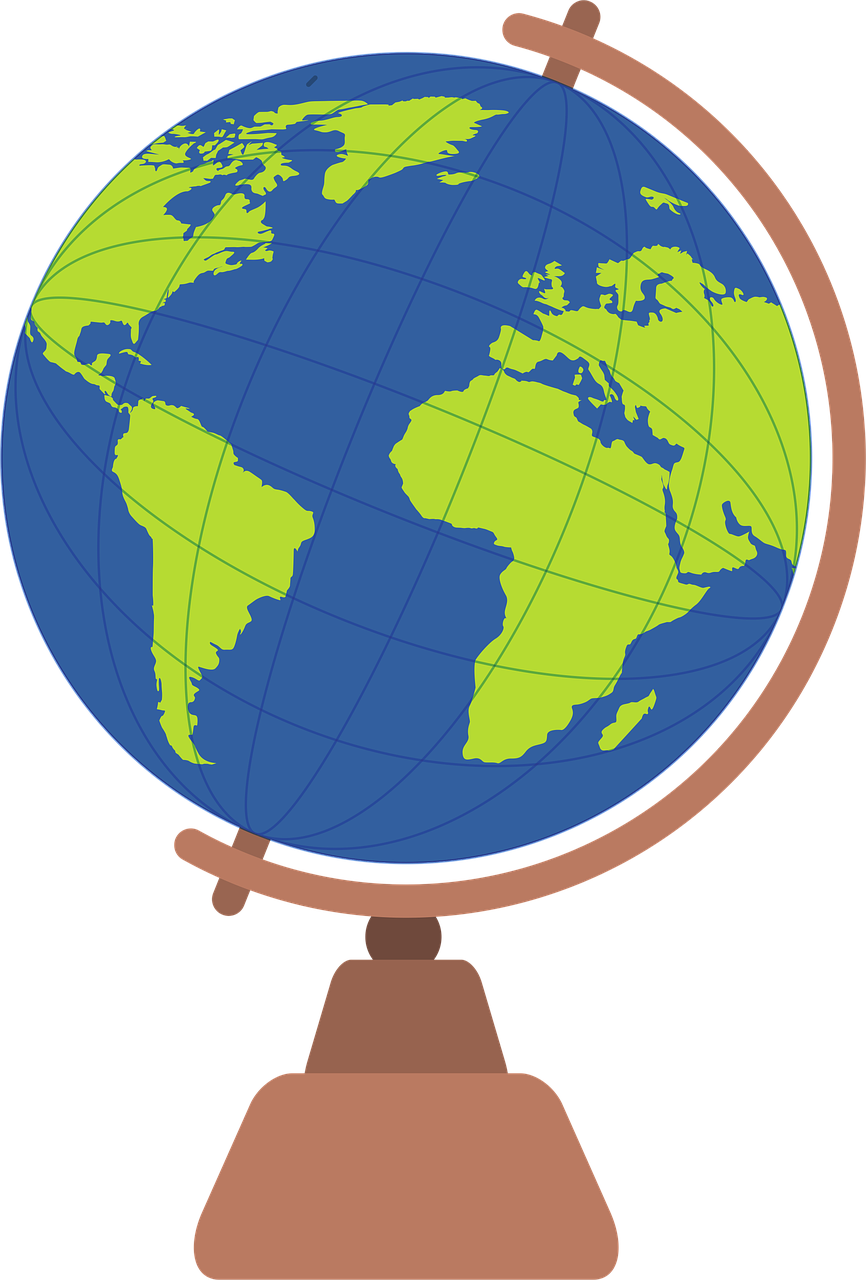 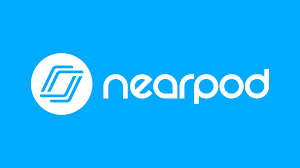 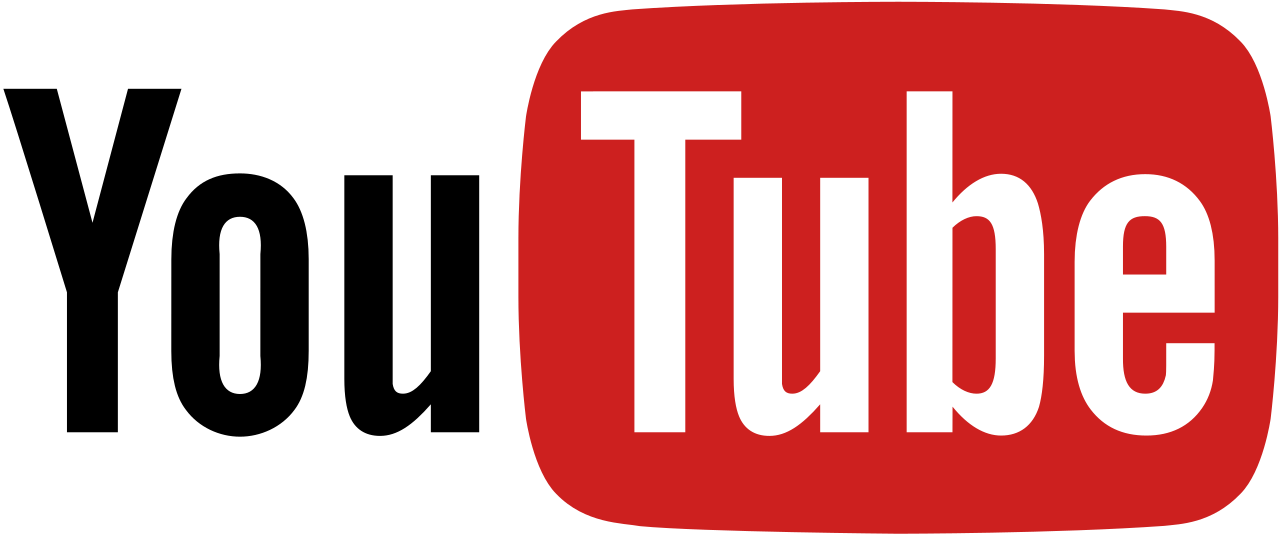 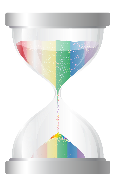 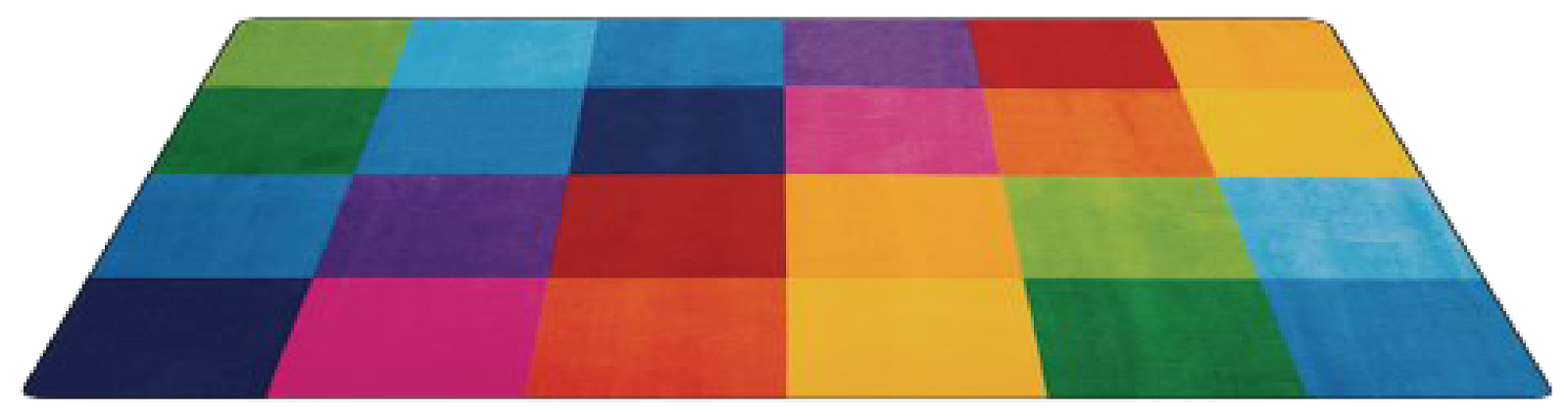 لعبة الدراحة
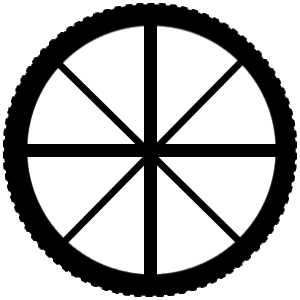 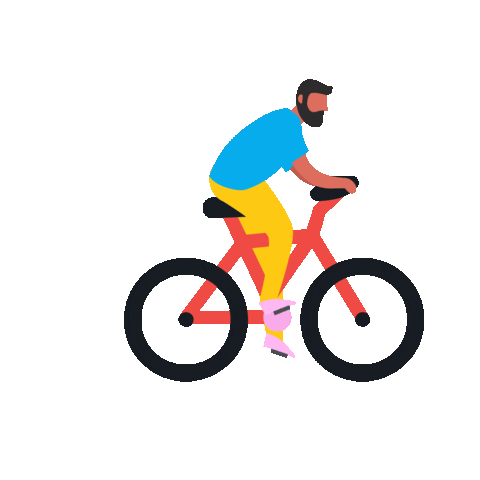 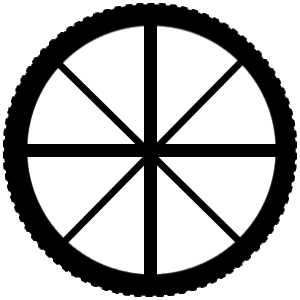 ابدأ
السؤال:  يقاس الشغل والطاقة بوحدة ؟
الإجابة الأولى: الجول 
الإجابة الثانية: المتر
الوقت
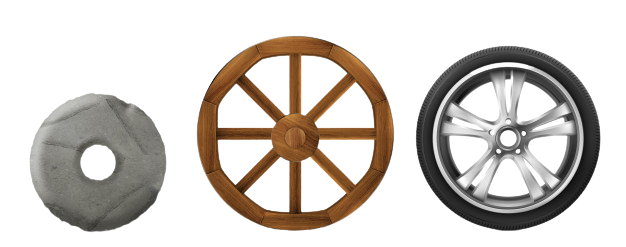 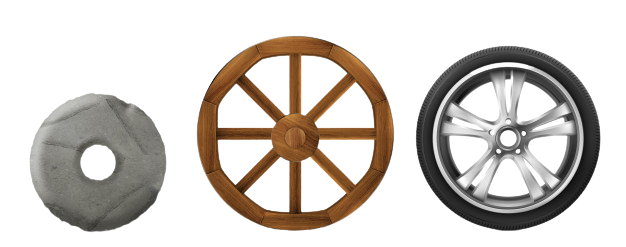 الإجابة الثانية
الإجابة الاولى
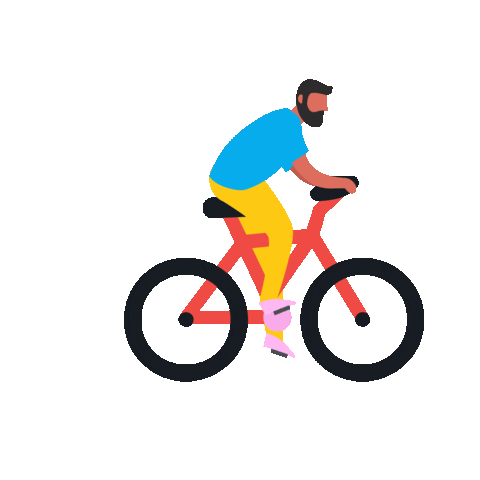 التالي
السؤال: اثناء سقوط الكرة تكتسب الكرة طاقة .....
الإجابة الأولى: وضع
الإجابة الثانية: حركة
الوقت
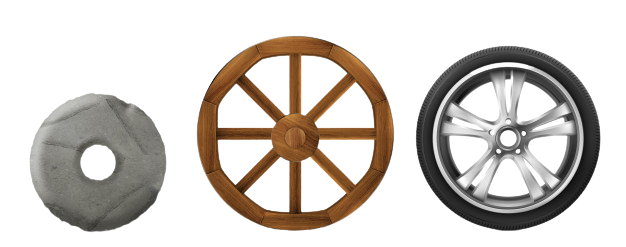 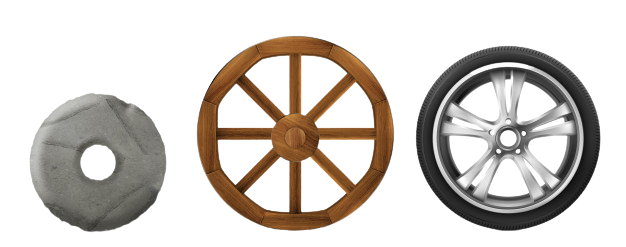 الإجابة الثانية
الإجابة الاولى
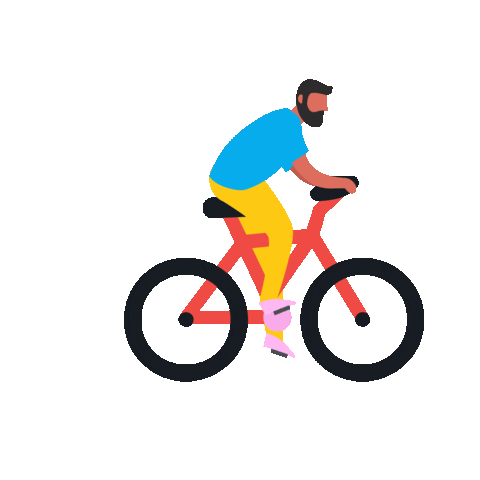 التالي
السؤال:   الشغل=القوة * المسافة 
الإجابة الأولى: خطأ
الإجابة الثانية: صح
الوقت
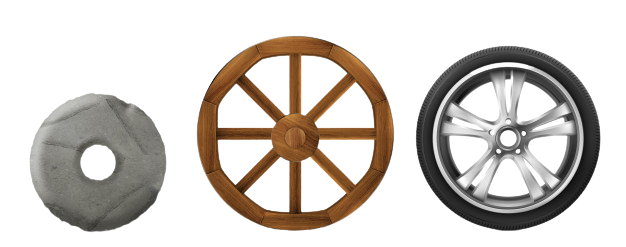 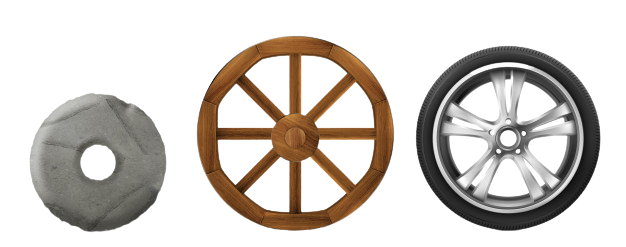 الإجابة الاولى
الإجابة الثانية
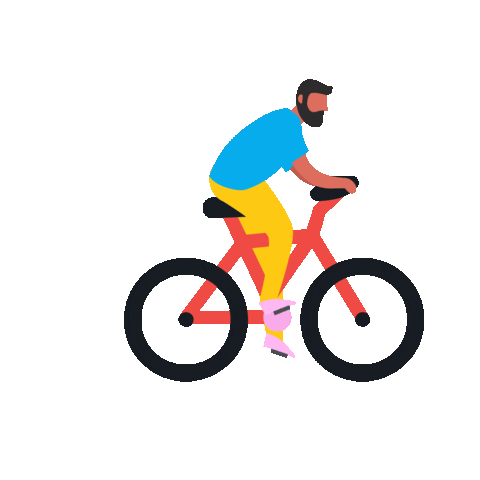 التالي
السؤال: يلزم بذل شغل اكبر للتغلب على قوة الاحتكاك 
الإجابة الأولى: خطأ
الإجابة الثانية: صح
الوقت
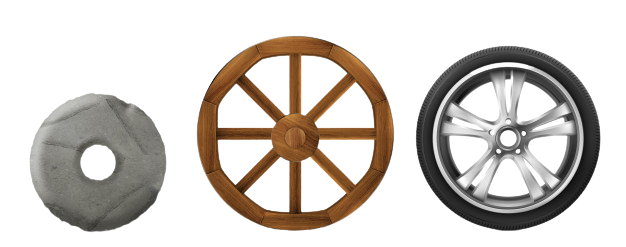 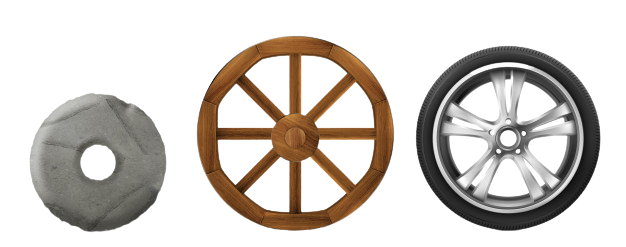 الإجابة الاولى
الإجابة
 الثانية
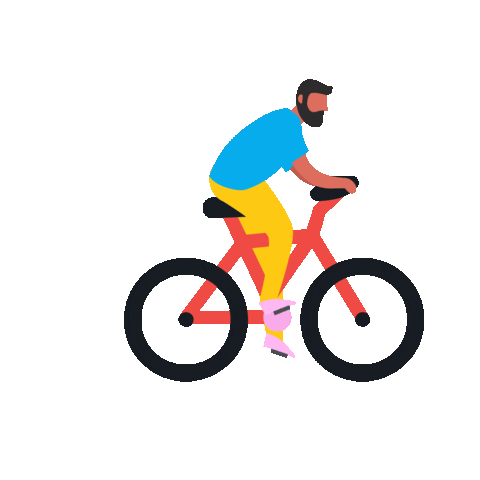 التالي
شكراً لكم طالباتي الجميلات
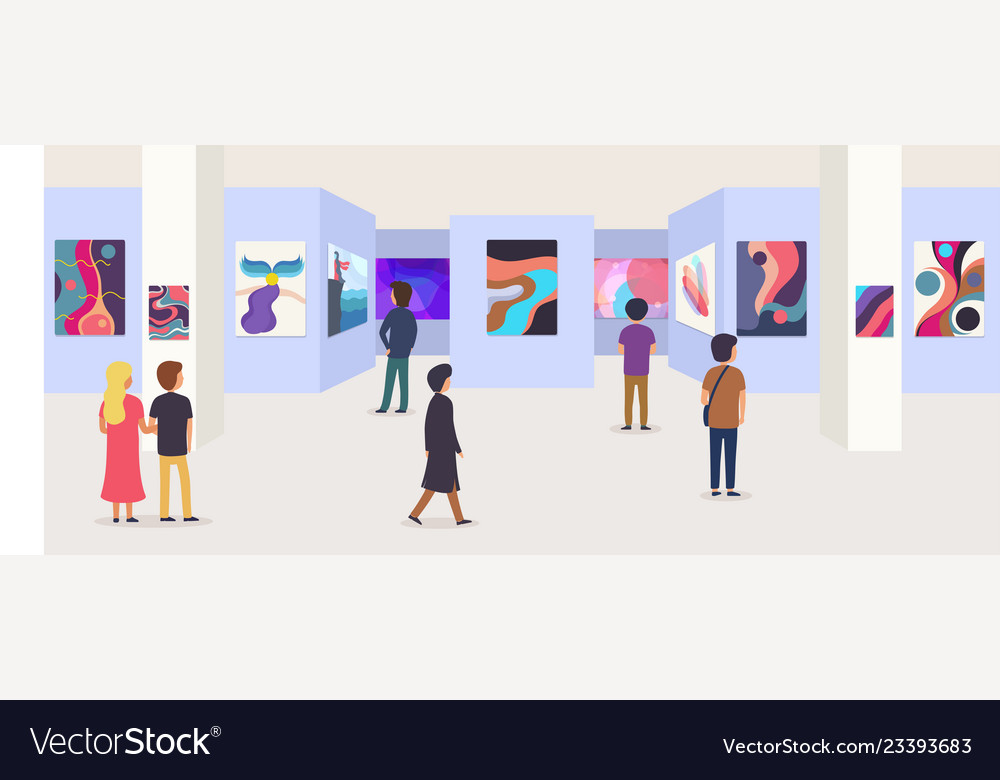 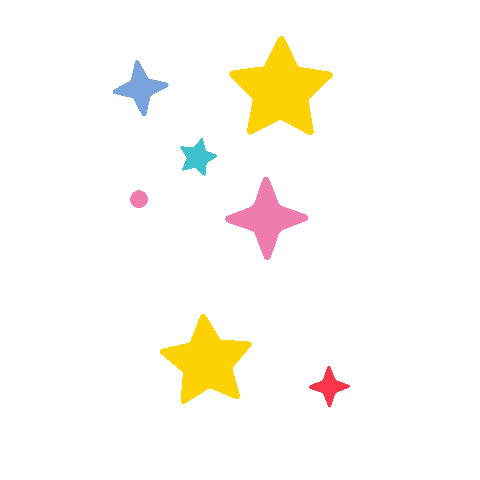 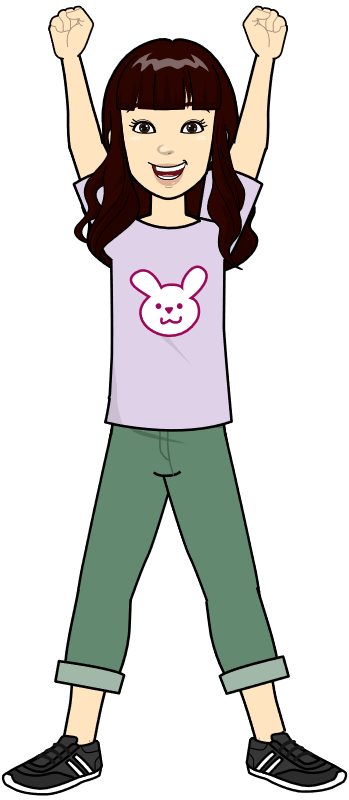 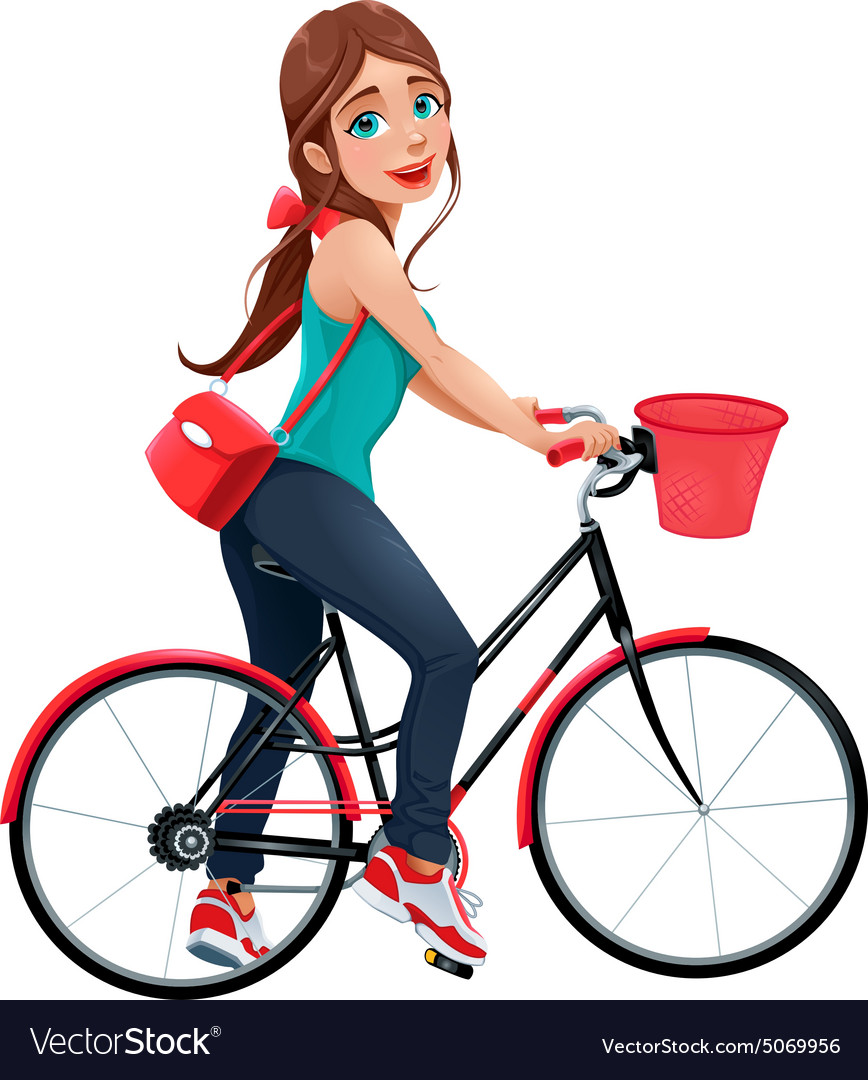 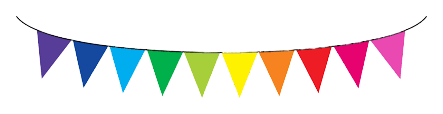 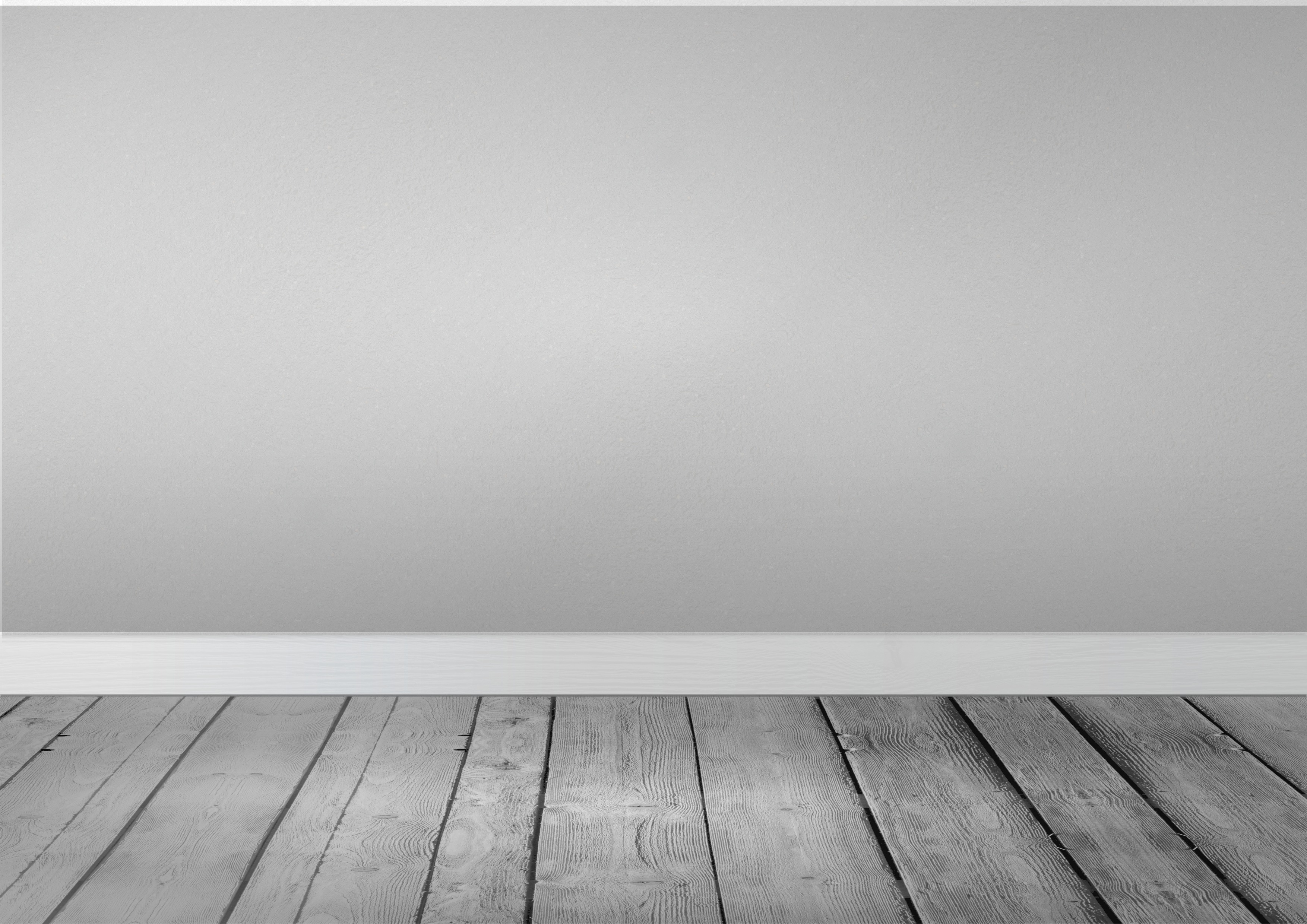 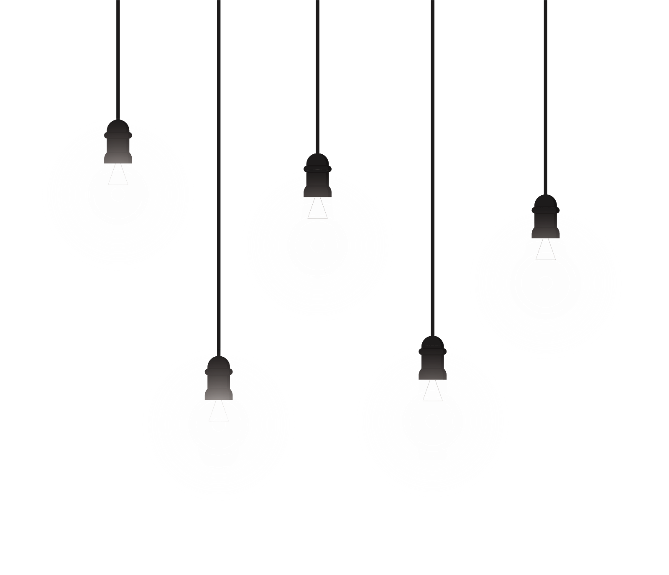 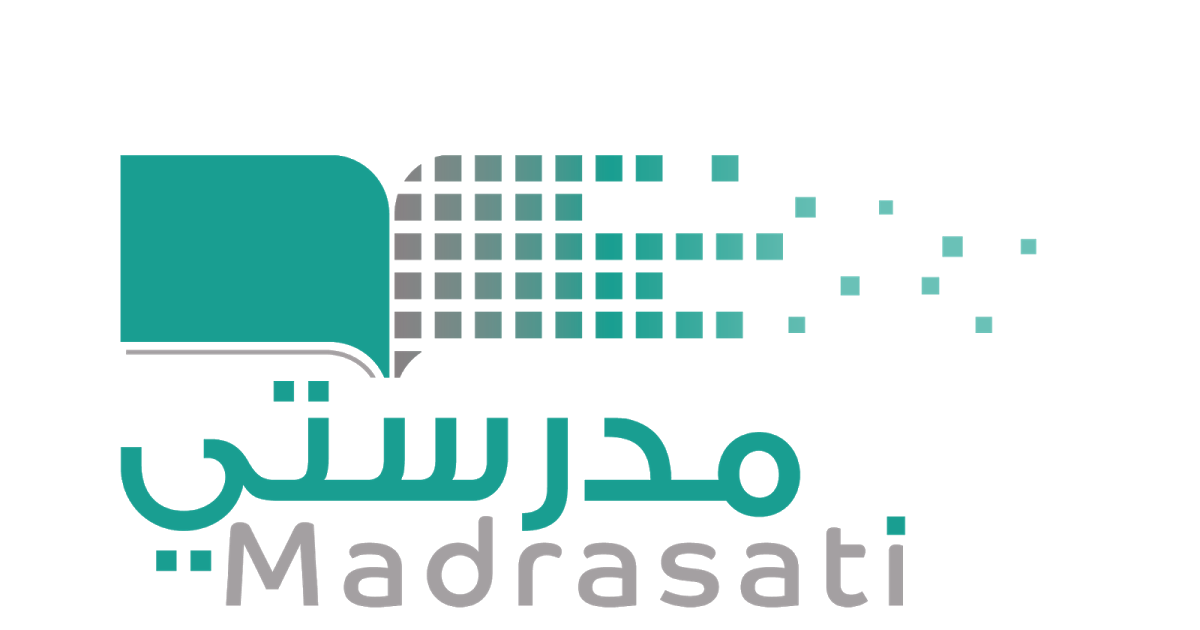 خبرات 
سابقة
التقويم
الشرح
اسكشف
التهيئة
الواجب
الاهداف
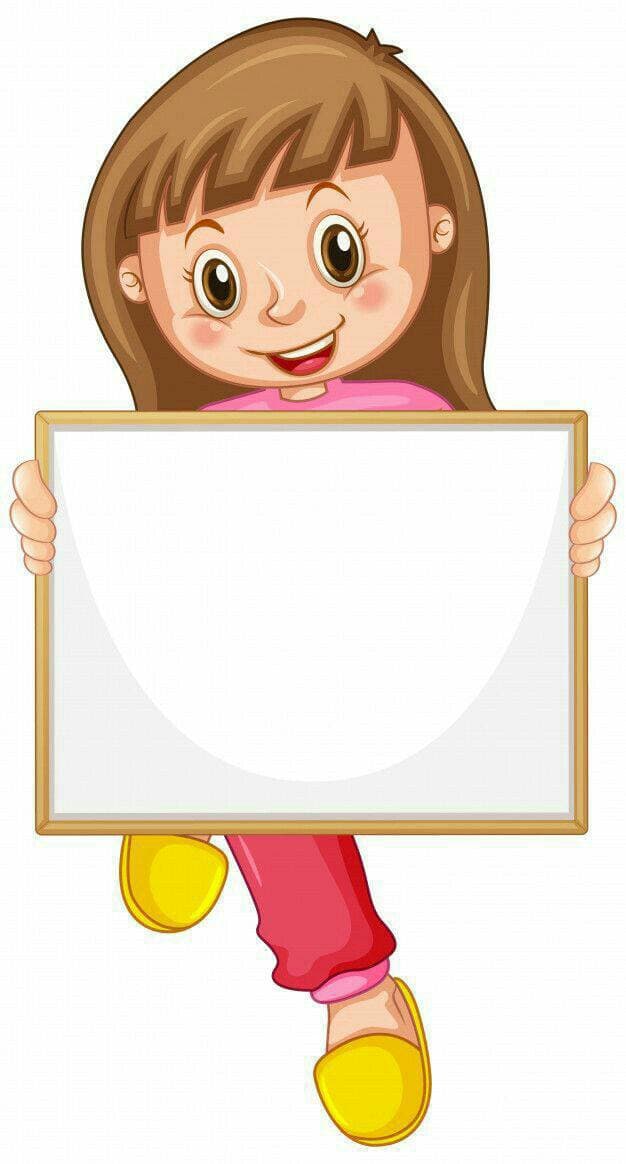 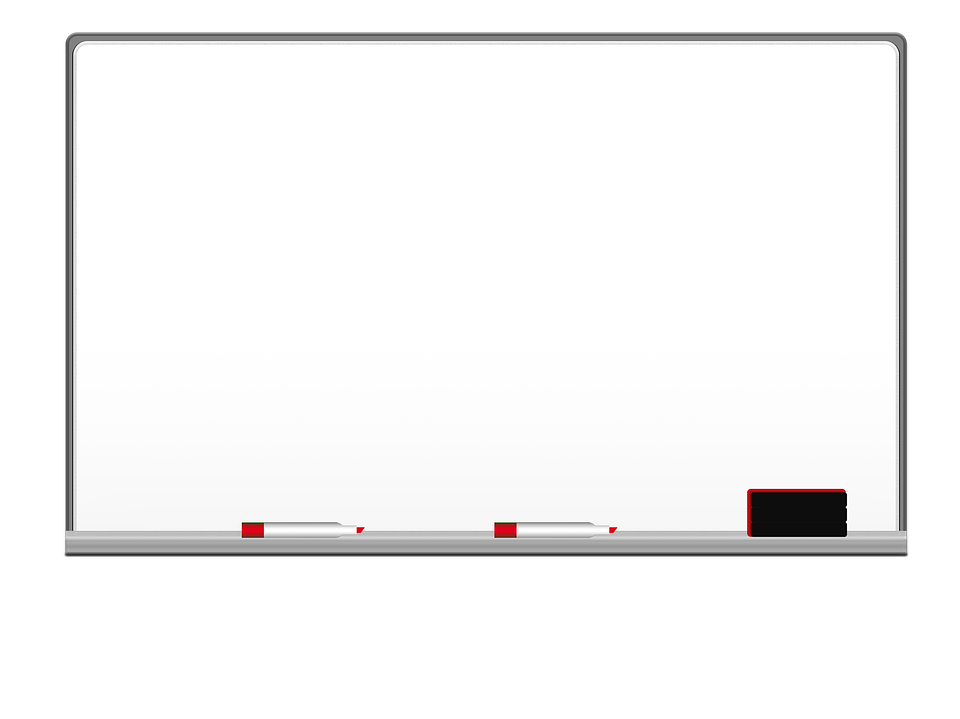 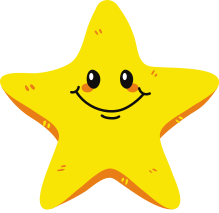 أميرتي المبدعة افتحي الرابط واكتبي اسمك واجيبي على السؤال
مراجعة الدرس السابق
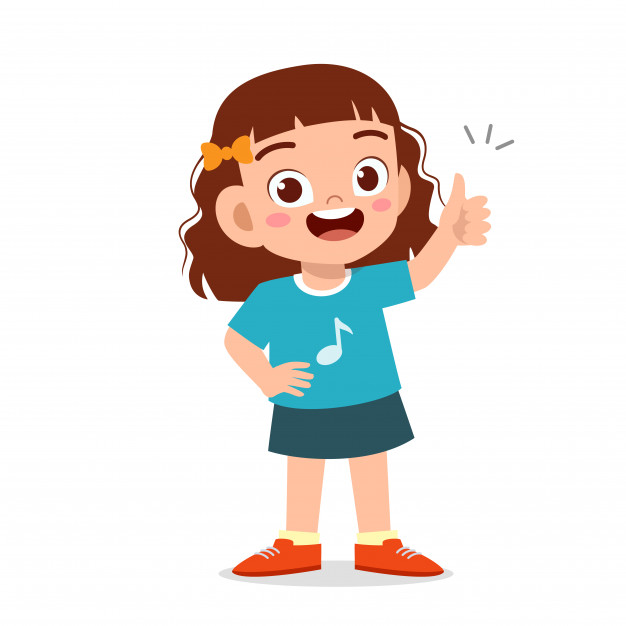 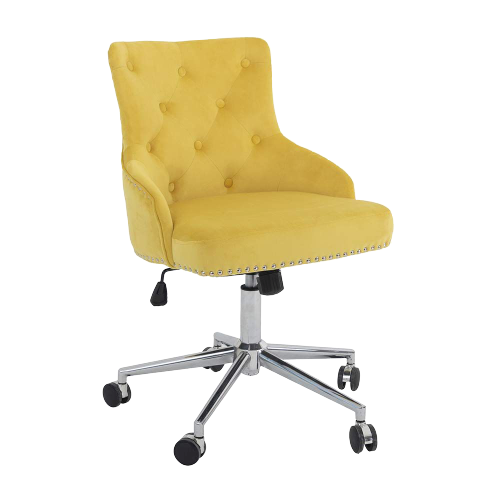 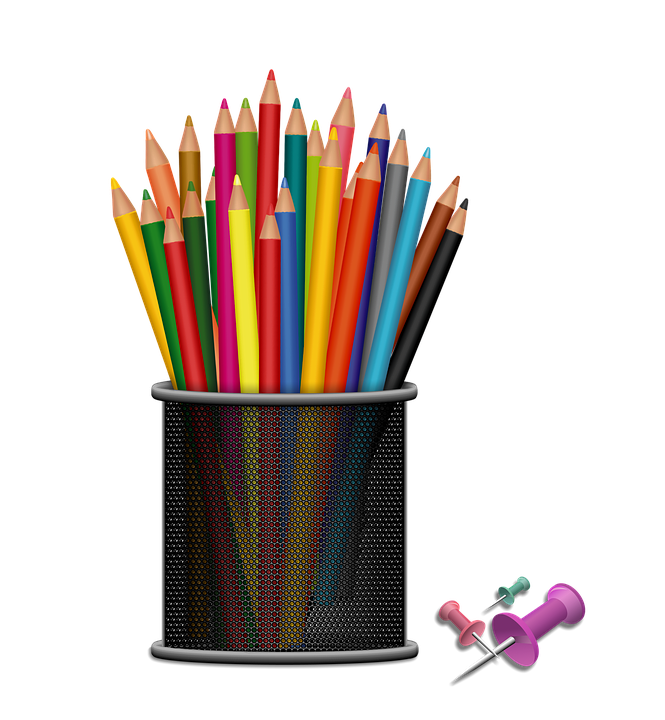 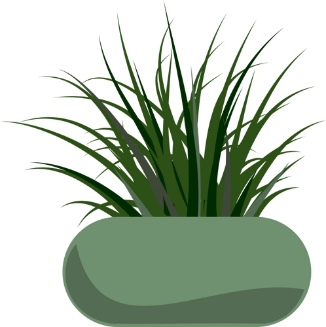 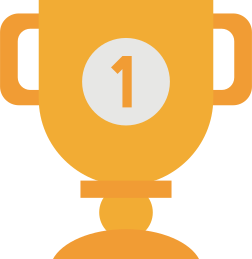 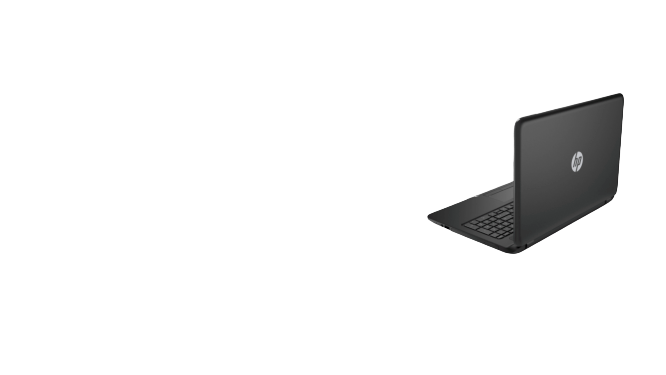 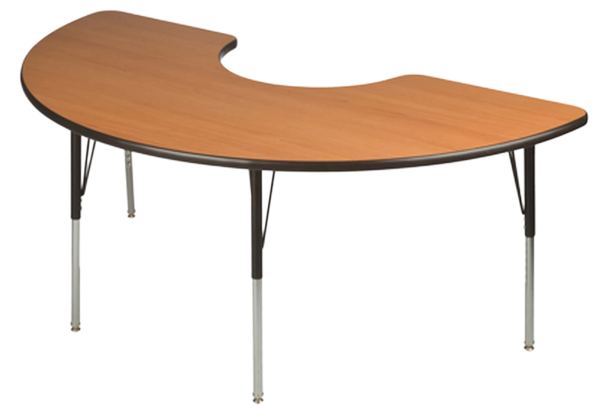 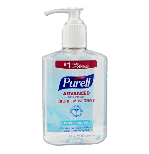 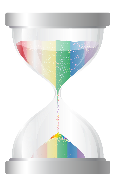 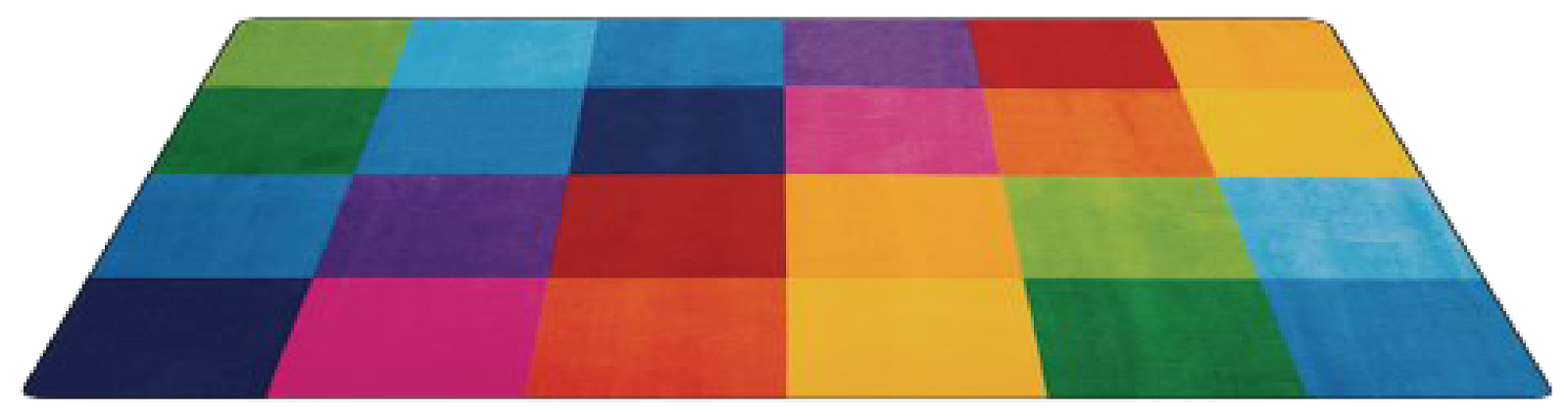 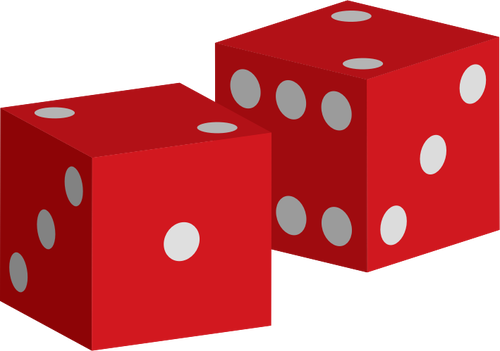 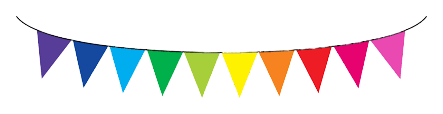 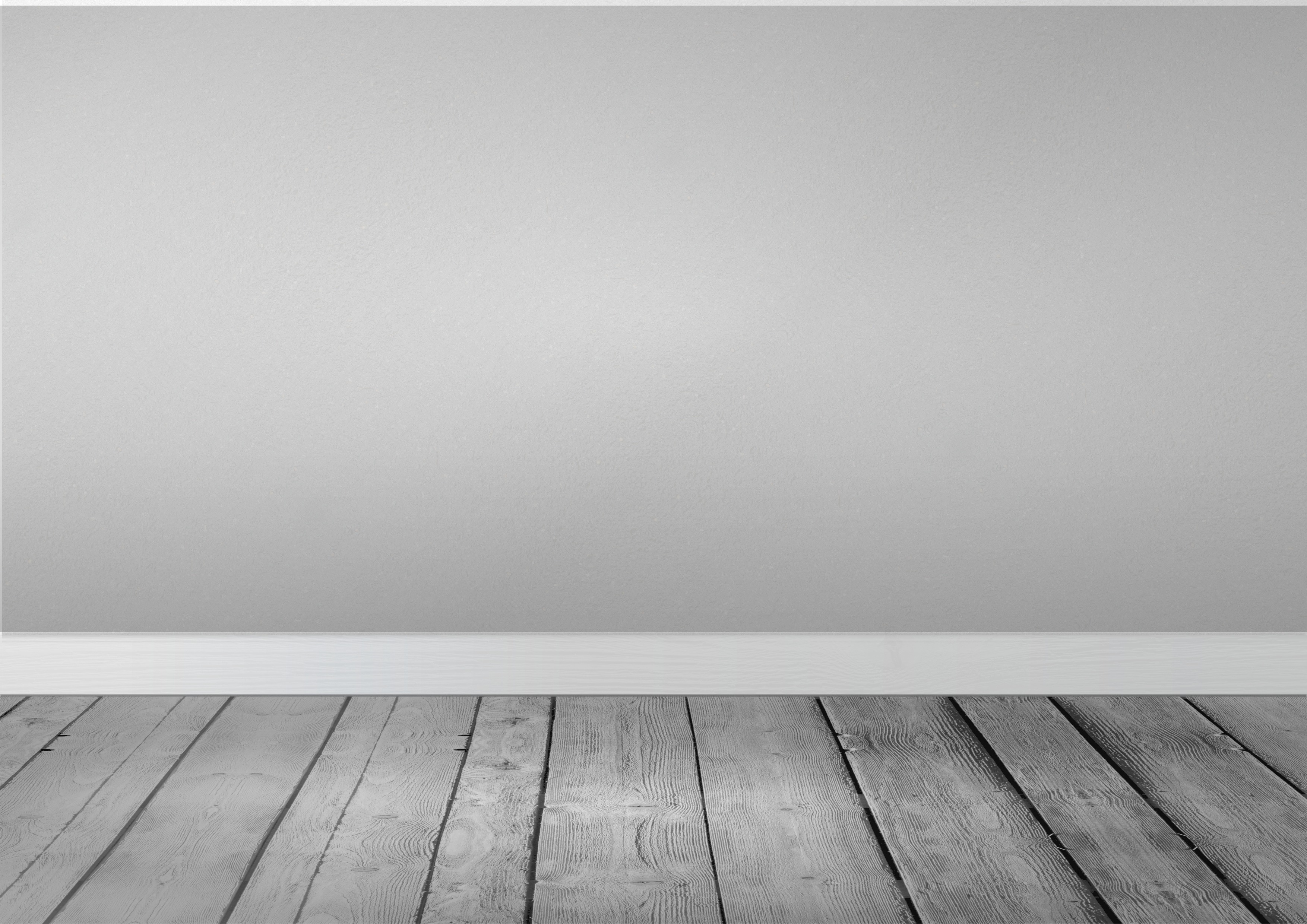 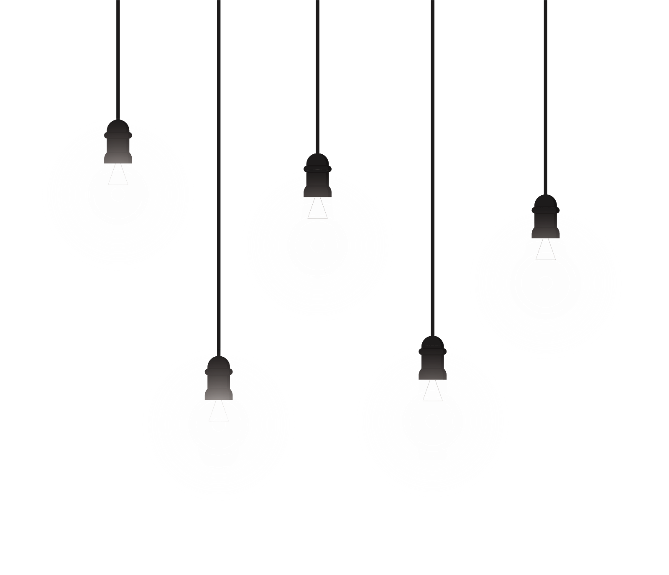 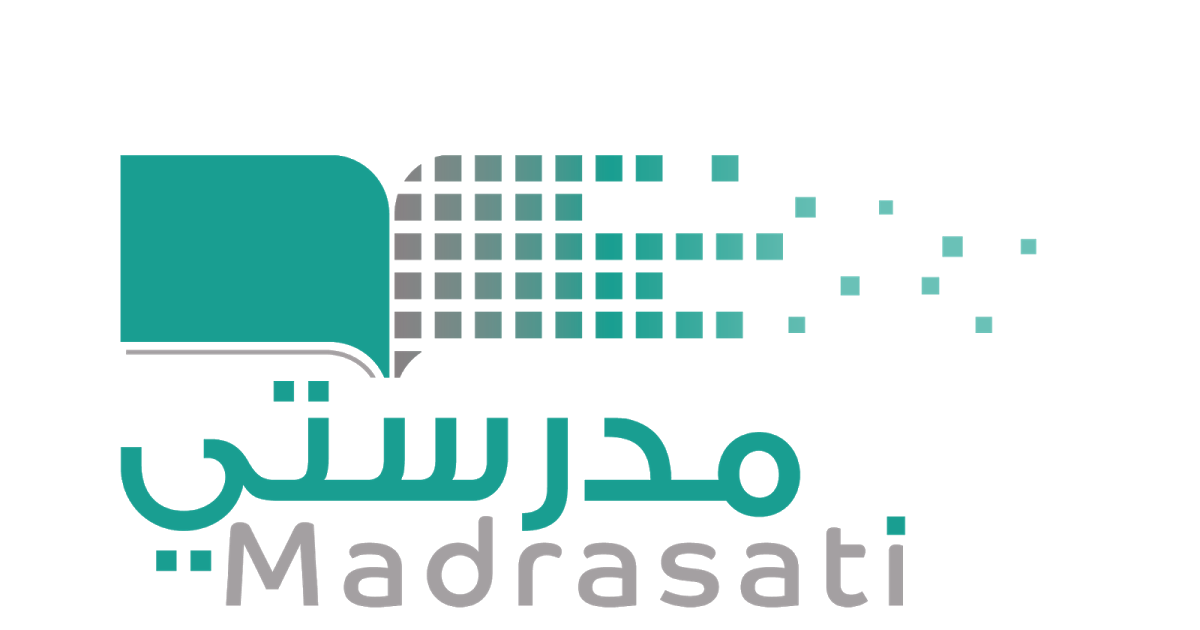 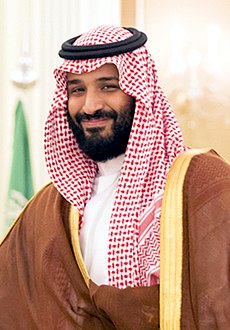 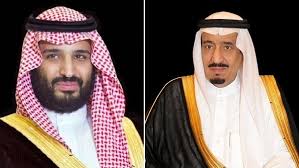 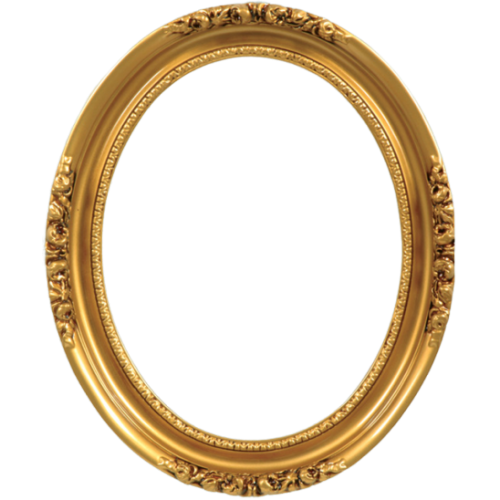 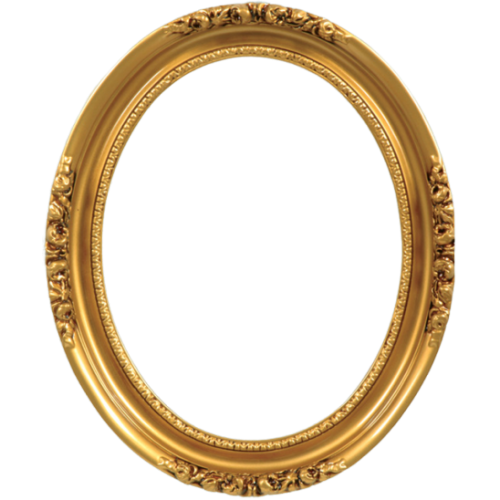 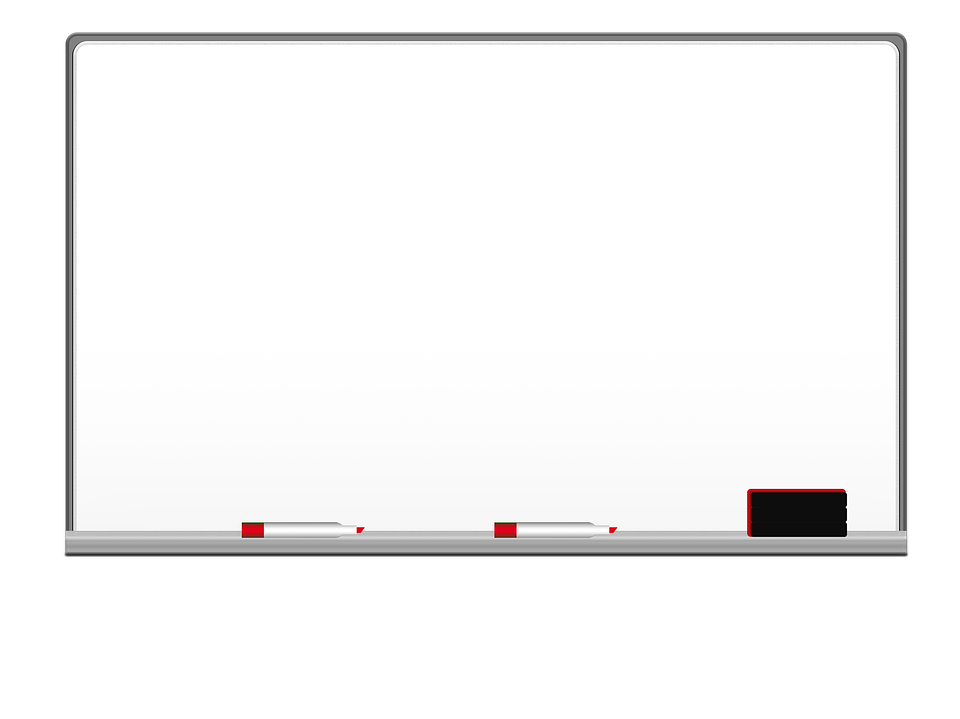 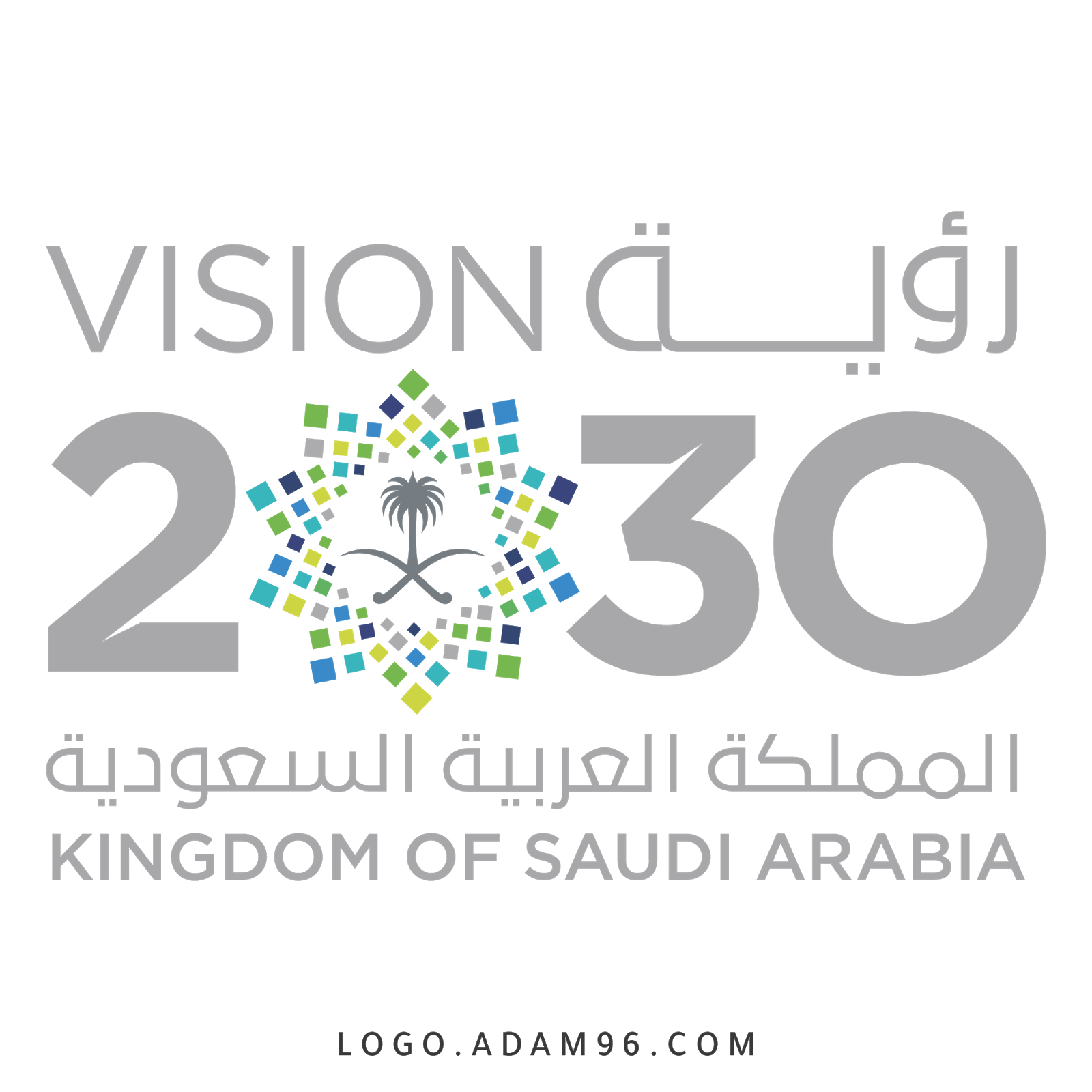 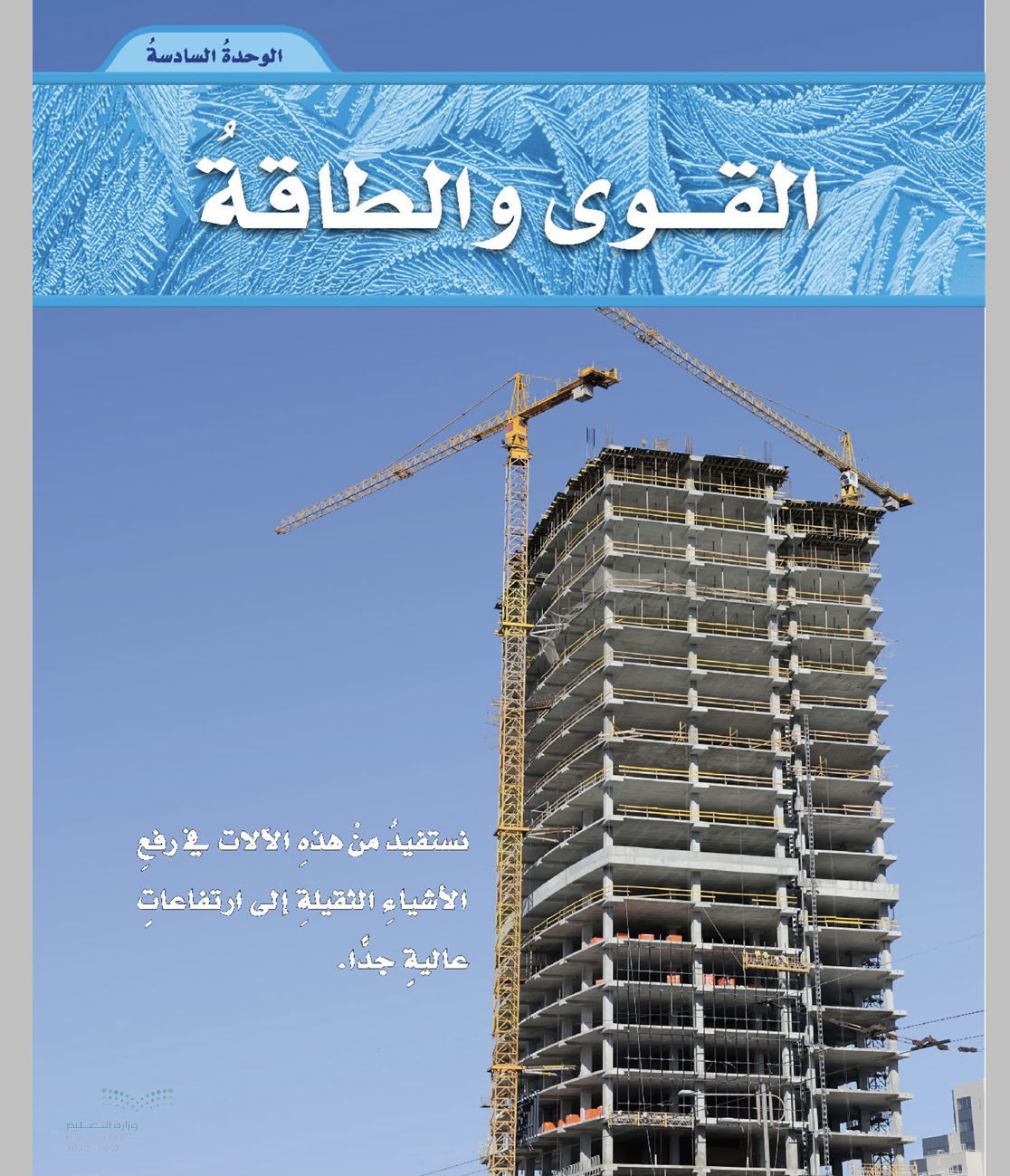 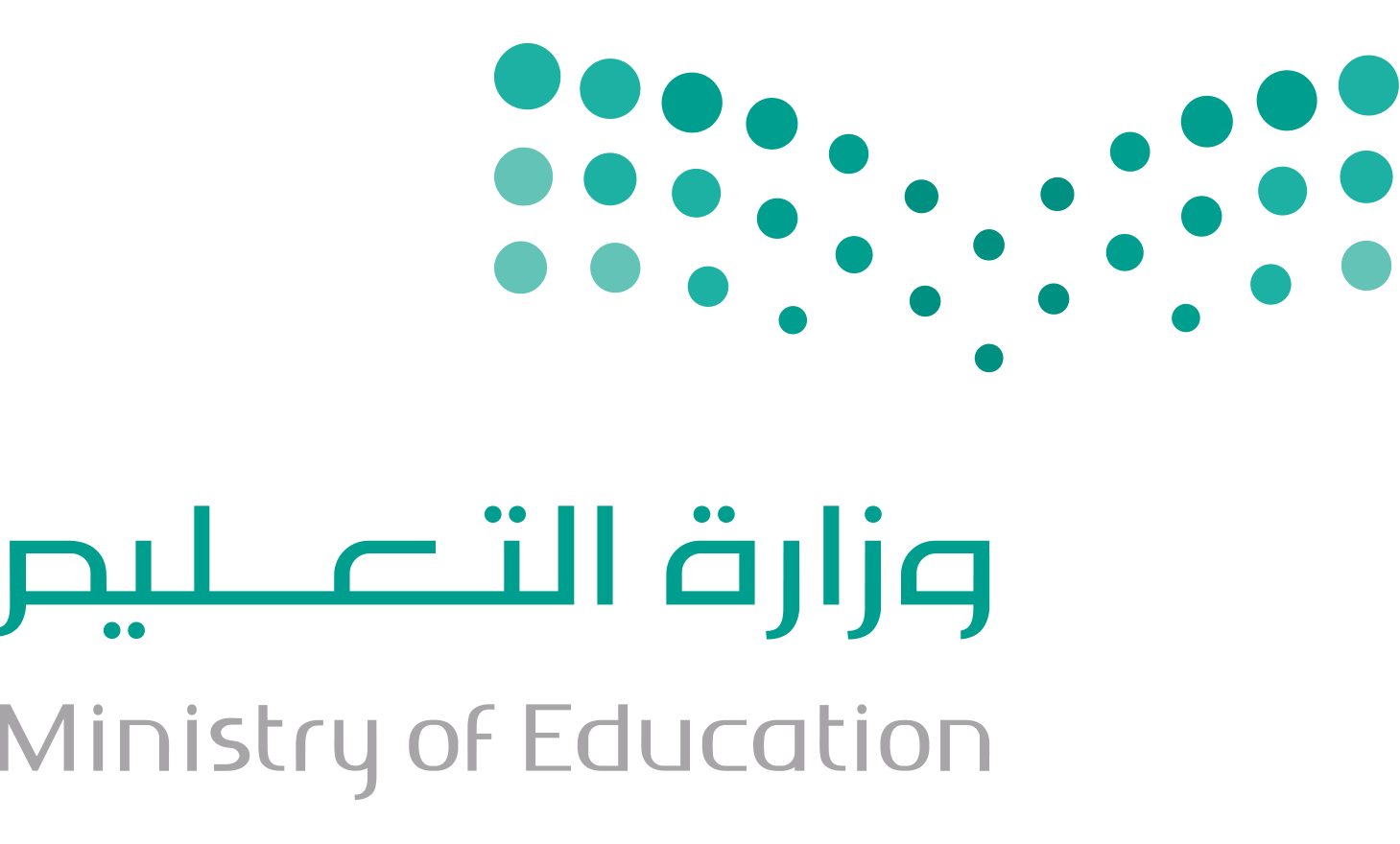 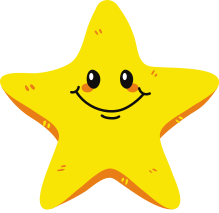 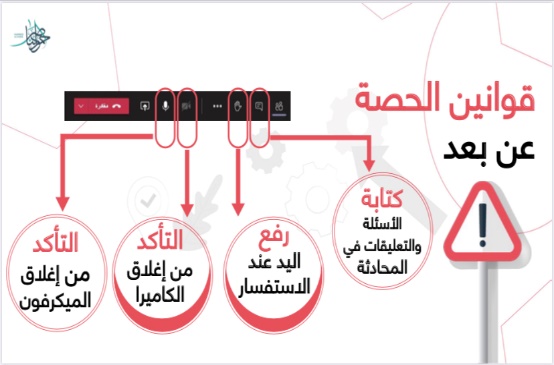 قراءة الصور
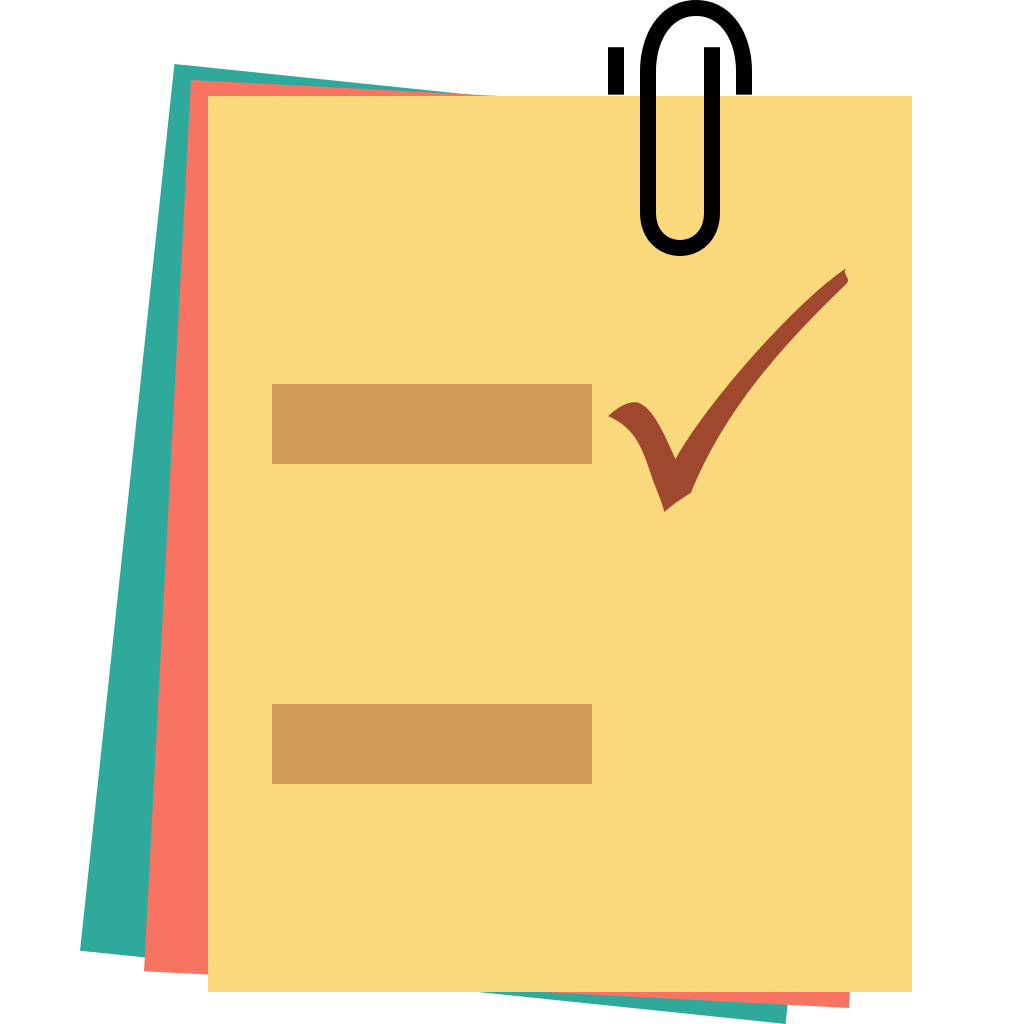 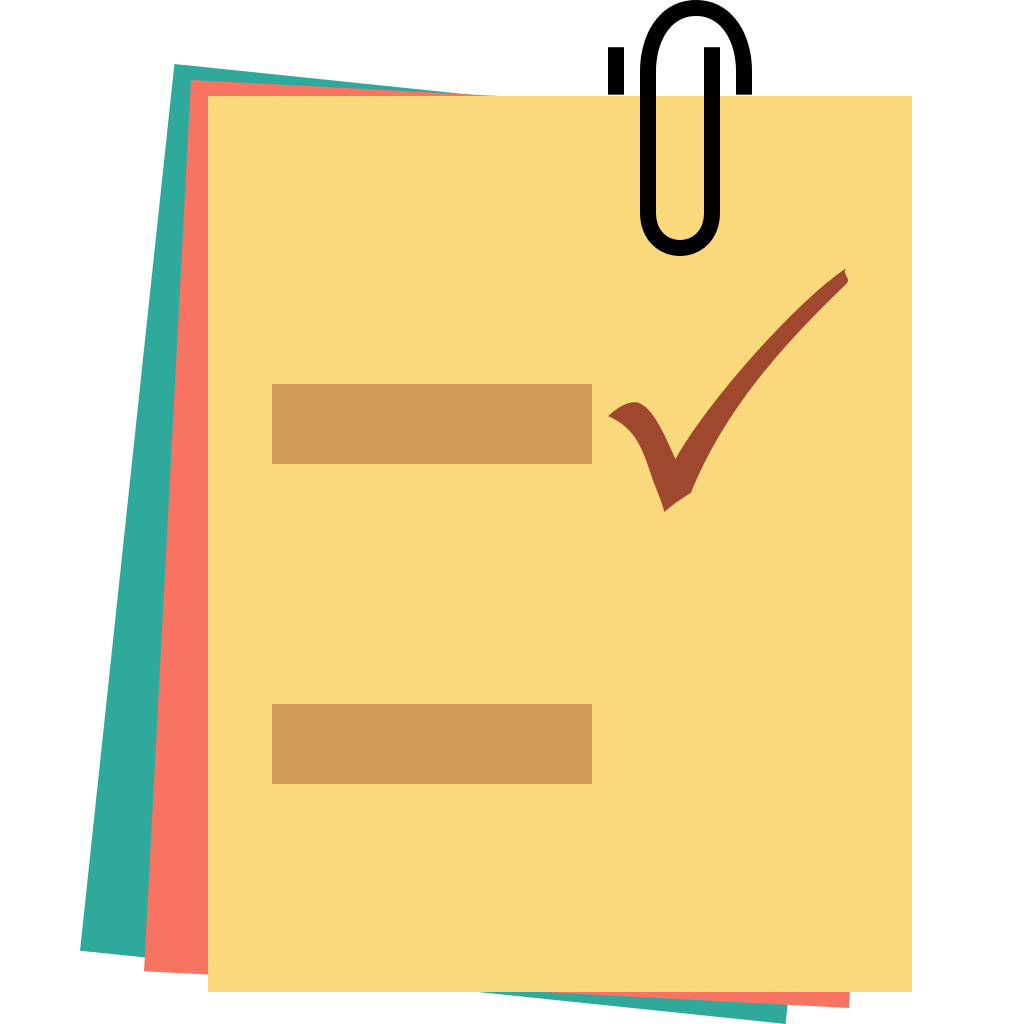 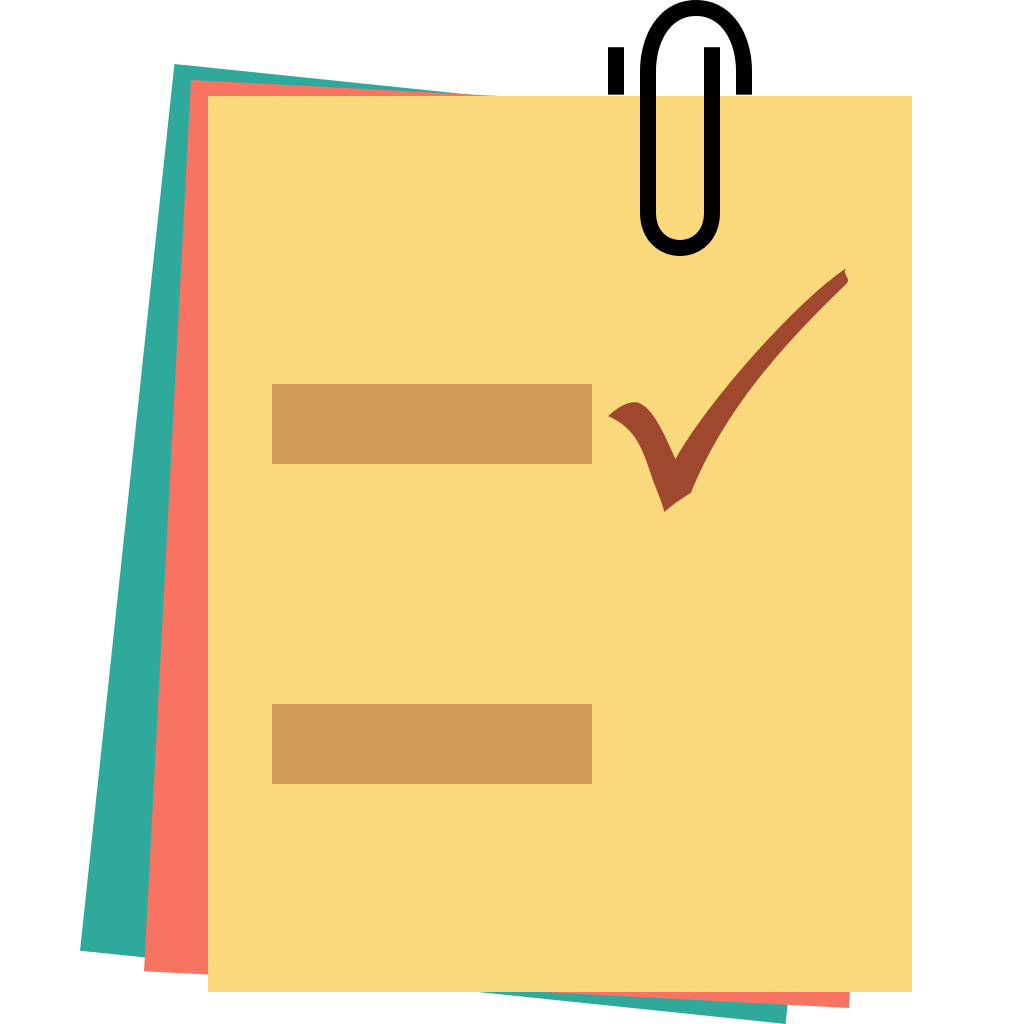 ننطلق
الحضور
جدول التعلم
الدعاء
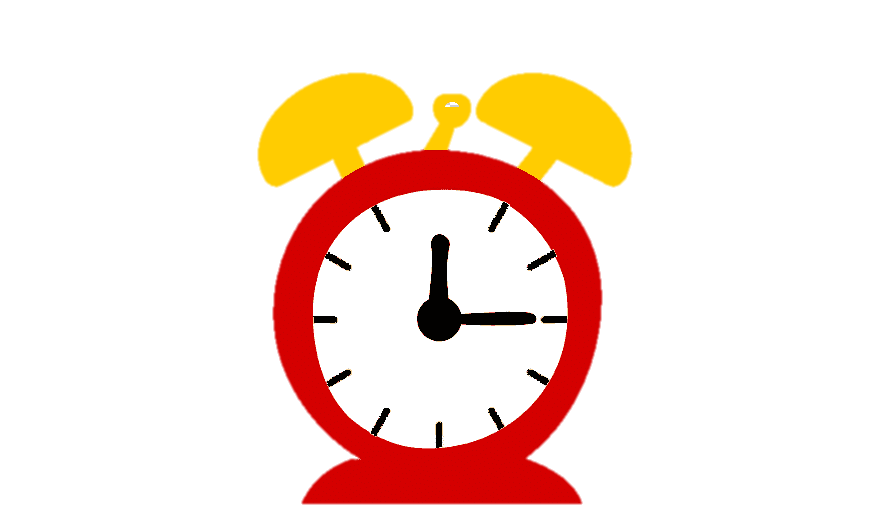 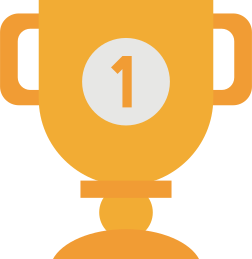 التفكير الناقد
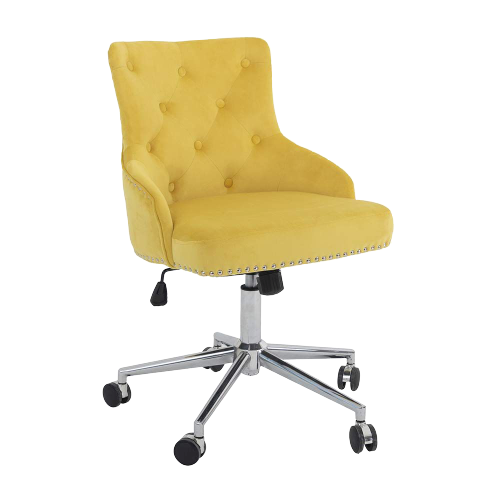 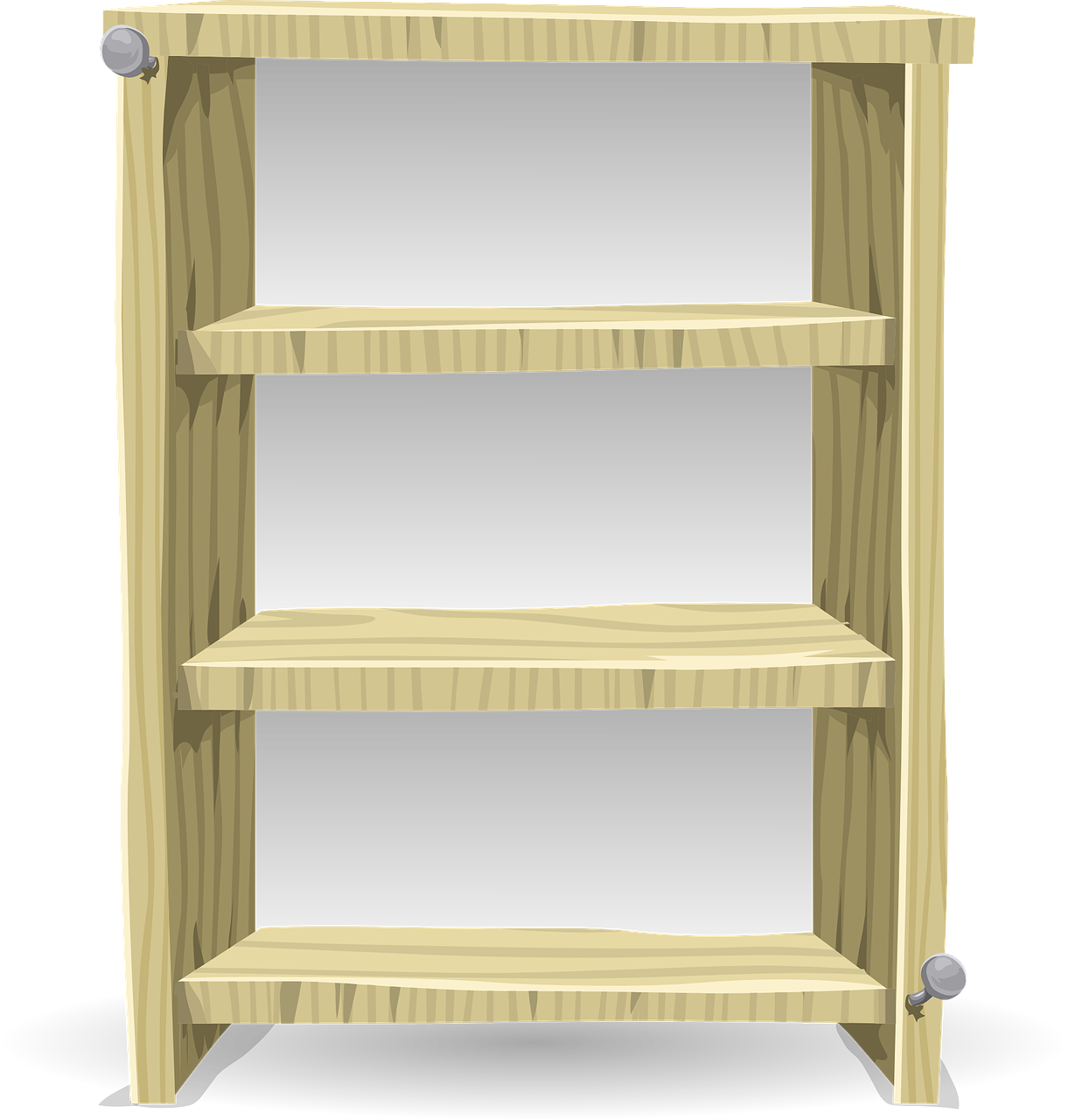 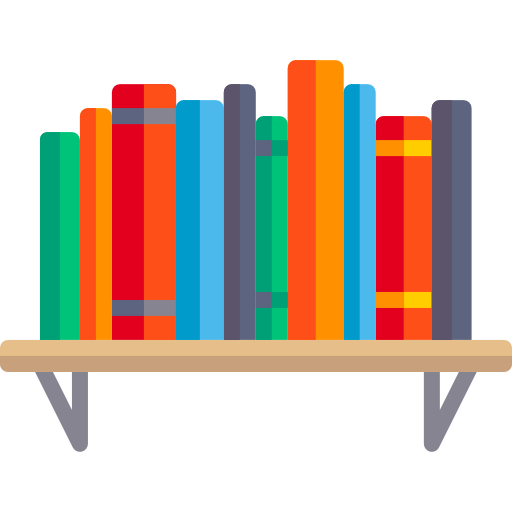 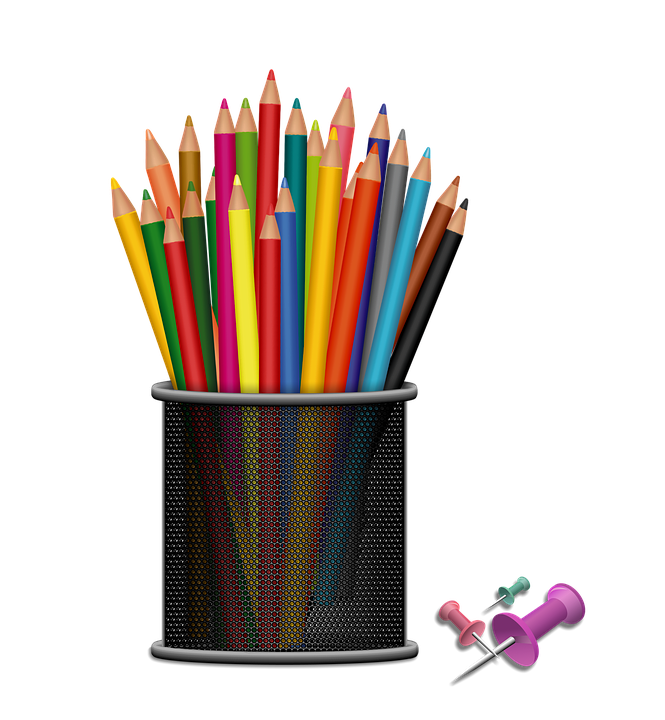 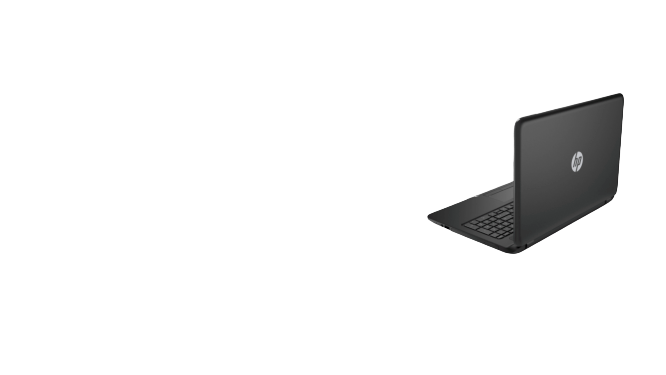 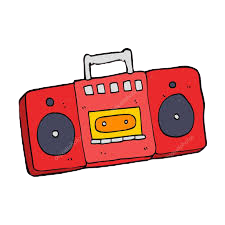 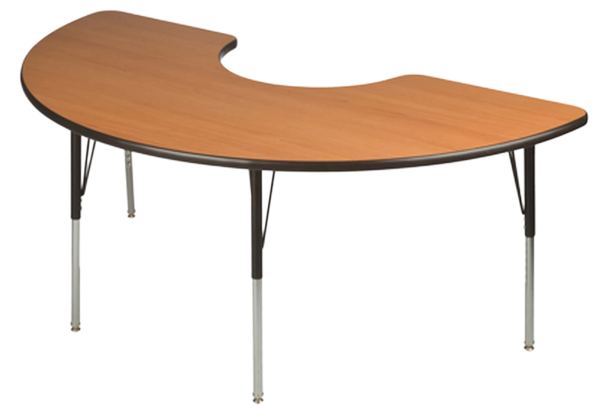 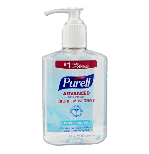 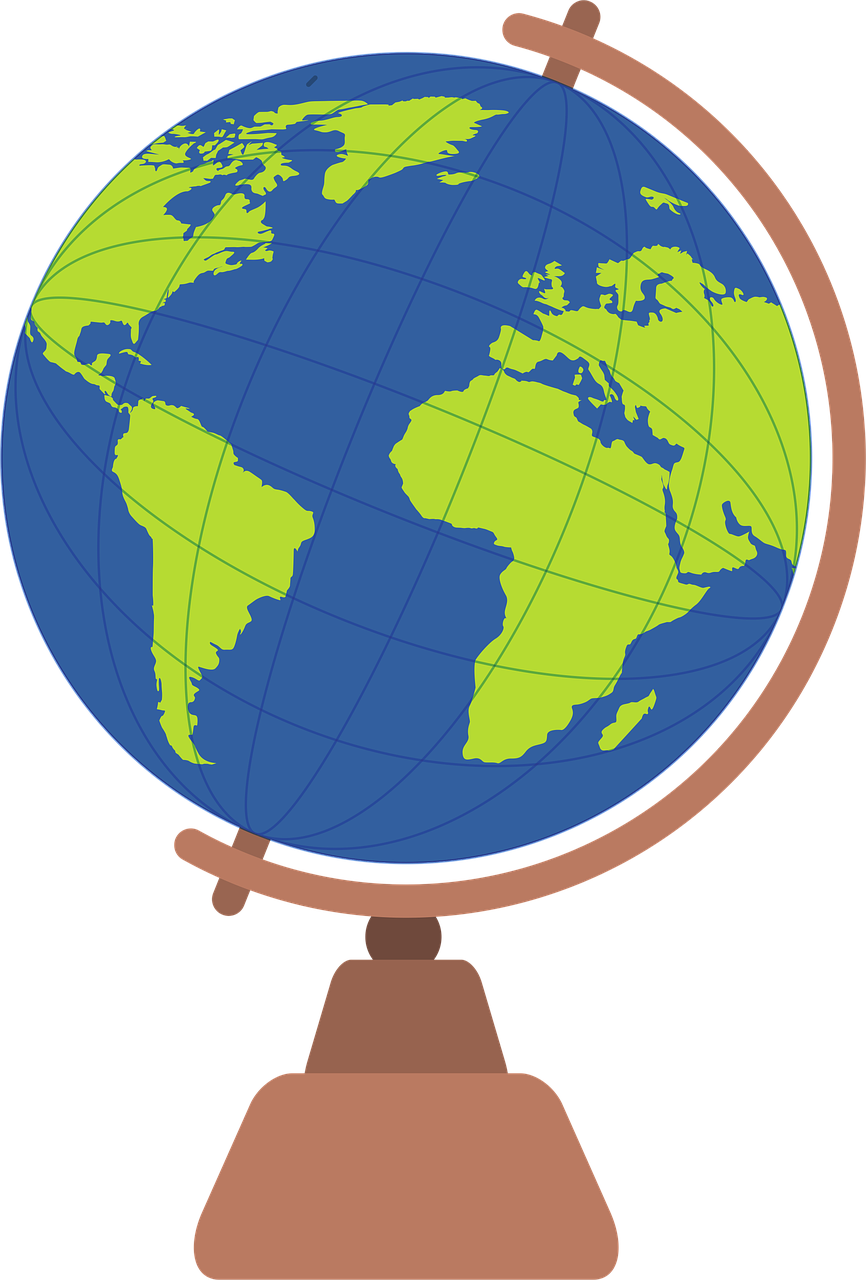 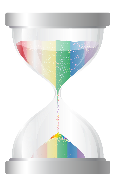 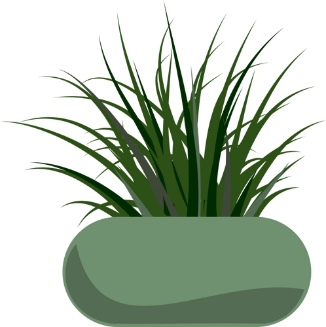 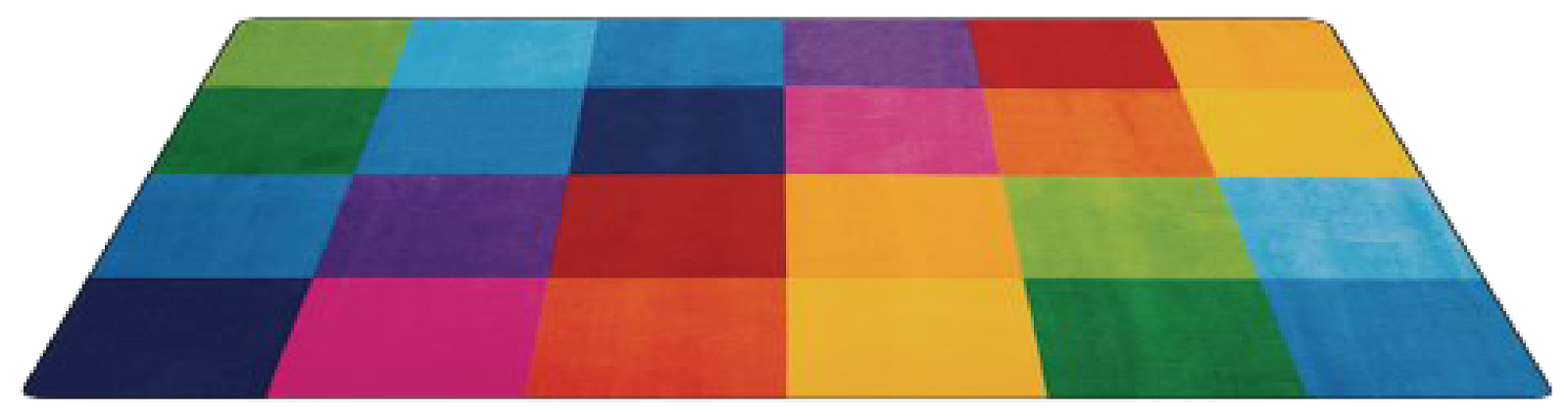 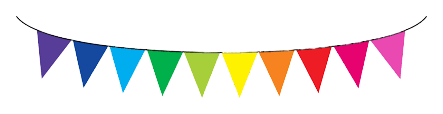 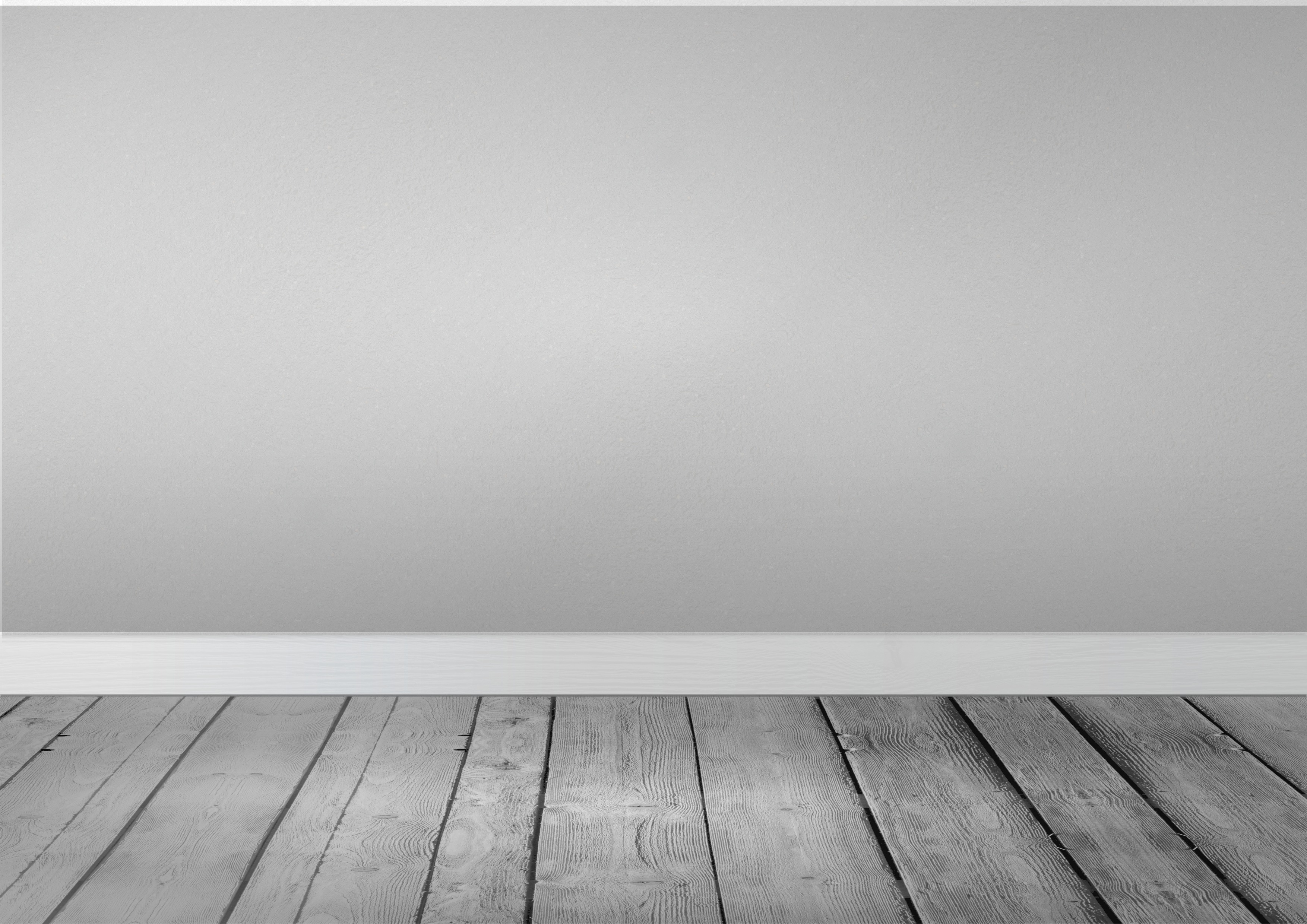 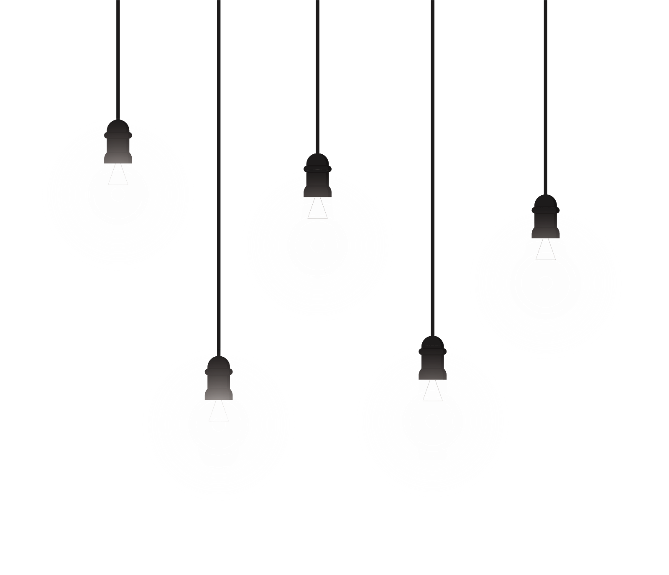 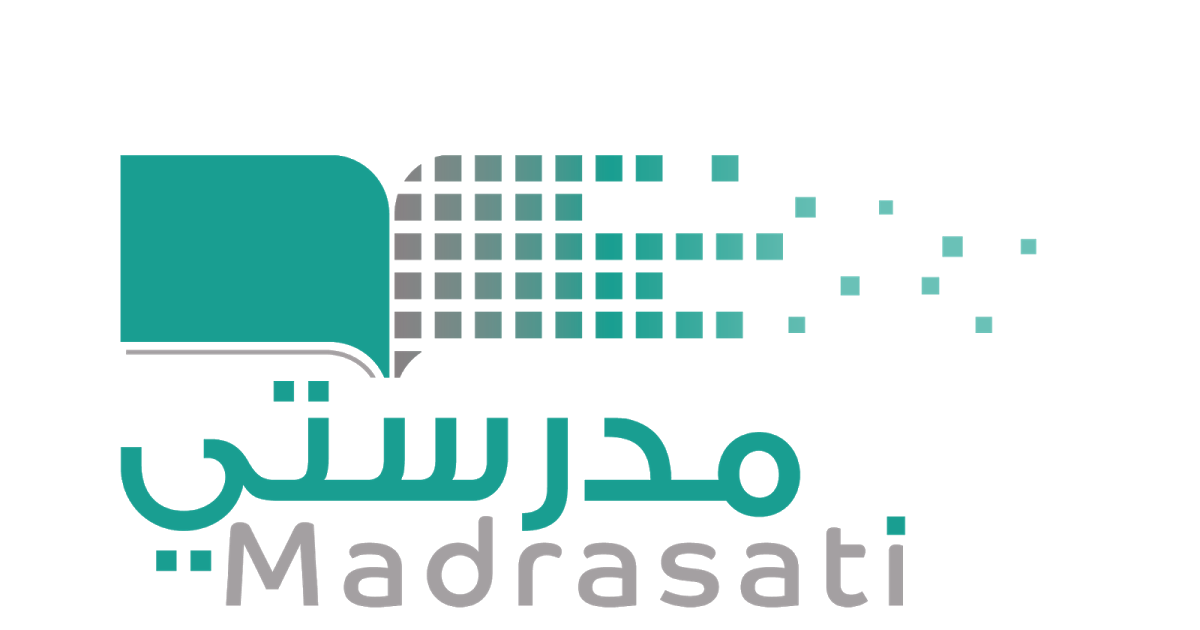 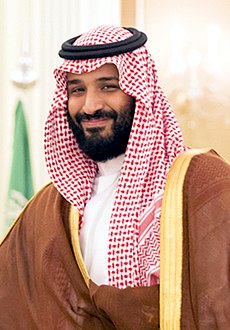 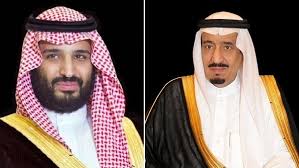 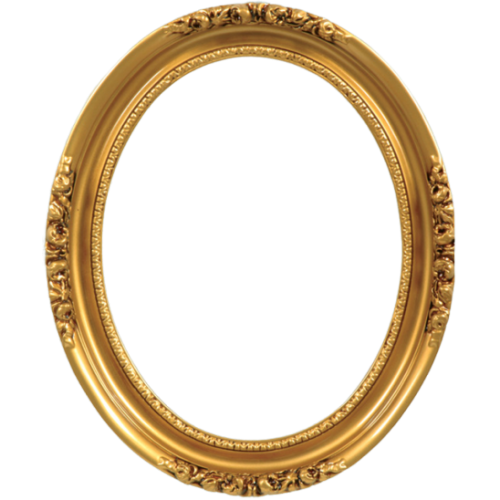 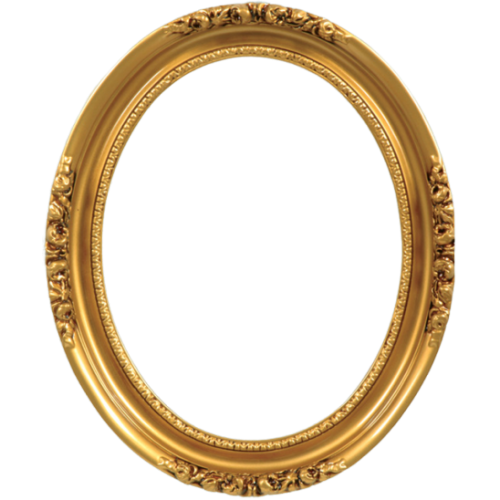 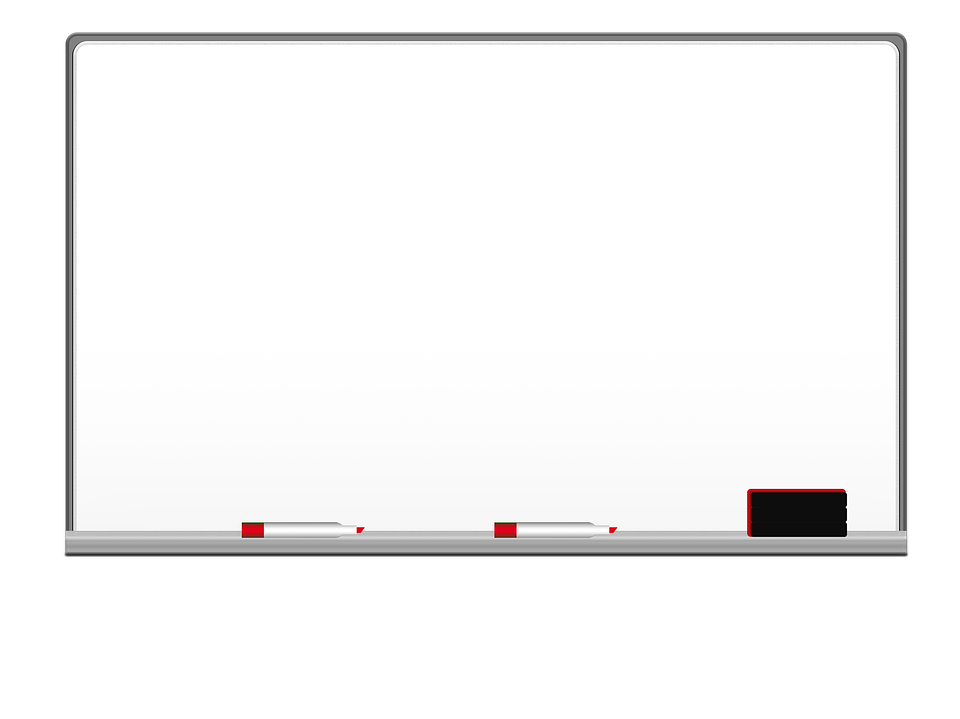 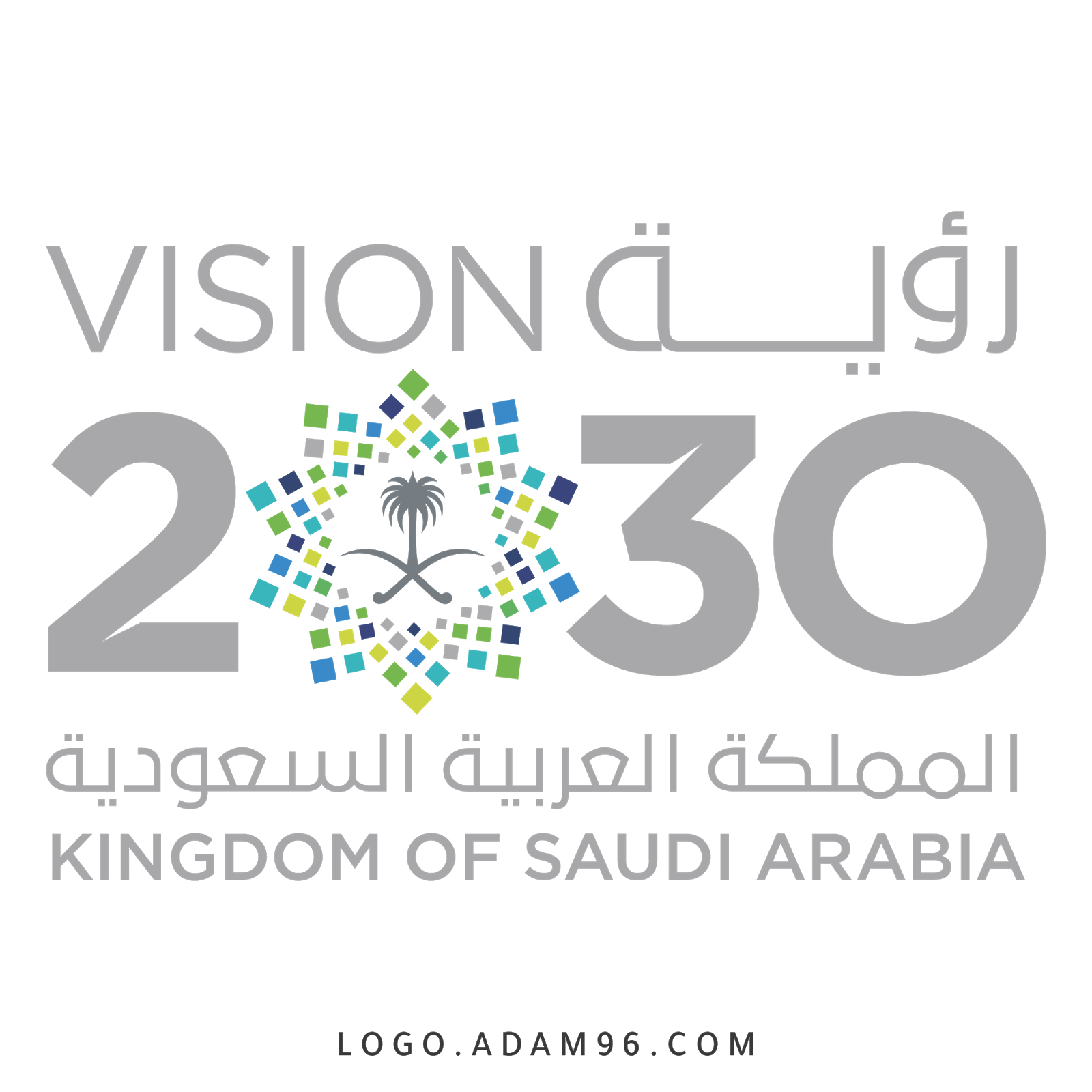 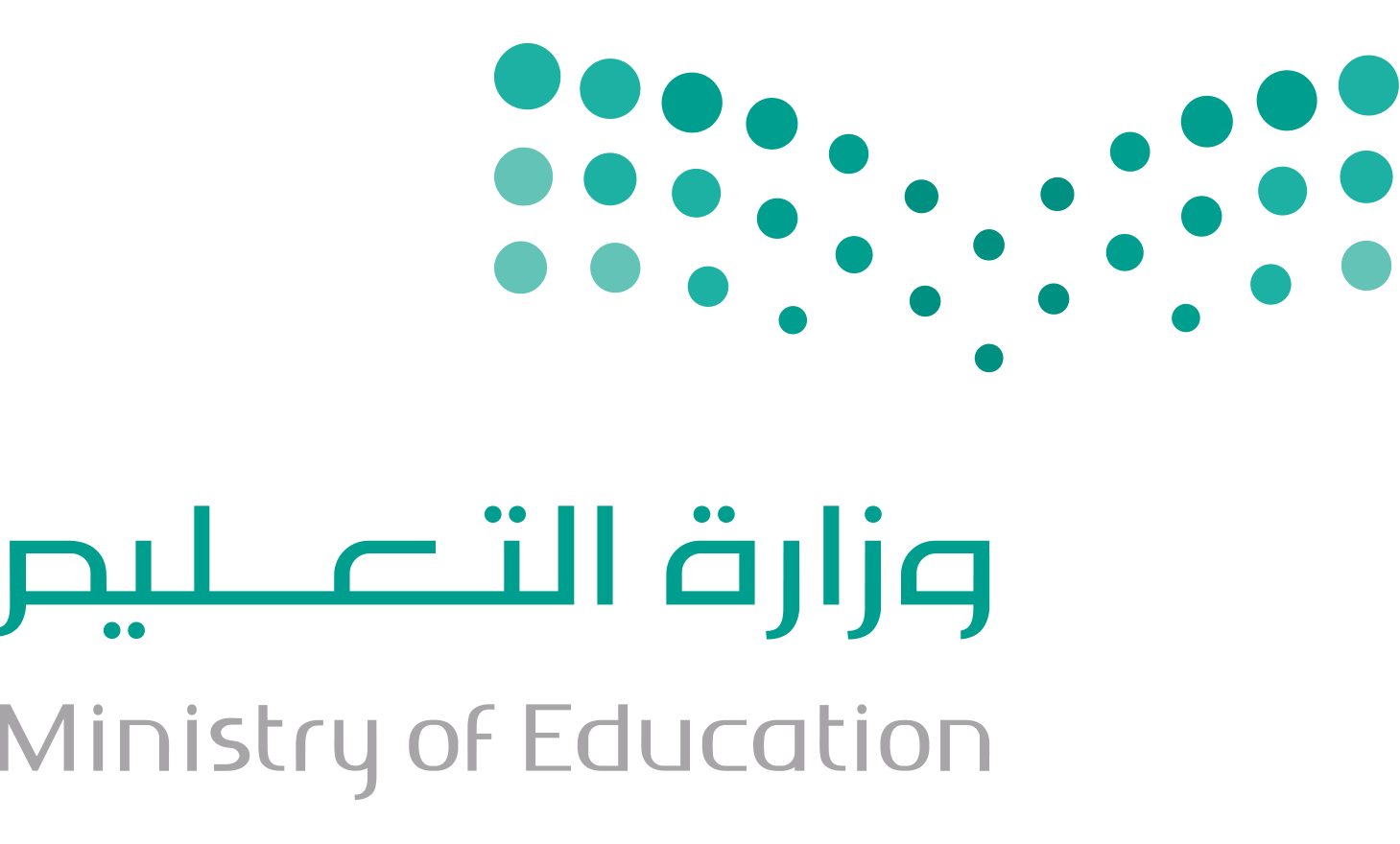 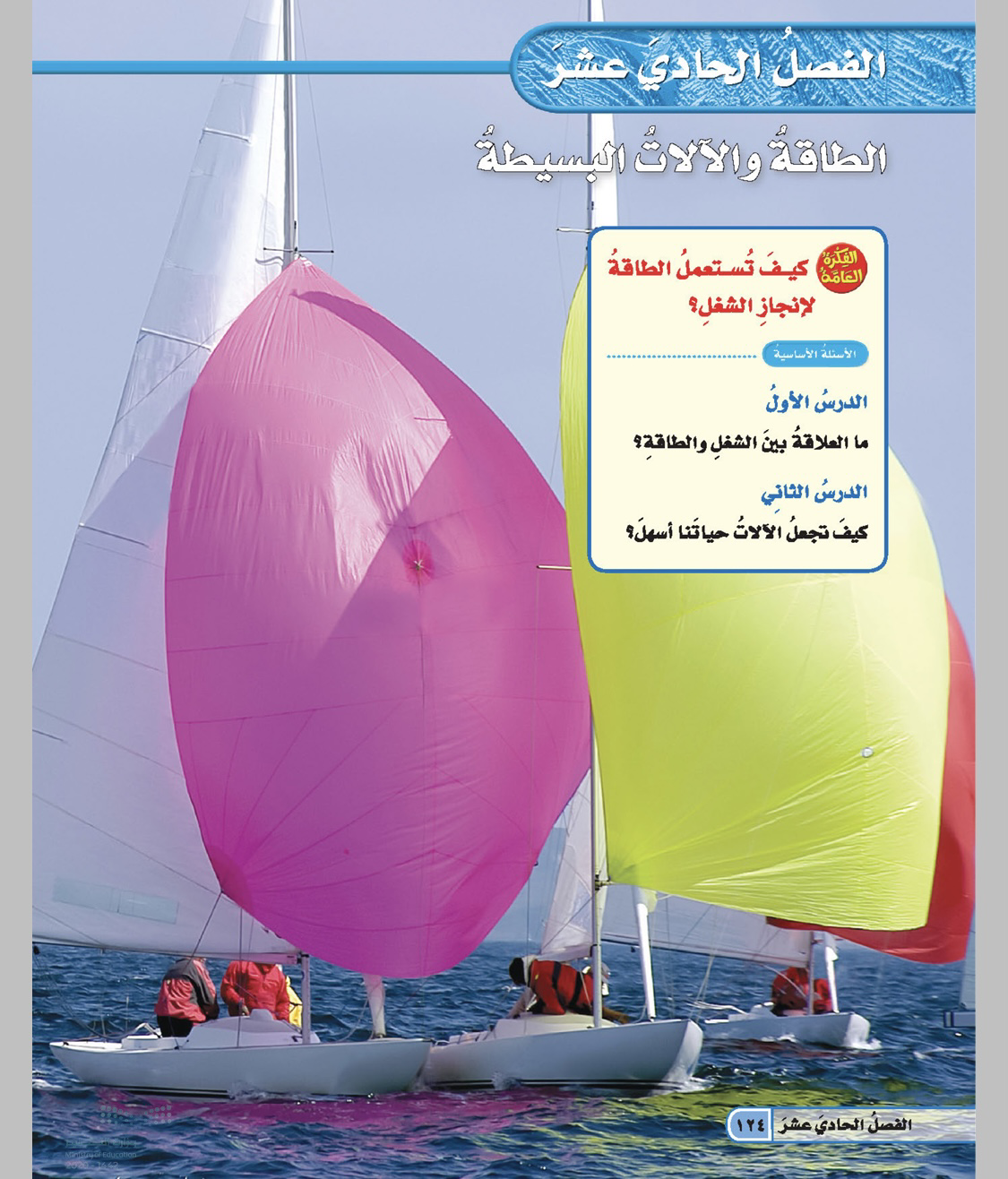 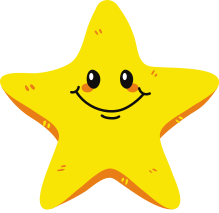 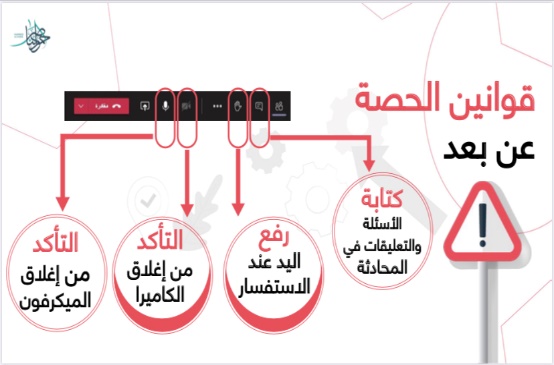 قراءة الصور
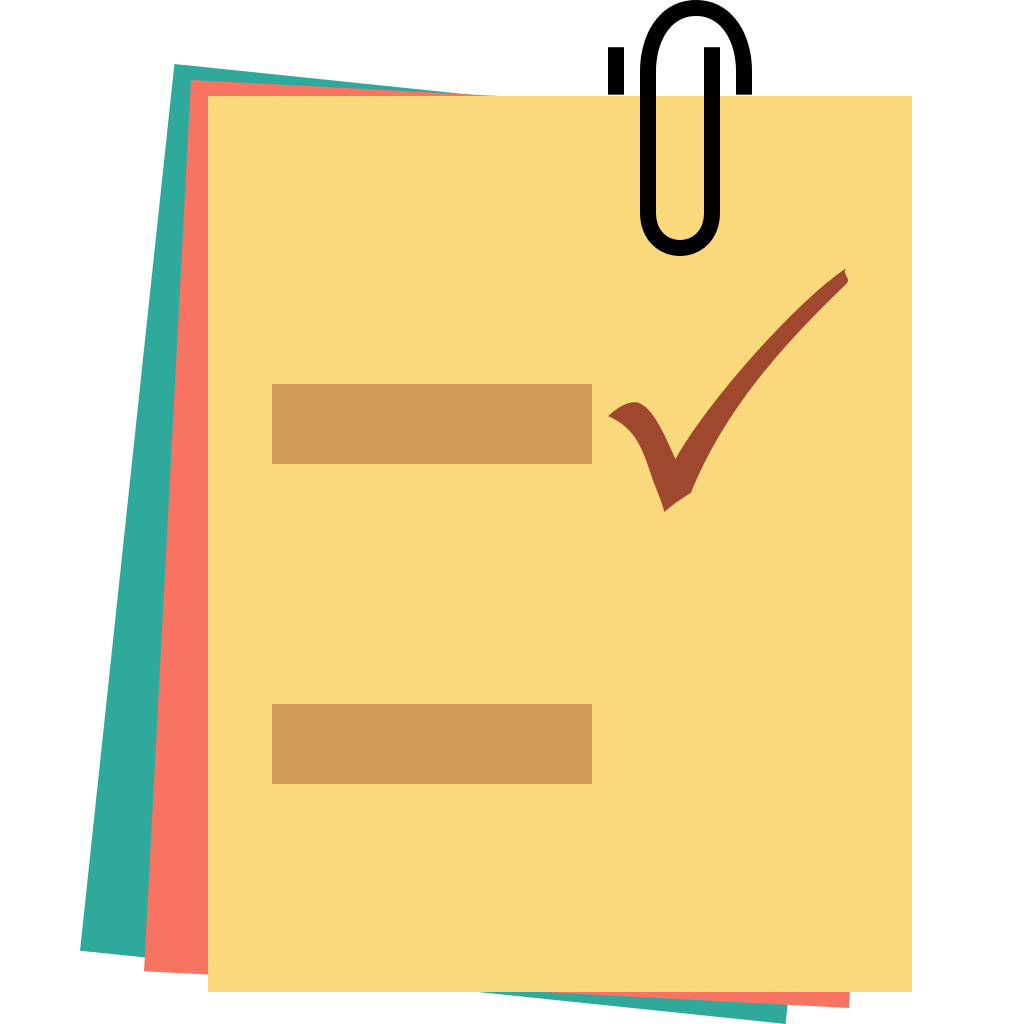 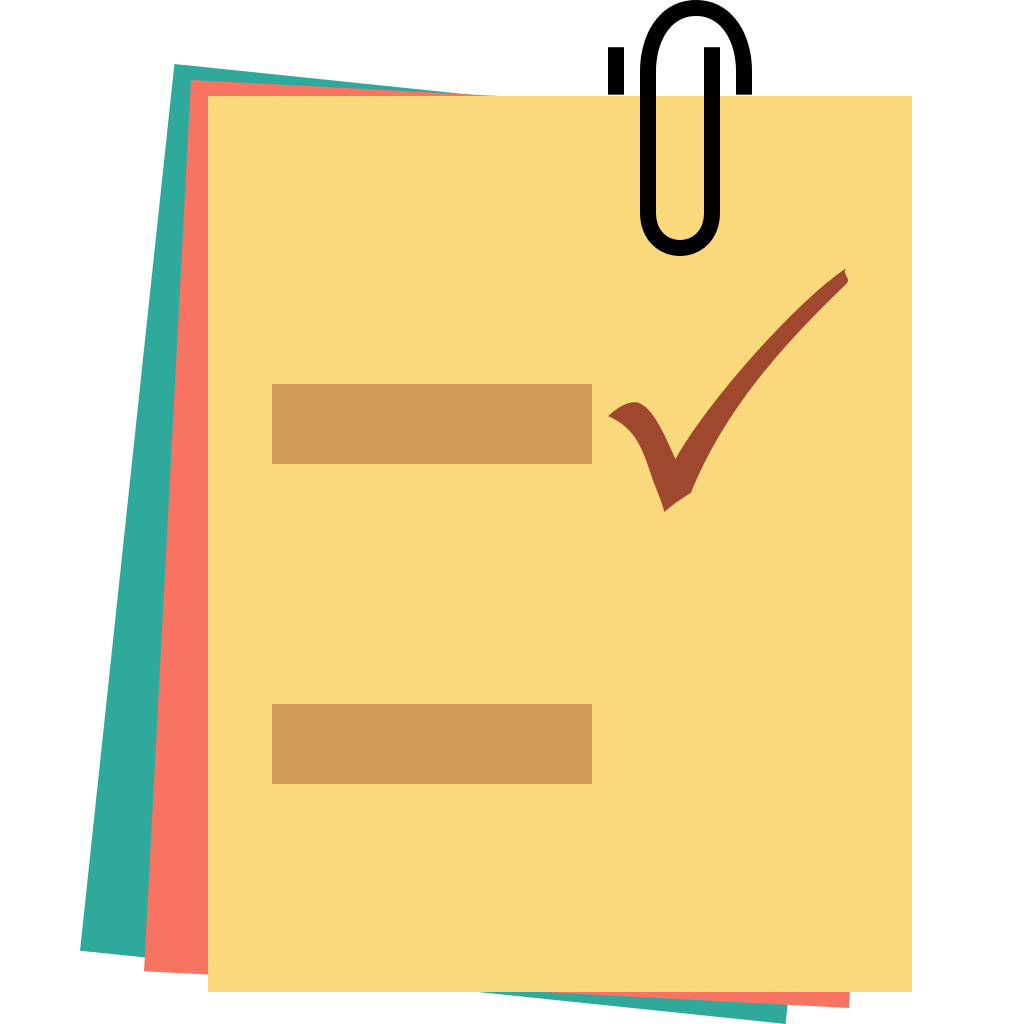 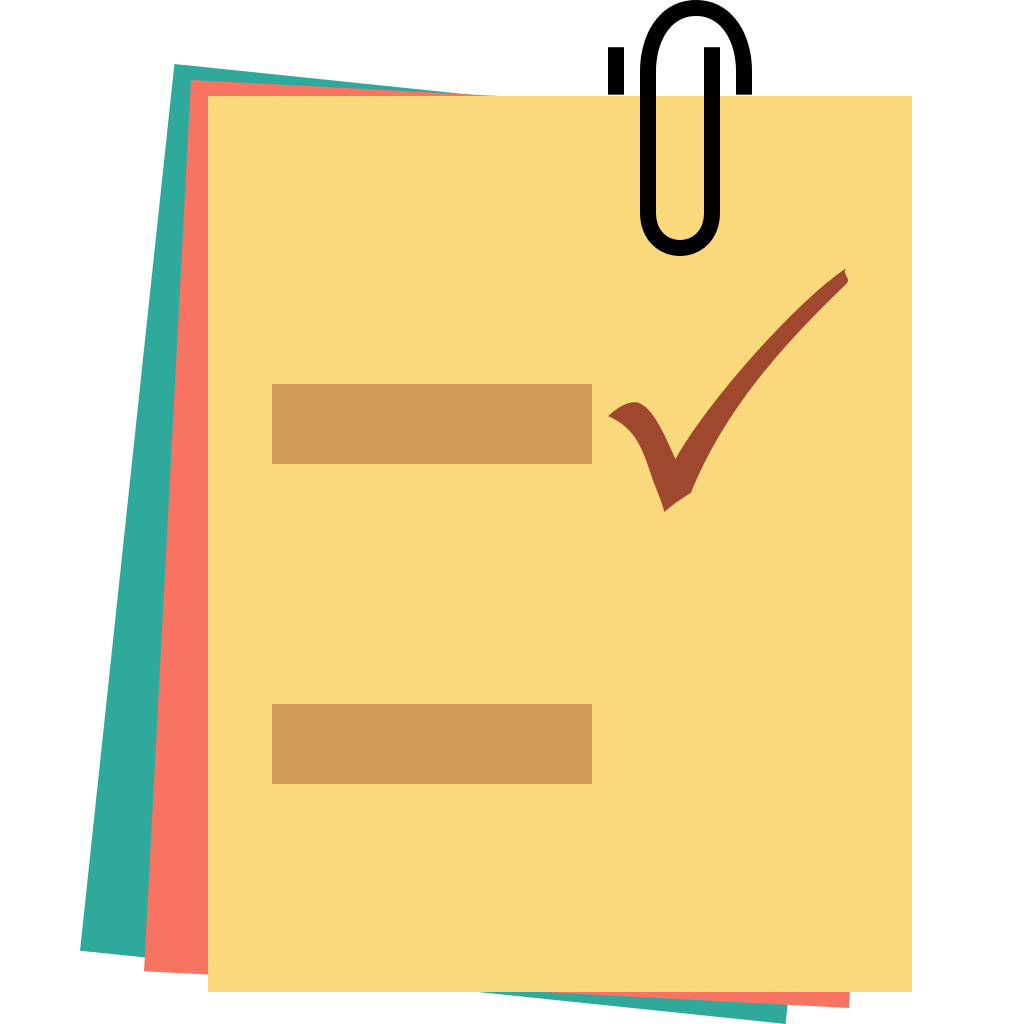 ننطلق
الحضور
جدول التعلم
الدعاء
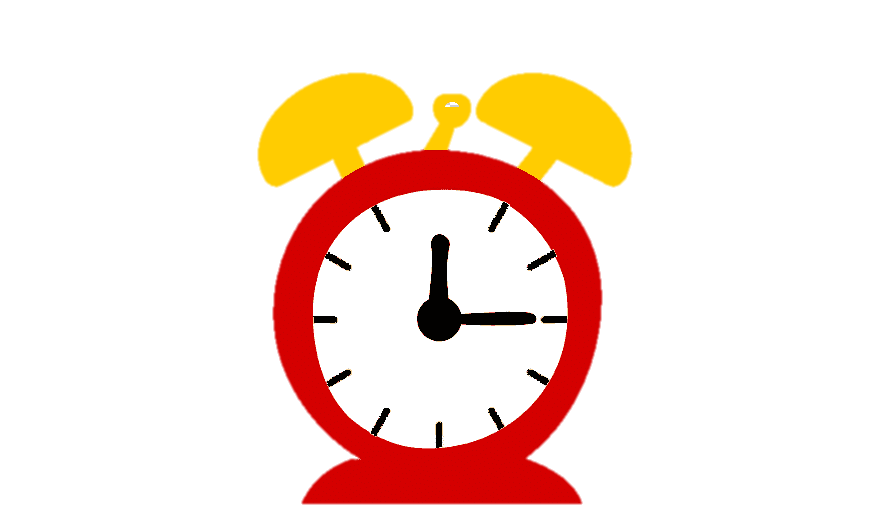 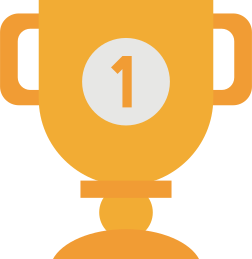 التفكير الناقد
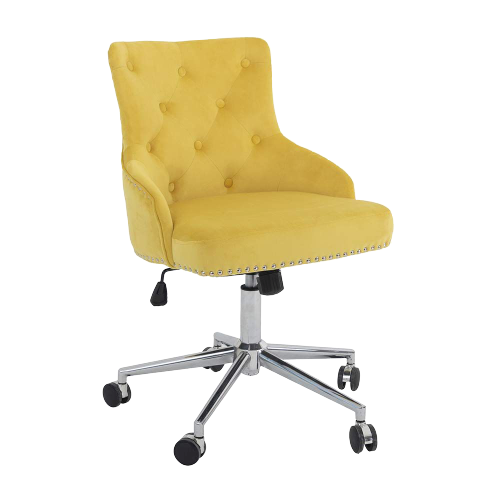 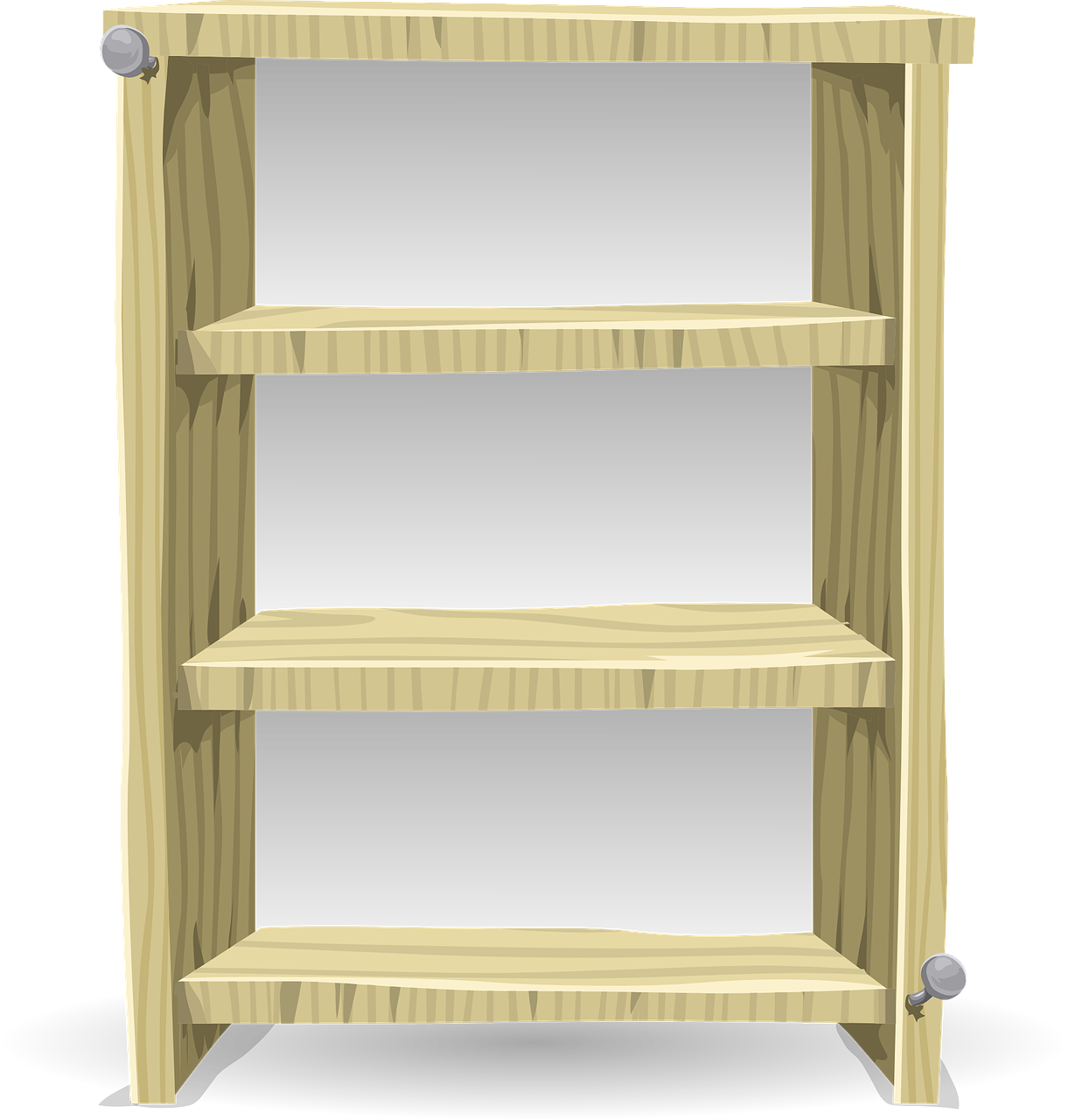 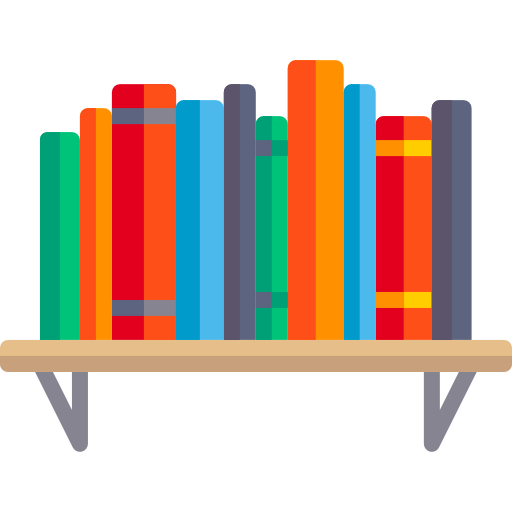 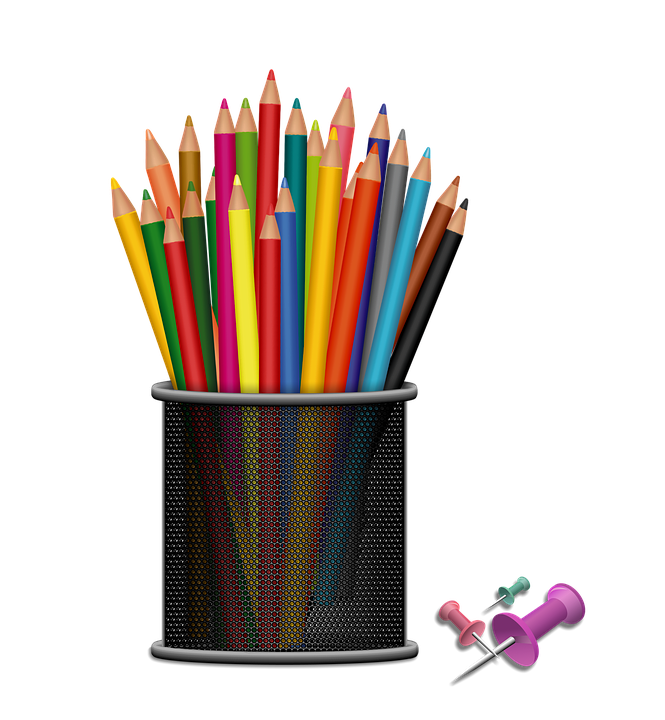 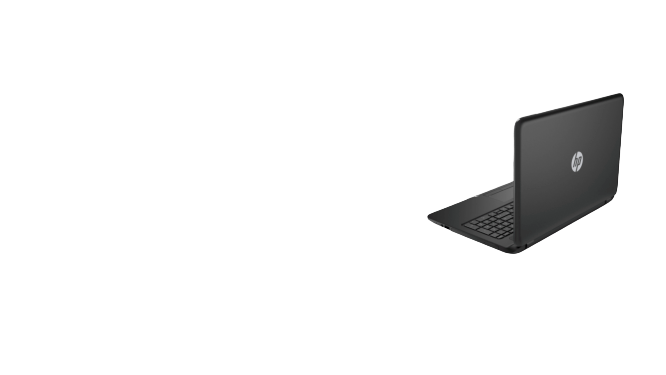 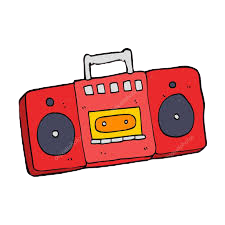 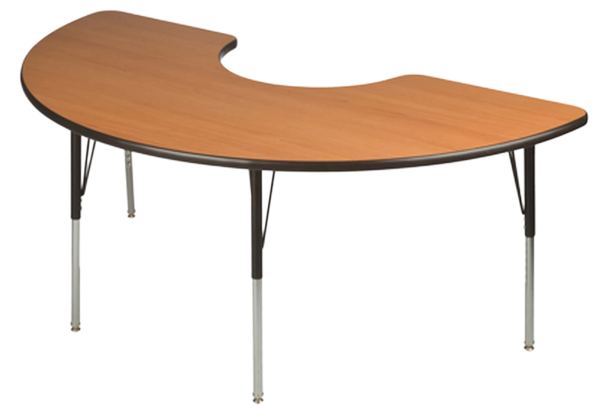 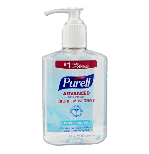 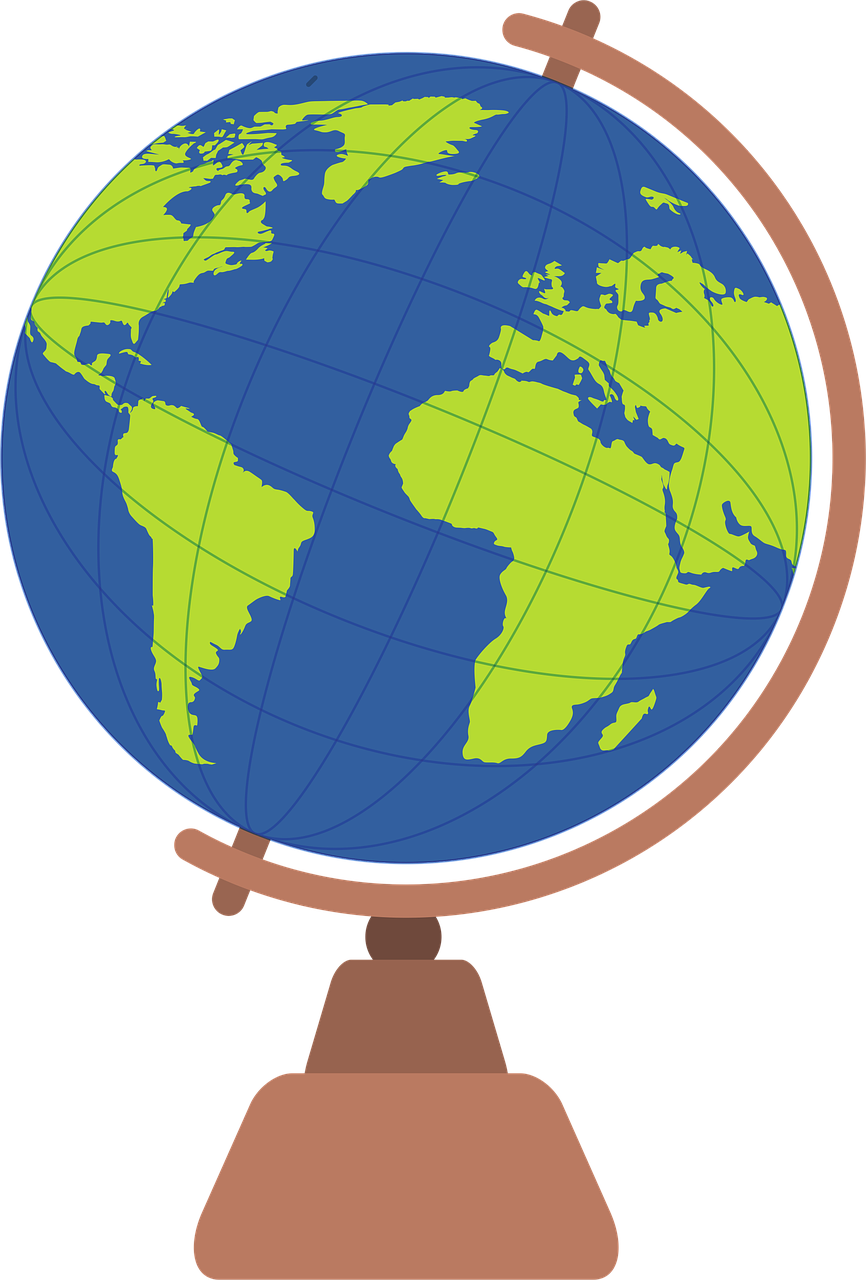 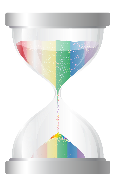 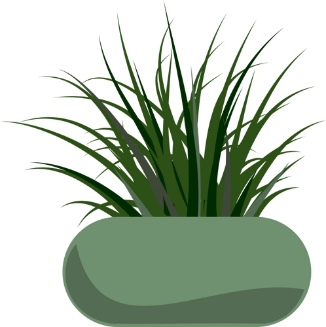 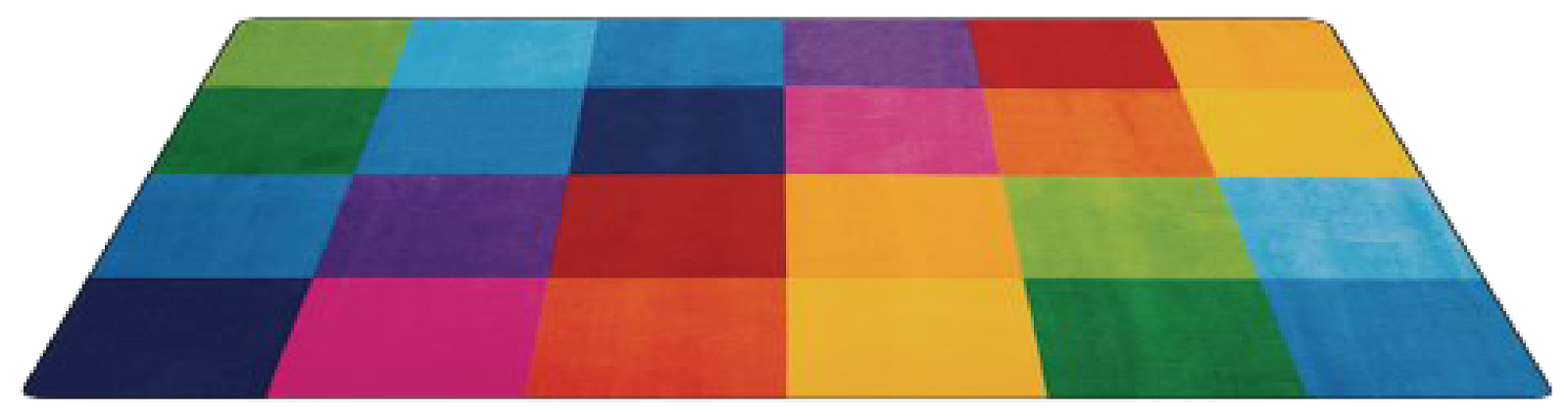 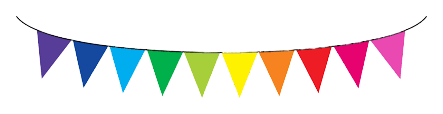 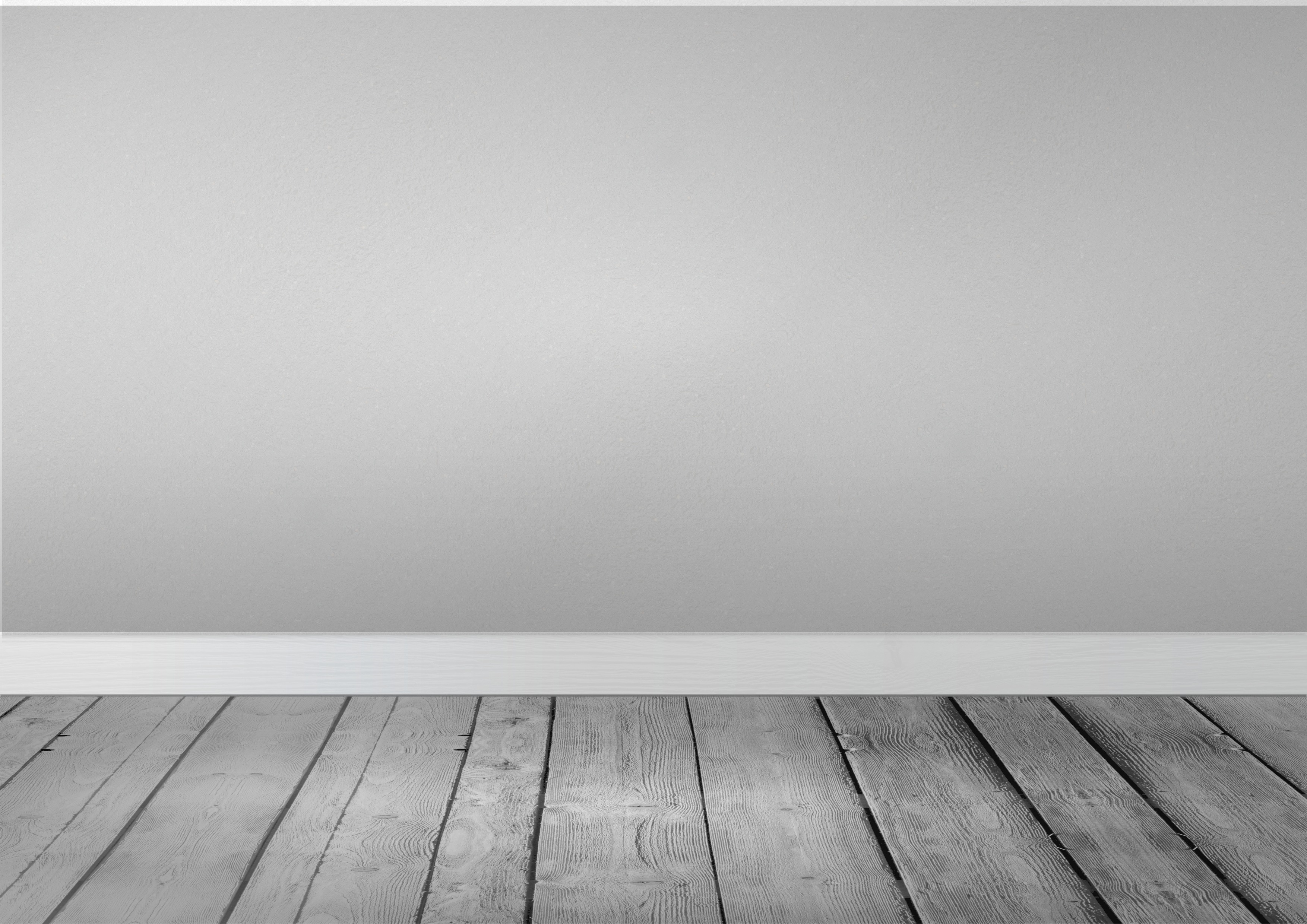 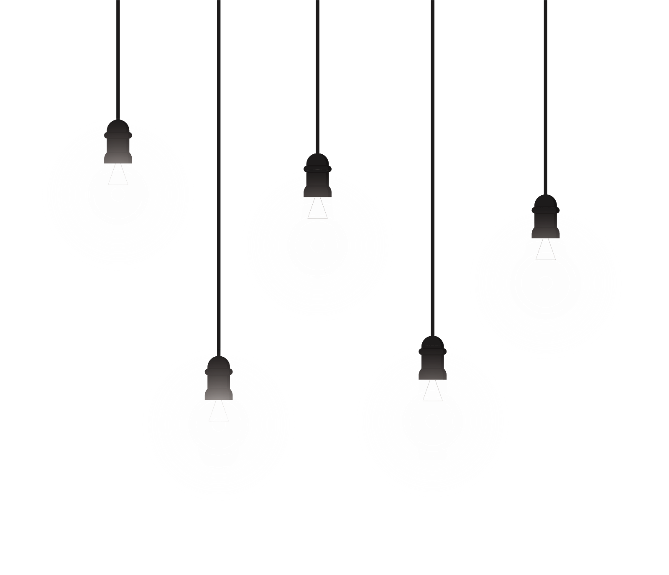 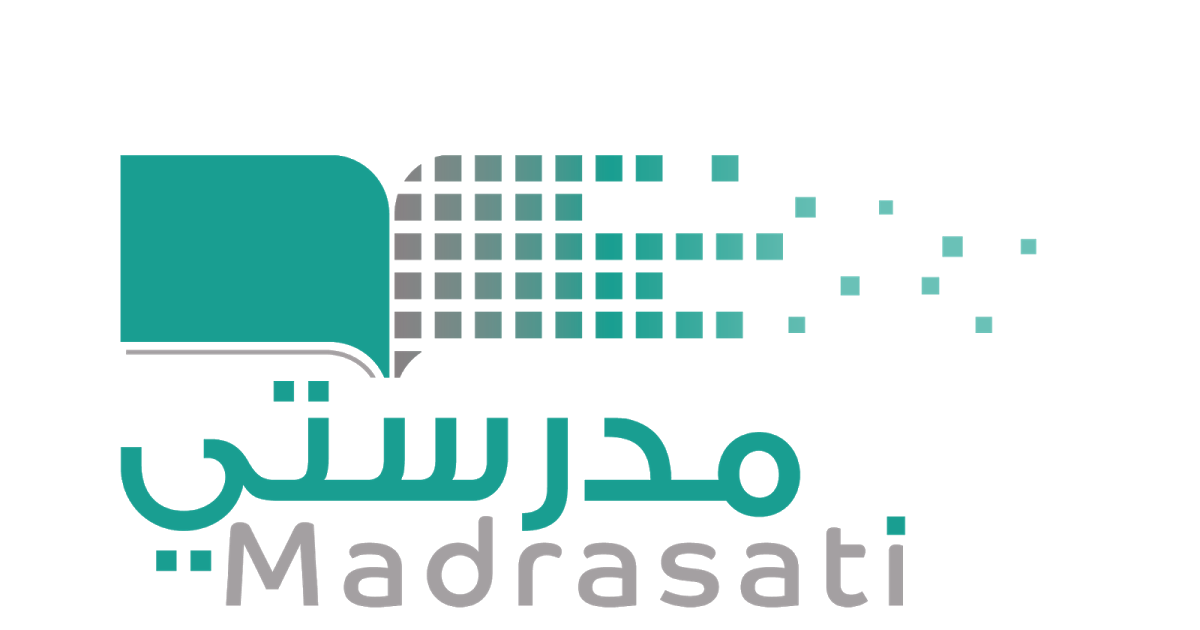 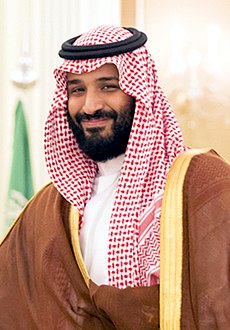 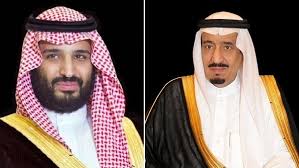 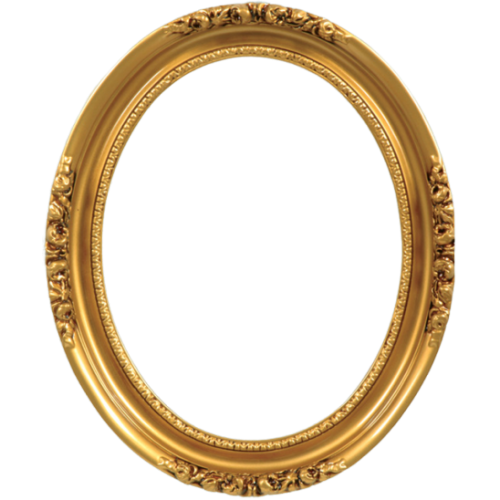 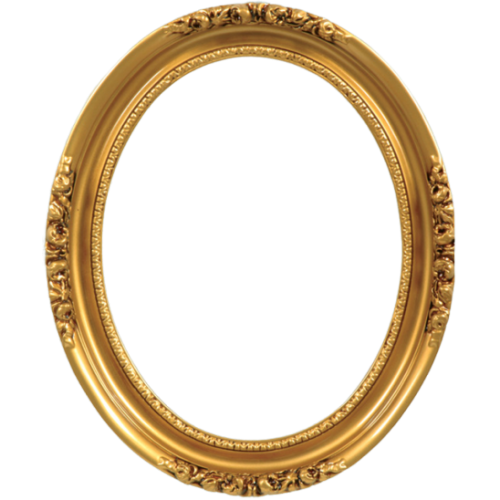 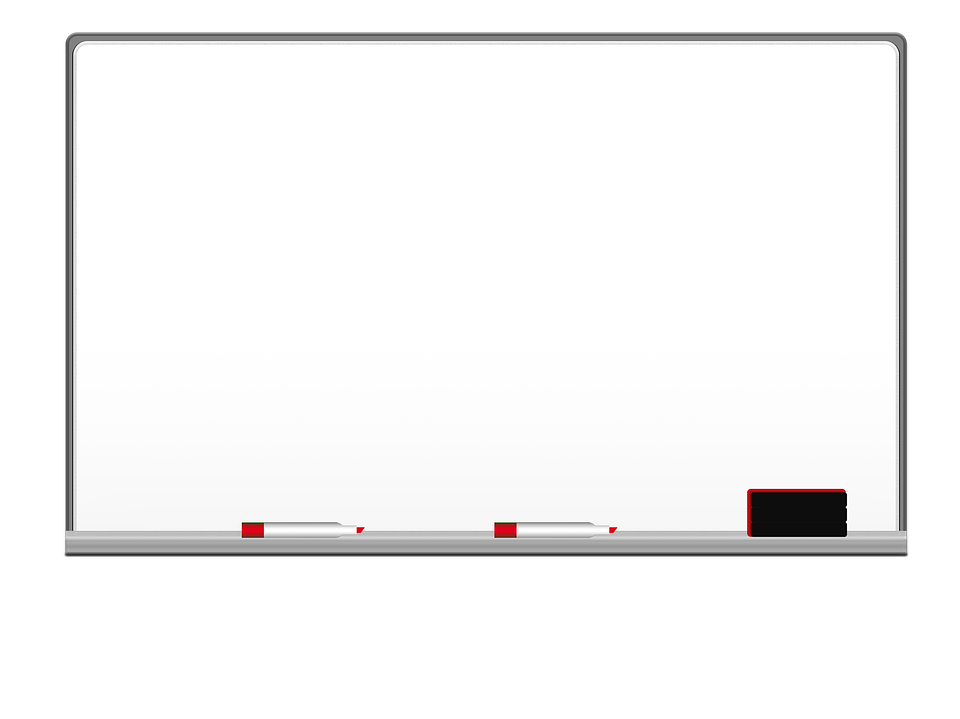 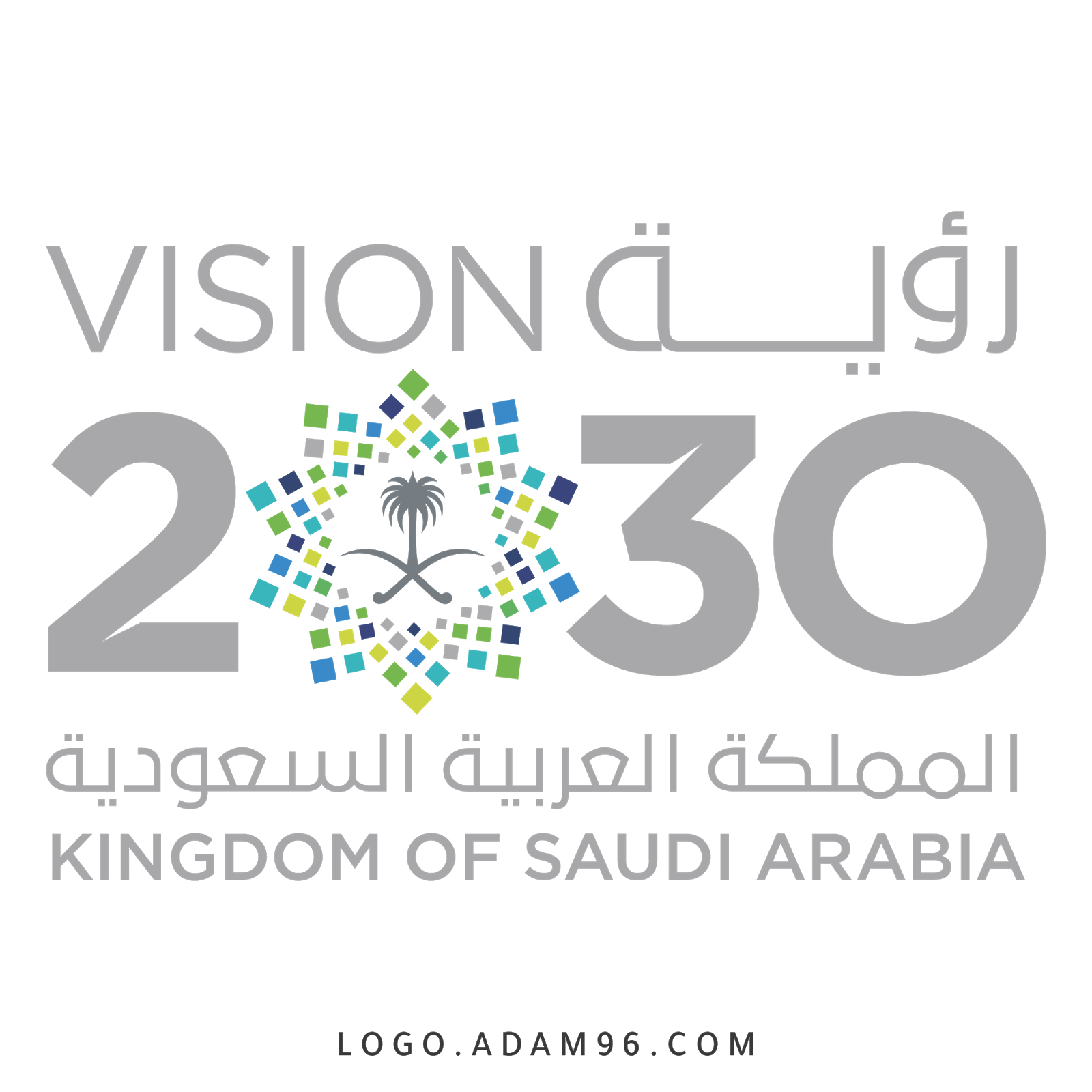 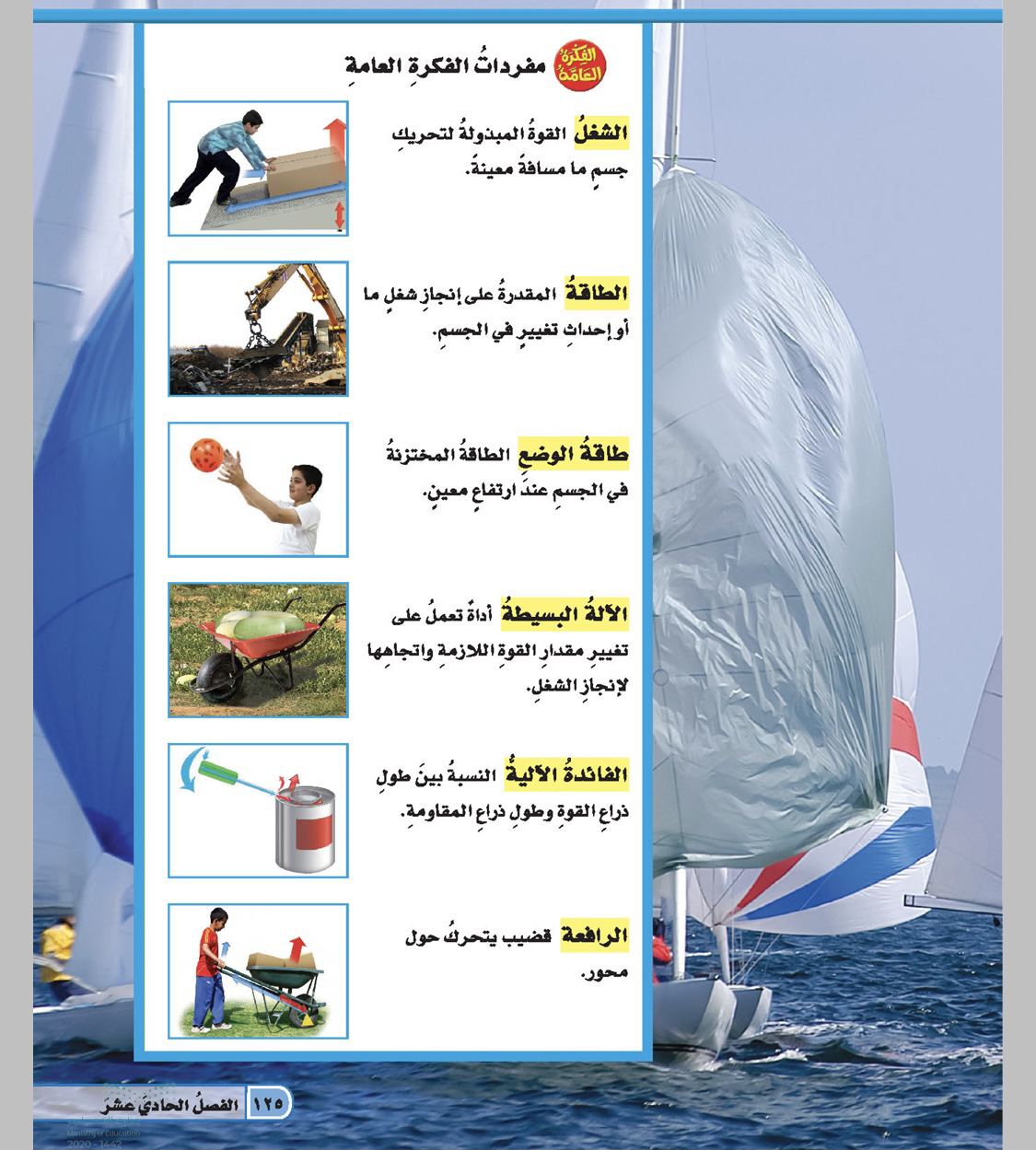 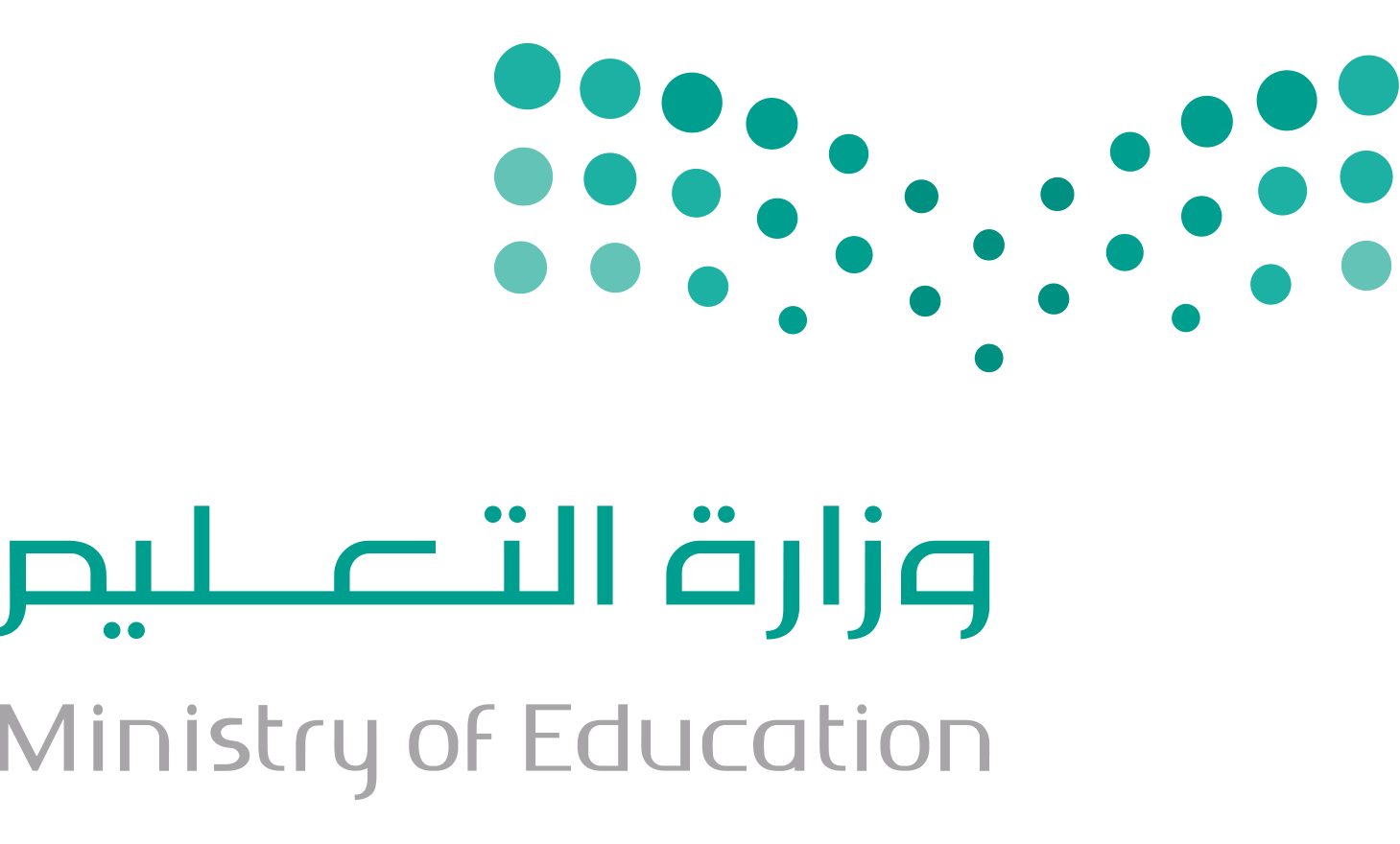 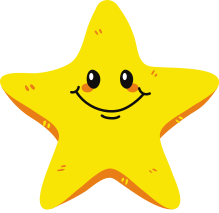 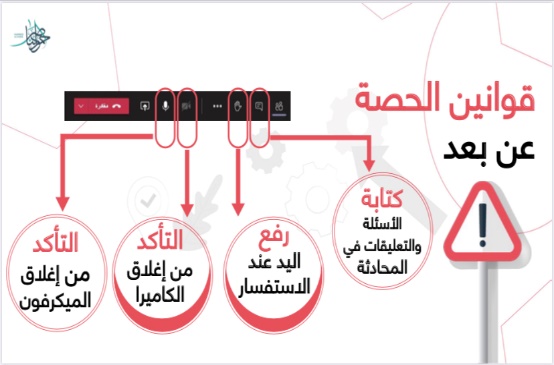 قراءة الصور
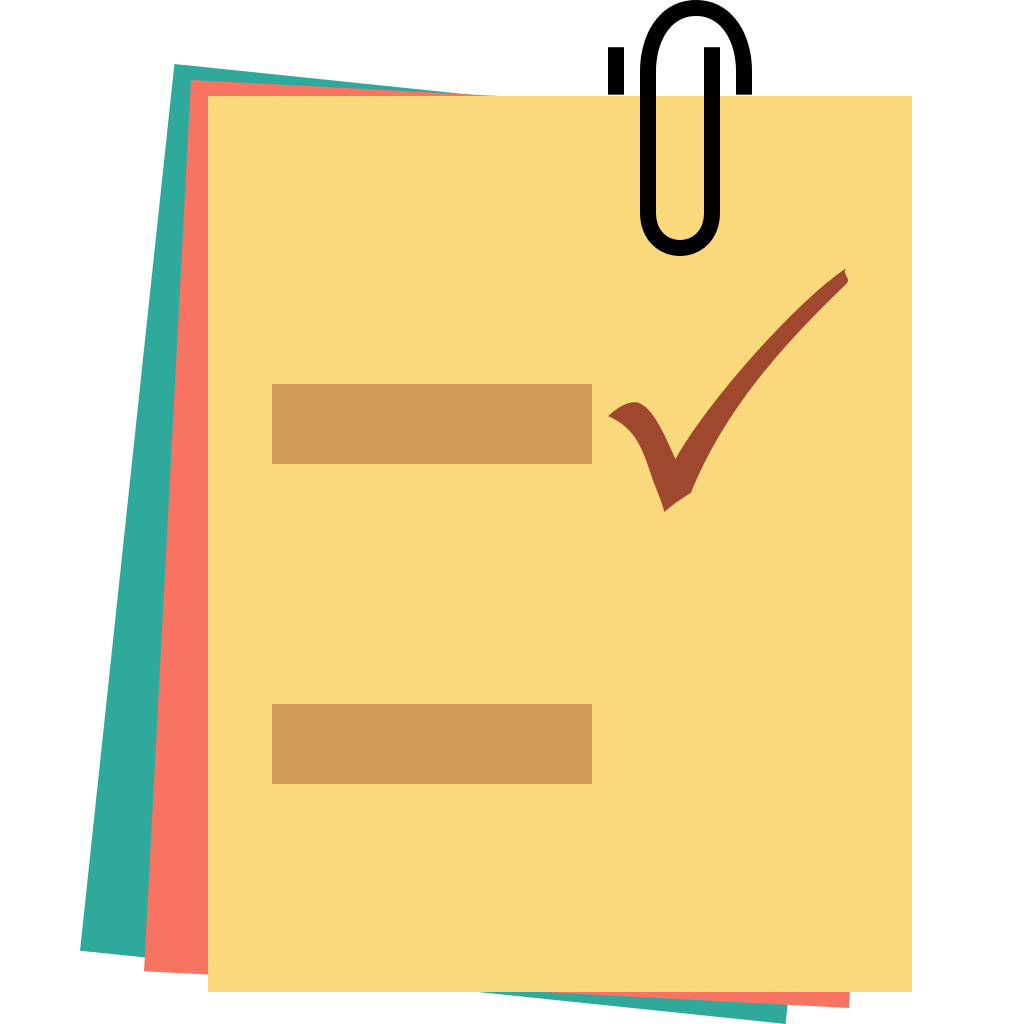 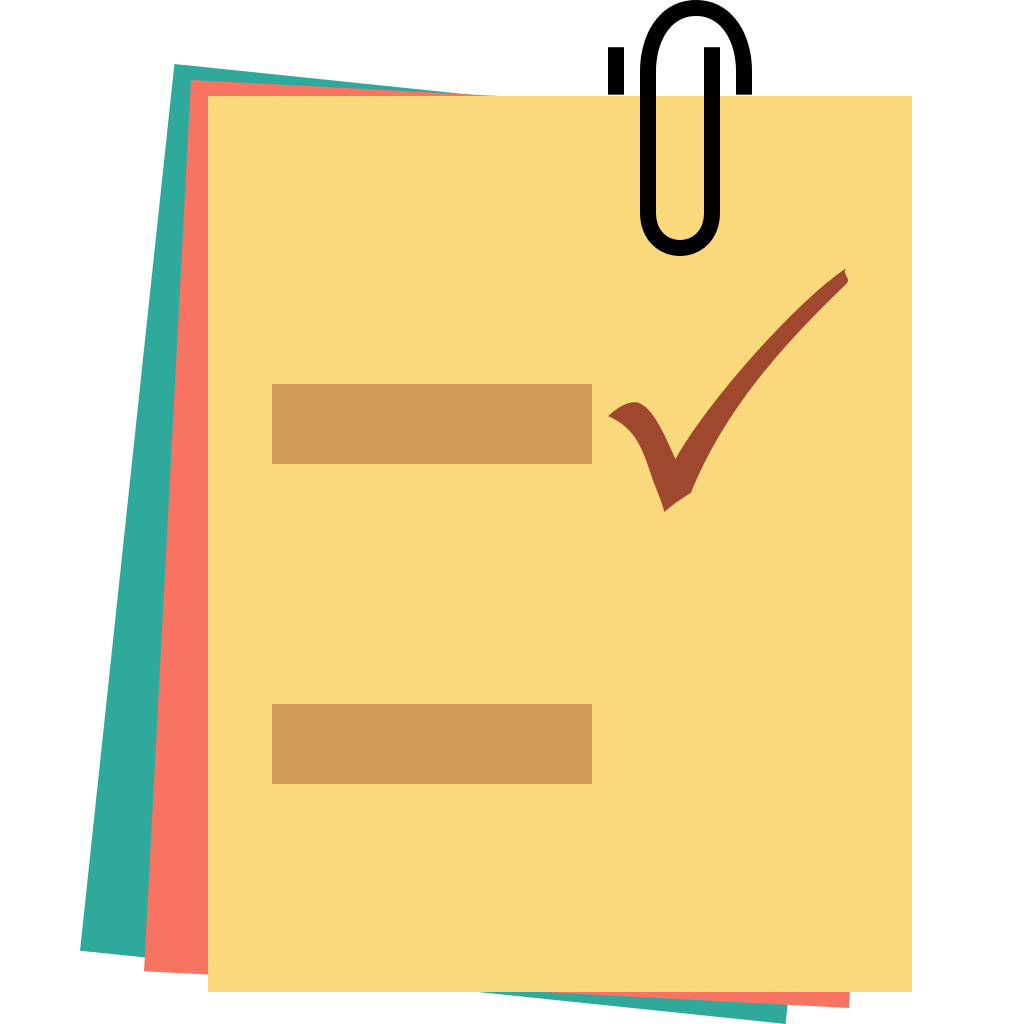 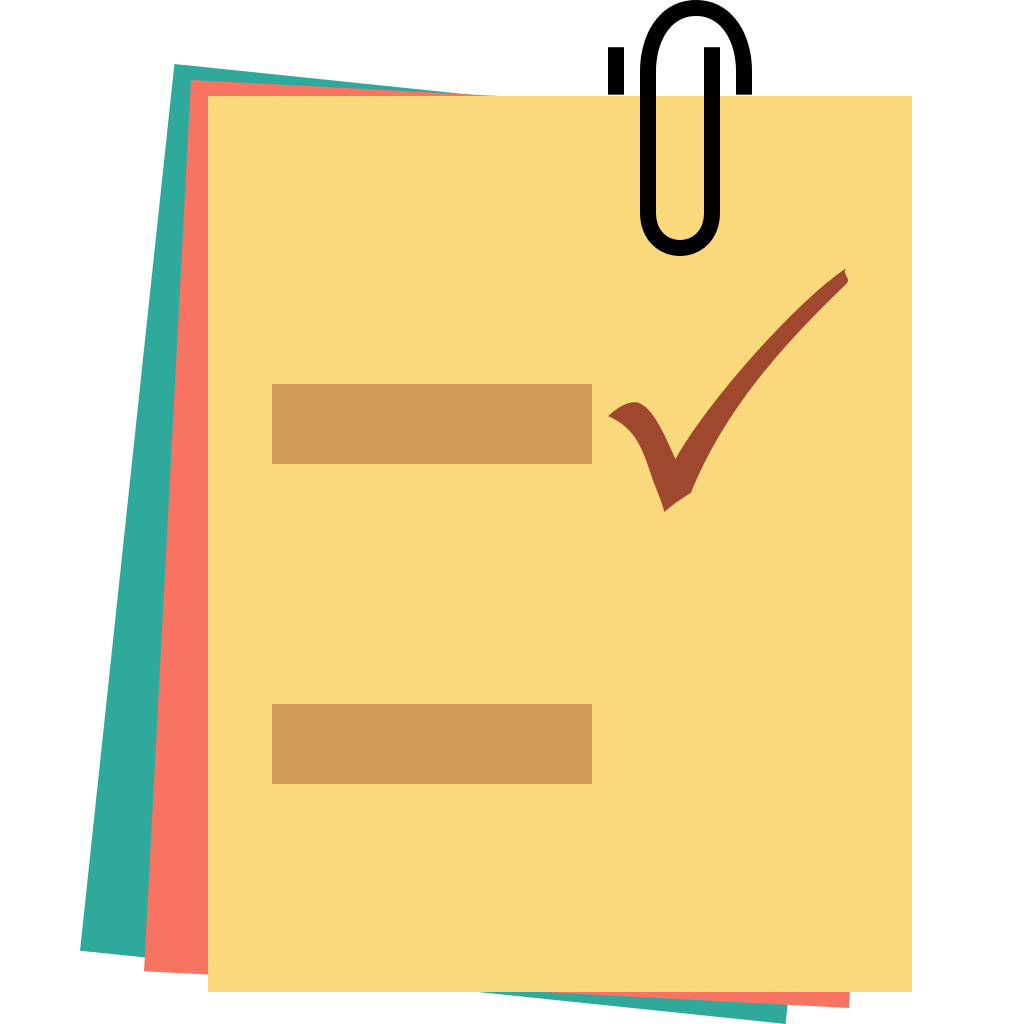 ننطلق
الحضور
جدول التعلم
الدعاء
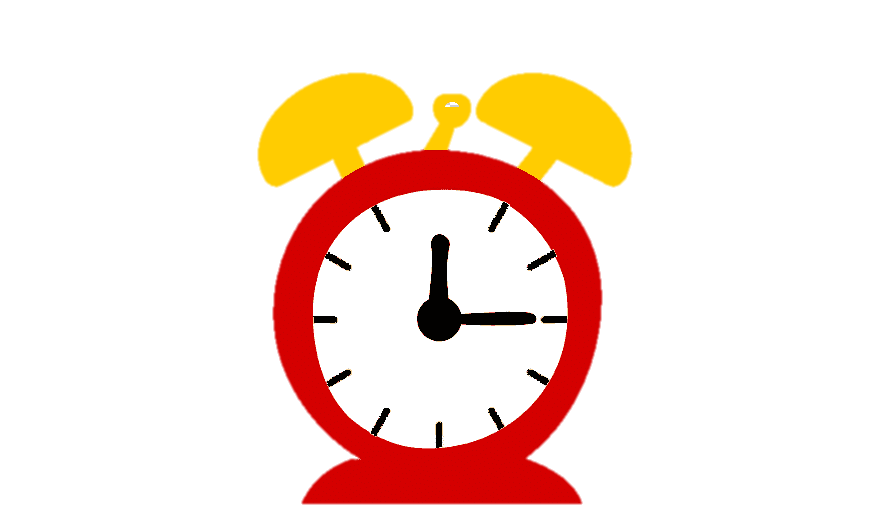 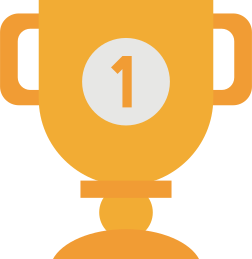 التفكير الناقد
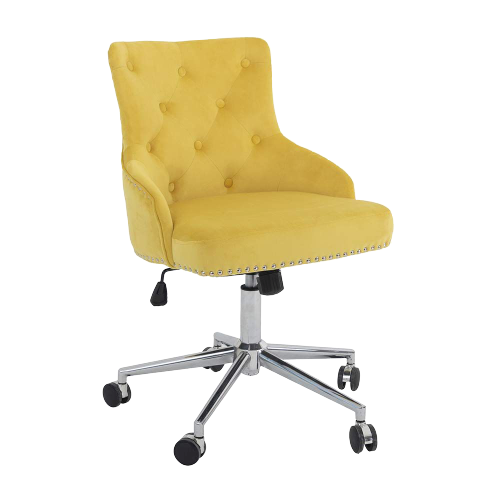 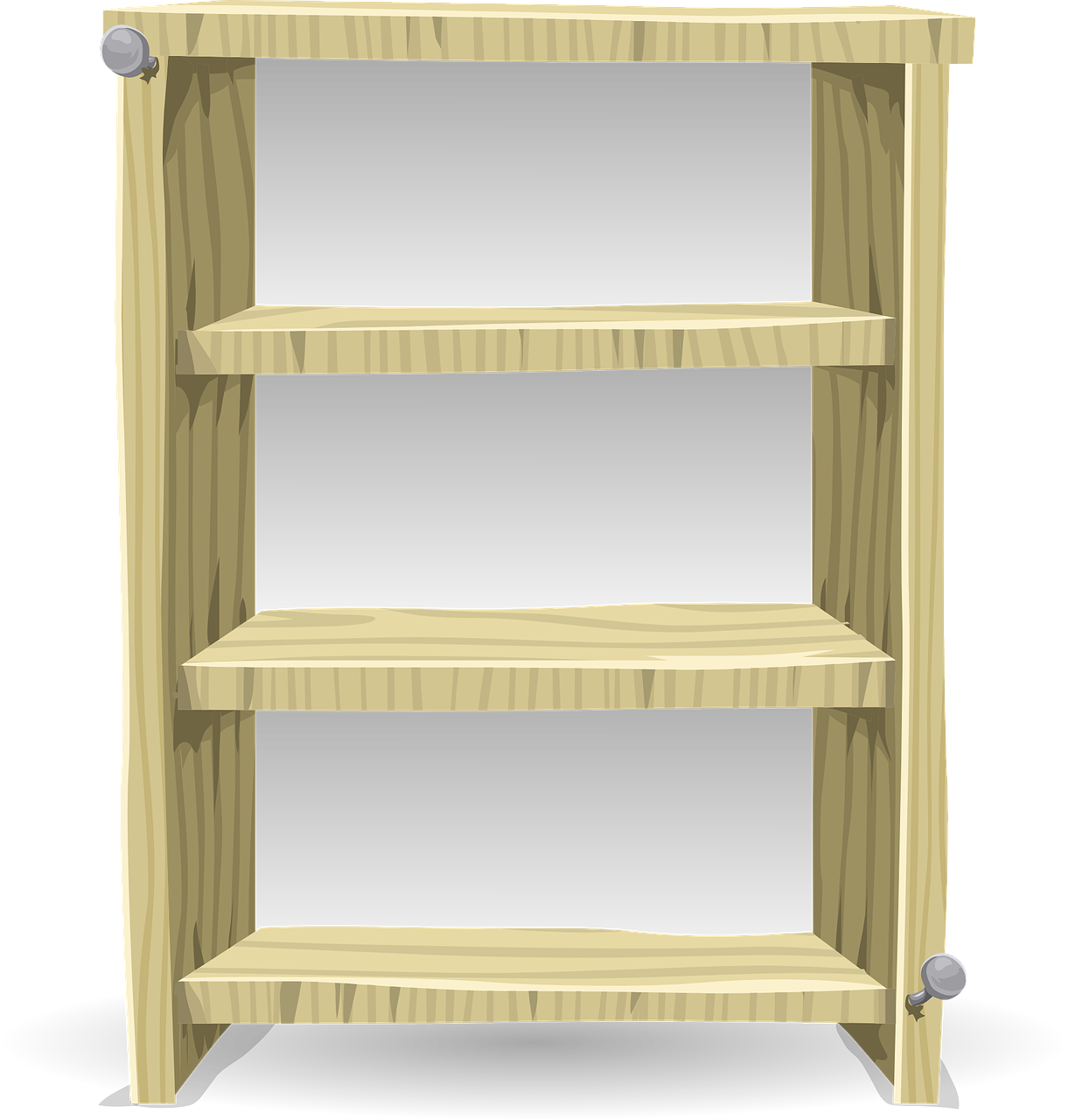 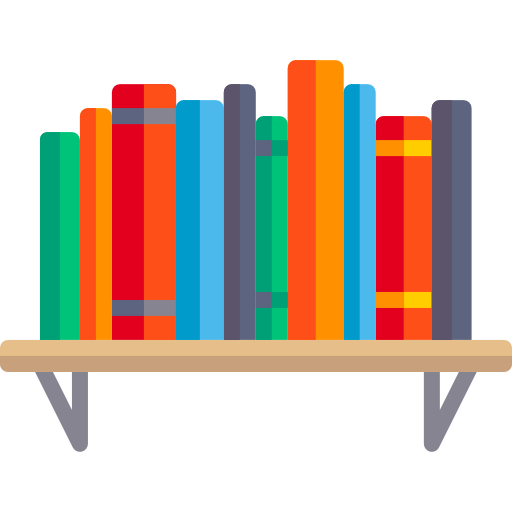 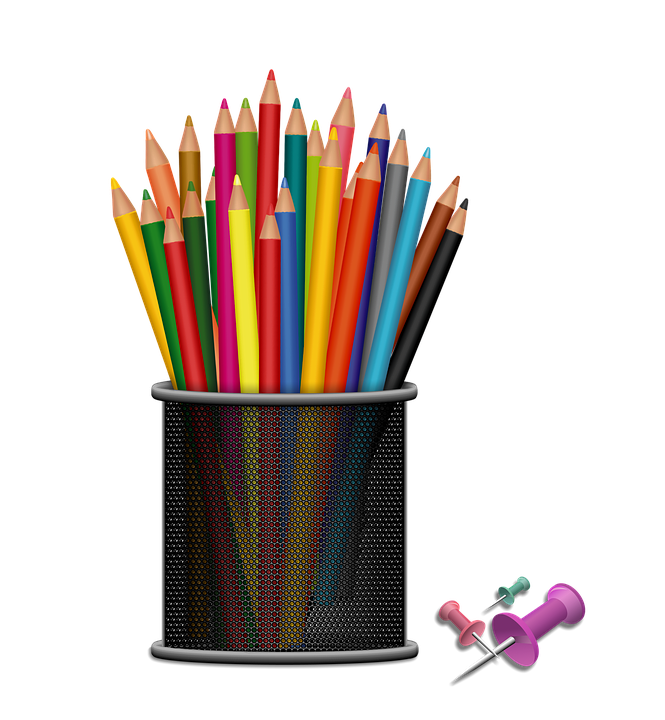 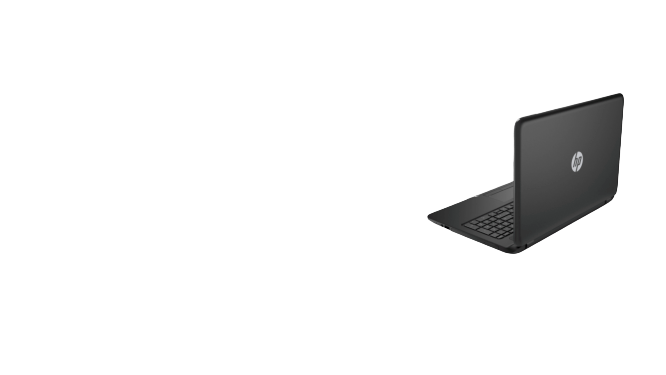 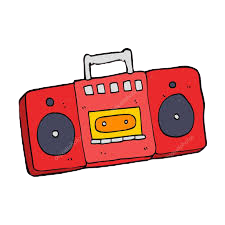 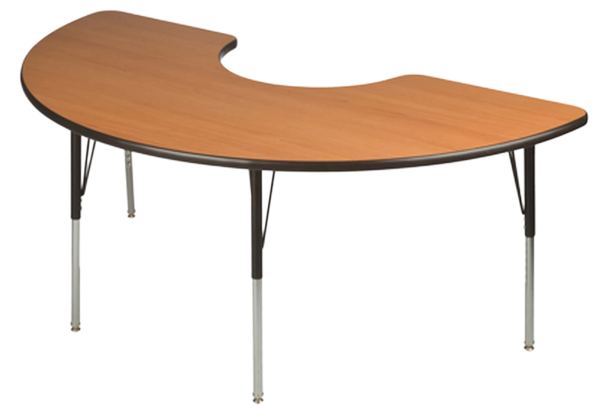 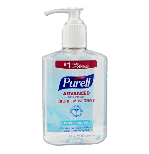 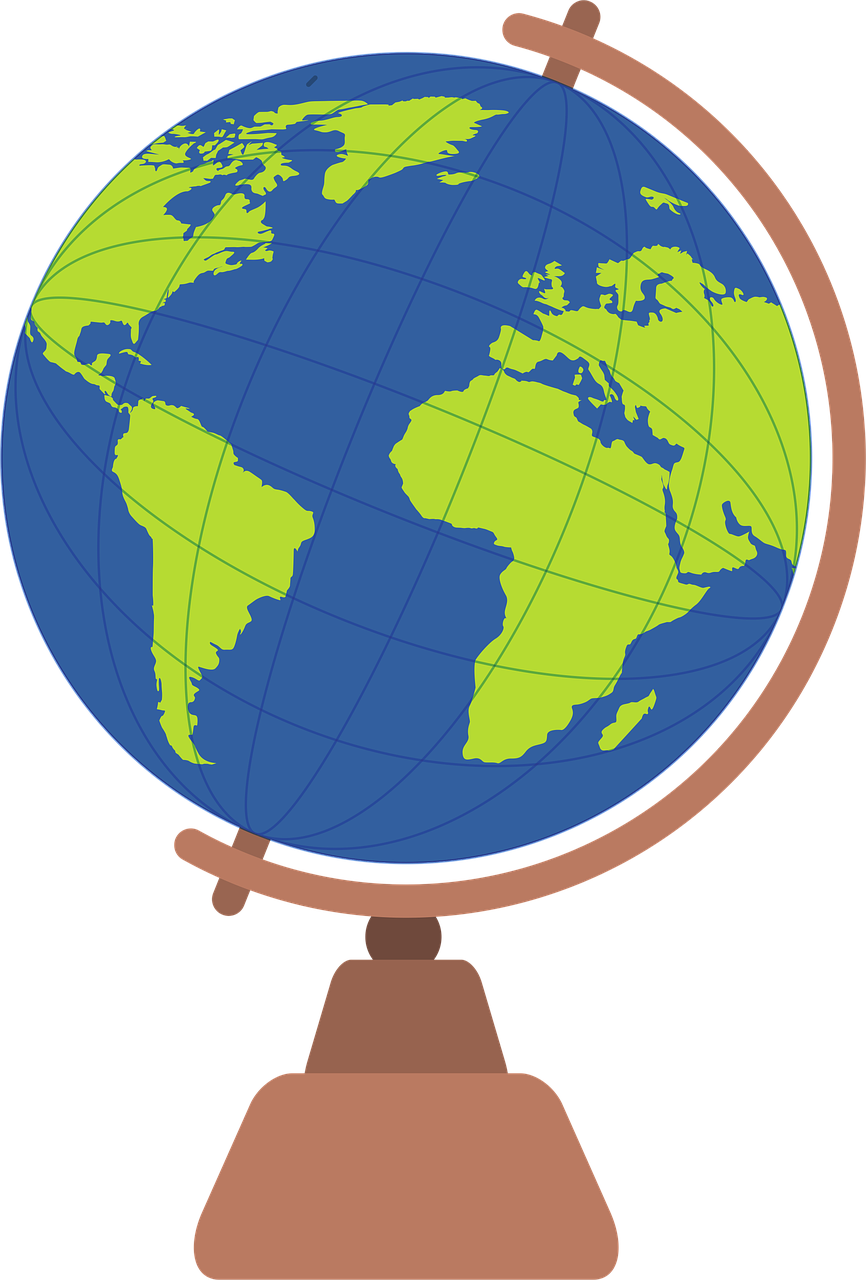 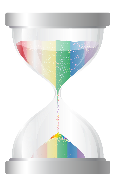 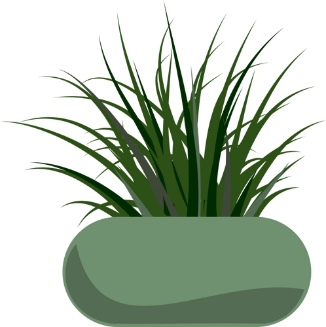 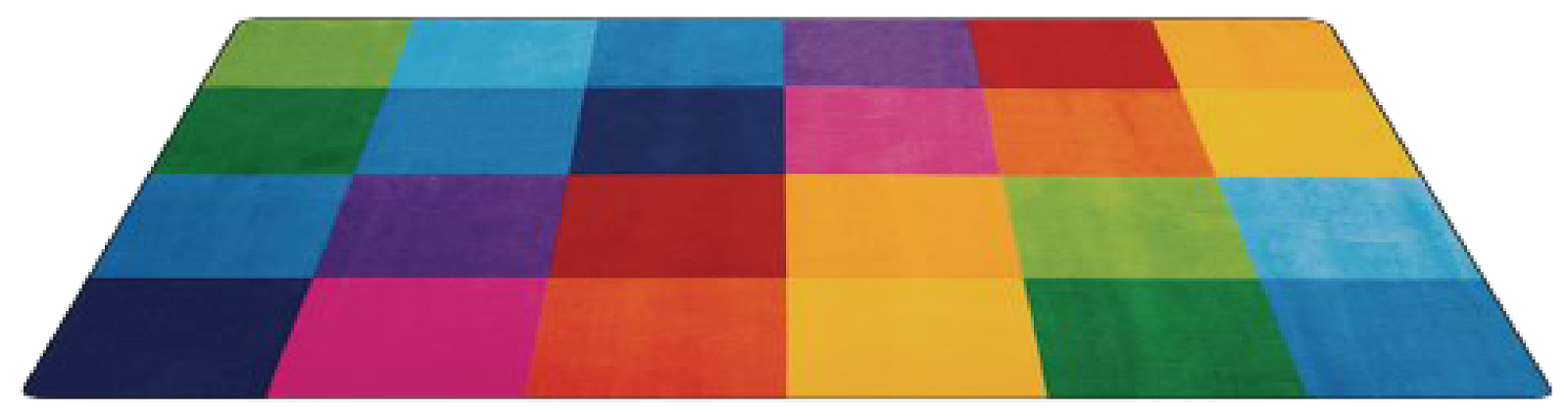 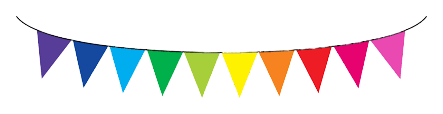 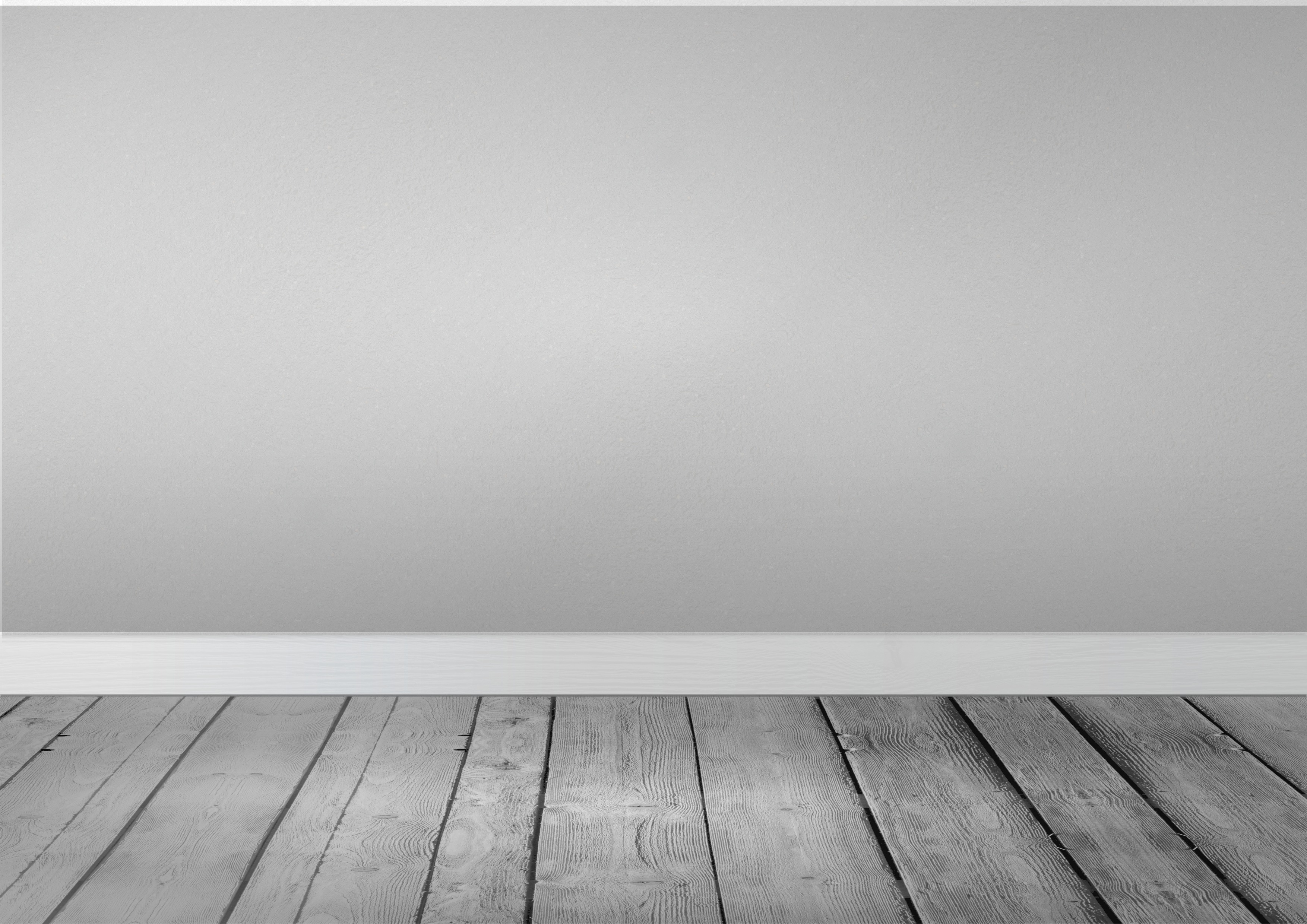 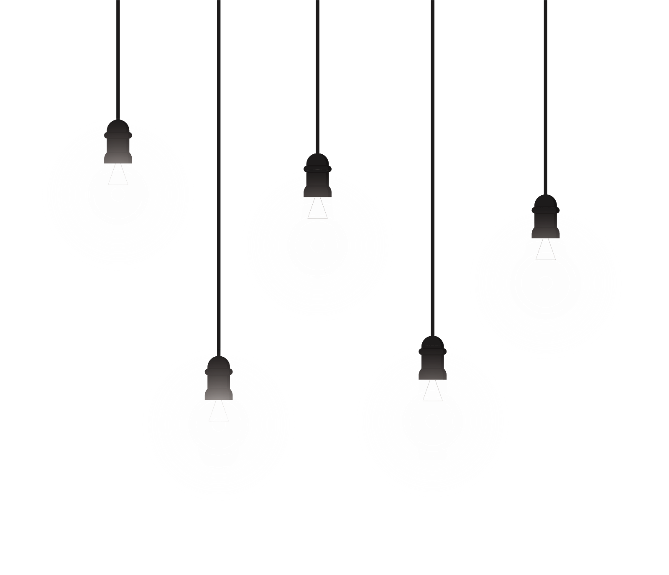 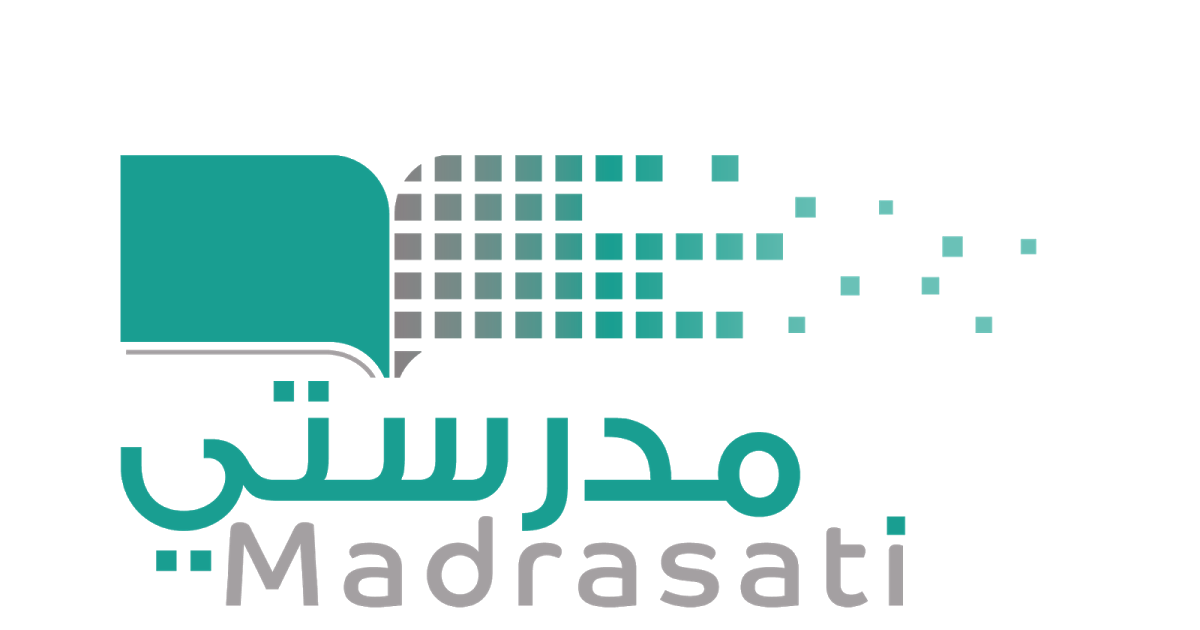 خبرات 
سابقة
التقويم
الشرح
اسكشف
التهيئة
الواجب
الاهداف
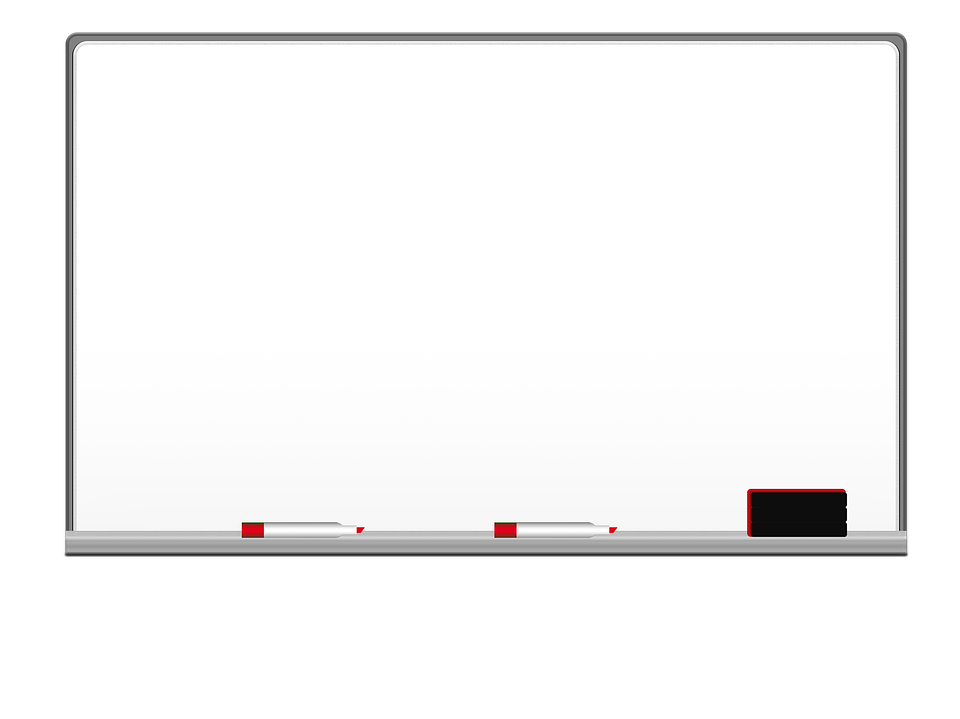 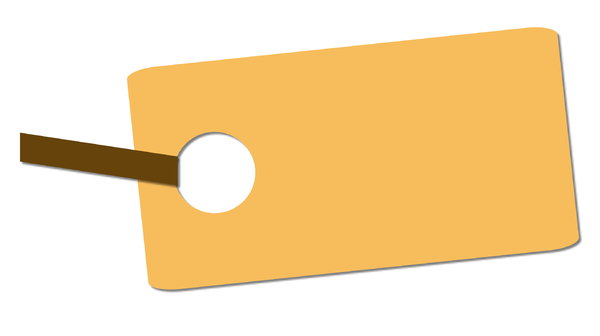 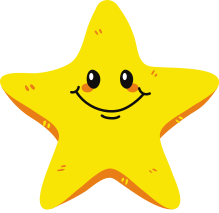 1



1  ماعنوان الوحدة؟
2  ماعنوان الفصل؟
3  ماموضوع درسنا اليوم ؟
4  هل سبق درسنا هذا الموضوع   ؟
بطاقة دخول
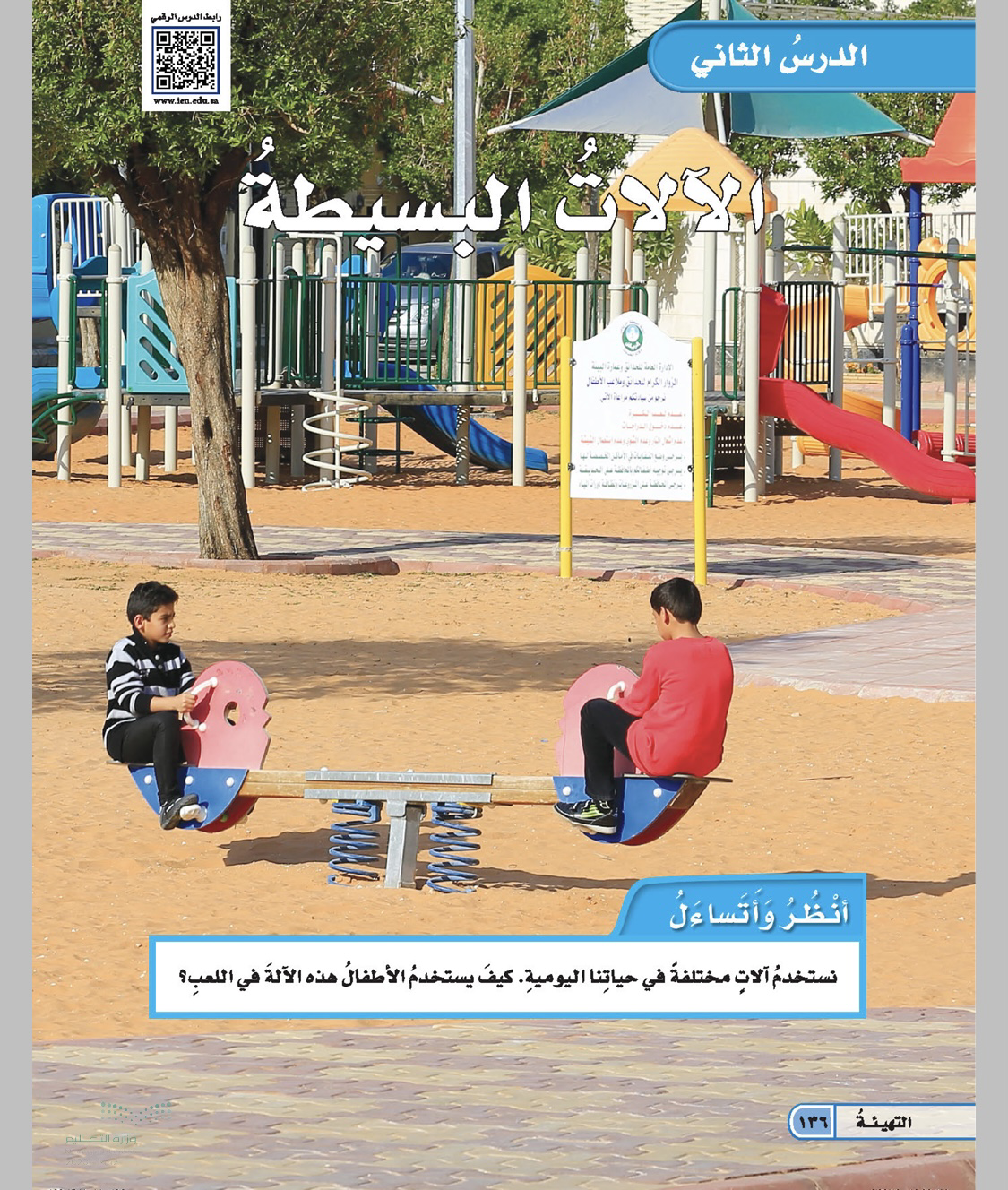 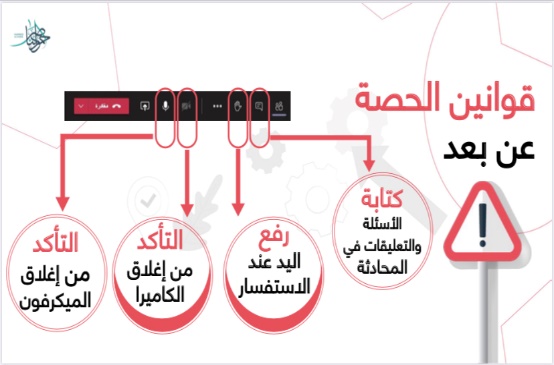 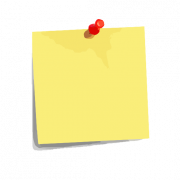 نجمة اليوم
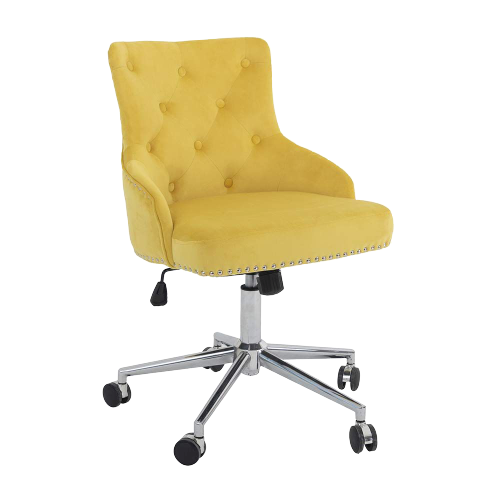 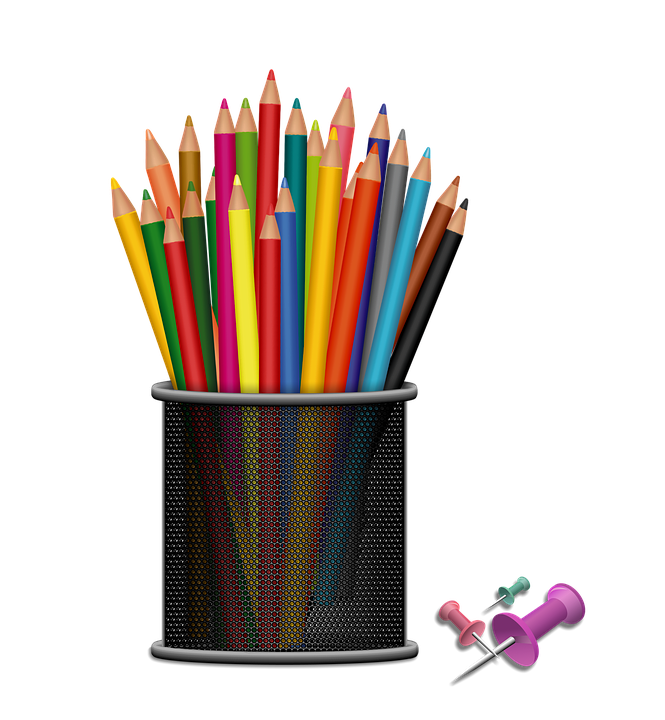 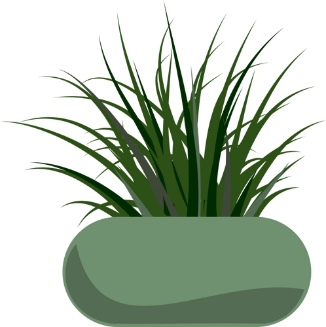 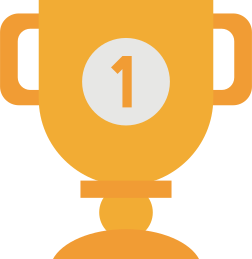 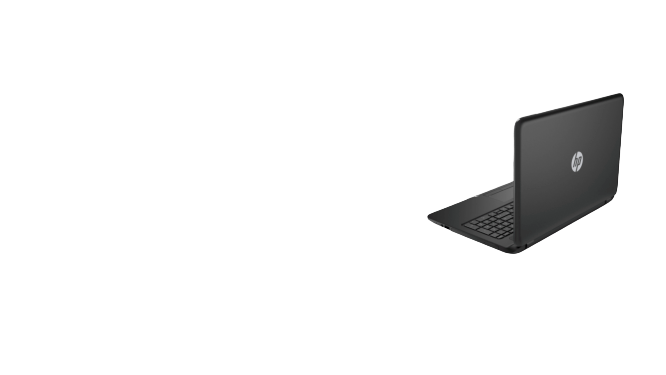 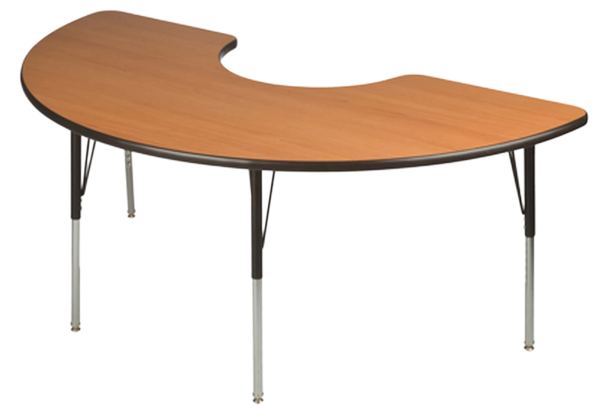 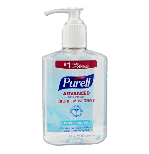 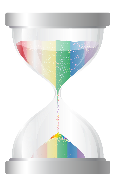 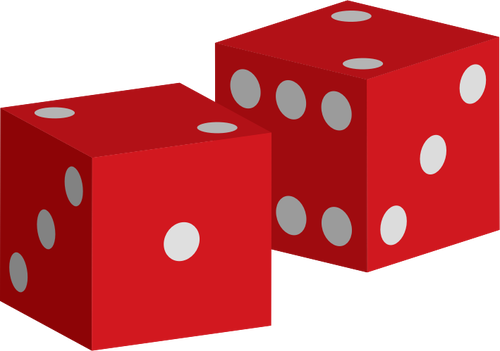 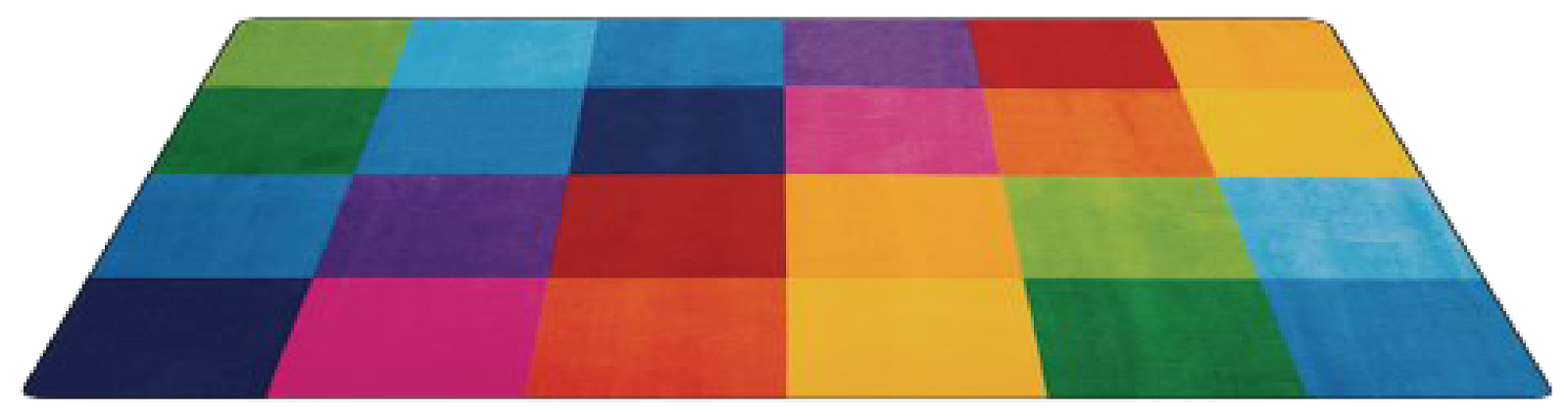 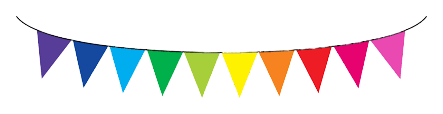 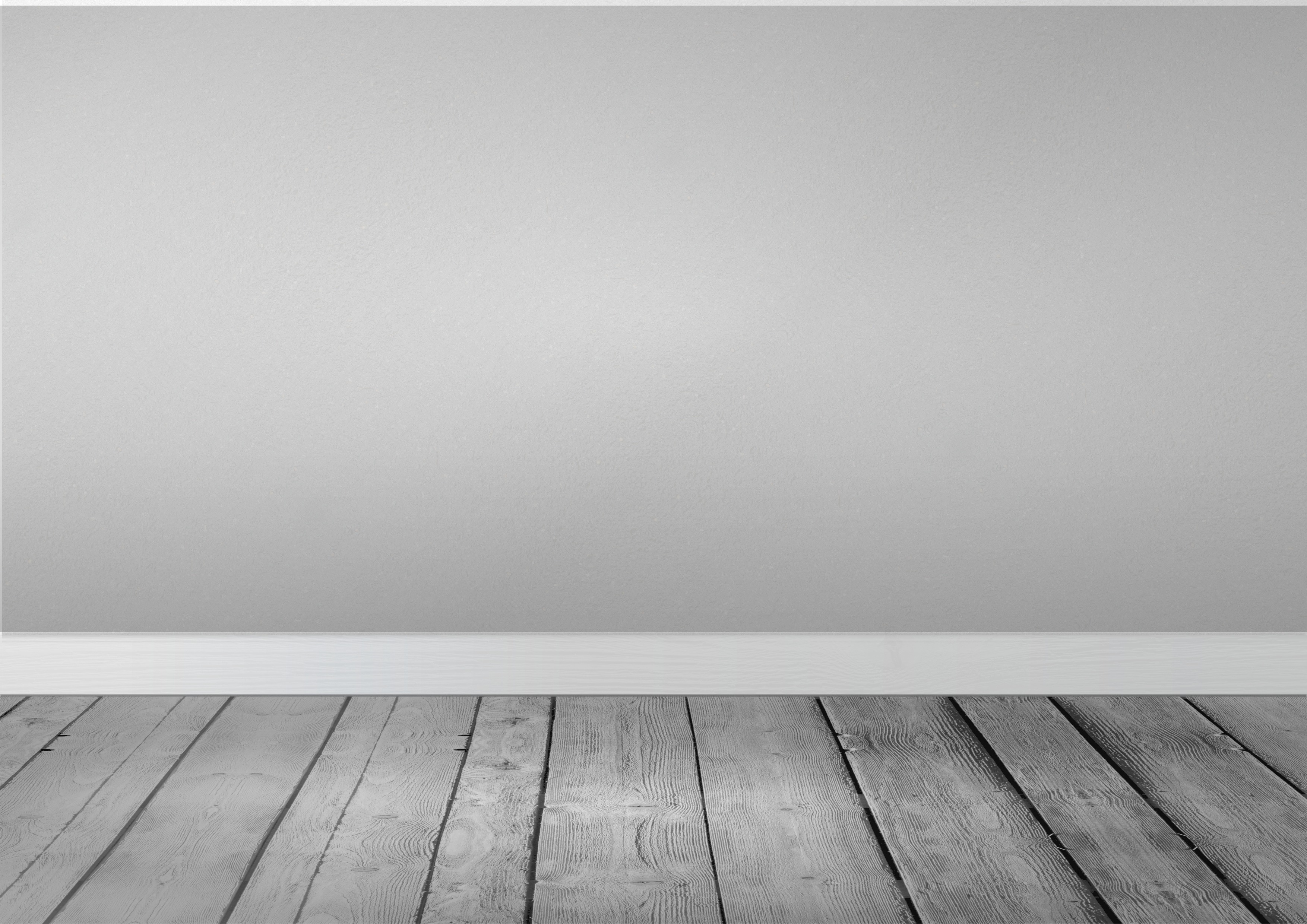 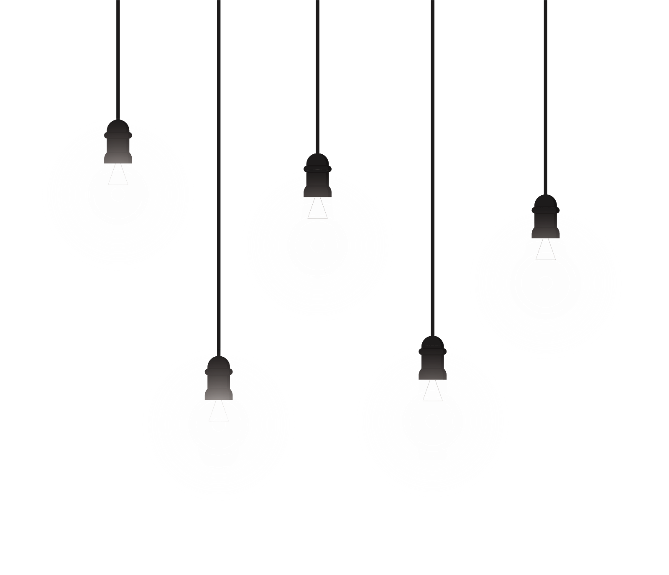 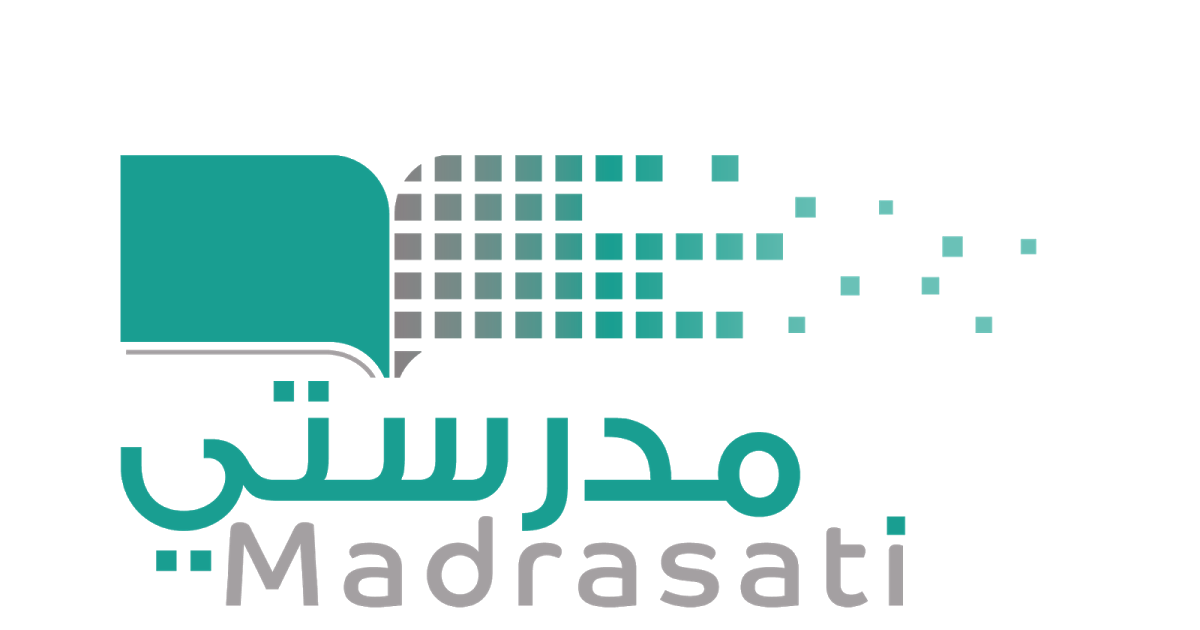 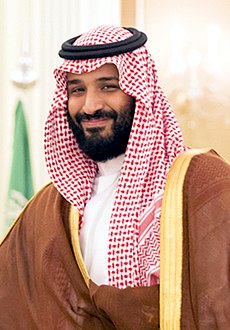 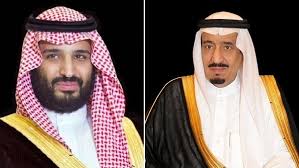 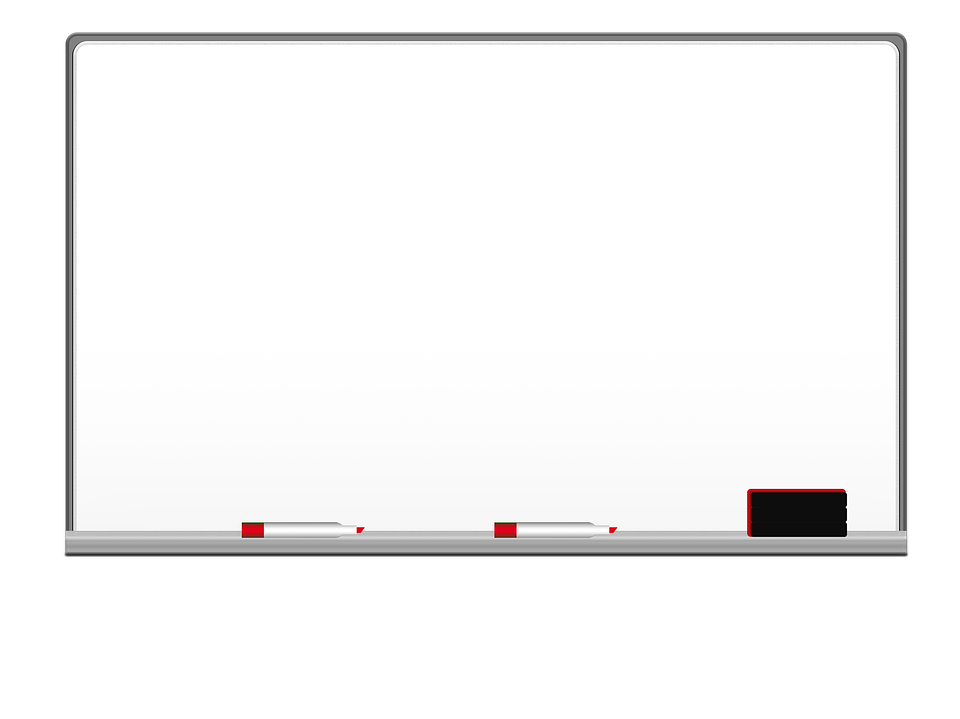 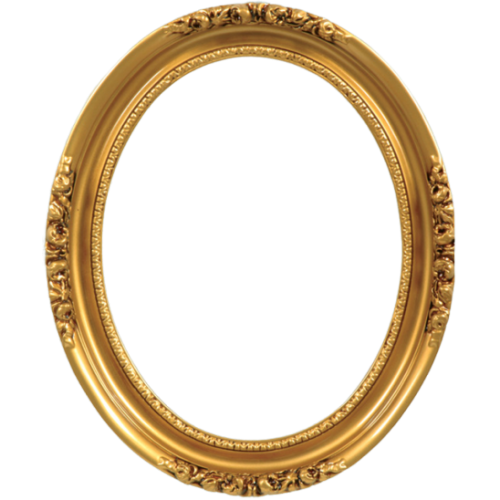 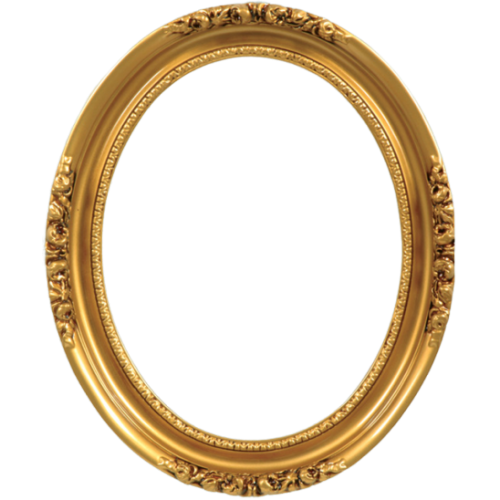 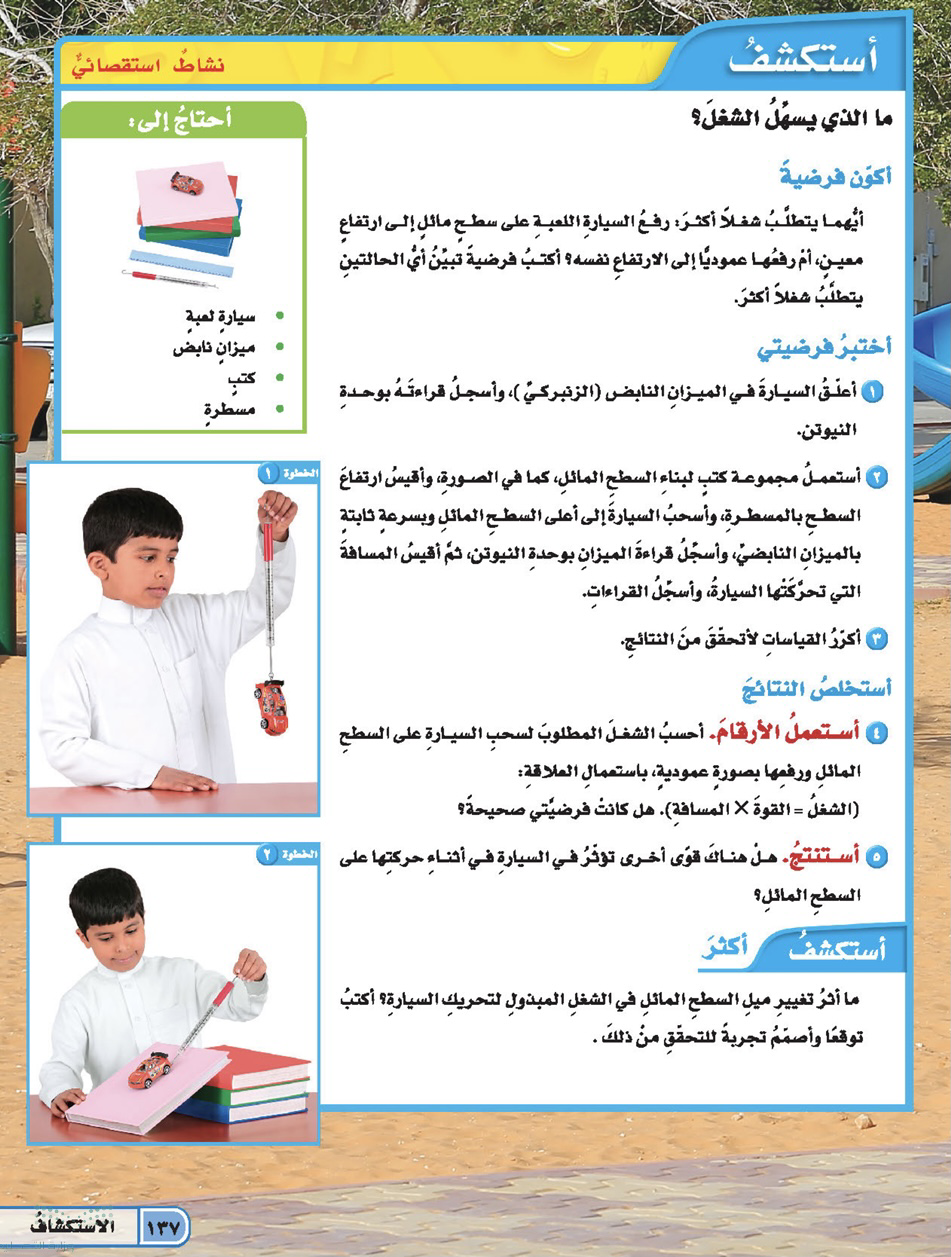 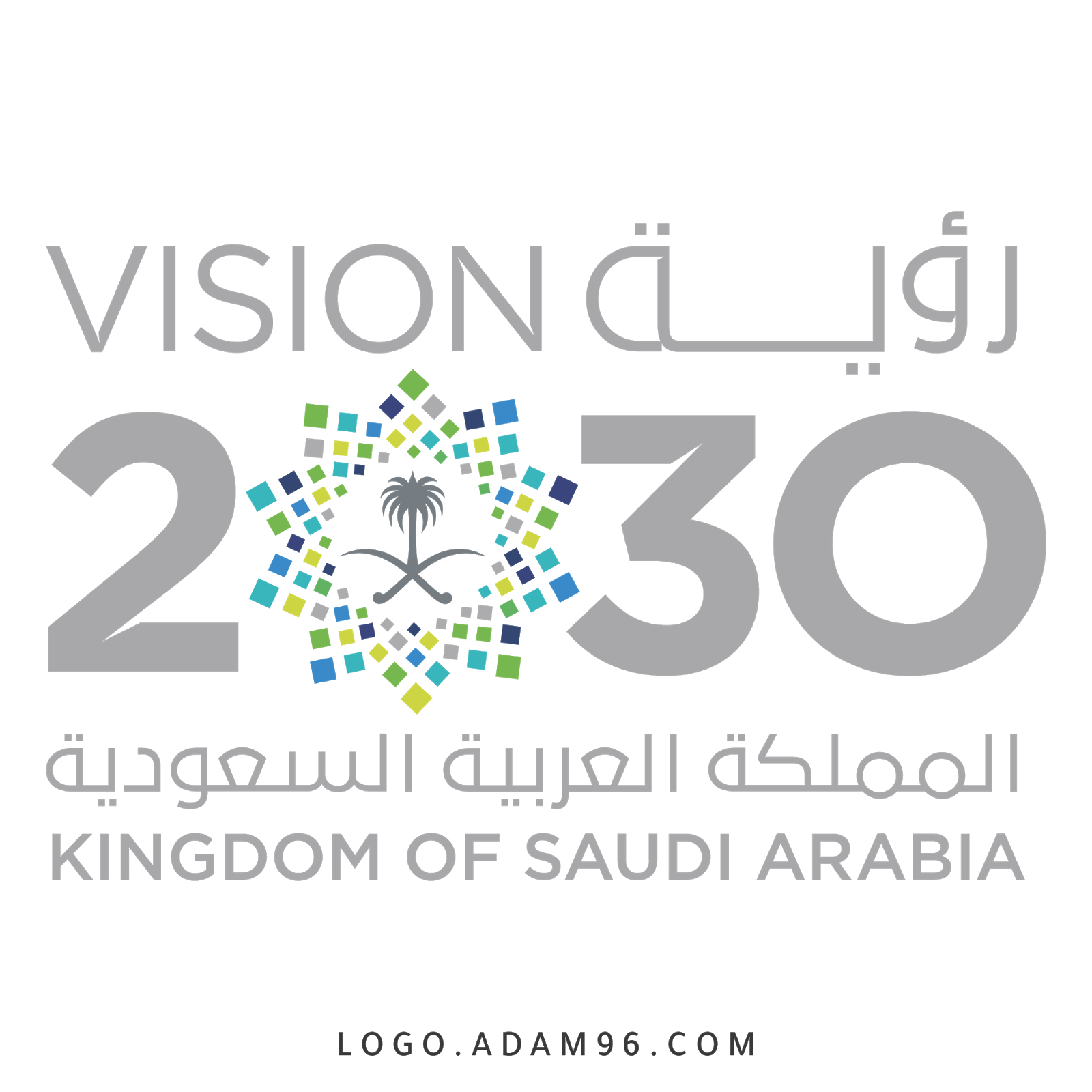 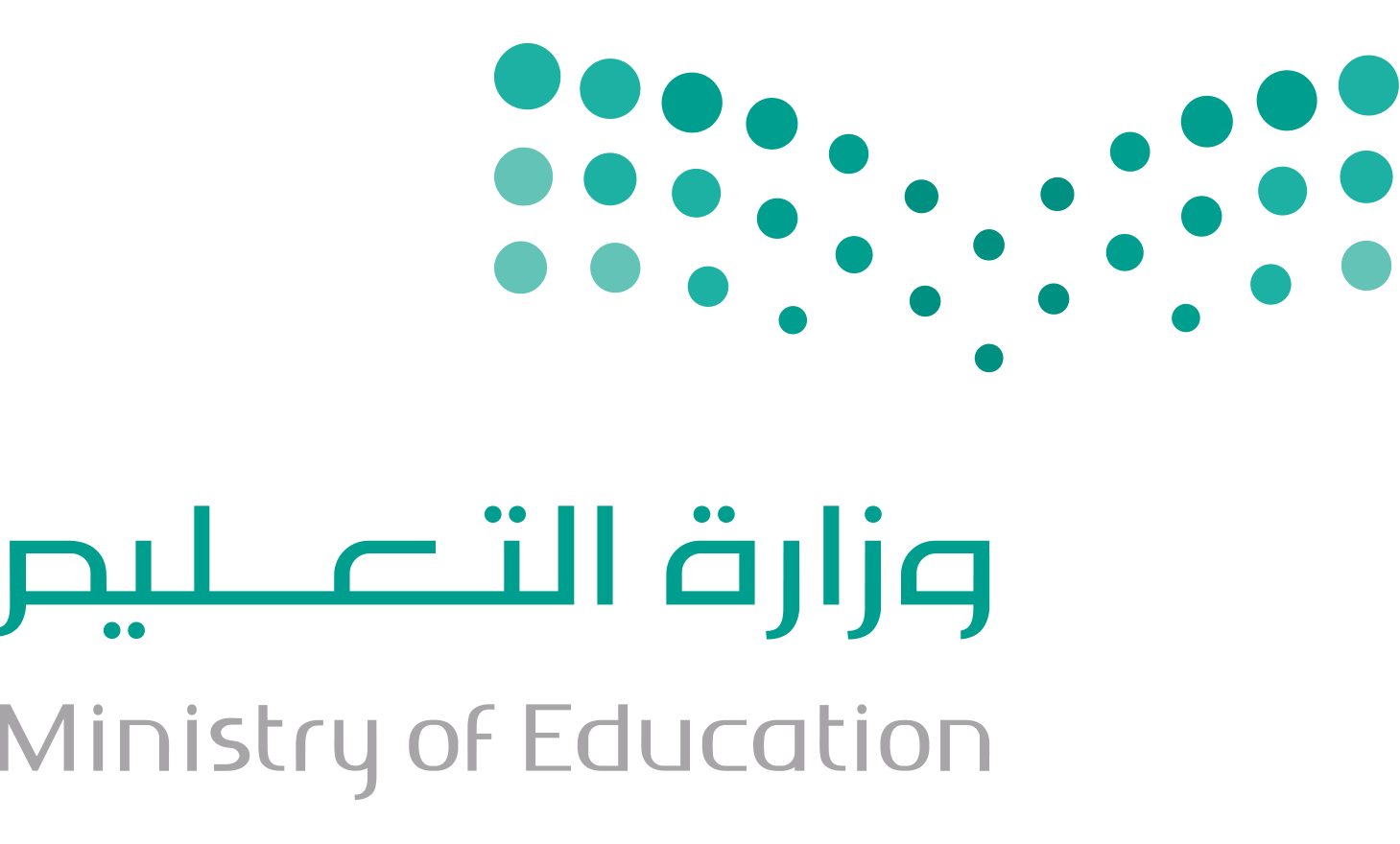 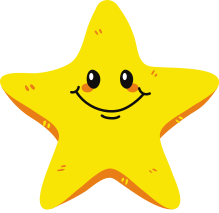 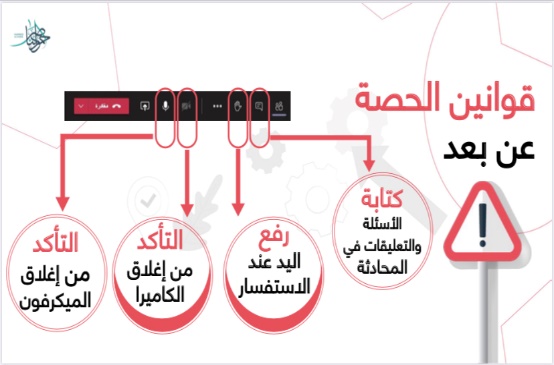 شاهدي الفيديو يشرح استكشف صفحة ١٣٧
قراءة الصور
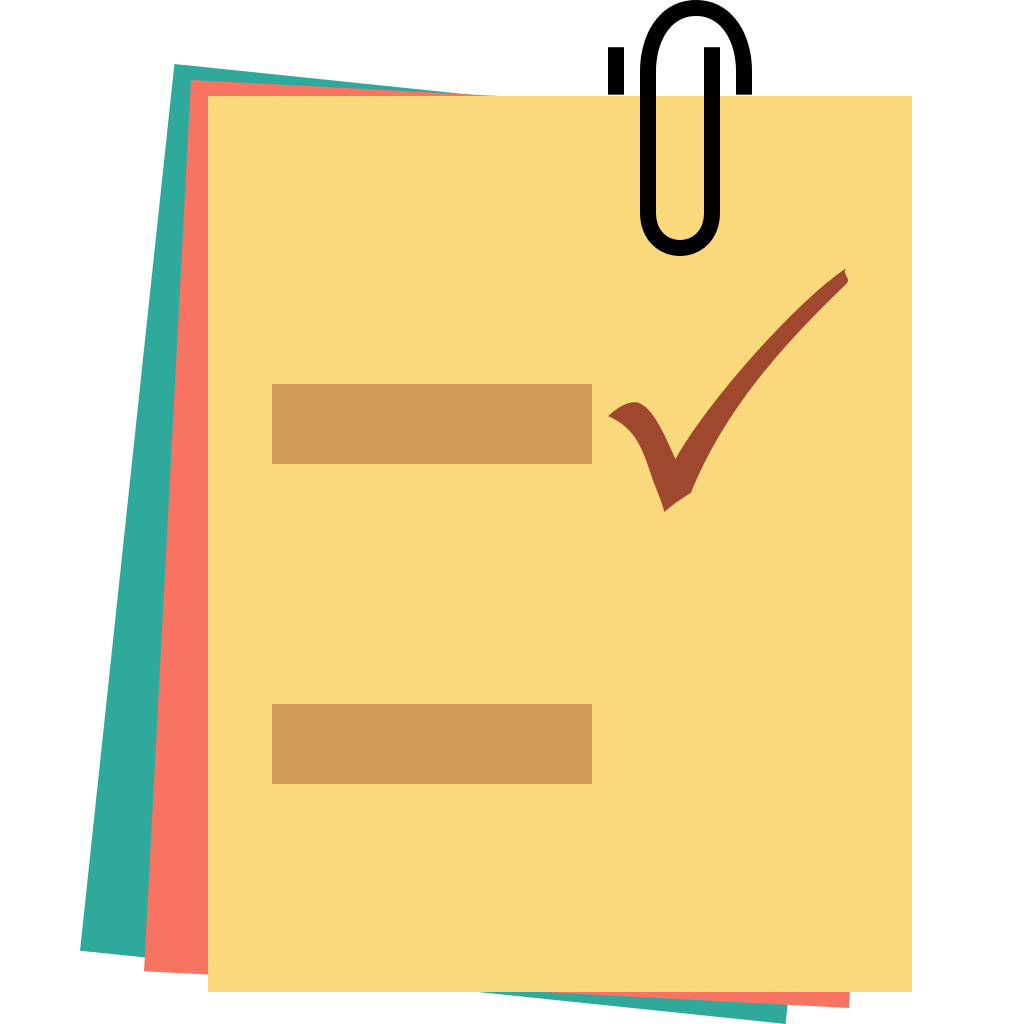 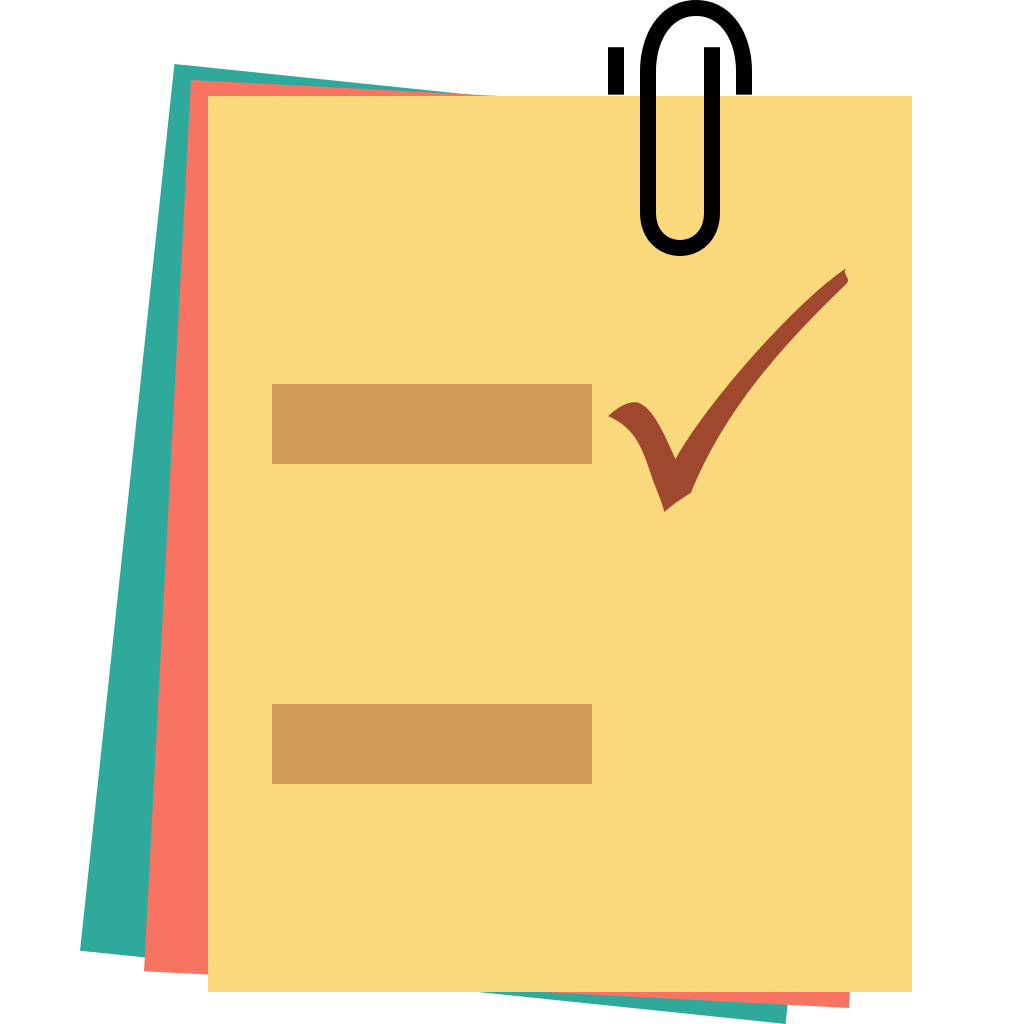 https://m.yout-ube.com/watch?v=ZSbEv5kx9Lk
الحضور
جدول التعلم
الدعاء
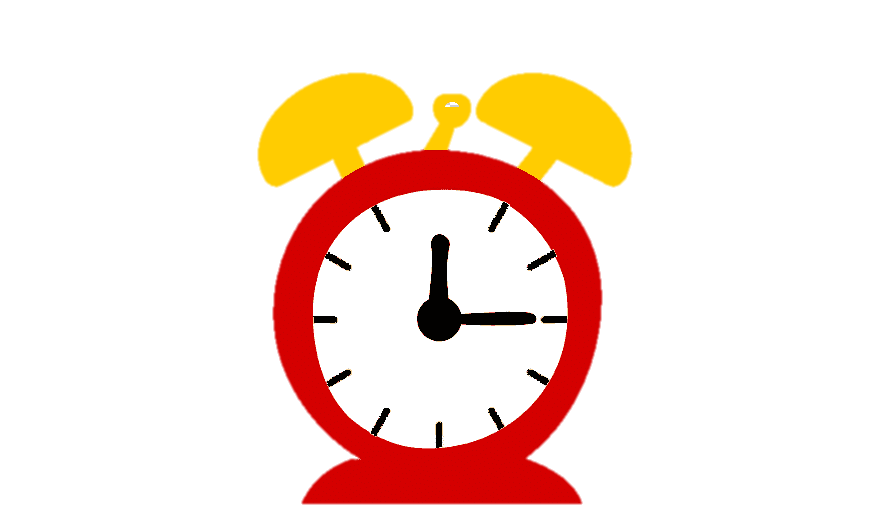 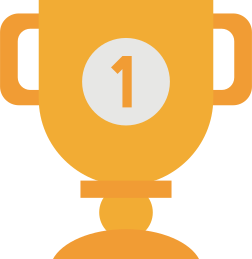 التفكير الناقد
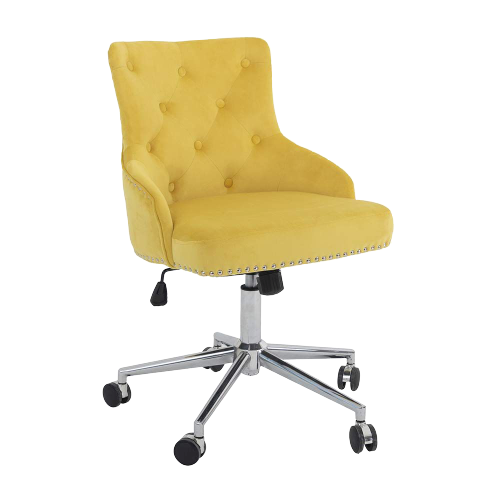 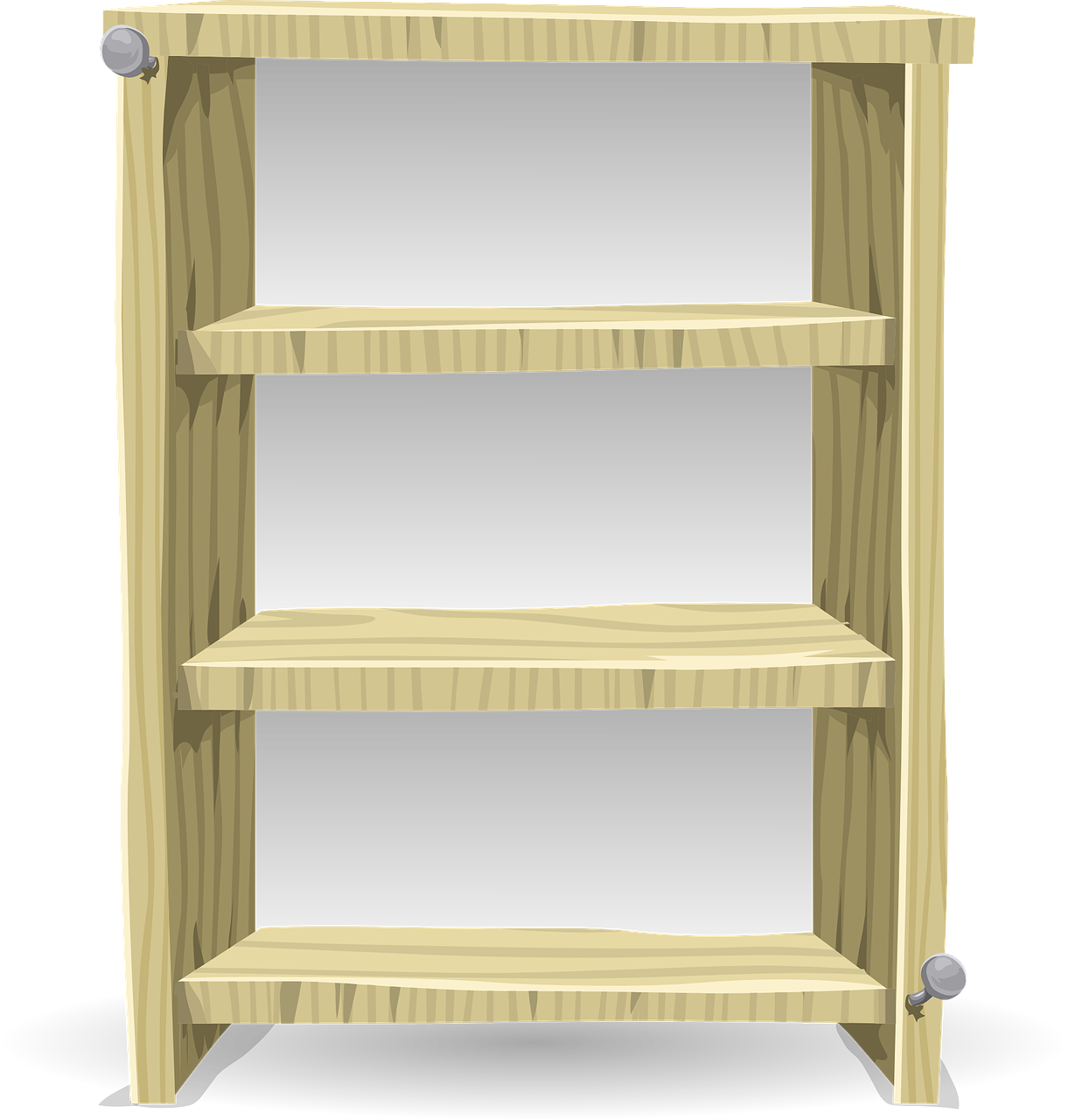 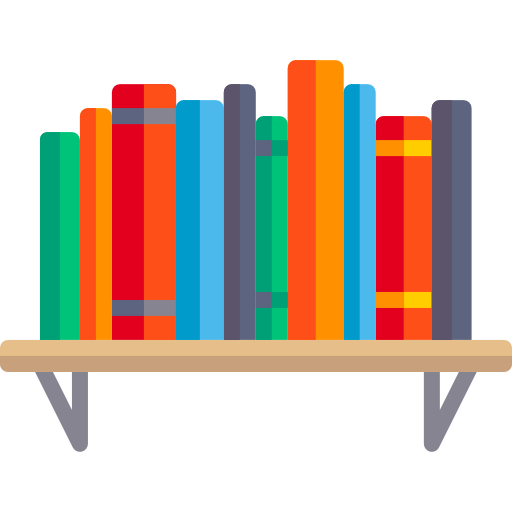 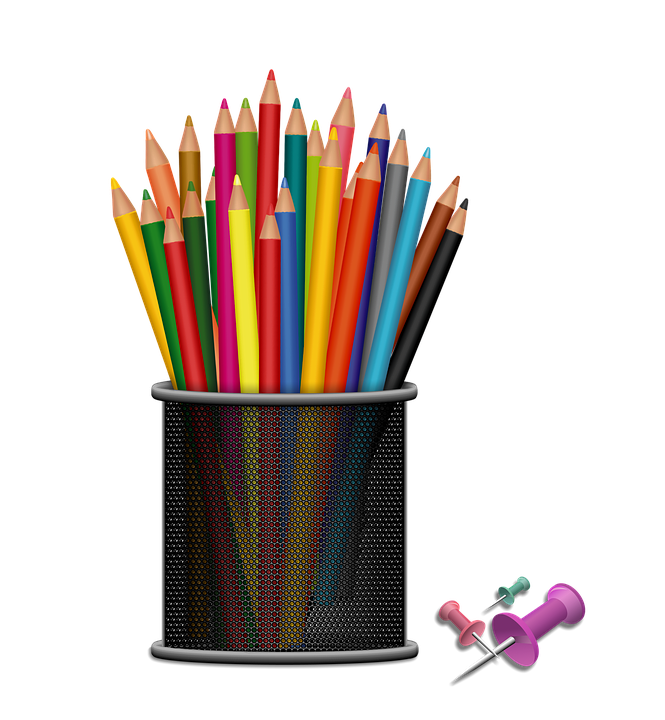 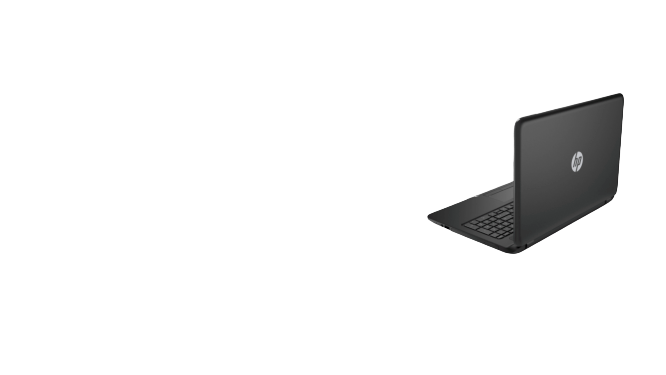 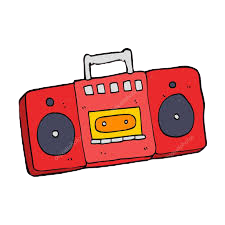 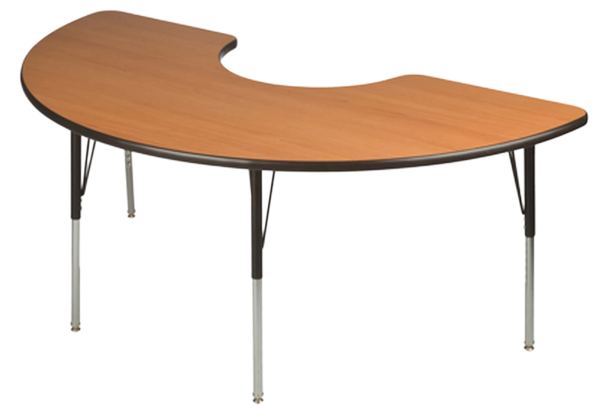 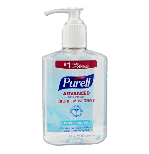 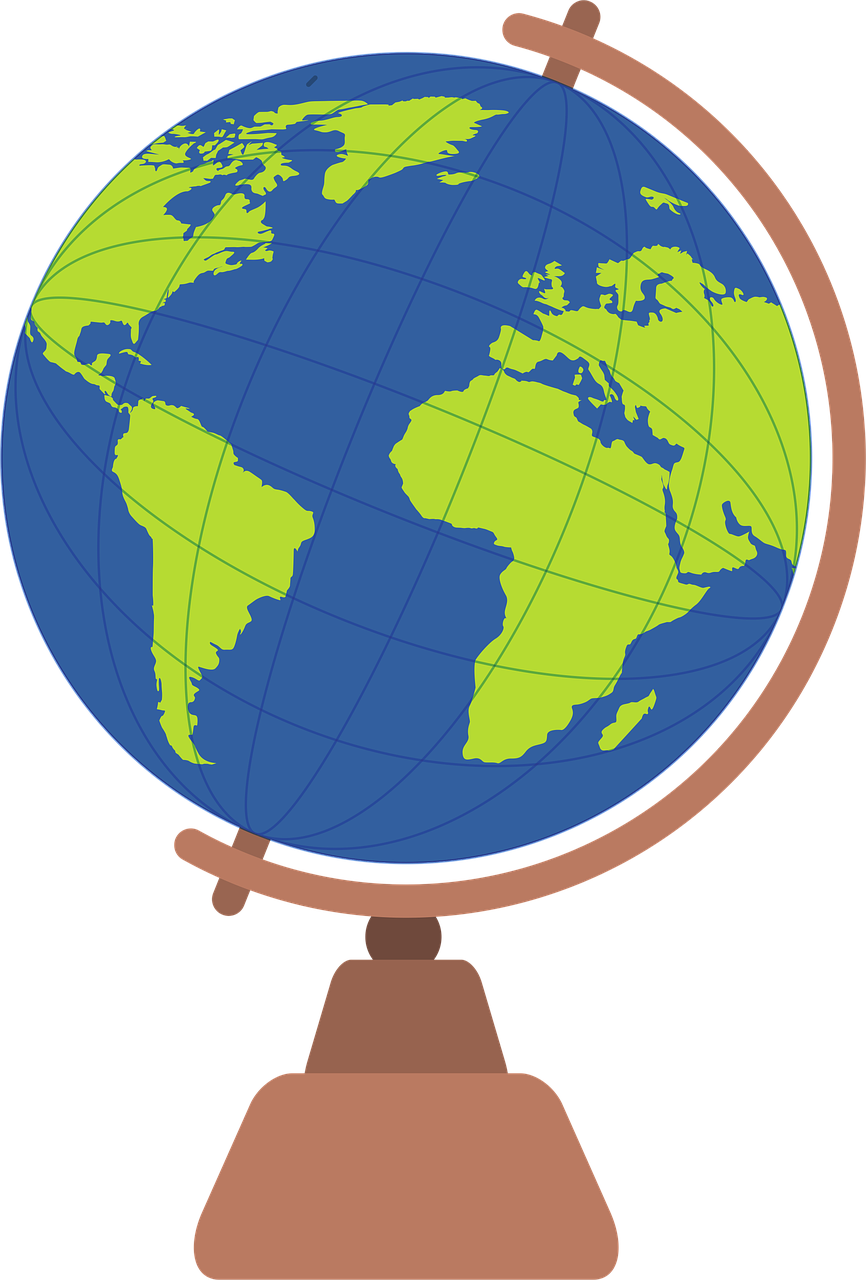 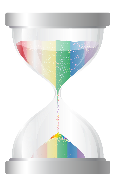 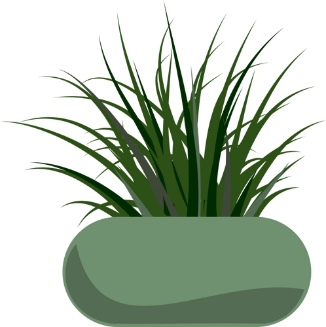 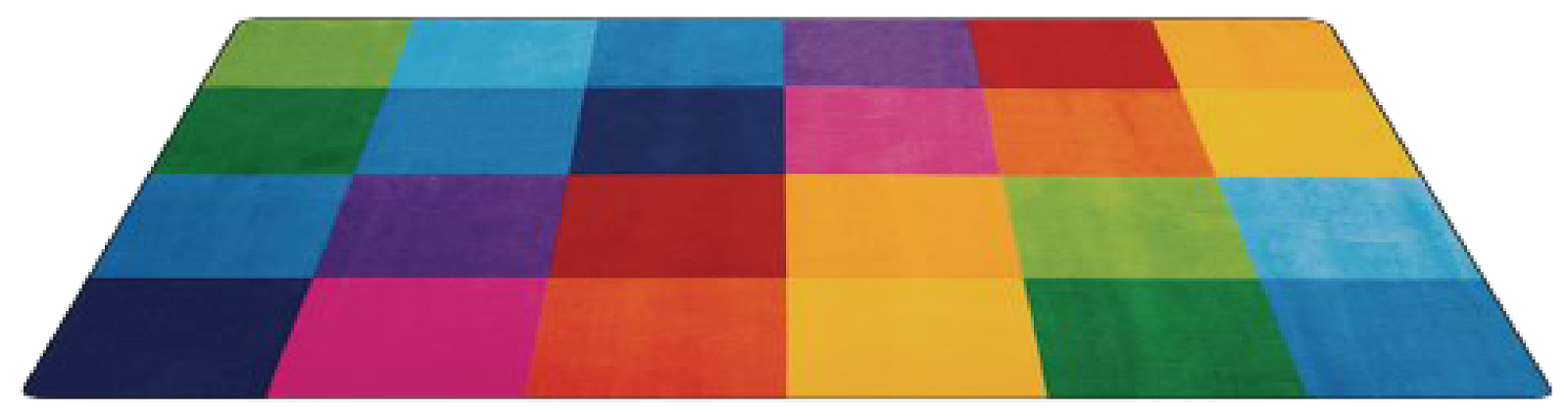 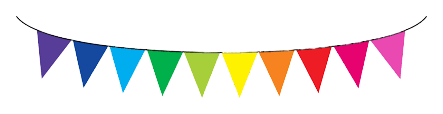 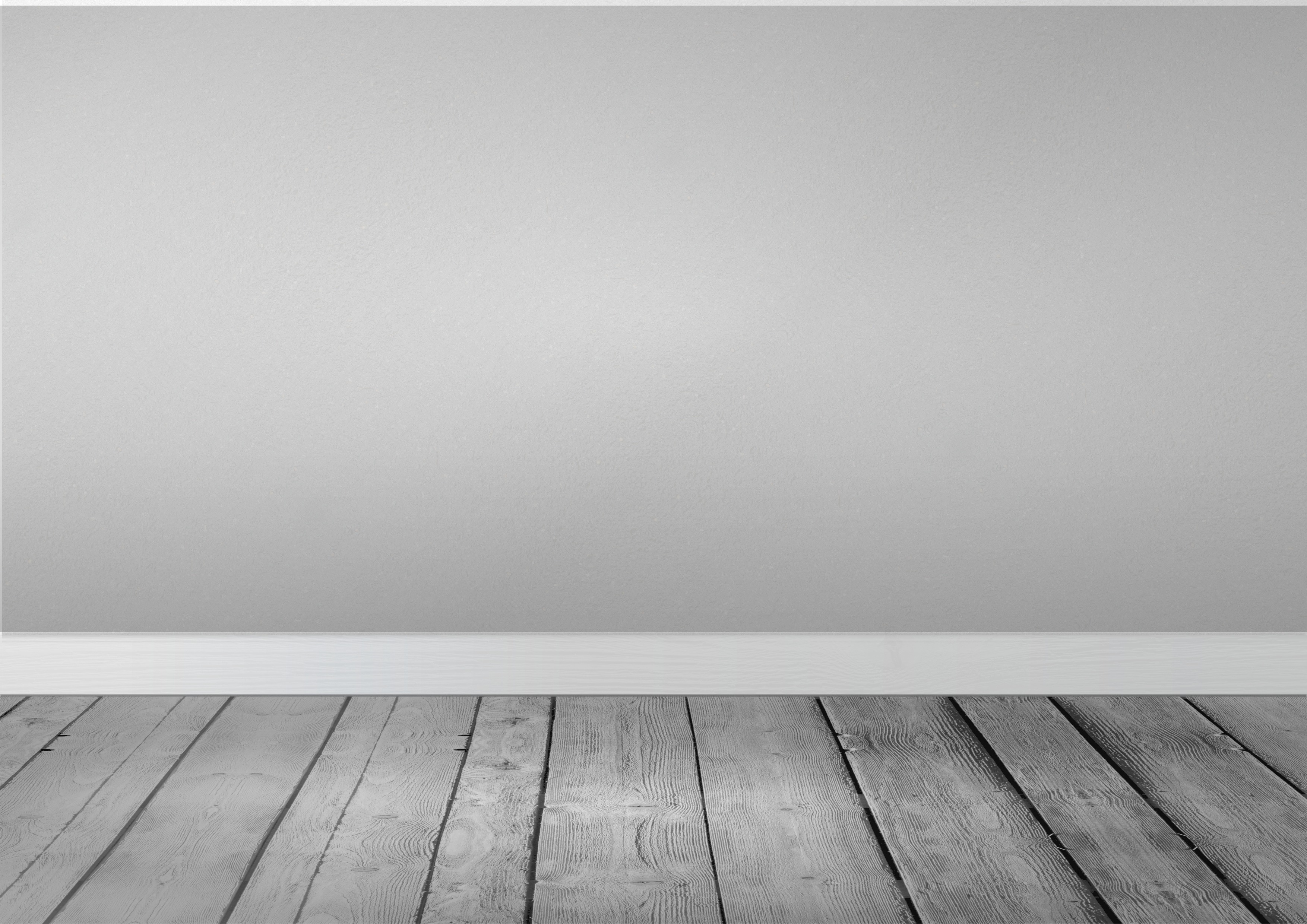 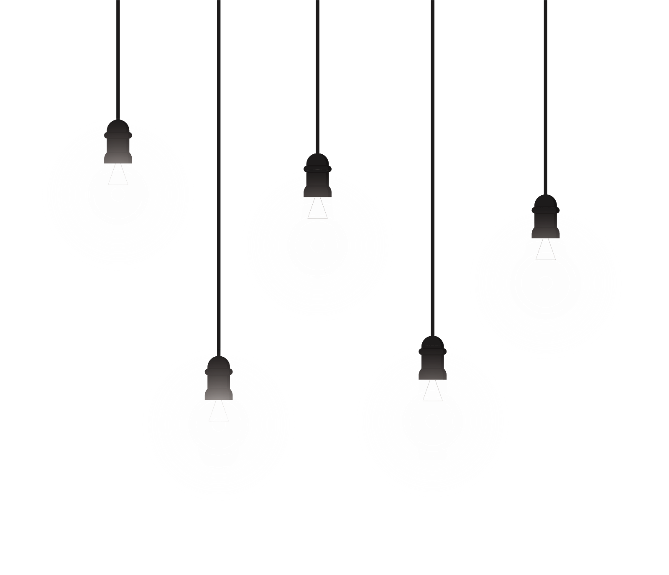 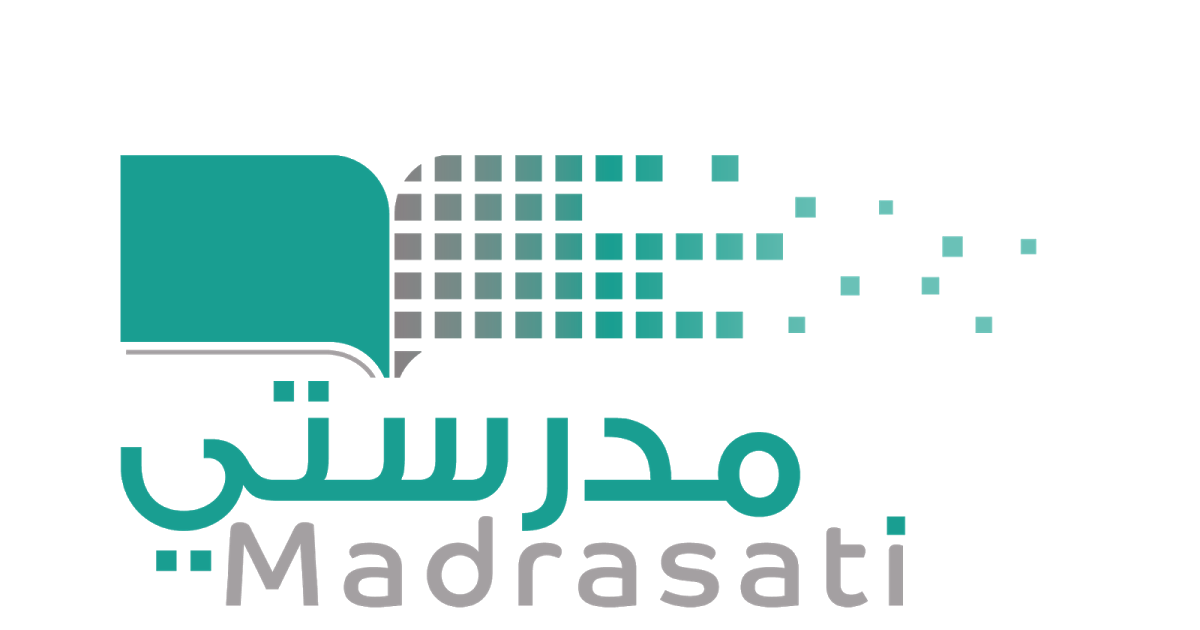 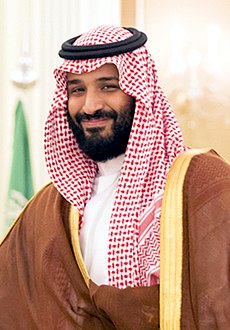 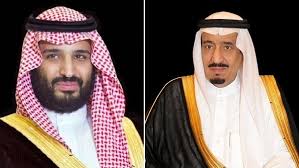 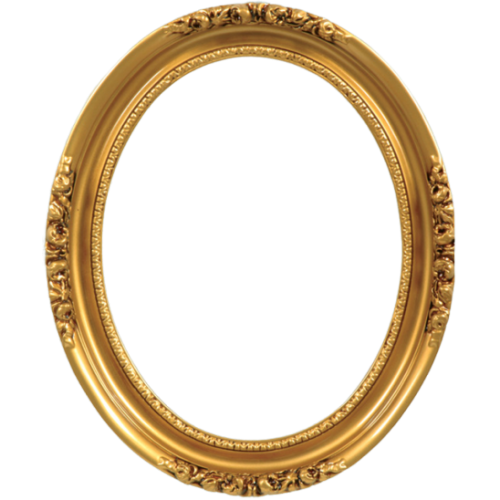 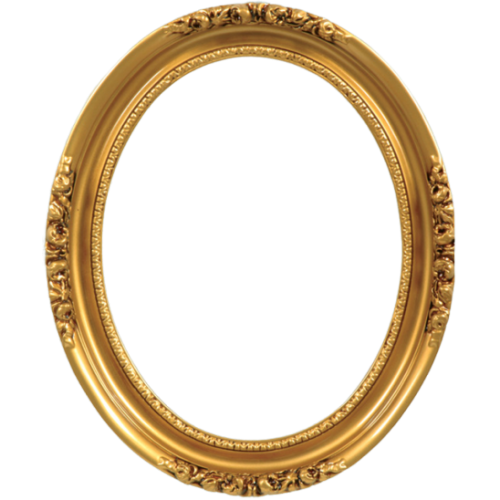 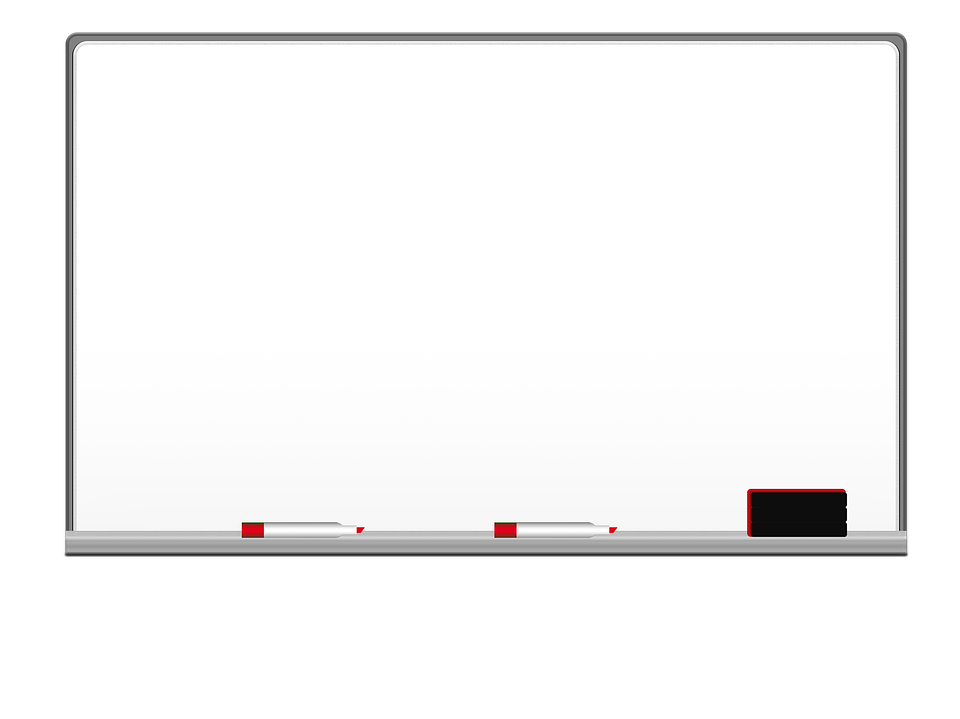 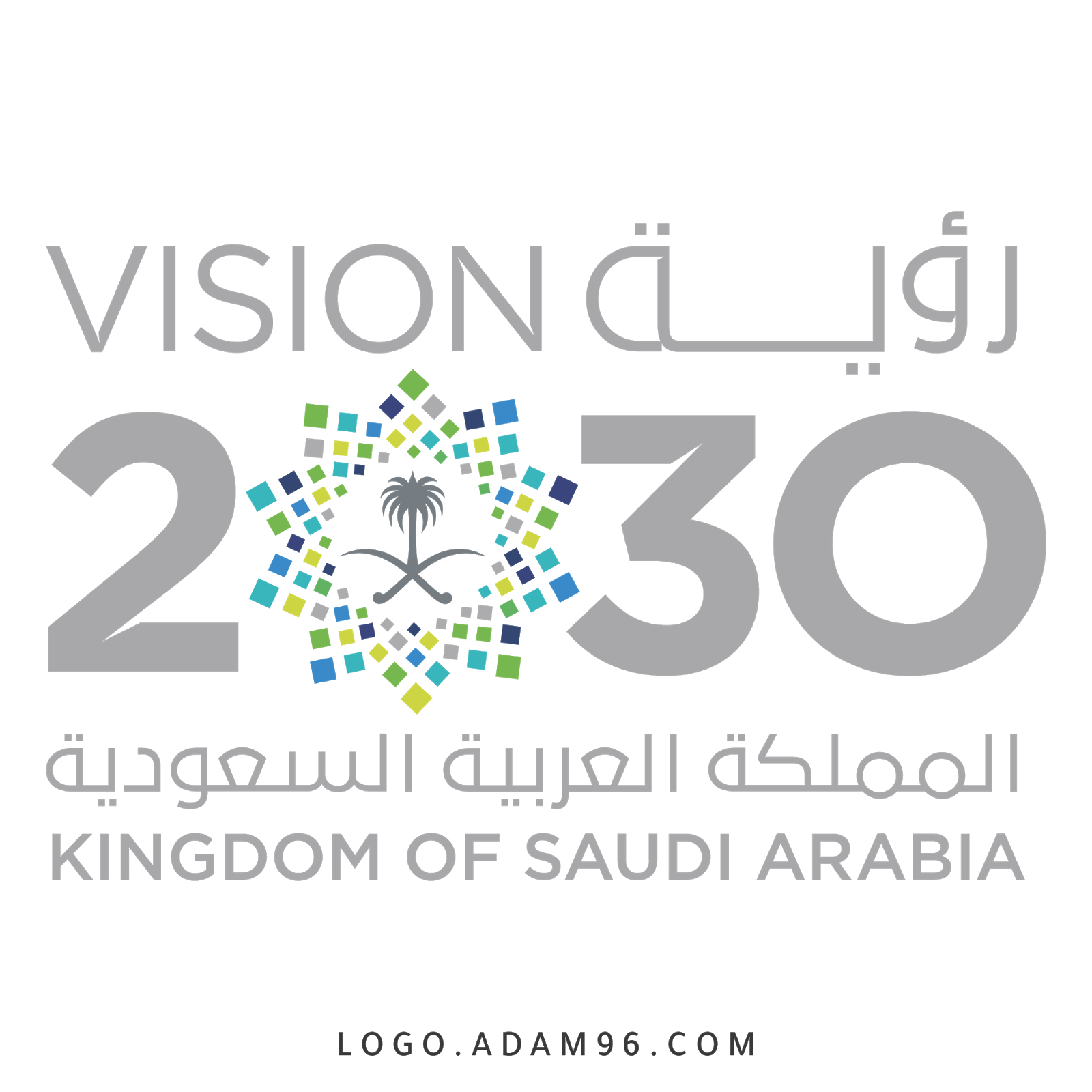 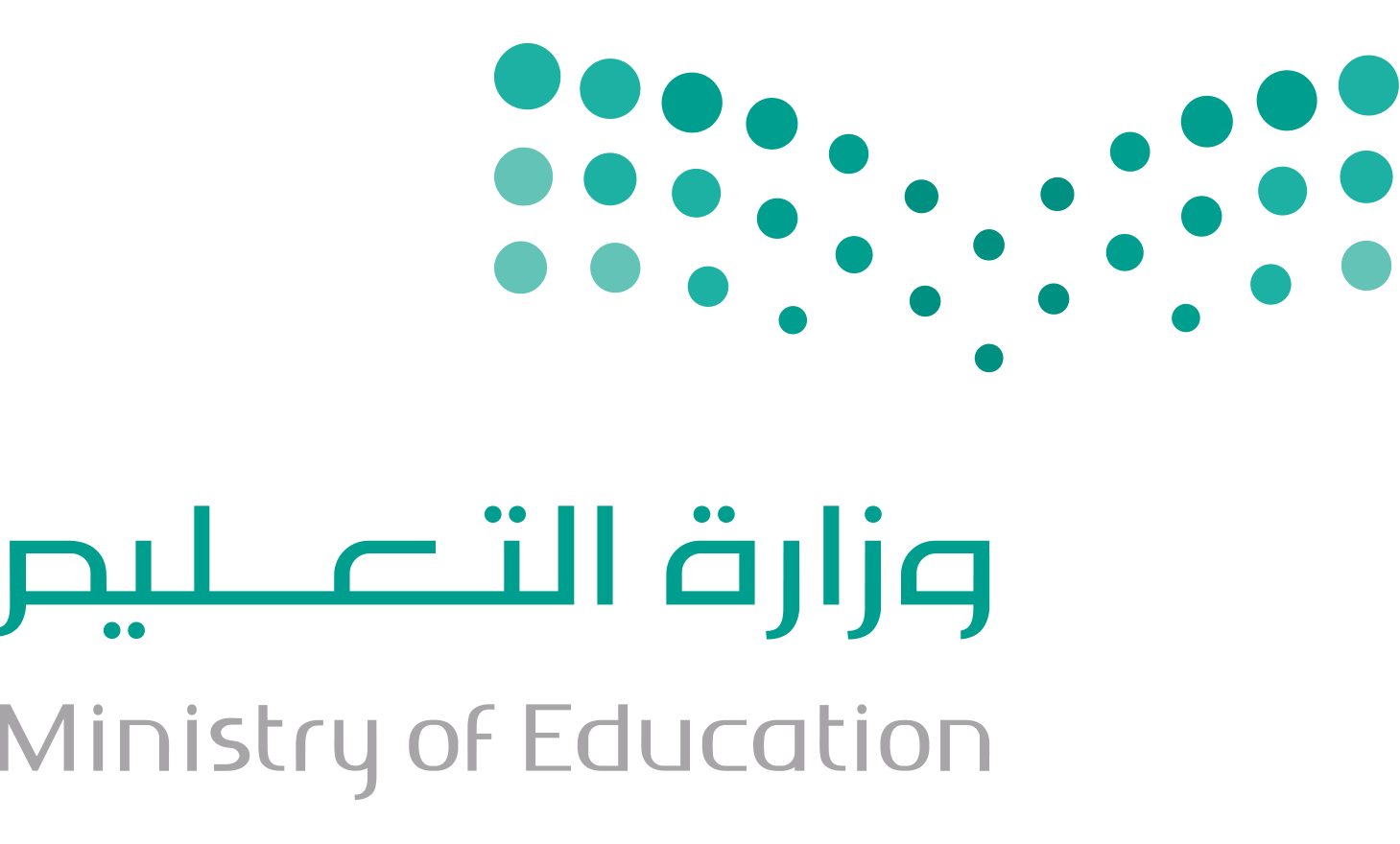 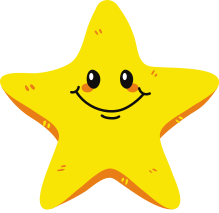 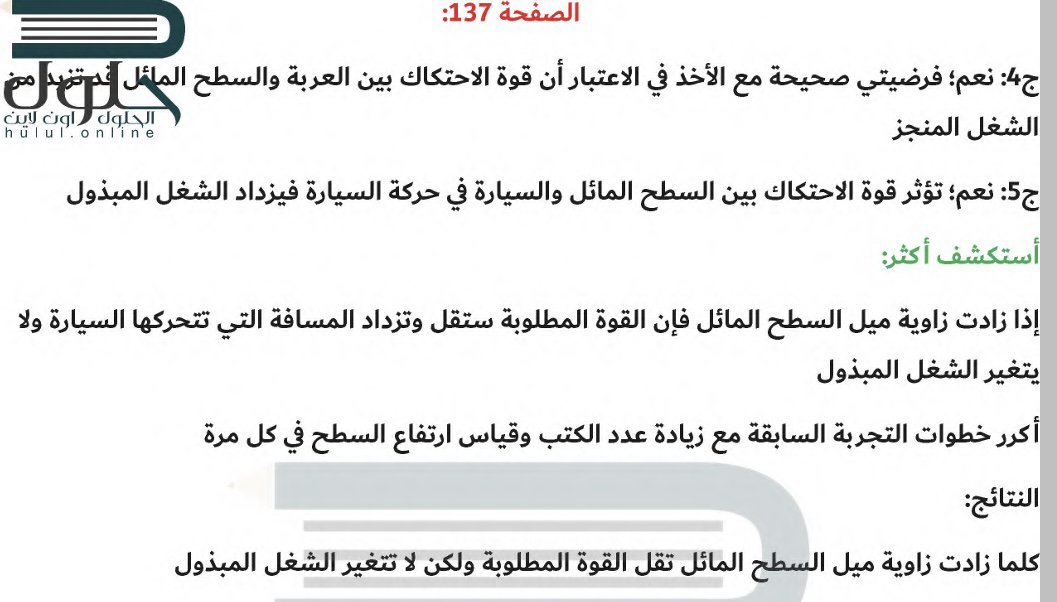 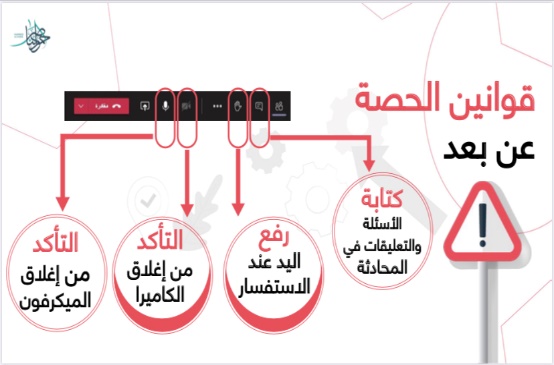 قراءة الصور
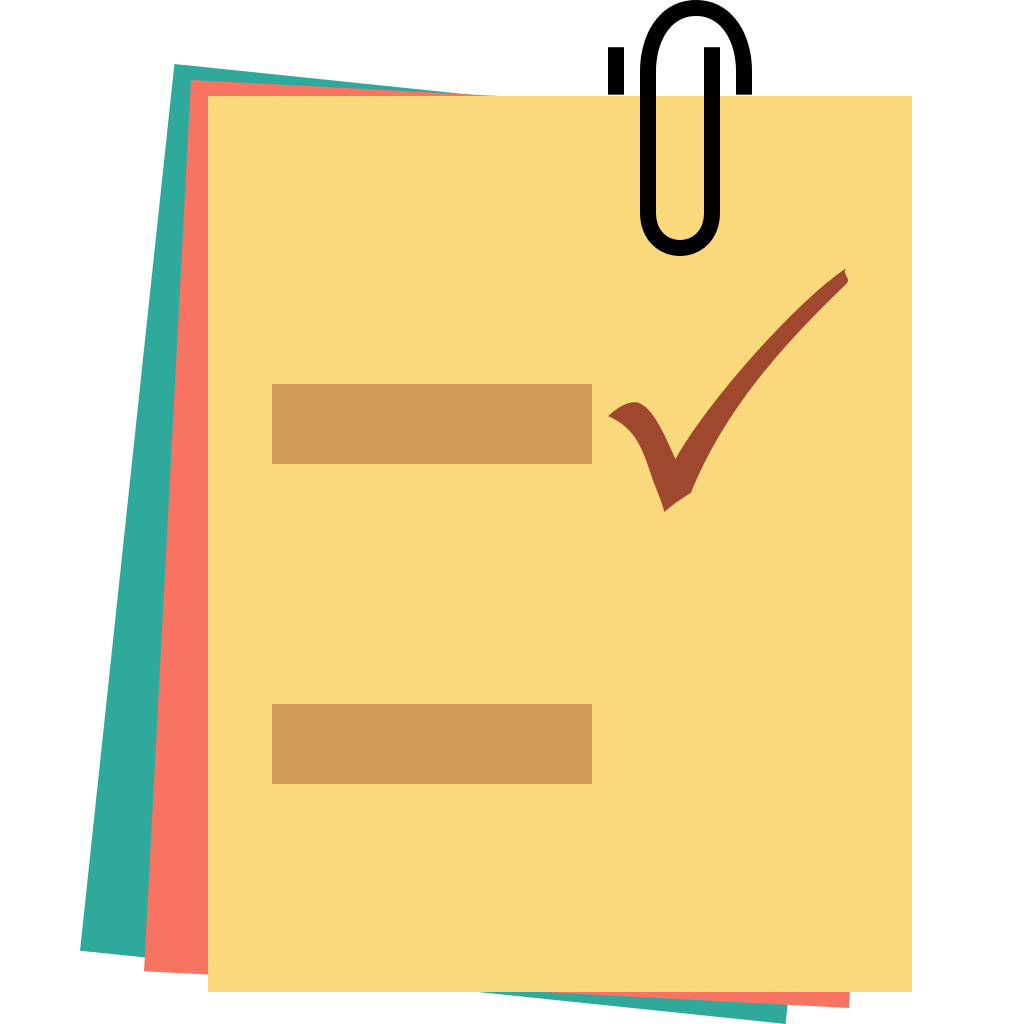 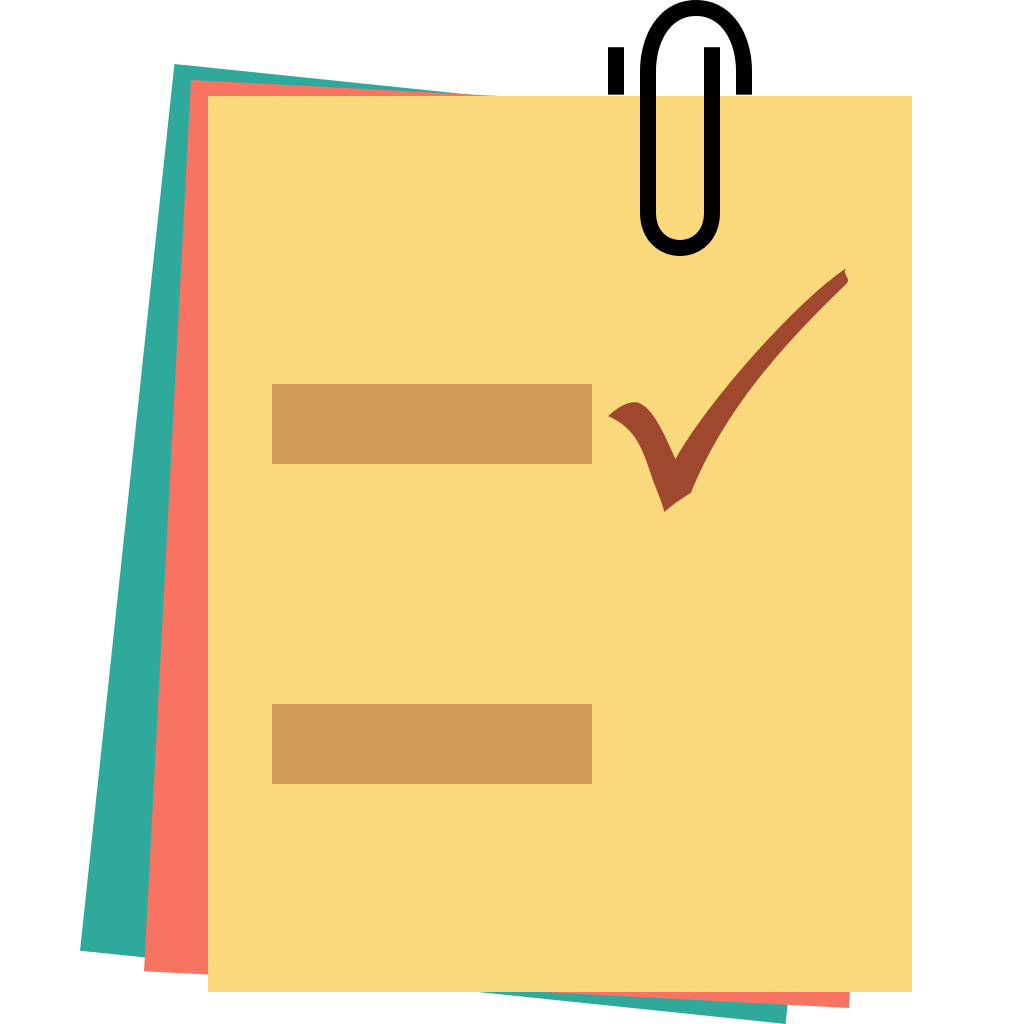 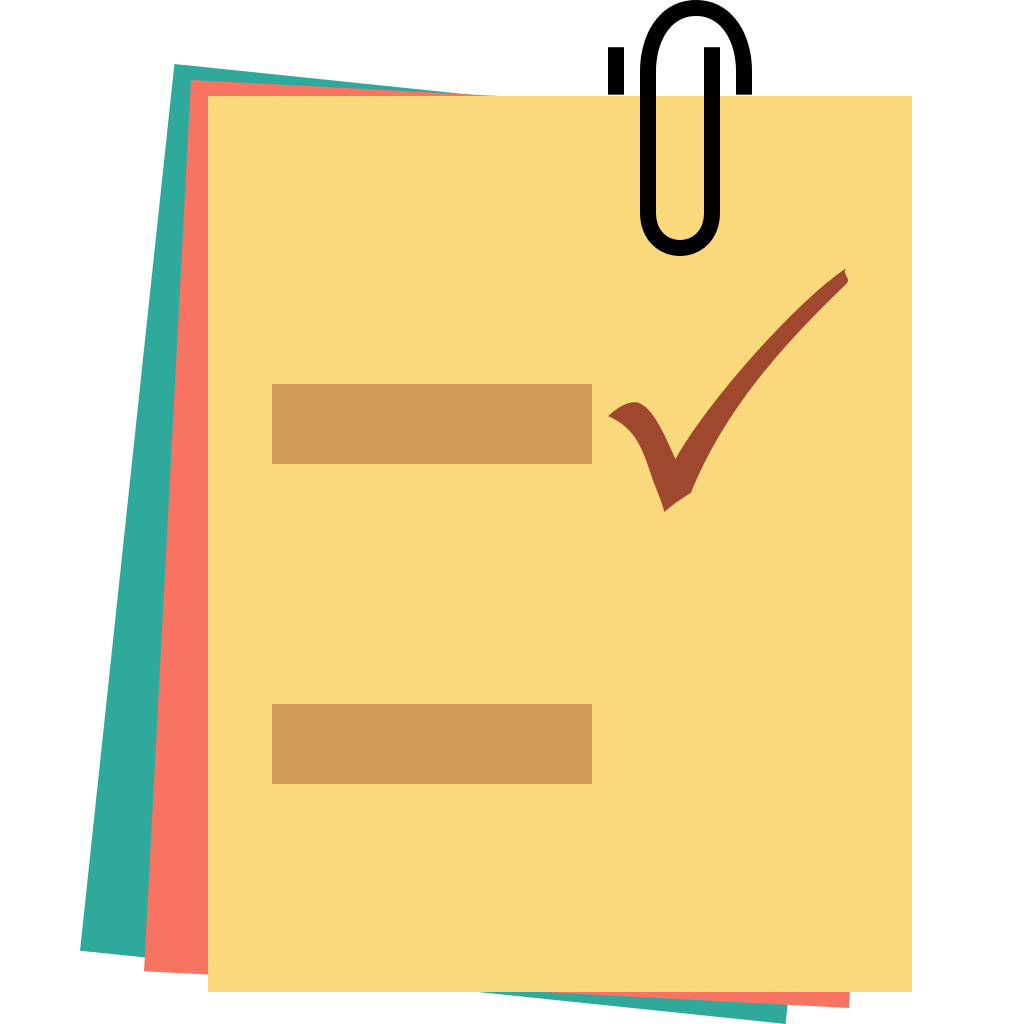 ننطلق
الحضور
جدول التعلم
الدعاء
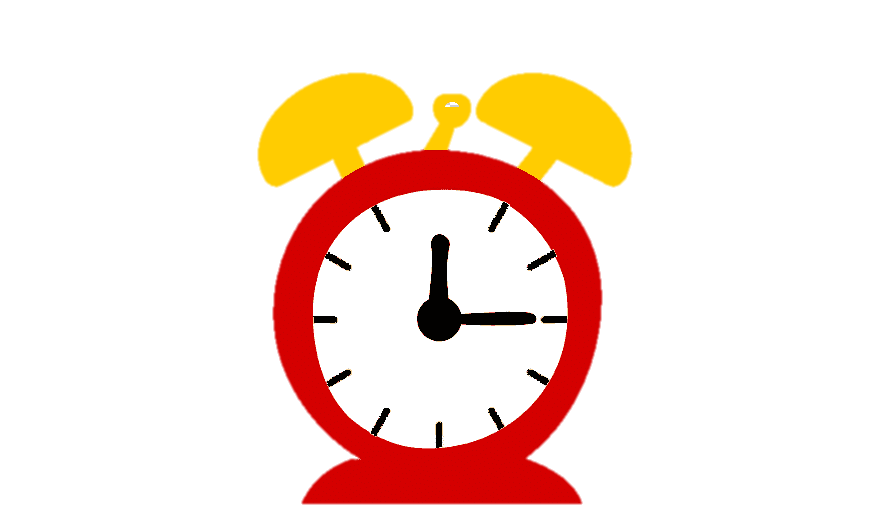 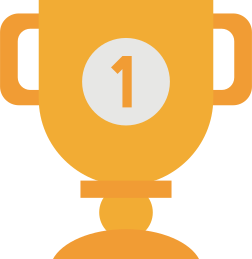 التفكير الناقد
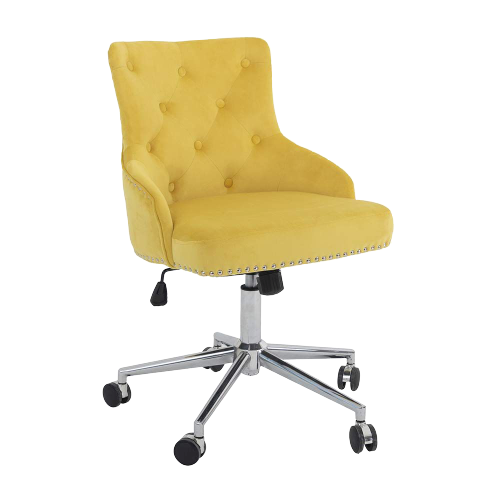 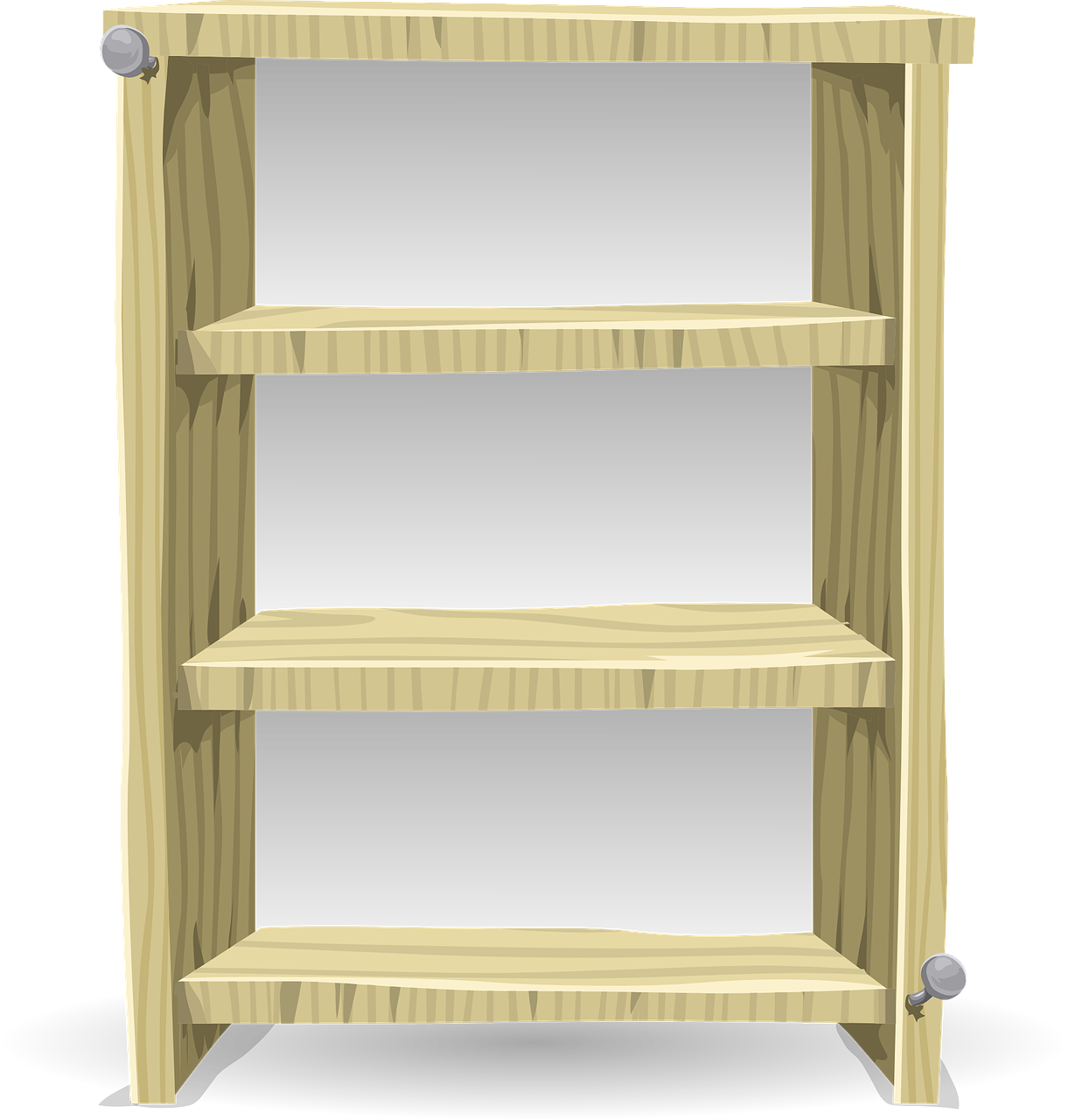 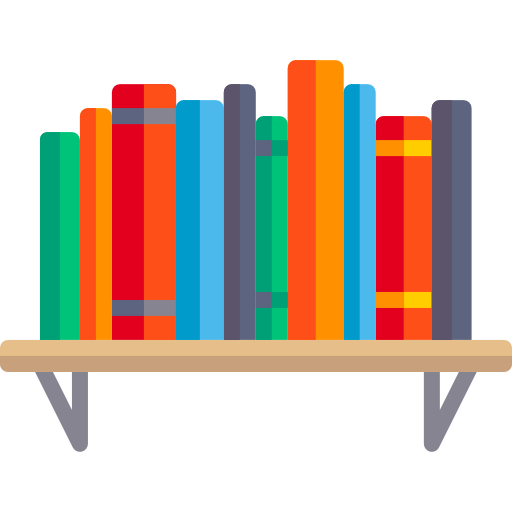 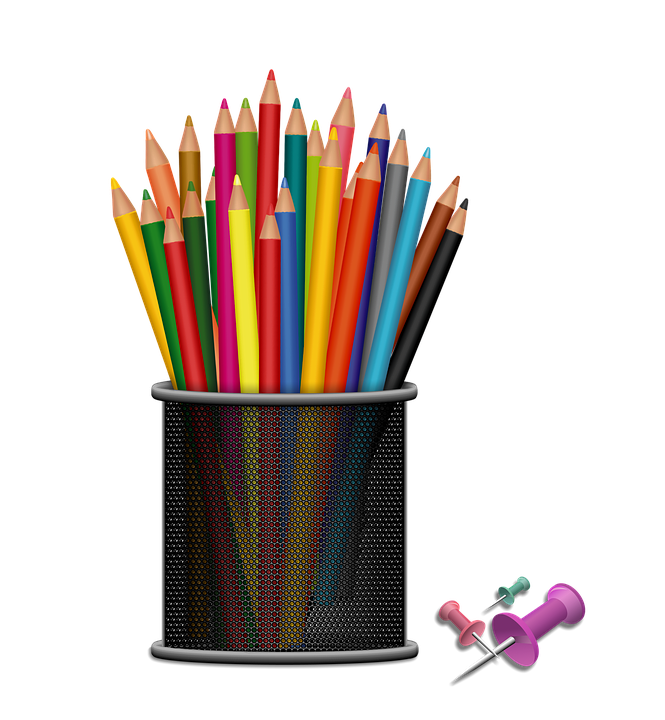 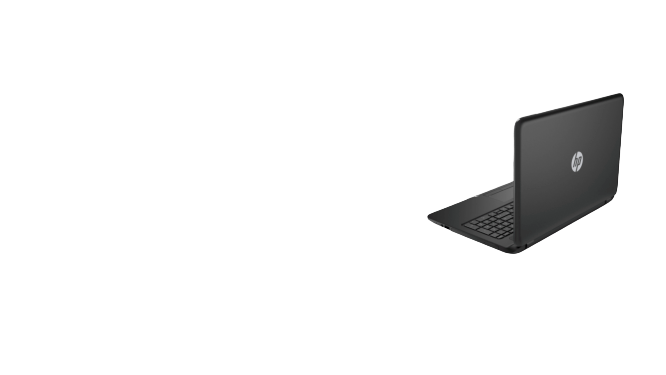 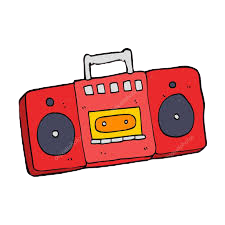 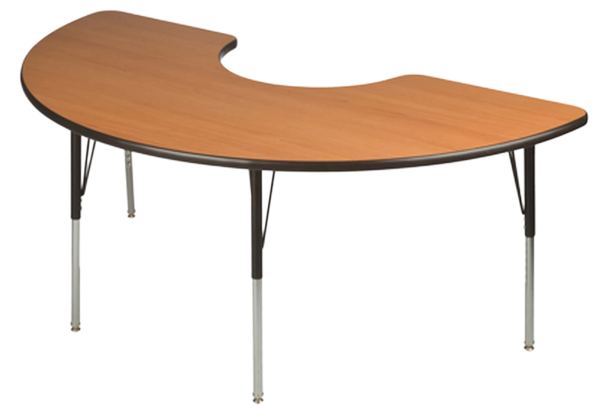 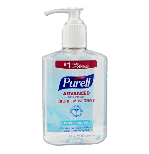 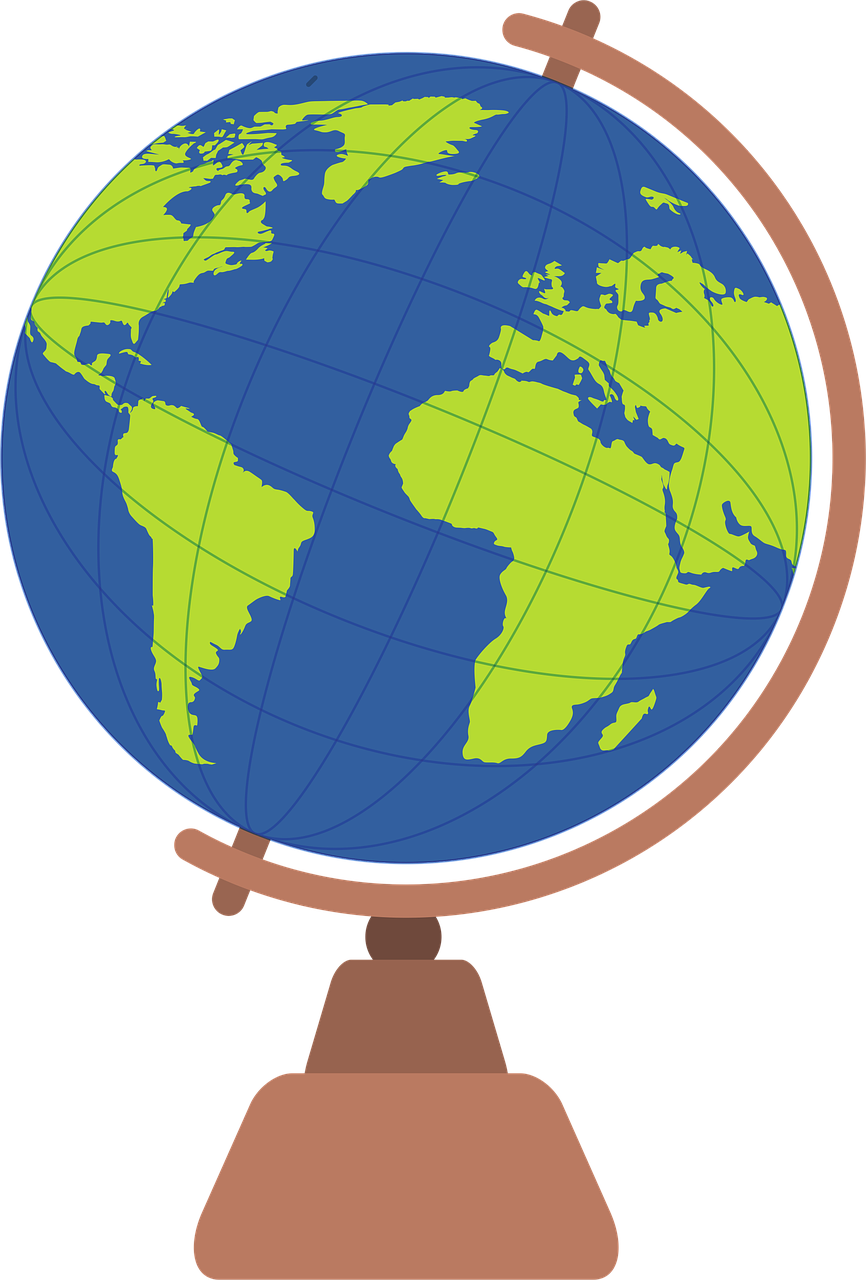 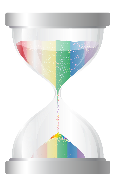 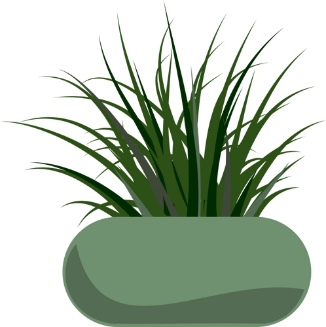 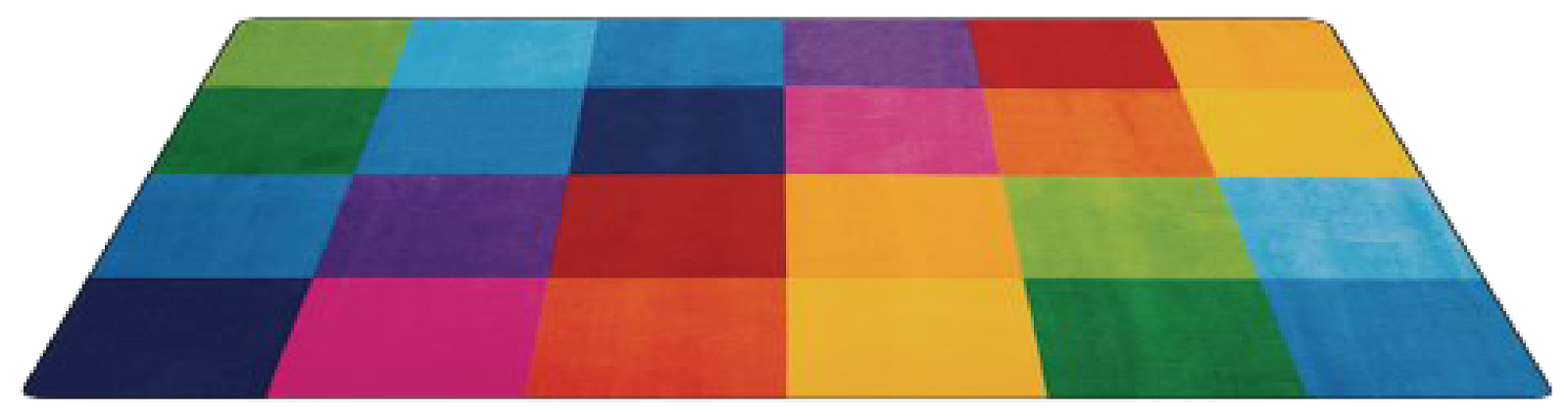 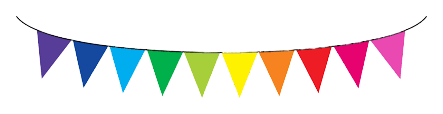 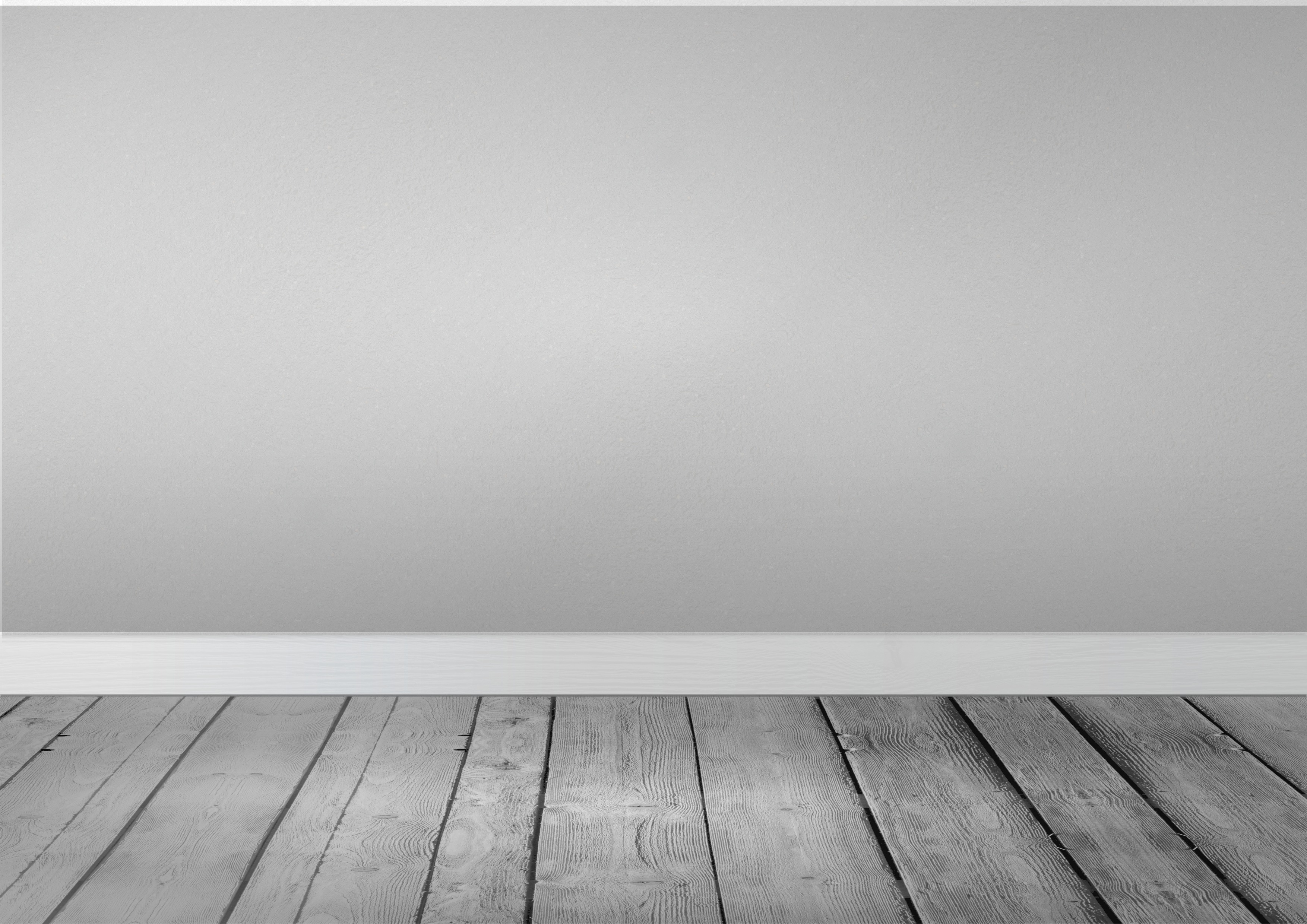 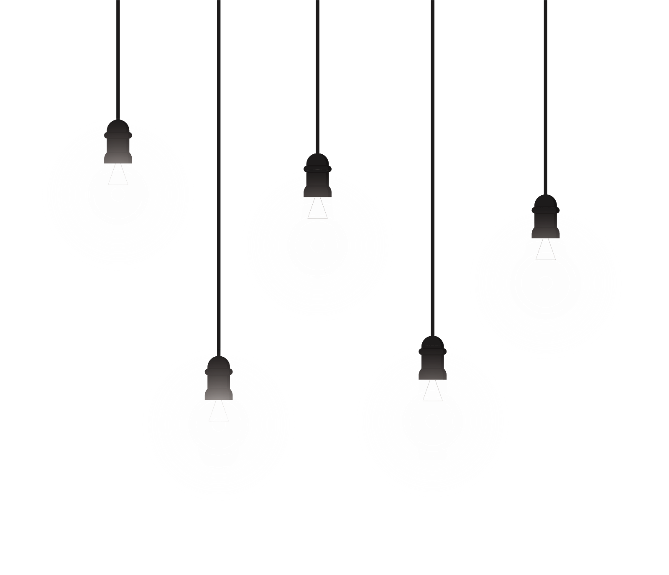 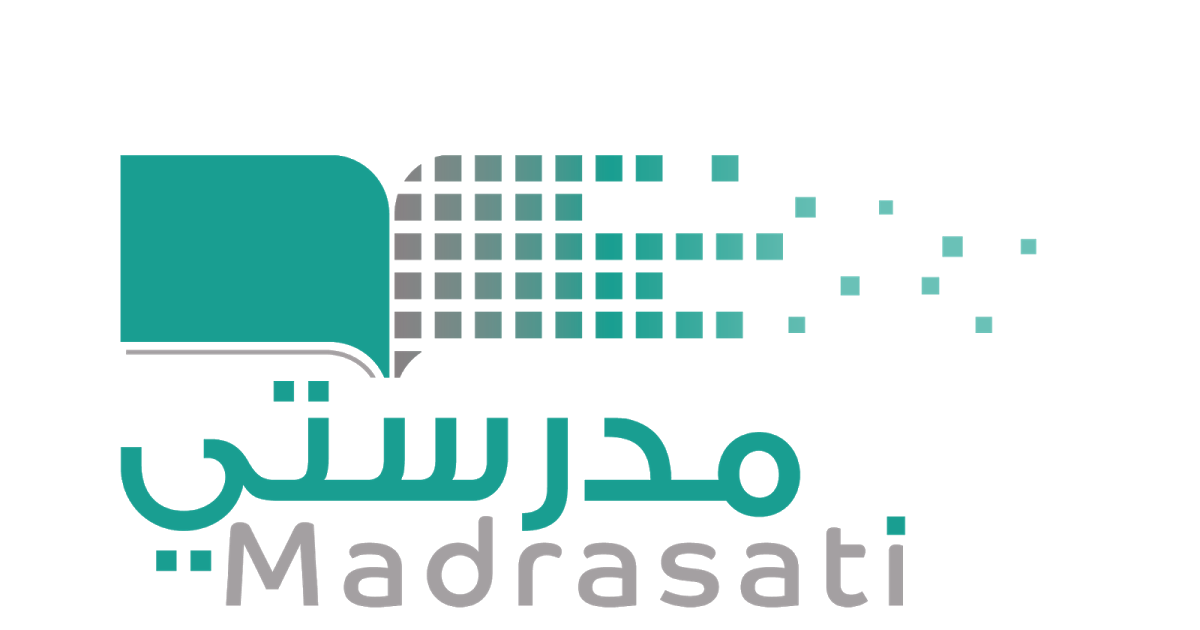 خبرات 
سابقة
التقويم
الشرح
اسكشف
التهيئة
الواجب
الاهداف
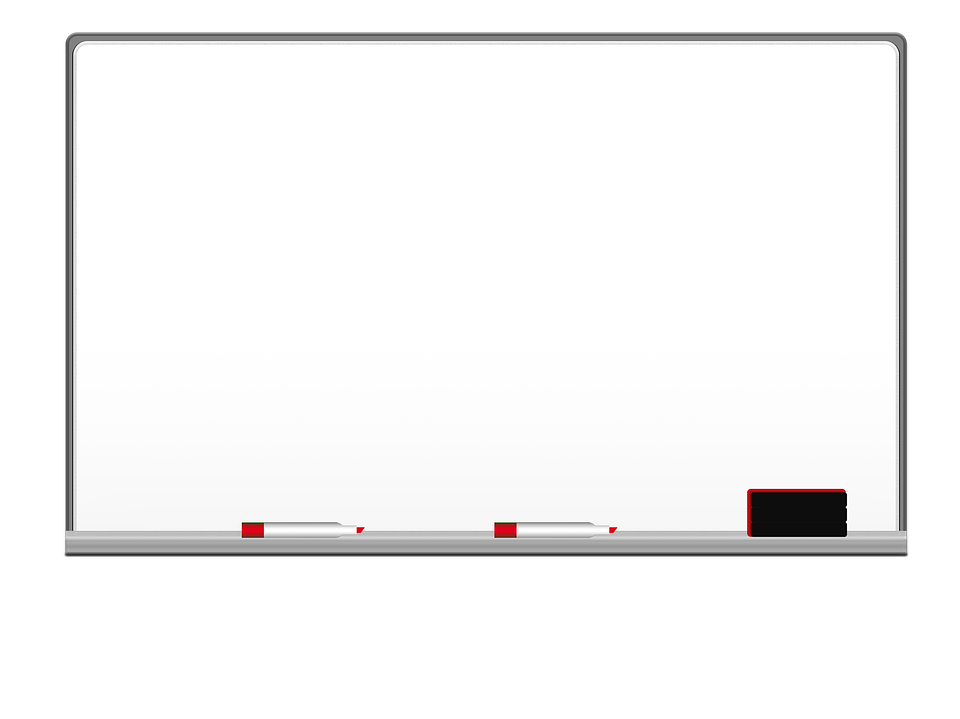 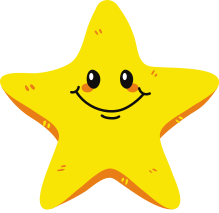 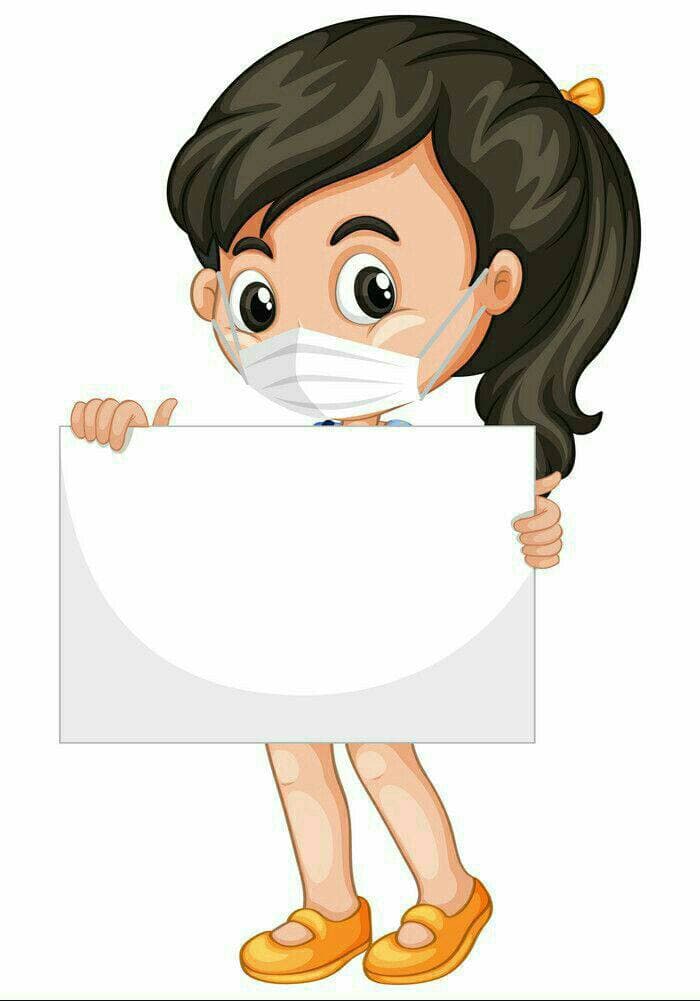 أنتن رائعات
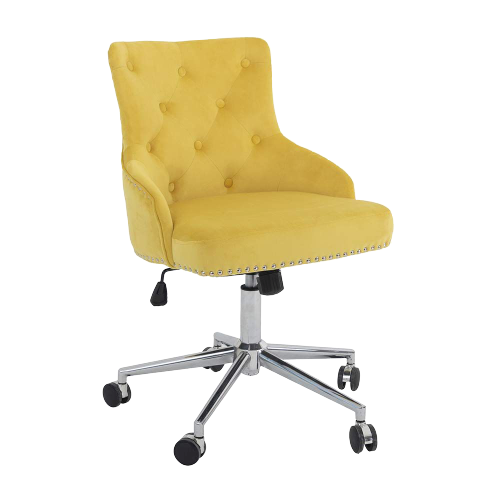 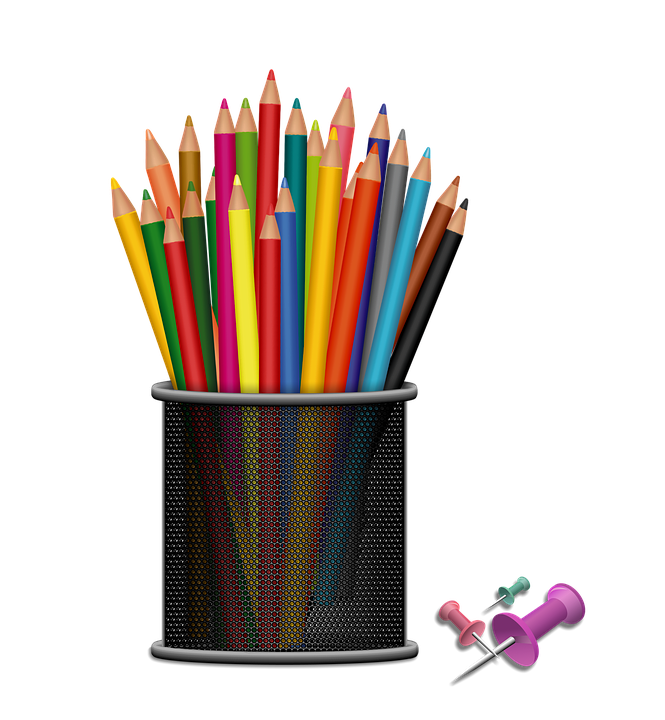 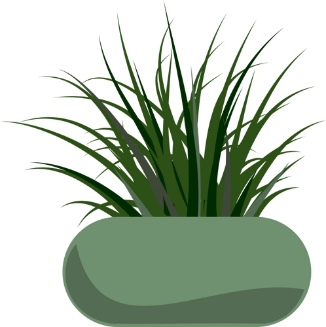 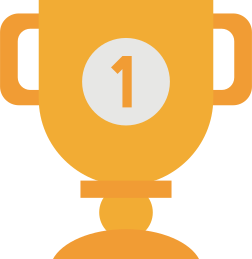 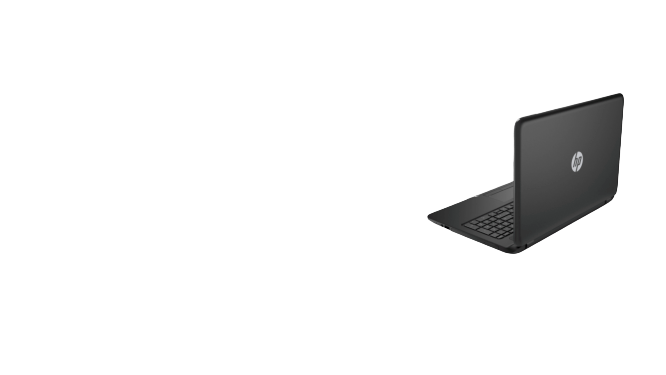 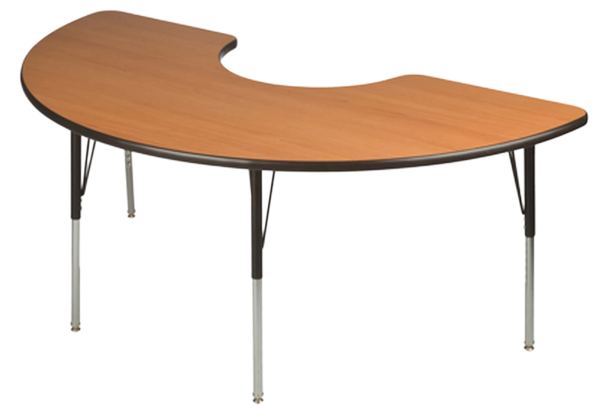 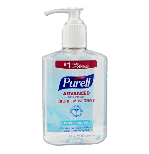 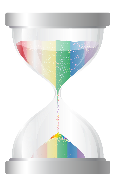 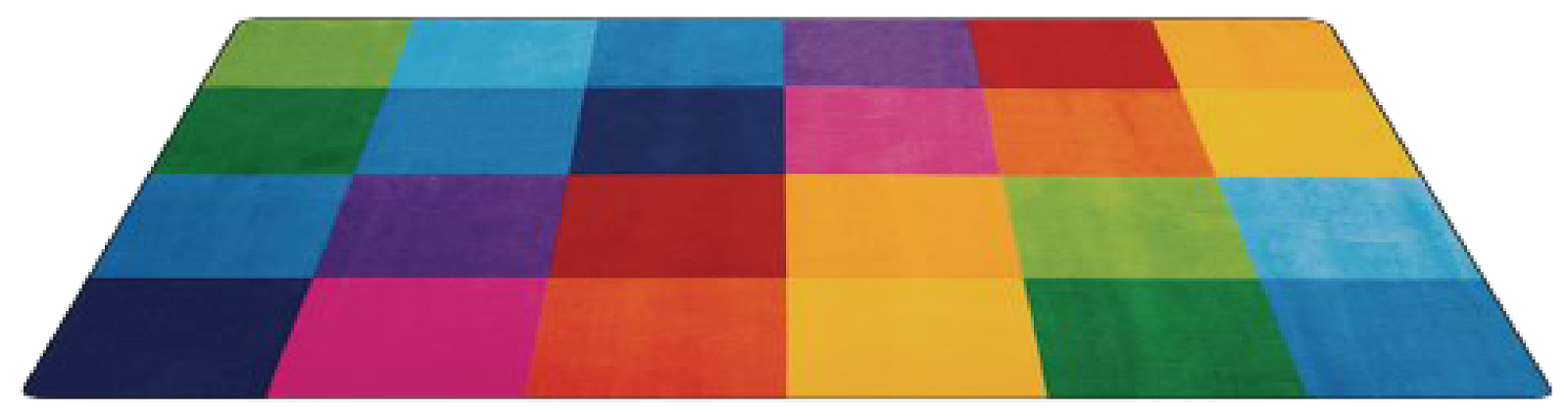 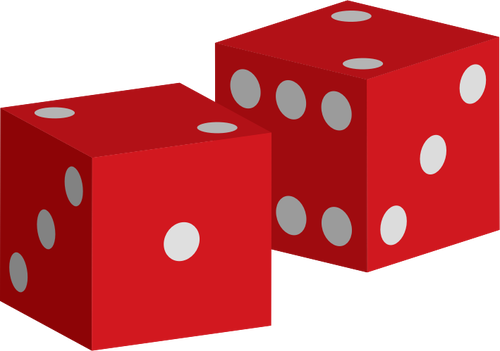 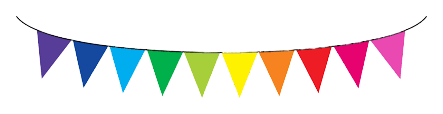 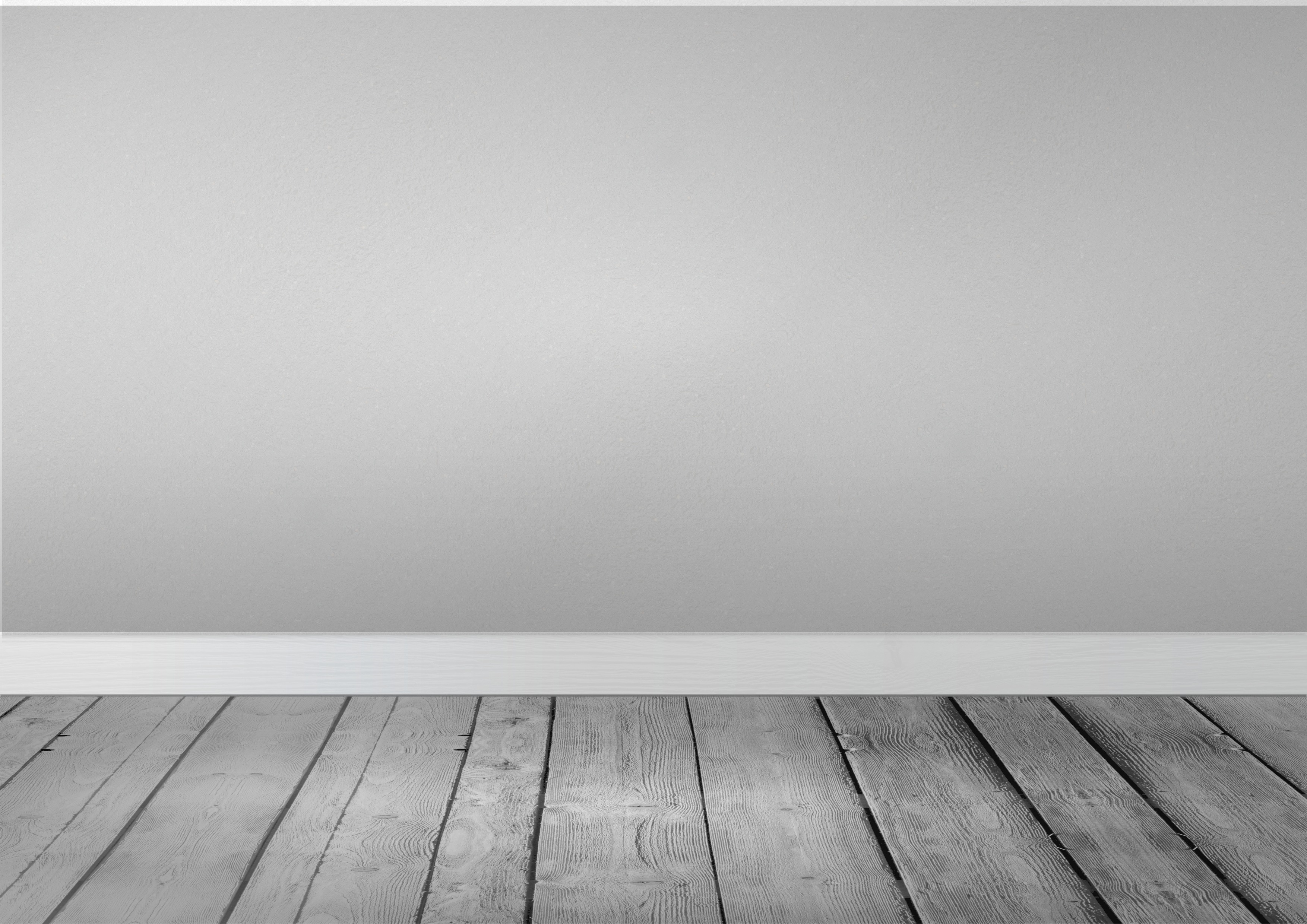 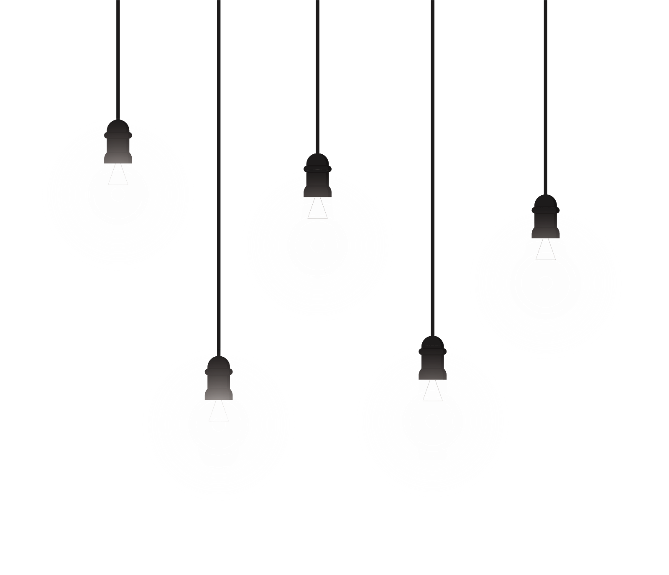 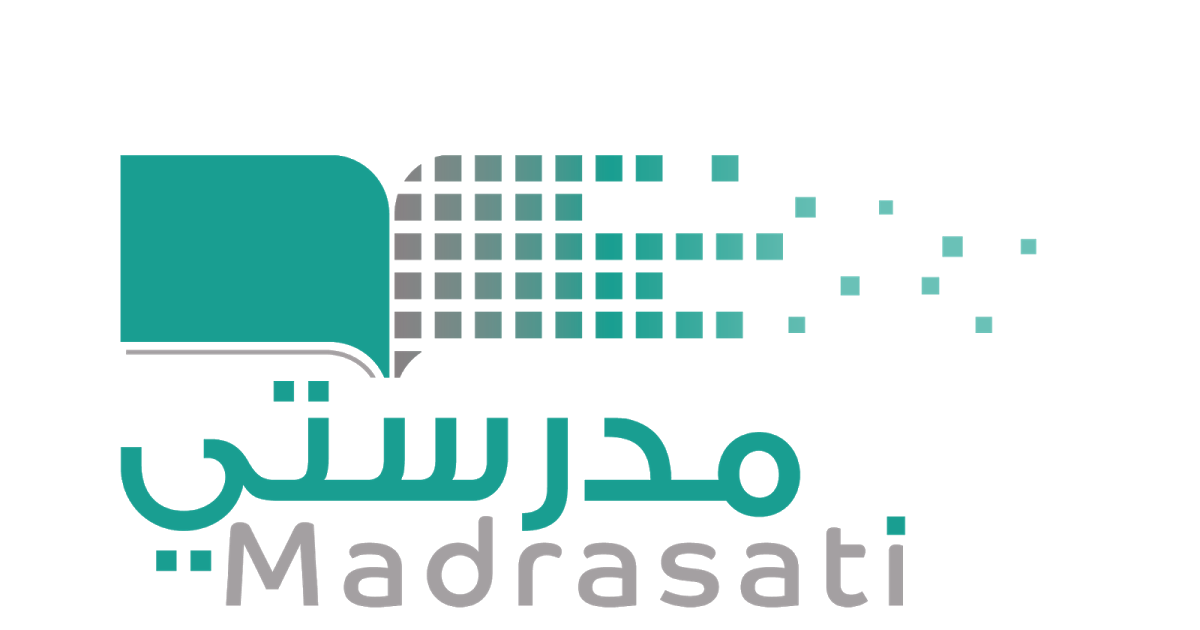 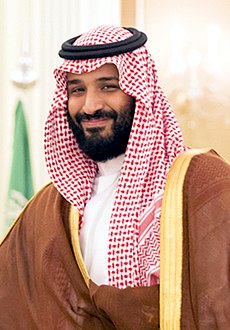 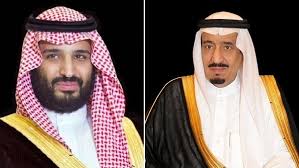 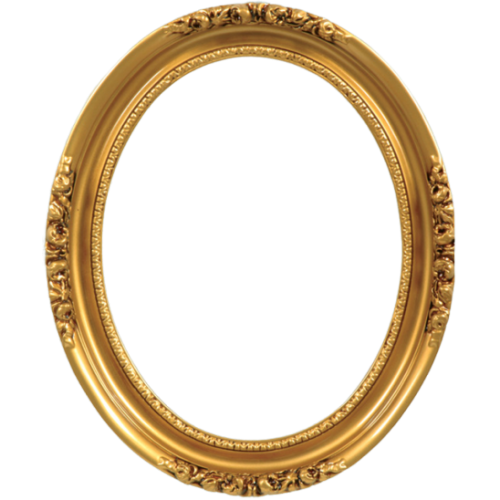 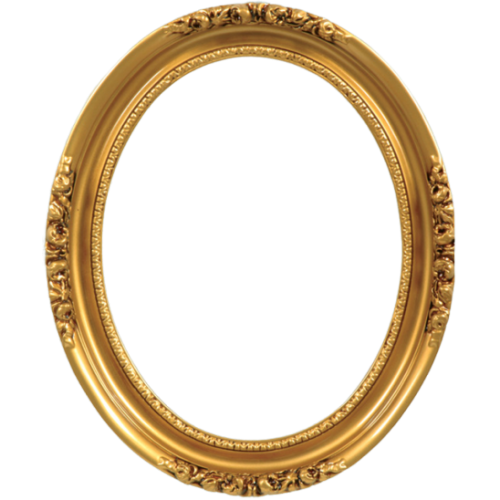 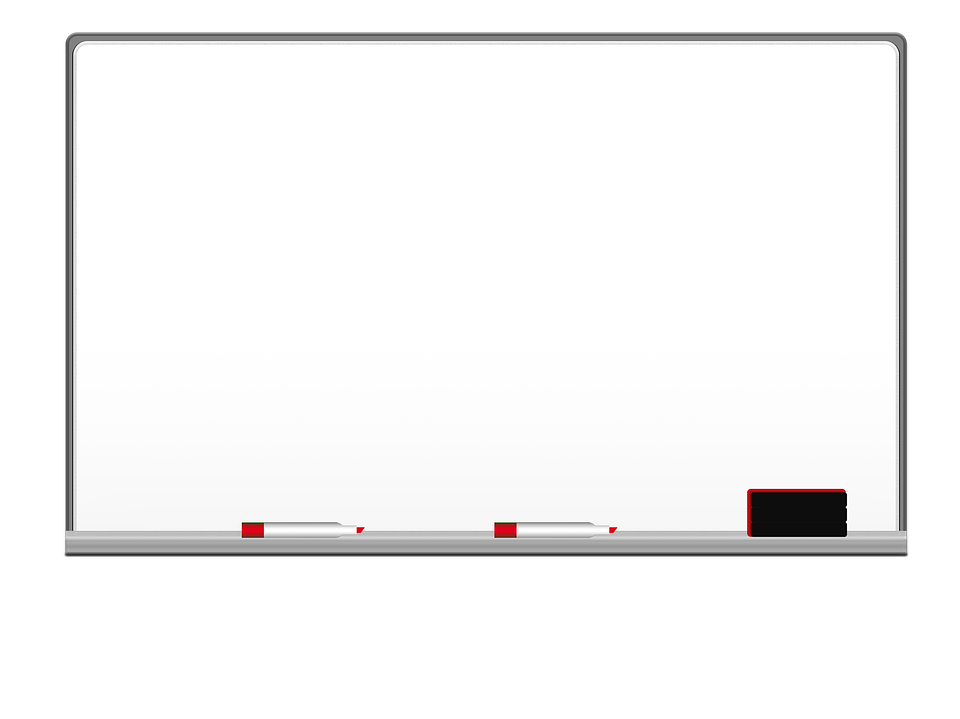 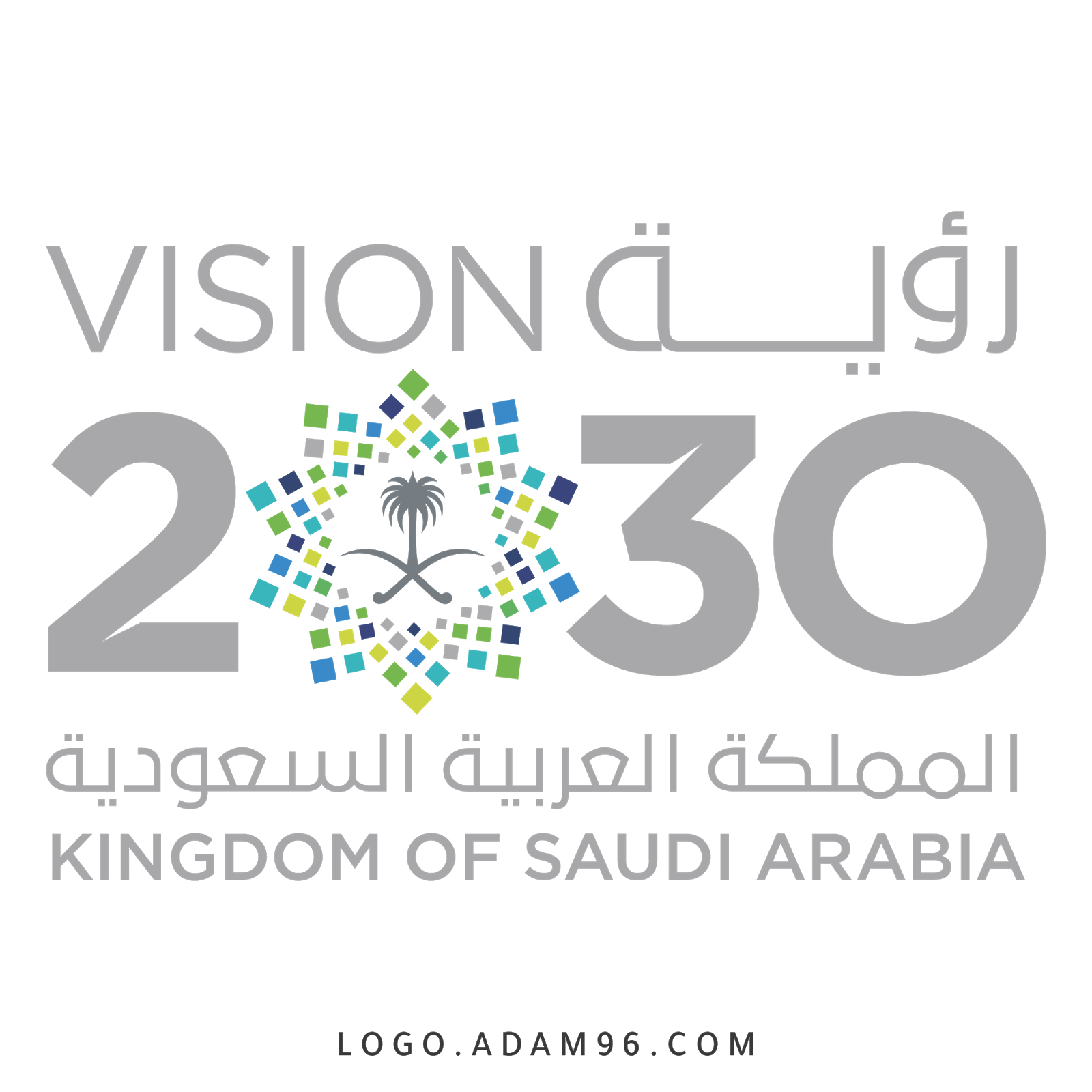 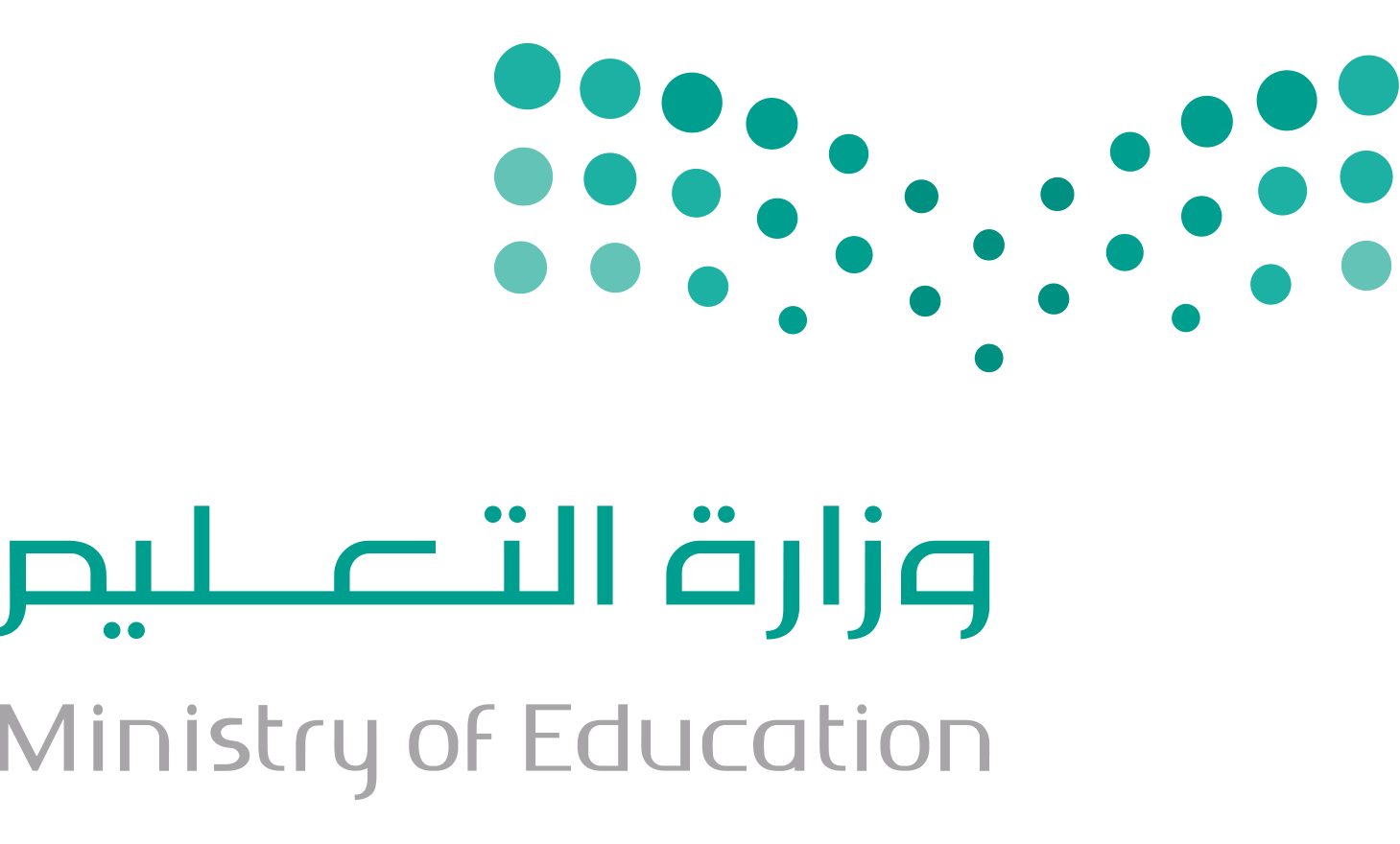 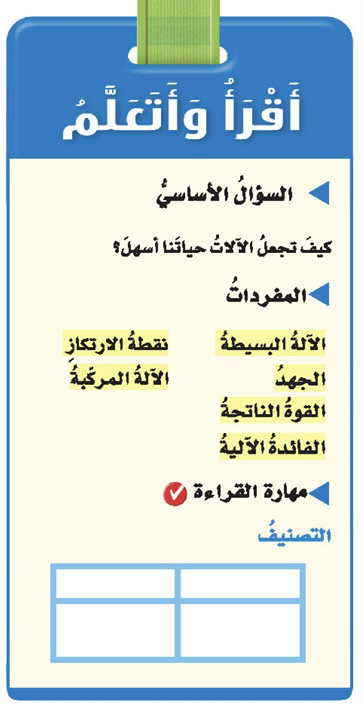 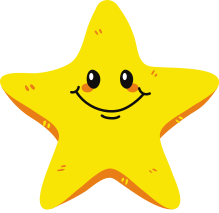 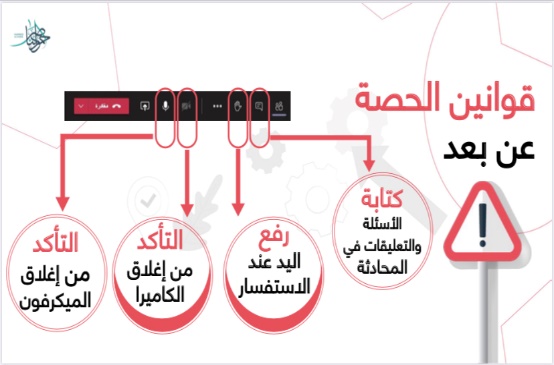 قراءة الصور
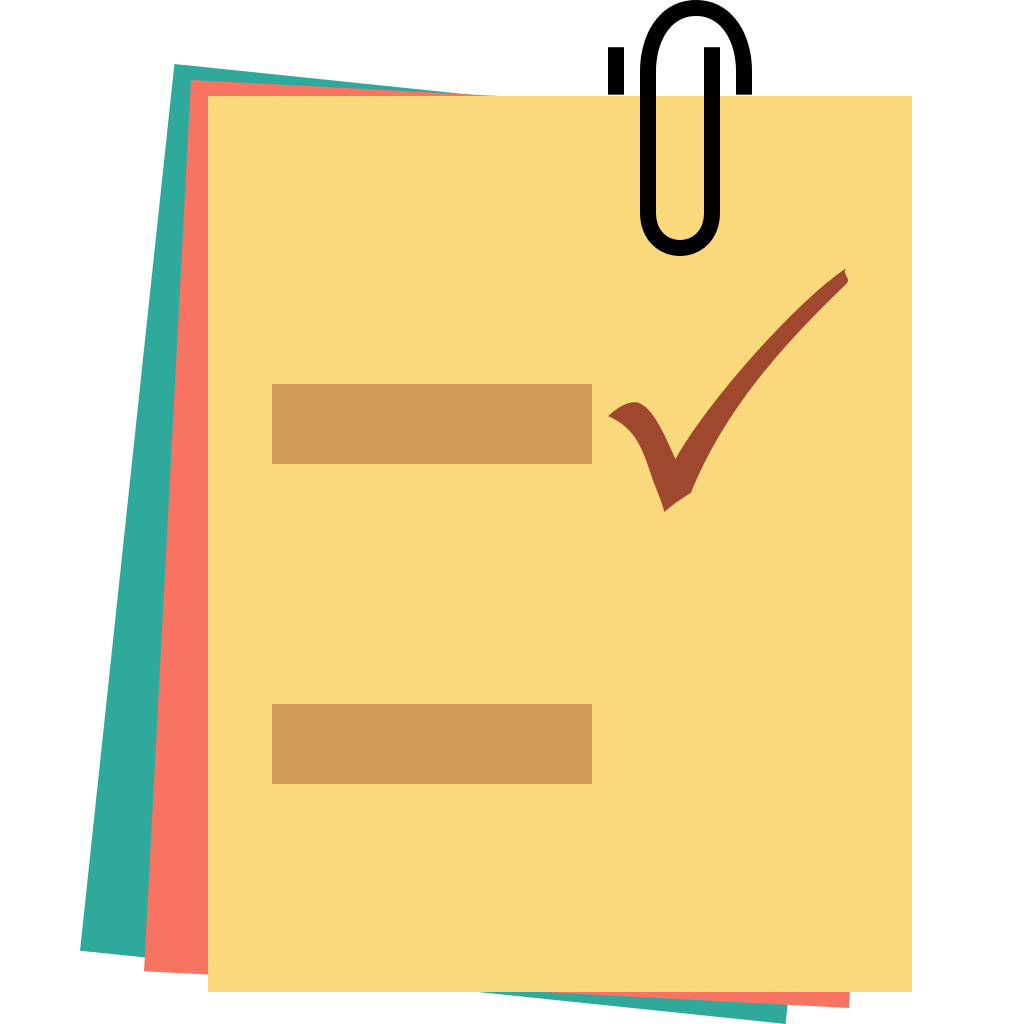 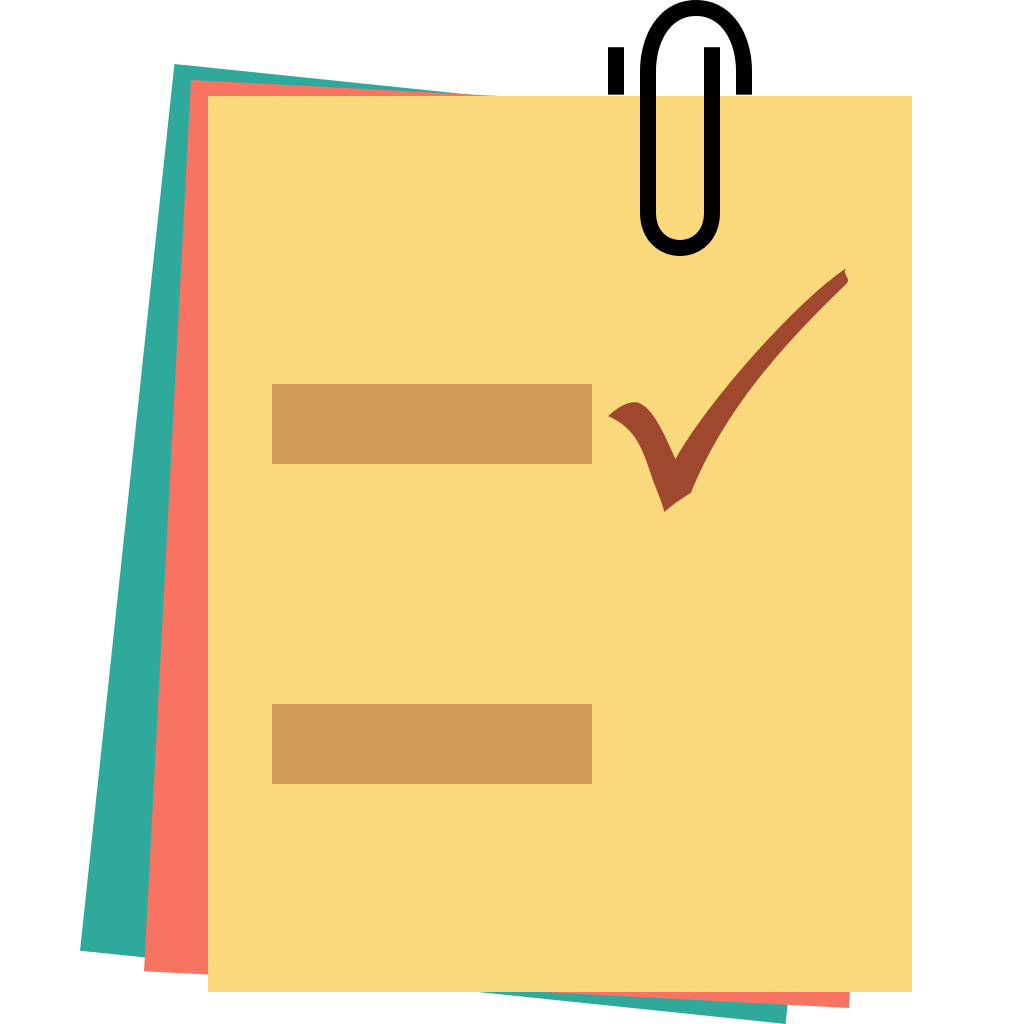 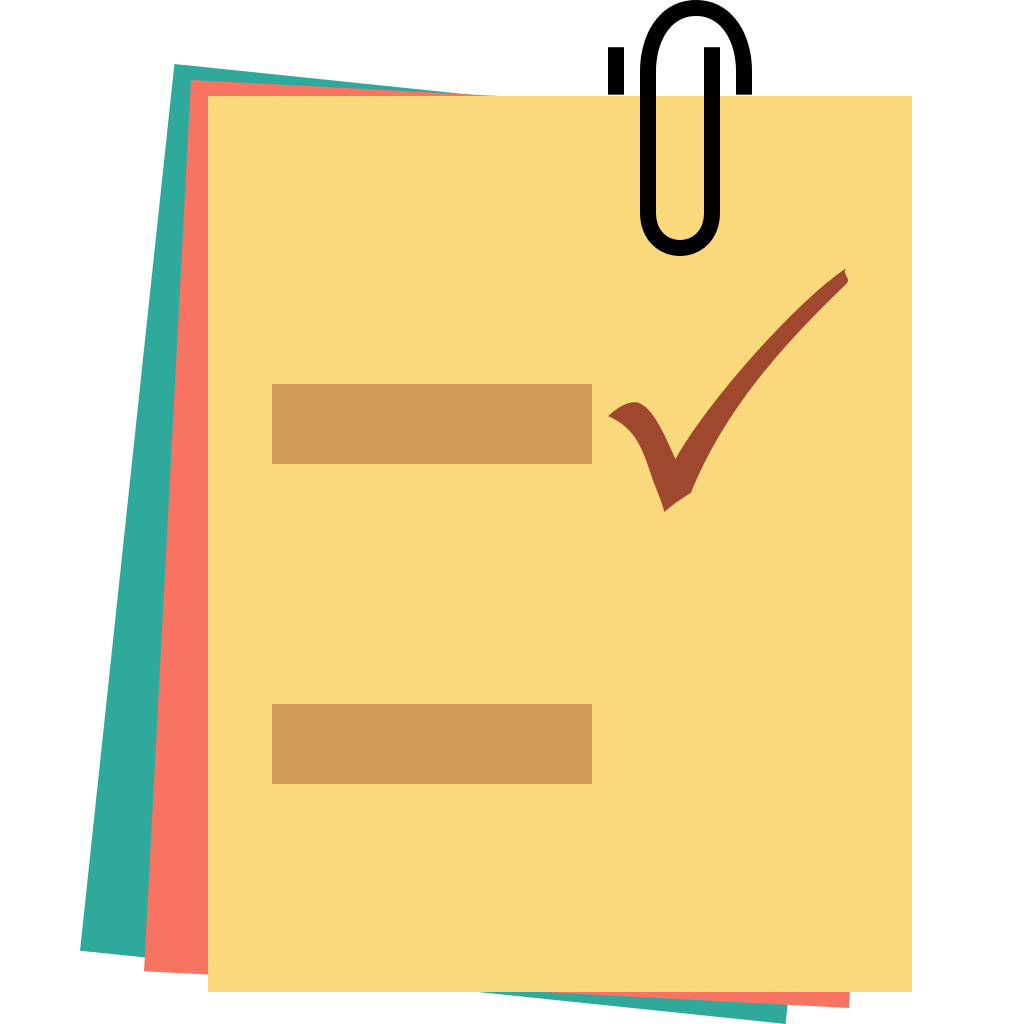 ننطلق
الحضور
جدول التعلم
الدعاء
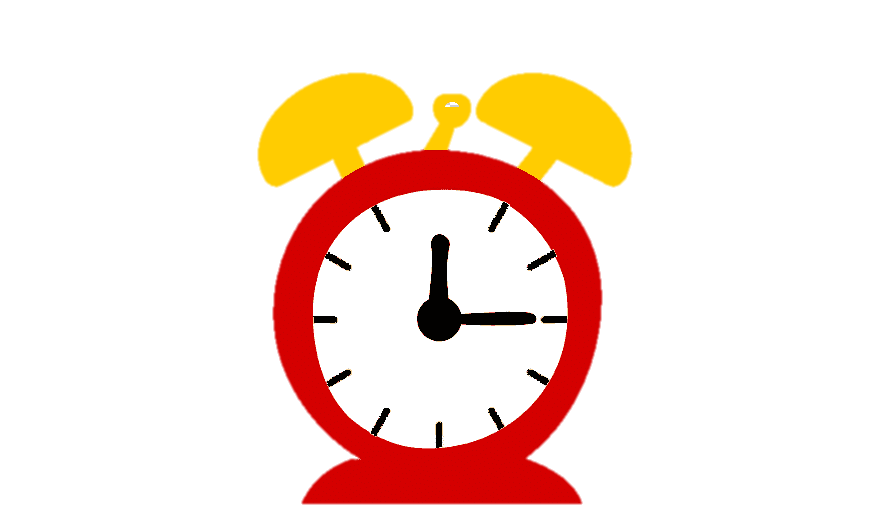 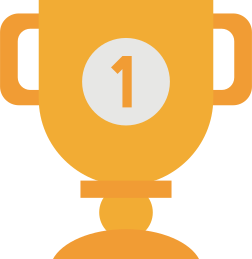 التفكير الناقد
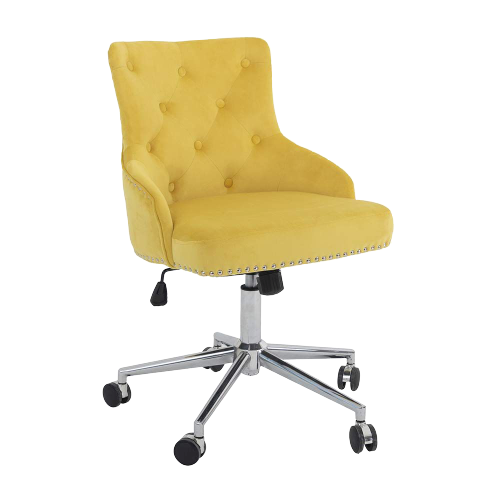 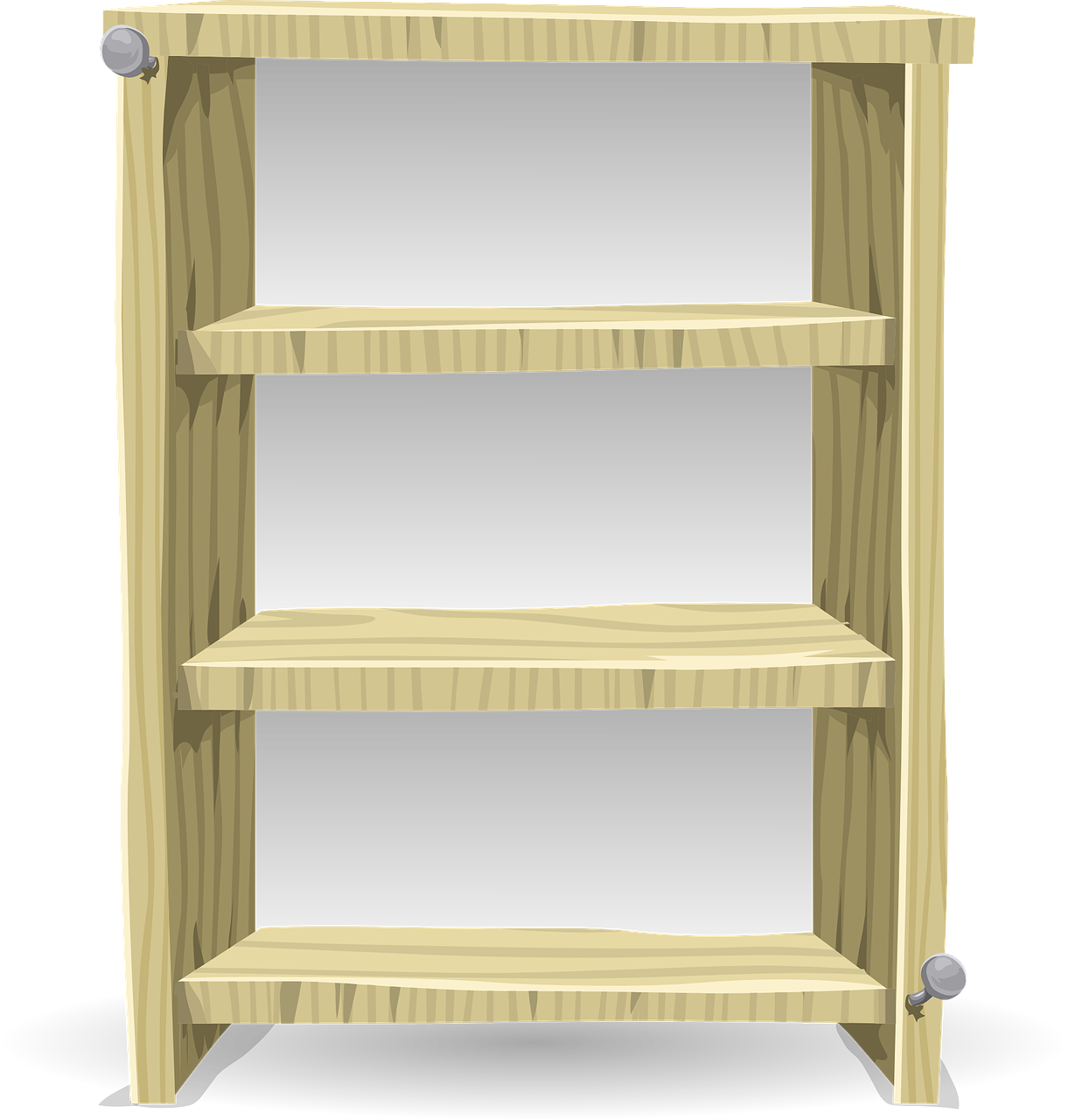 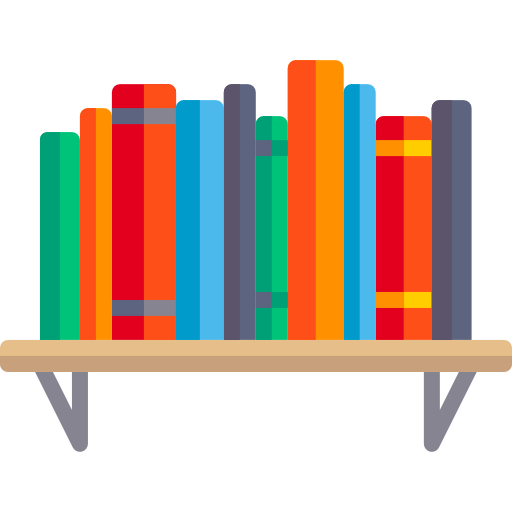 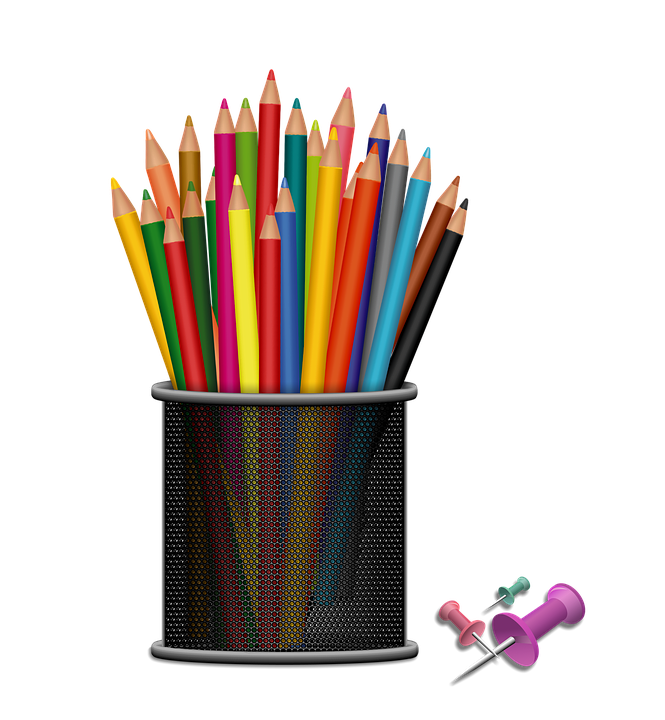 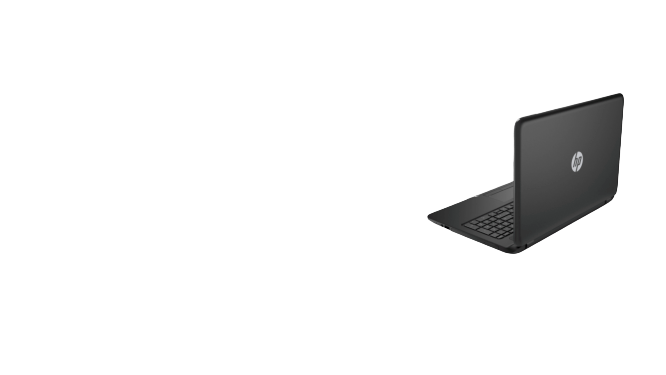 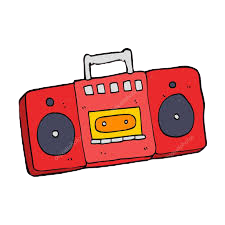 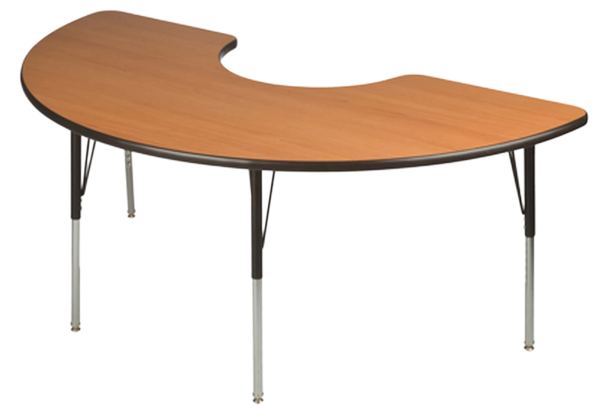 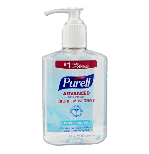 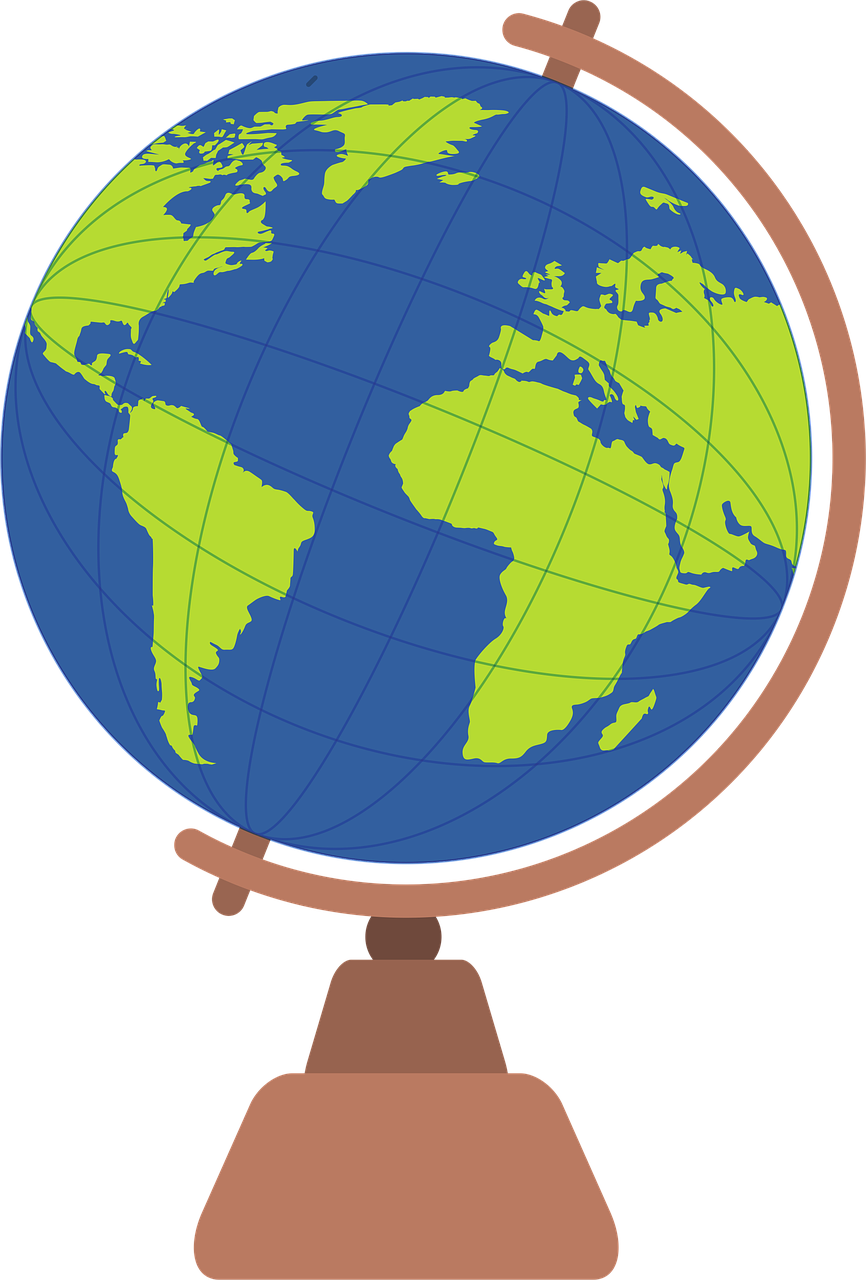 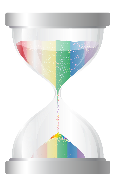 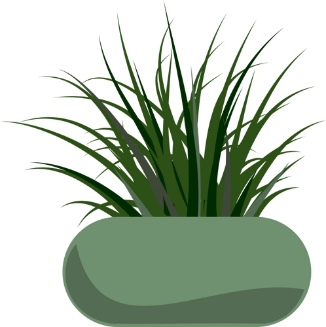 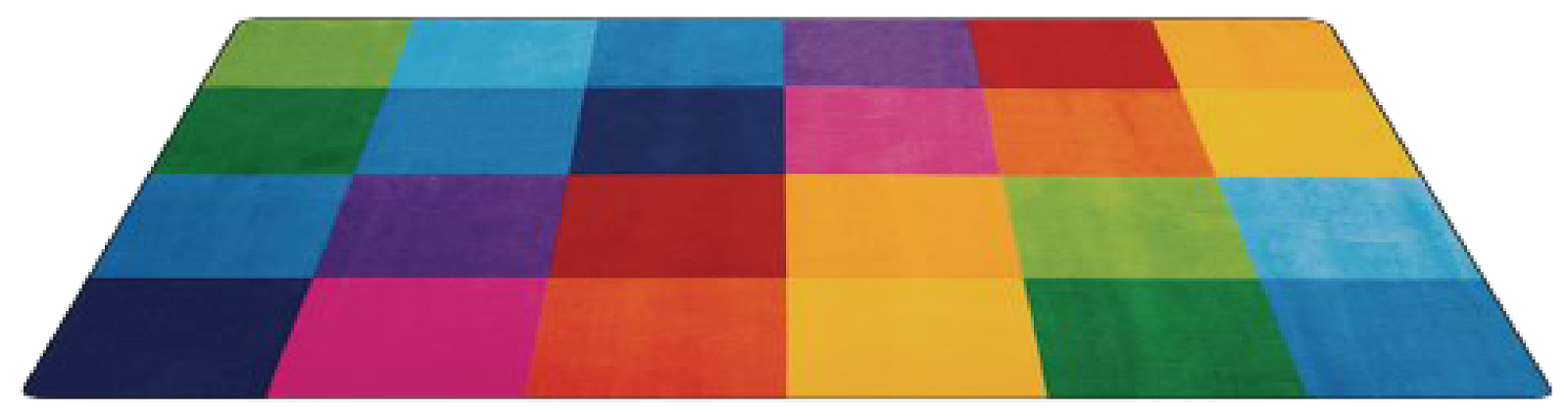 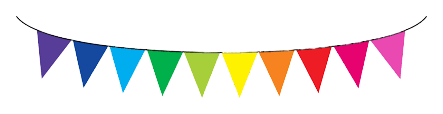 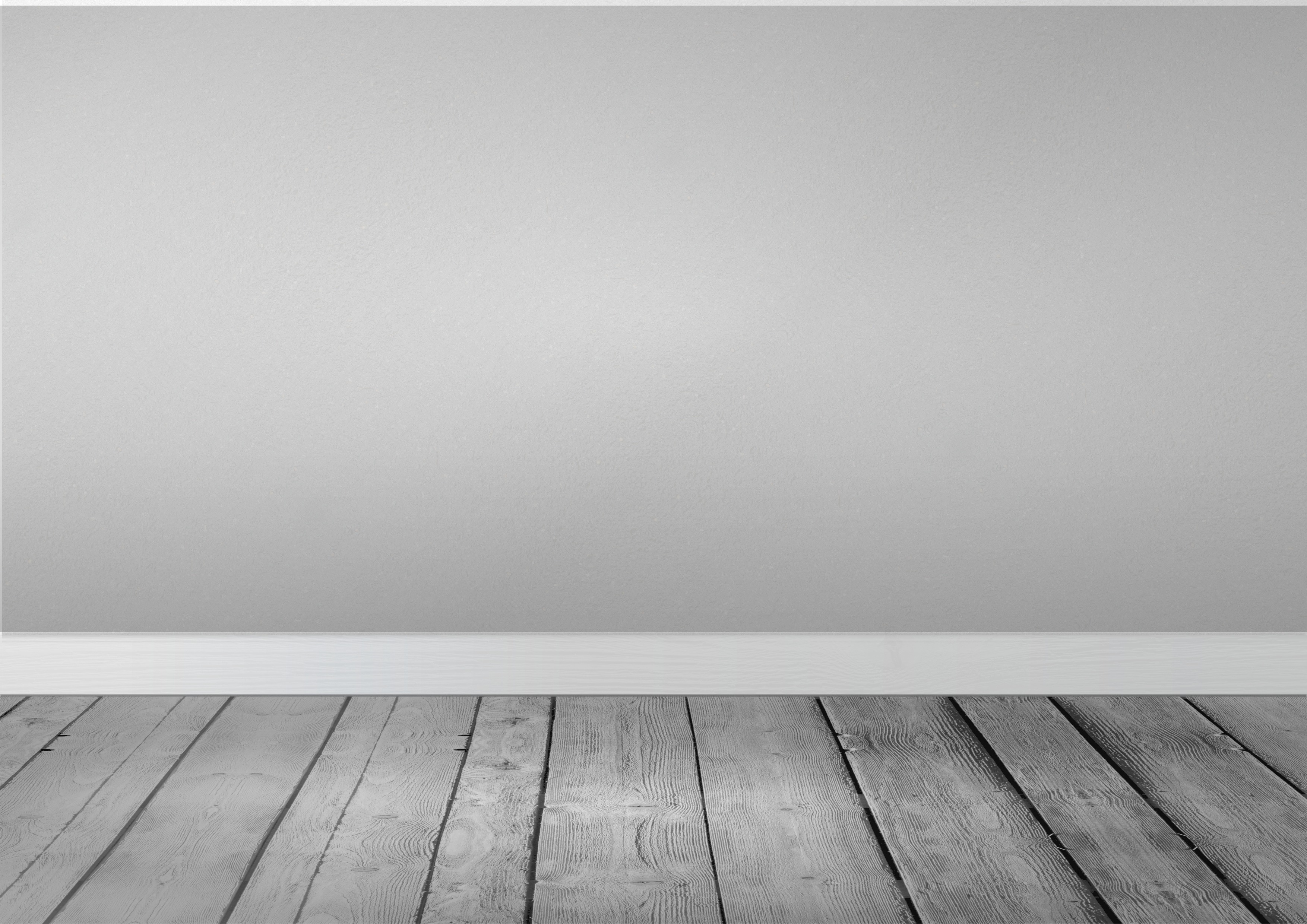 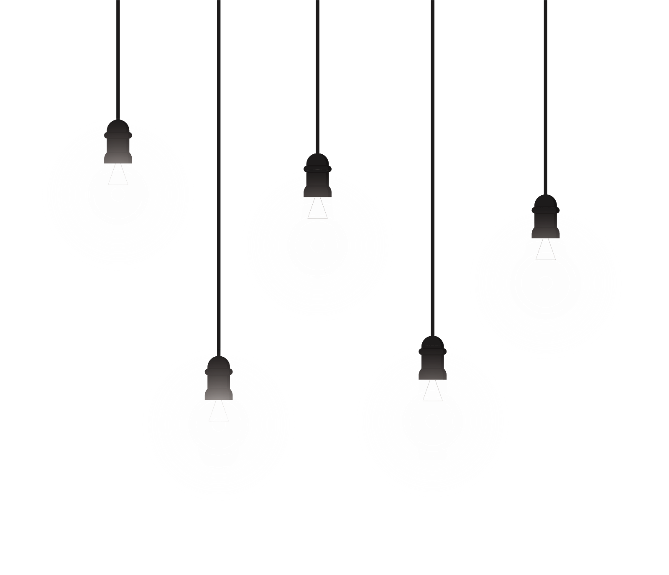 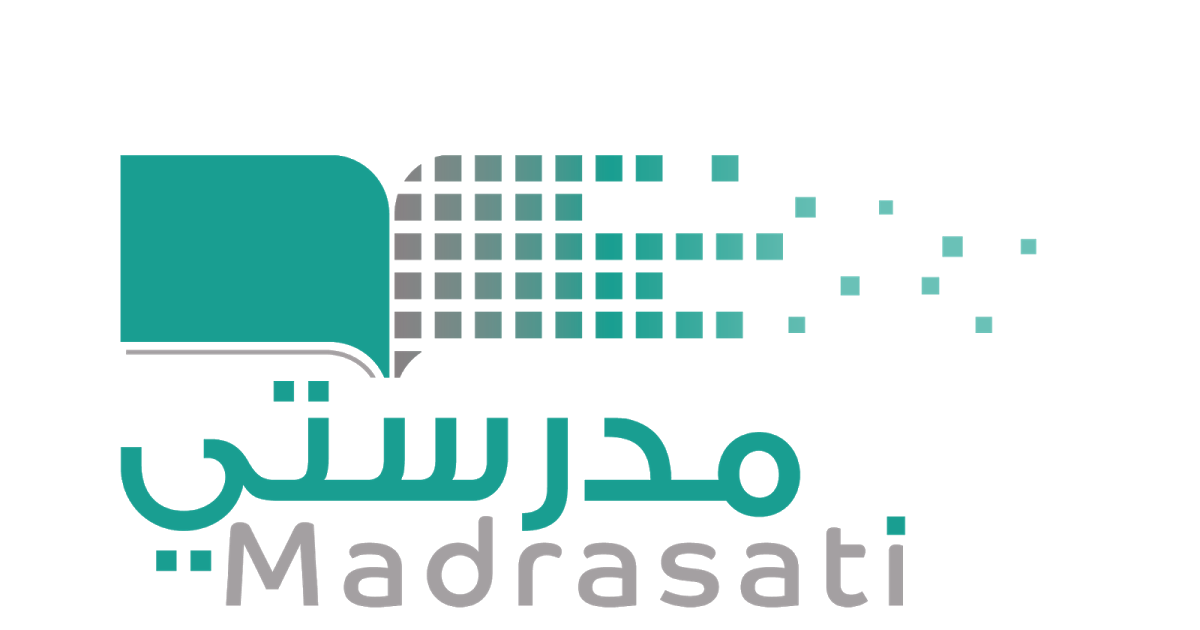 خبرات 
سابقة
السطر
الإملائي
الغلق
التقويم
العرض
الأهداف
التمهيد
الواجب
المكون
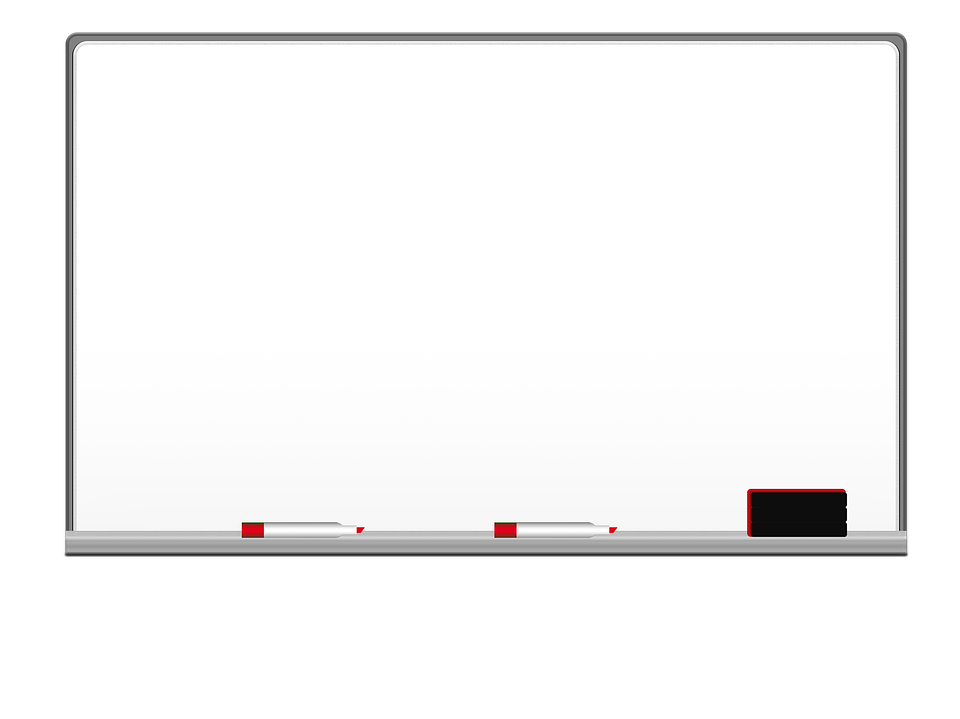 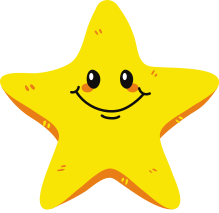 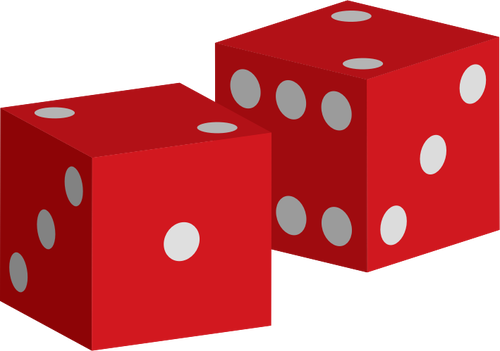 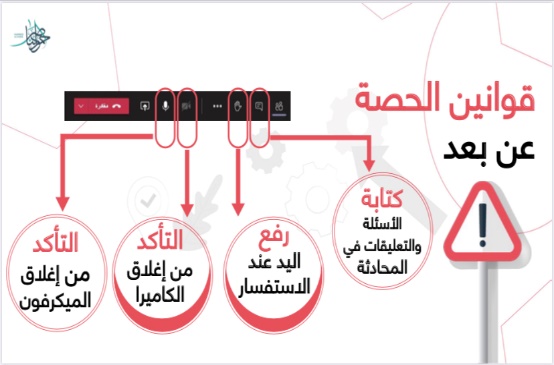 أميرتي قائدة الغد المشرق افتحي كتاب الطالبة
صفحة ١٣٨-١٣٩-١٤٠-١٤١
توقعي أهداف درسنا
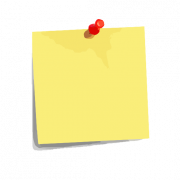 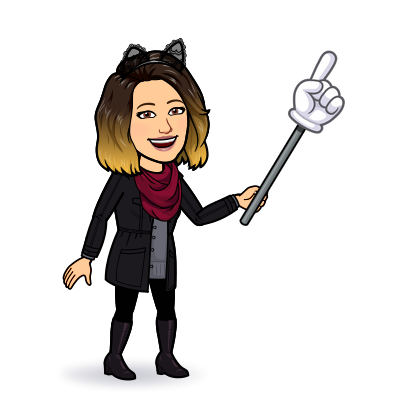 نجمة اليوم
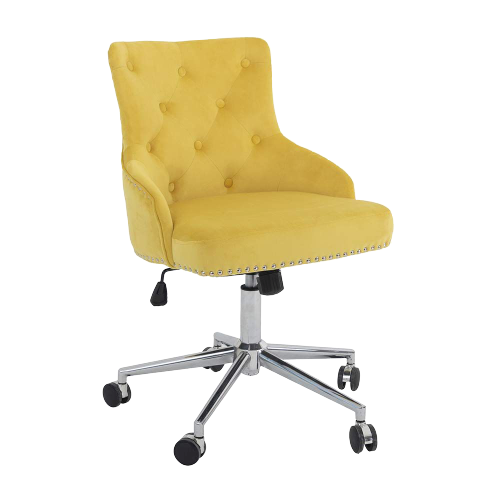 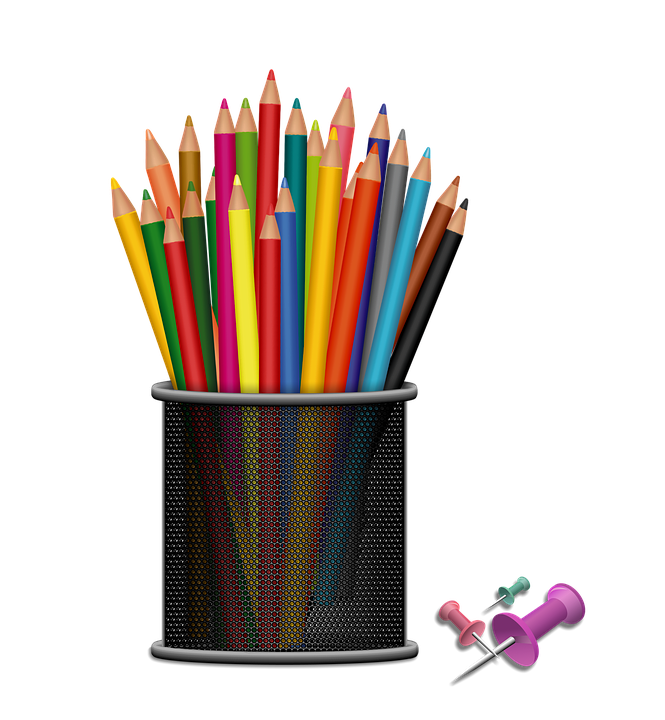 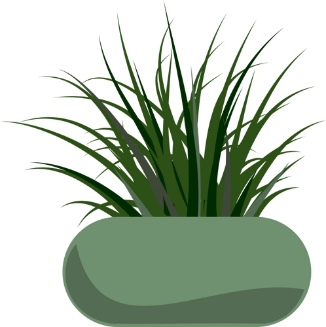 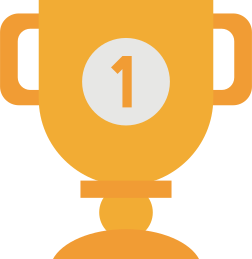 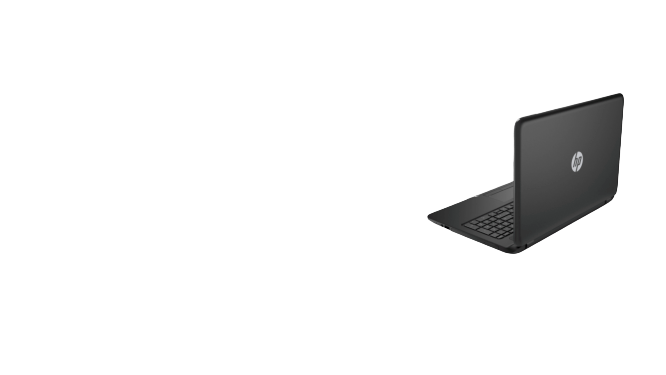 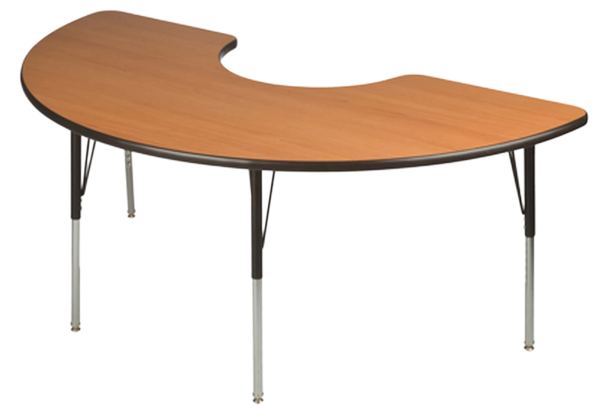 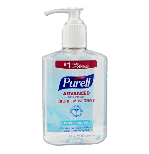 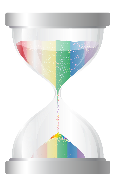 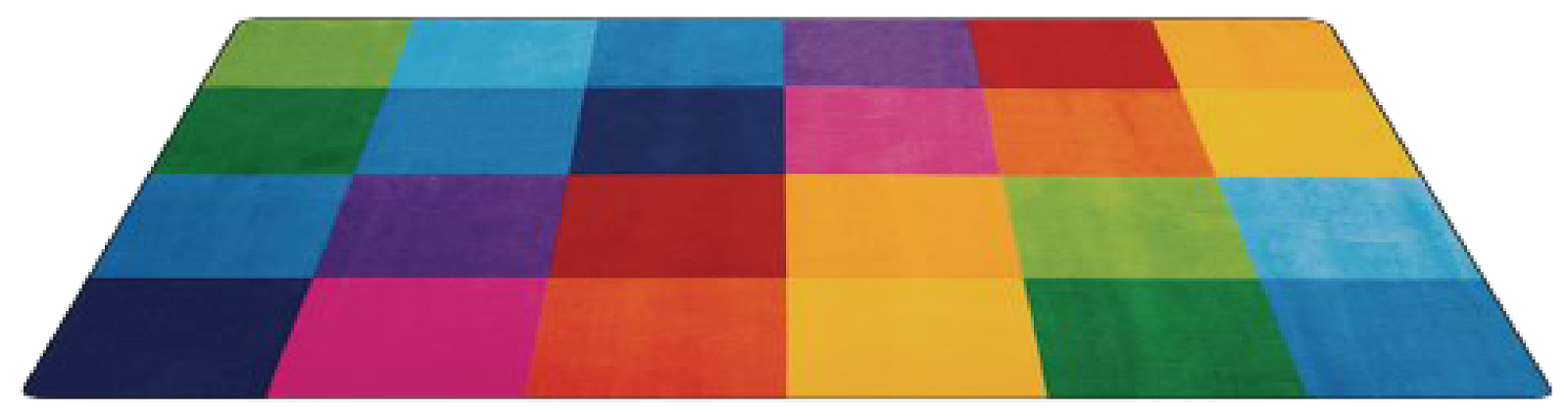 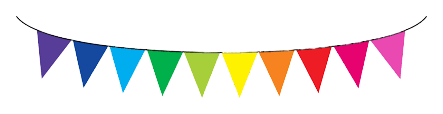 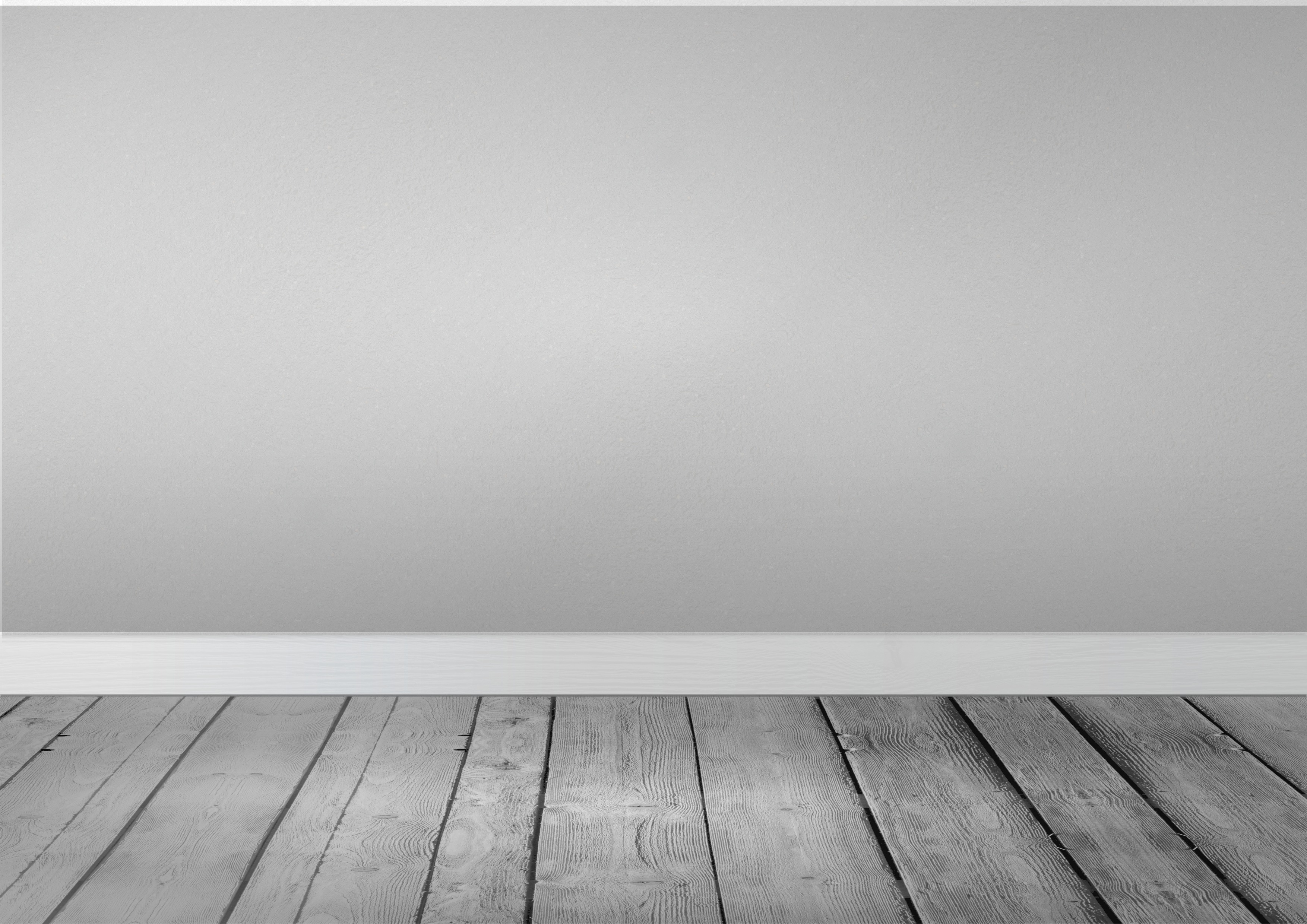 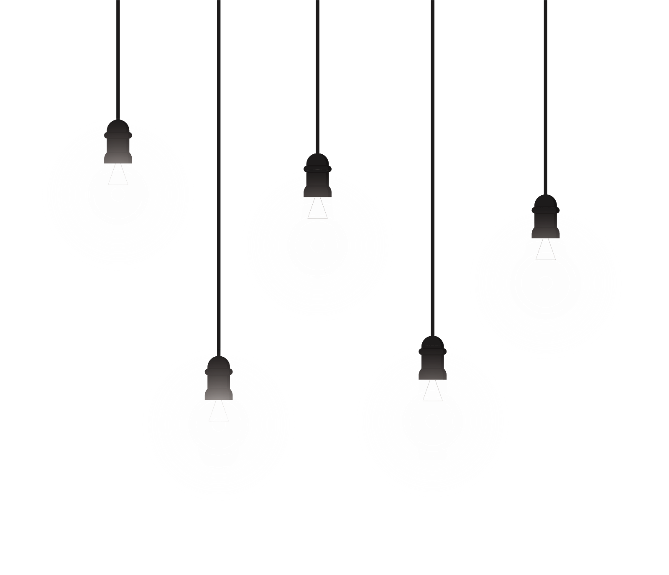 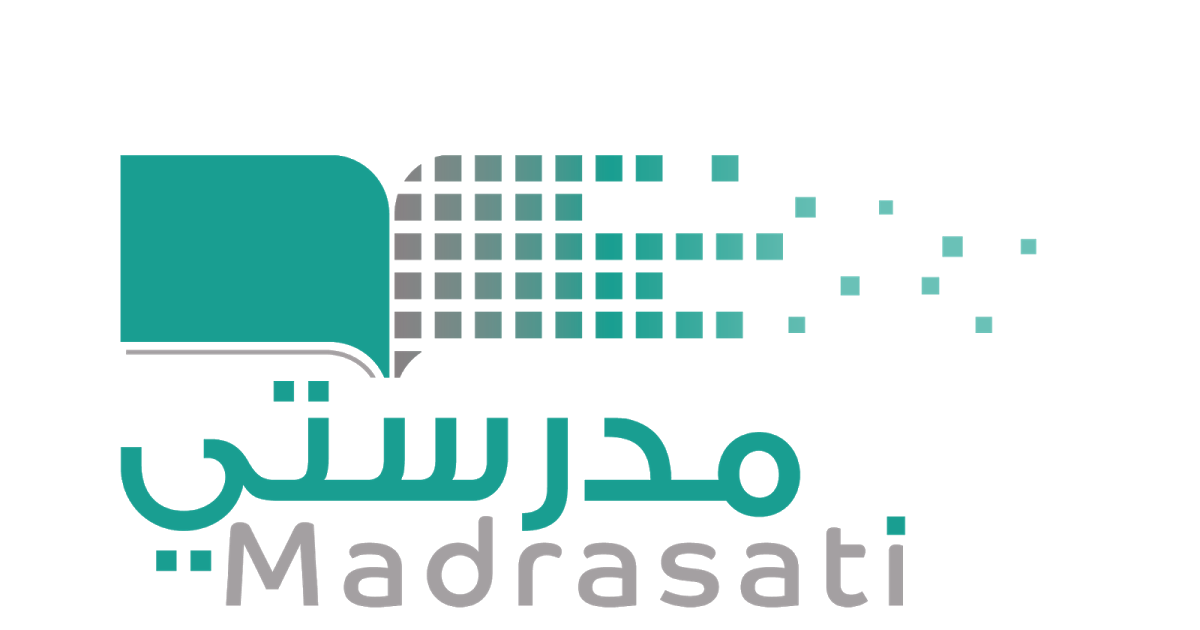 خبرات 
سابقة
التقويم
الشرح
اسكشف
التهيئة
الواجب
الاهداف
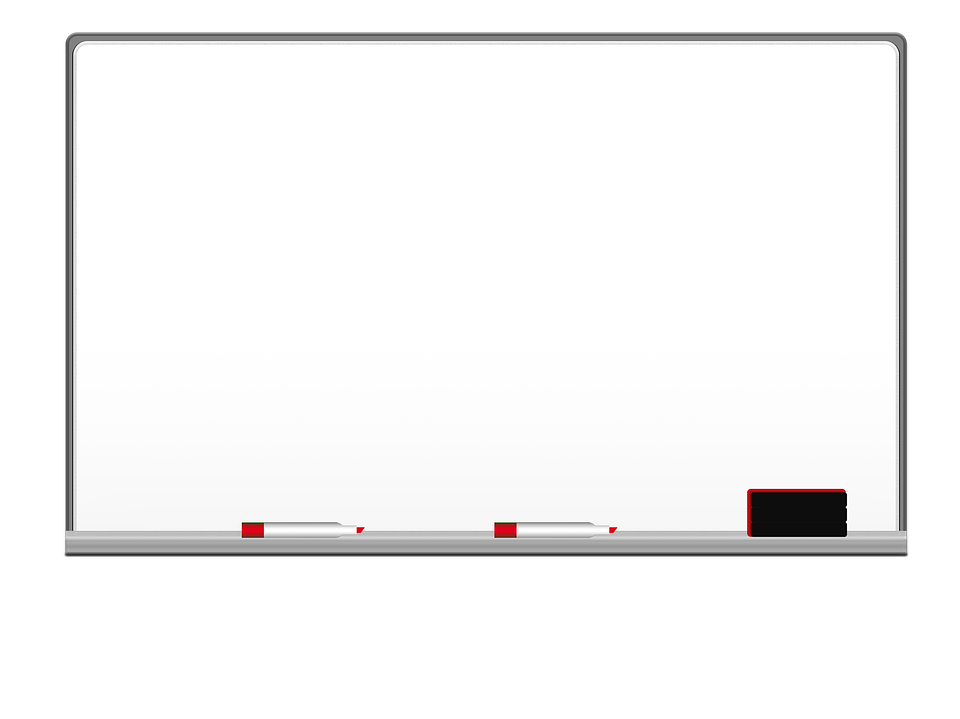 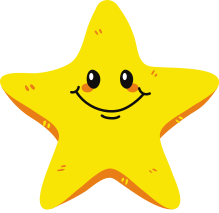 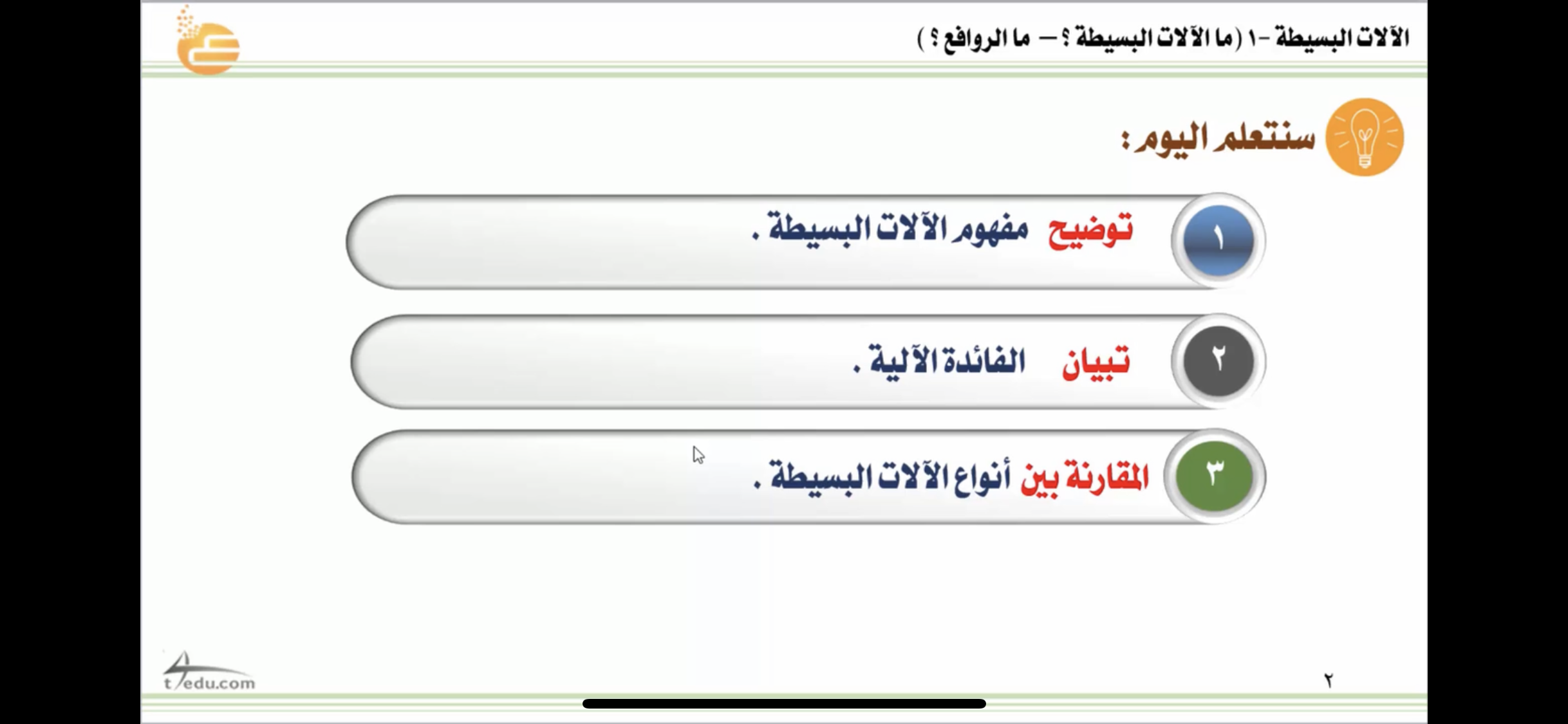 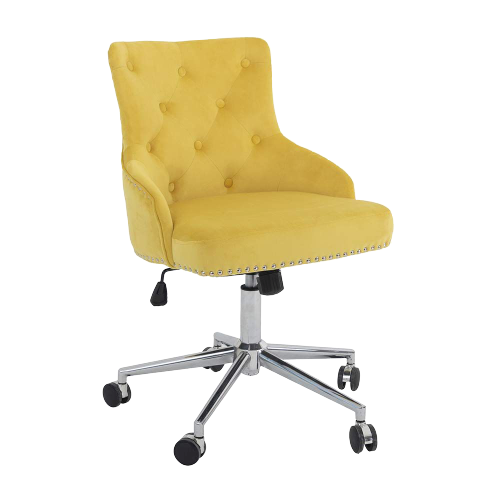 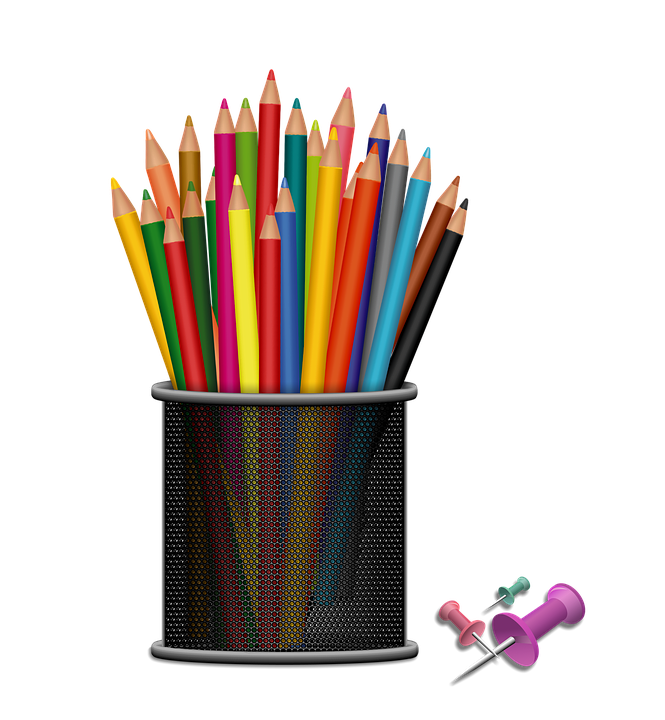 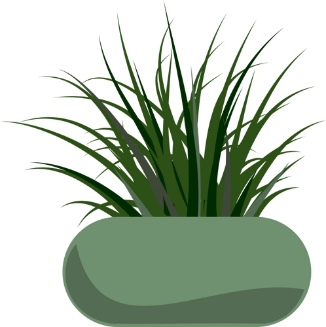 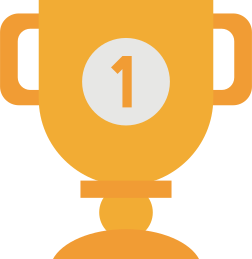 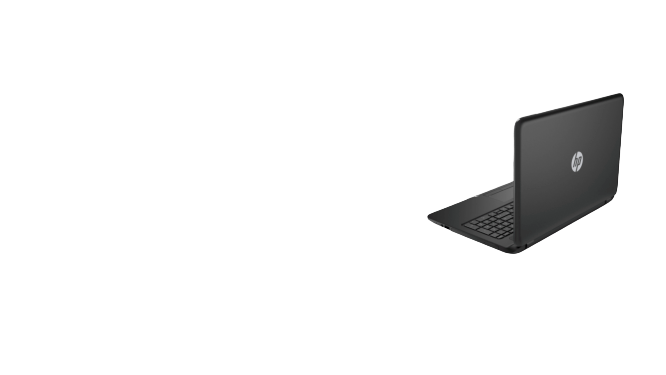 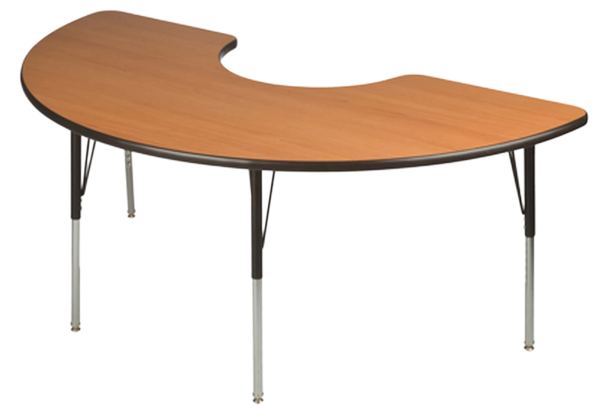 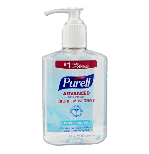 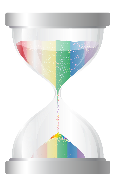 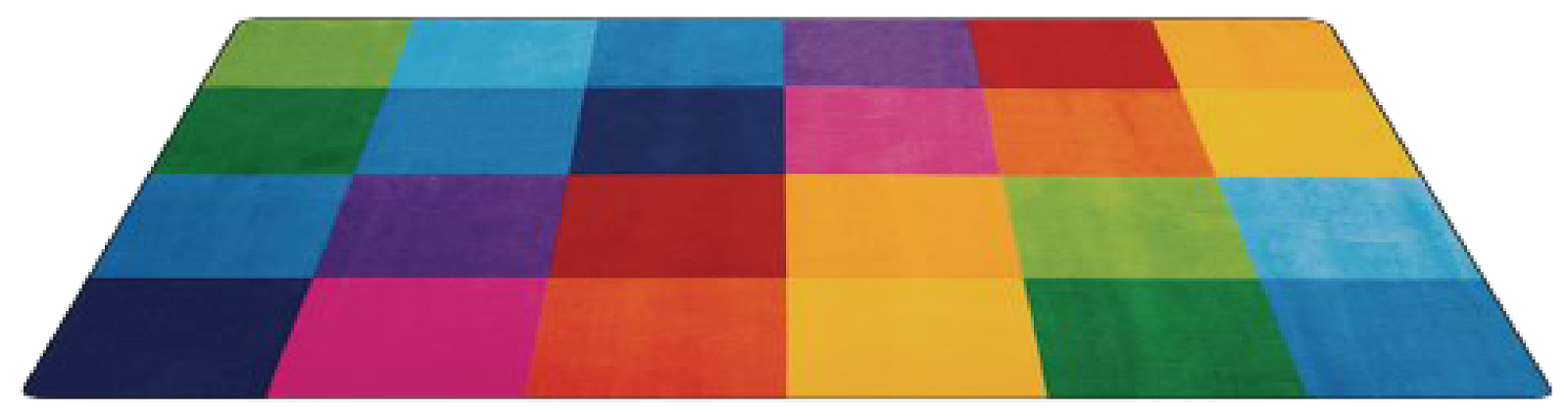 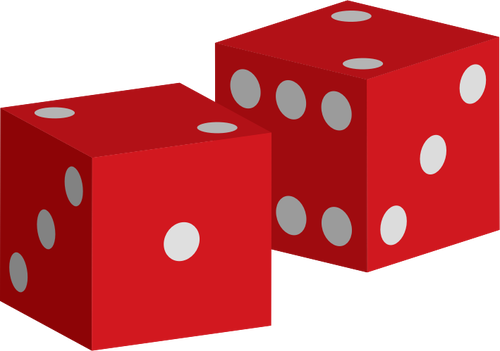 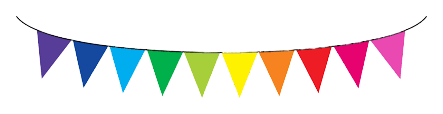 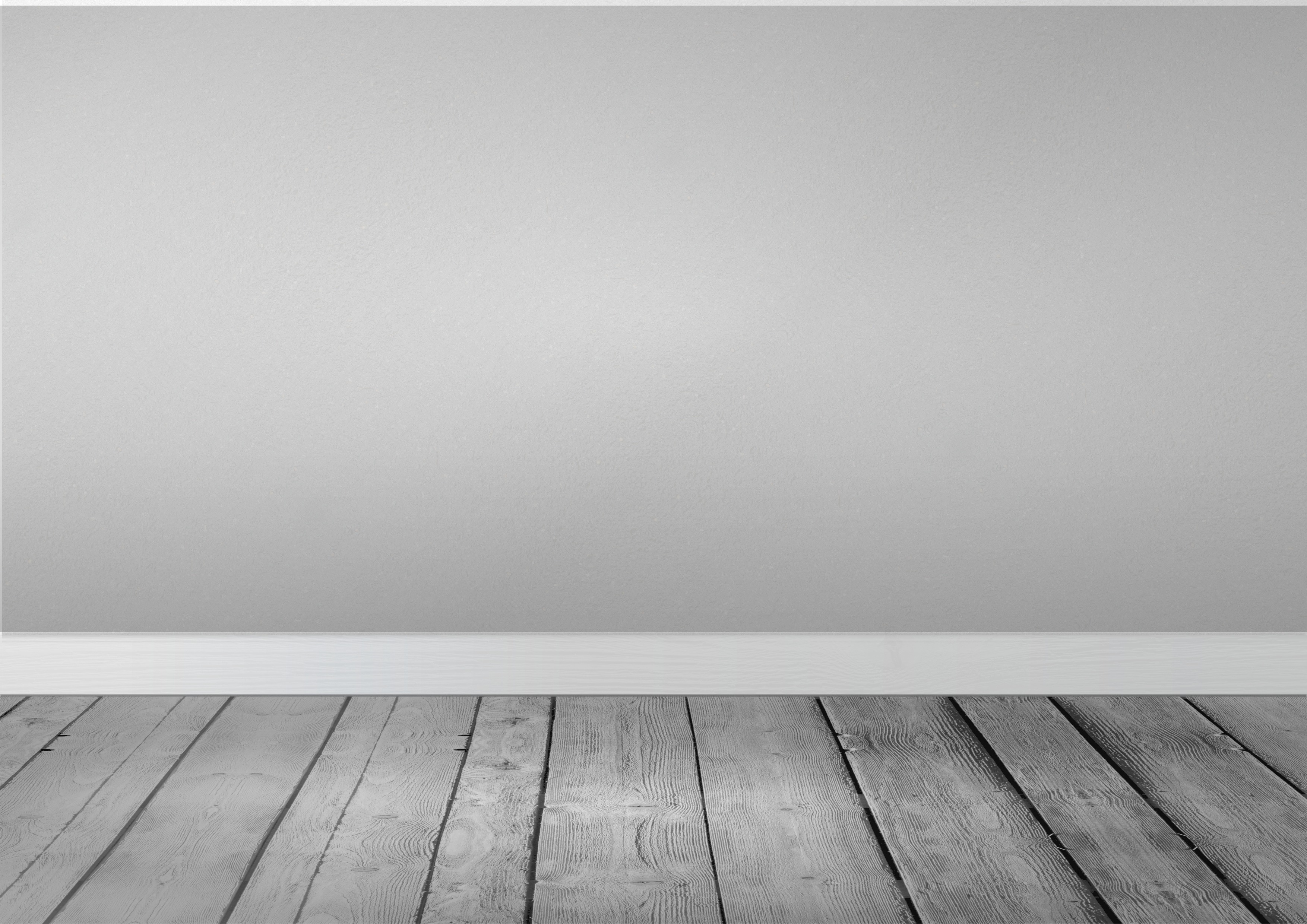 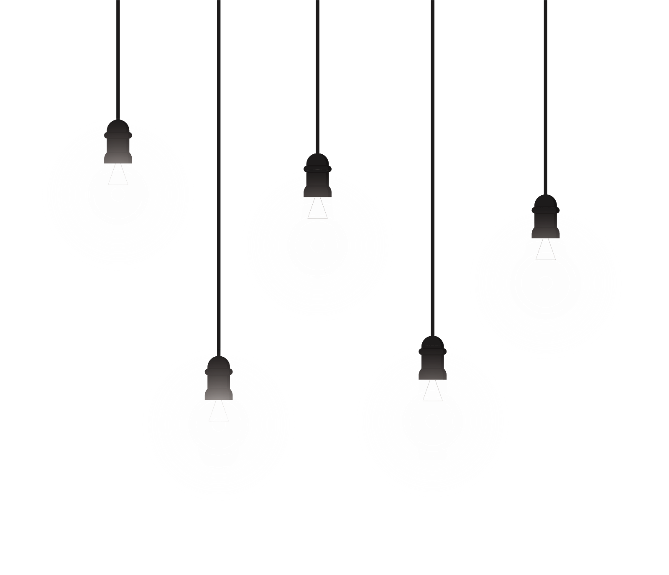 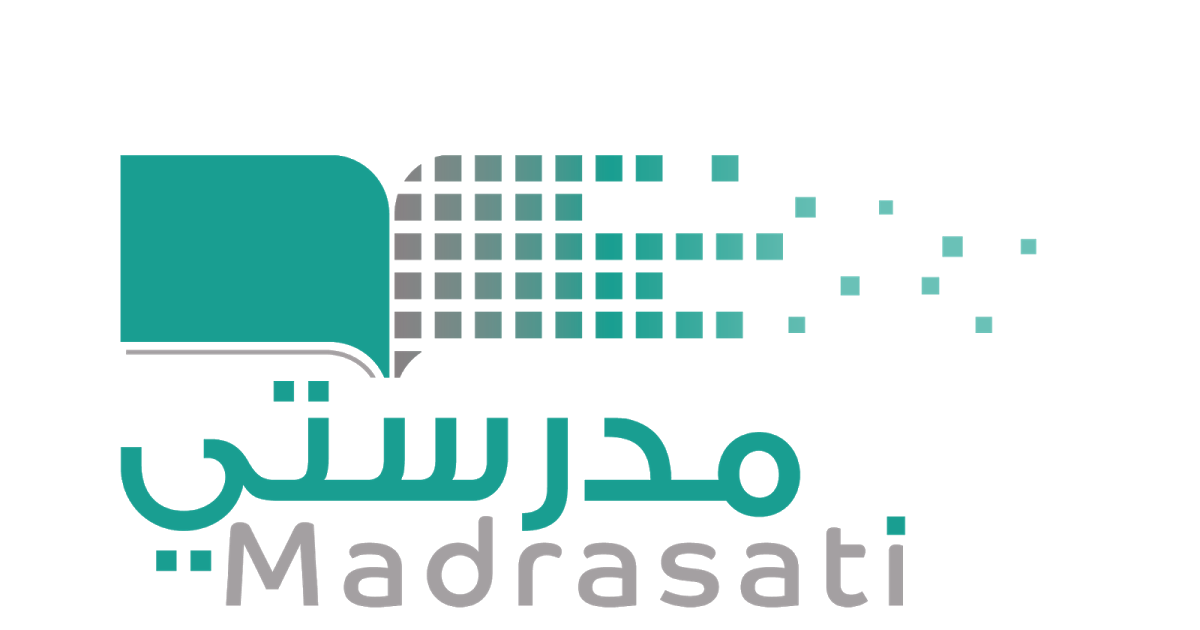 خبرات 
سابقة
التقويم
الشرح
اسكشف
التهيئة
الواجب
الاهداف
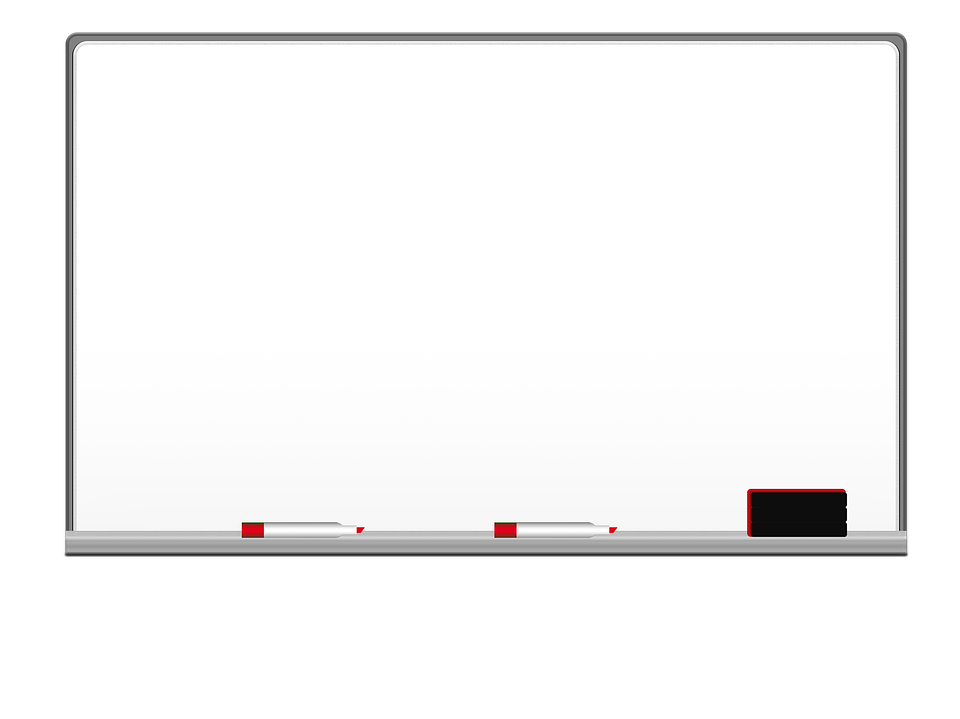 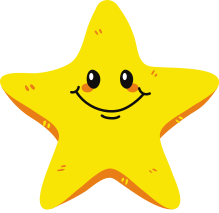 تصفحي الكتاب واجيبي على الفراغات بعد قراءة النص واستيعابه :
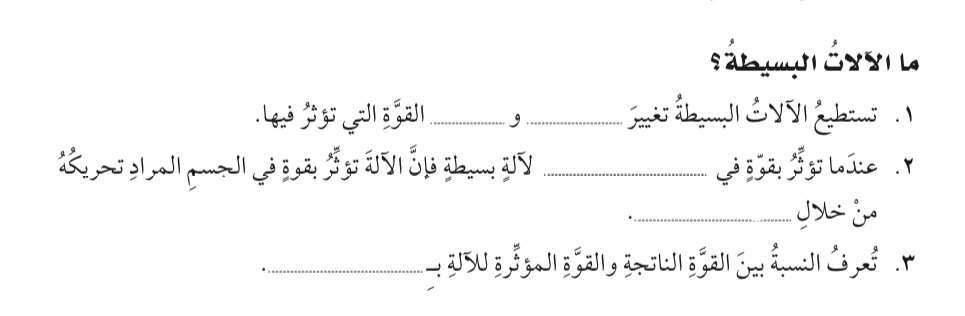 صفحة ١٢٨-١٢٩
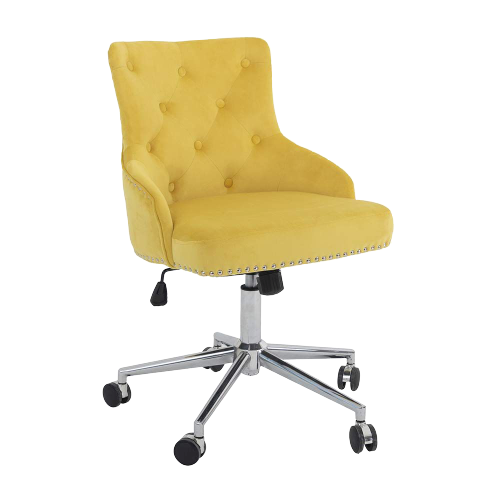 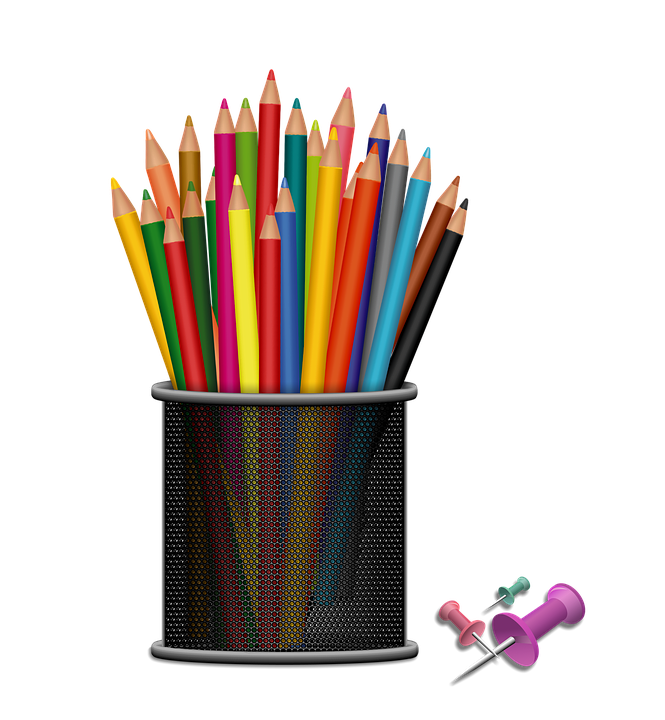 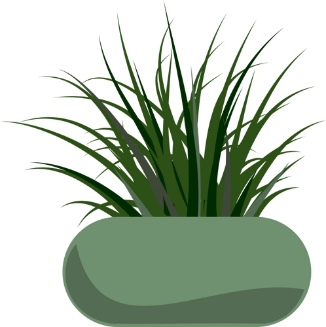 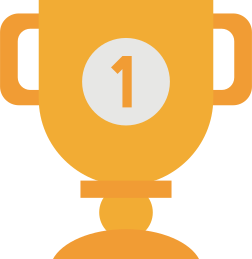 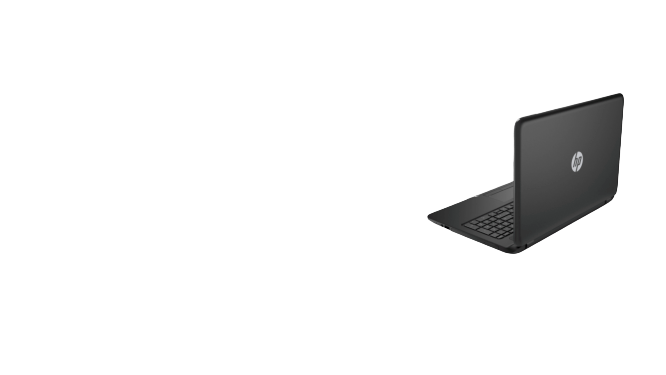 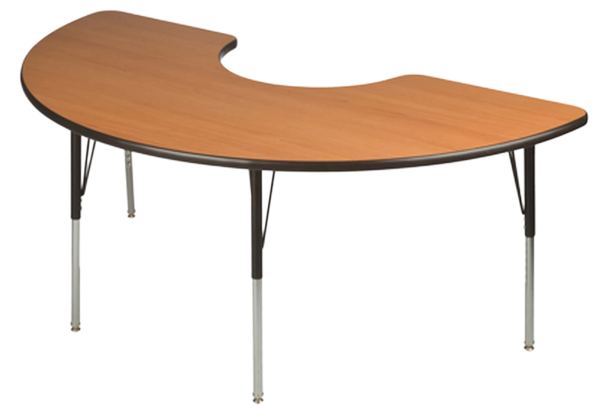 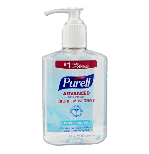 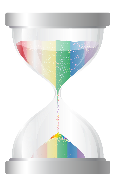 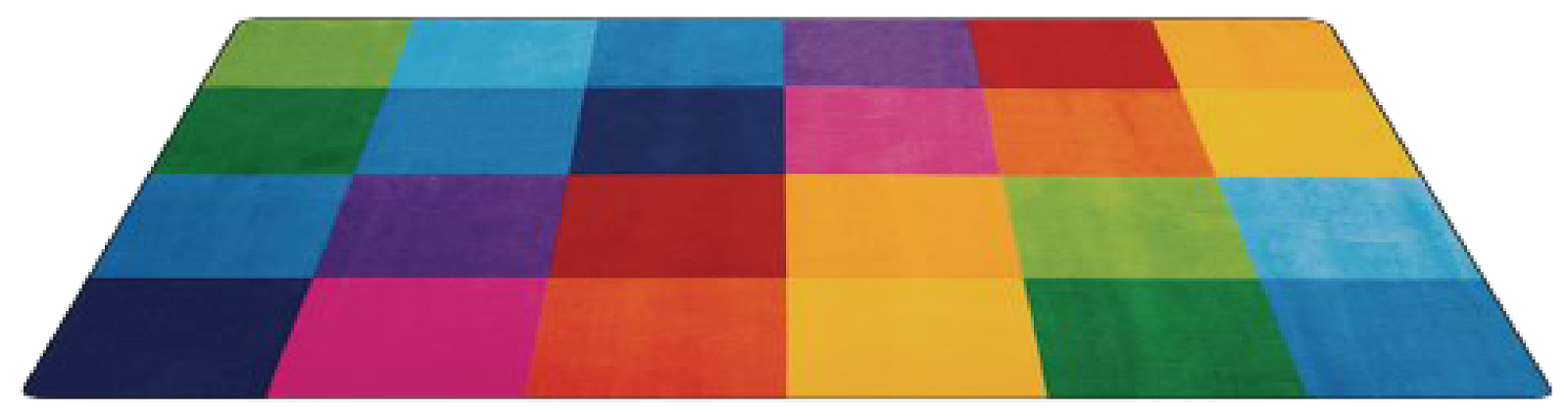 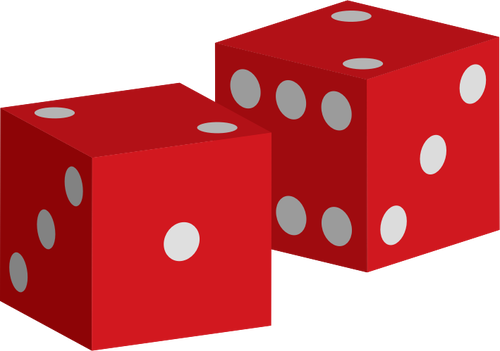 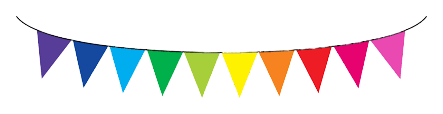 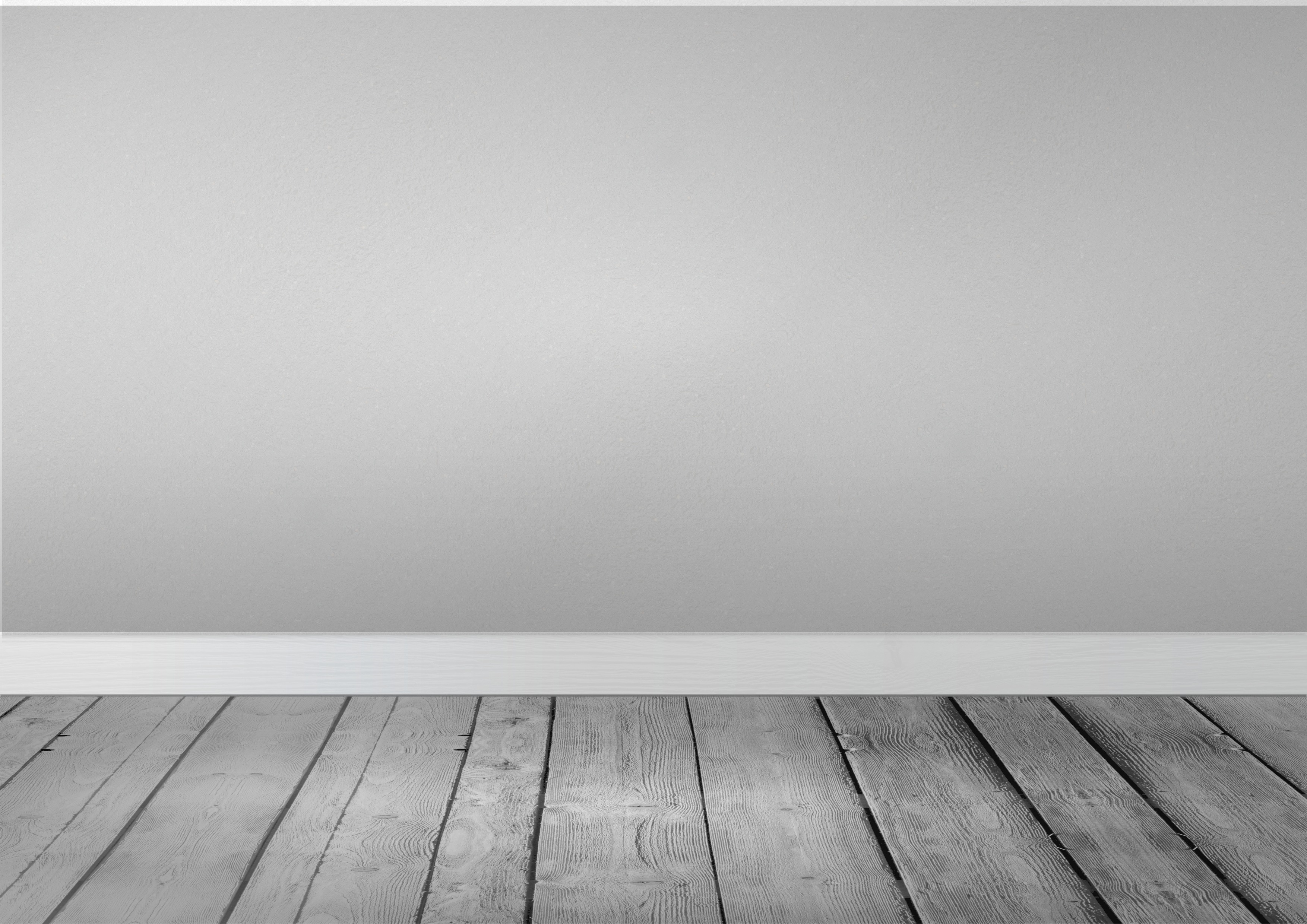 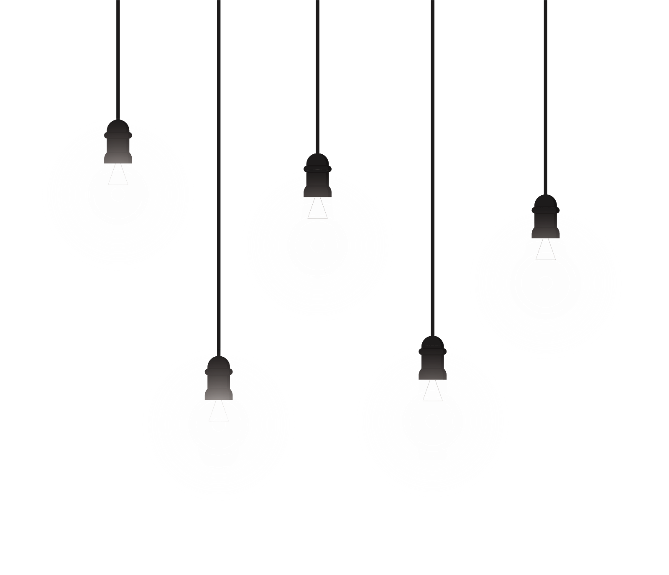 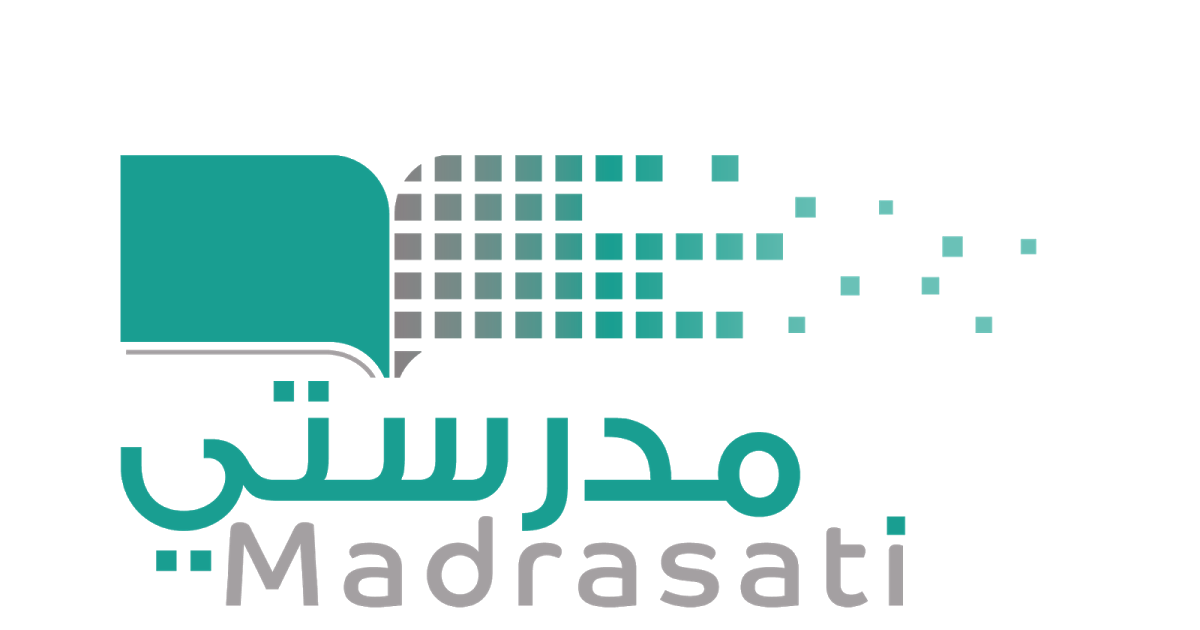 خبرات 
سابقة
التقويم
الشرح
اسكشف
التهيئة
الواجب
الاهداف
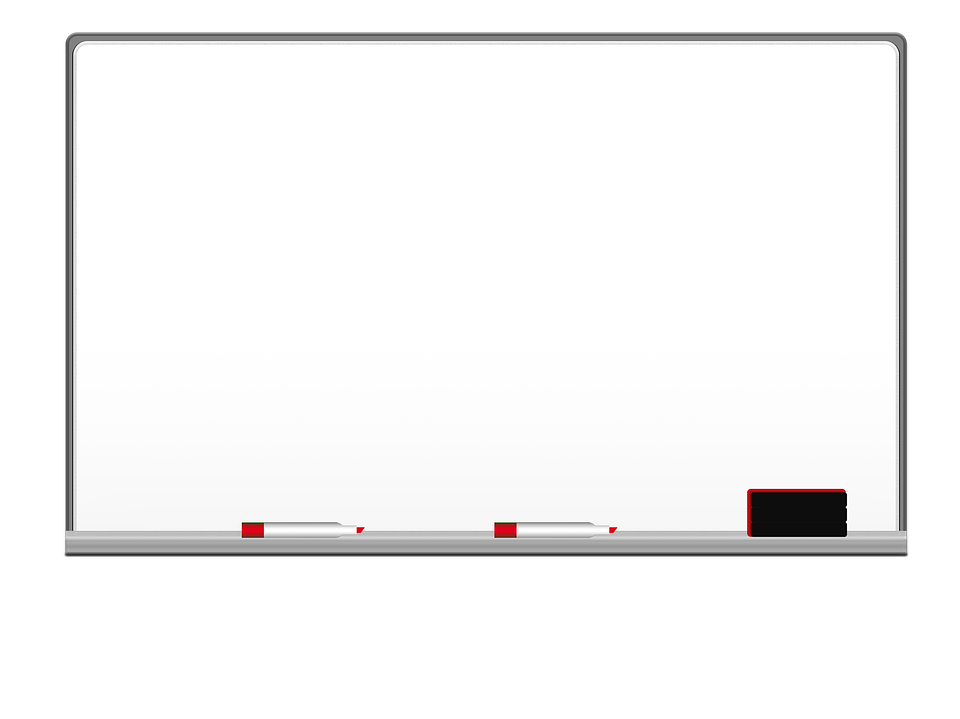 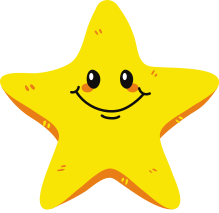 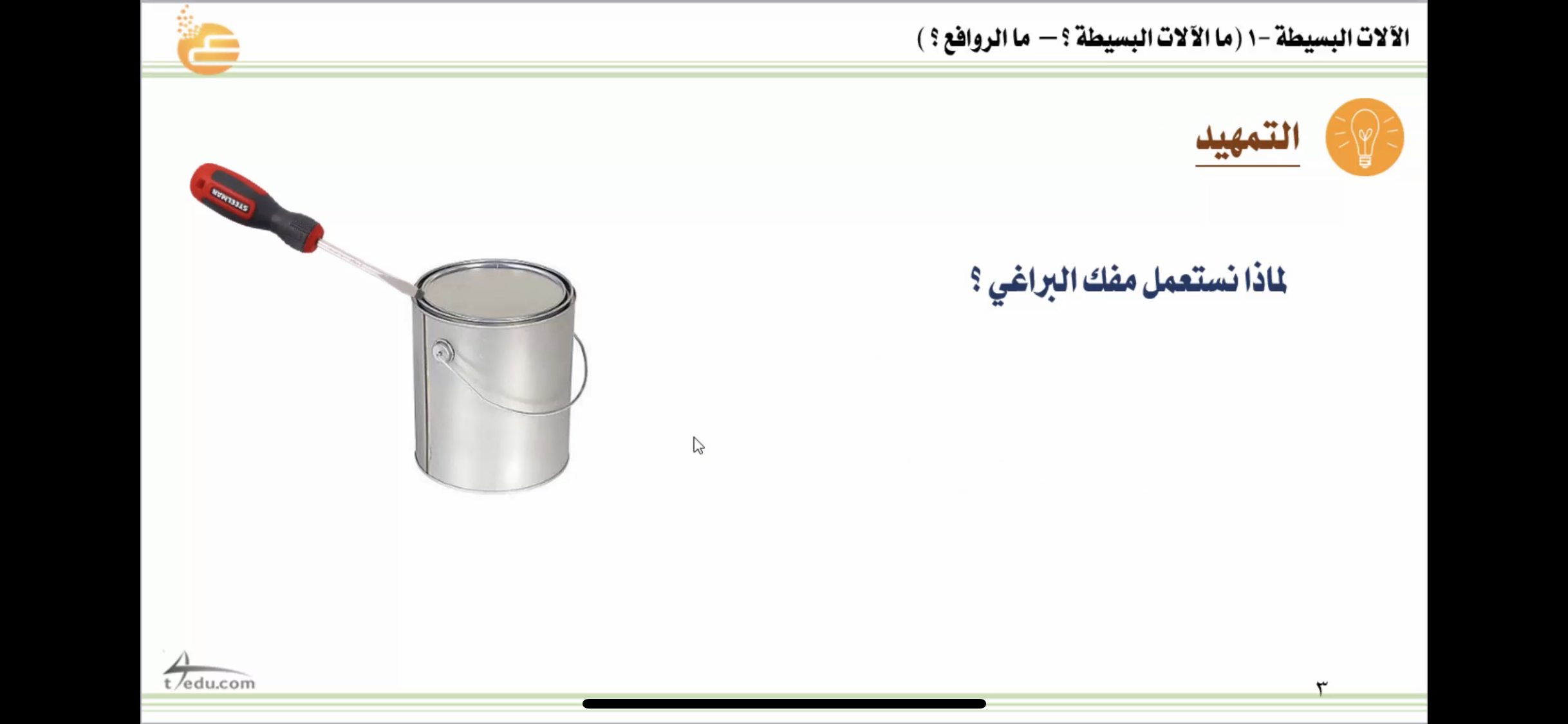 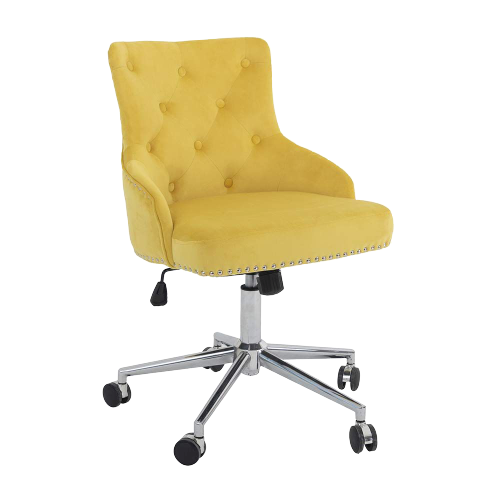 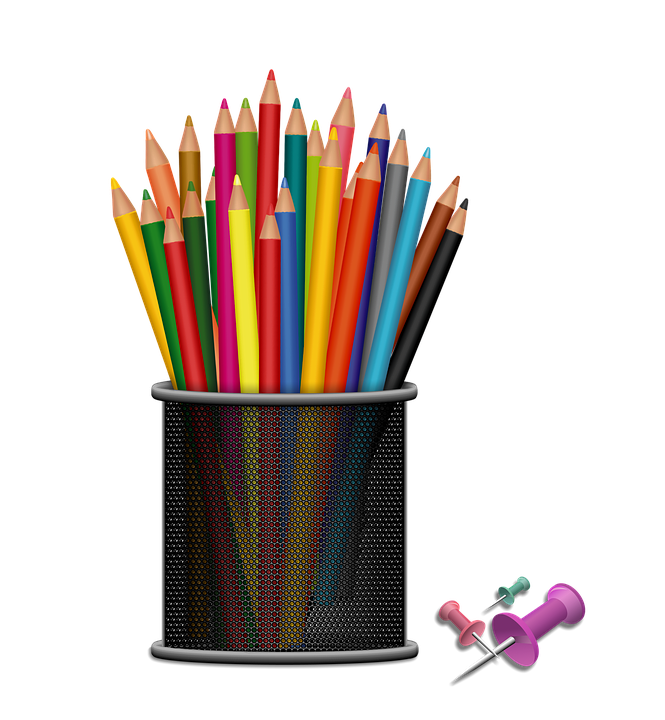 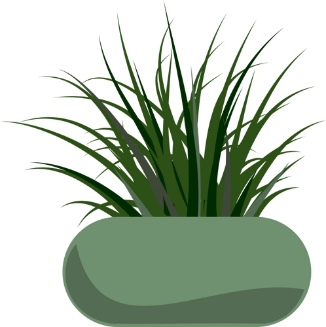 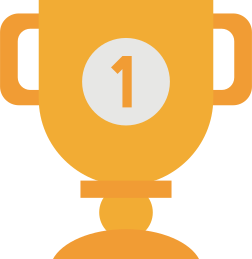 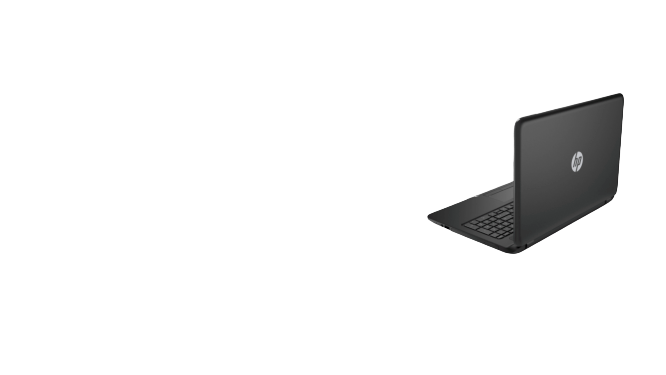 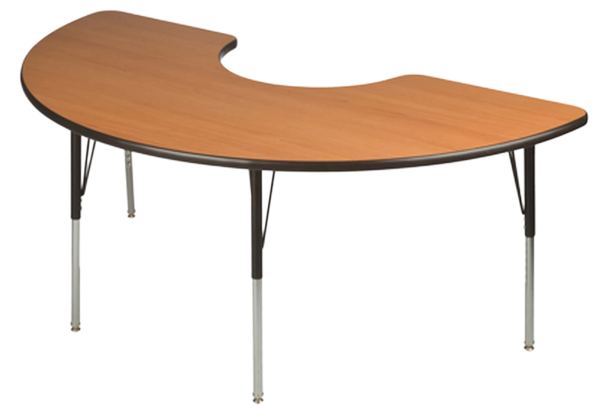 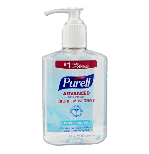 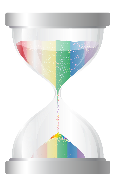 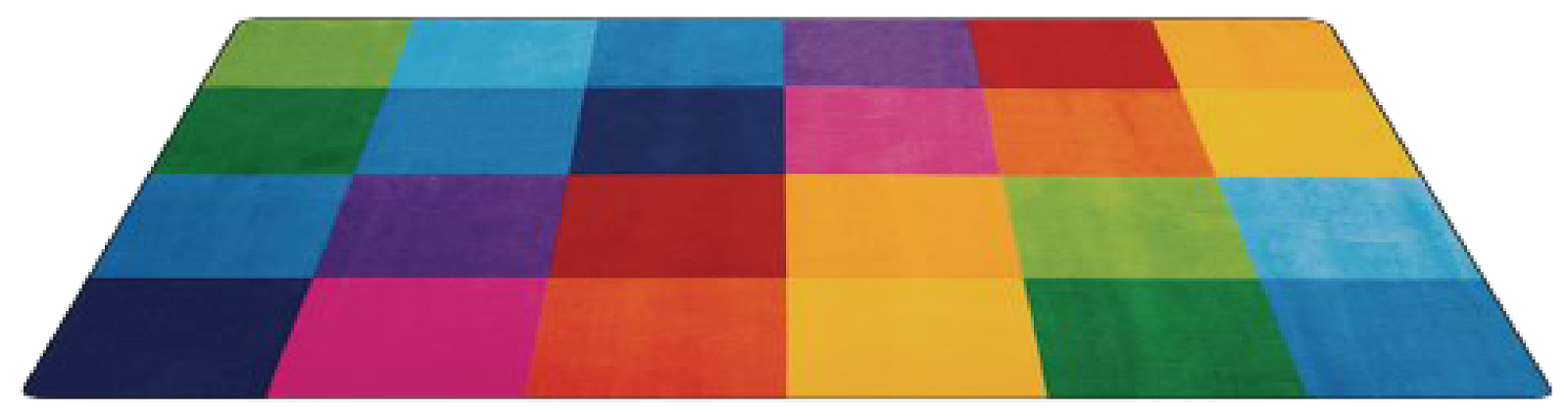 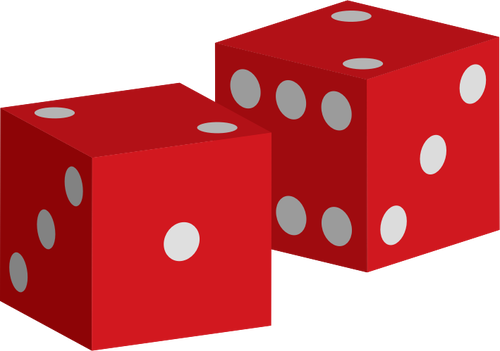 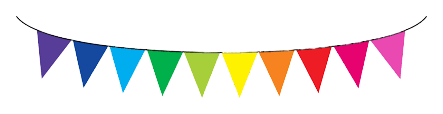 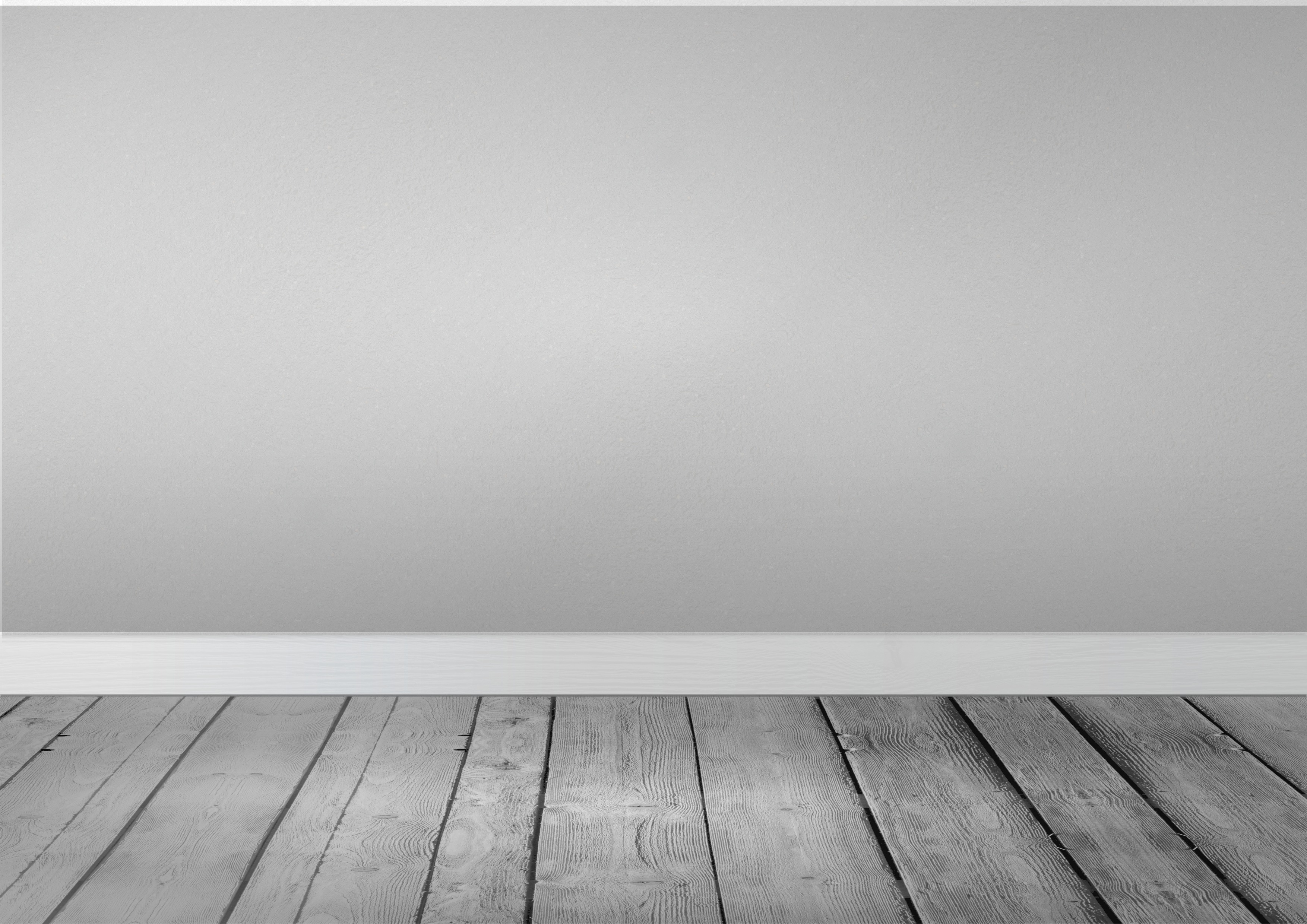 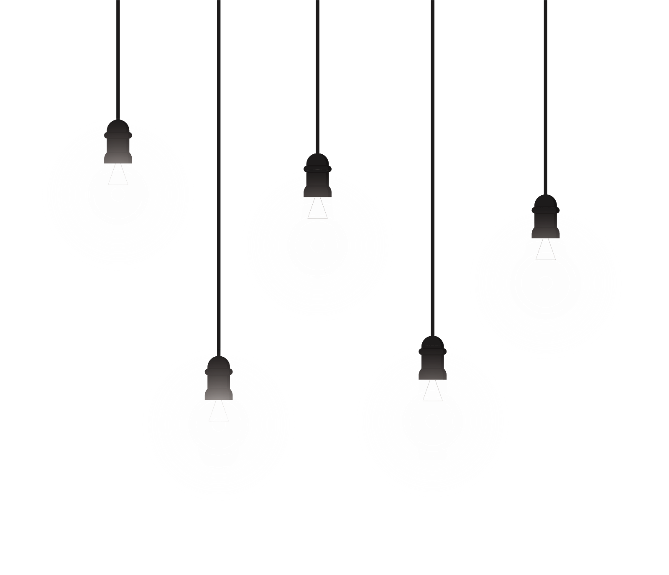 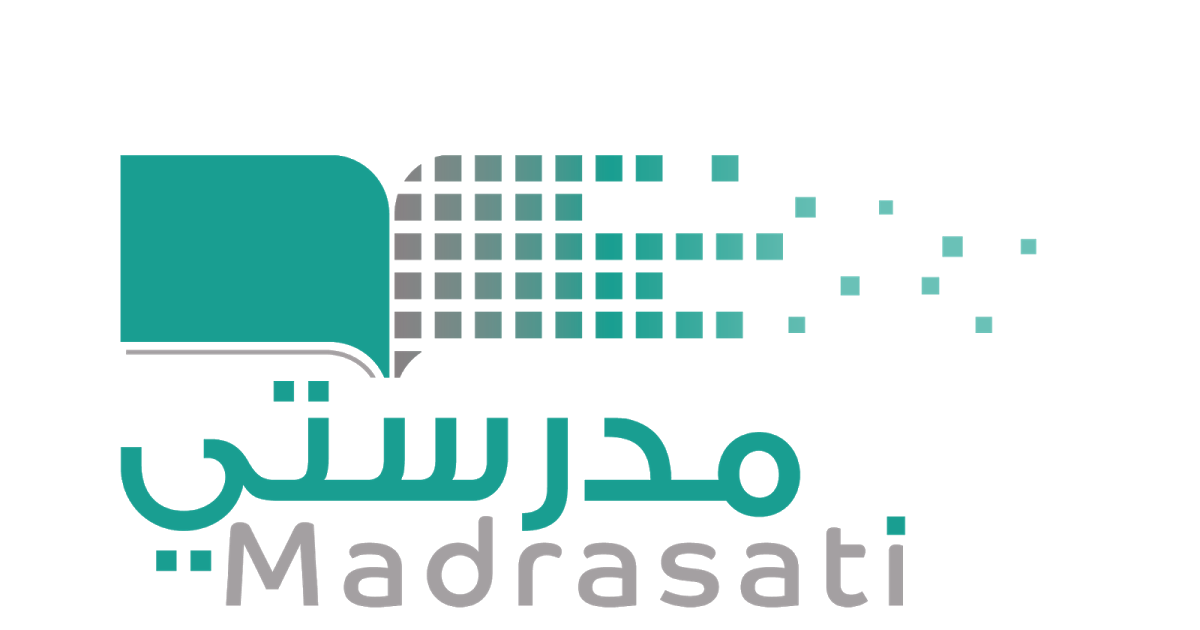 خبرات 
سابقة
التقويم
الشرح
اسكشف
التهيئة
الواجب
الاهداف
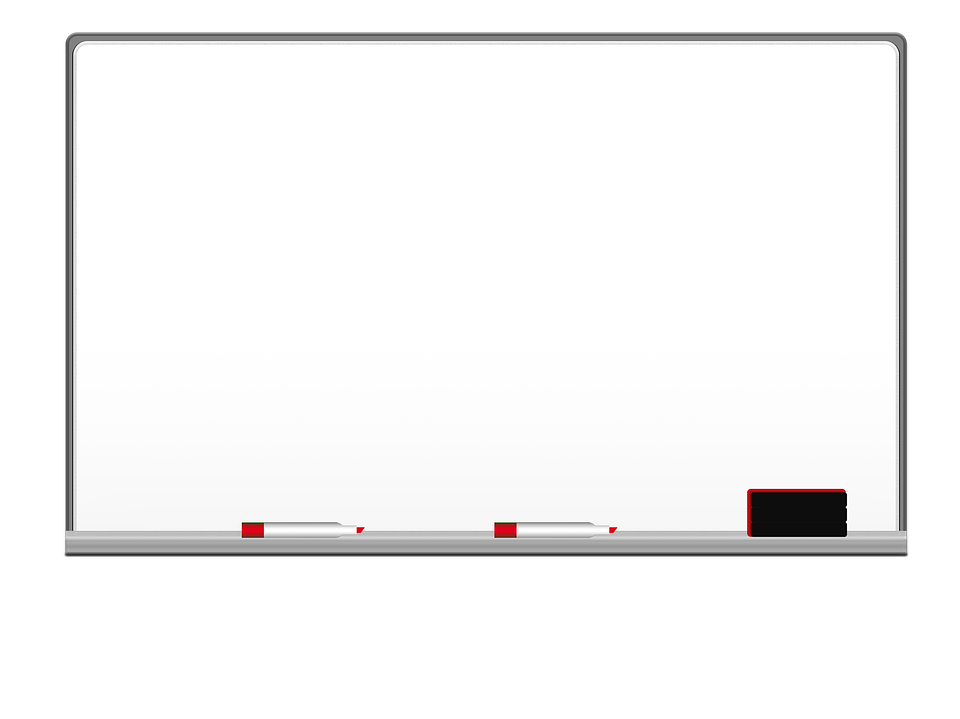 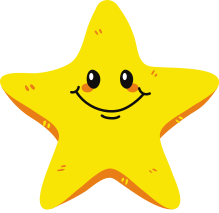 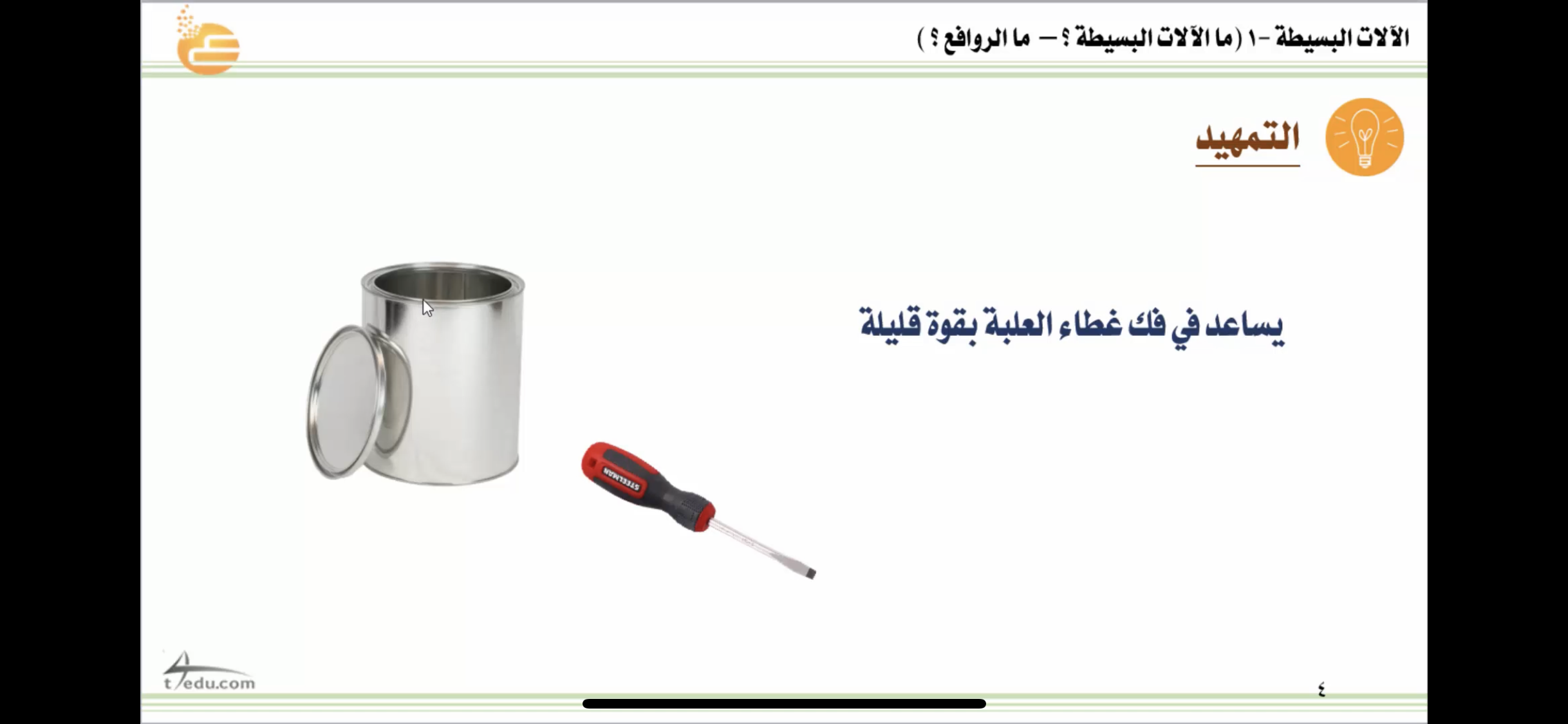 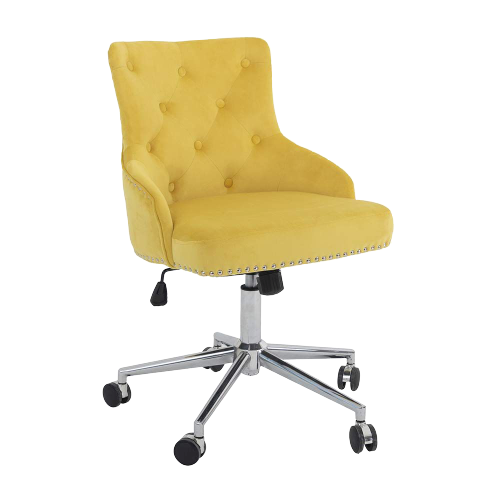 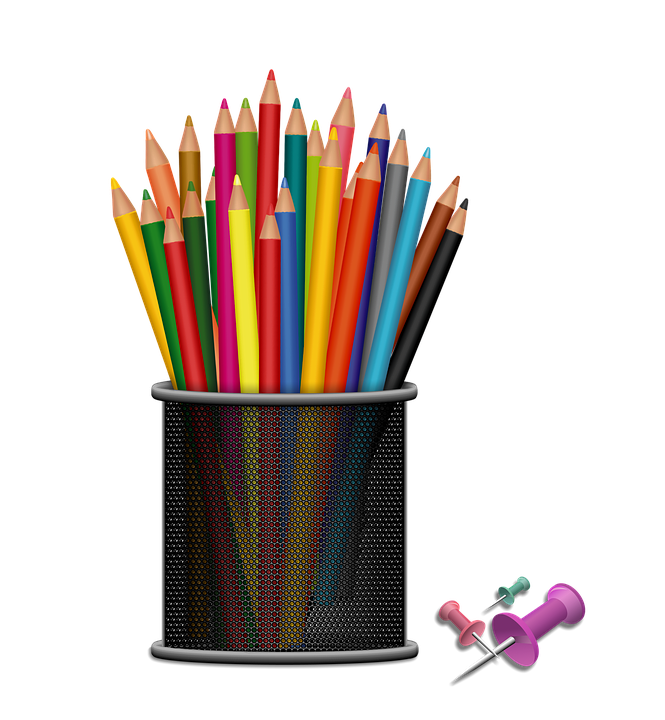 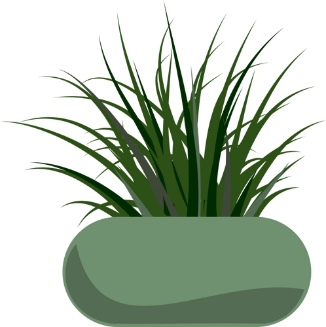 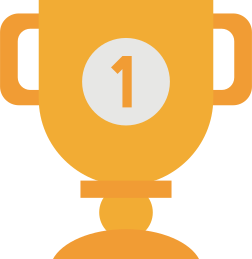 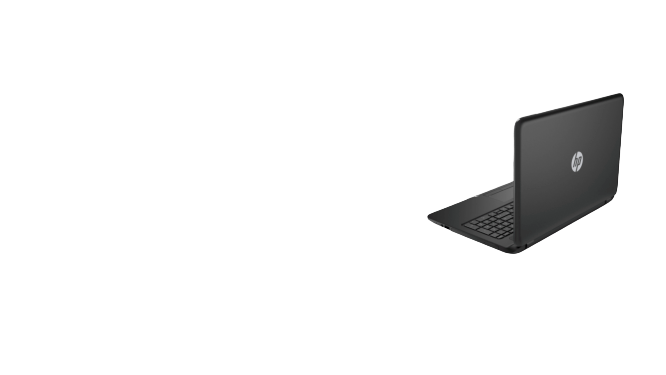 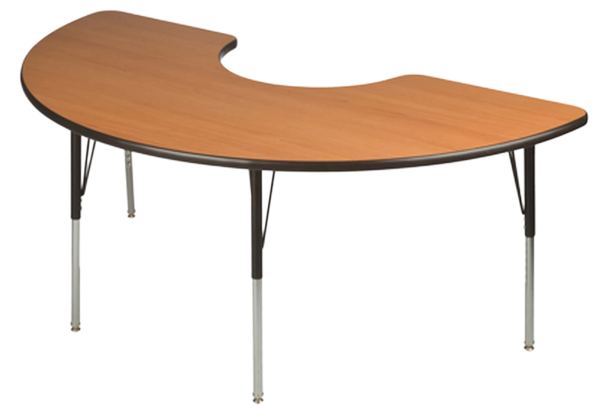 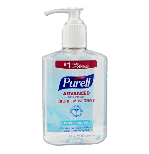 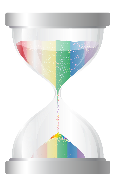 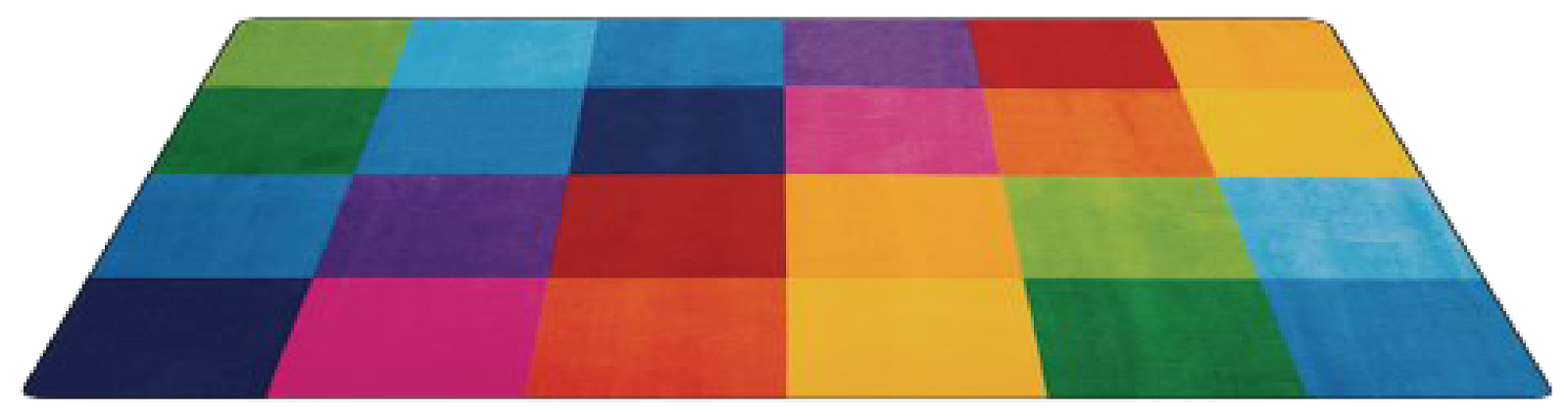 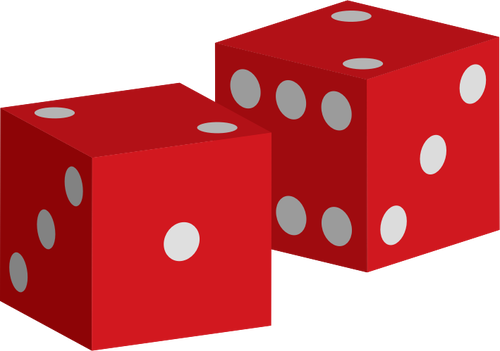 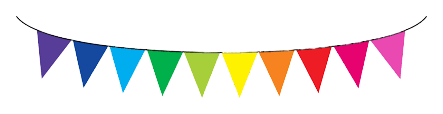 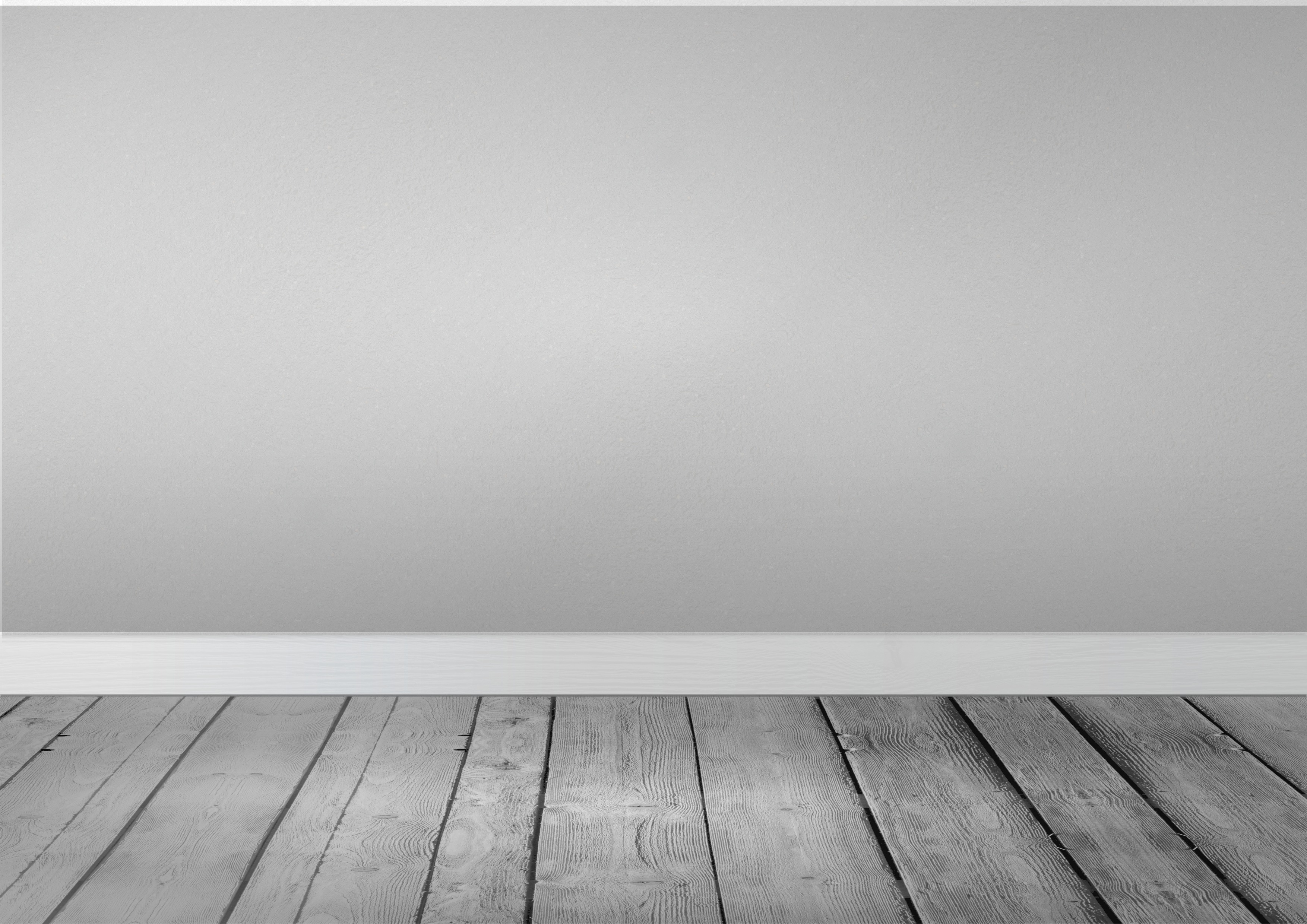 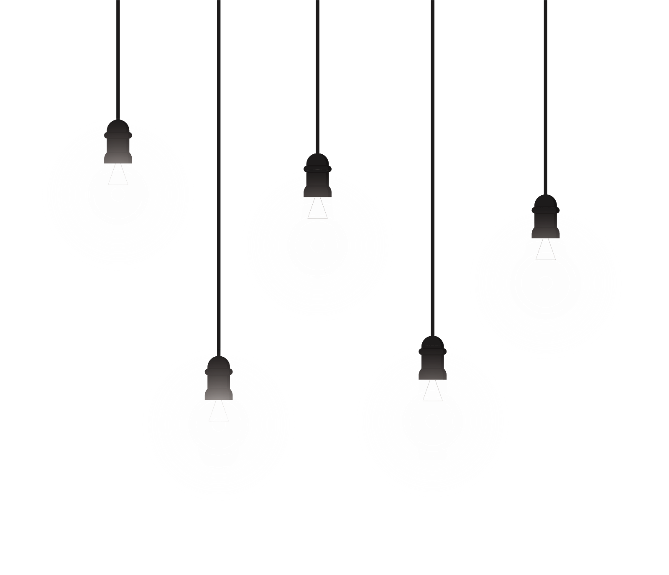 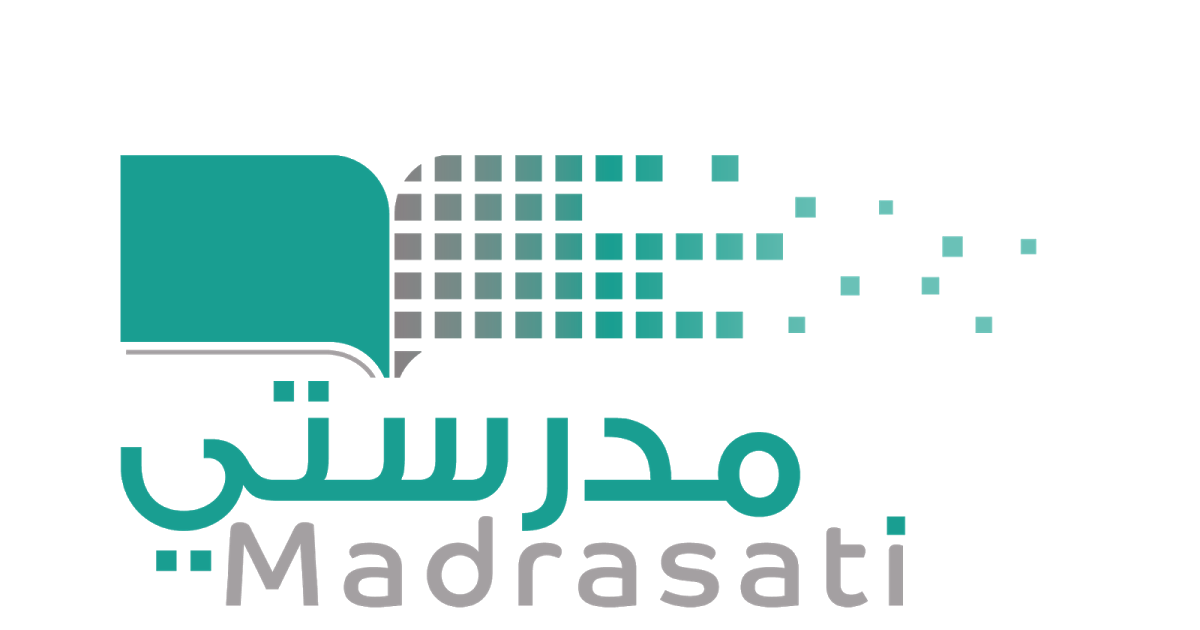 خبرات 
سابقة
التقويم
الشرح
اسكشف
التهيئة
الواجب
الاهداف
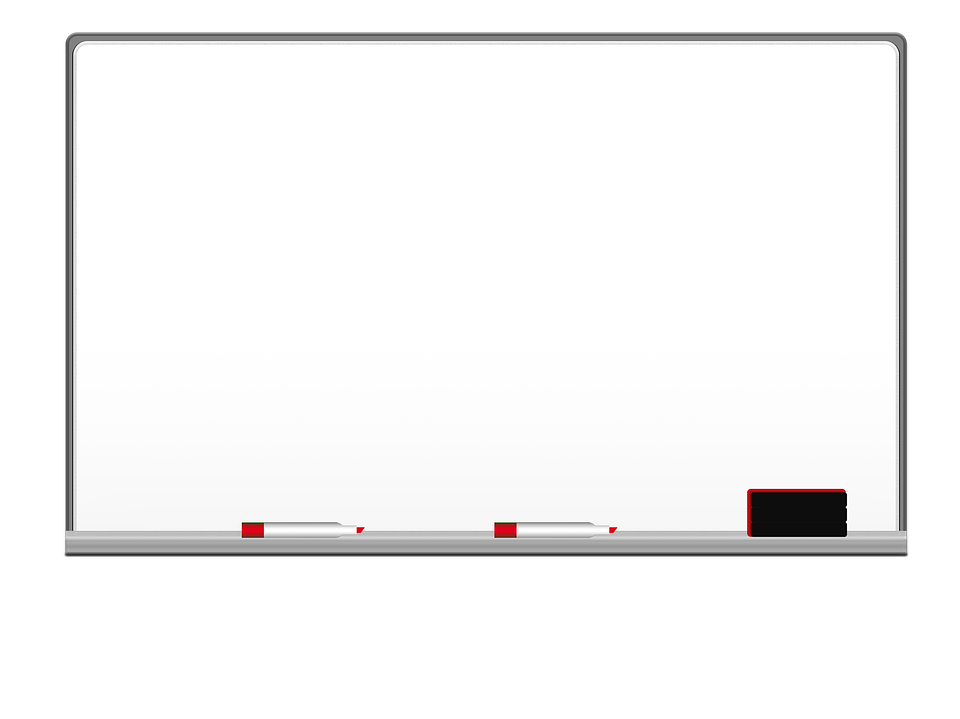 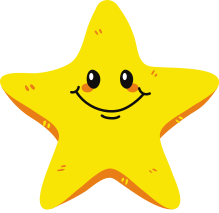 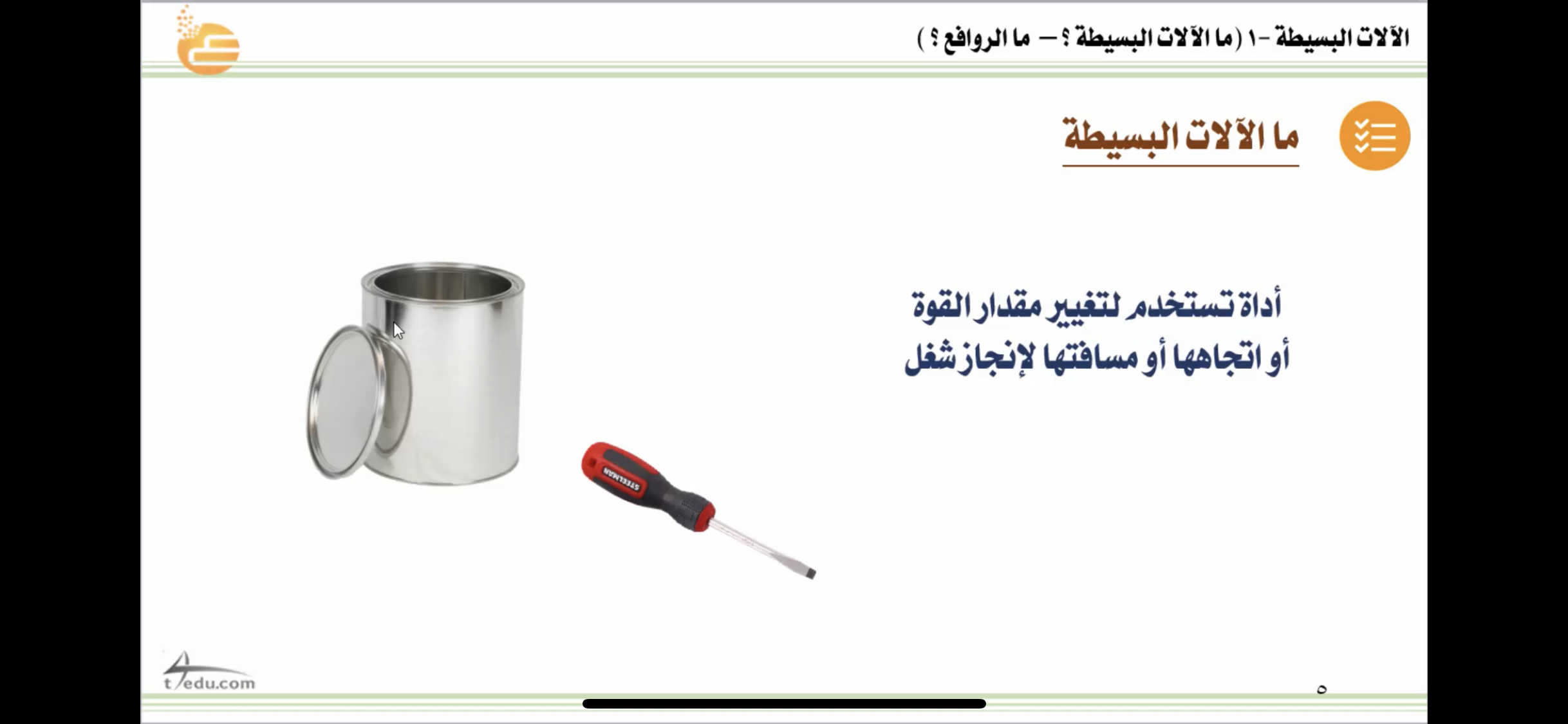 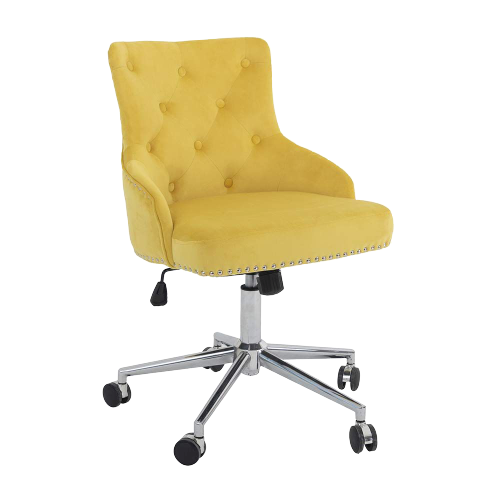 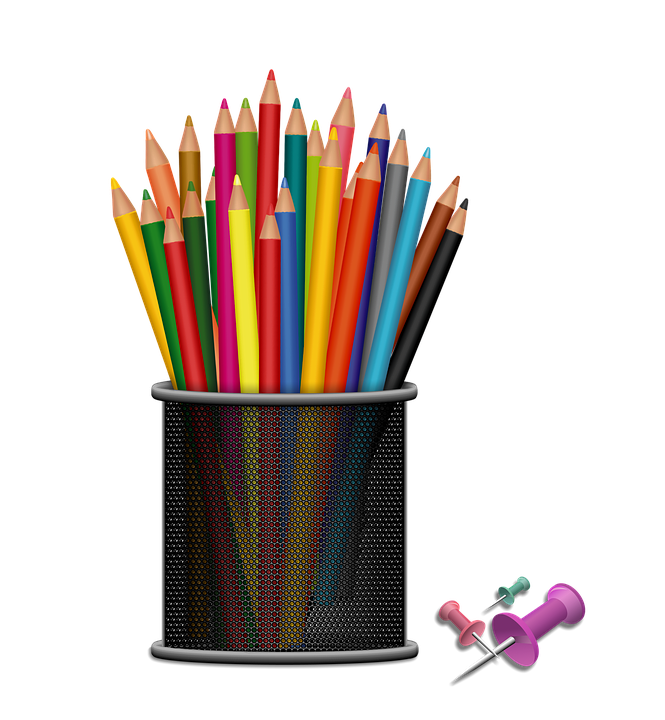 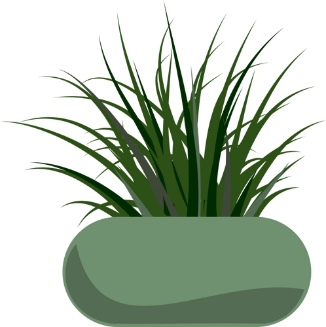 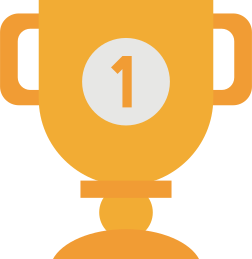 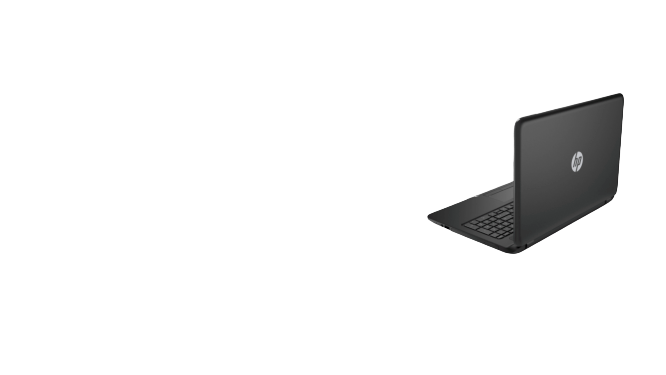 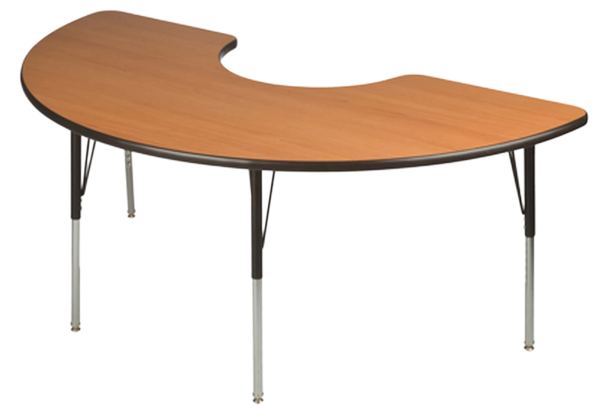 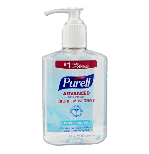 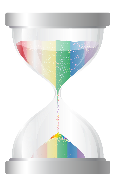 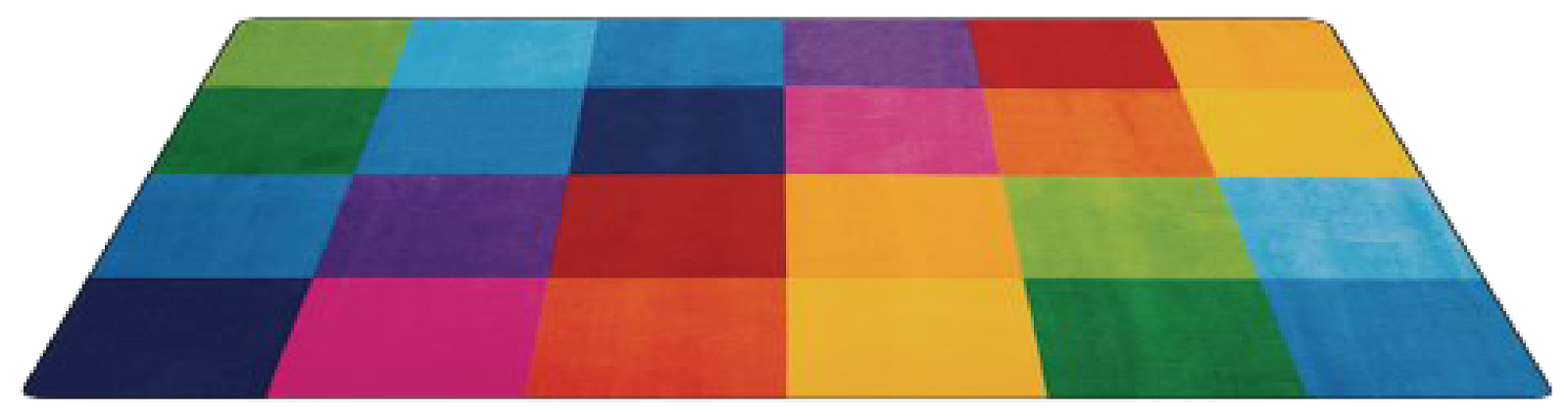 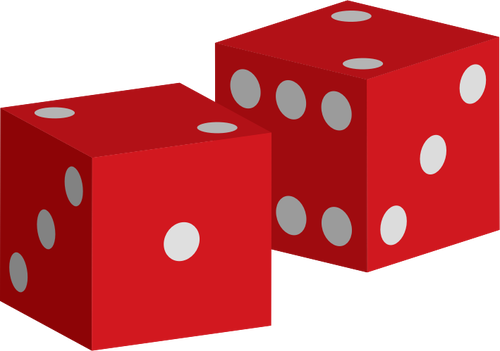 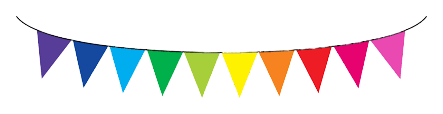 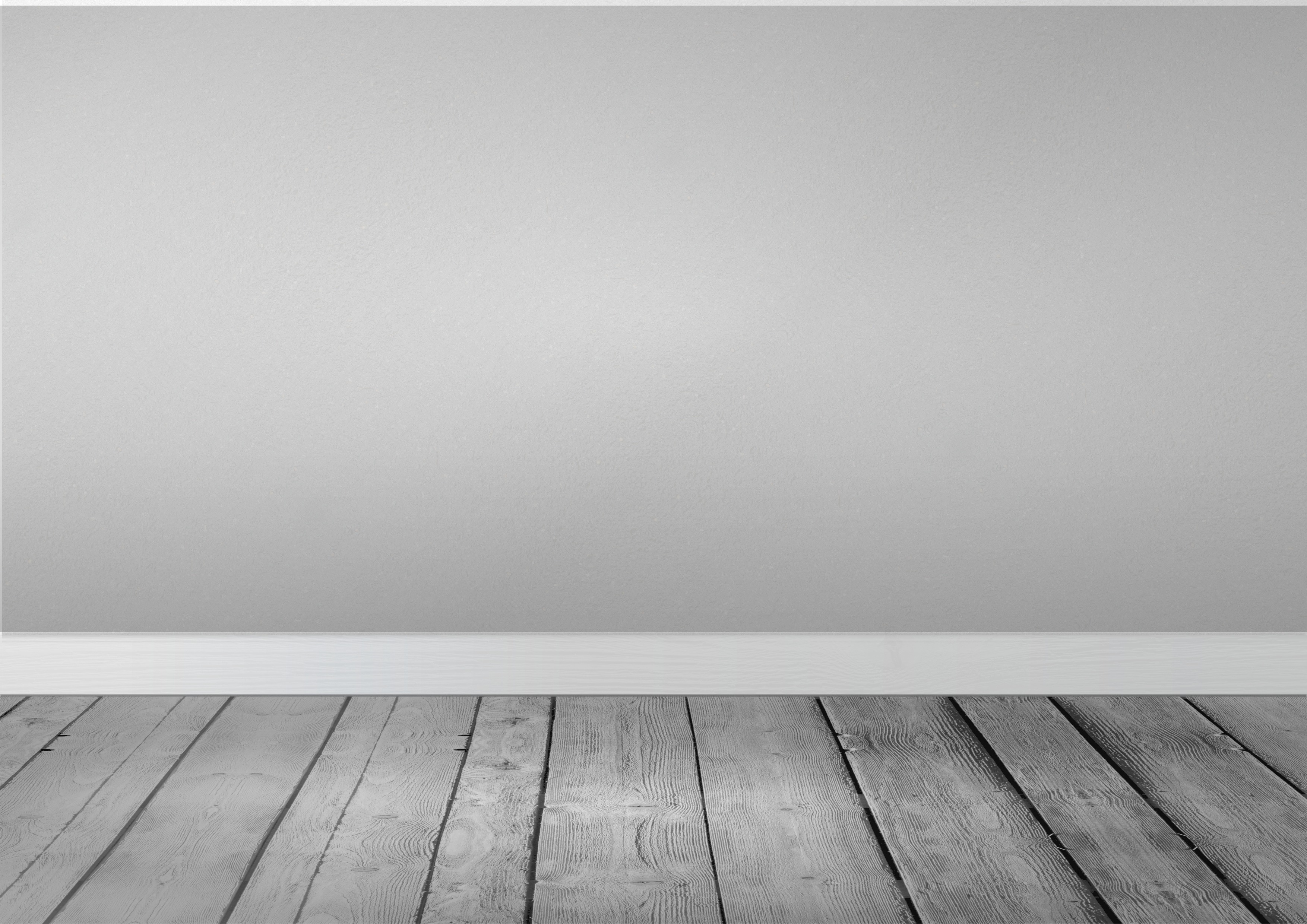 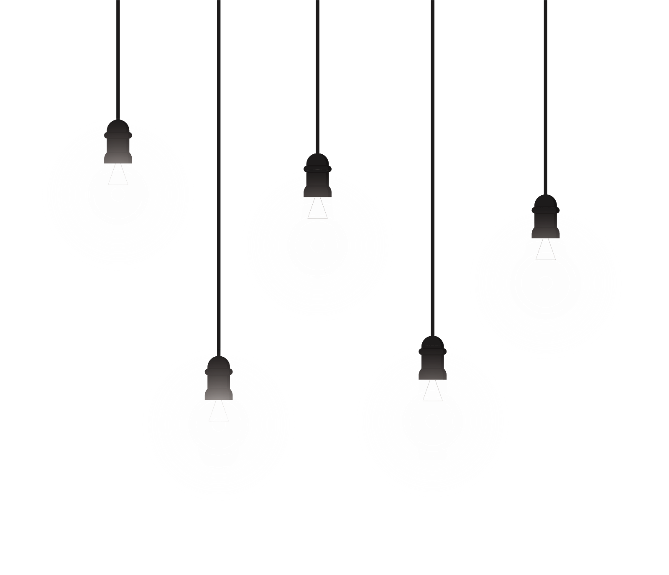 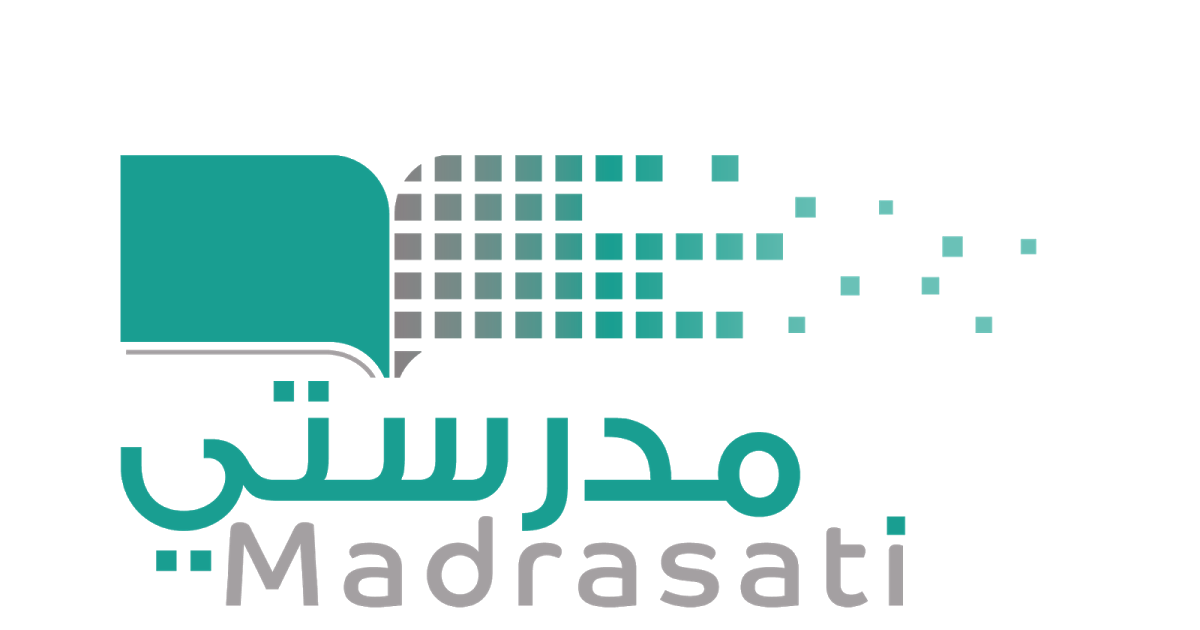 خبرات 
سابقة
التقويم
الشرح
اسكشف
التهيئة
الواجب
الاهداف
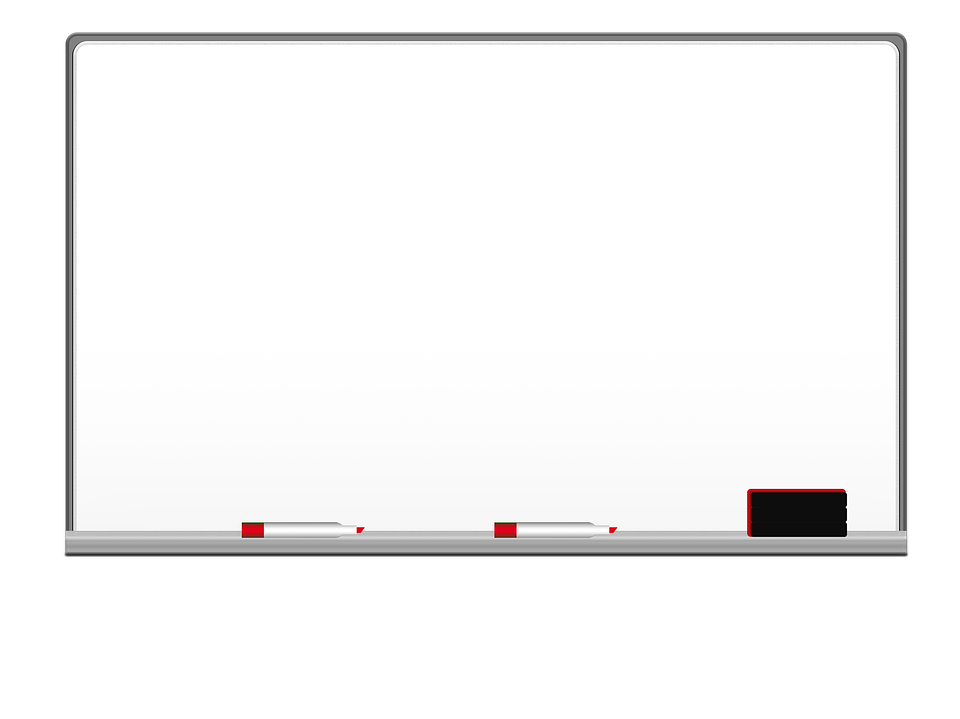 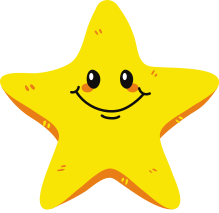 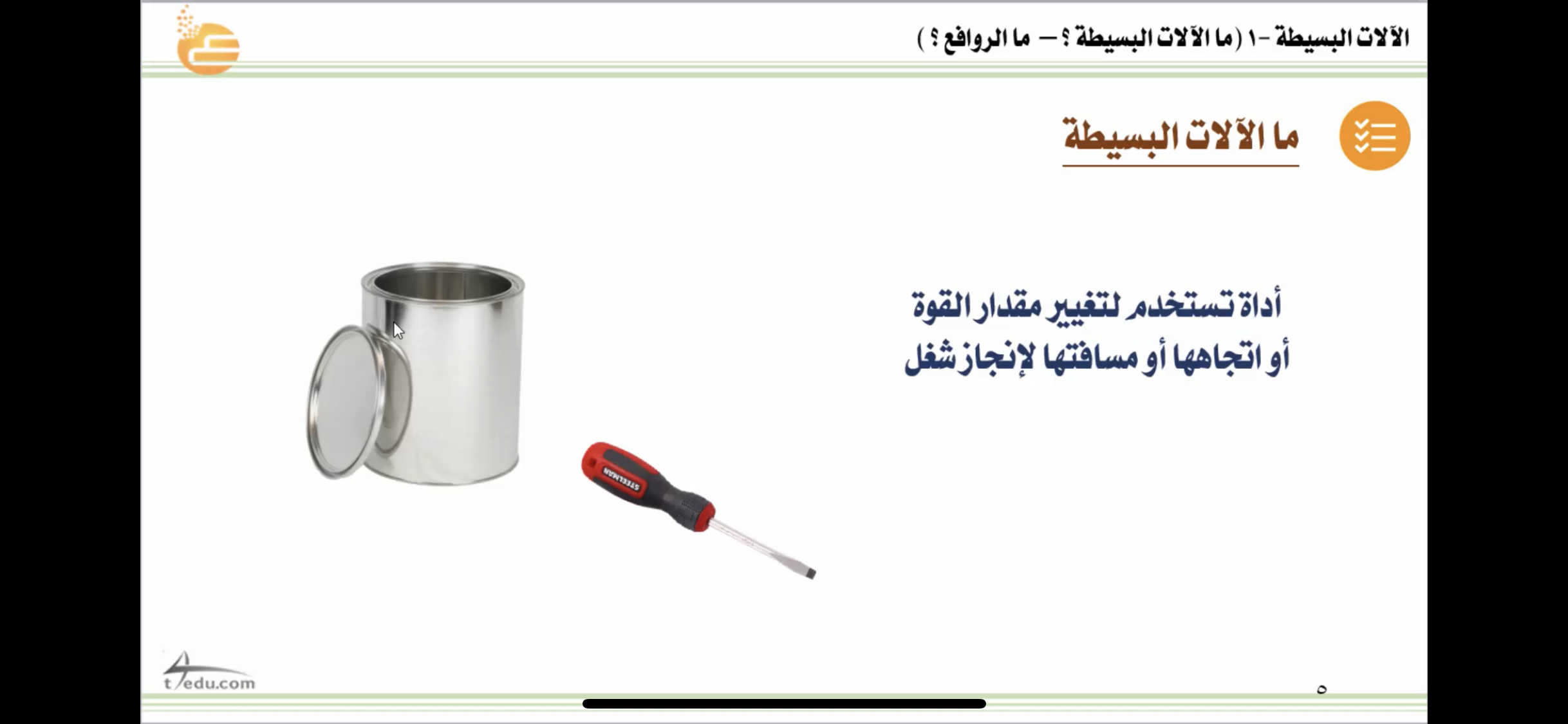 طالباتي الحميلات نشاهد معا هذا الرابط
https://www.thinglink.com/scene/657399177688383490
الالات البسيطة وانواعها .
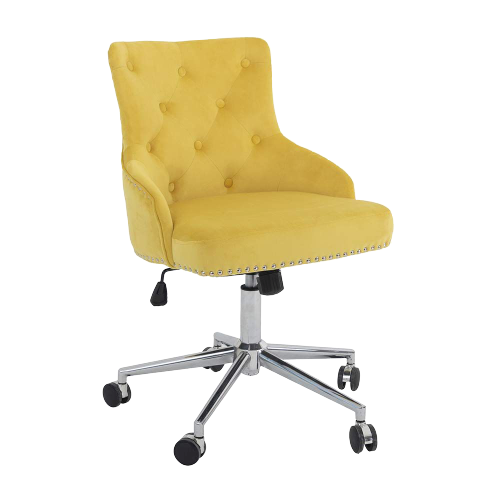 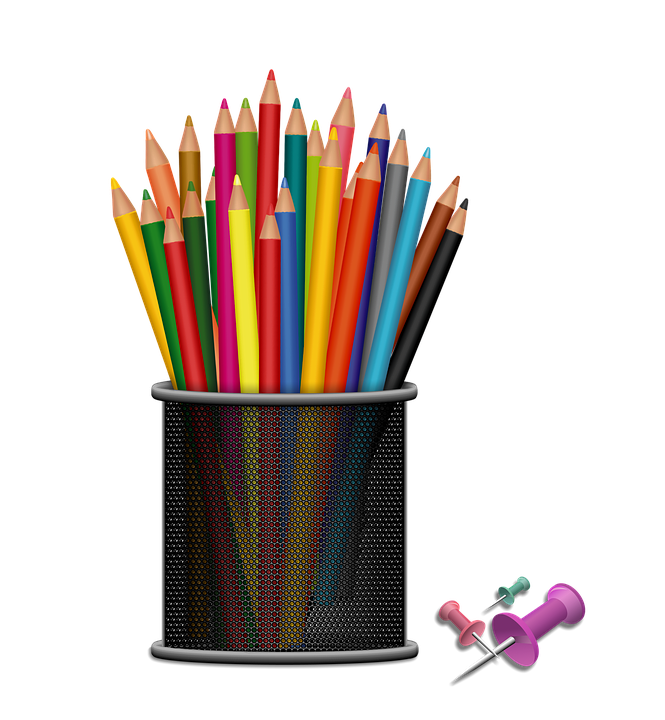 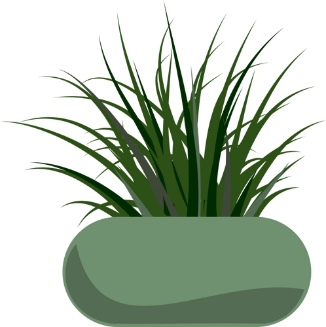 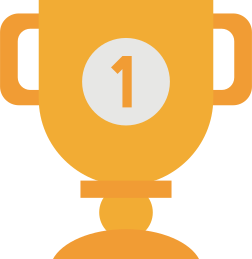 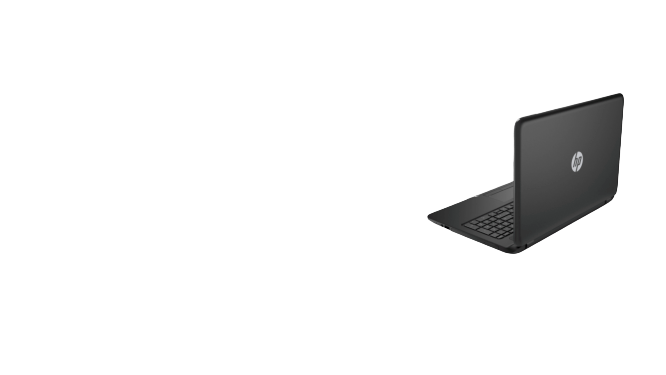 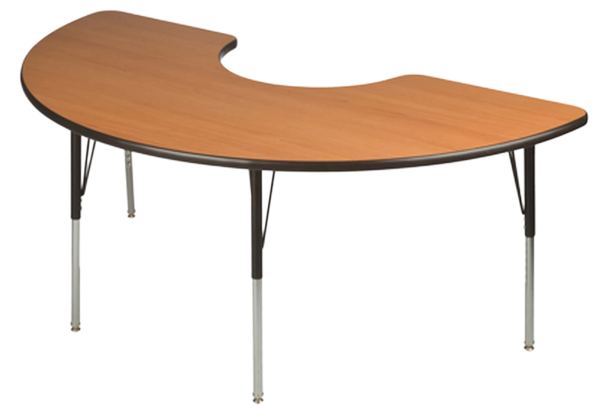 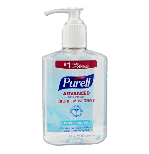 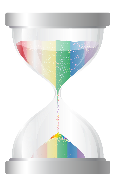 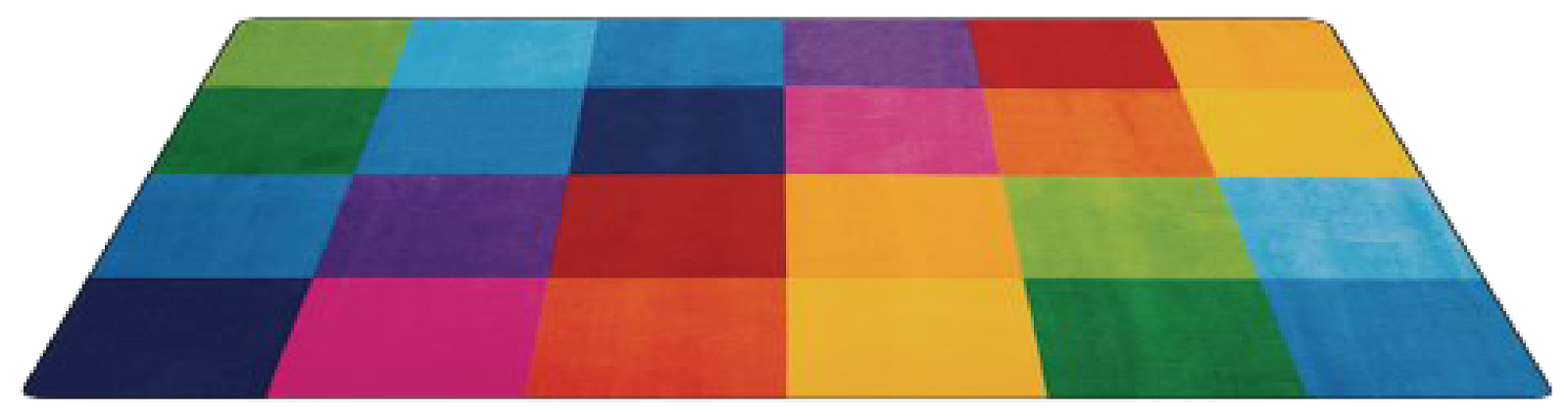 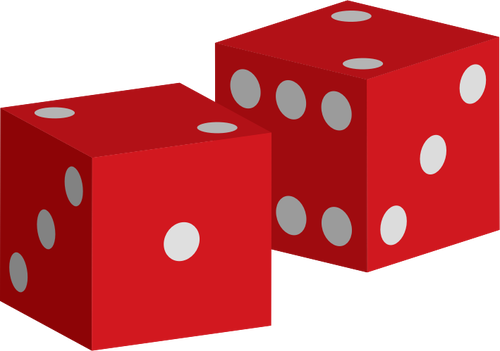 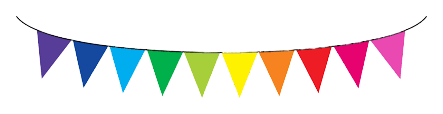 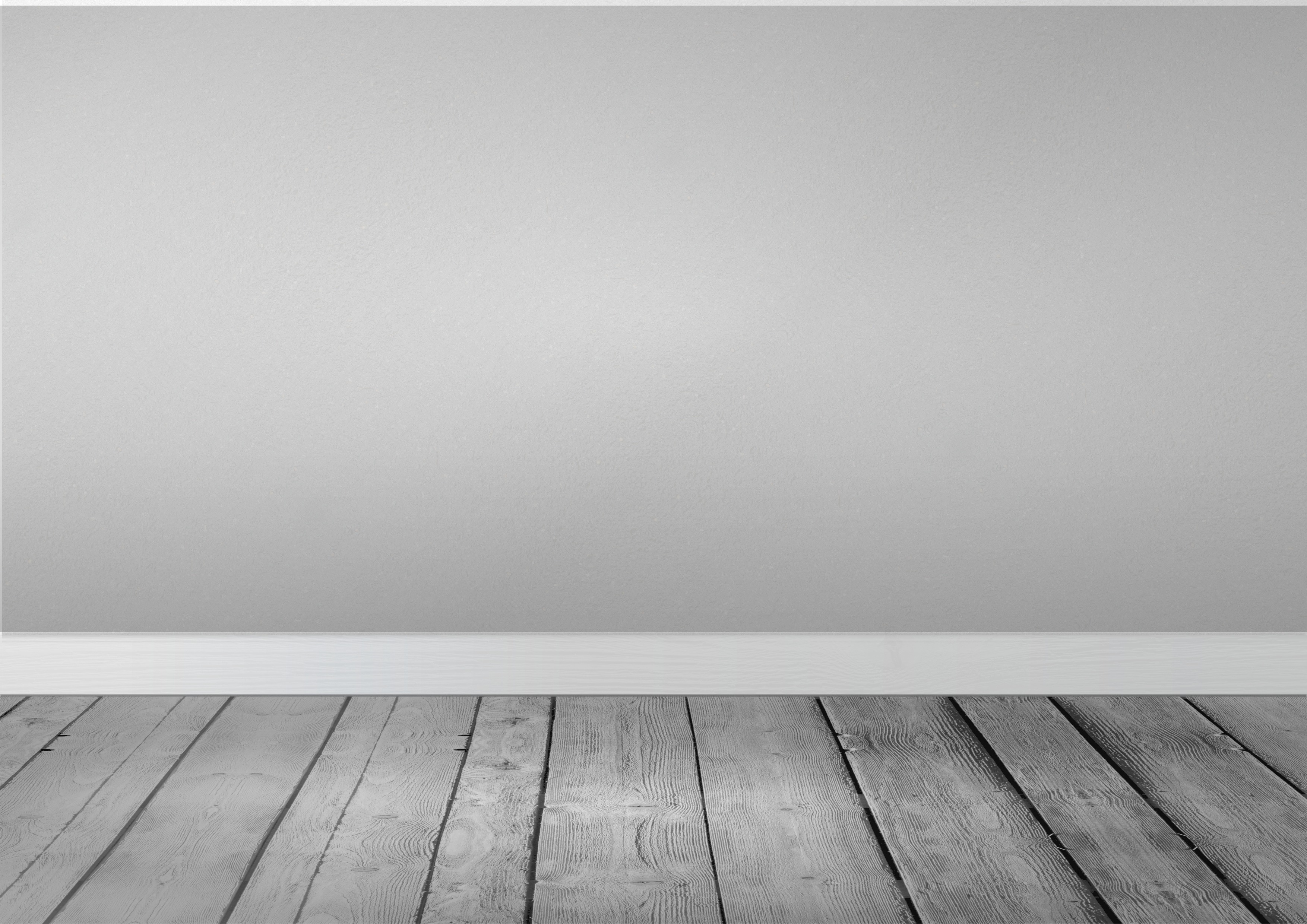 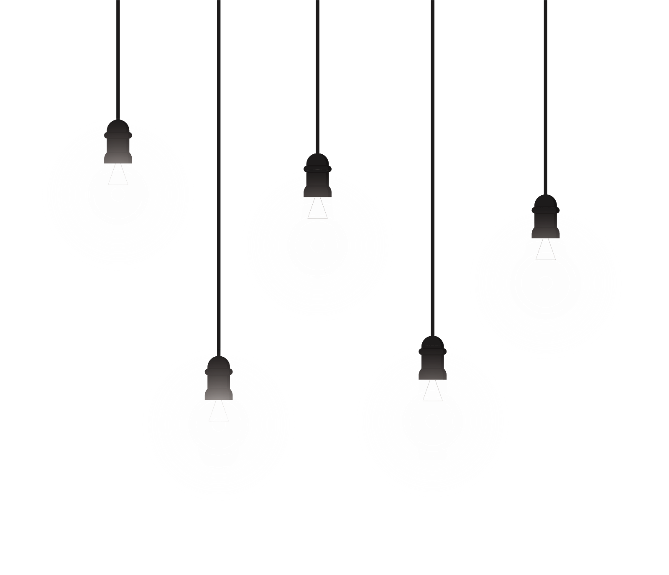 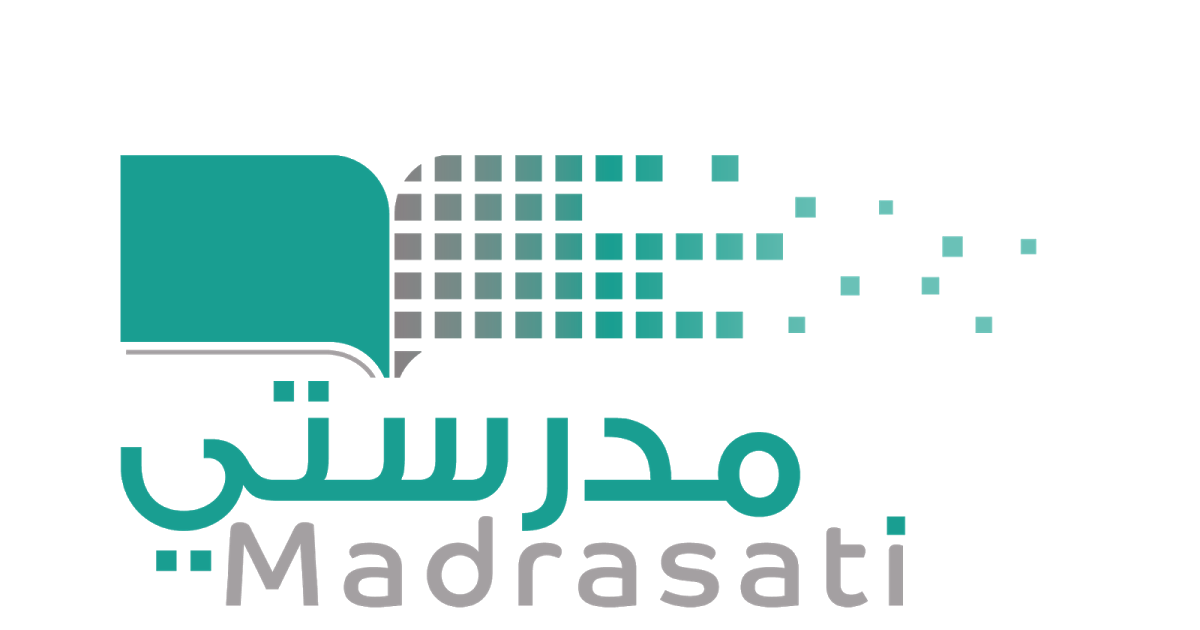 خبرات 
سابقة
التقويم
الشرح
اسكشف
التهيئة
الواجب
الاهداف
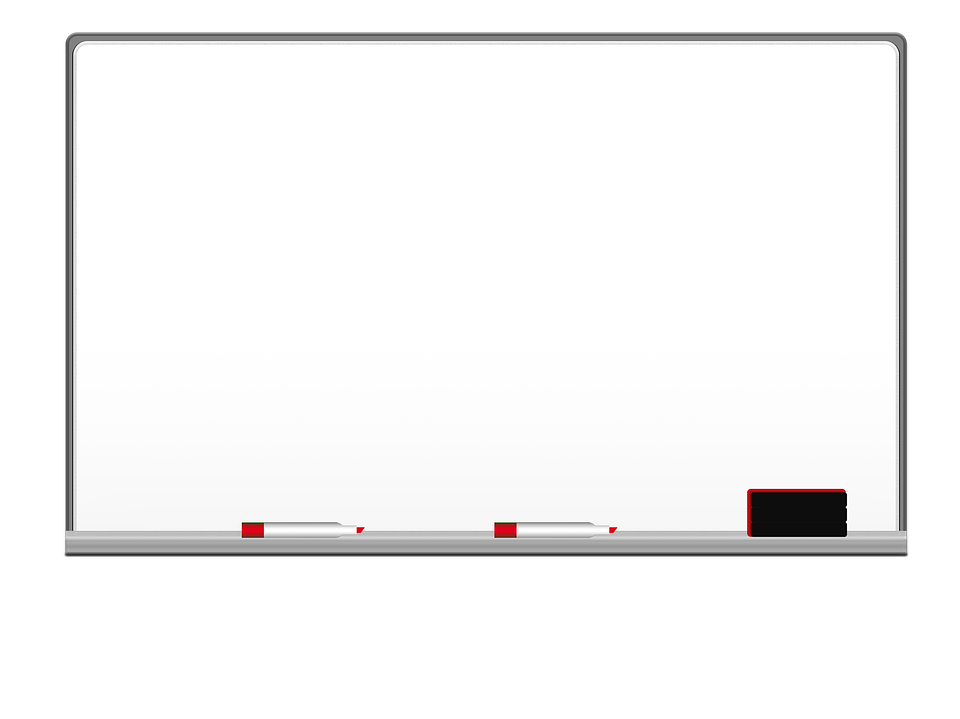 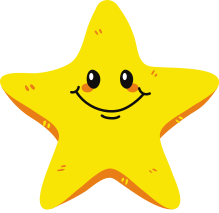 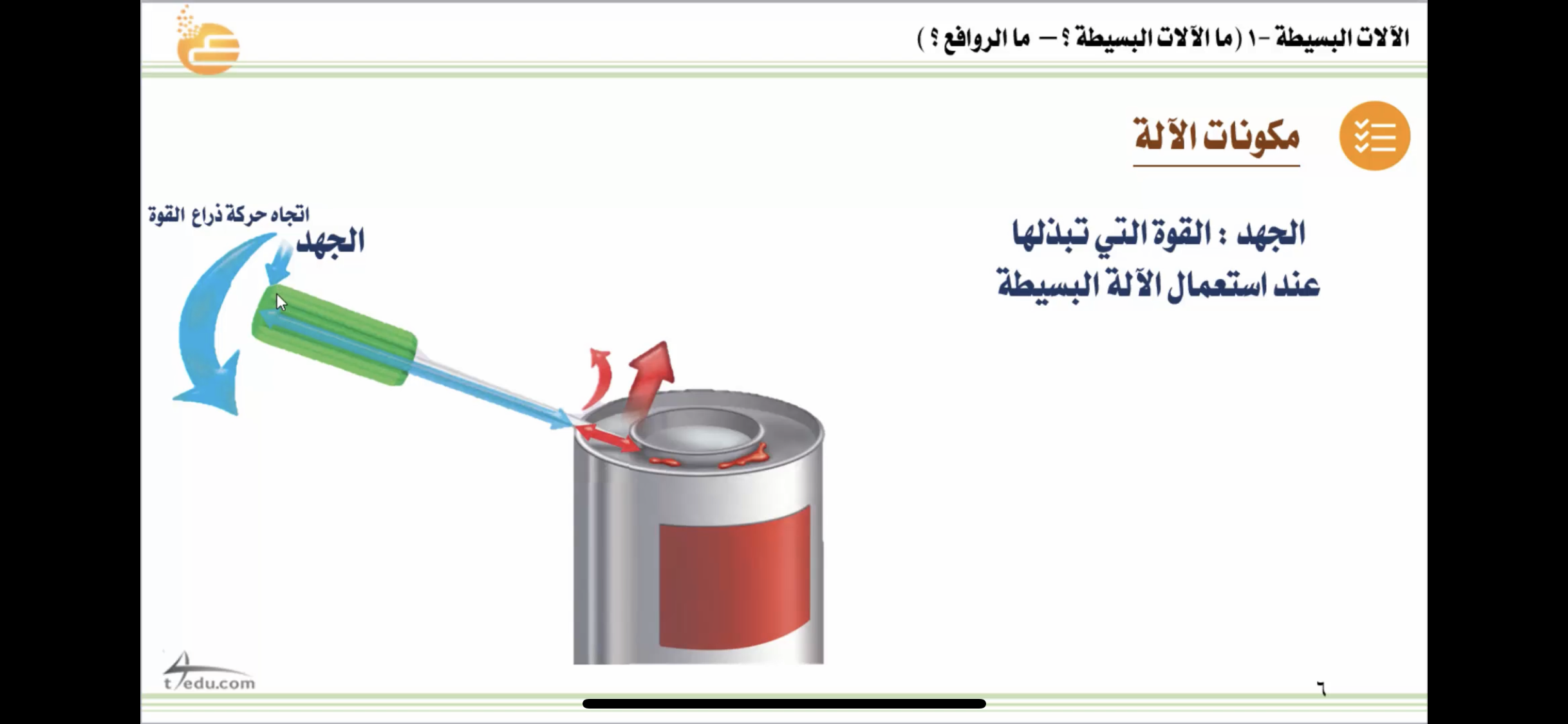 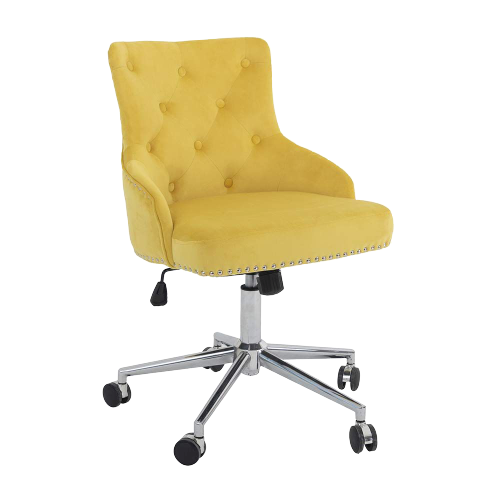 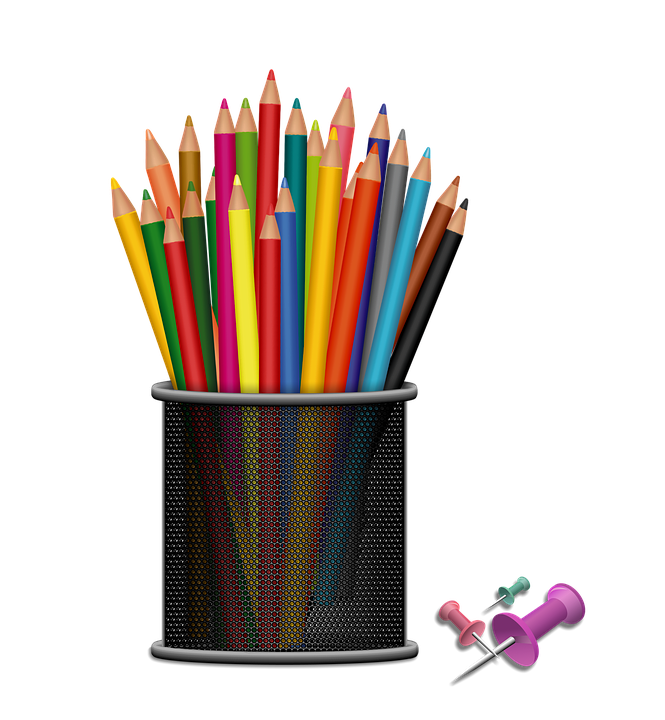 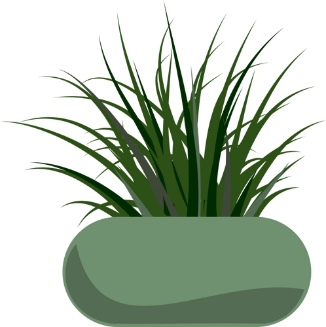 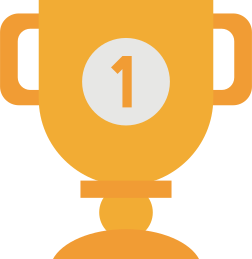 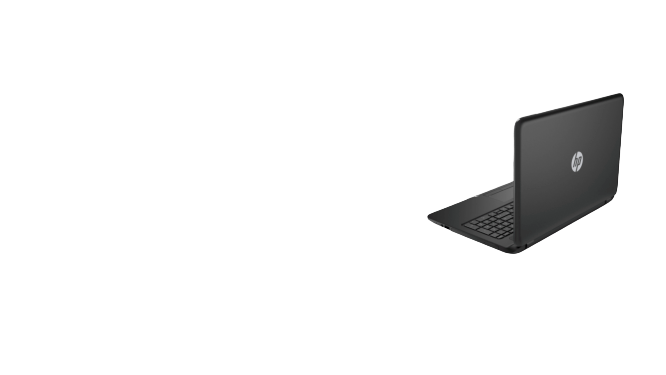 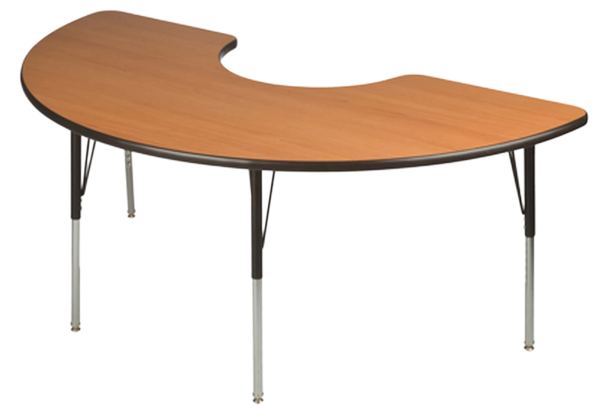 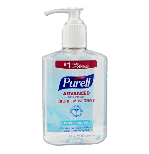 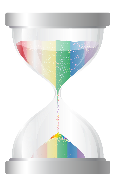 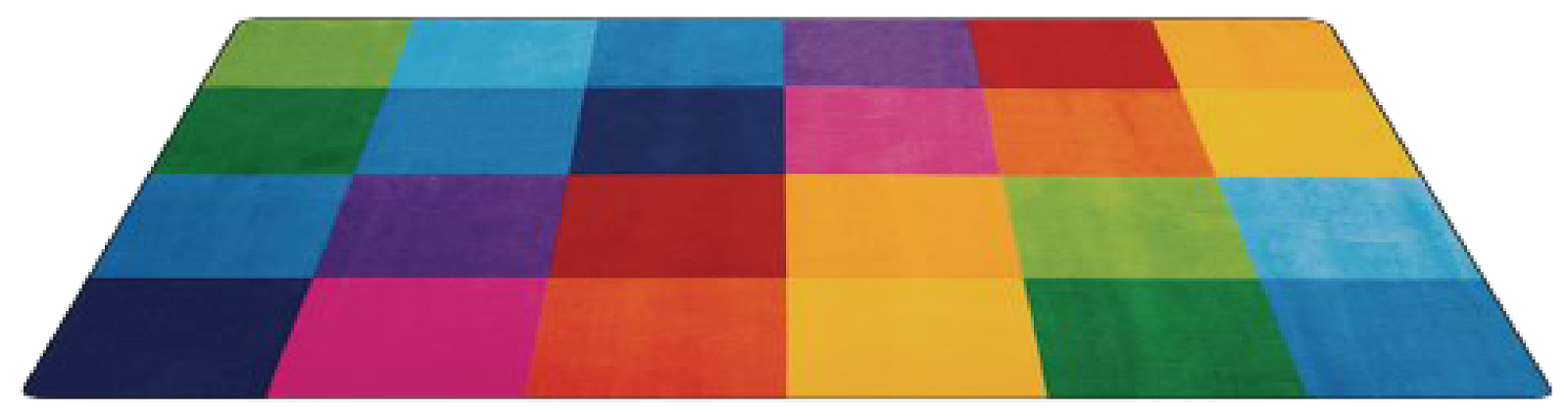 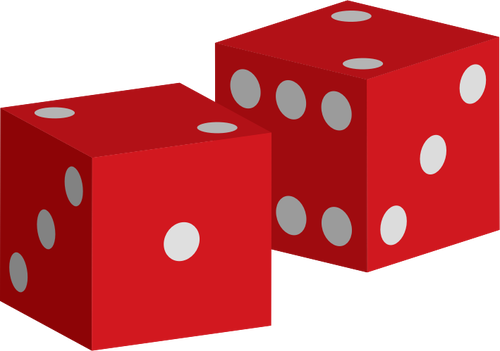 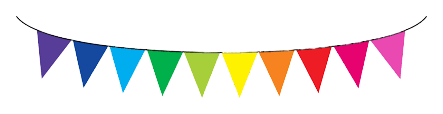 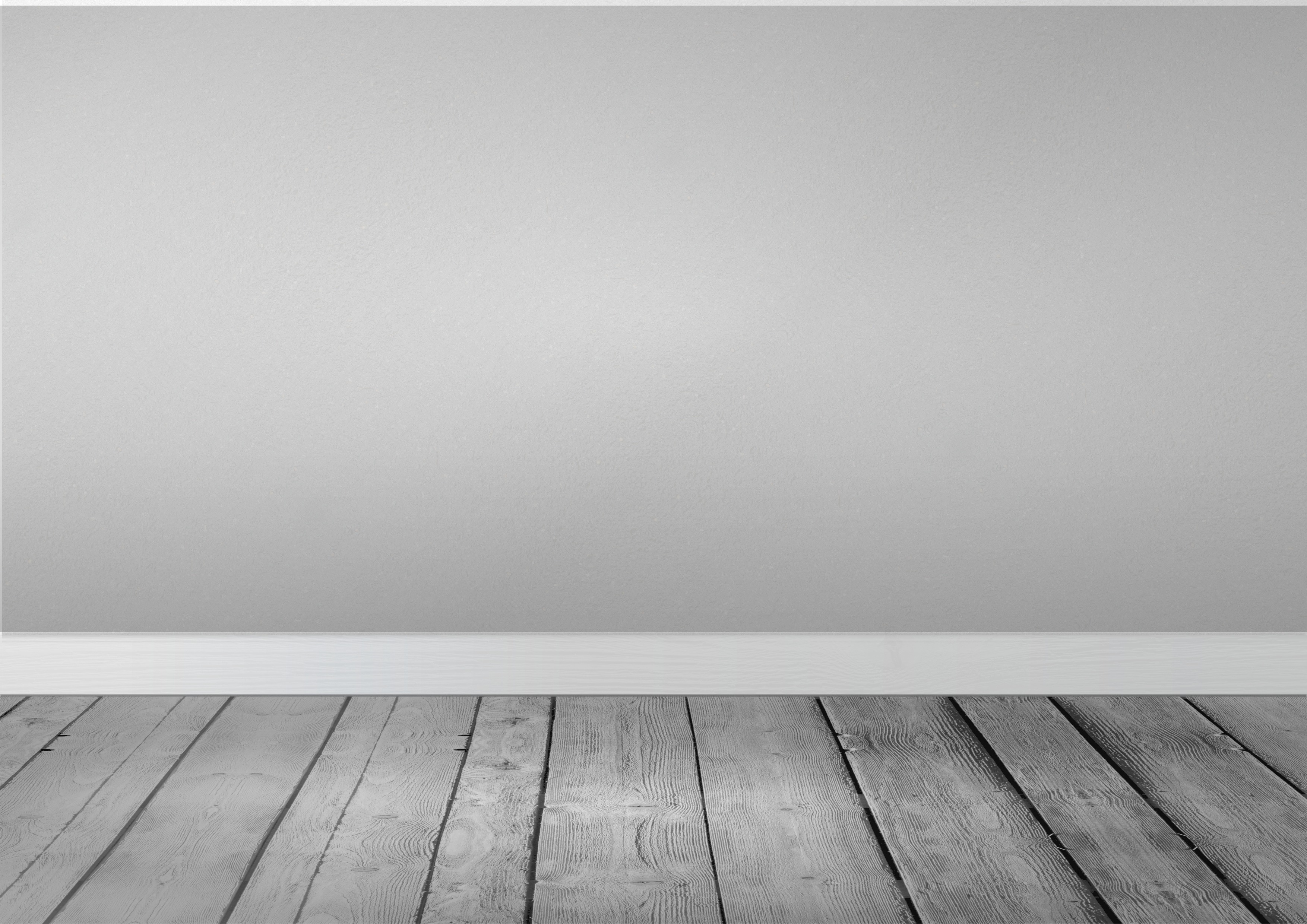 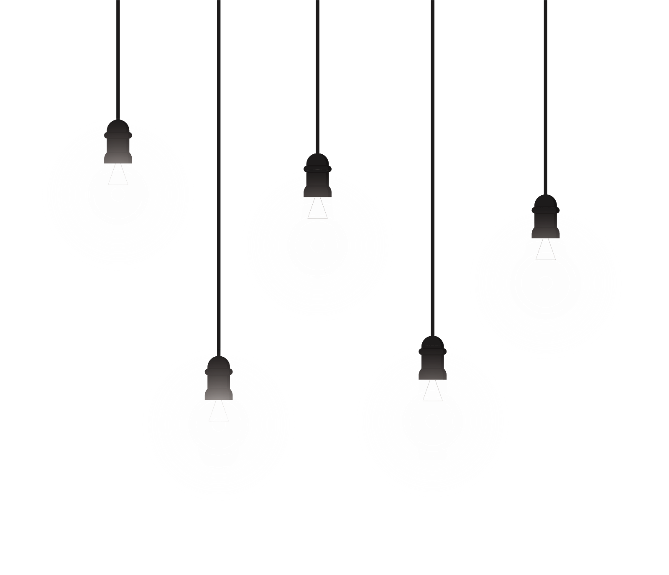 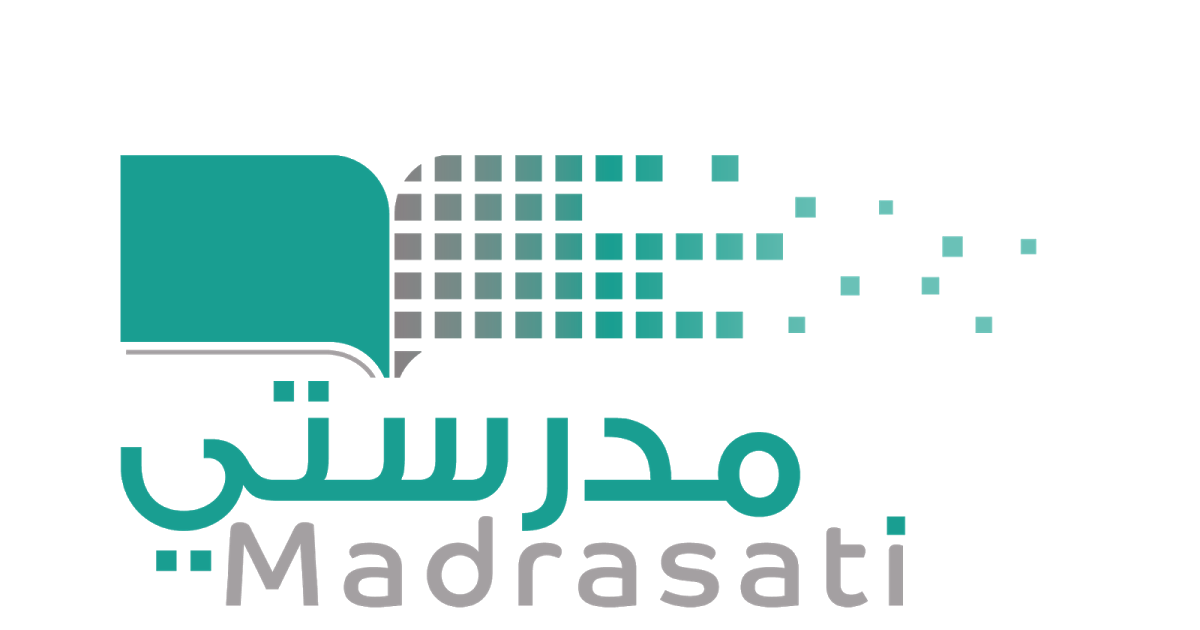 خبرات 
سابقة
التقويم
الشرح
اسكشف
التهيئة
الواجب
الاهداف
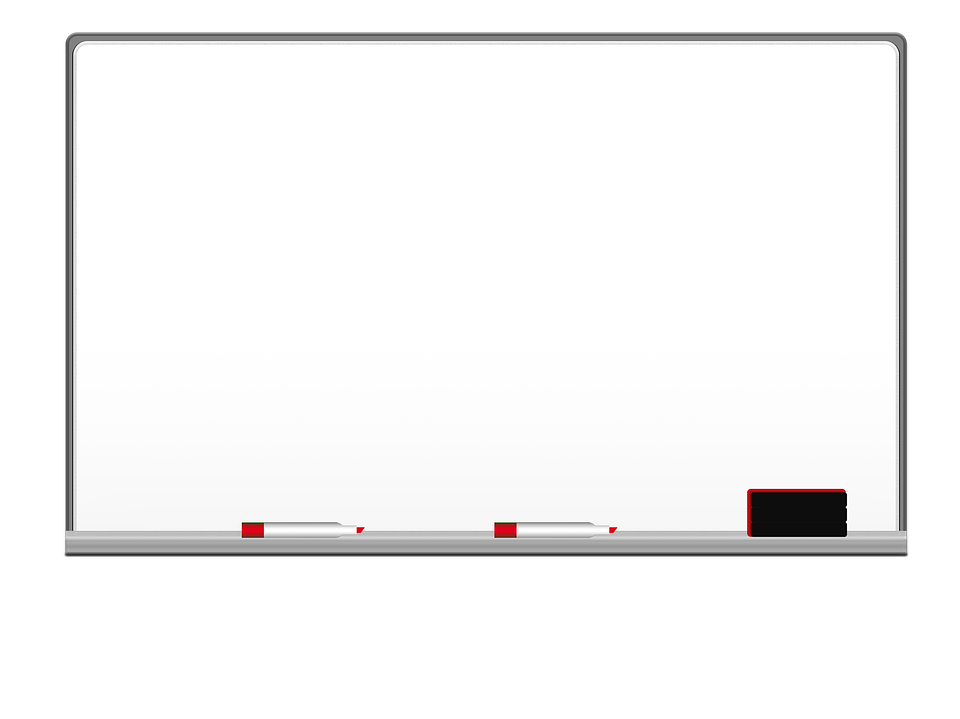 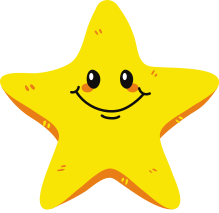 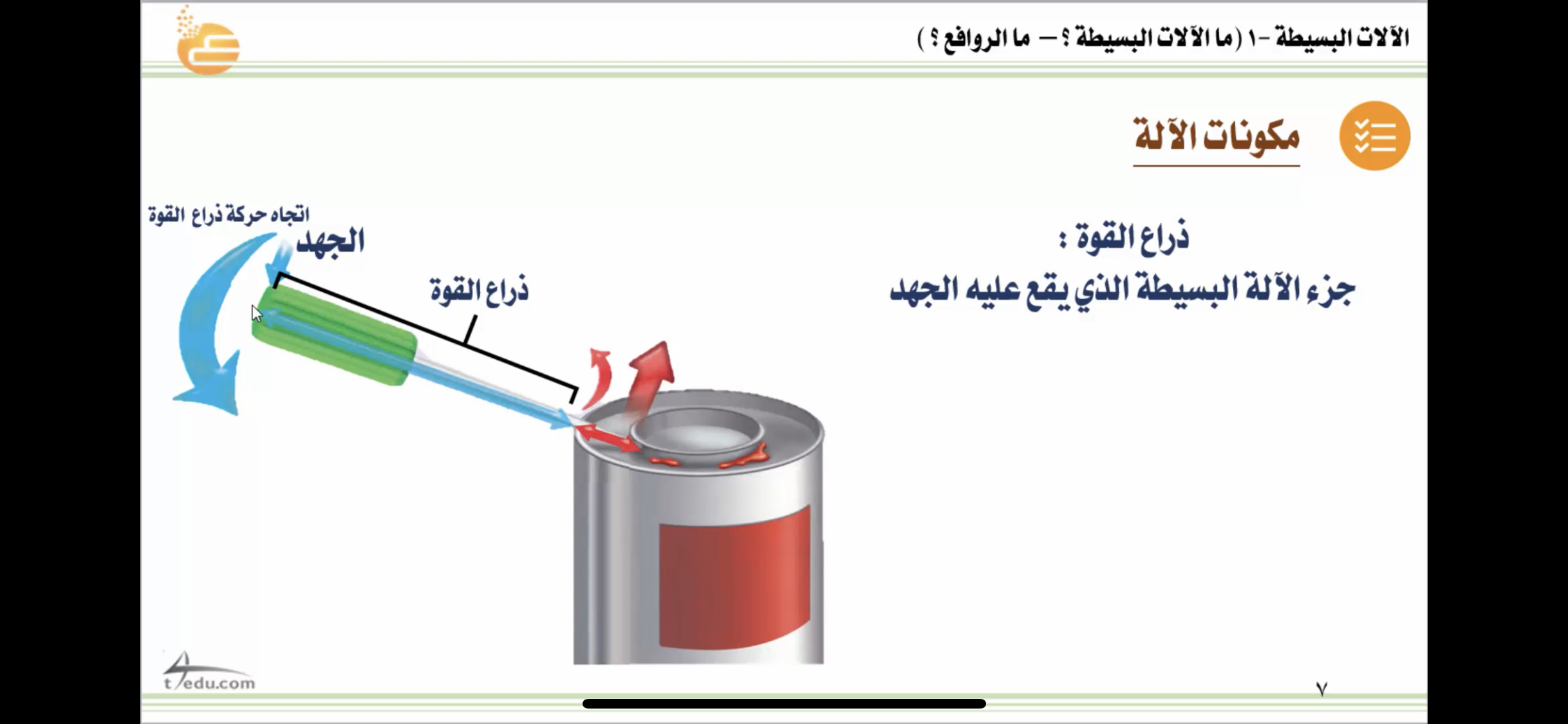 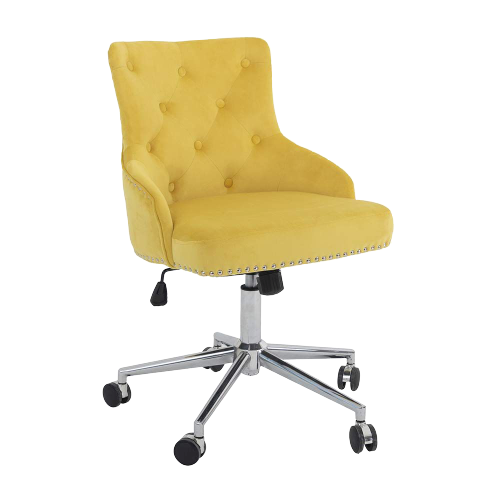 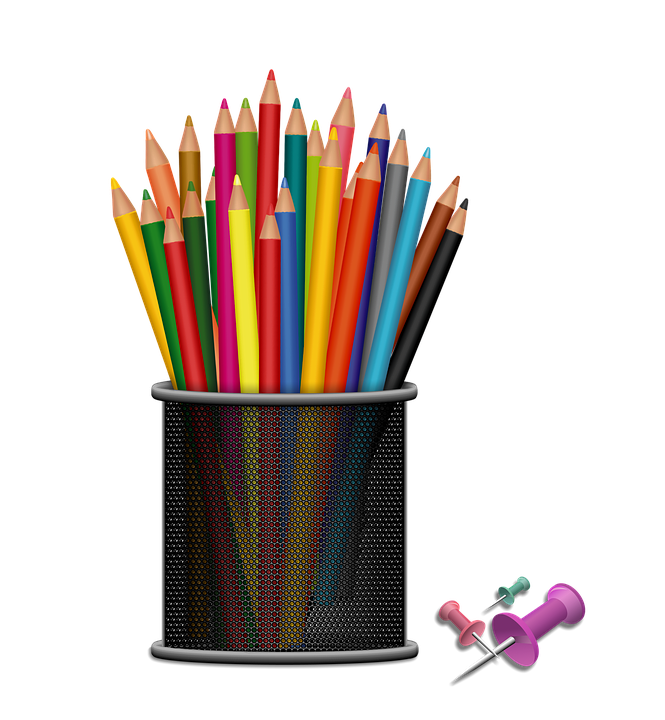 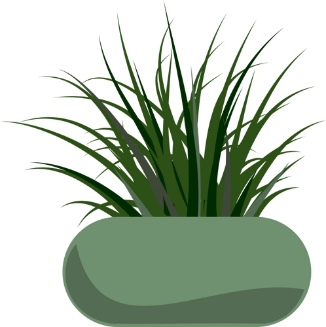 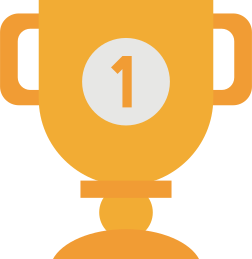 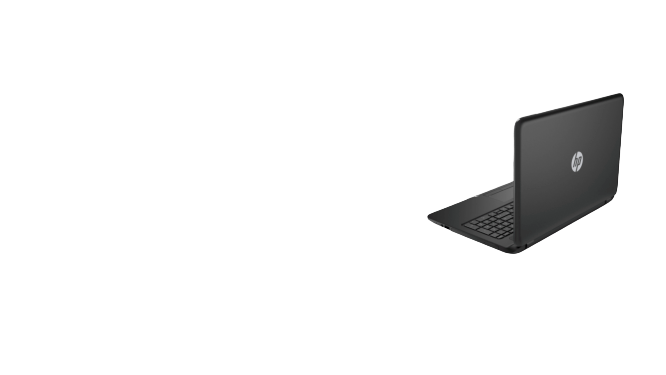 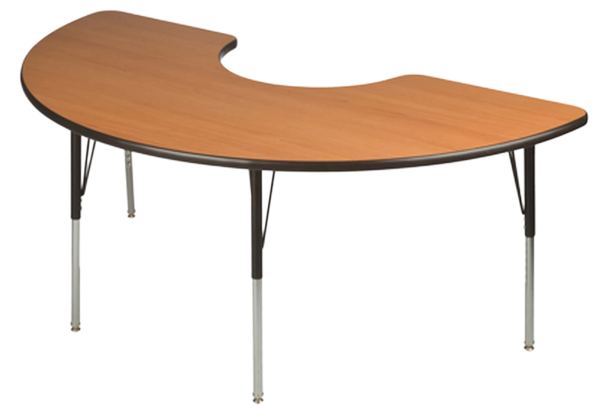 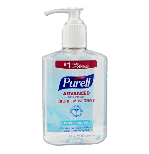 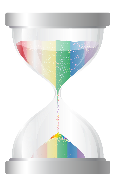 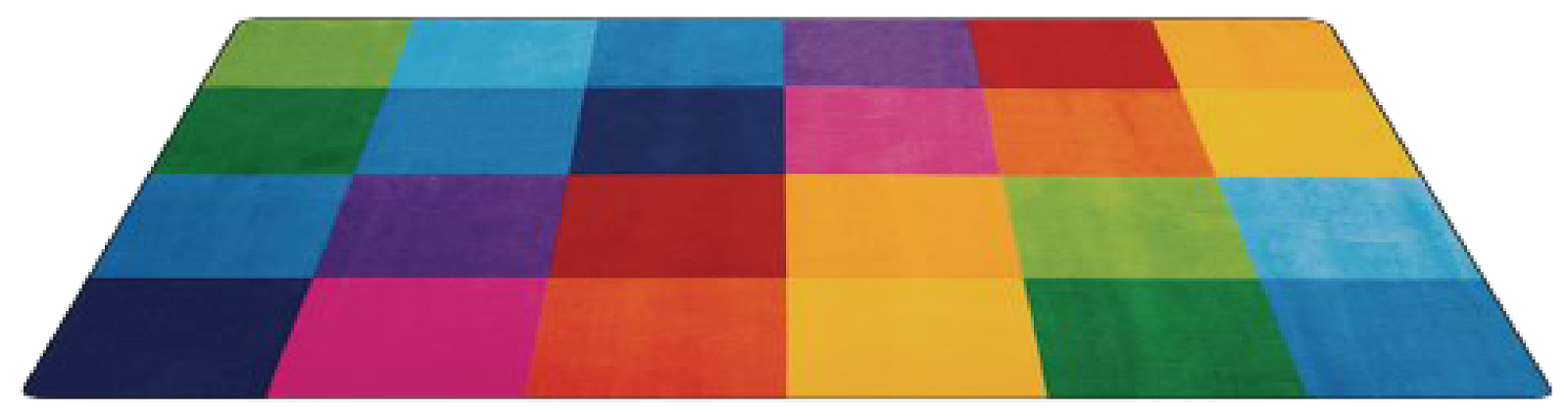 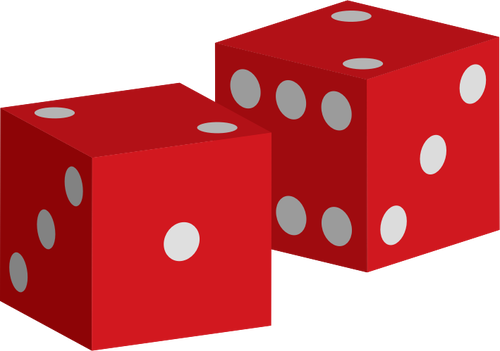 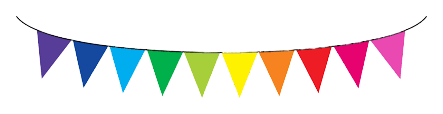 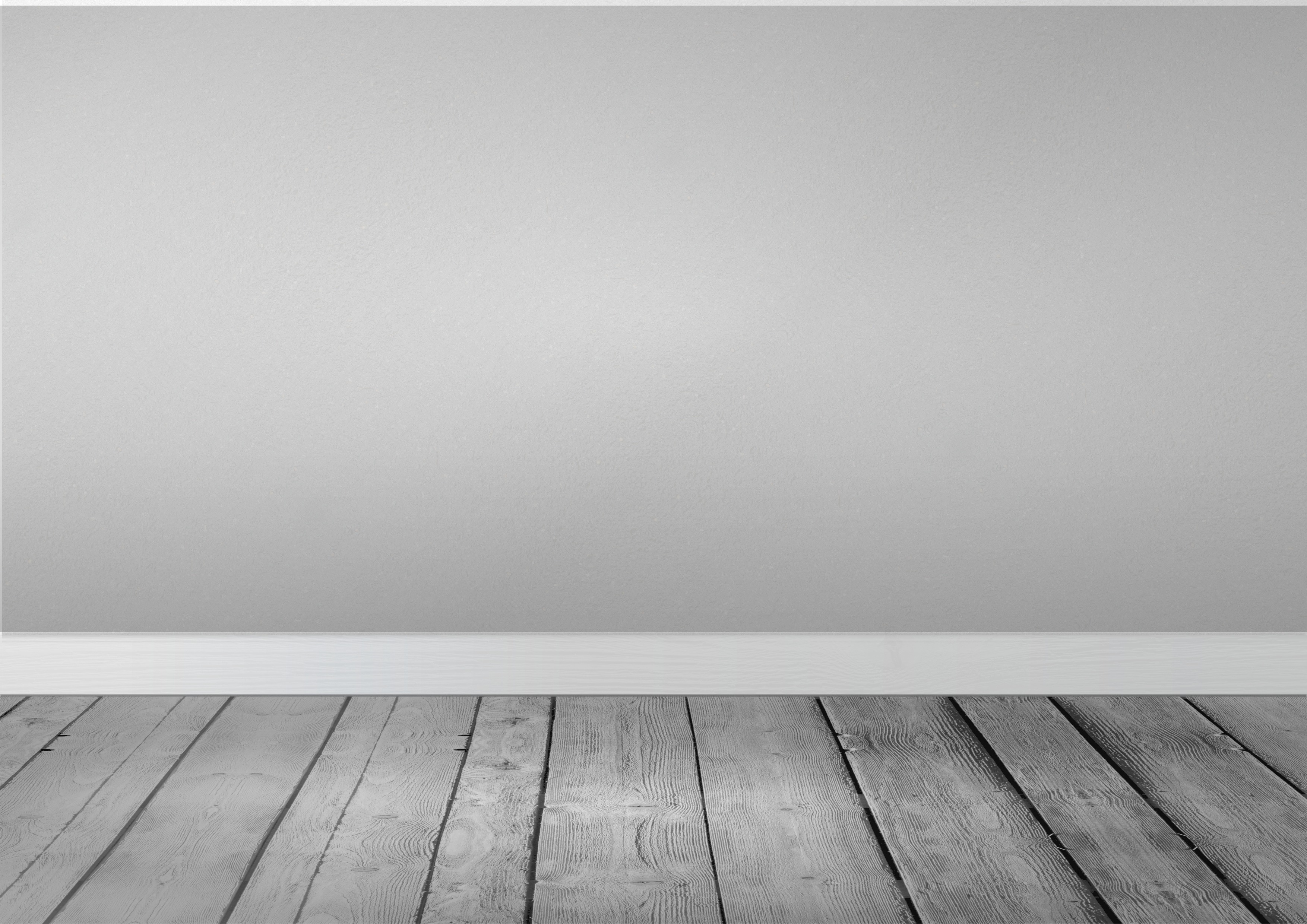 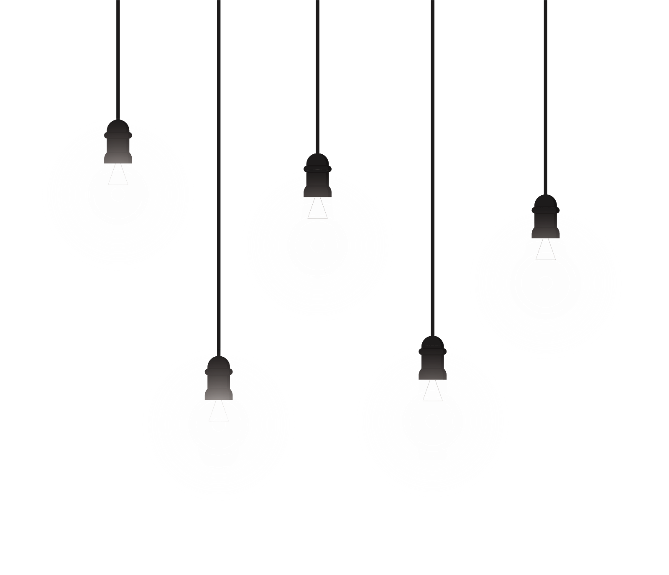 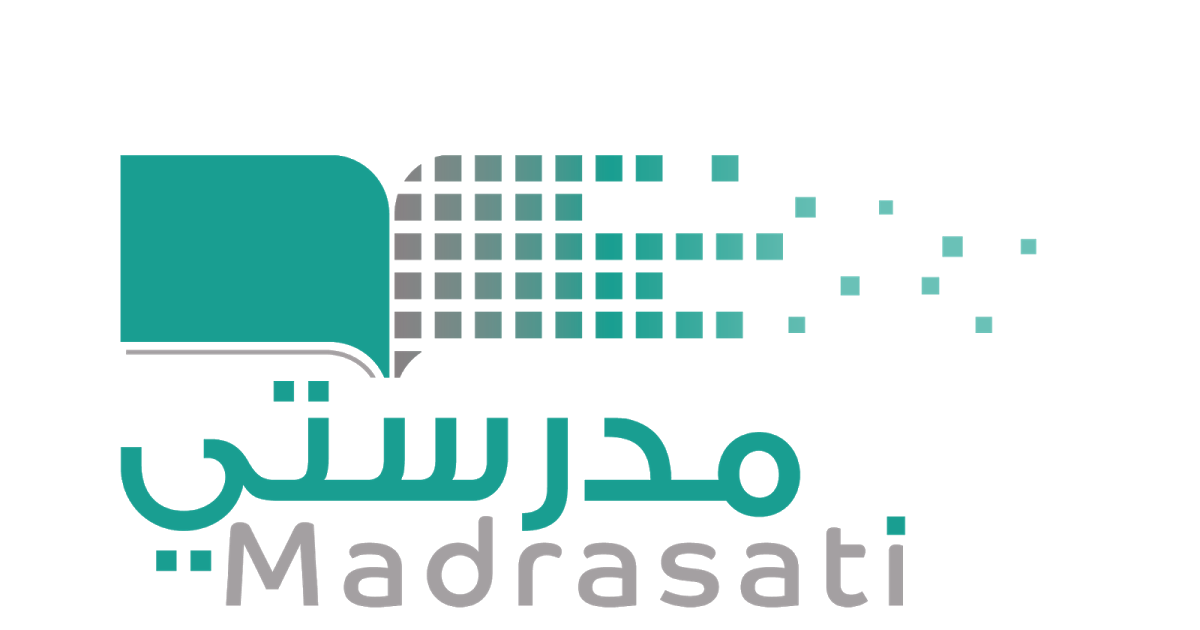 خبرات 
سابقة
التقويم
الشرح
اسكشف
التهيئة
الواجب
الاهداف
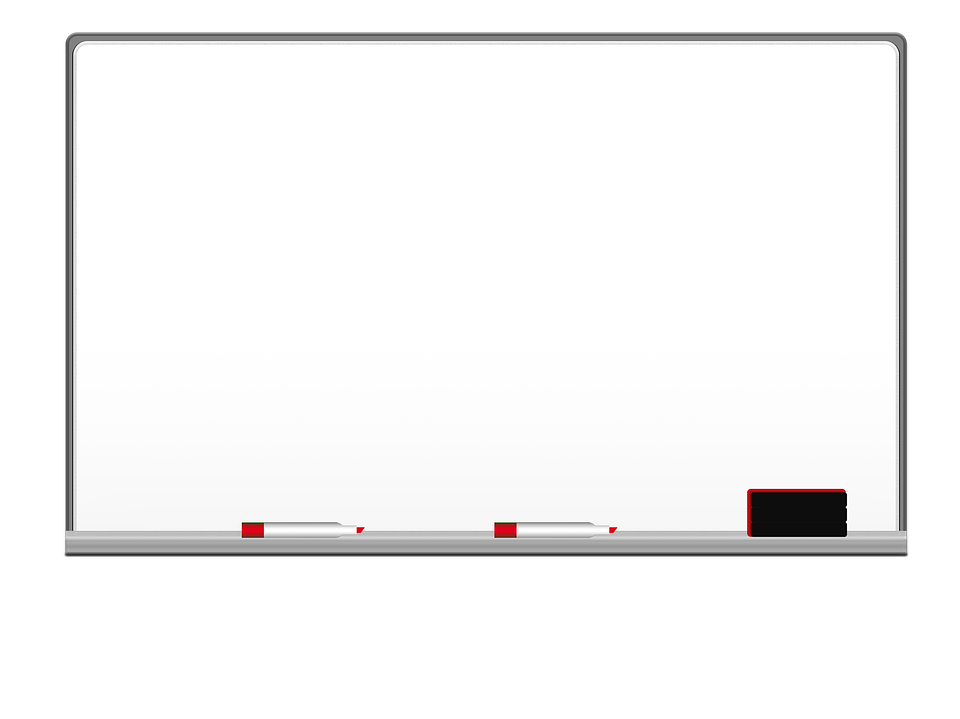 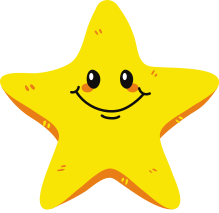 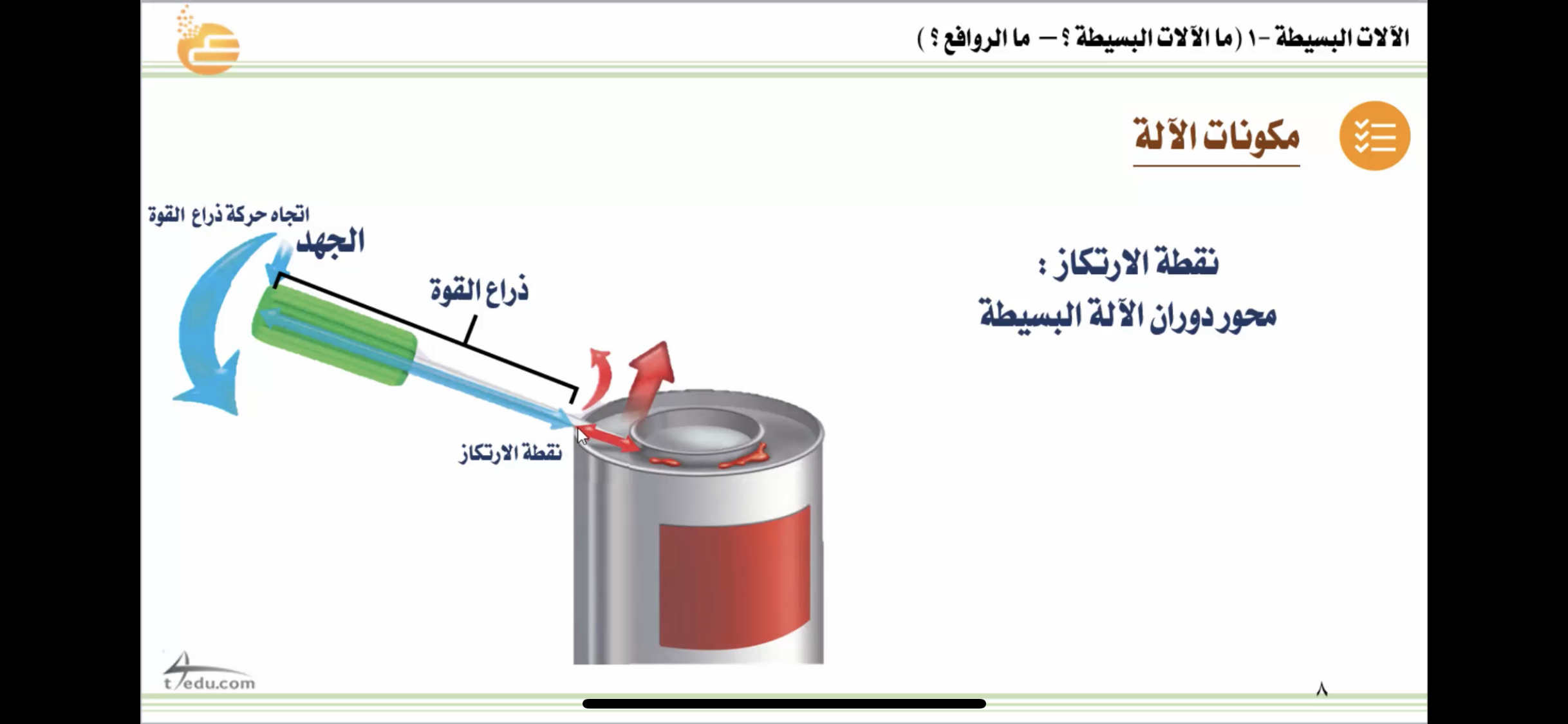 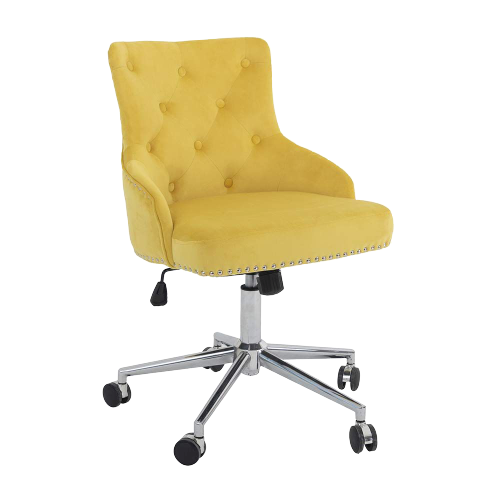 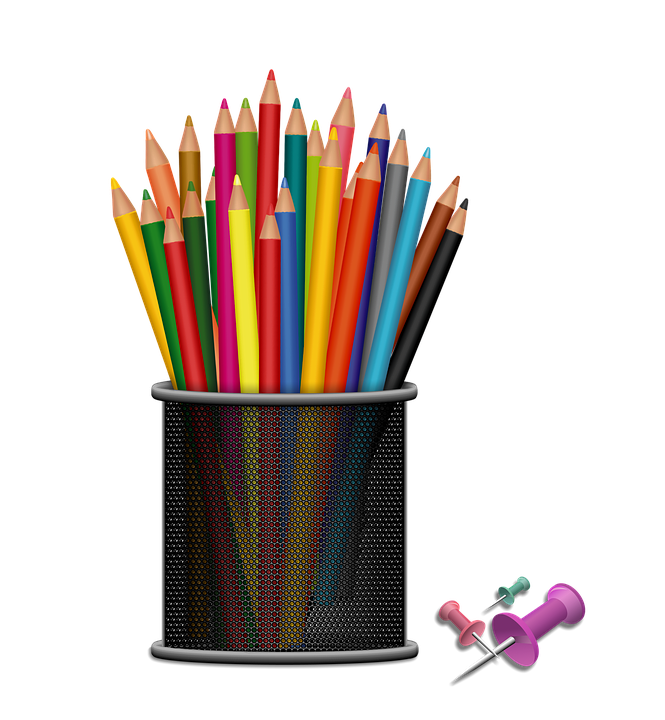 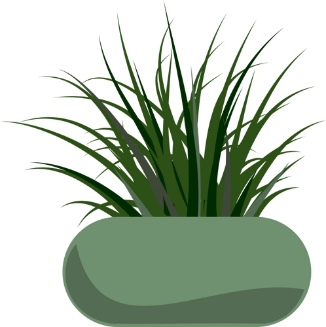 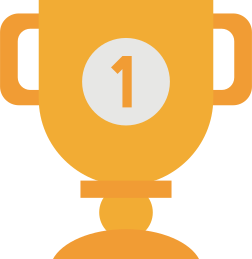 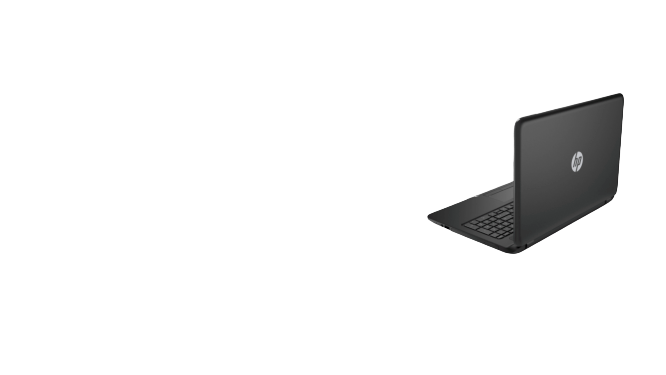 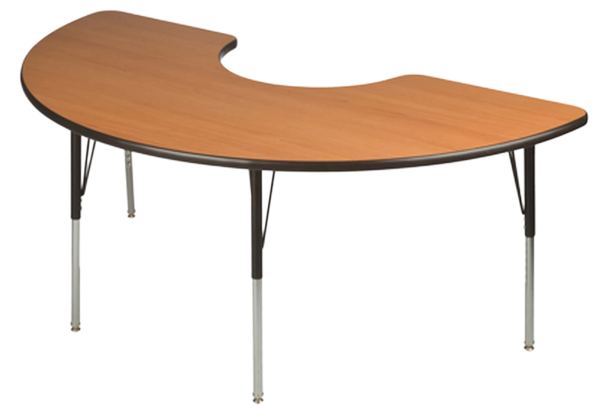 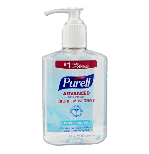 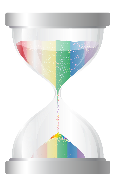 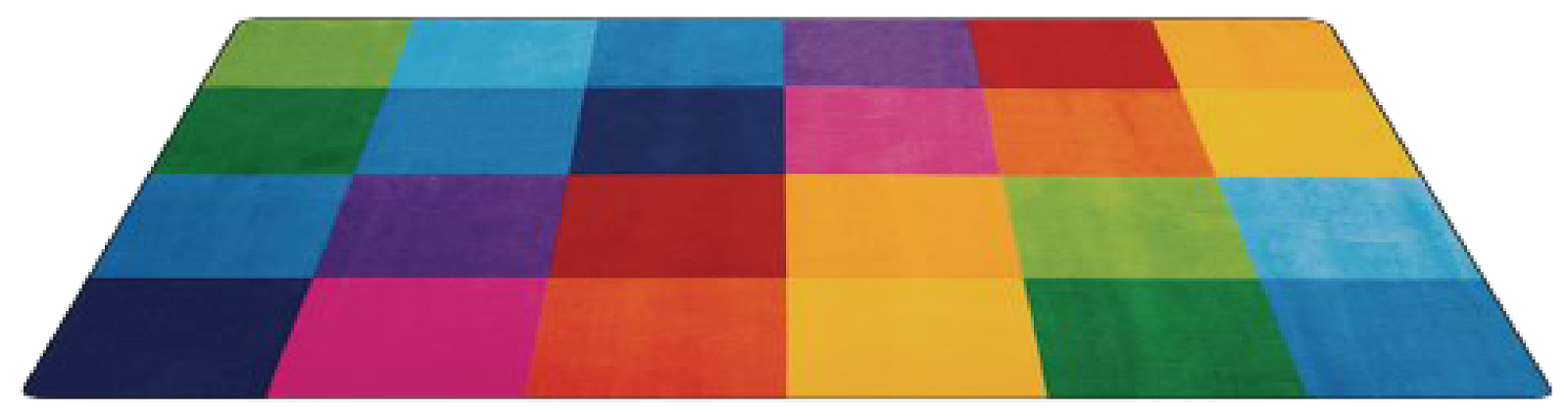 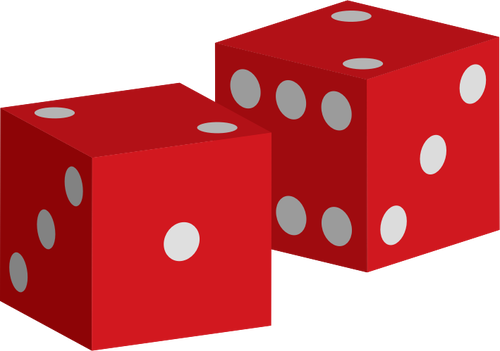 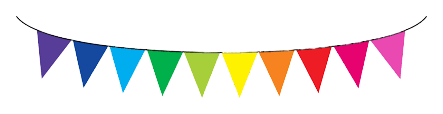 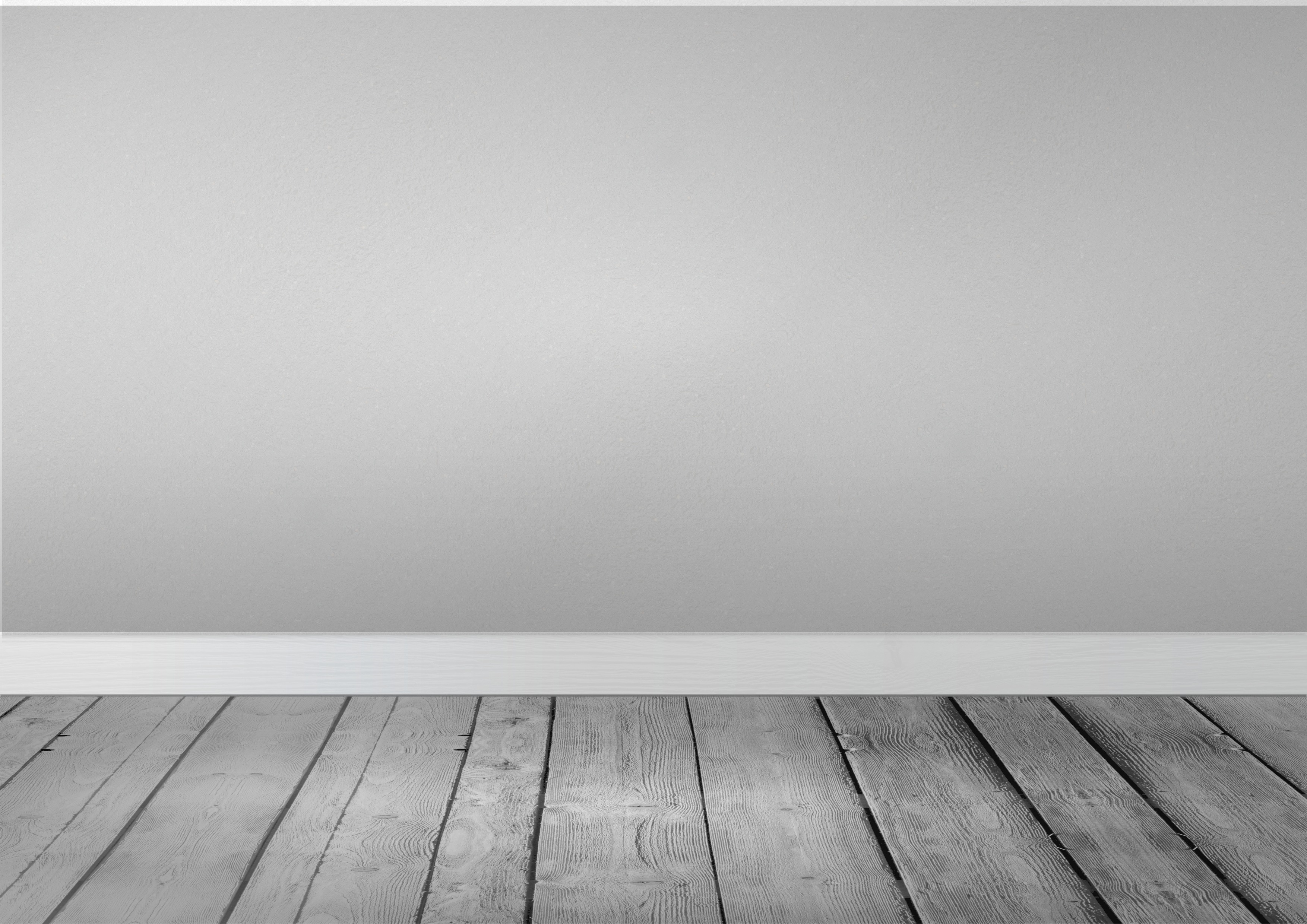 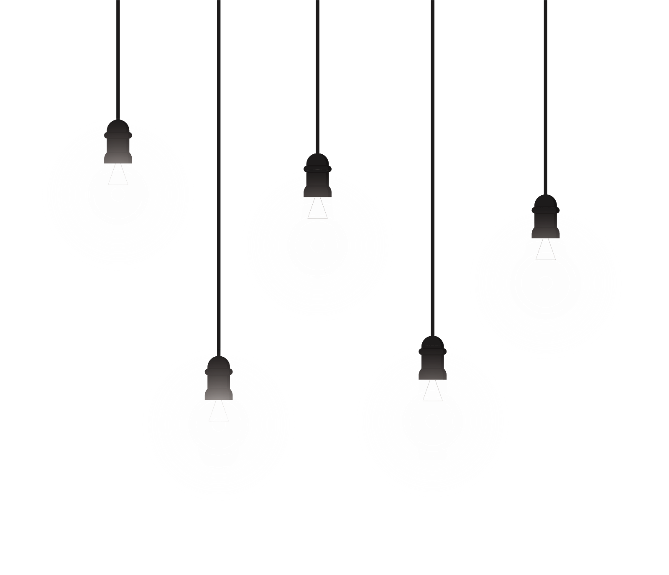 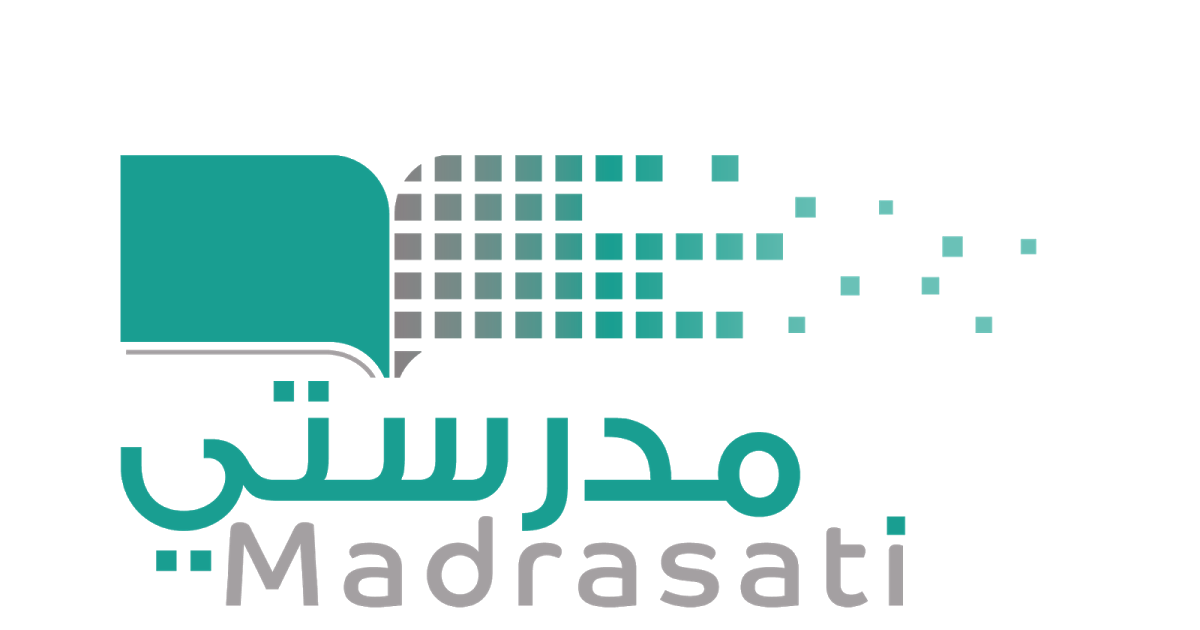 خبرات 
سابقة
التقويم
الشرح
اسكشف
التهيئة
الواجب
الاهداف
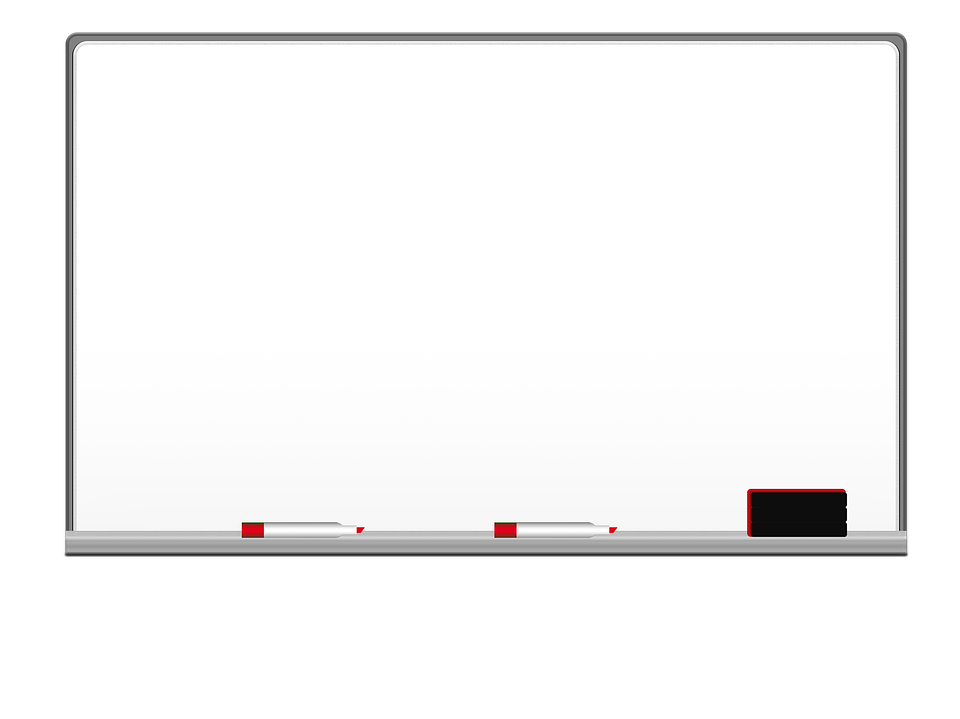 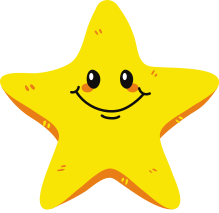 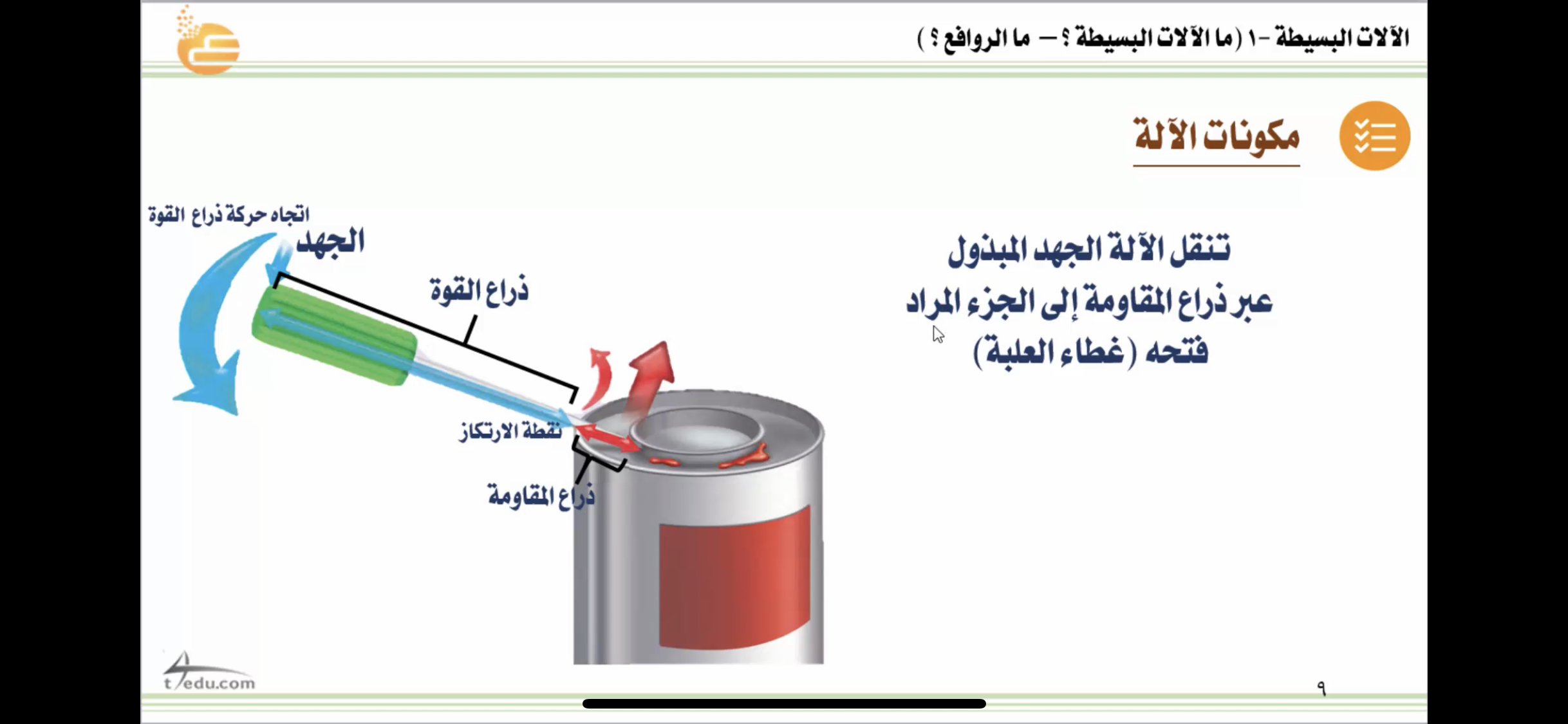 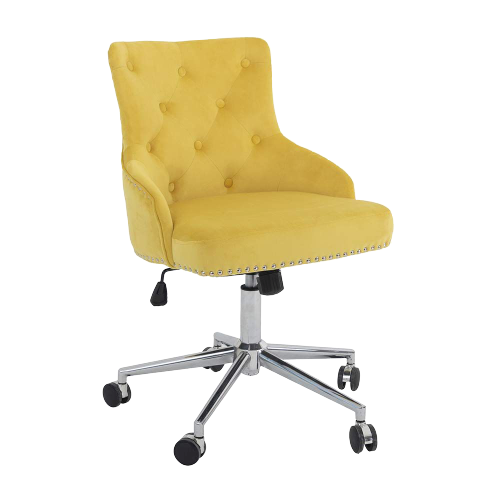 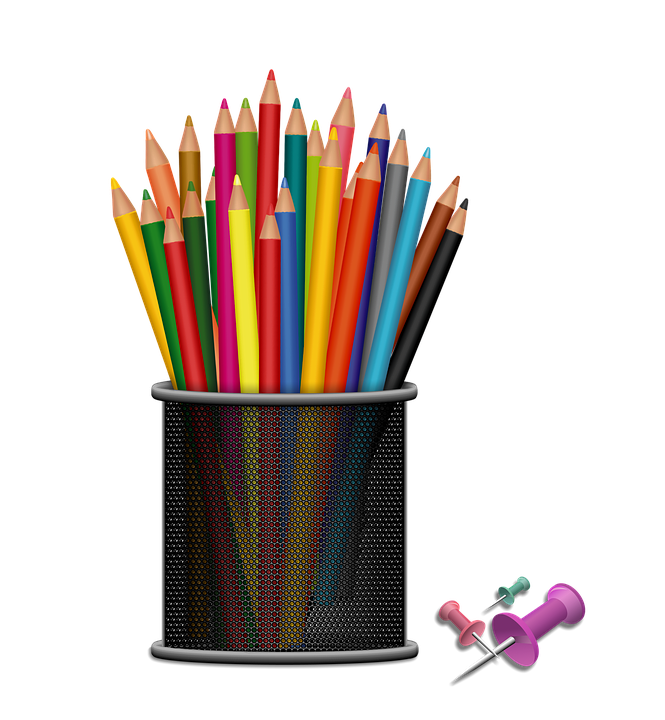 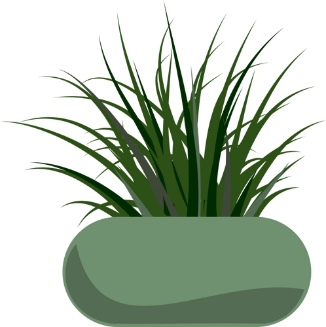 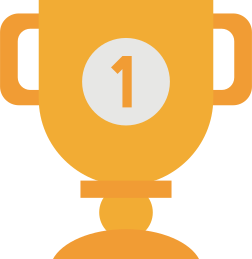 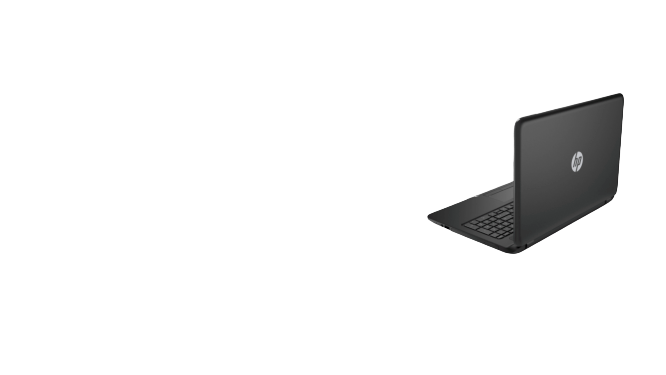 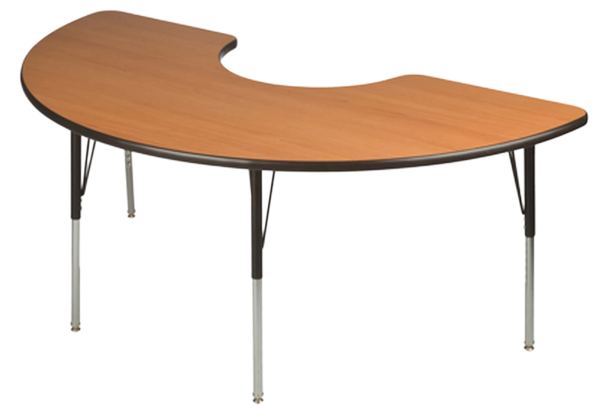 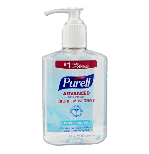 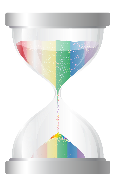 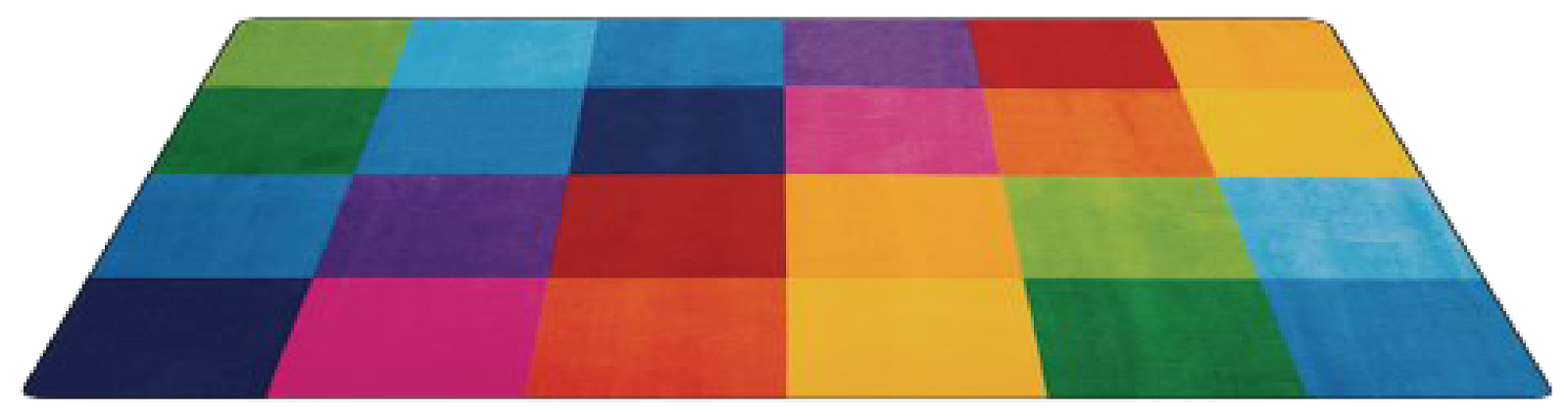 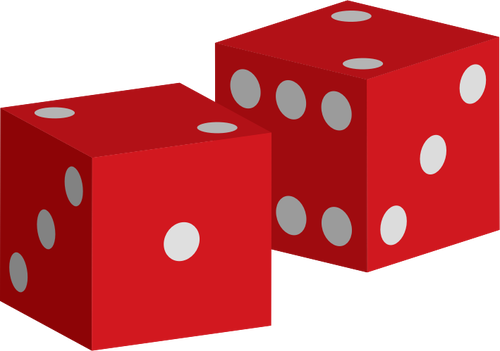 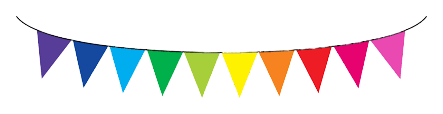 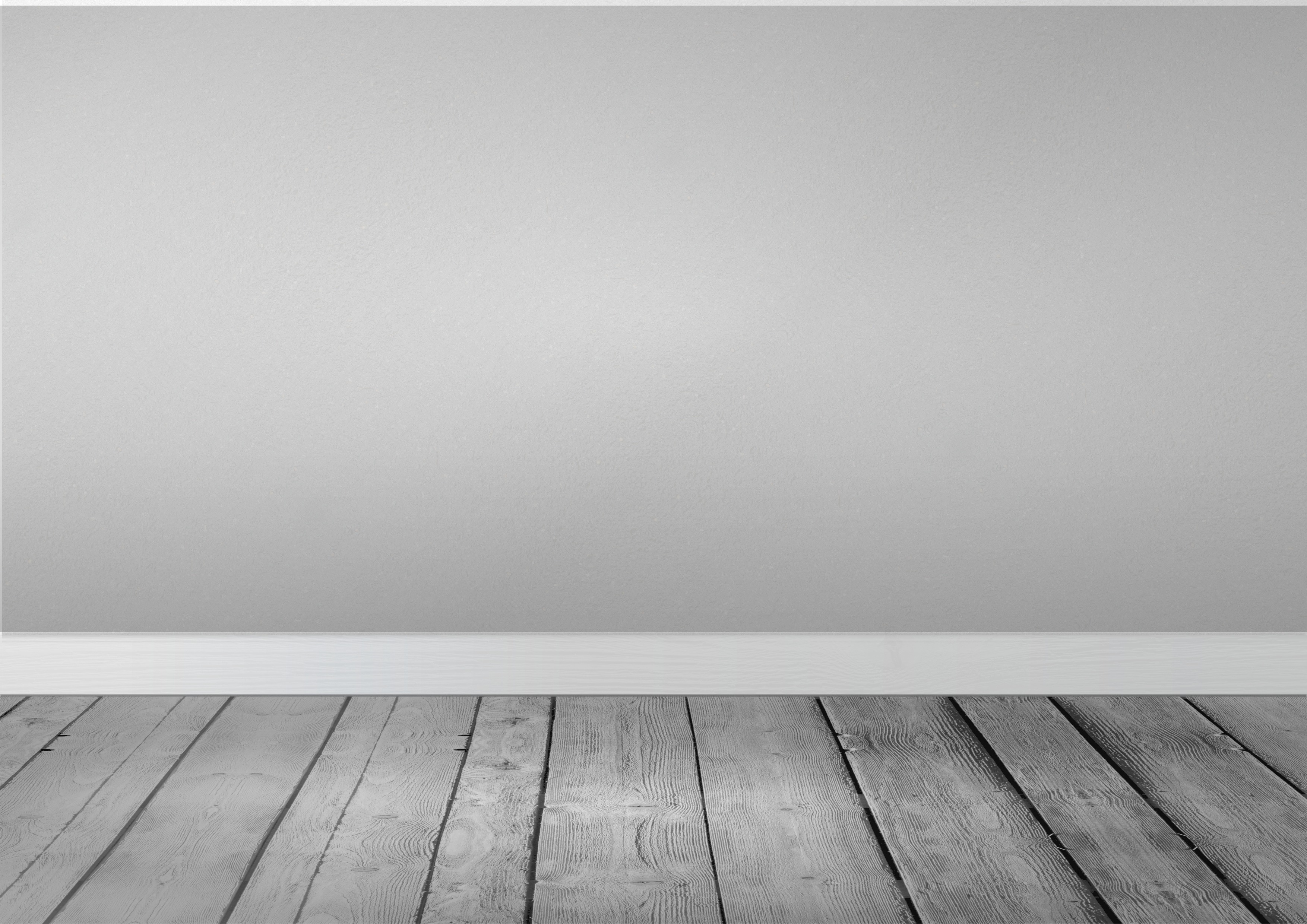 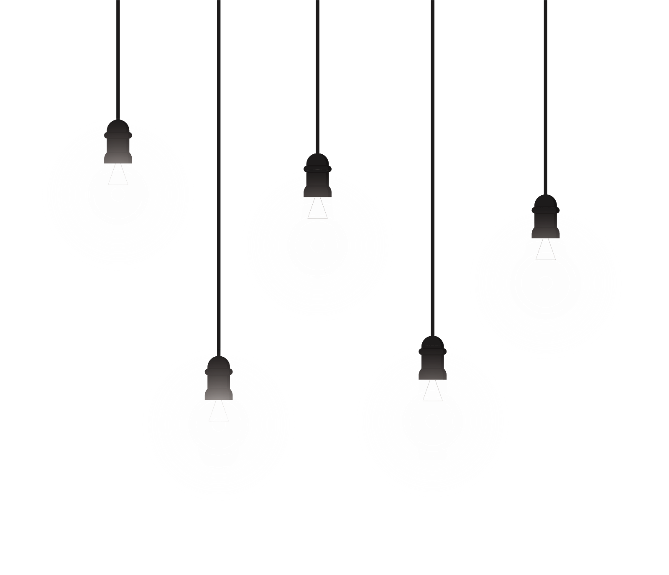 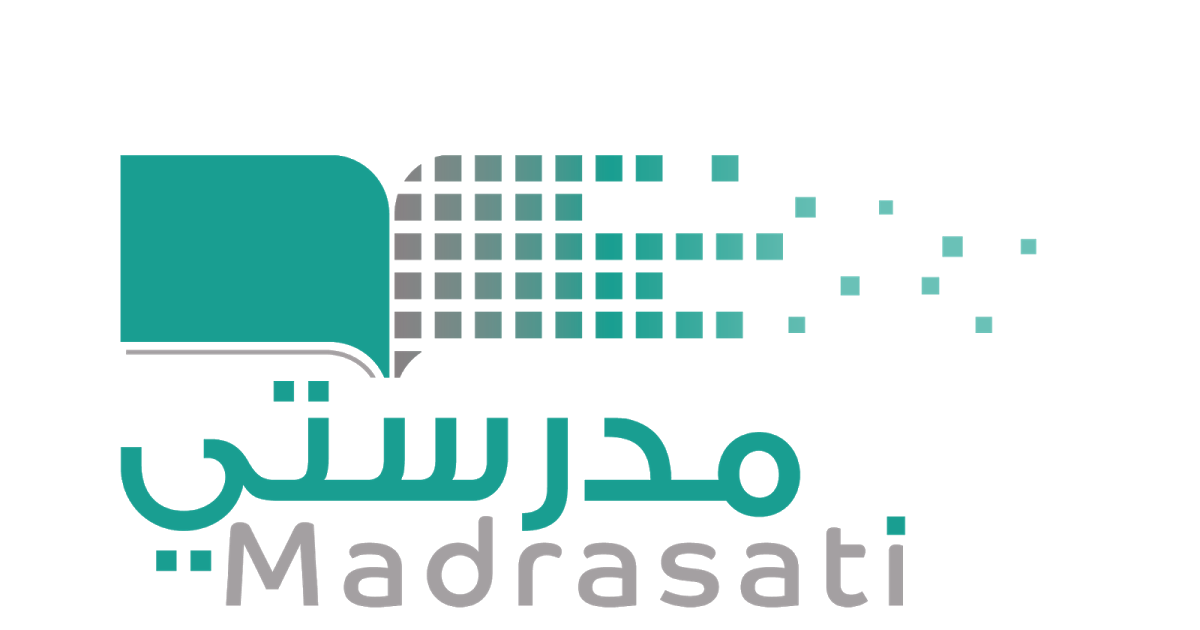 خبرات 
سابقة
التقويم
الشرح
اسكشف
التهيئة
الواجب
الاهداف
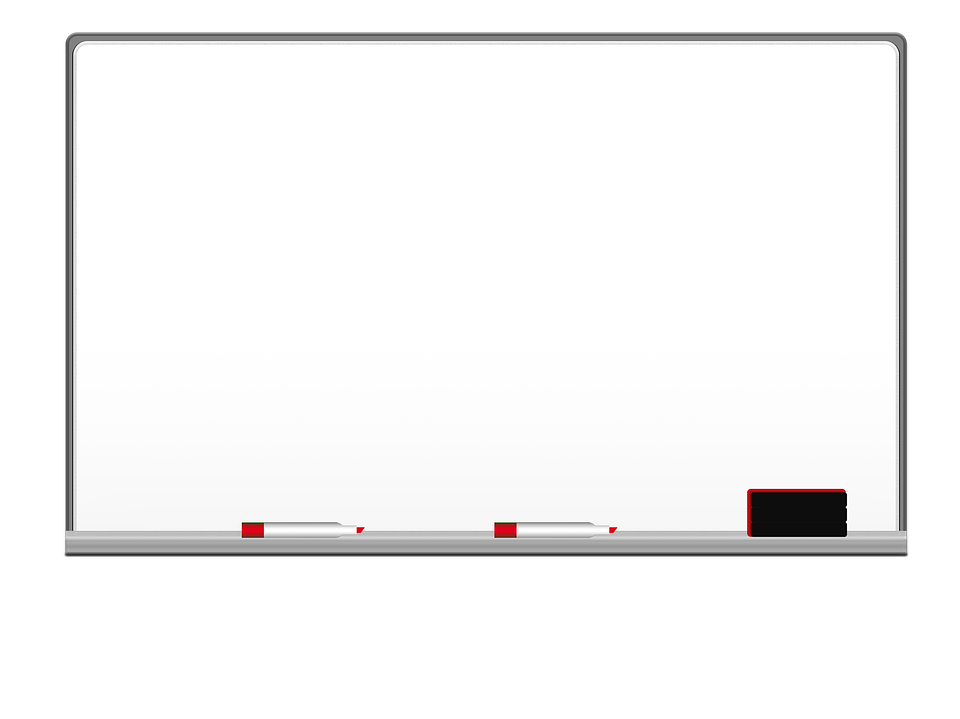 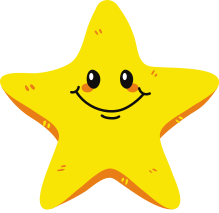 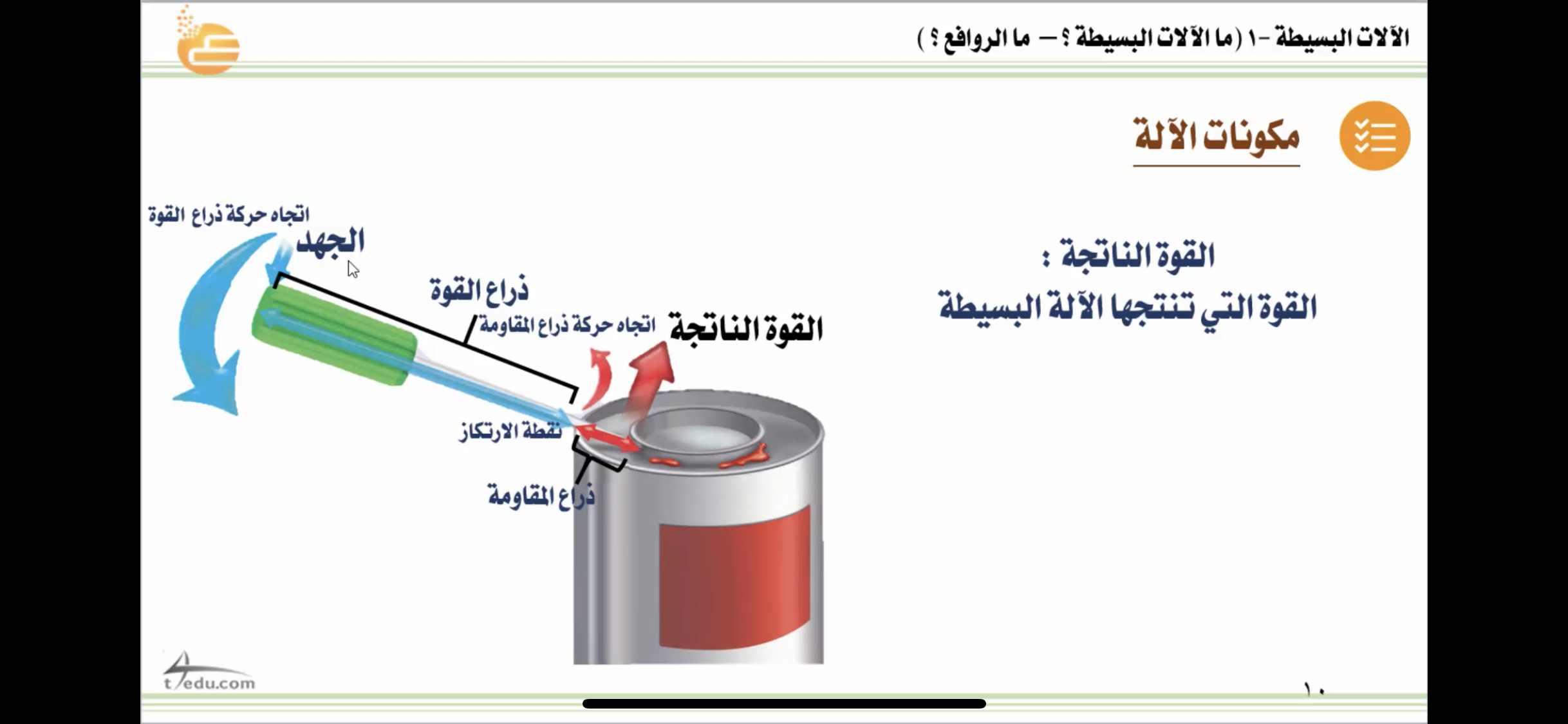 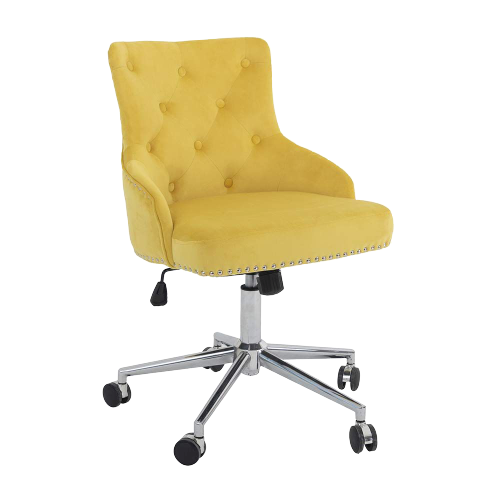 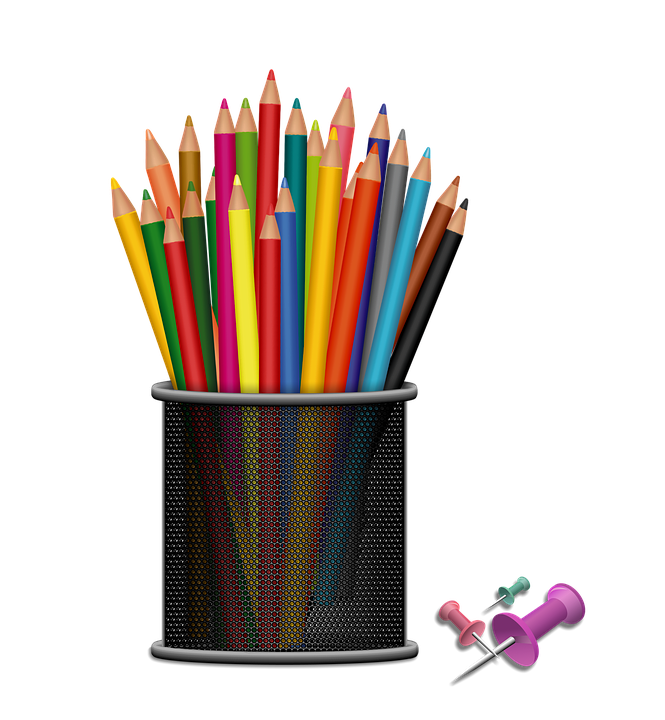 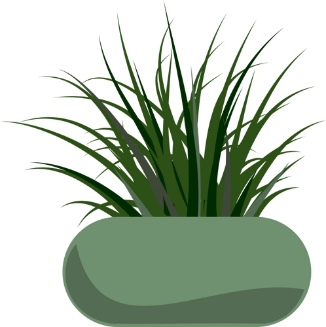 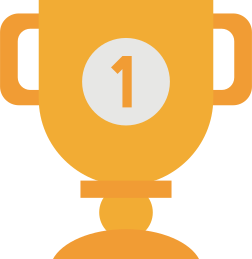 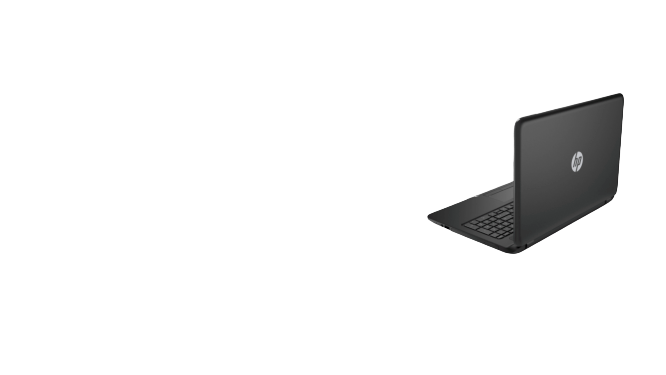 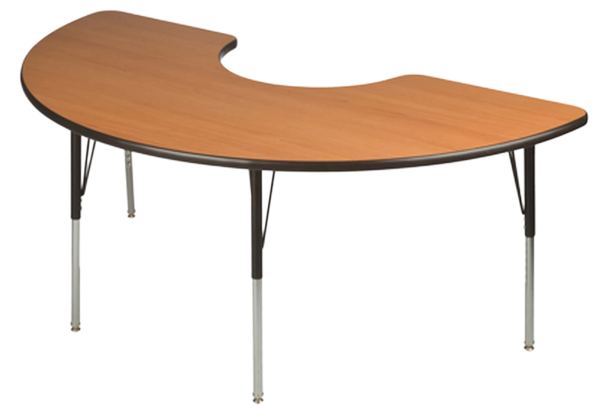 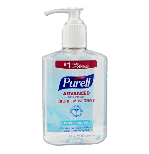 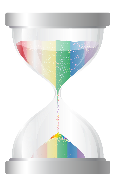 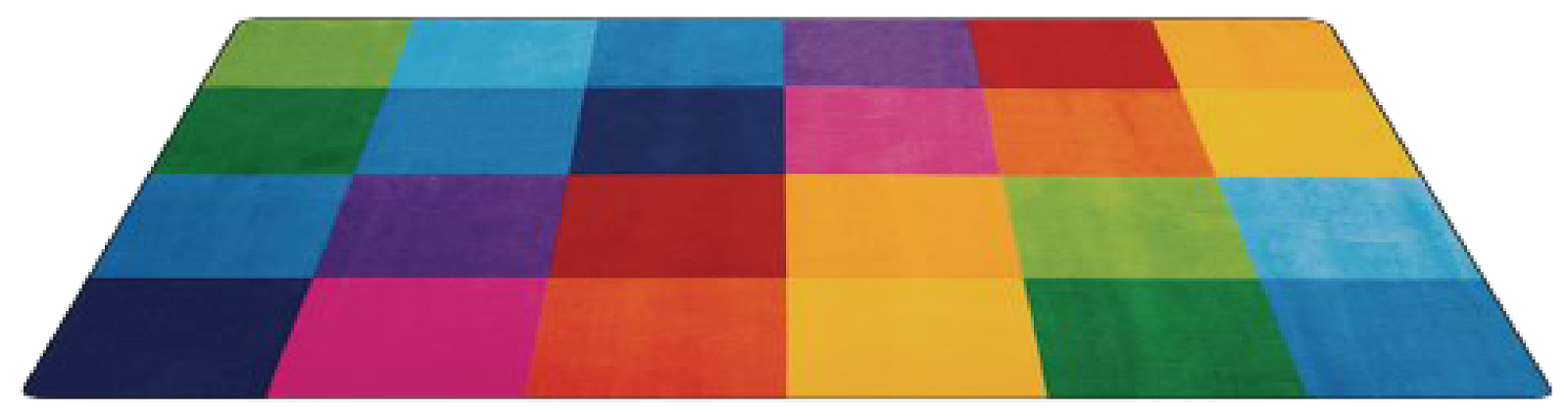 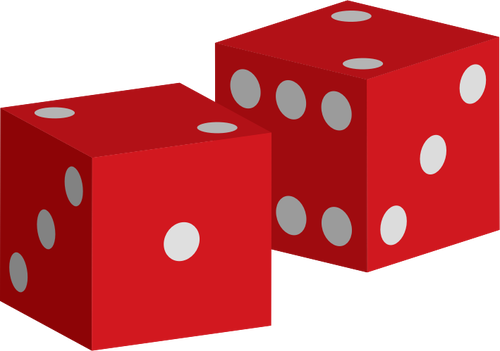 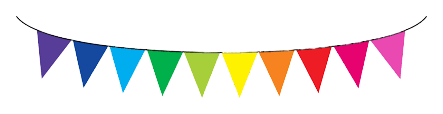 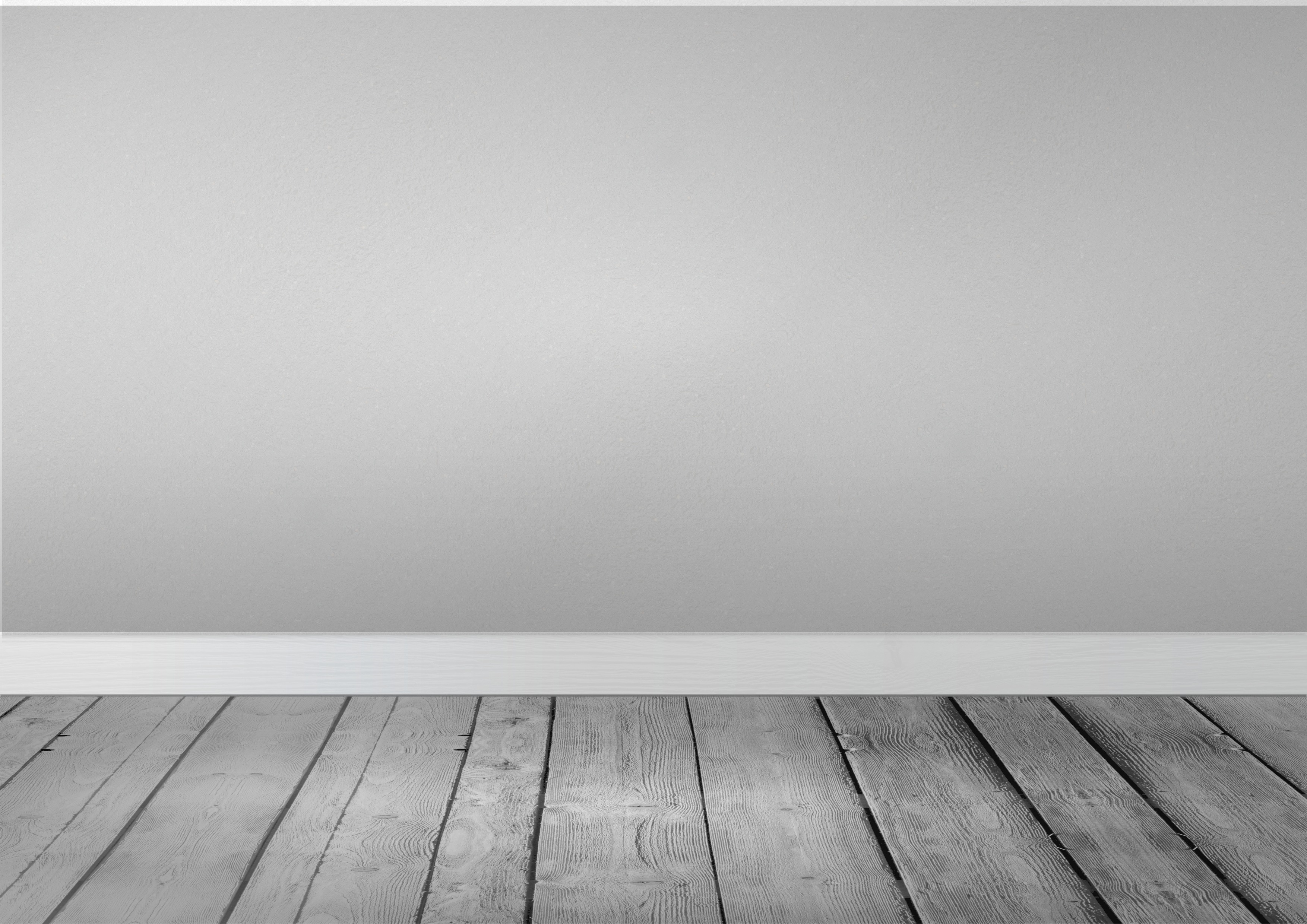 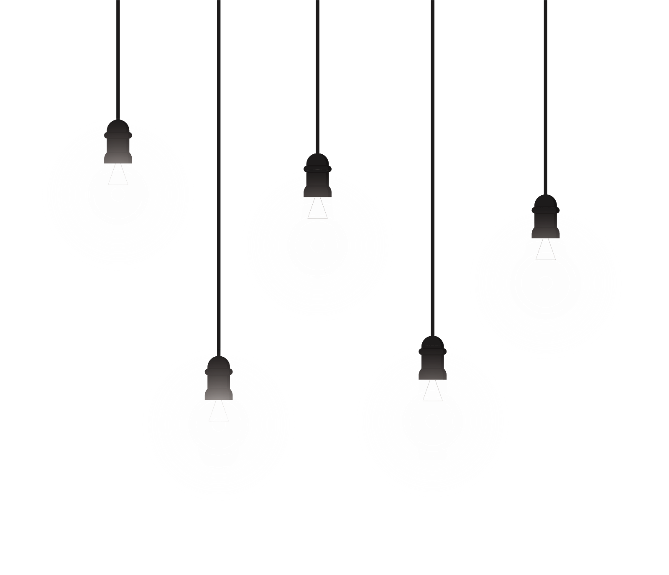 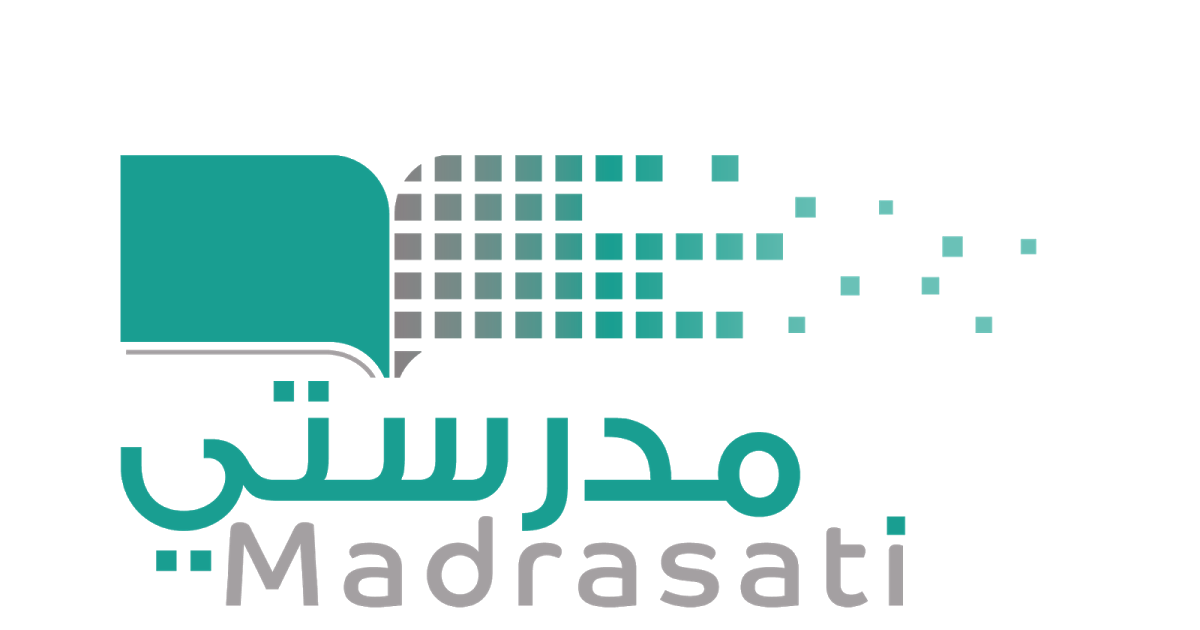 خبرات 
سابقة
التقويم
الشرح
اسكشف
التهيئة
الواجب
الاهداف
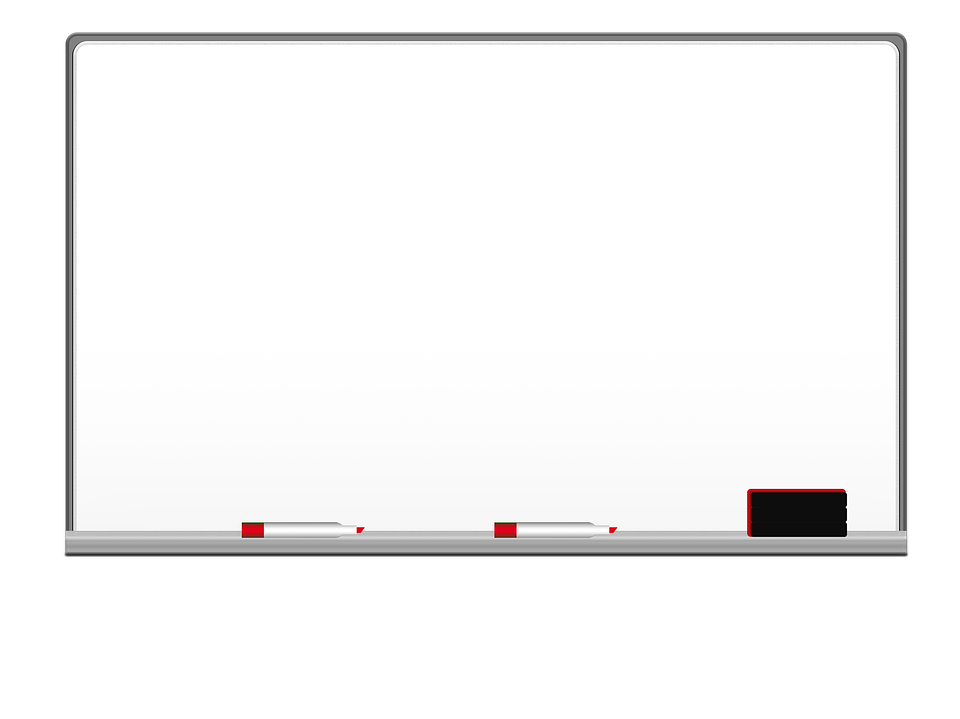 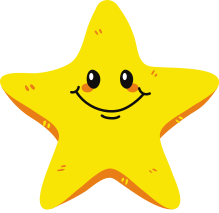 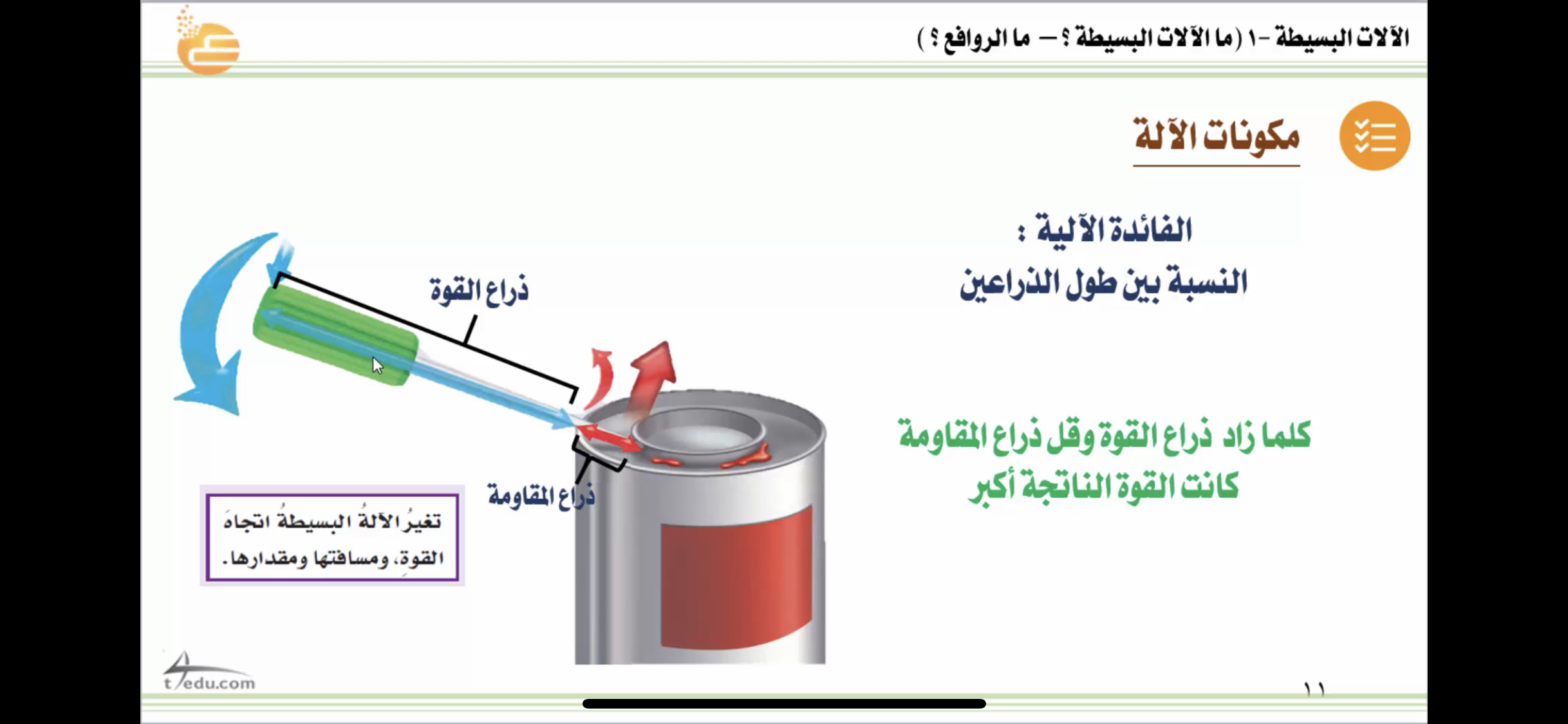 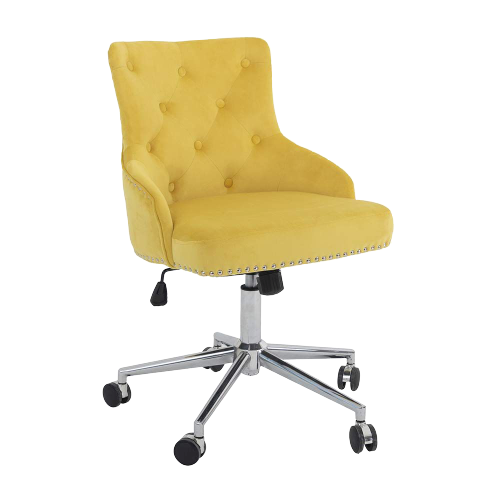 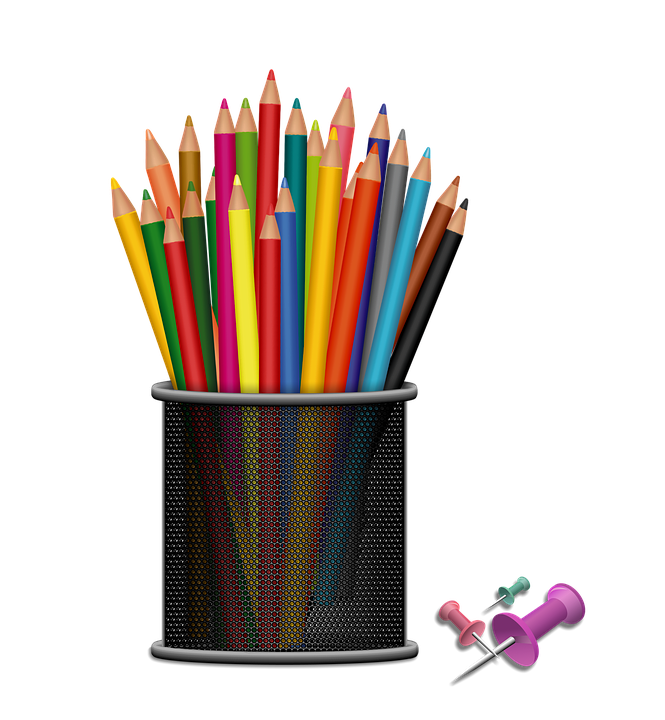 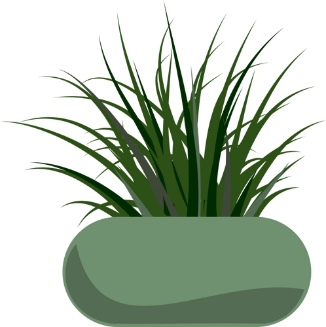 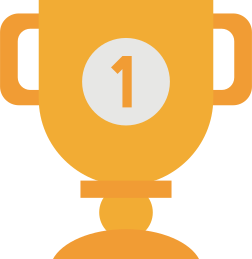 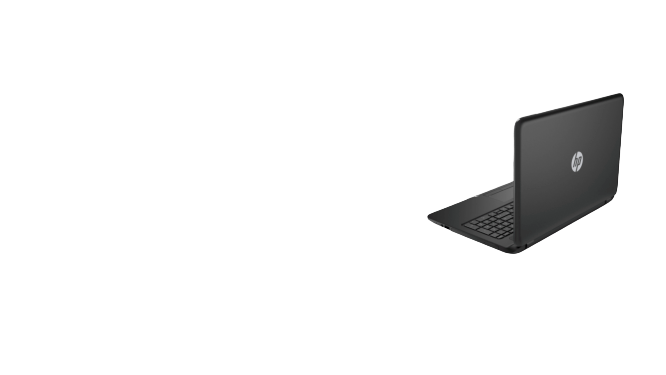 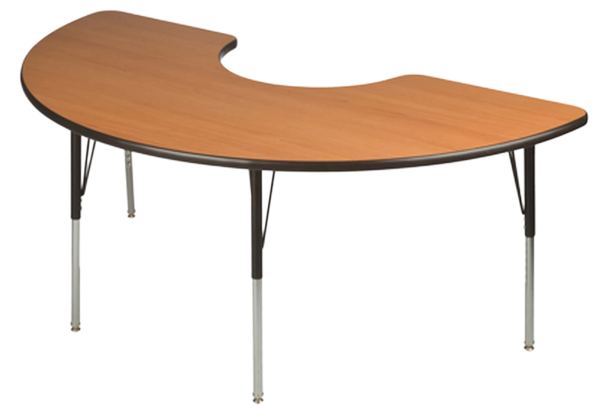 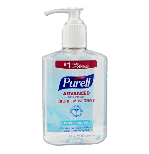 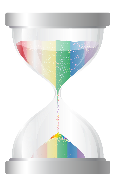 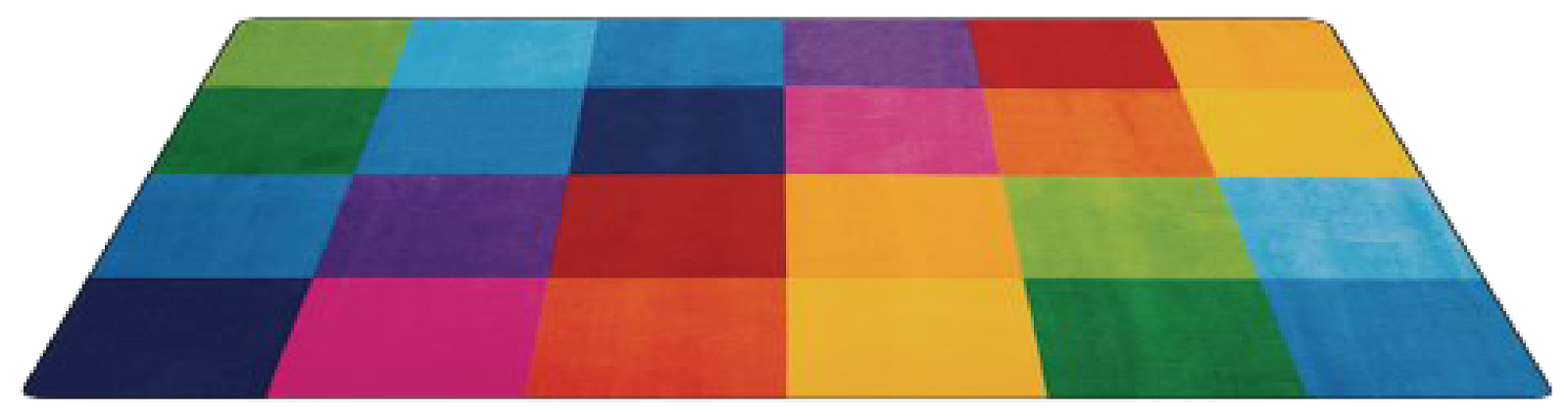 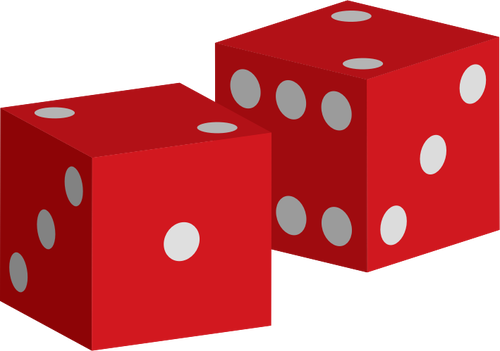 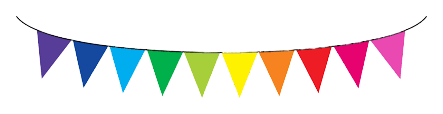 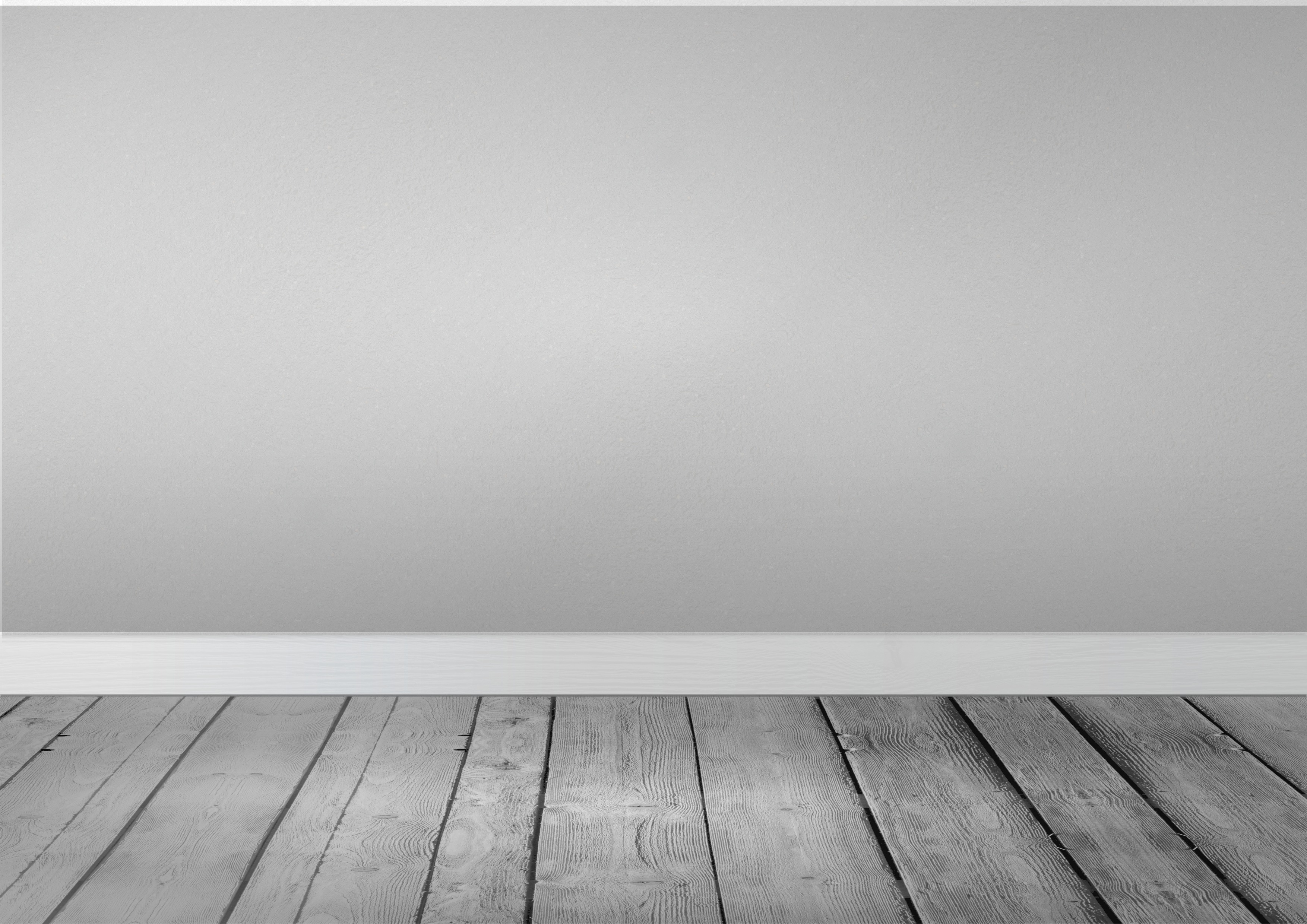 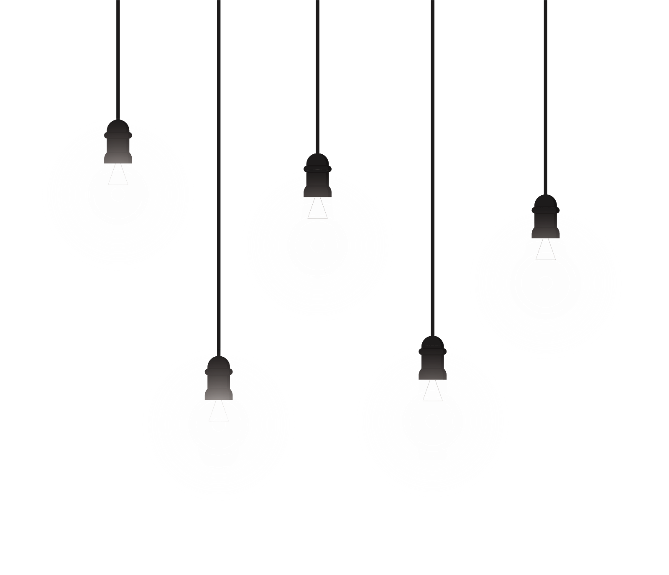 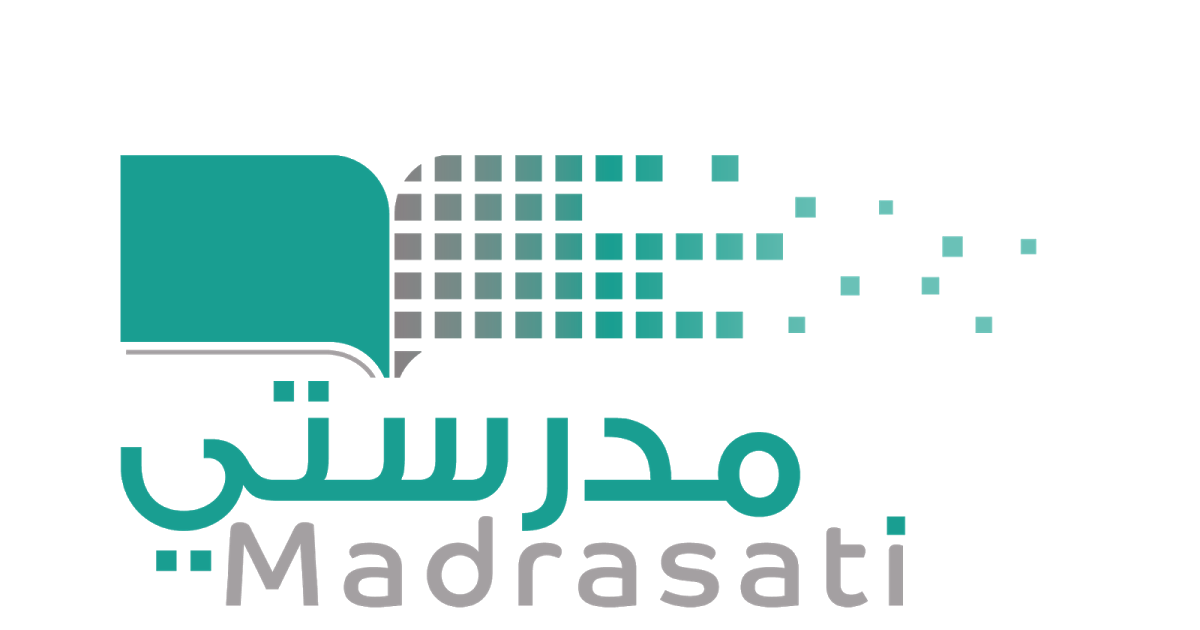 خبرات 
سابقة
التقويم
الشرح
اسكشف
التهيئة
الواجب
الاهداف
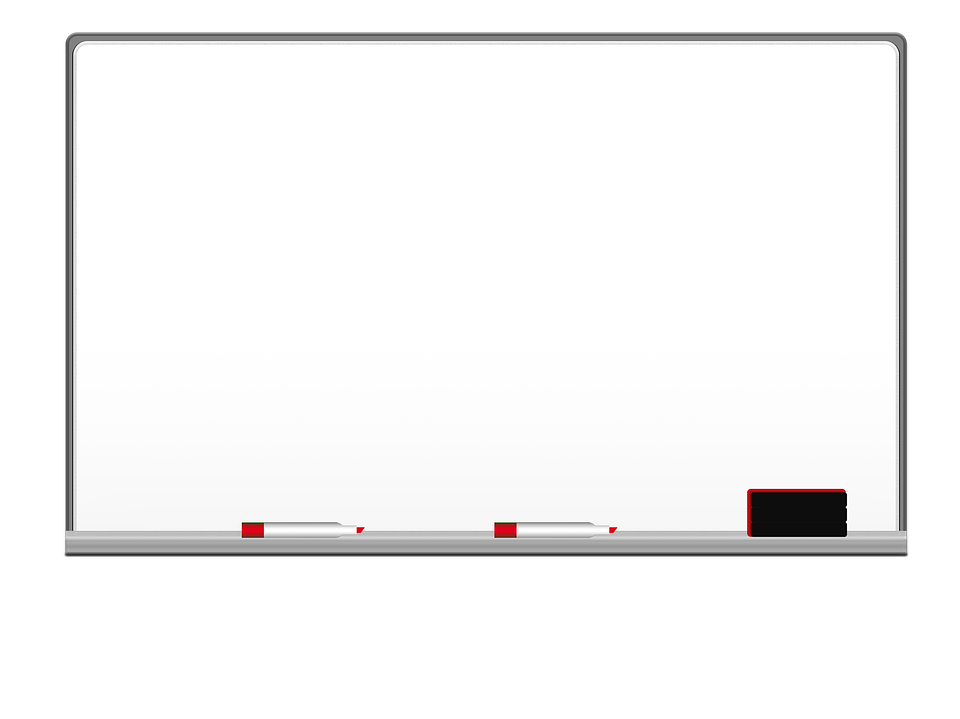 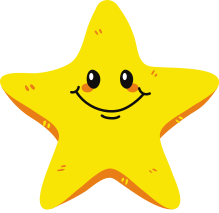 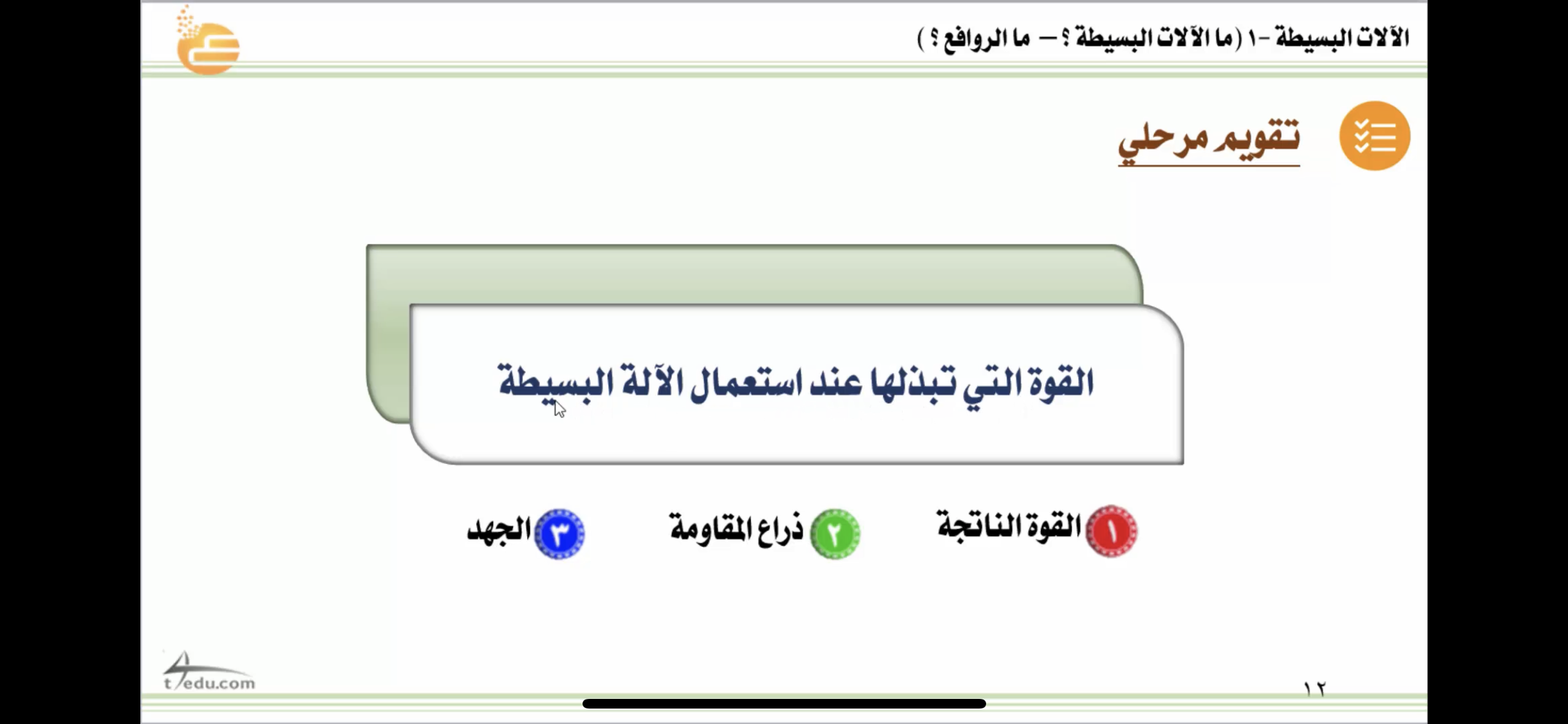 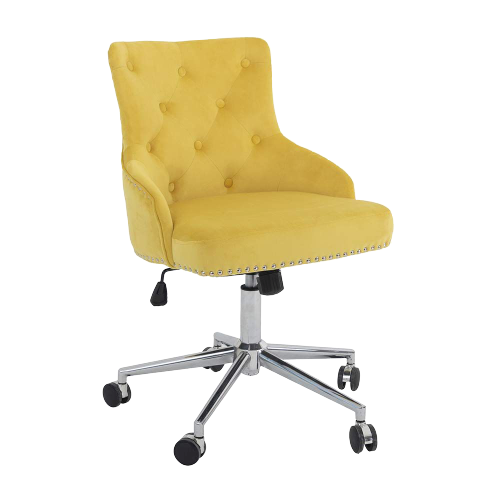 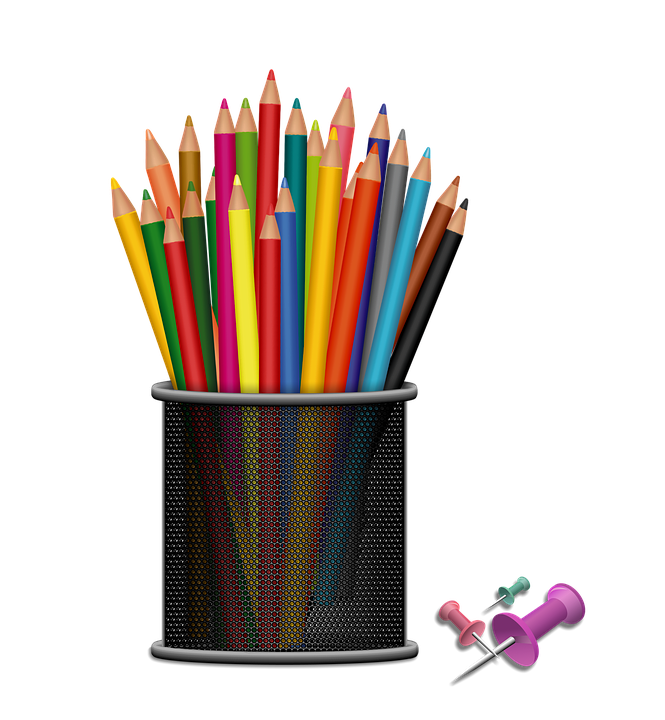 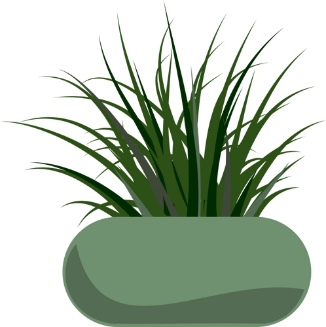 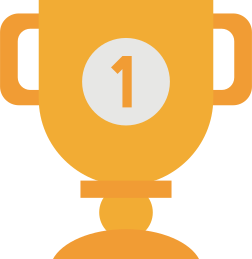 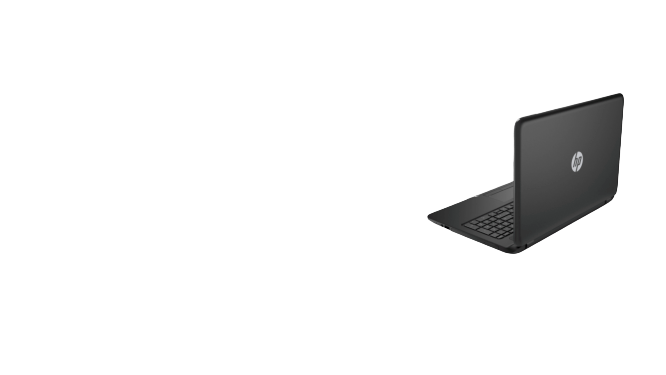 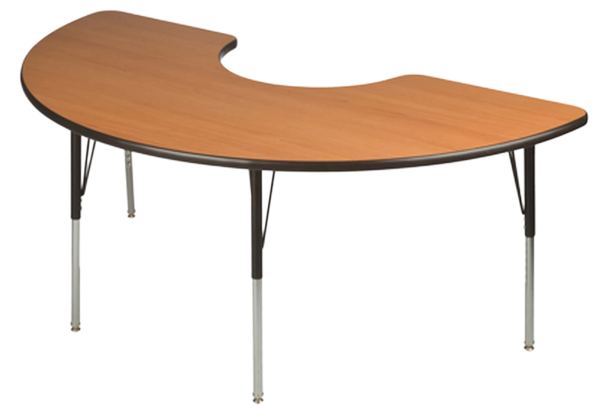 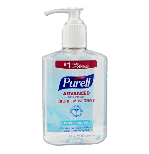 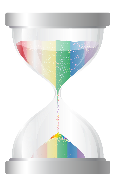 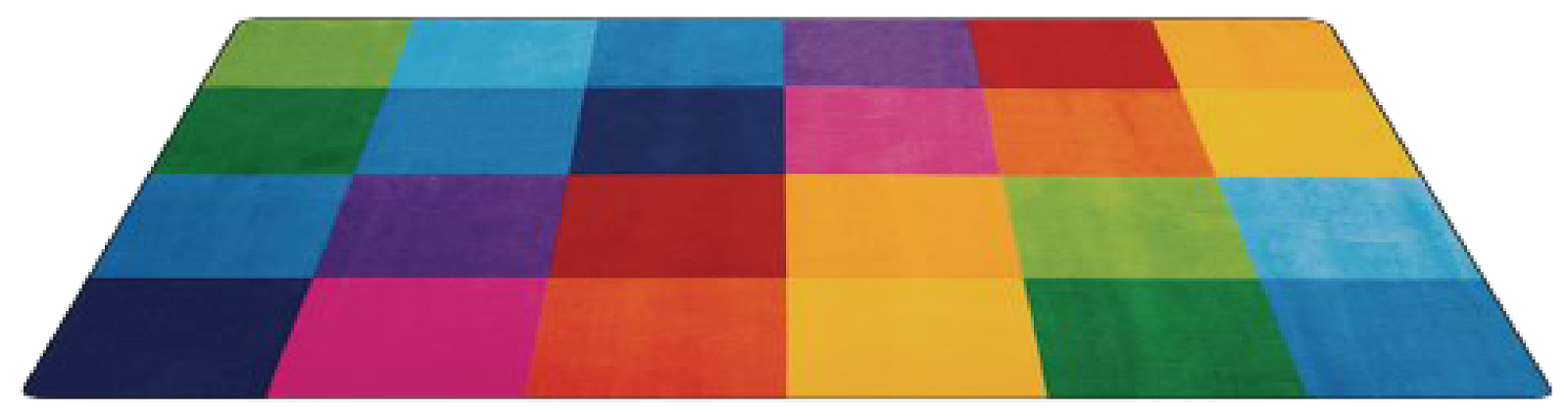 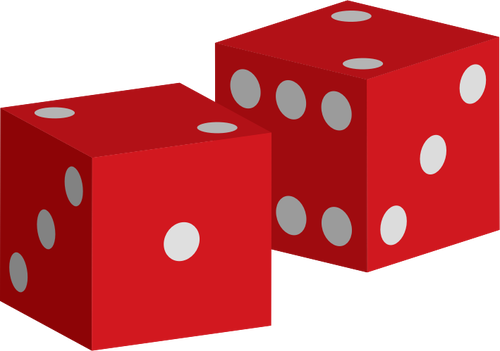 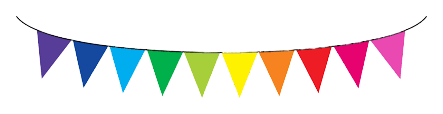 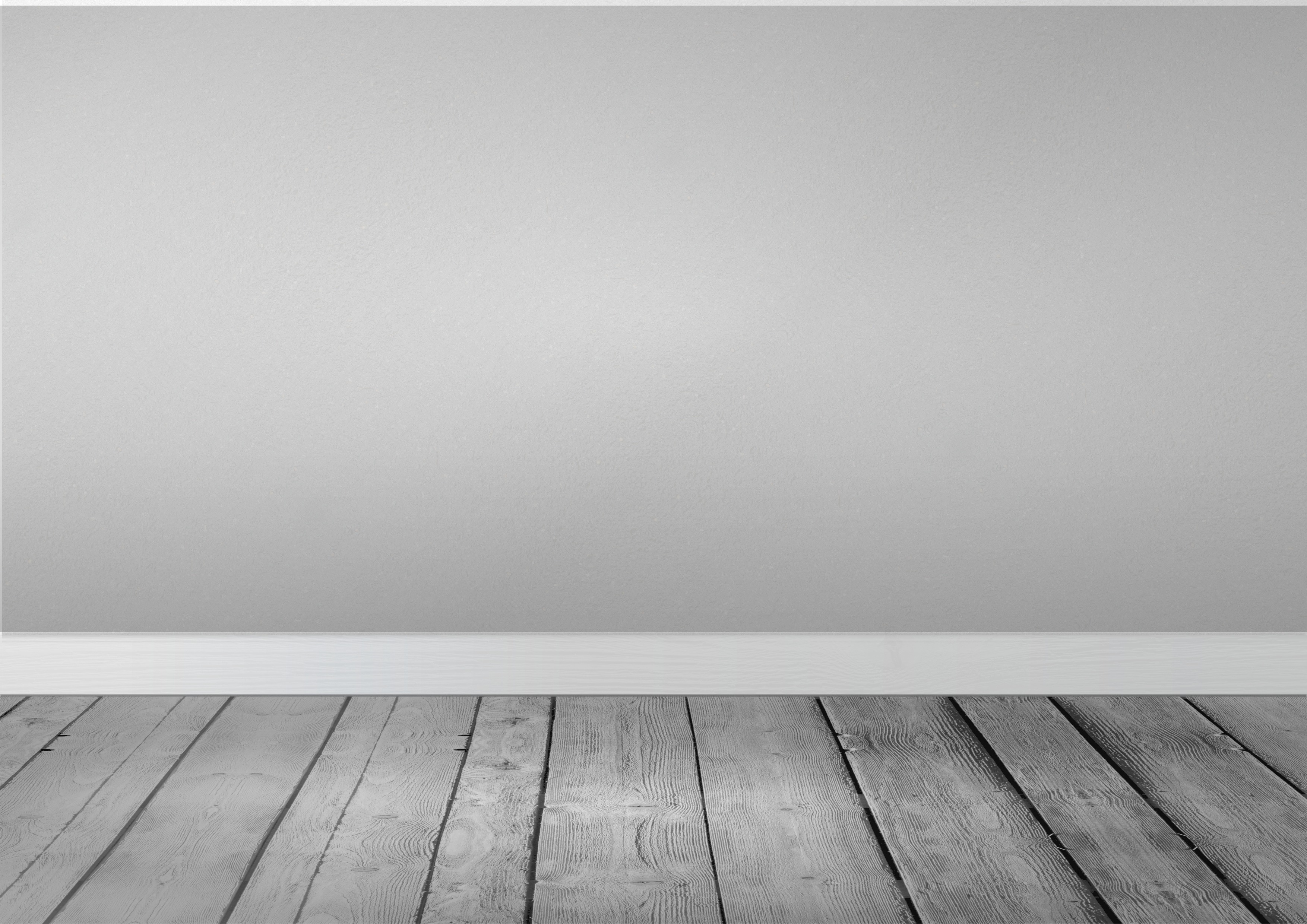 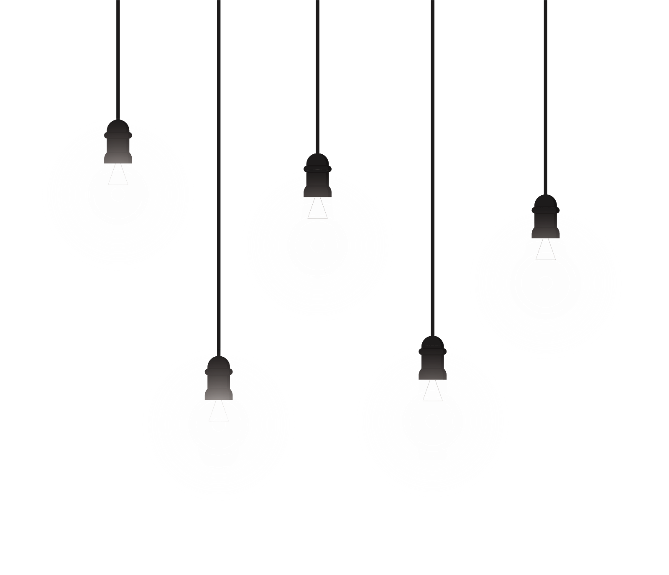 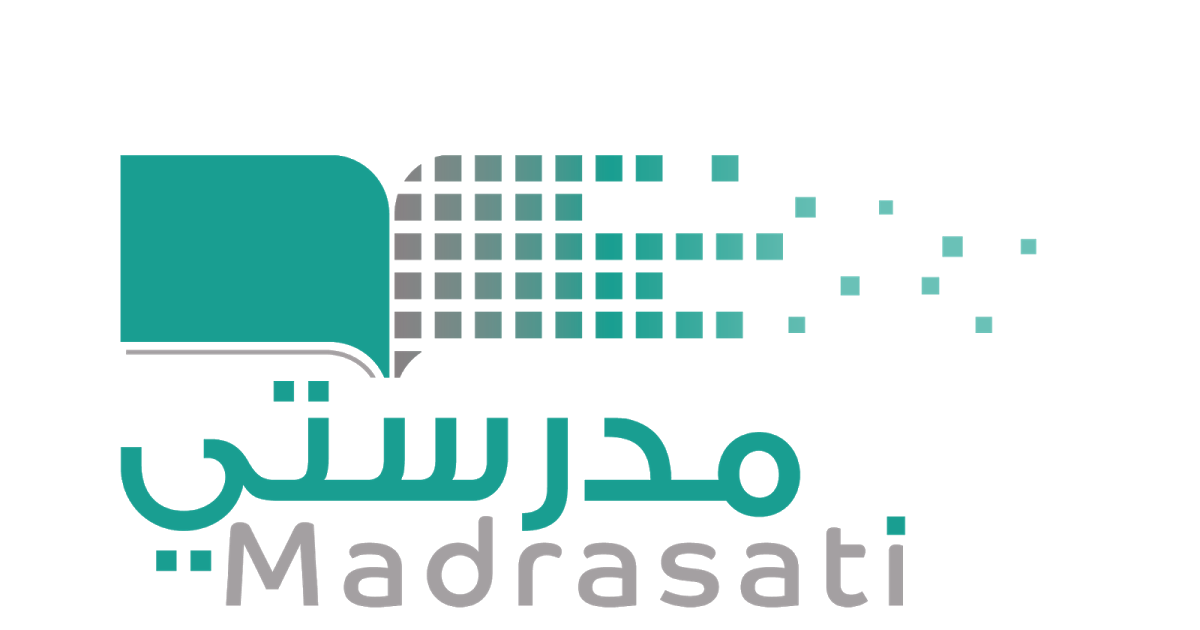 خبرات 
سابقة
التقويم
الشرح
اسكشف
التهيئة
الواجب
الاهداف
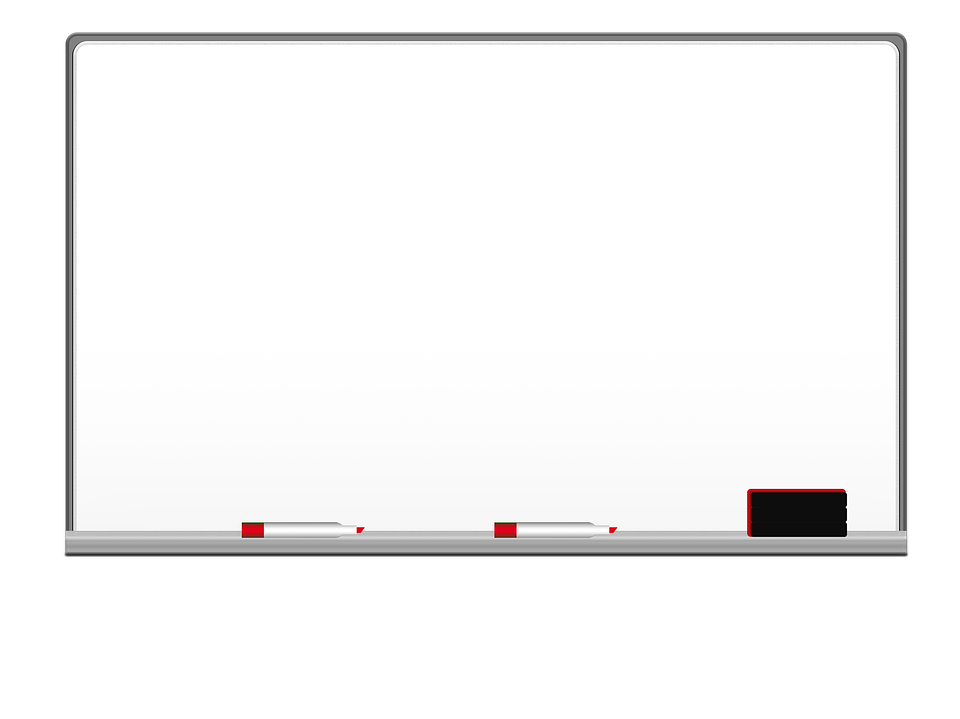 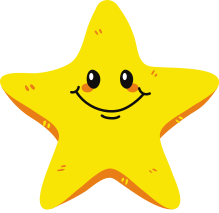 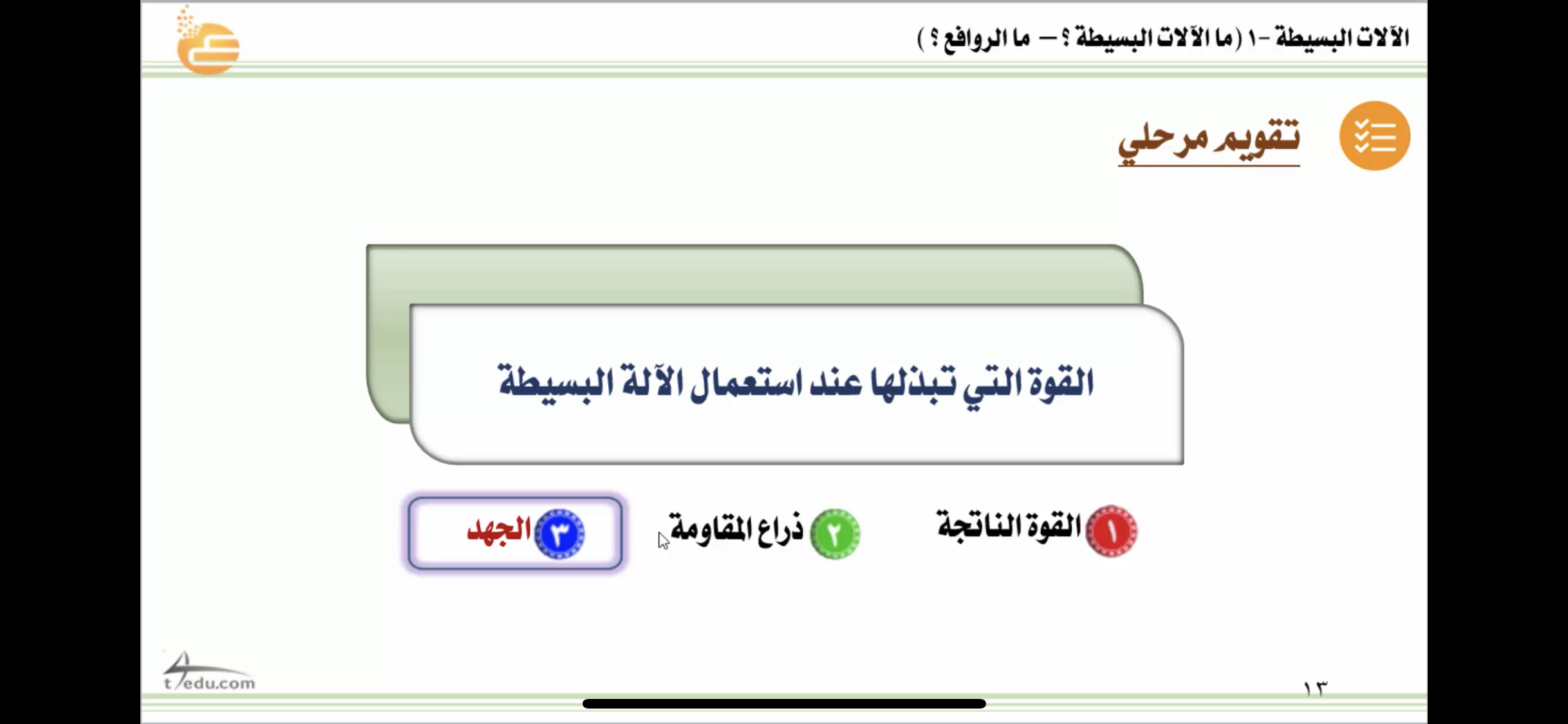 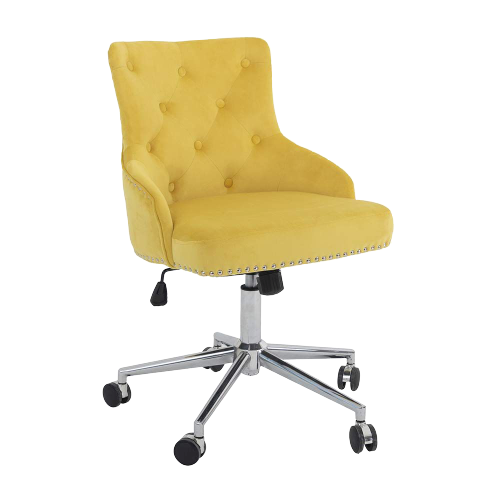 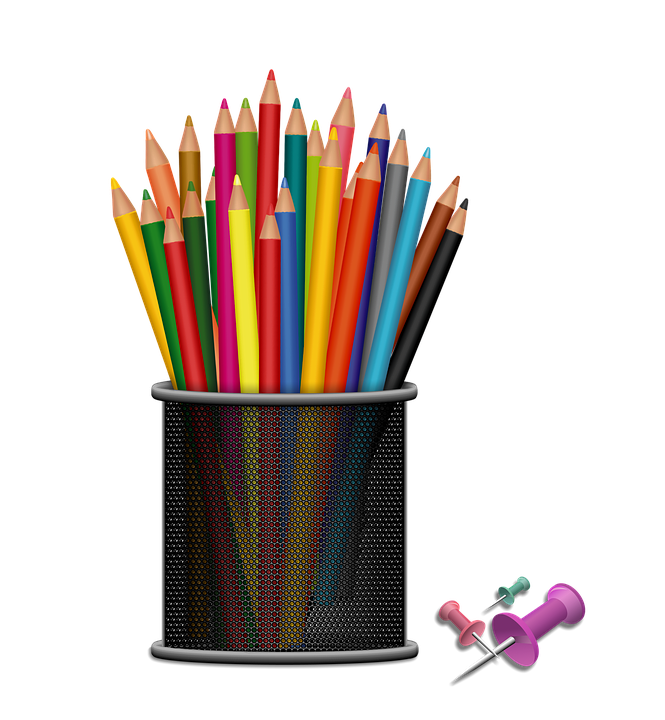 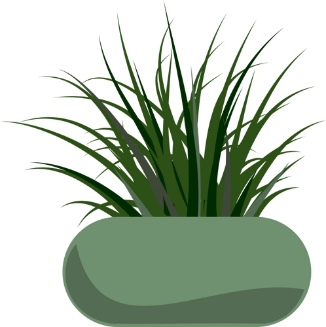 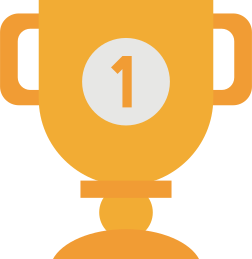 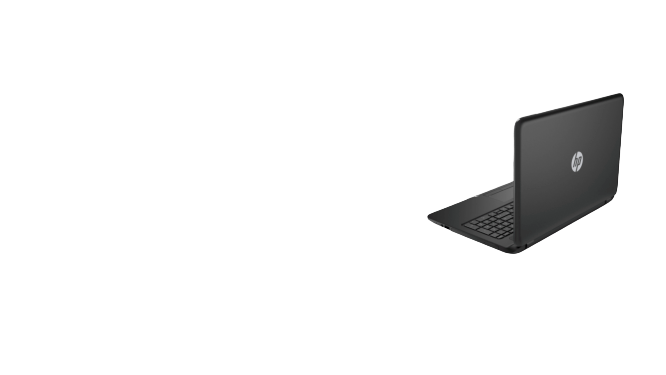 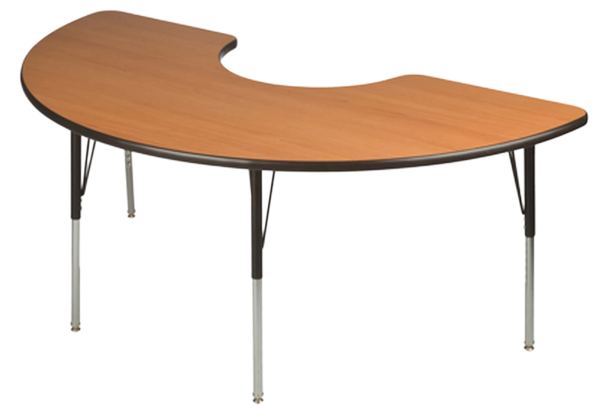 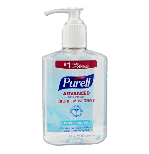 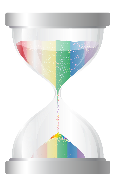 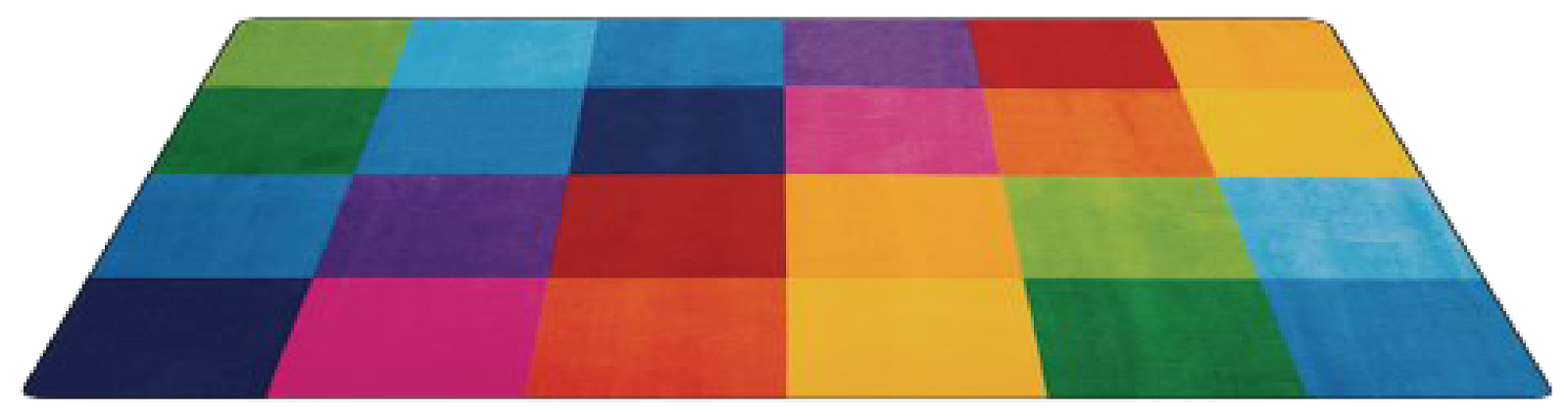 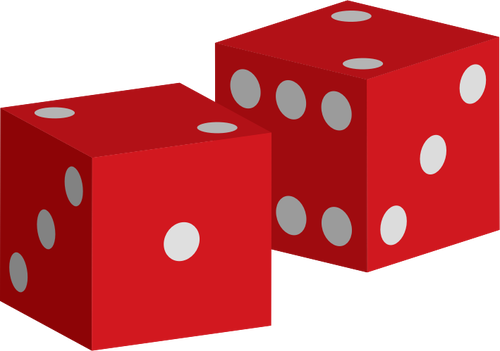 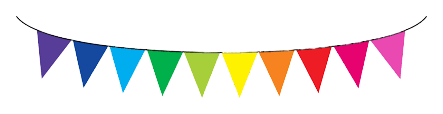 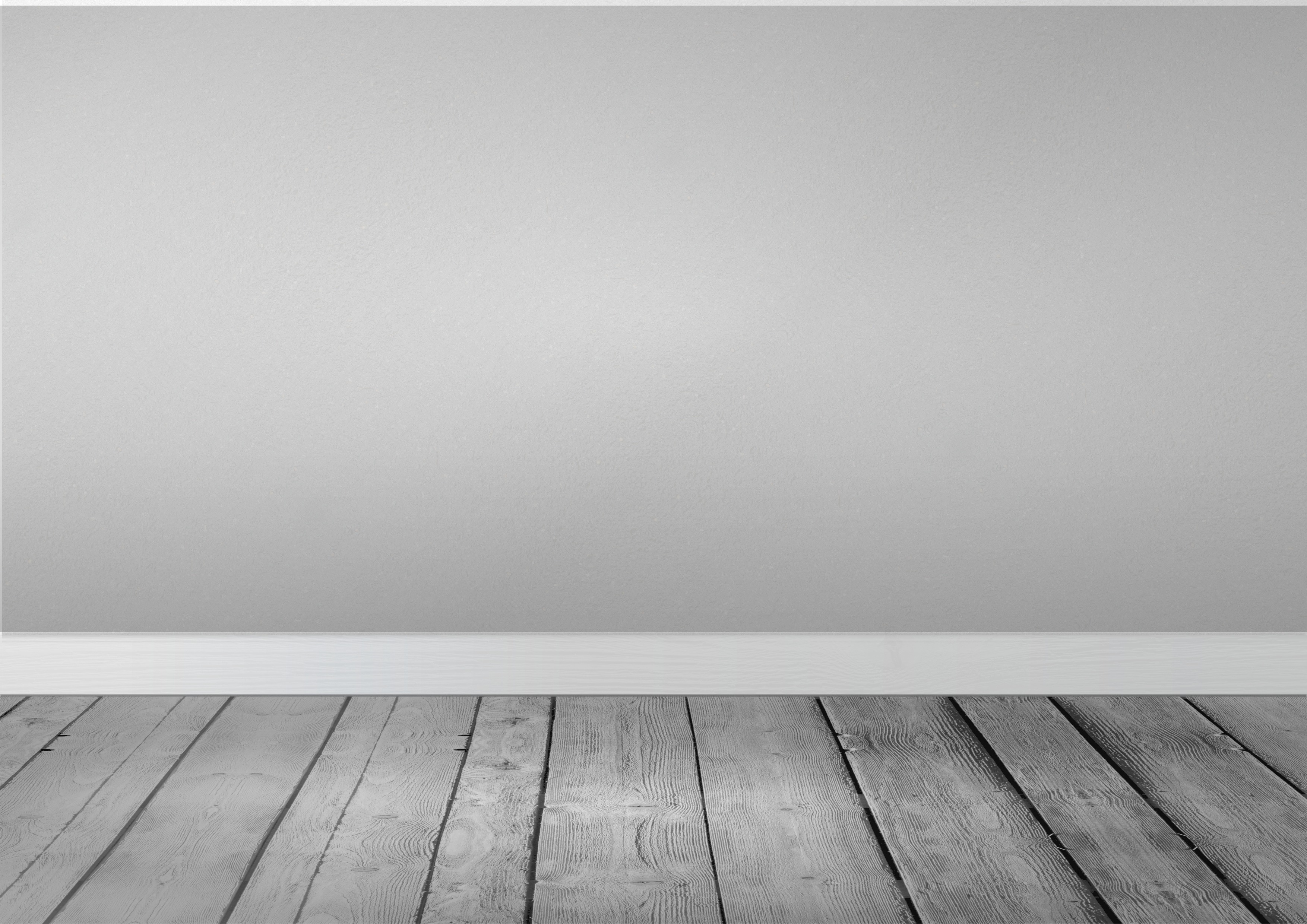 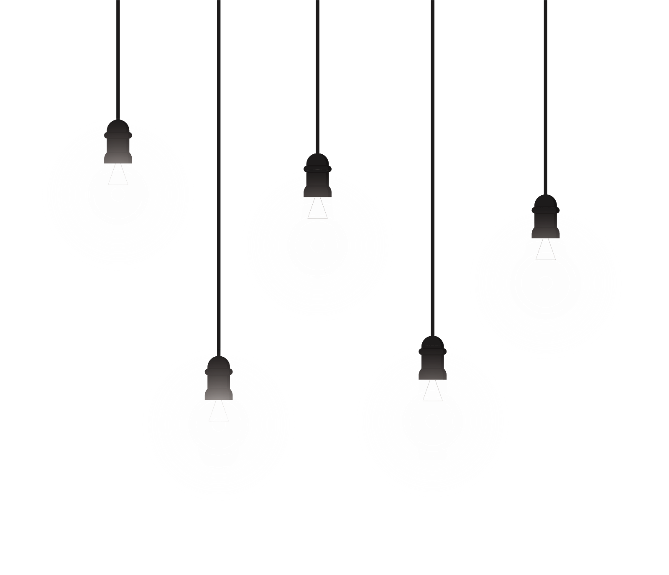 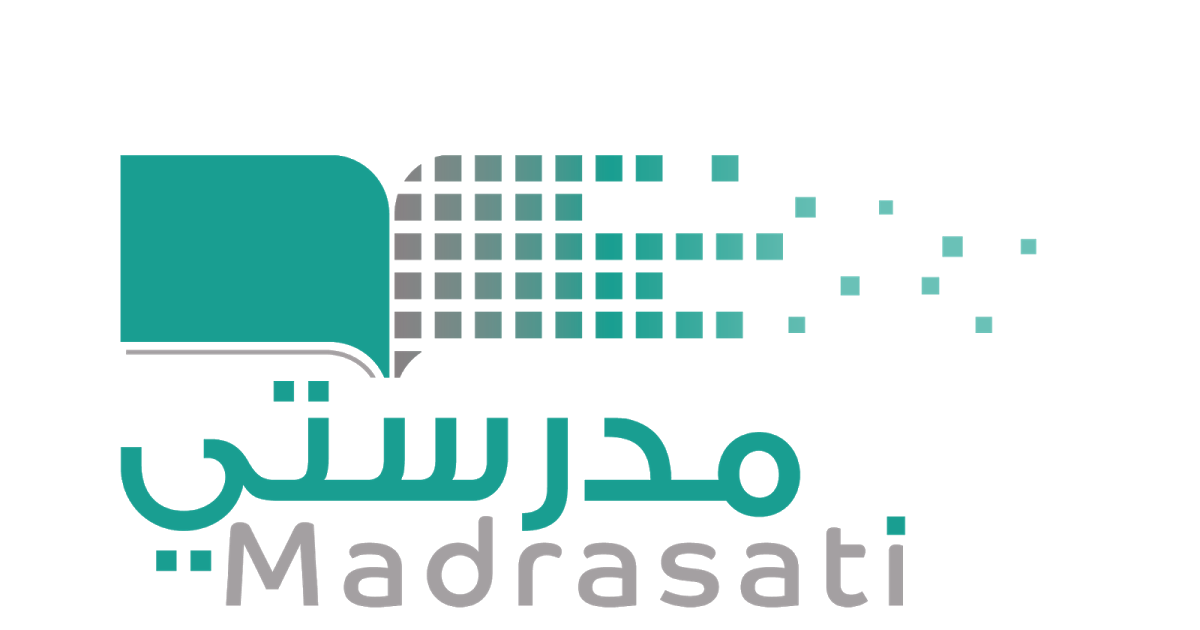 خبرات 
سابقة
التقويم
الشرح
اسكشف
التهيئة
الواجب
الاهداف
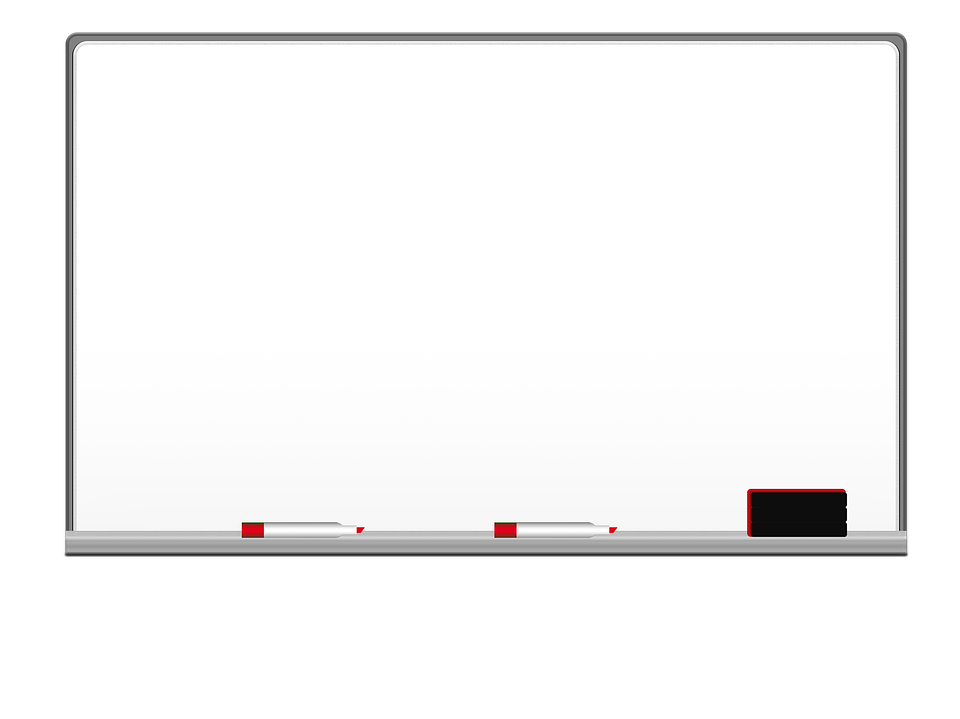 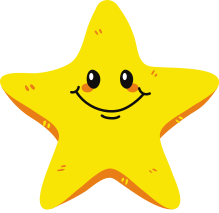 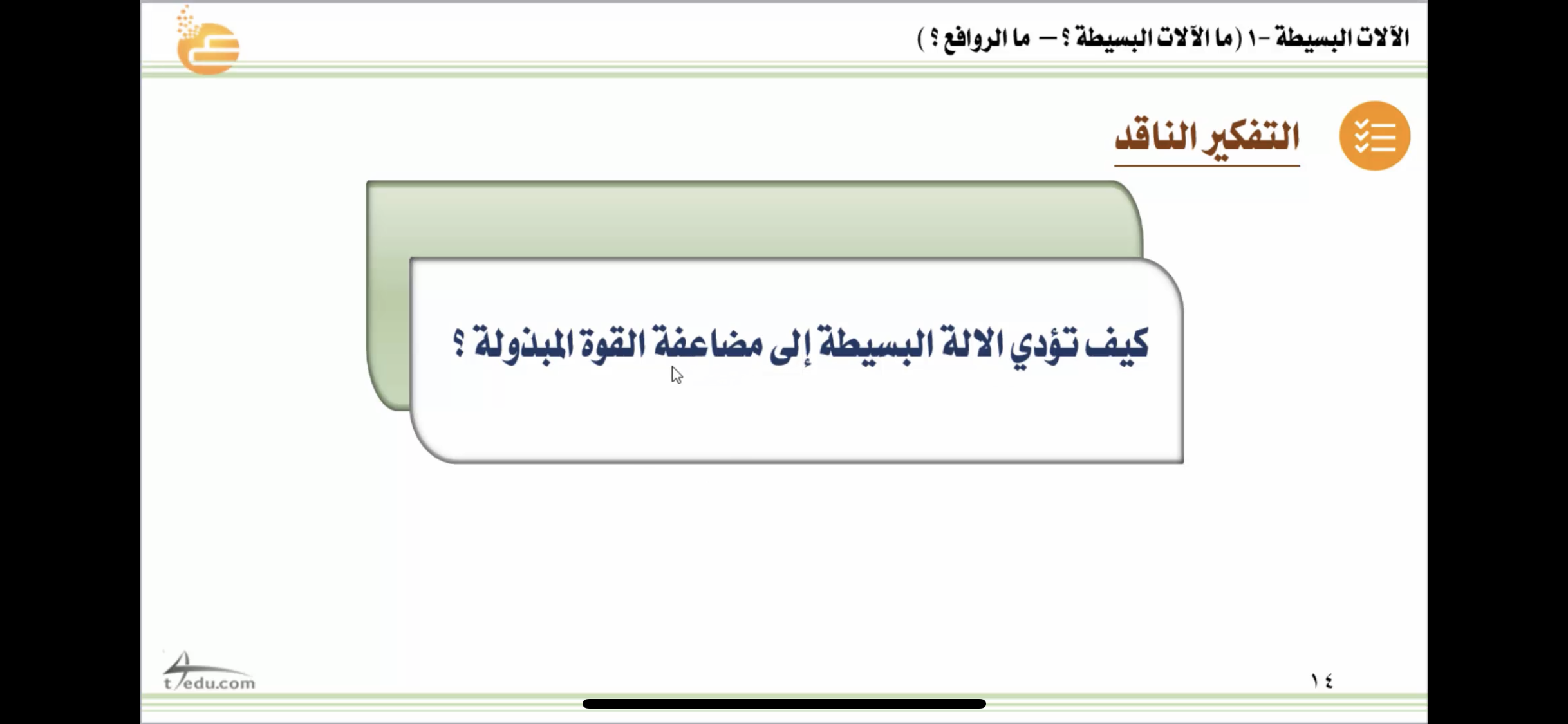 التفكير الناقد صفحة  ١٣٩
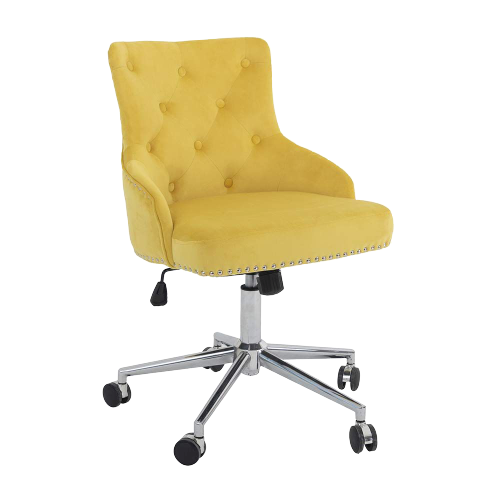 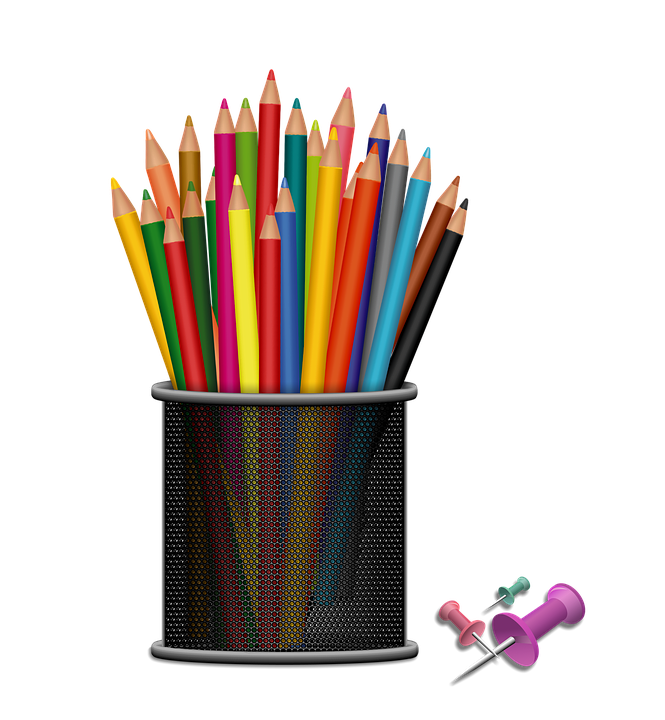 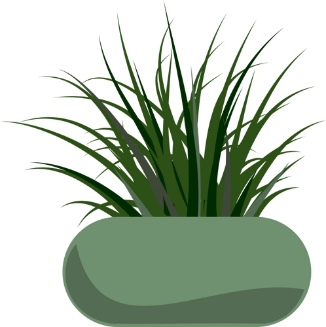 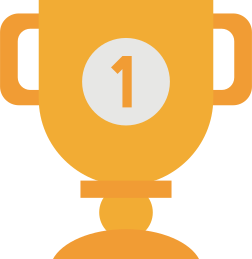 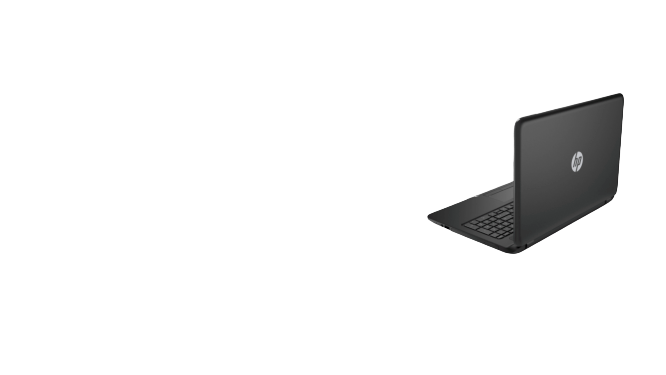 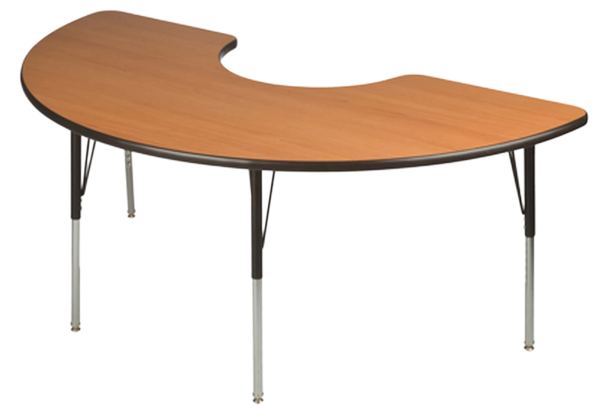 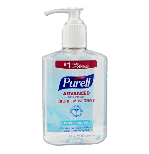 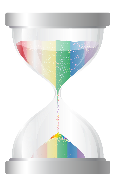 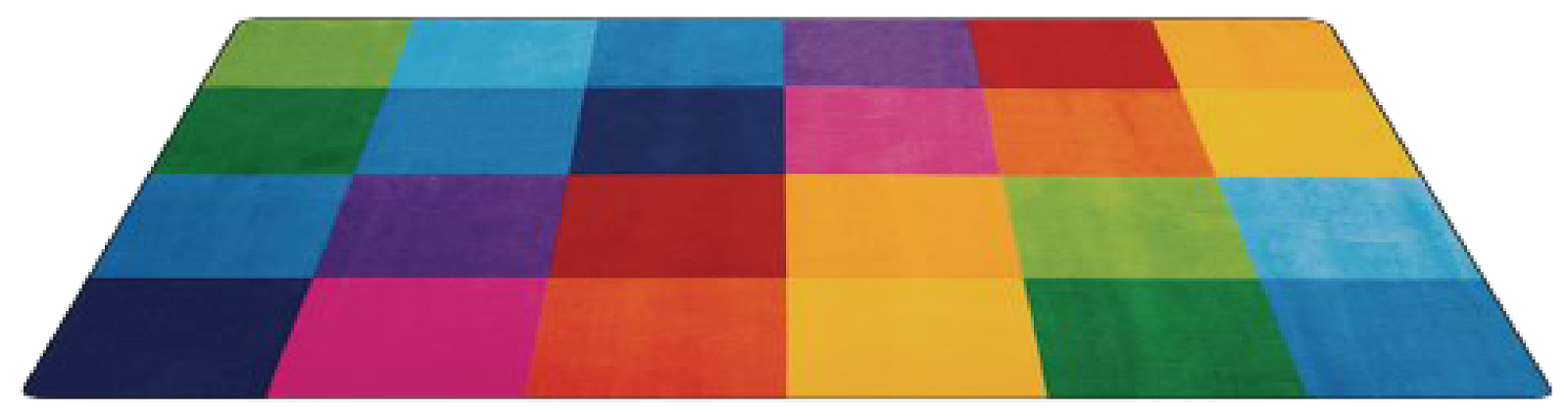 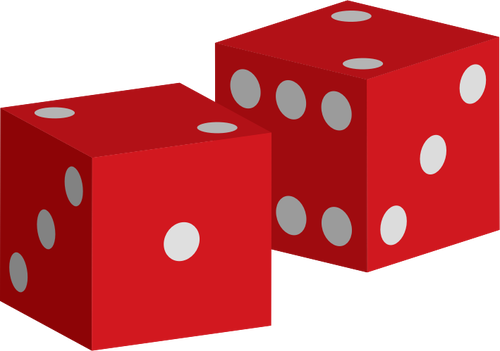 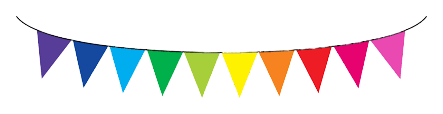 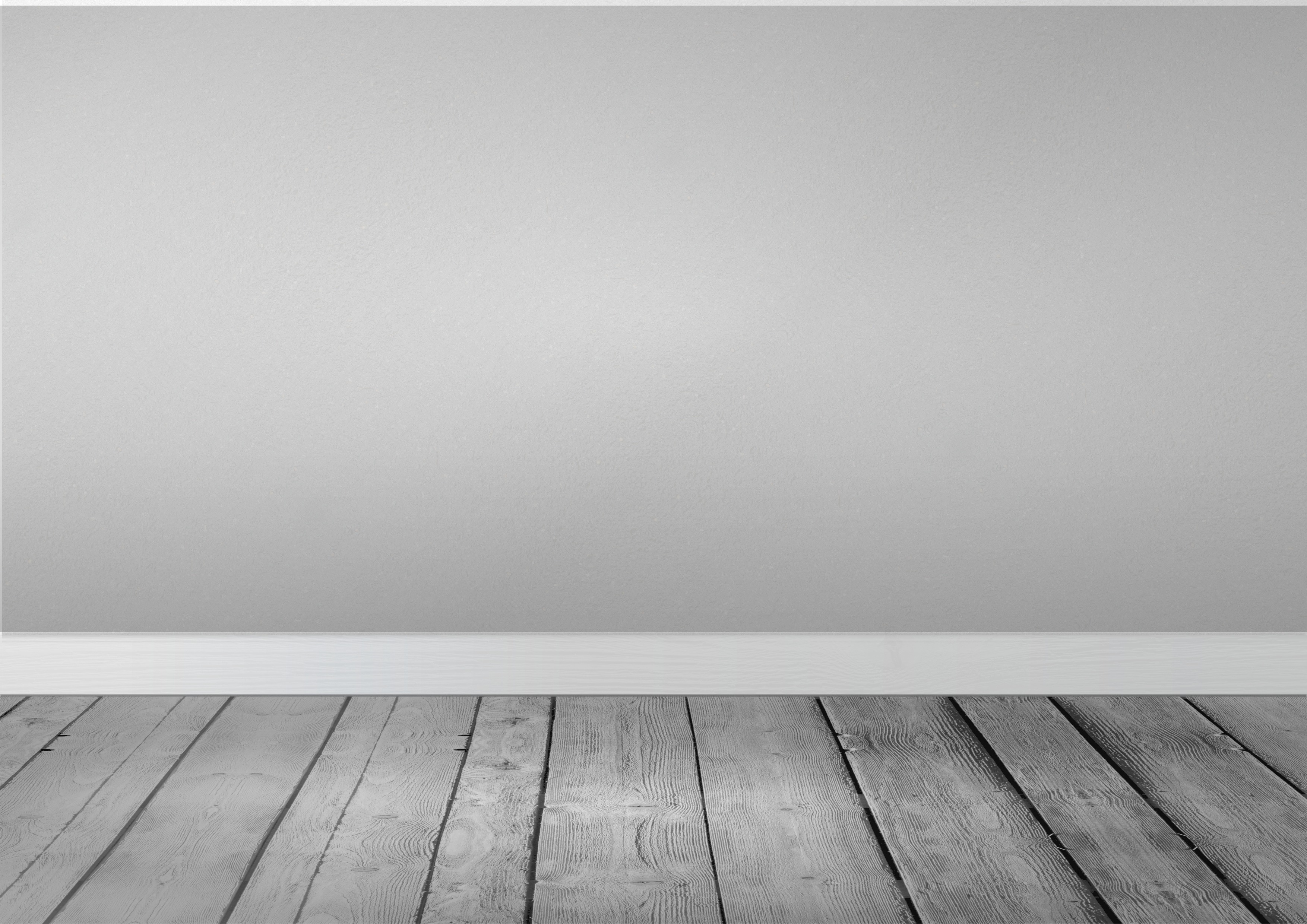 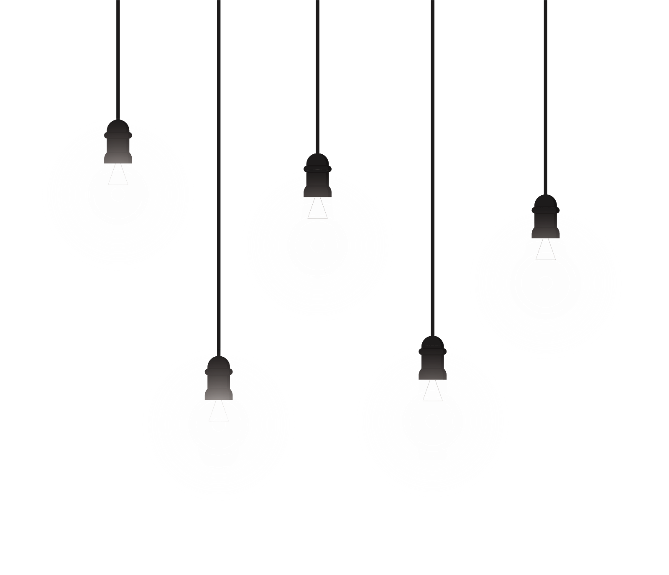 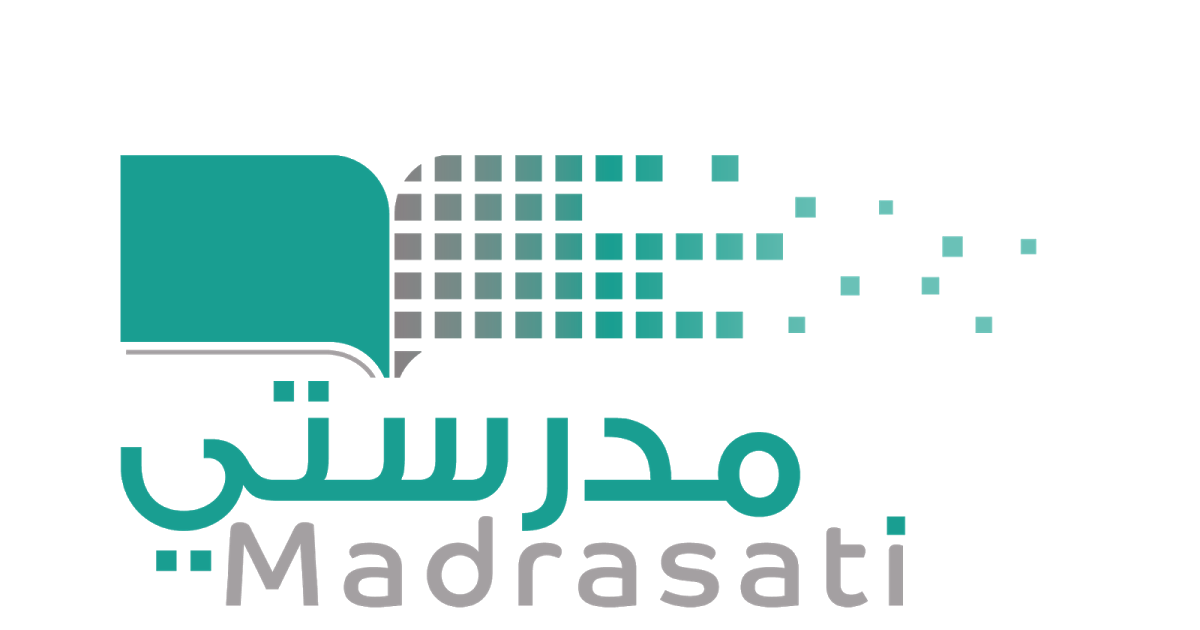 خبرات 
سابقة
التقويم
الشرح
اسكشف
التهيئة
الواجب
الاهداف
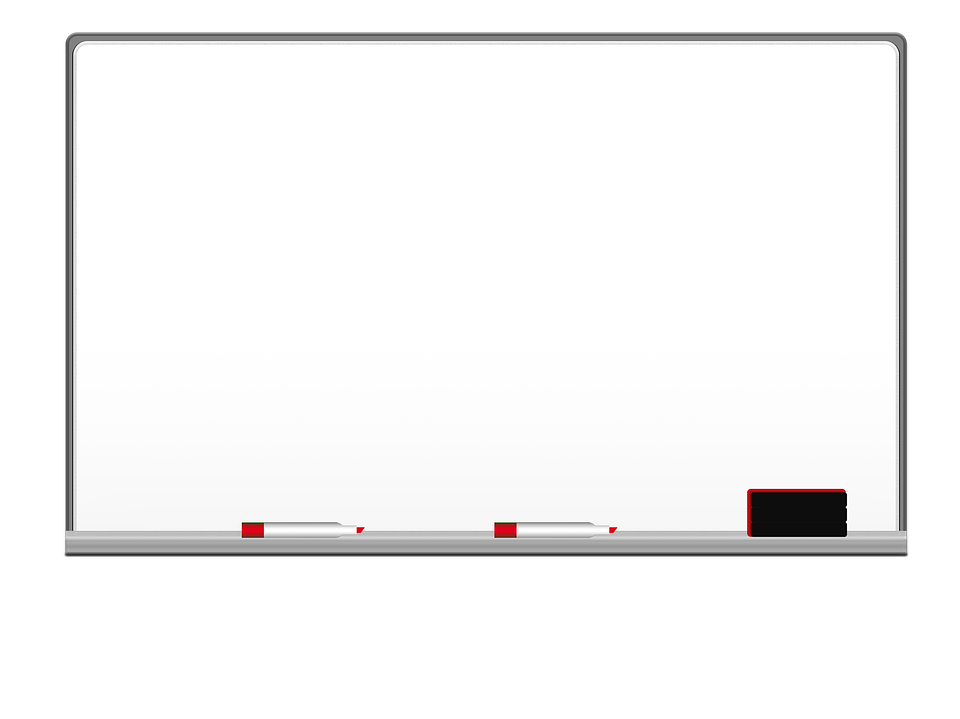 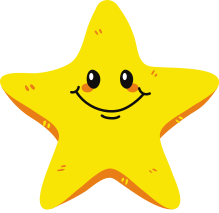 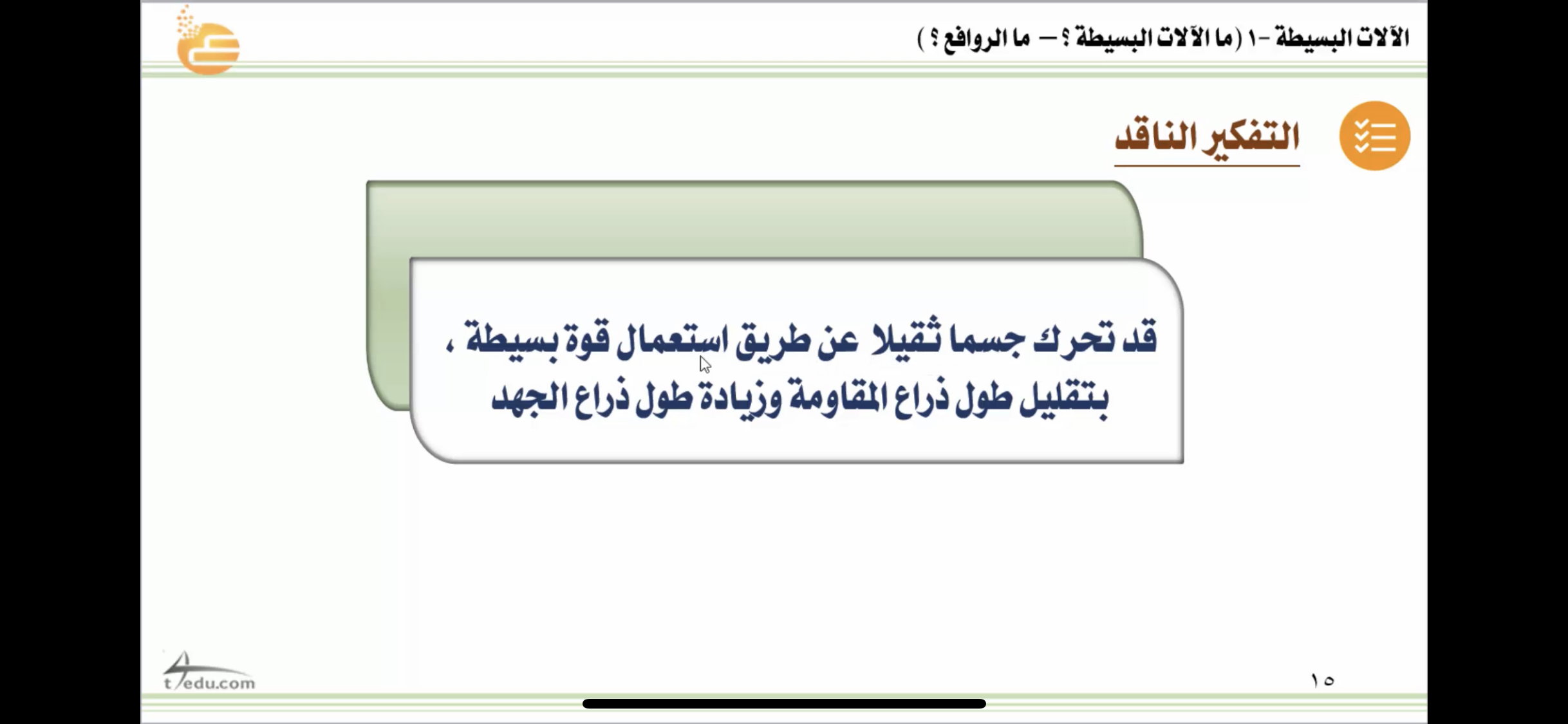 التفكير الناقد صفحة  ١٣٩
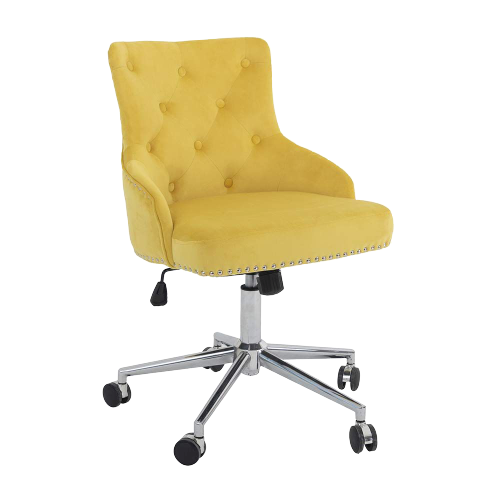 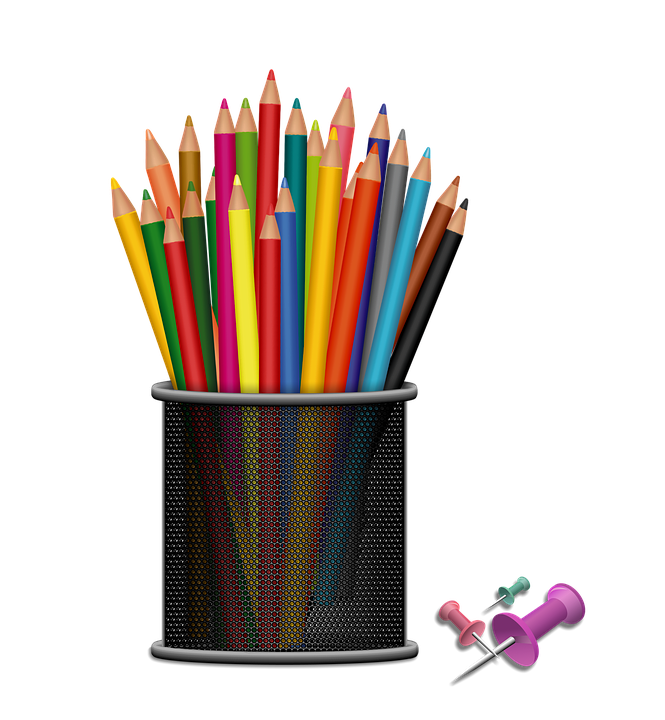 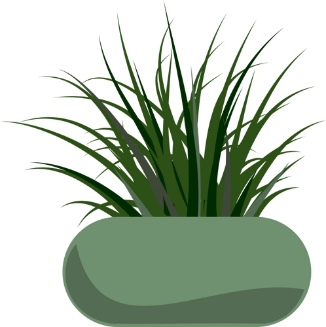 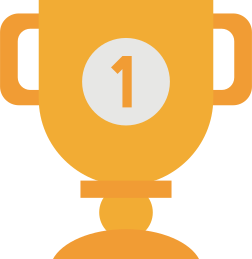 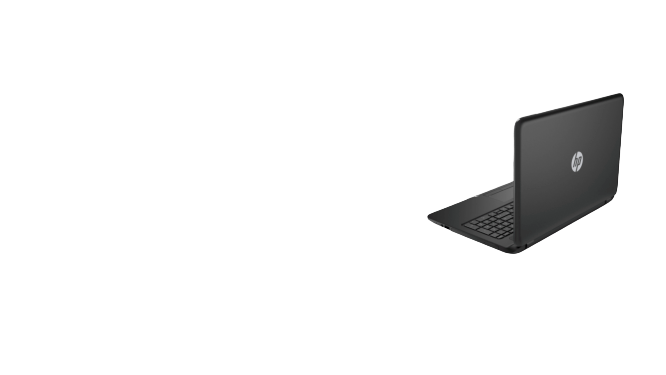 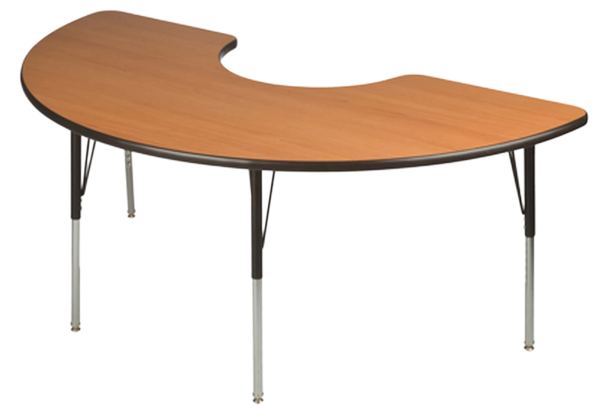 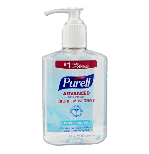 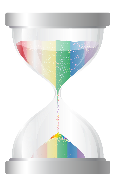 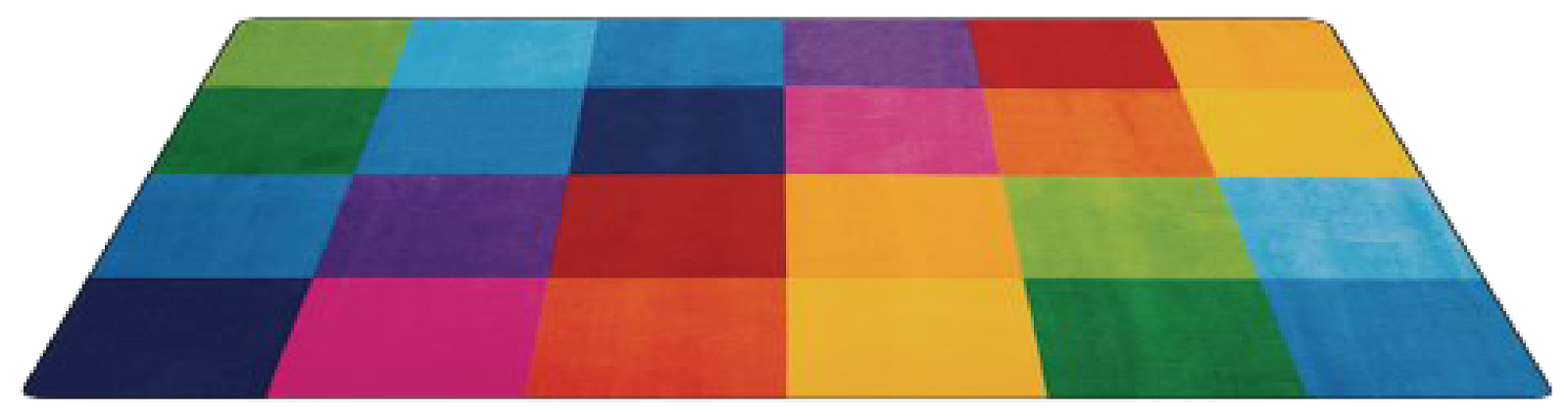 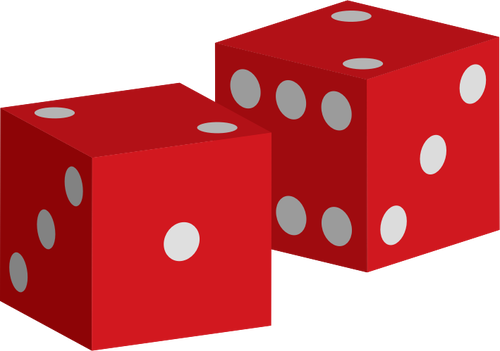 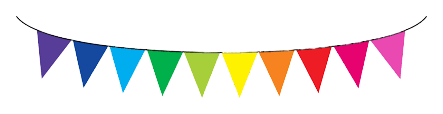 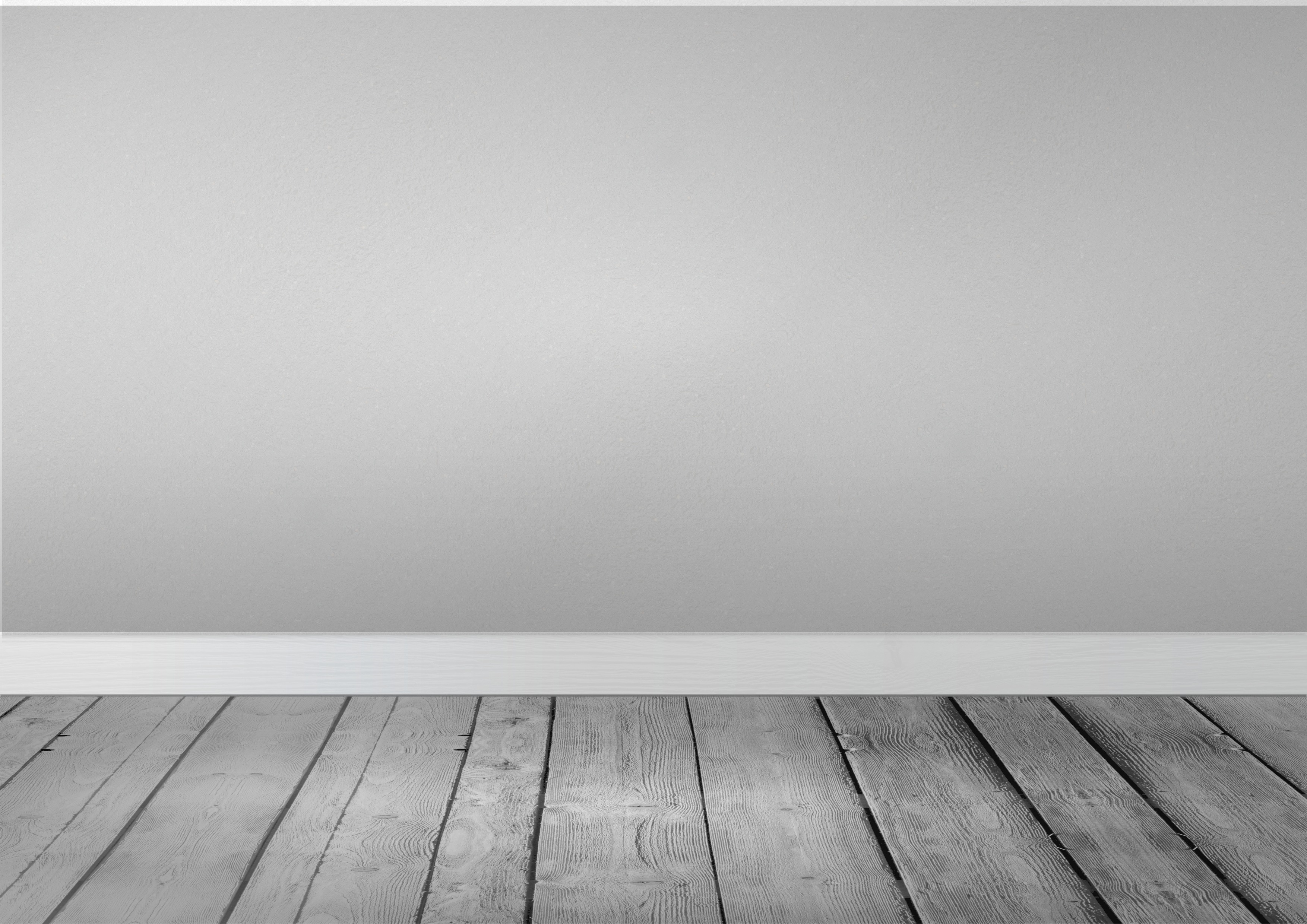 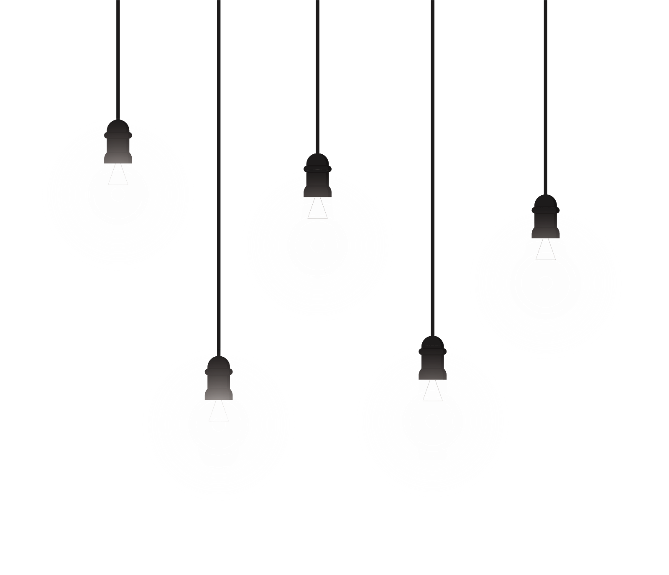 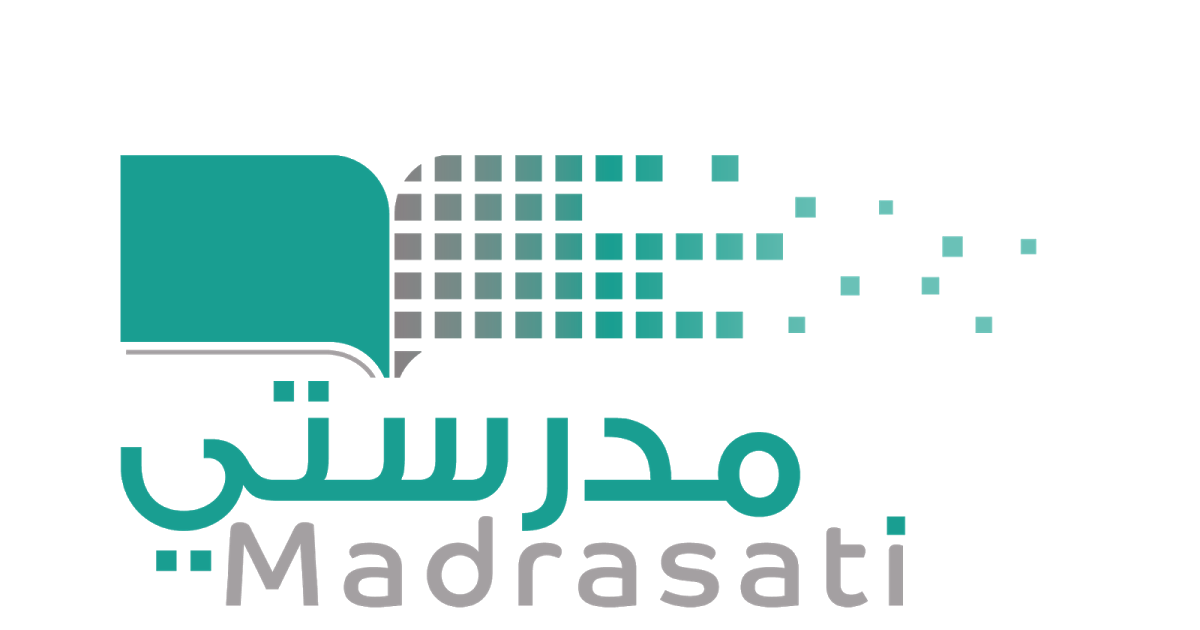 خبرات 
سابقة
التقويم
الشرح
اسكشف
التهيئة
الواجب
الاهداف
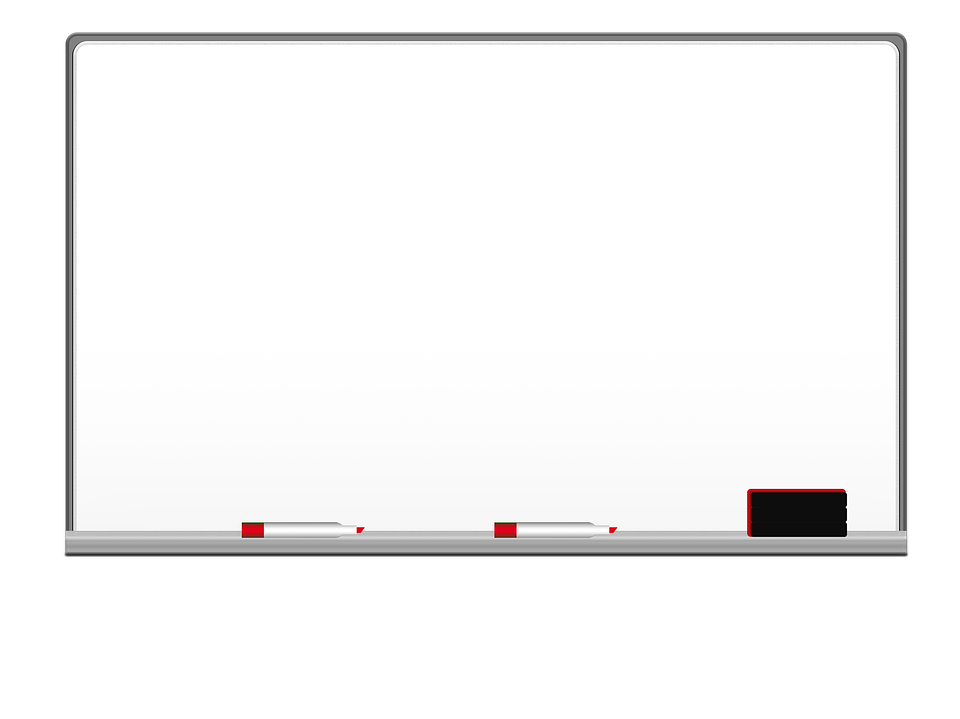 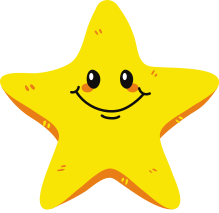 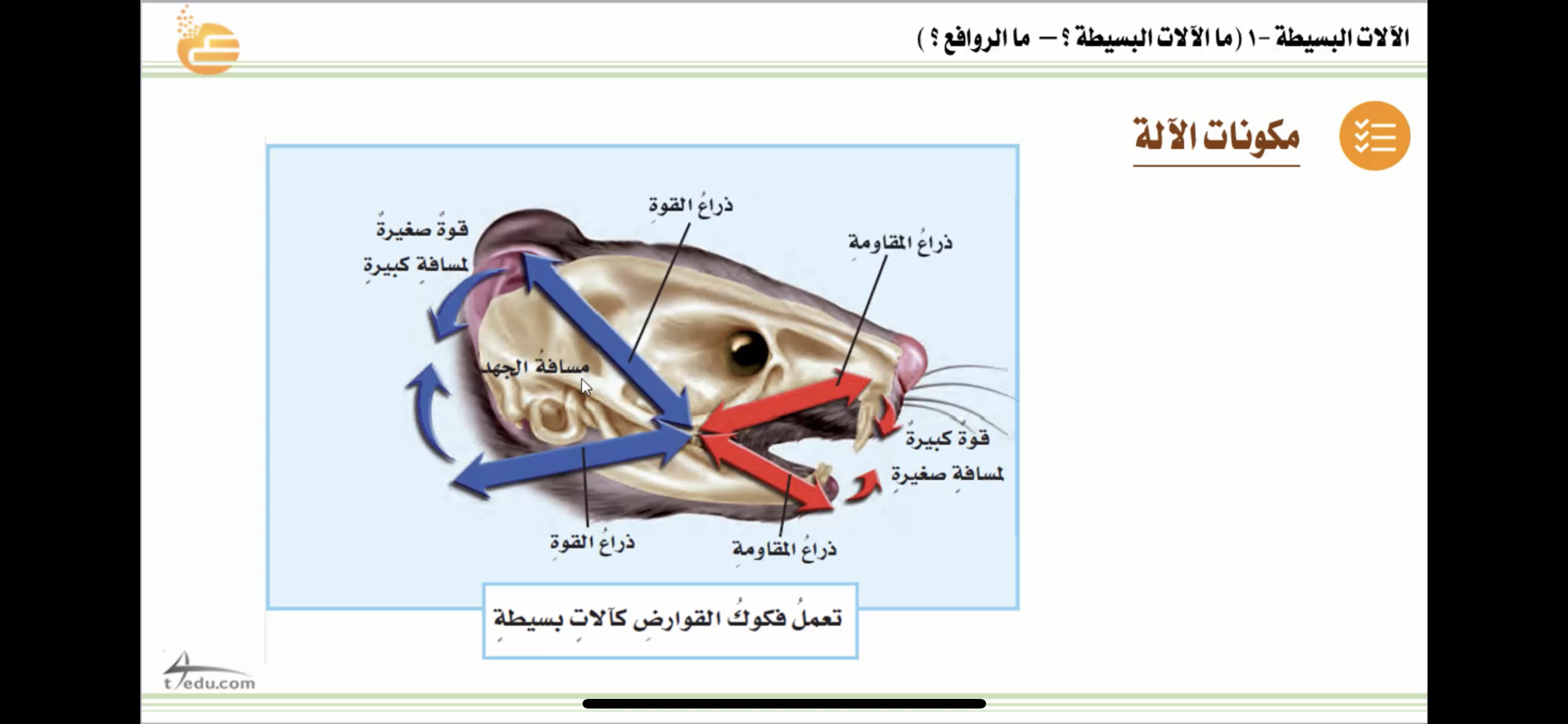 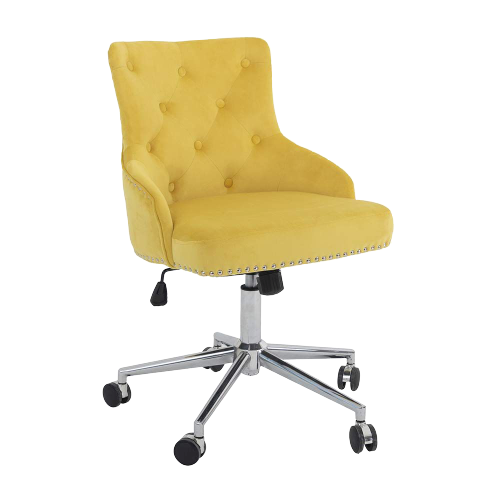 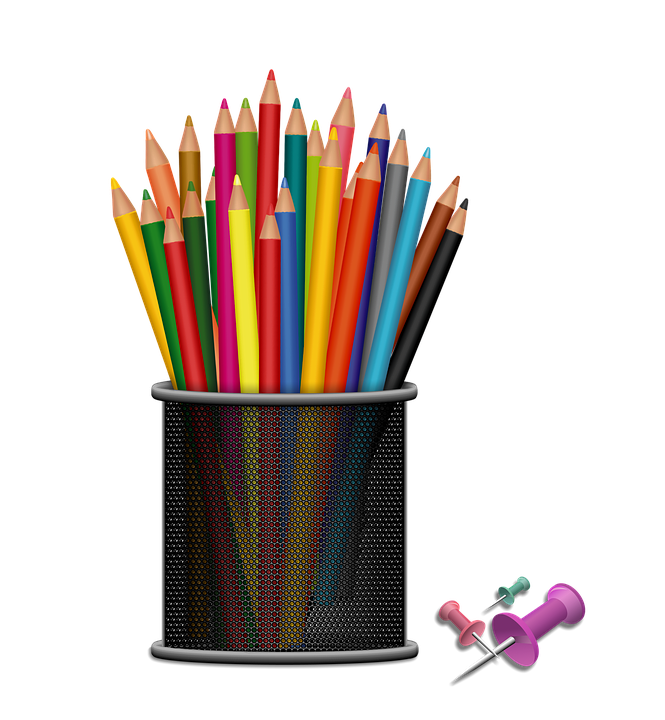 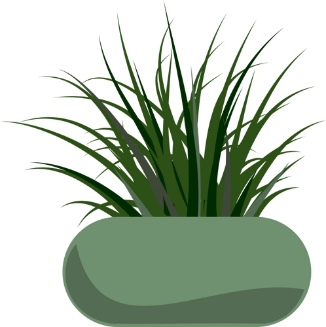 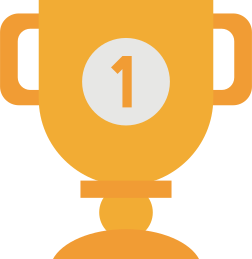 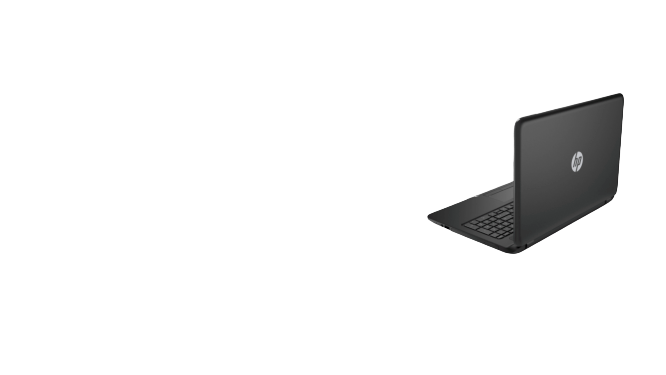 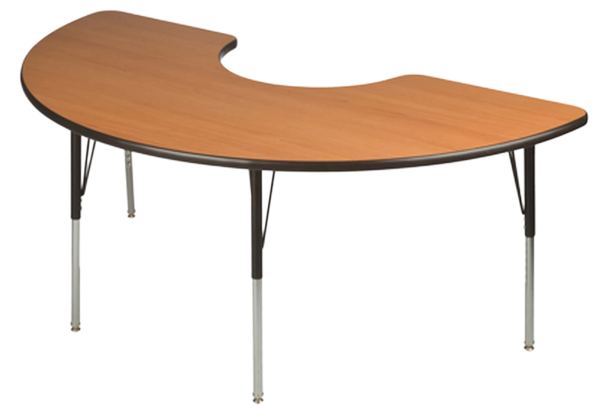 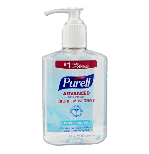 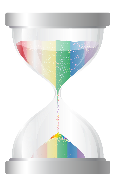 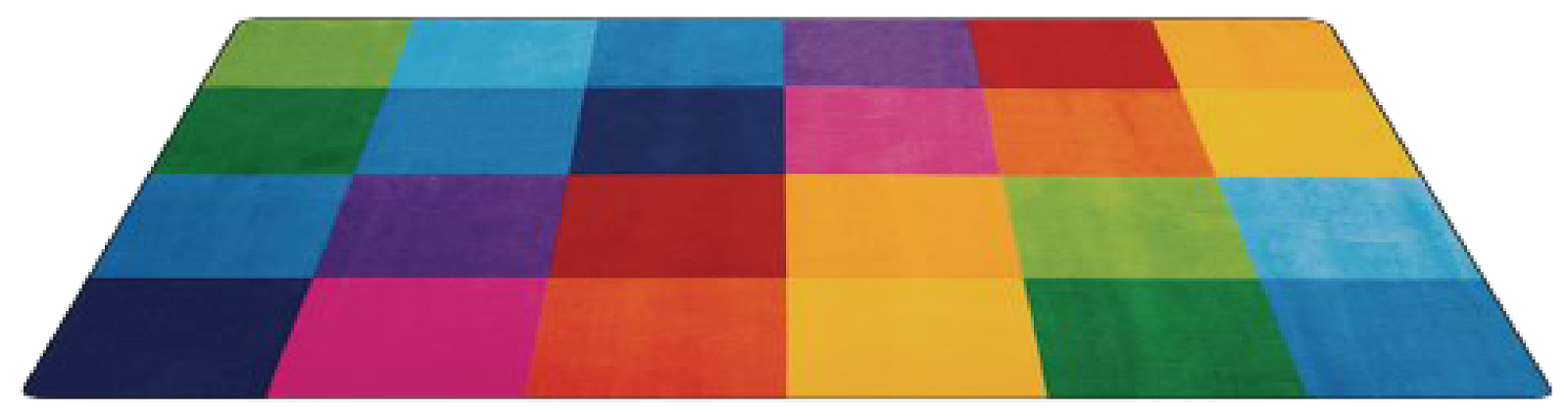 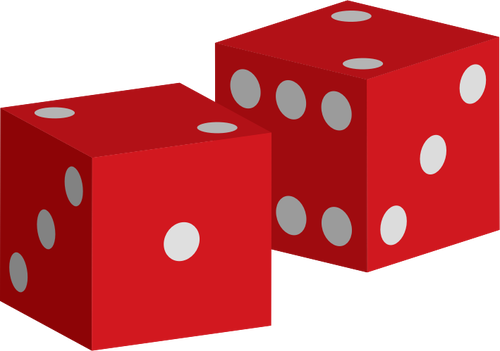 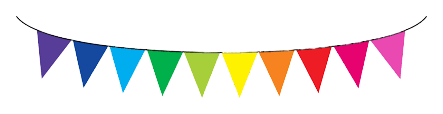 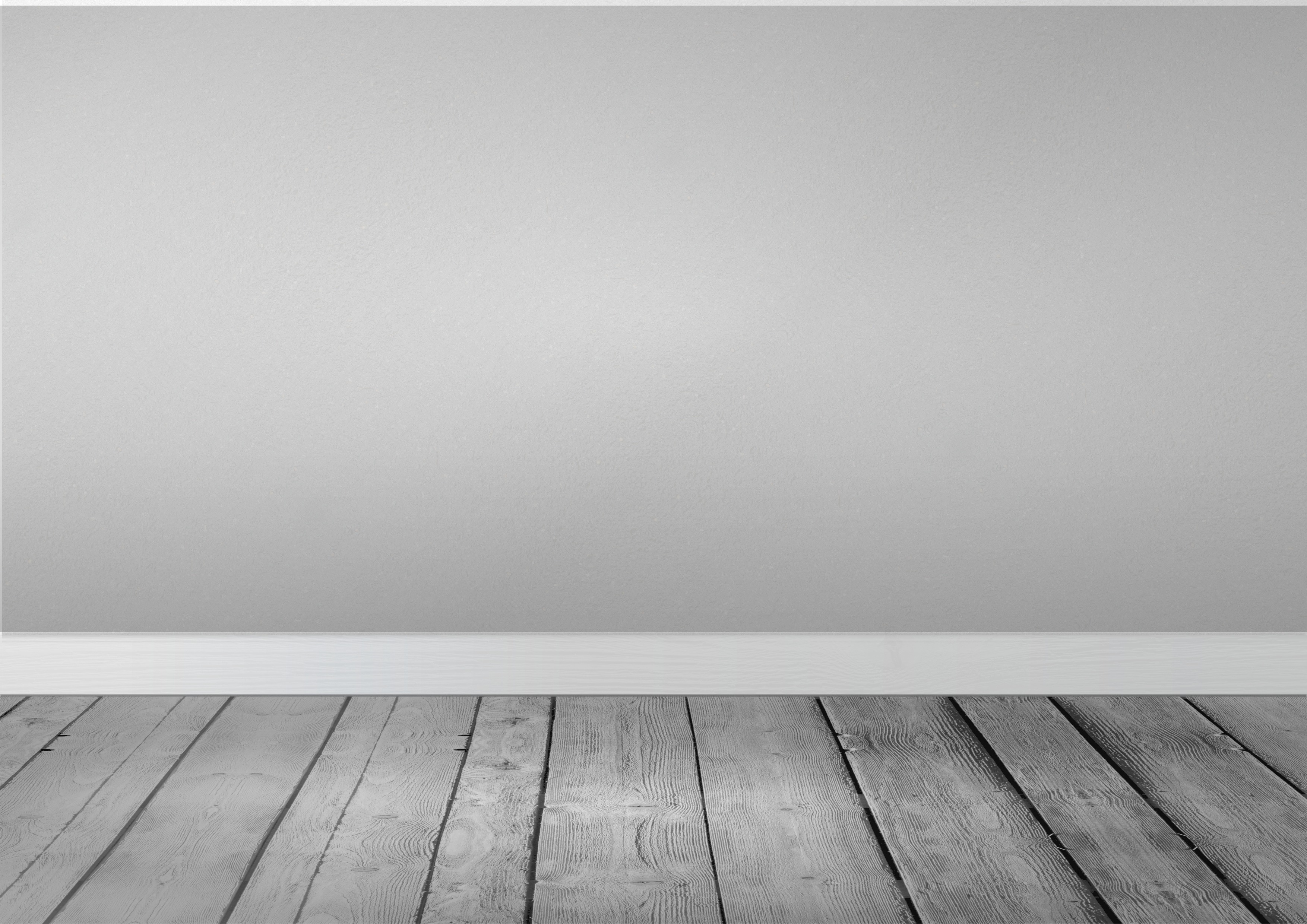 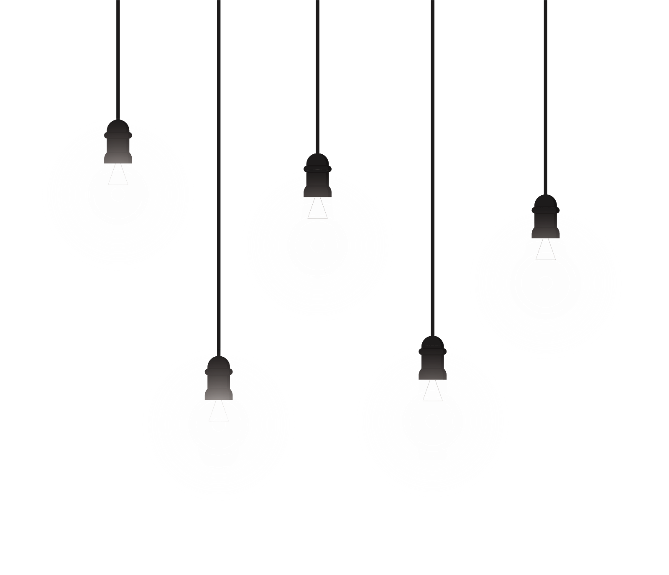 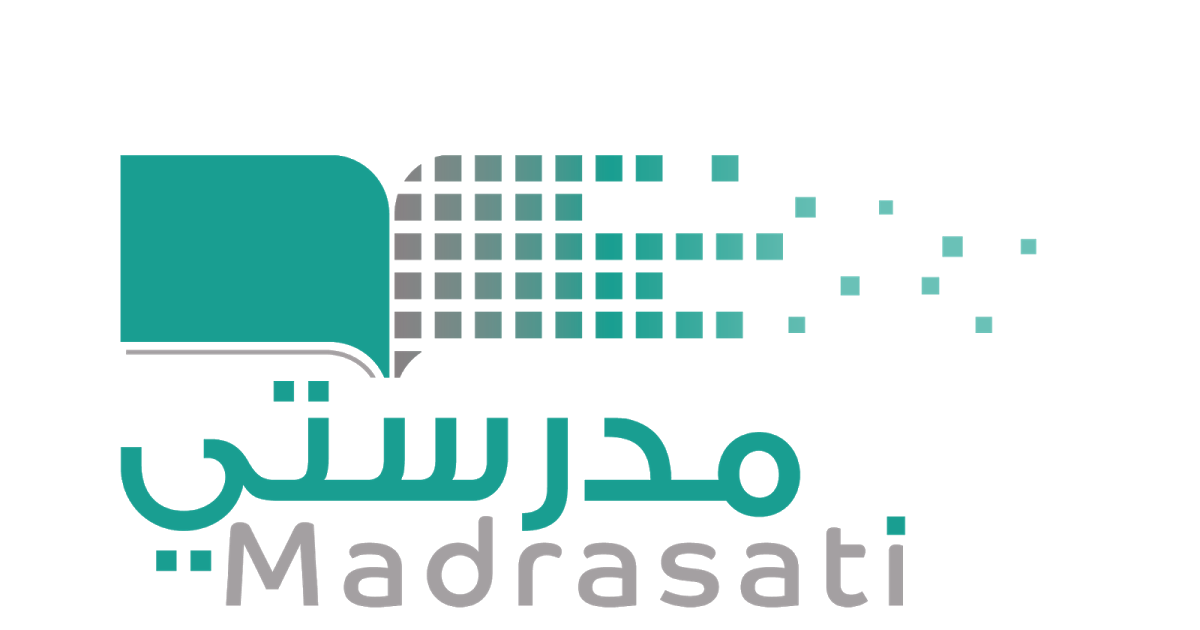 خبرات 
سابقة
التقويم
الشرح
اسكشف
التهيئة
الواجب
الاهداف
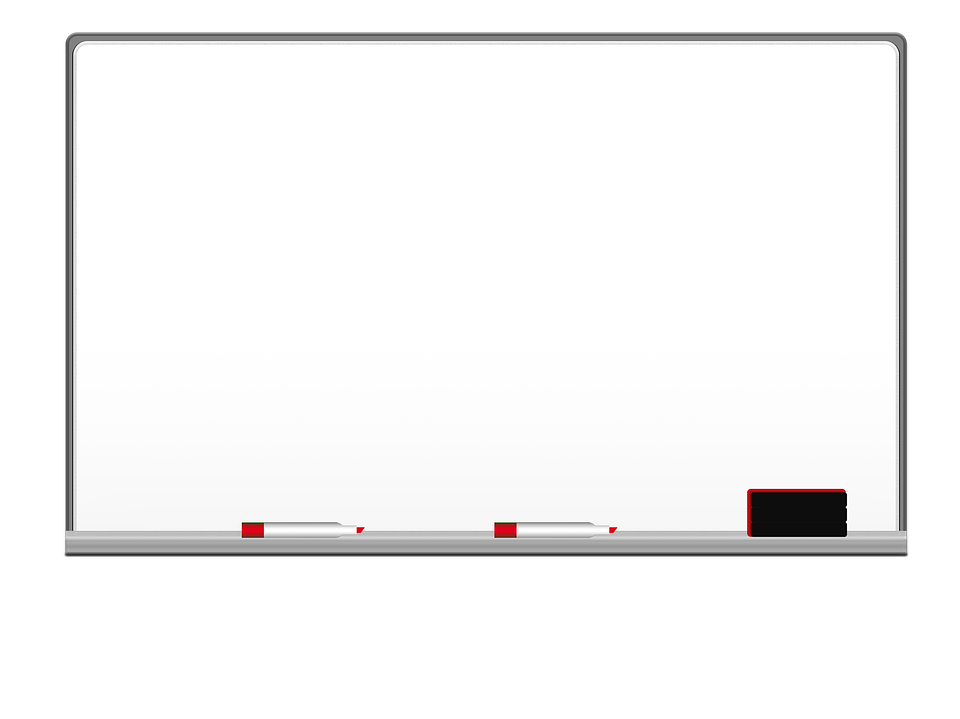 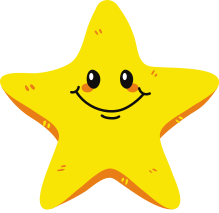 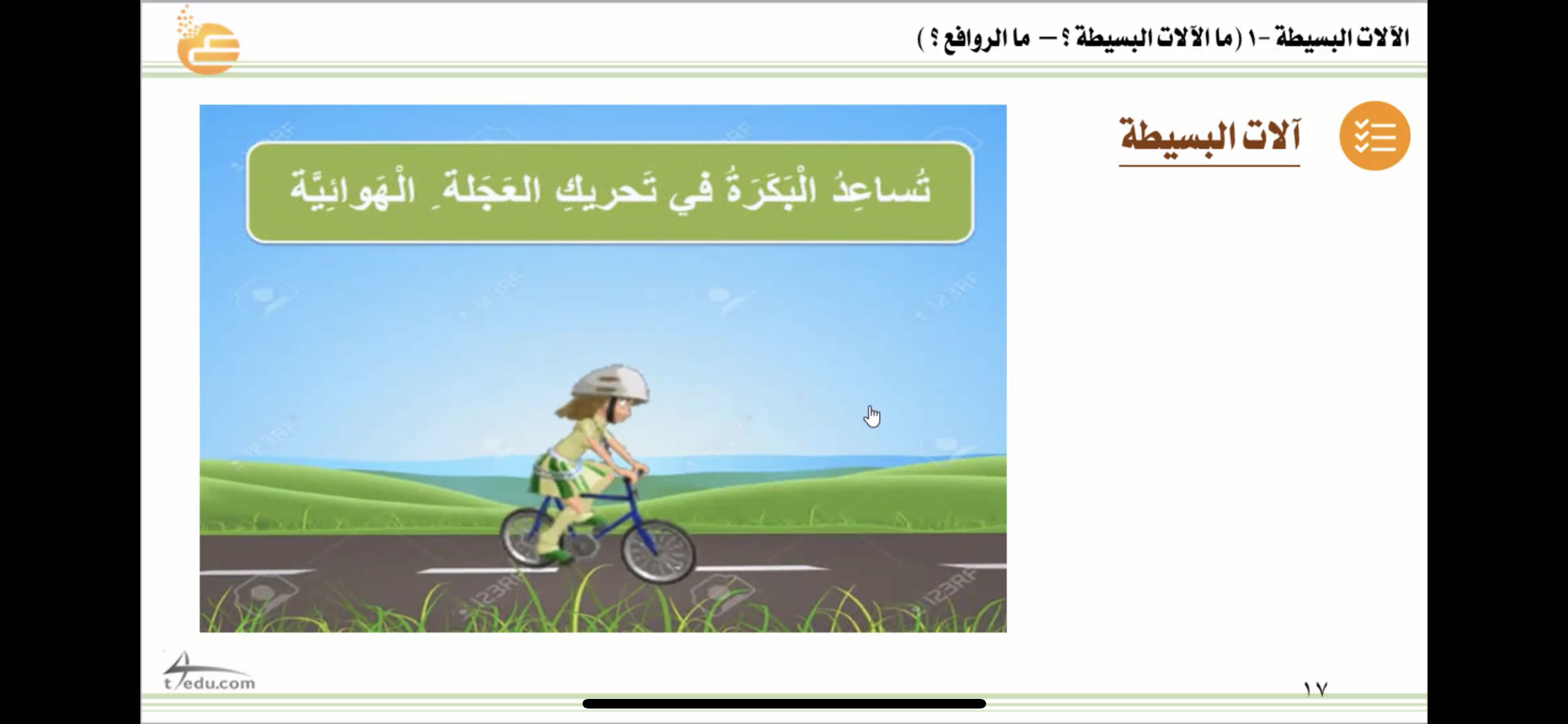 نشاهد الفيديو في منصة مدرستي .
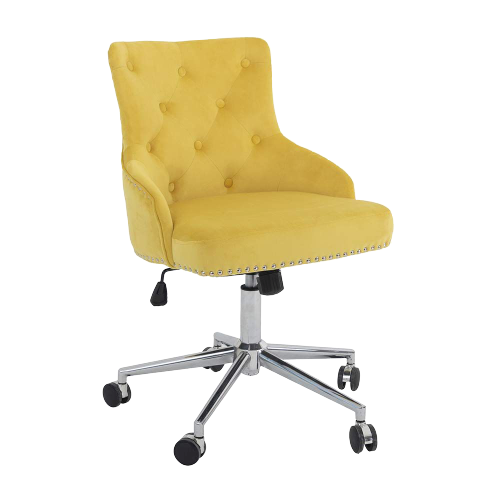 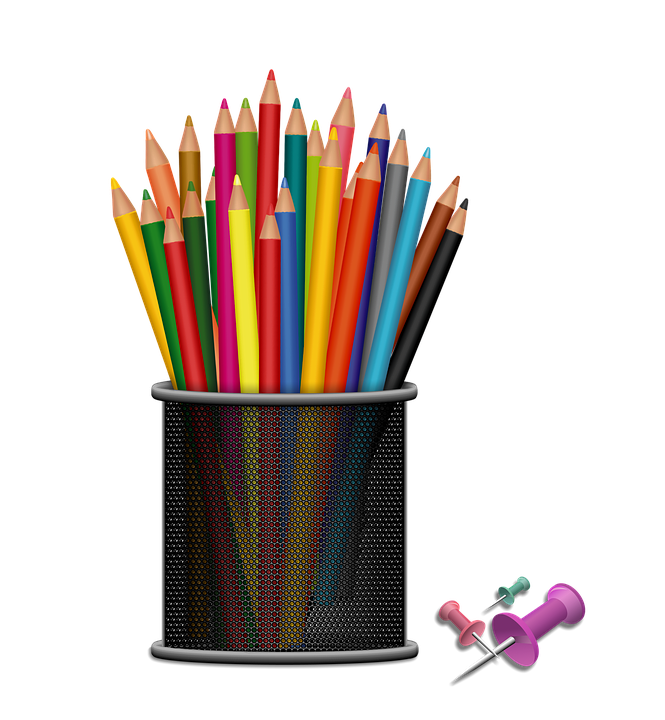 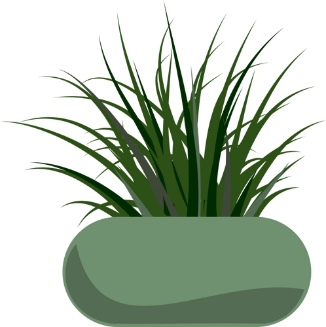 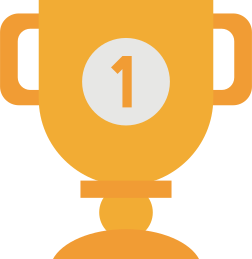 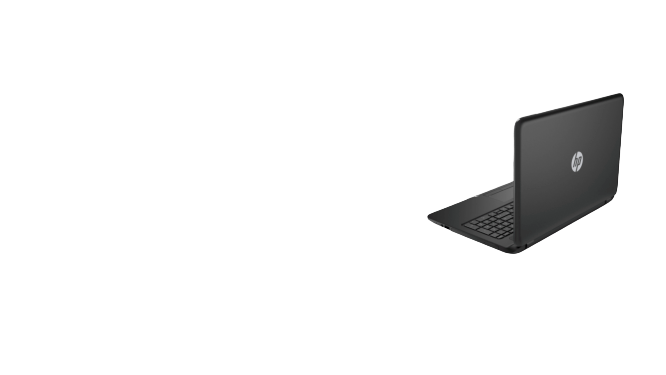 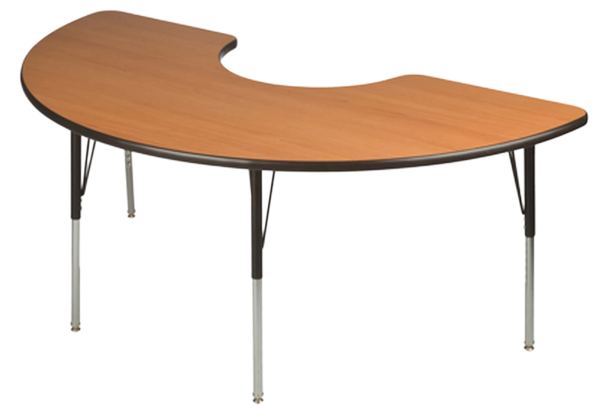 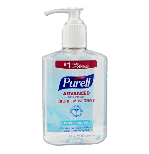 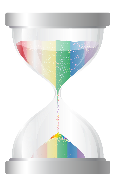 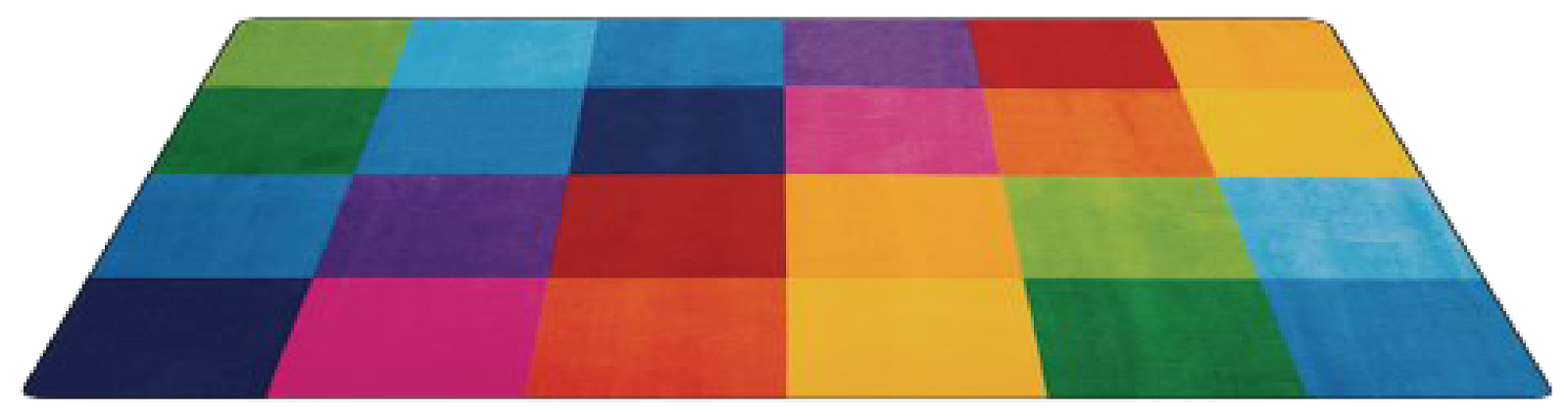 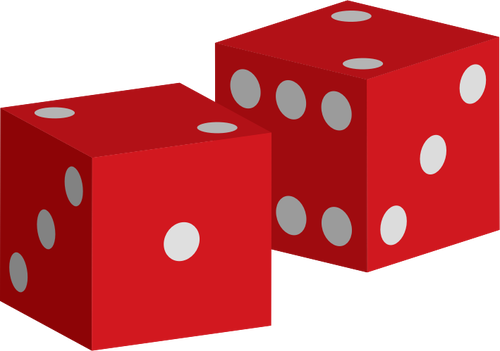 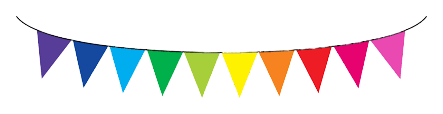 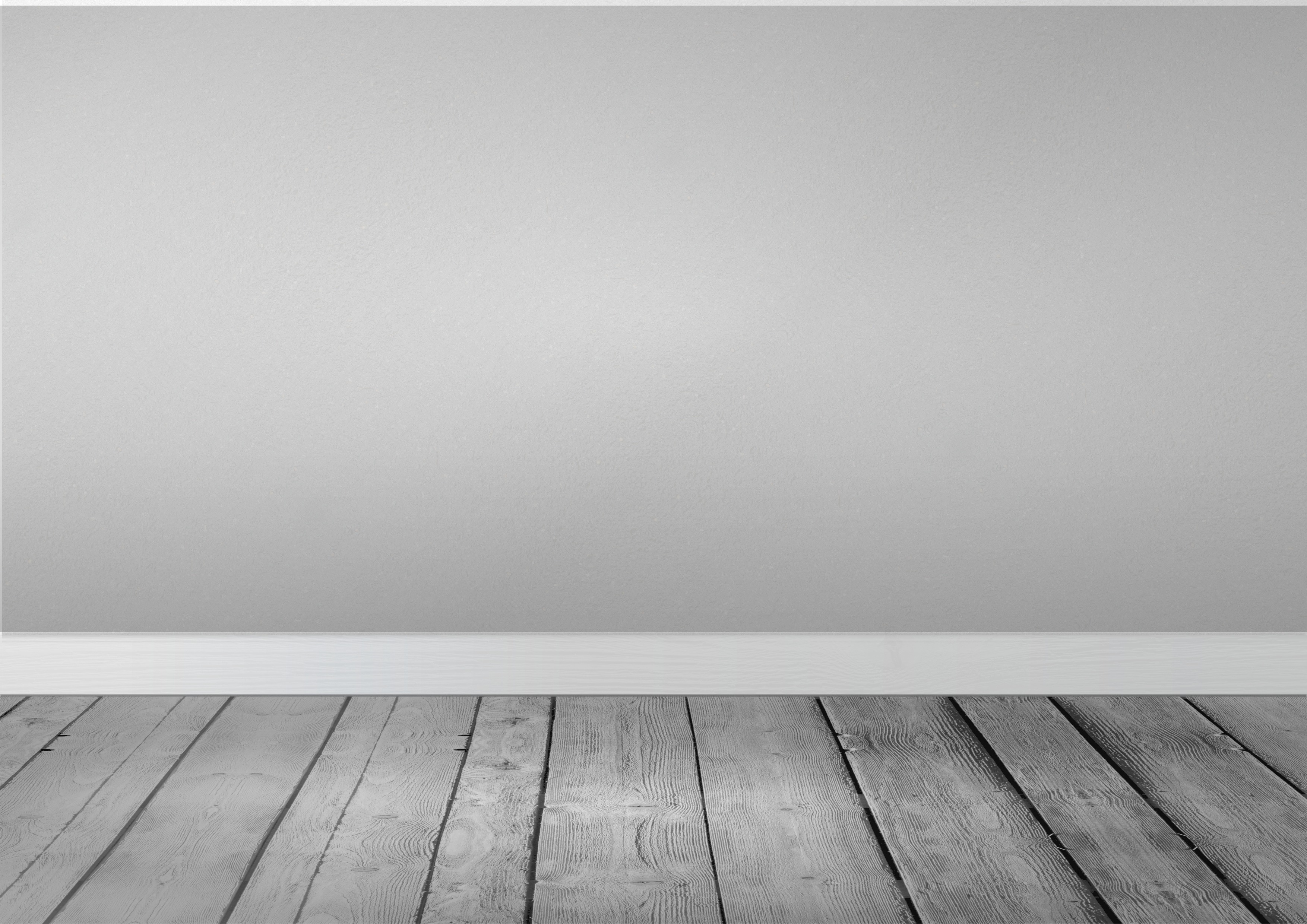 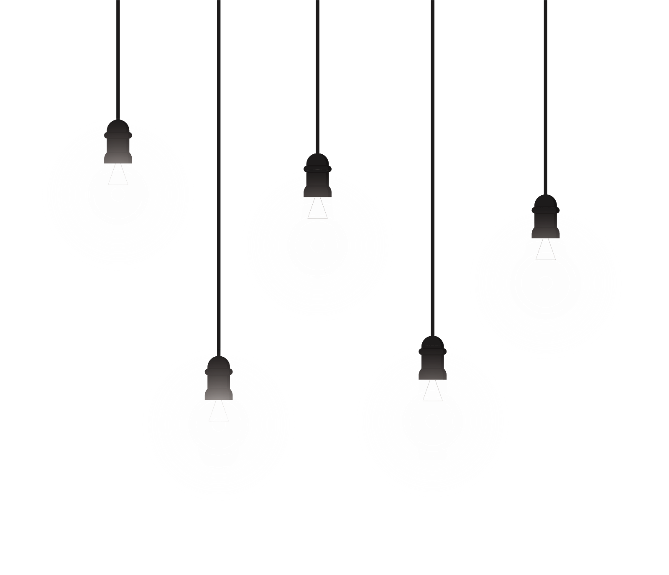 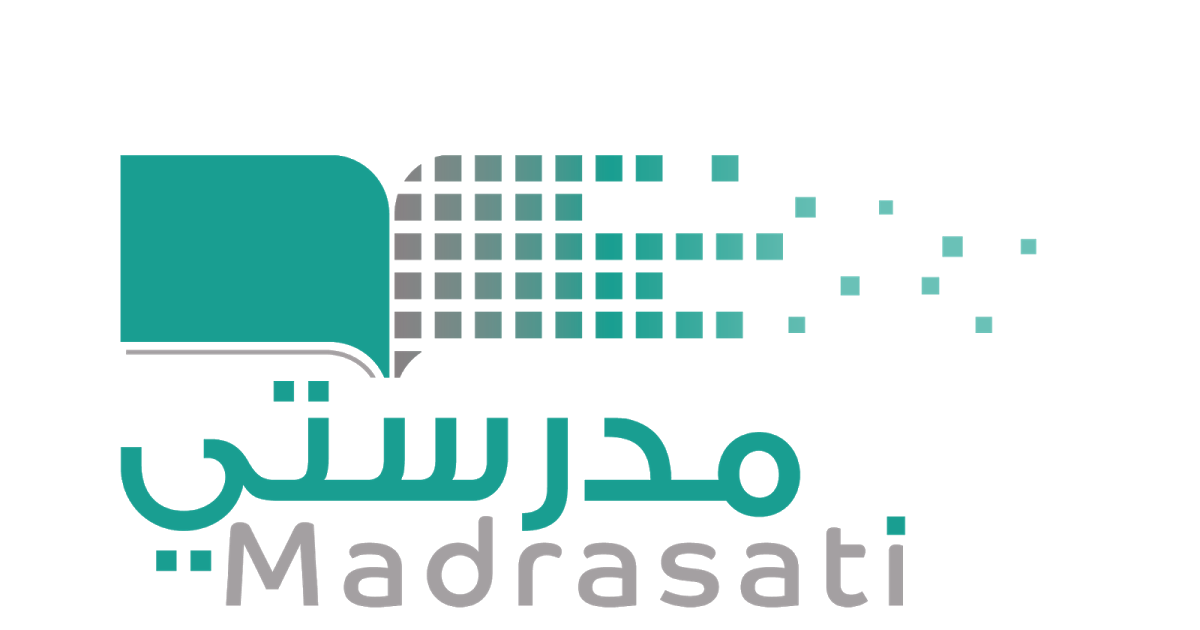 خبرات 
سابقة
التقويم
الشرح
اسكشف
التهيئة
الواجب
الاهداف
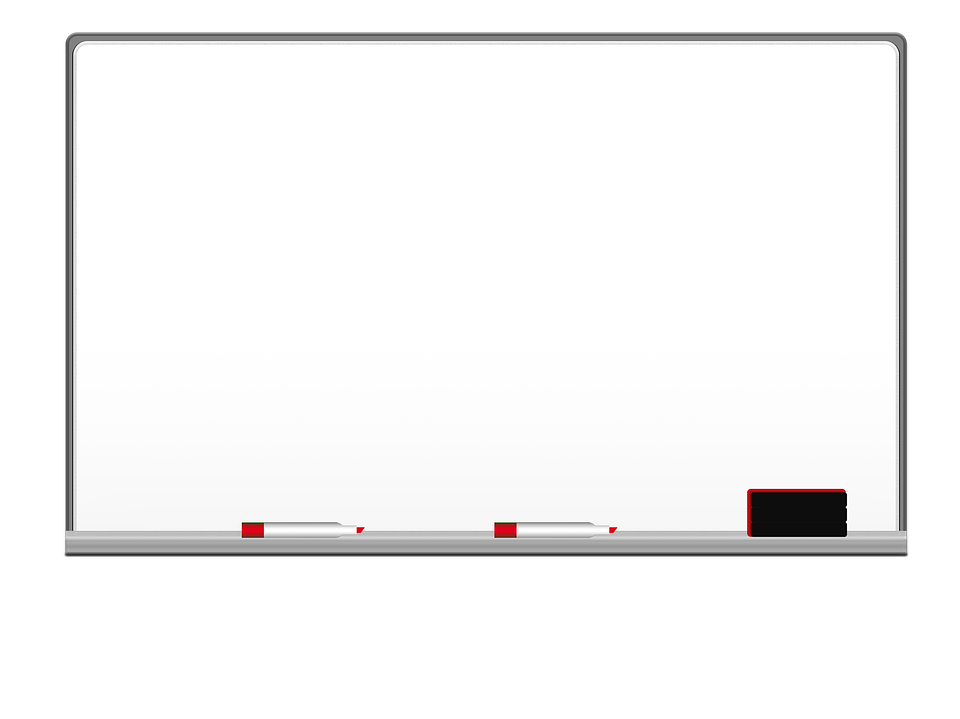 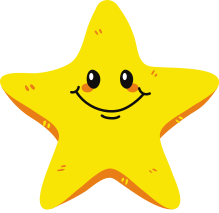 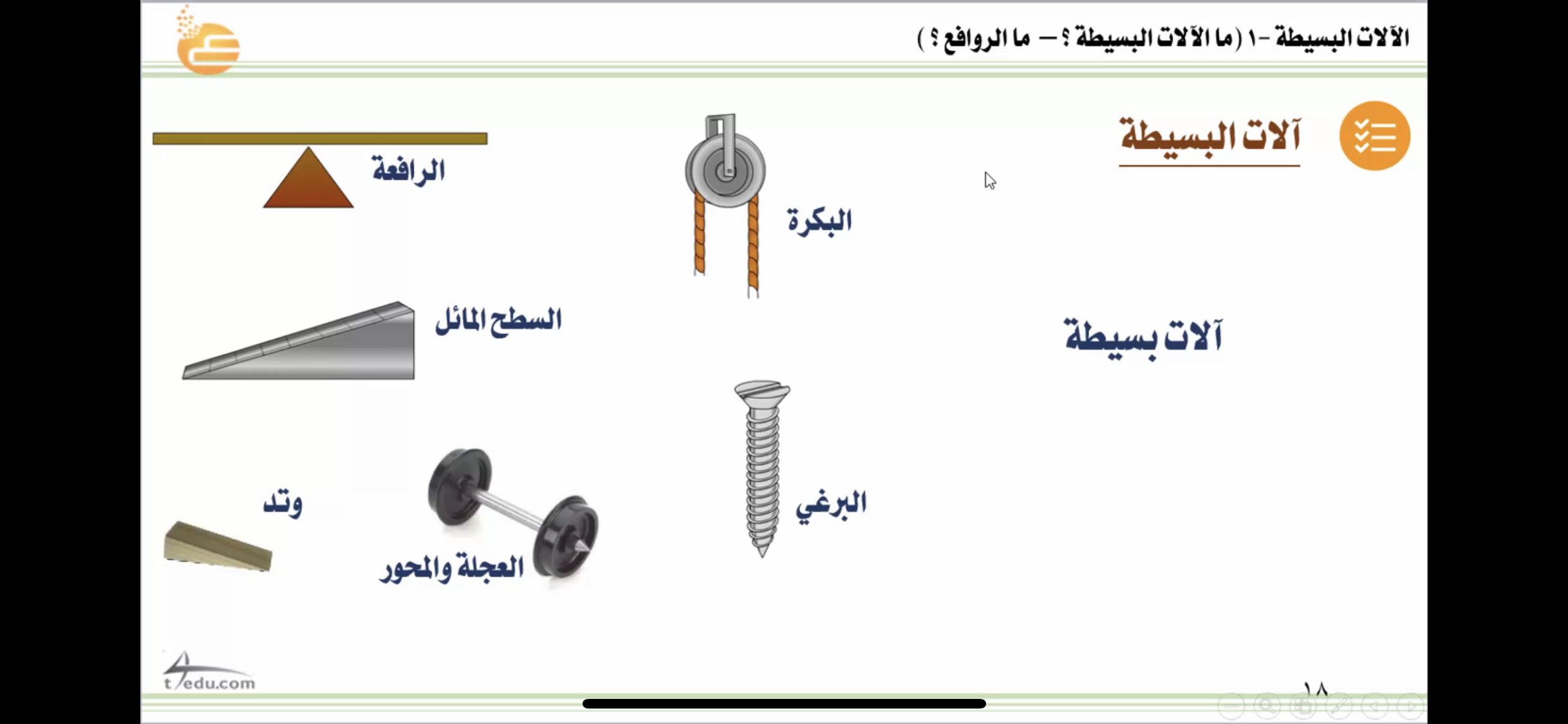 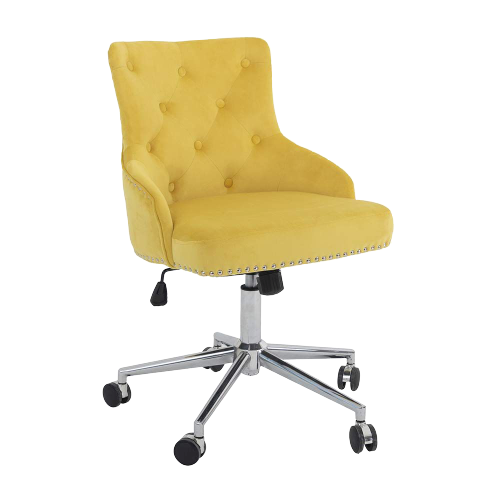 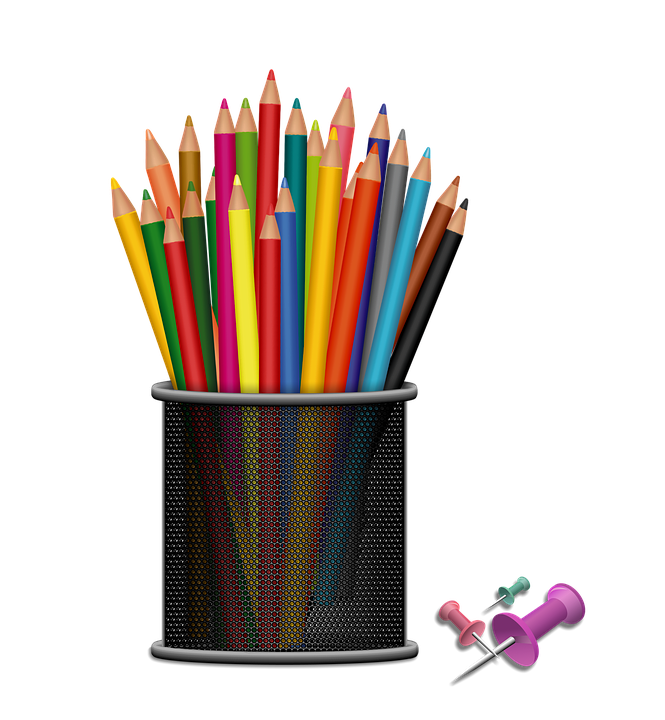 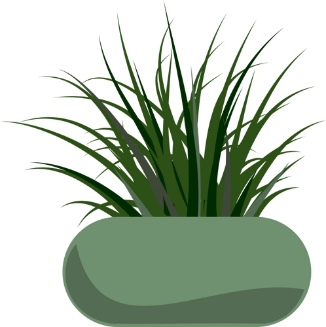 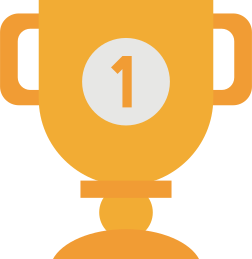 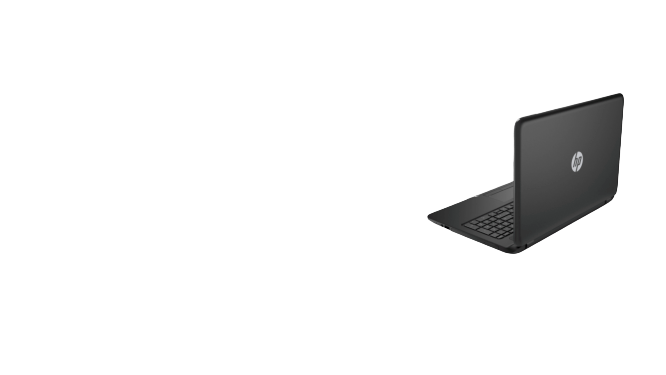 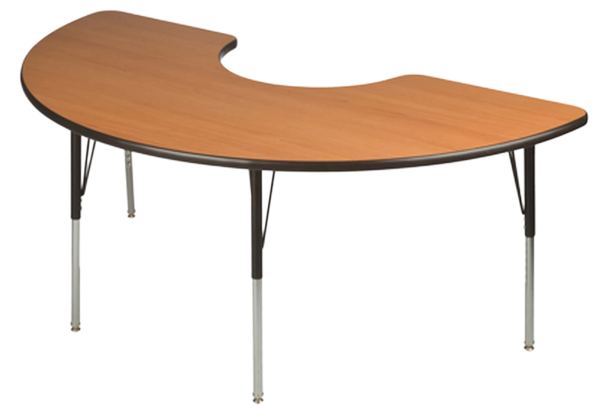 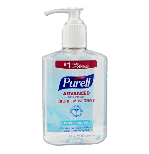 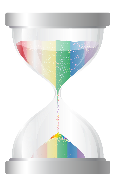 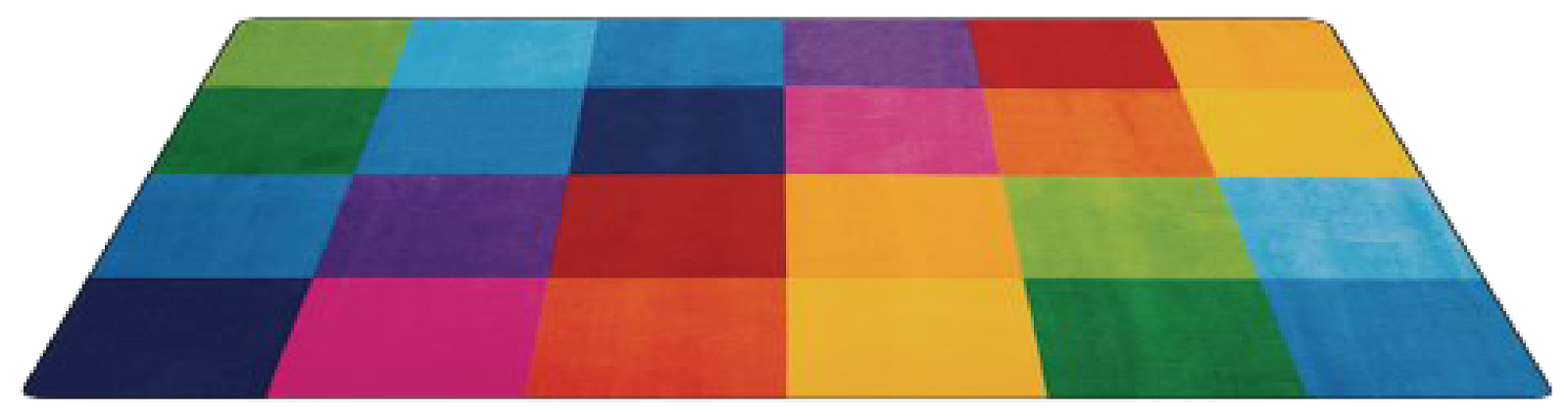 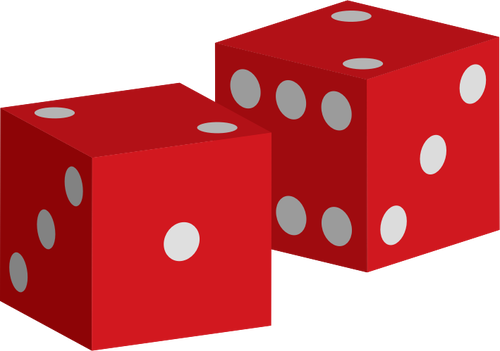 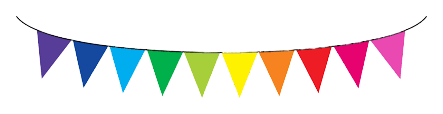 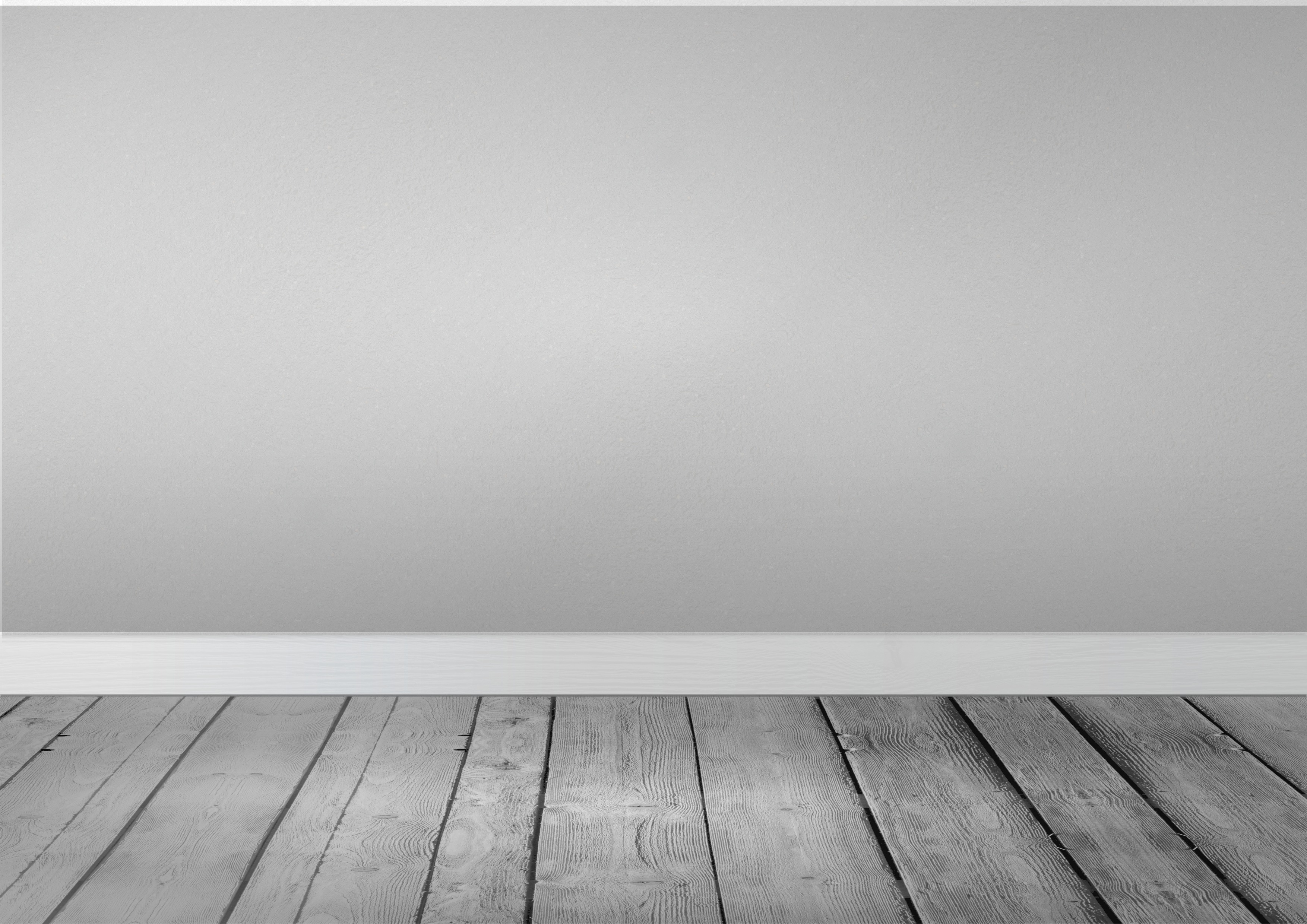 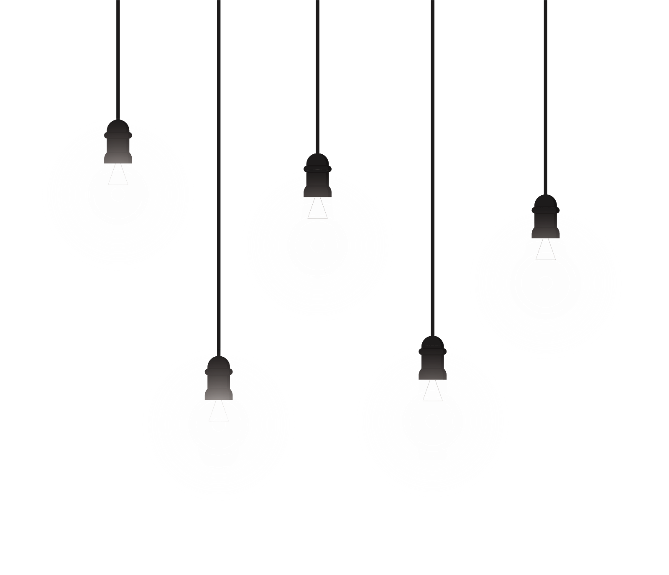 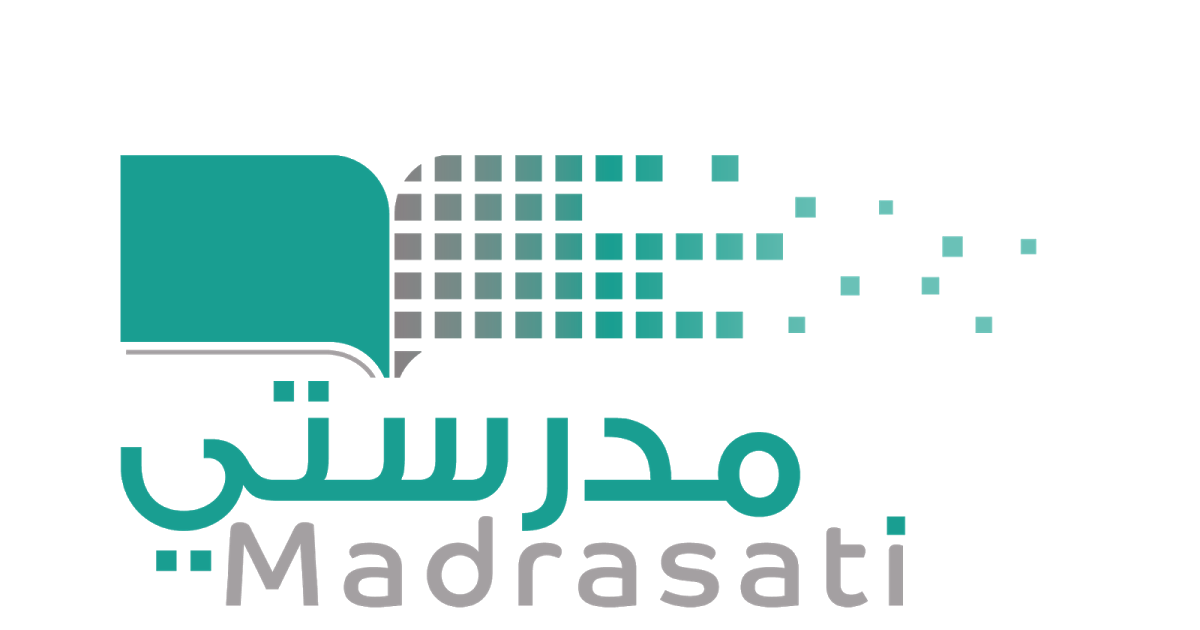 خبرات 
سابقة
التقويم
الشرح
اسكشف
التهيئة
الواجب
الاهداف
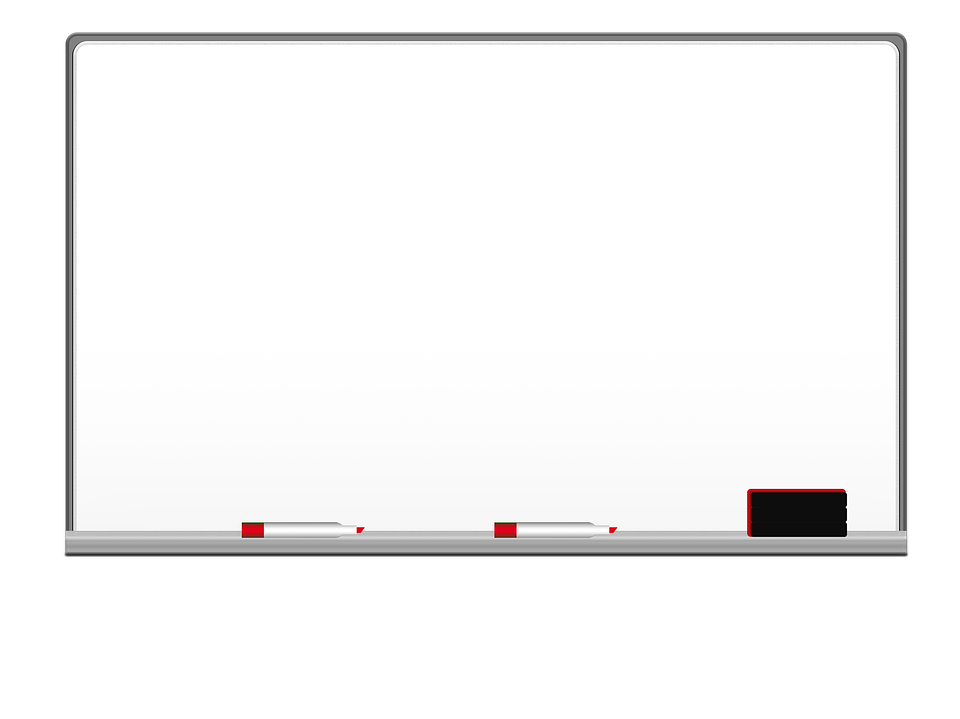 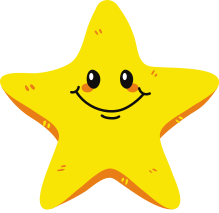 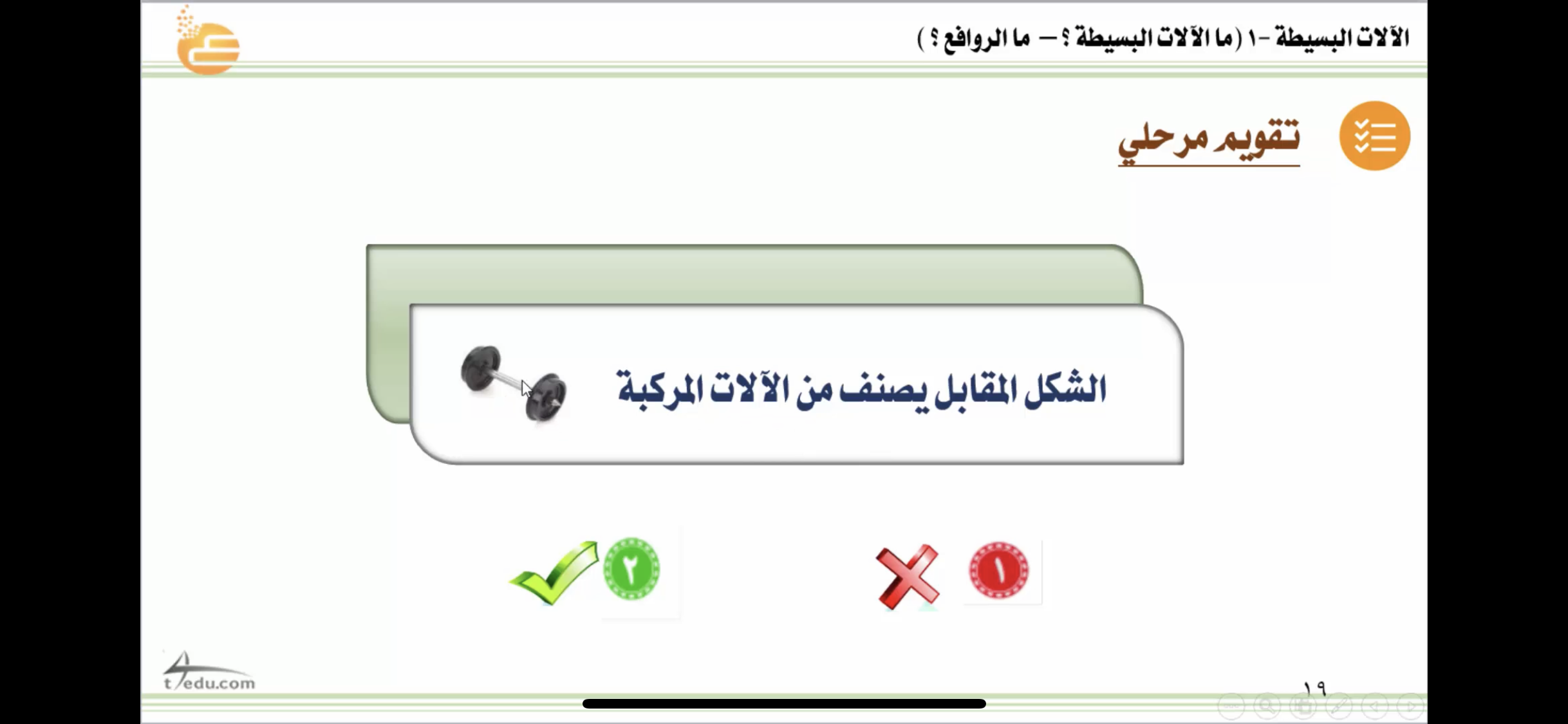 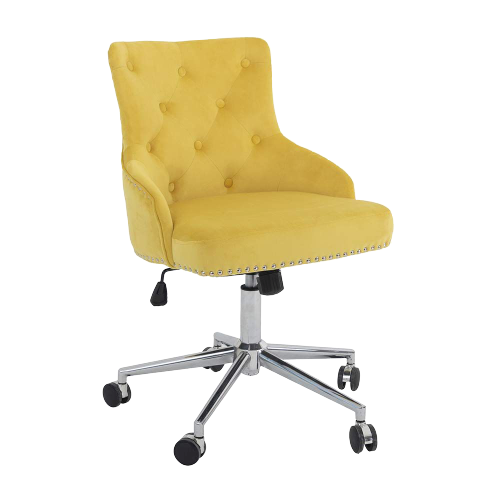 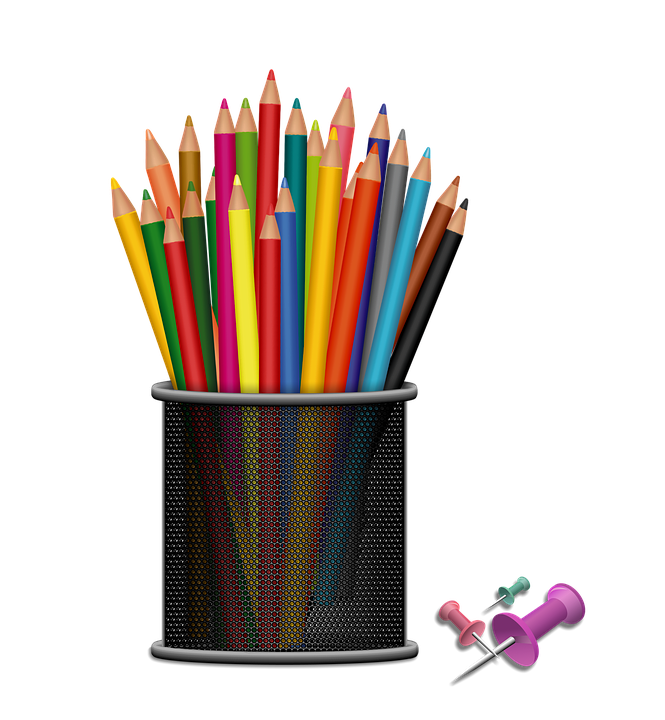 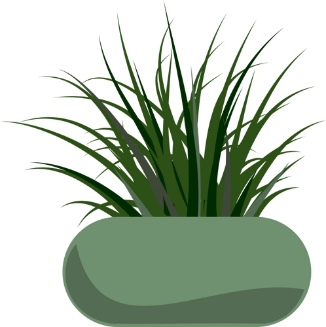 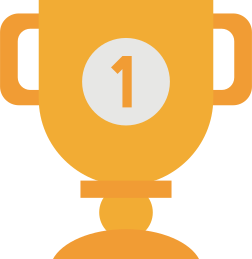 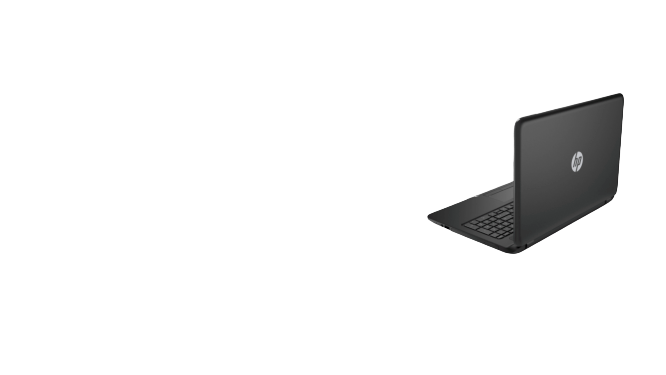 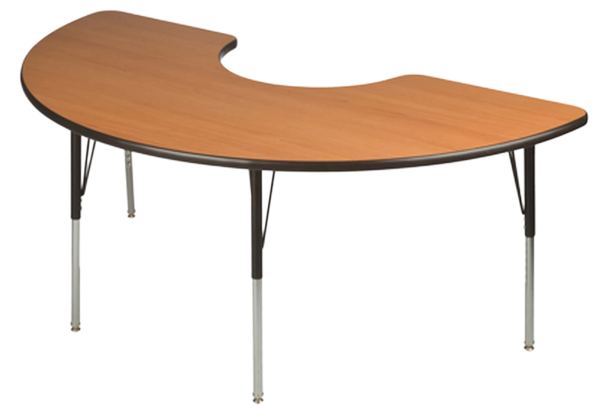 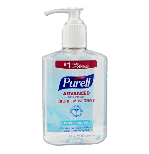 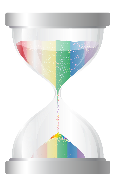 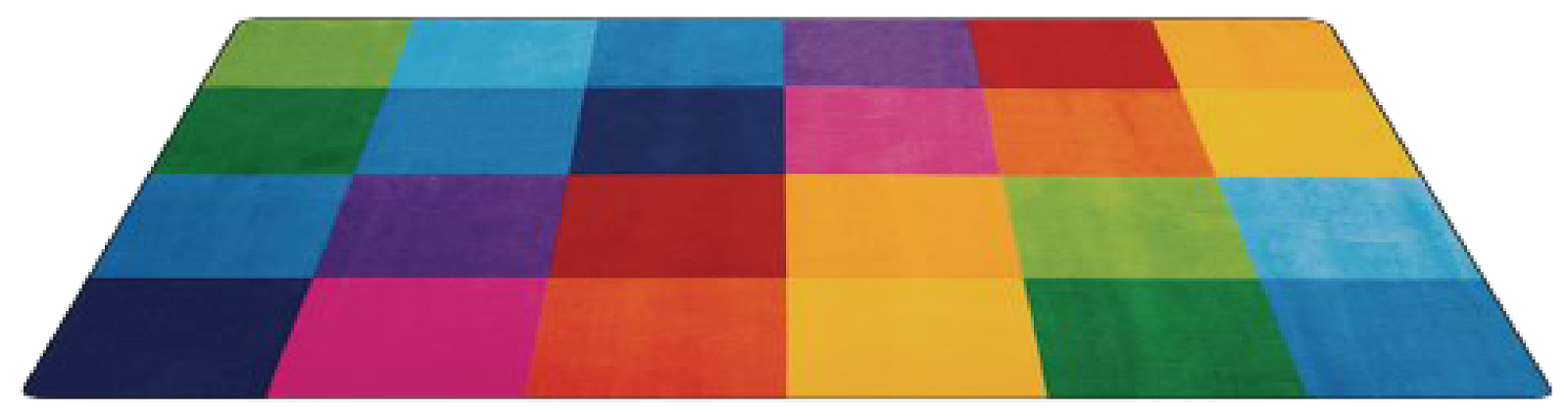 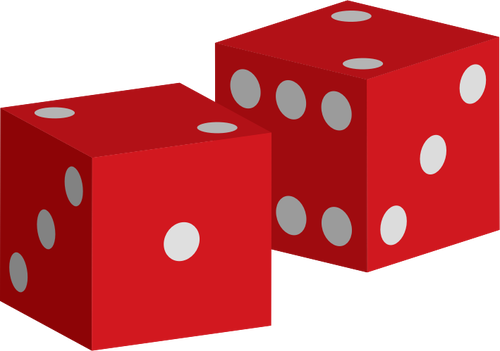 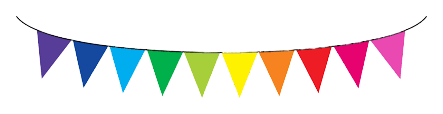 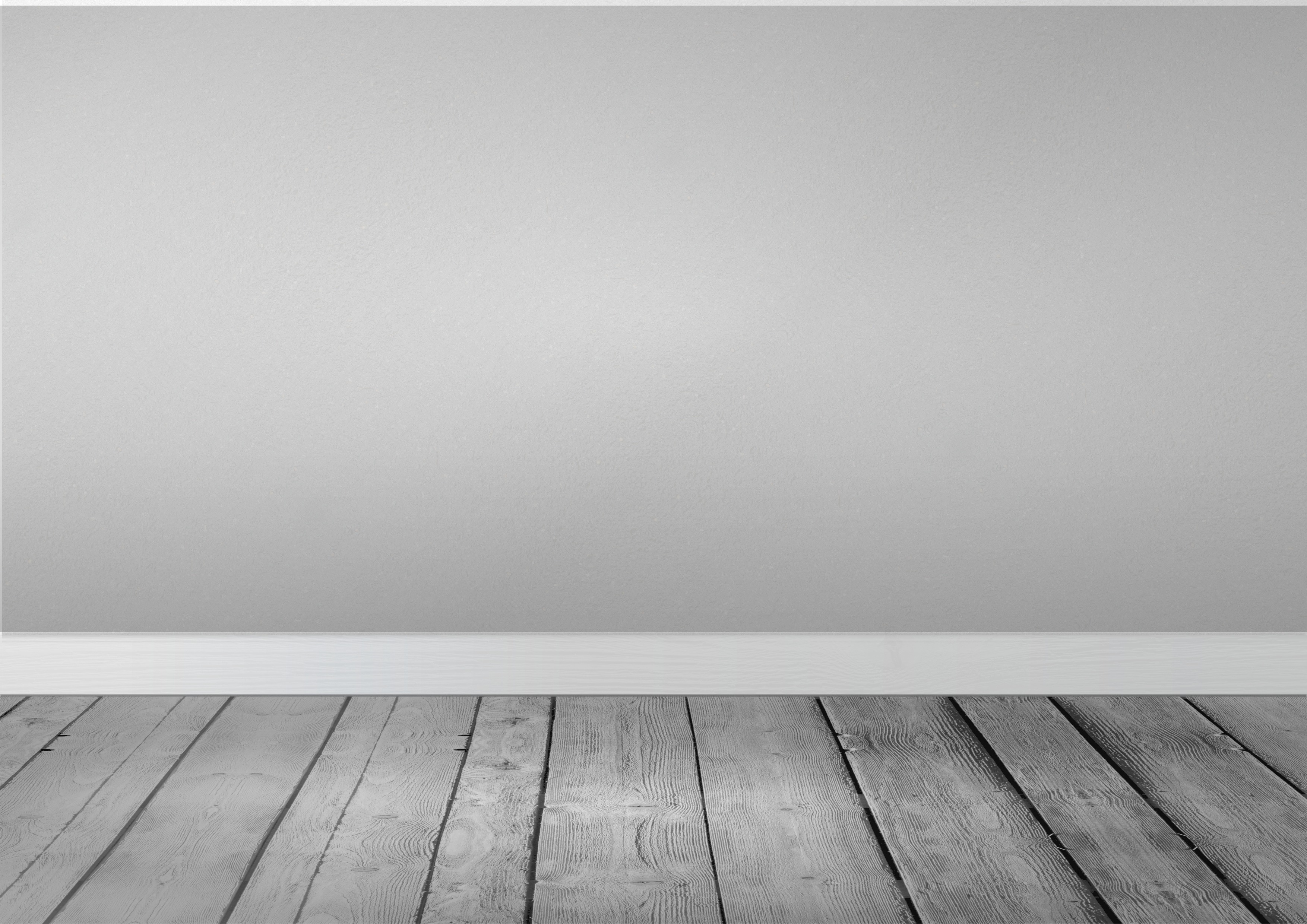 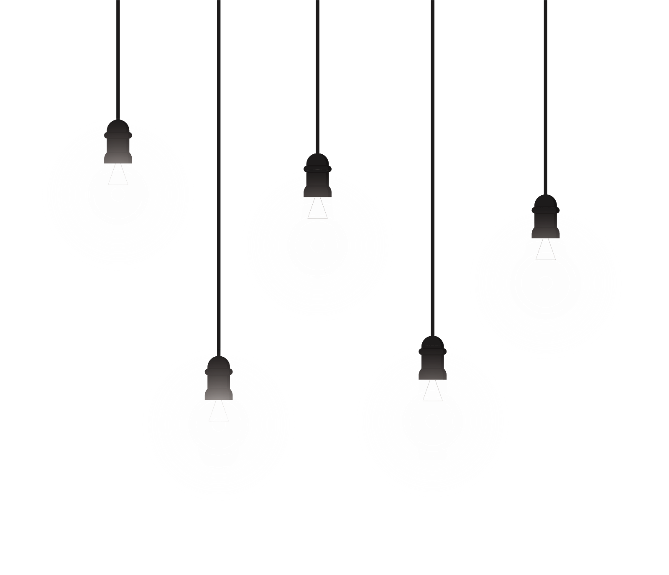 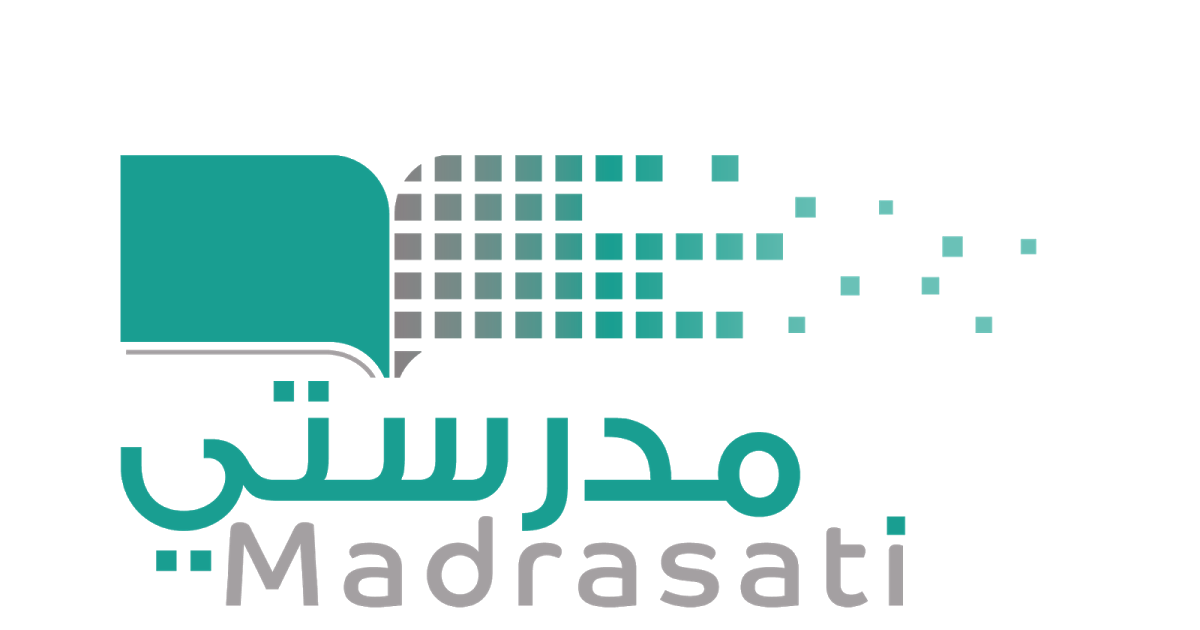 خبرات 
سابقة
التقويم
الشرح
اسكشف
التهيئة
الواجب
الاهداف
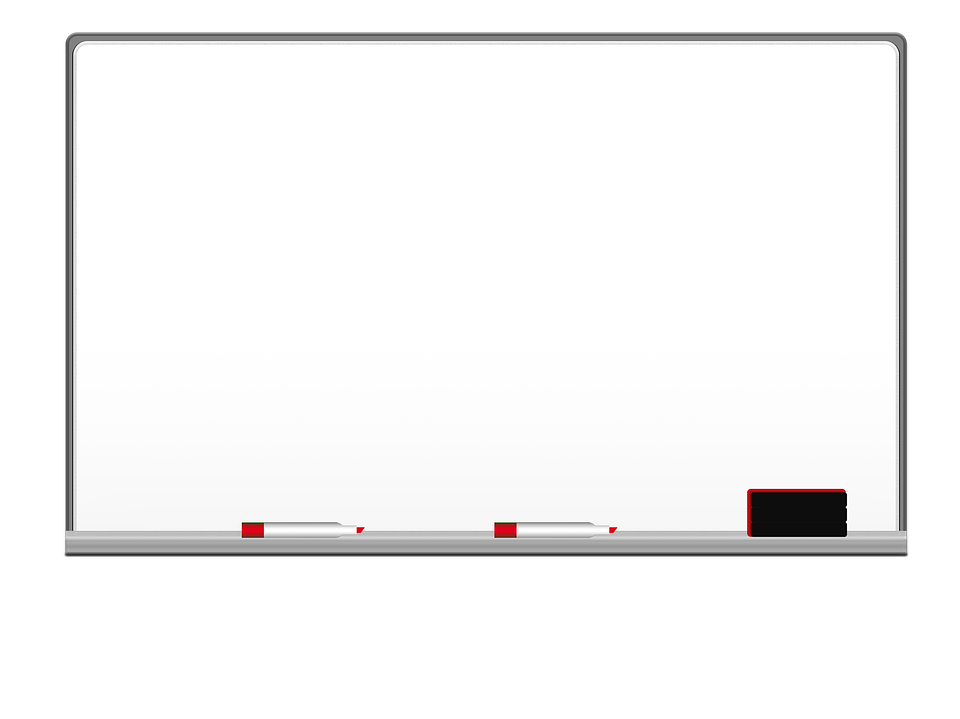 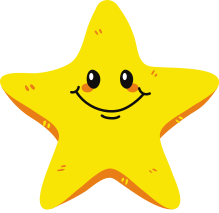 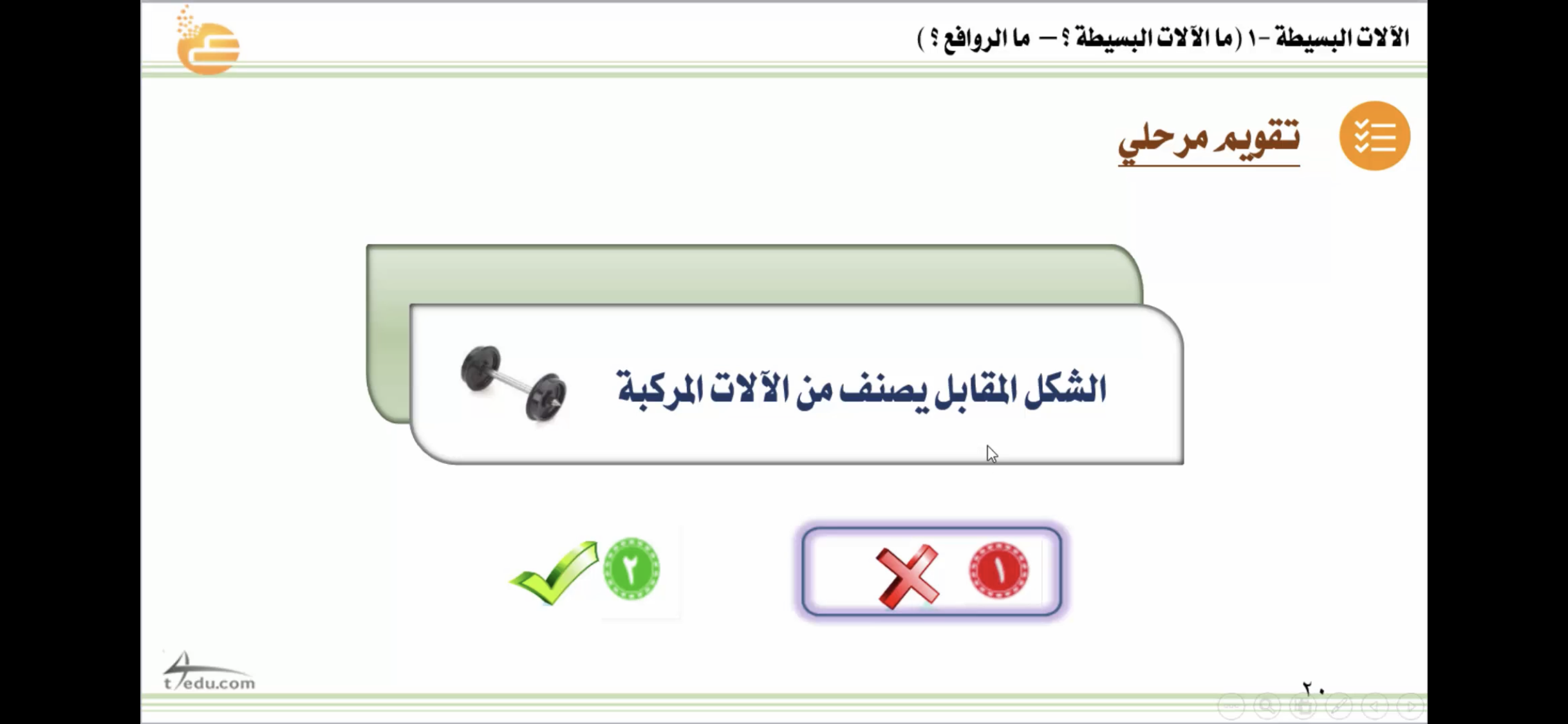 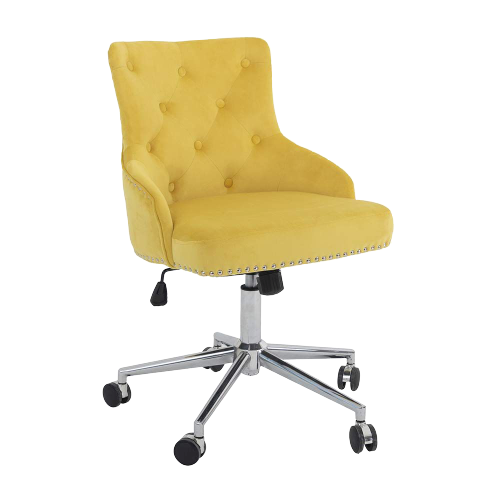 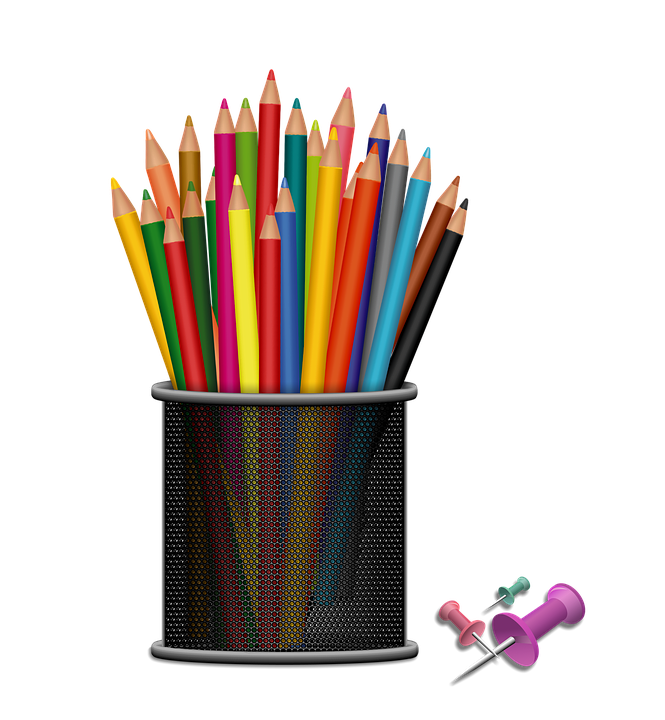 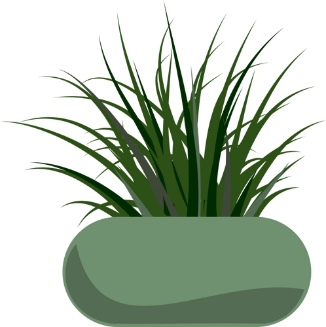 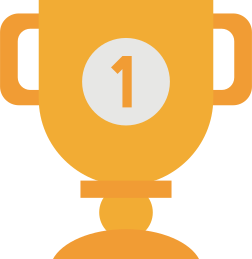 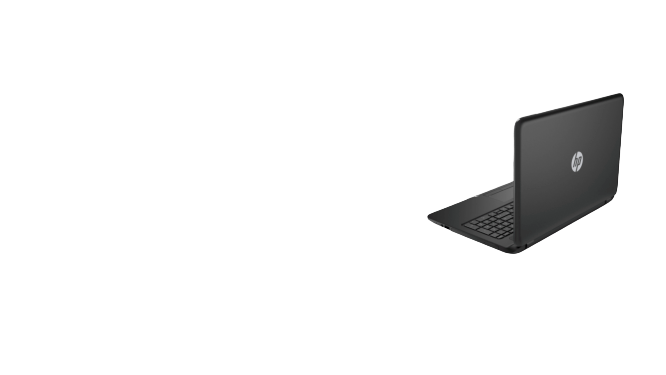 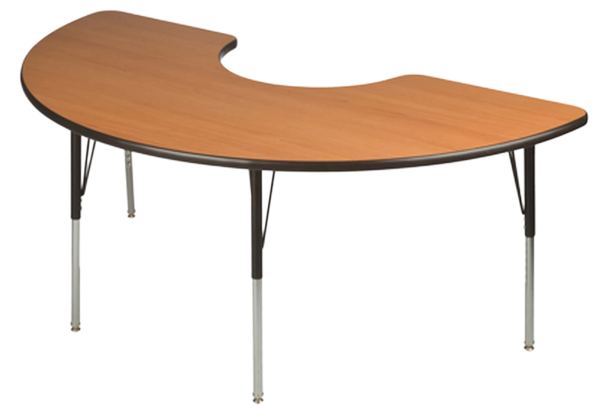 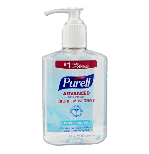 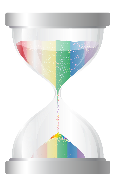 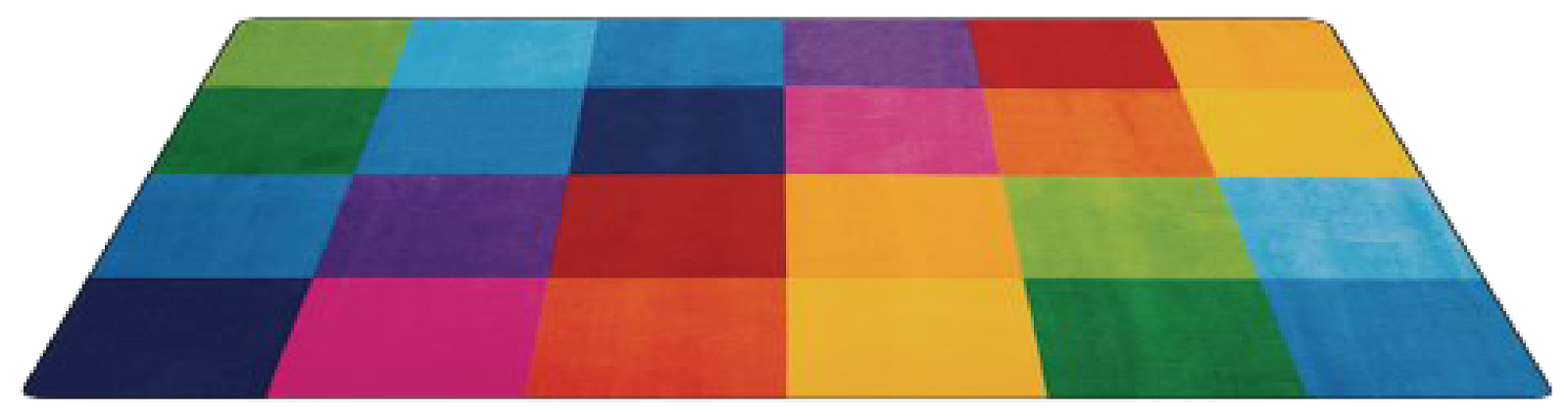 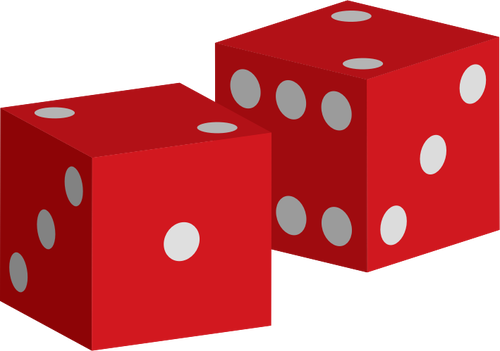 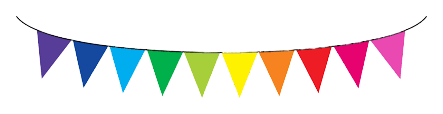 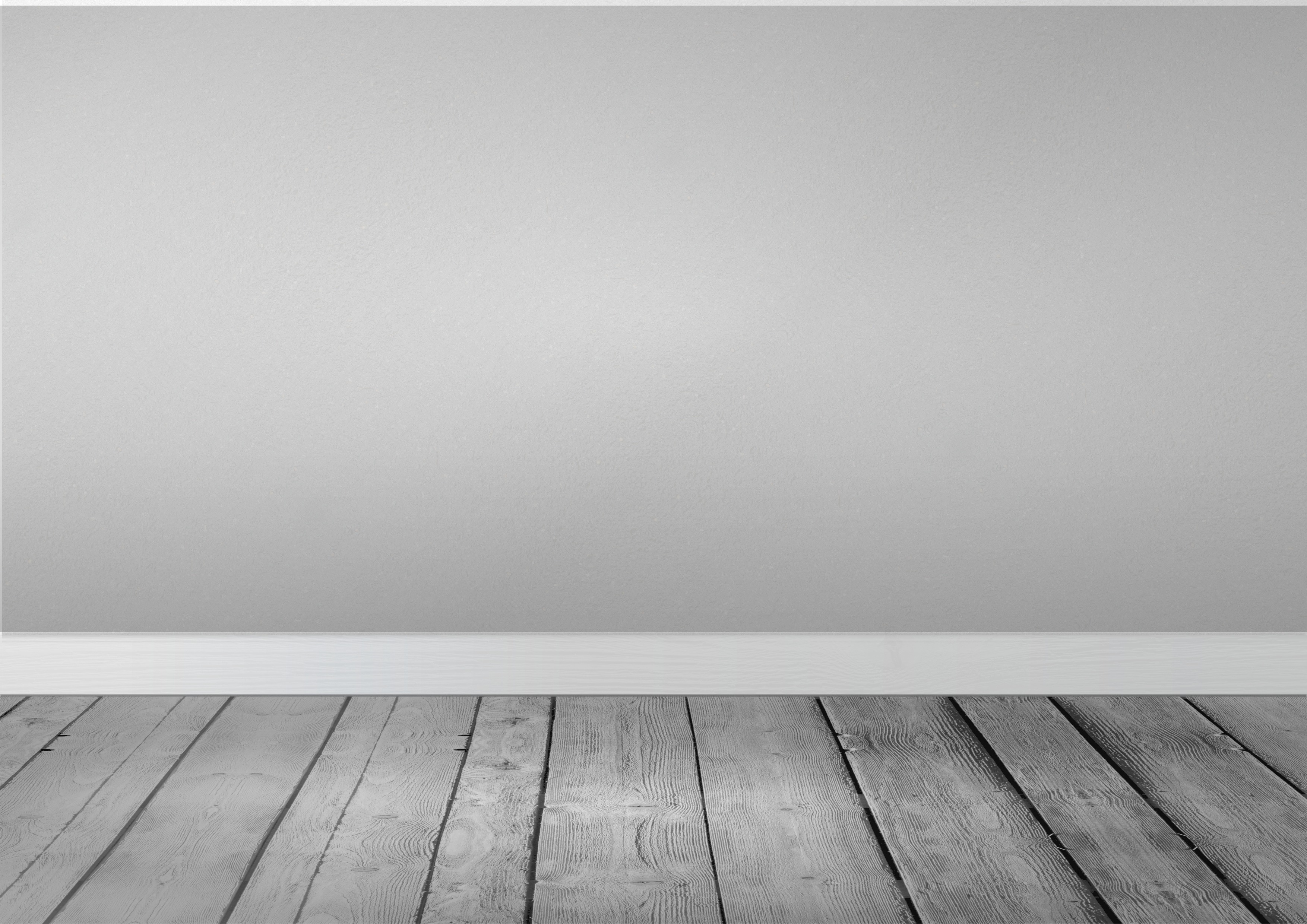 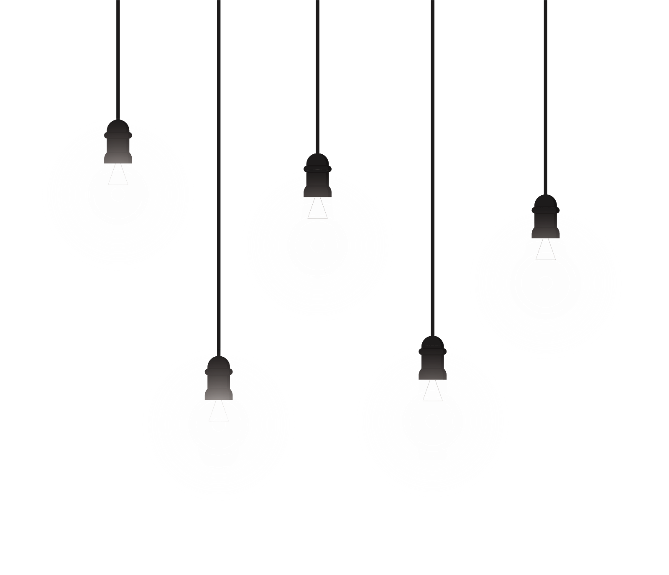 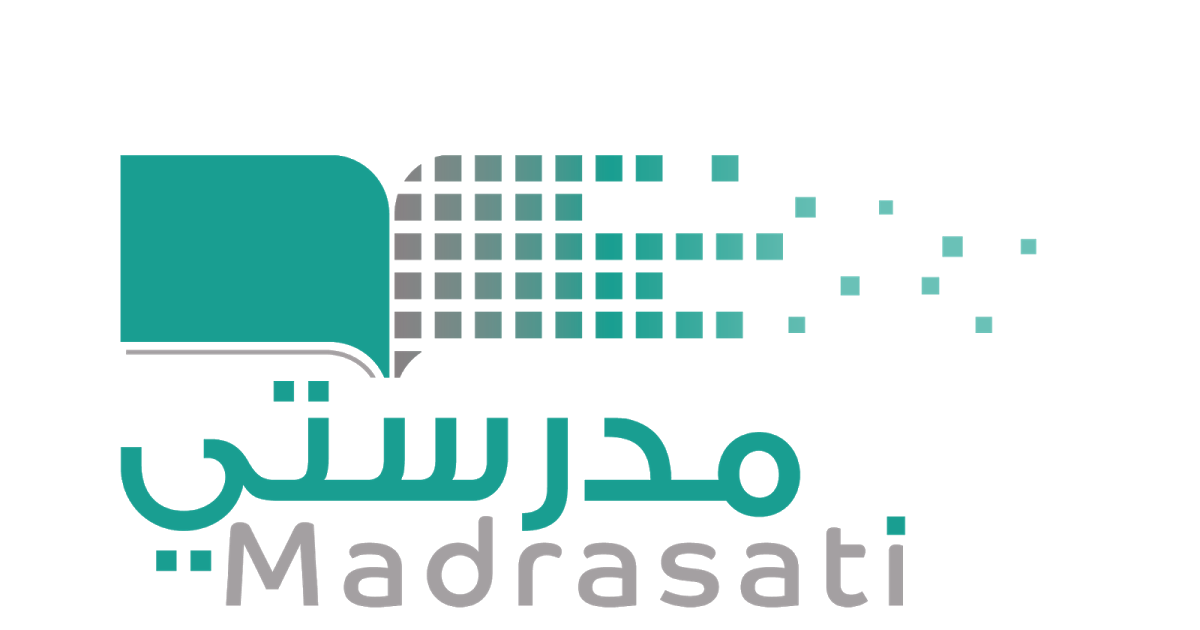 خبرات 
سابقة
التقويم
الشرح
اسكشف
التهيئة
الواجب
الاهداف
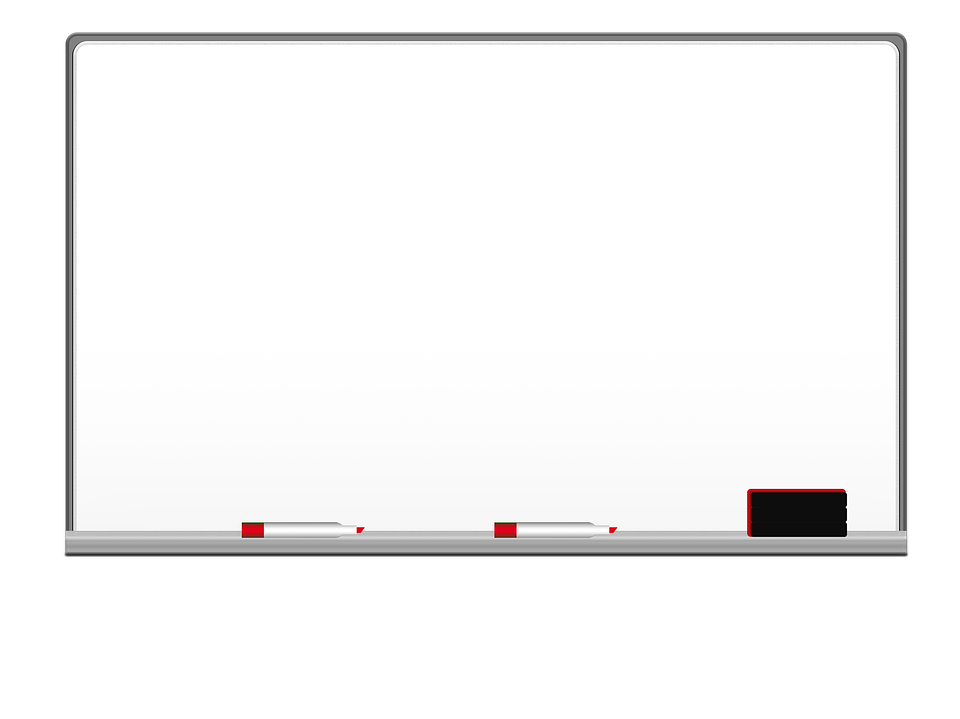 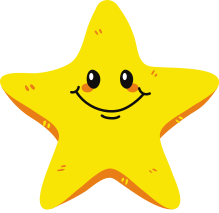 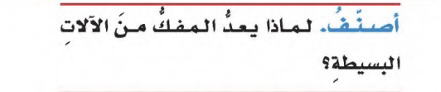 اختبر نفسي  صفحة  ١٣٩
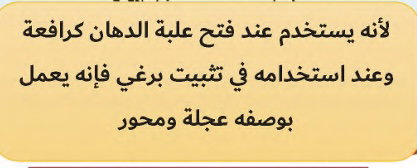 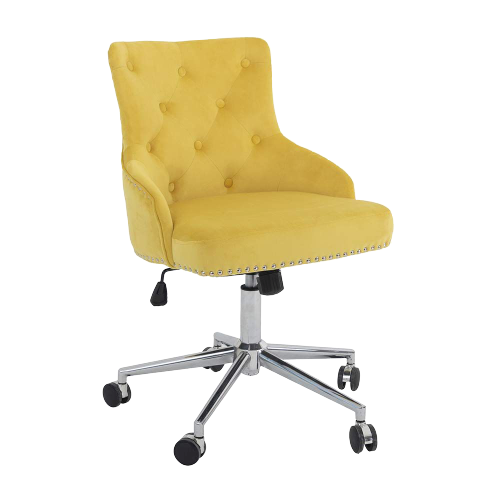 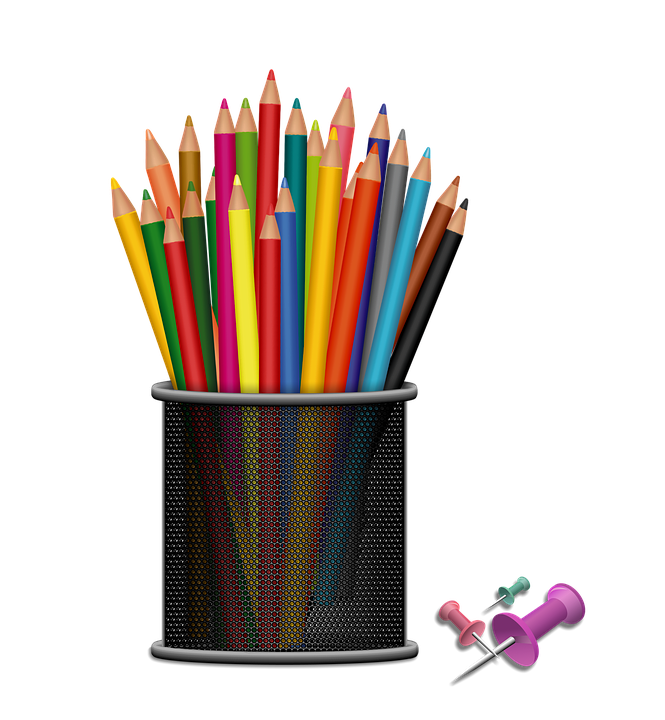 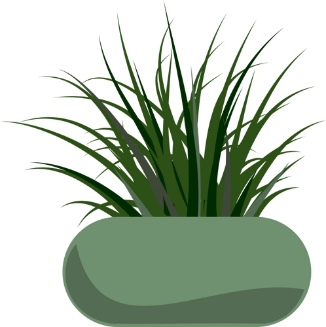 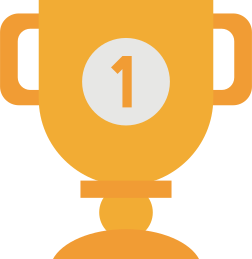 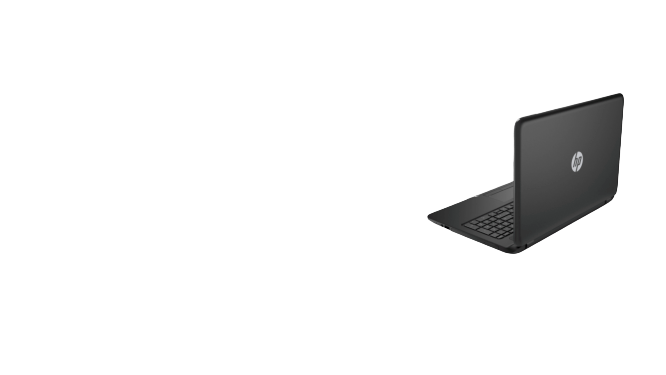 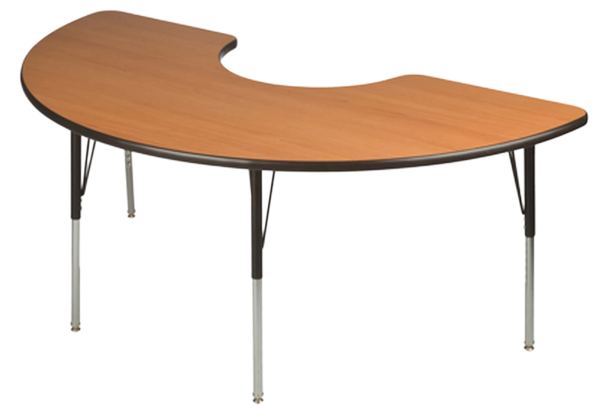 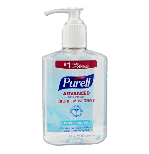 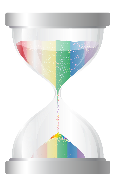 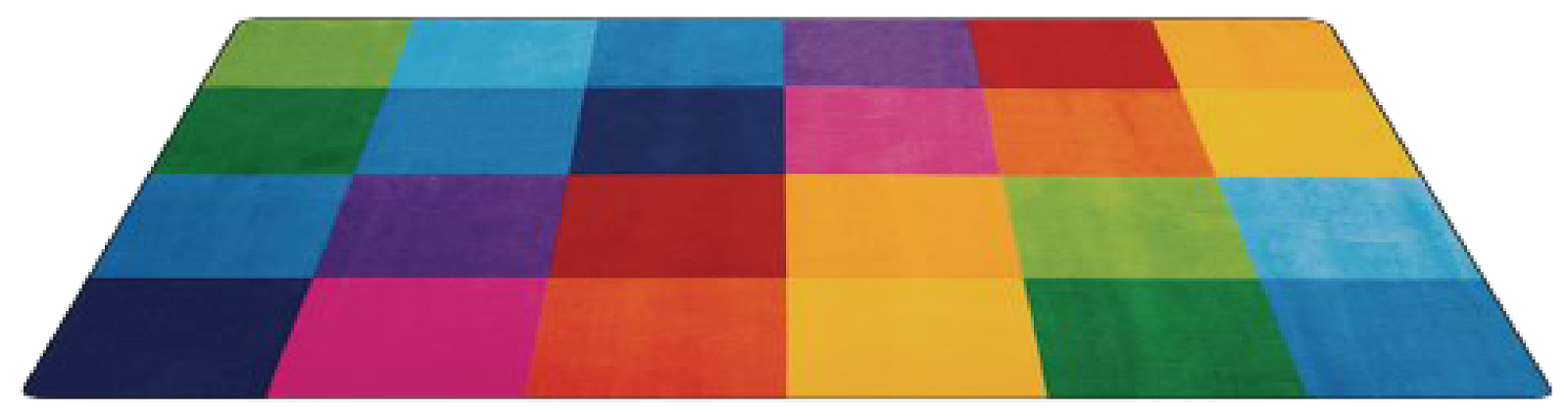 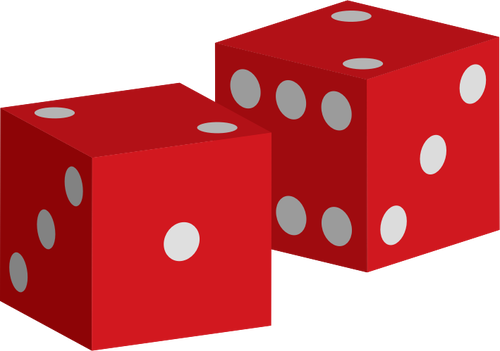 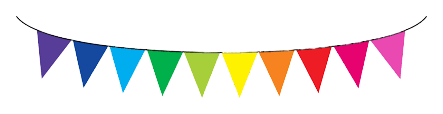 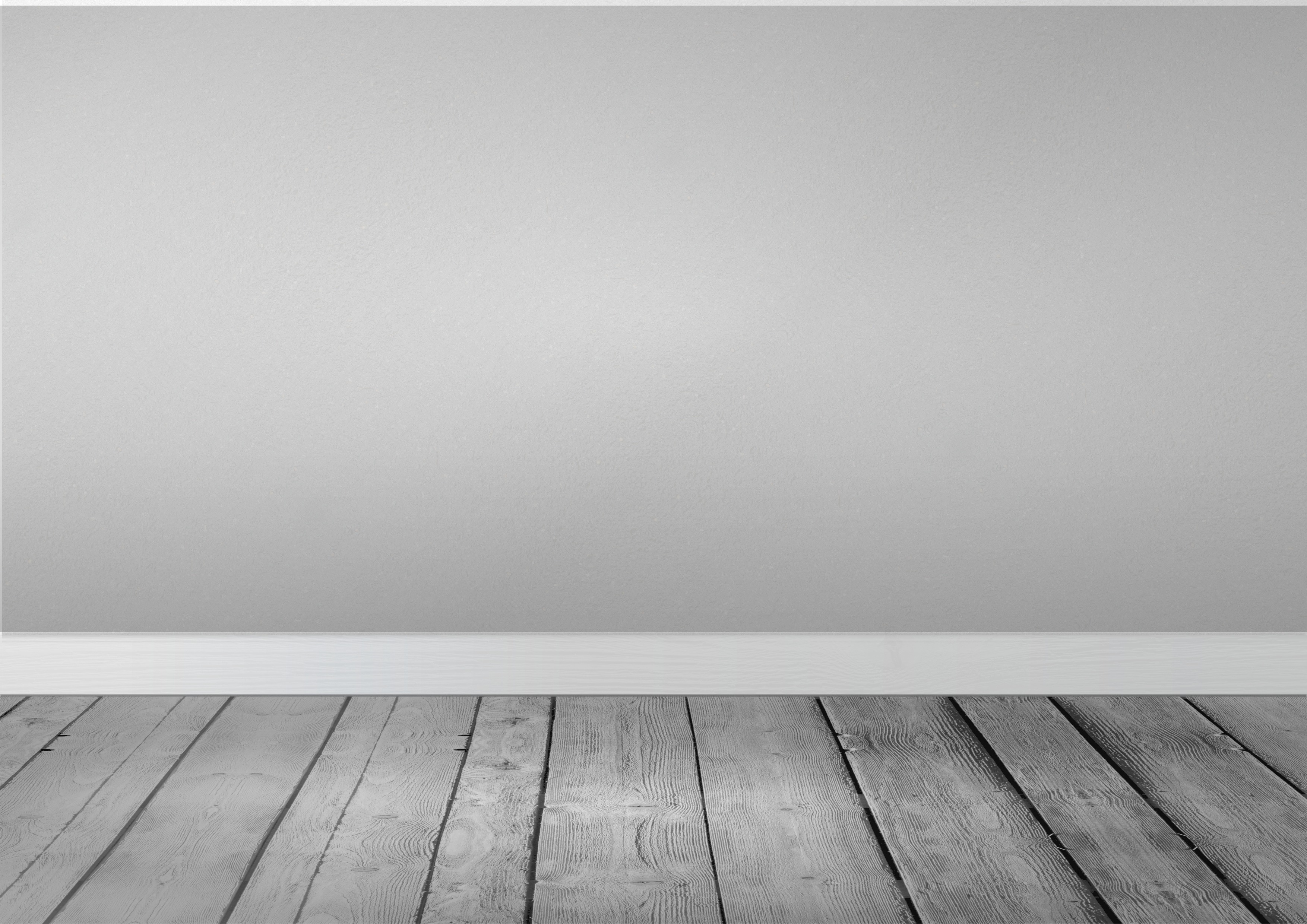 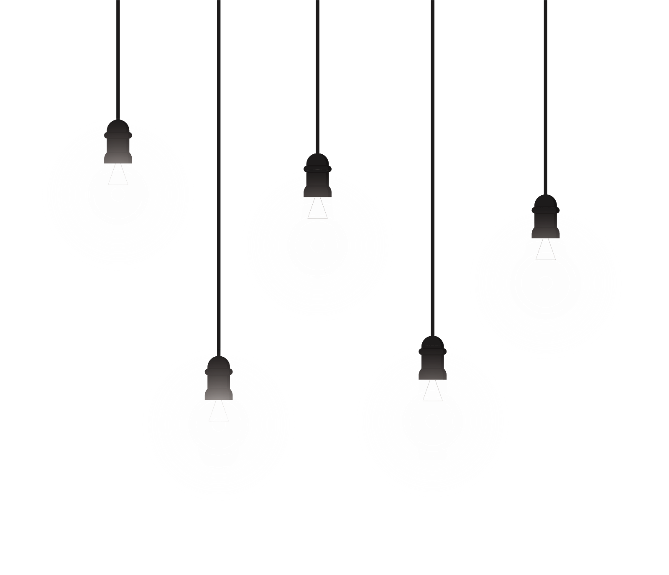 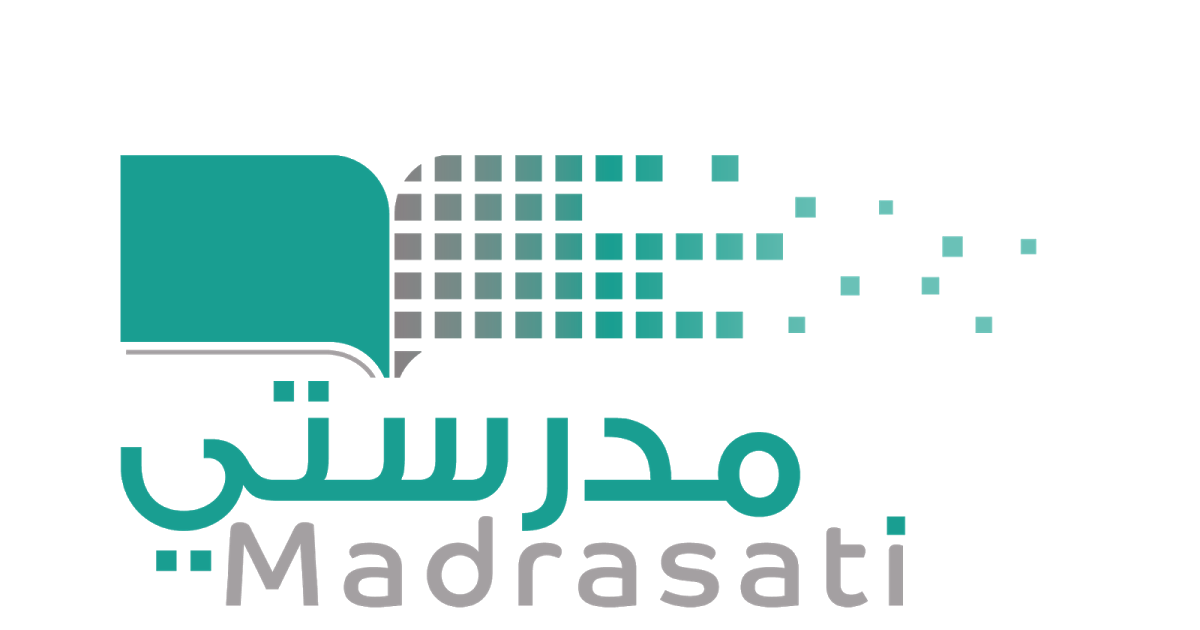 خبرات 
سابقة
التقويم
الشرح
اسكشف
التهيئة
الواجب
الاهداف
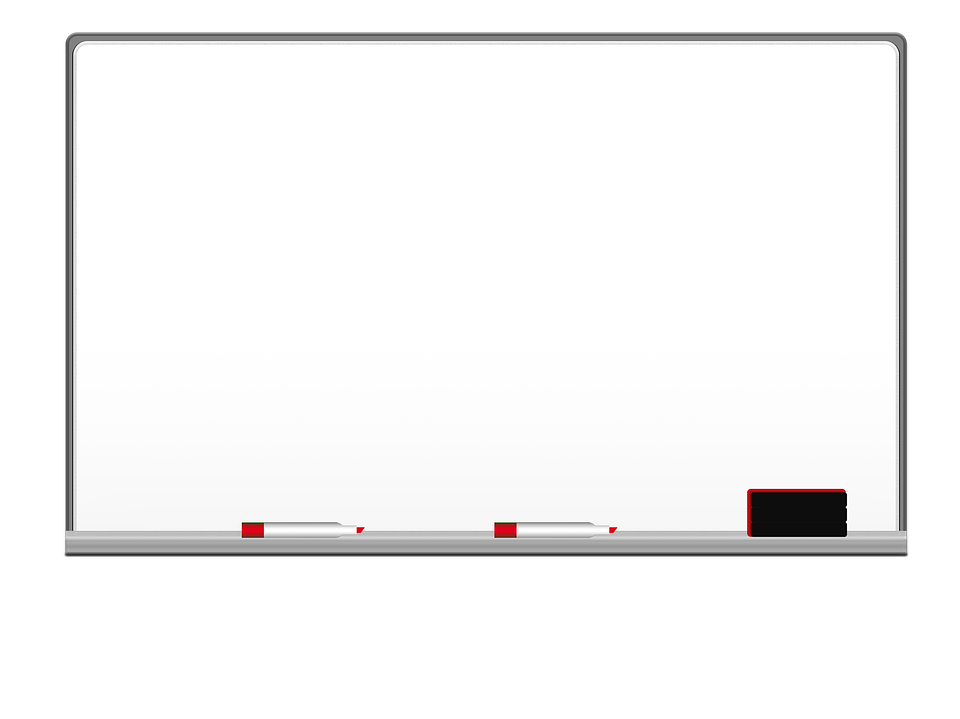 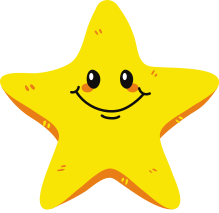 تصفحي الكتاب واجيبي على الفراغات بعد قراءة النص واستيعابه :
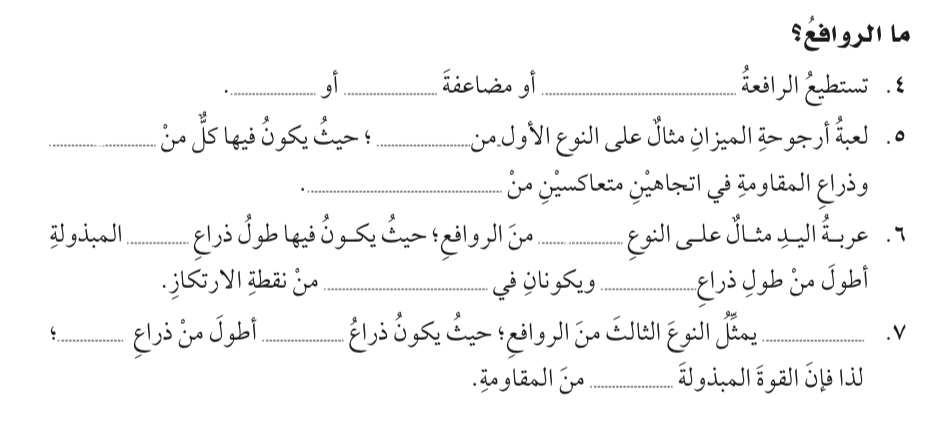 صفحة ١٤٠-١٤١
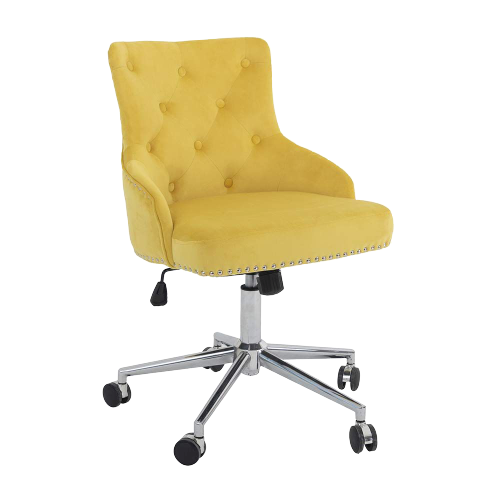 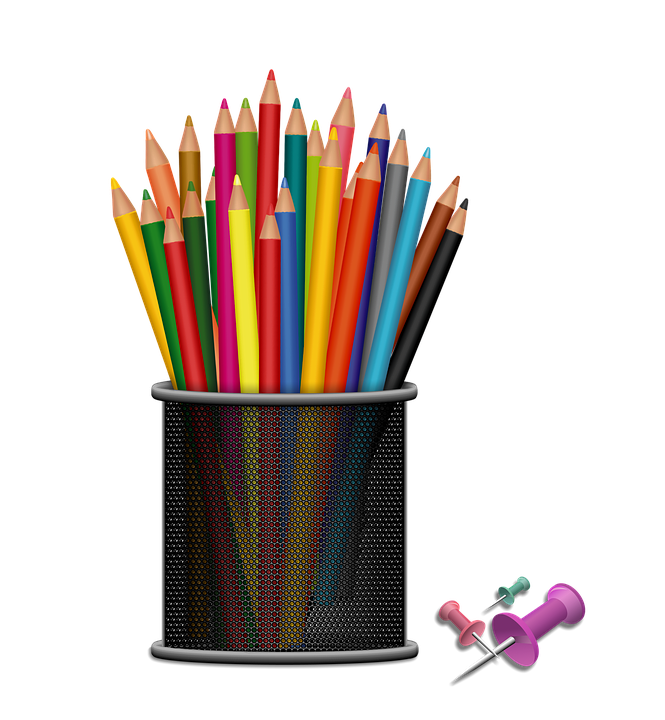 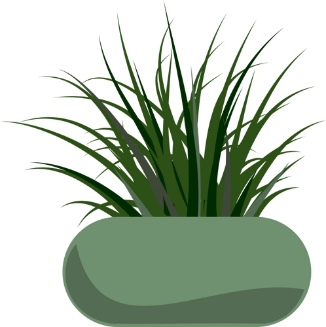 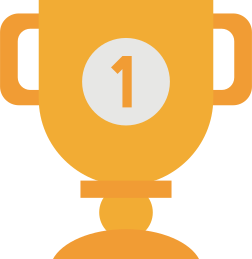 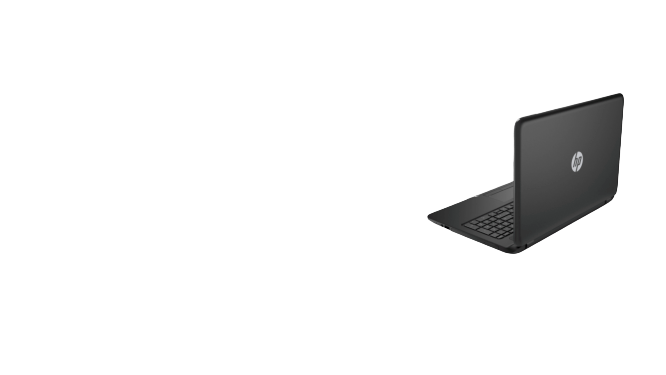 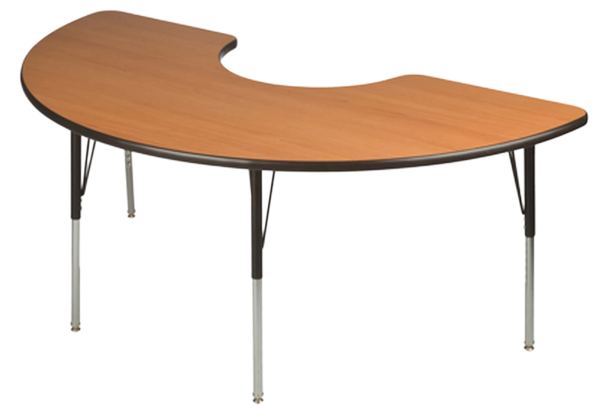 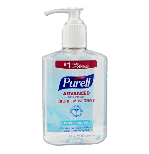 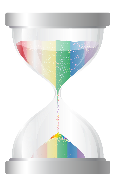 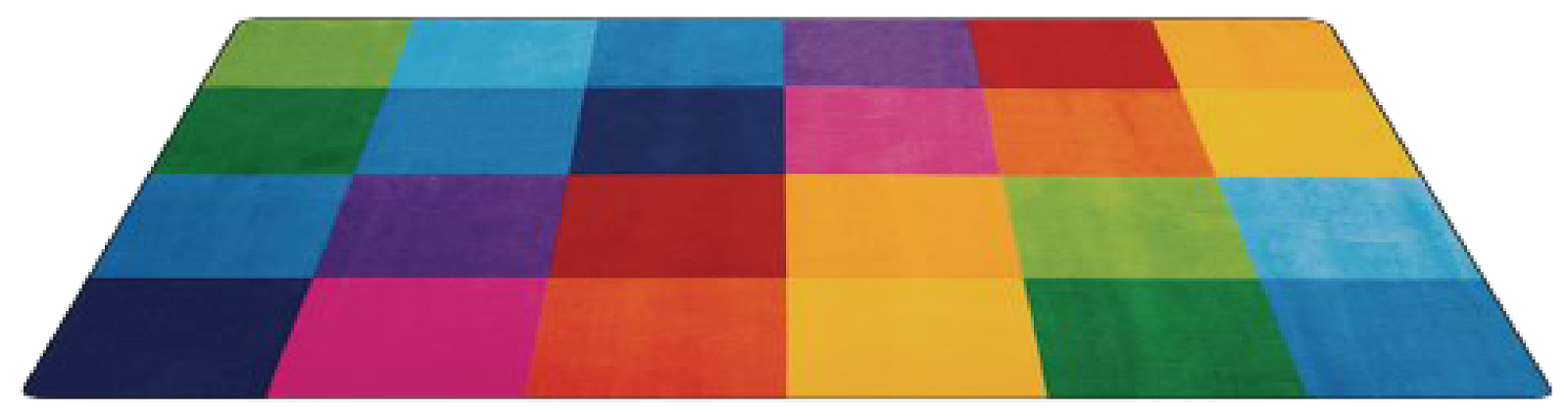 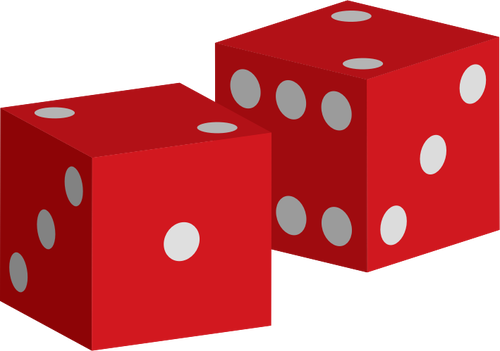 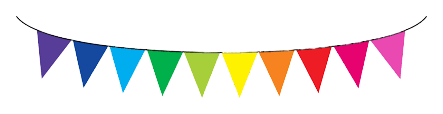 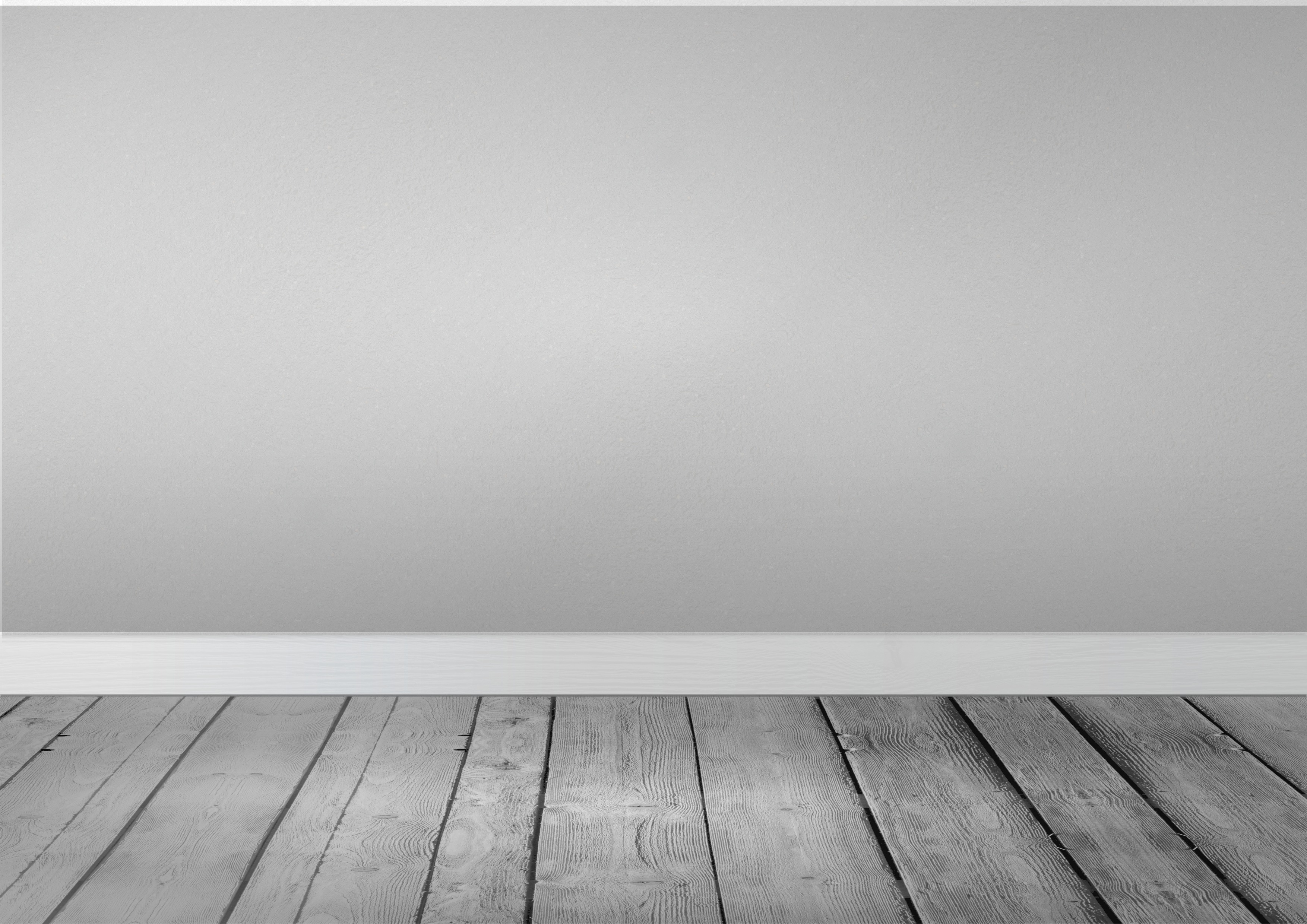 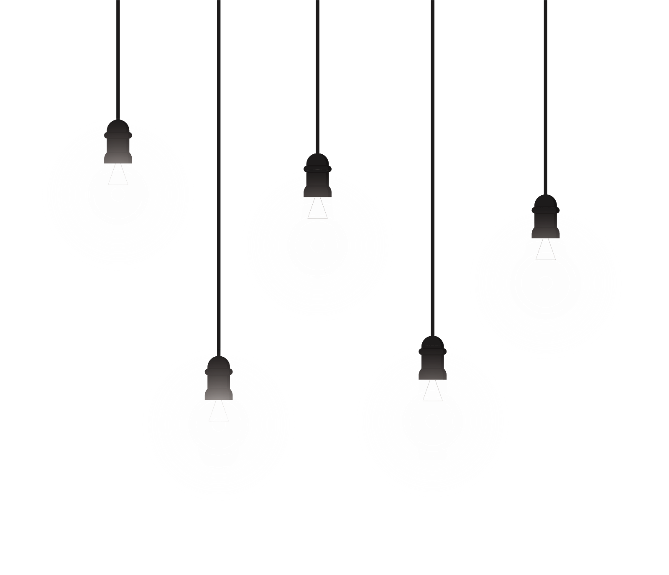 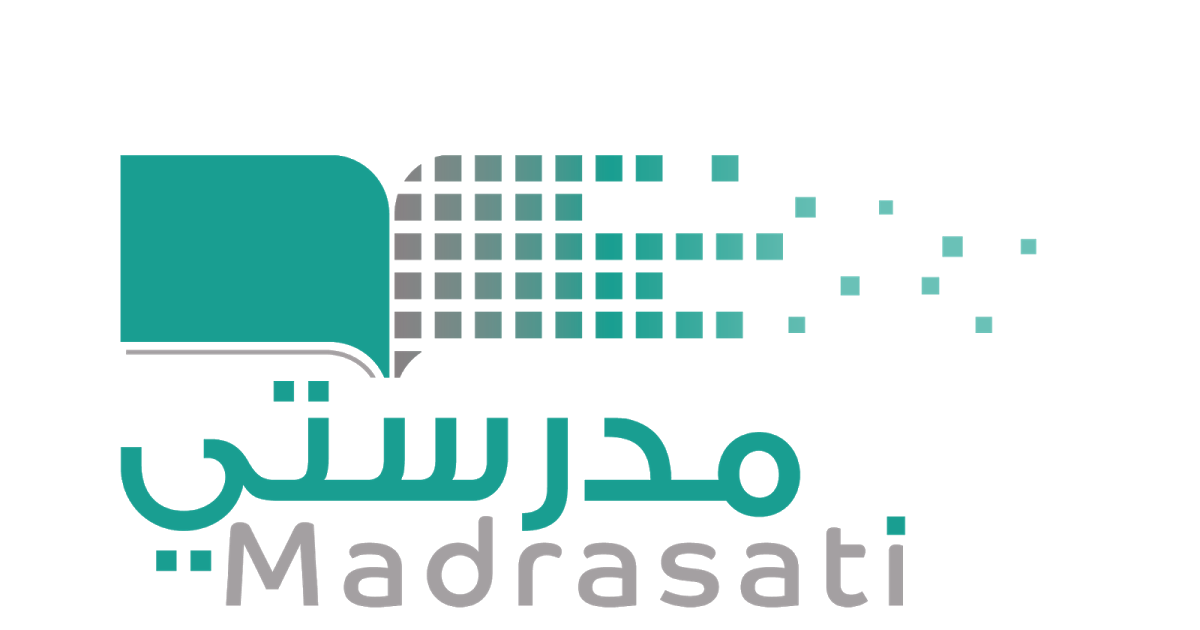 خبرات 
سابقة
التقويم
الشرح
اسكشف
التهيئة
الواجب
الاهداف
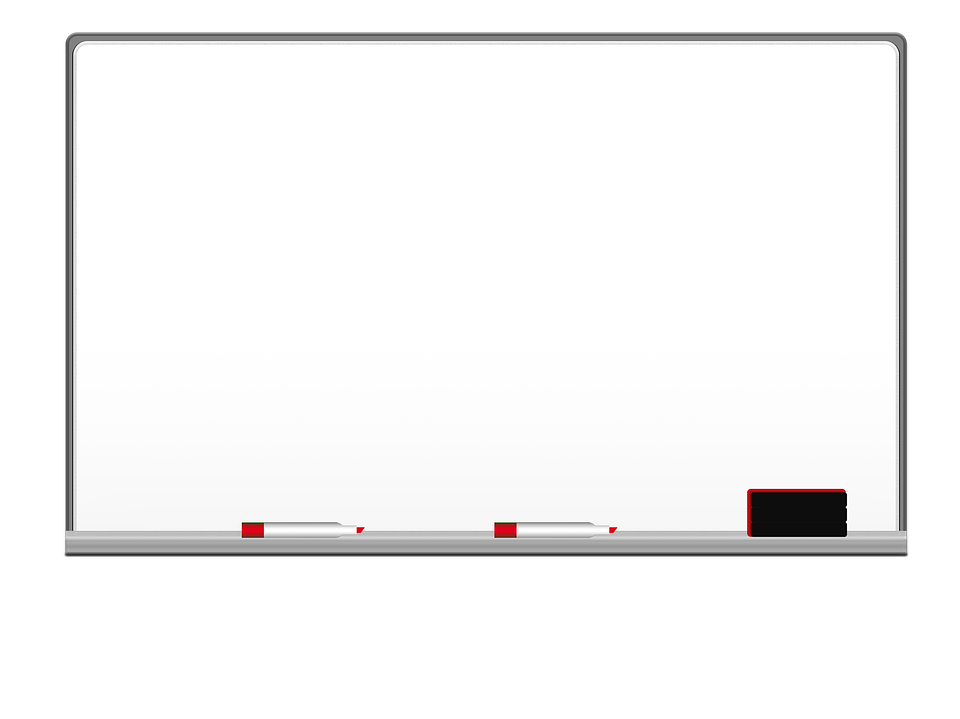 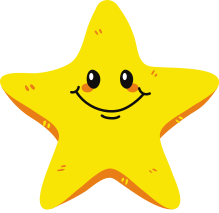 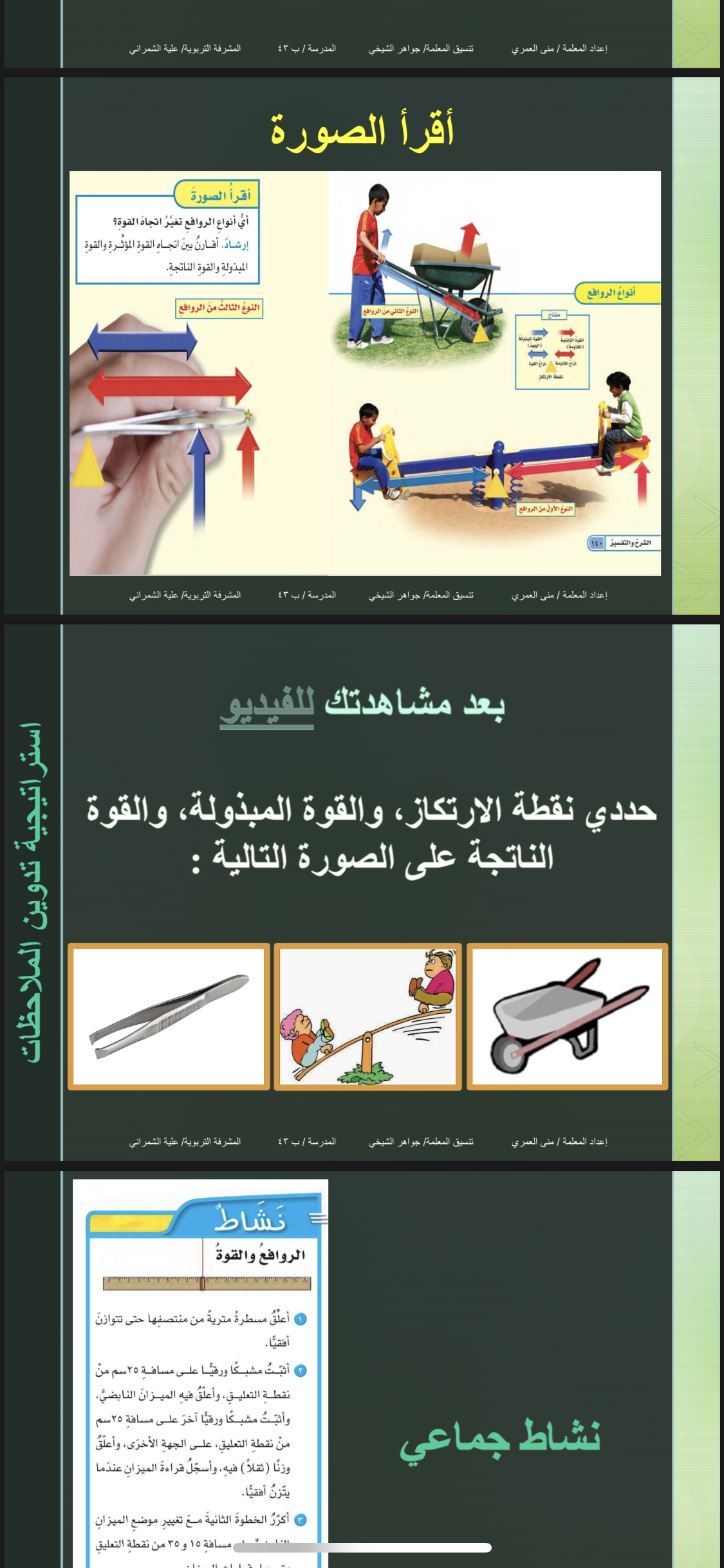 https://j.top4top.io/m_835vsktw0.mp4
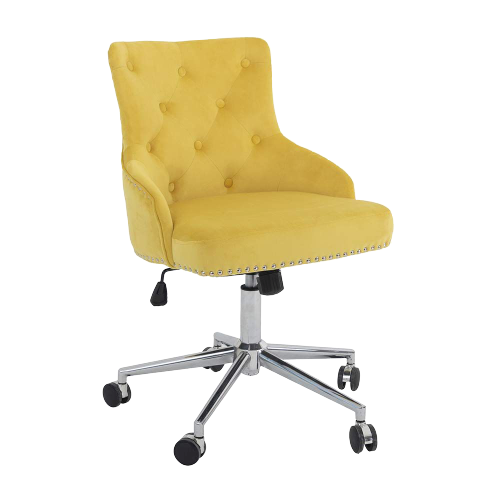 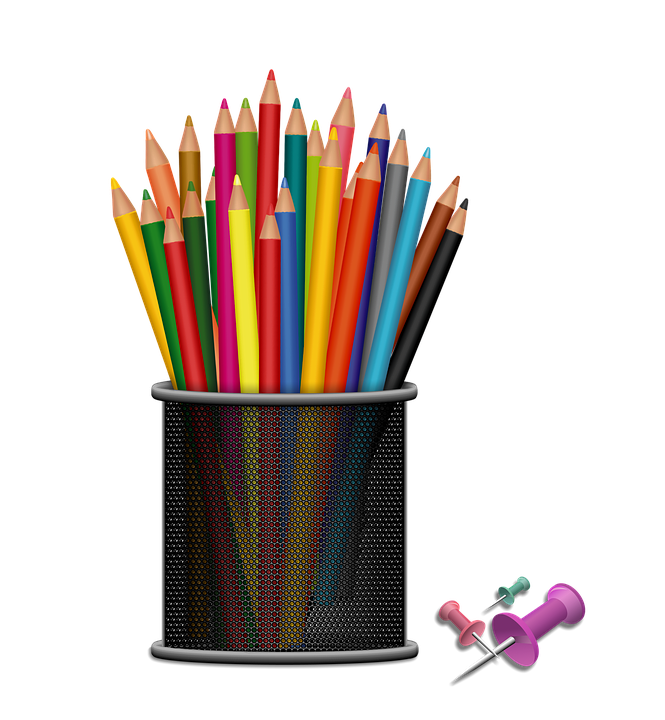 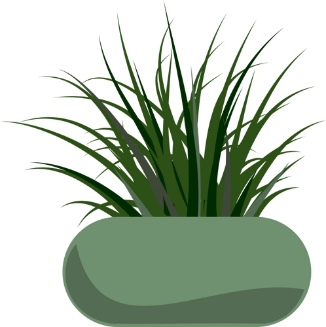 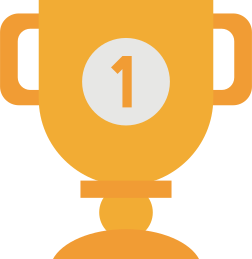 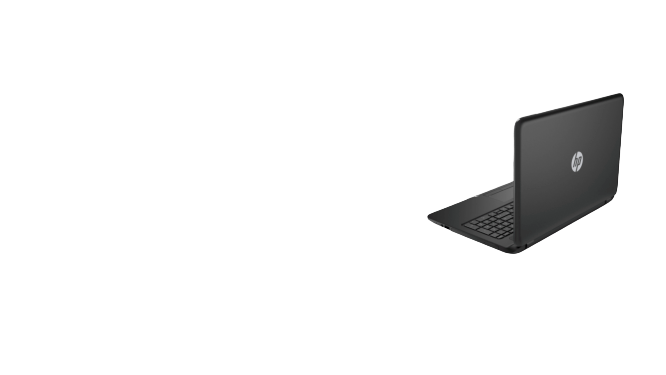 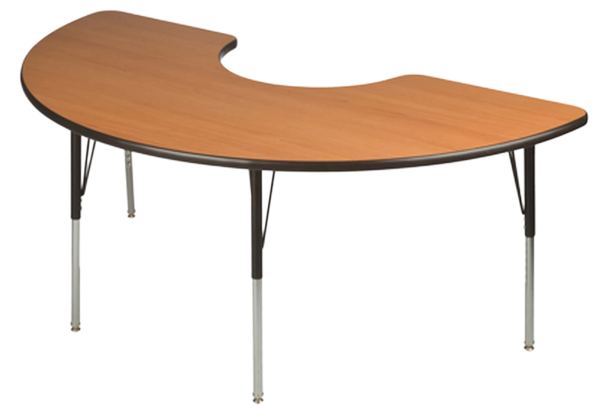 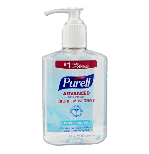 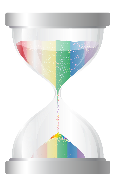 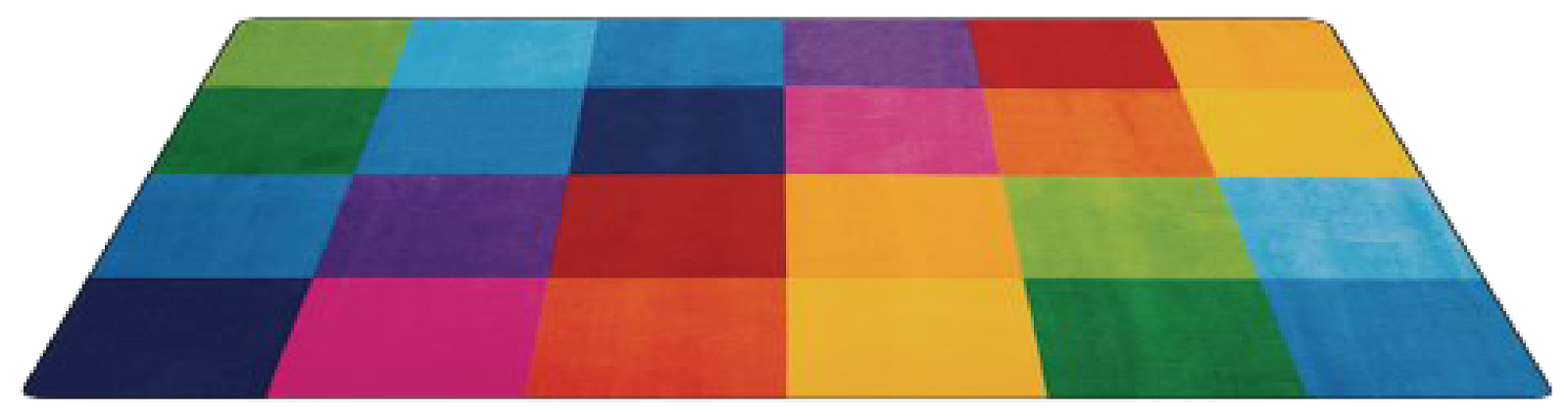 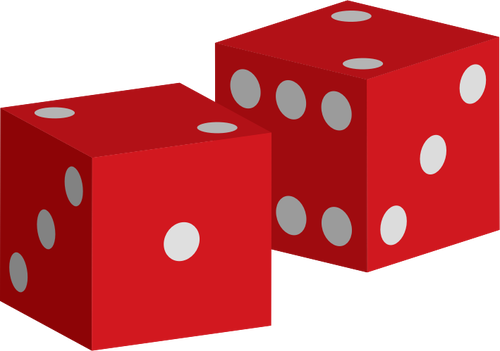 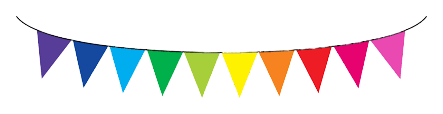 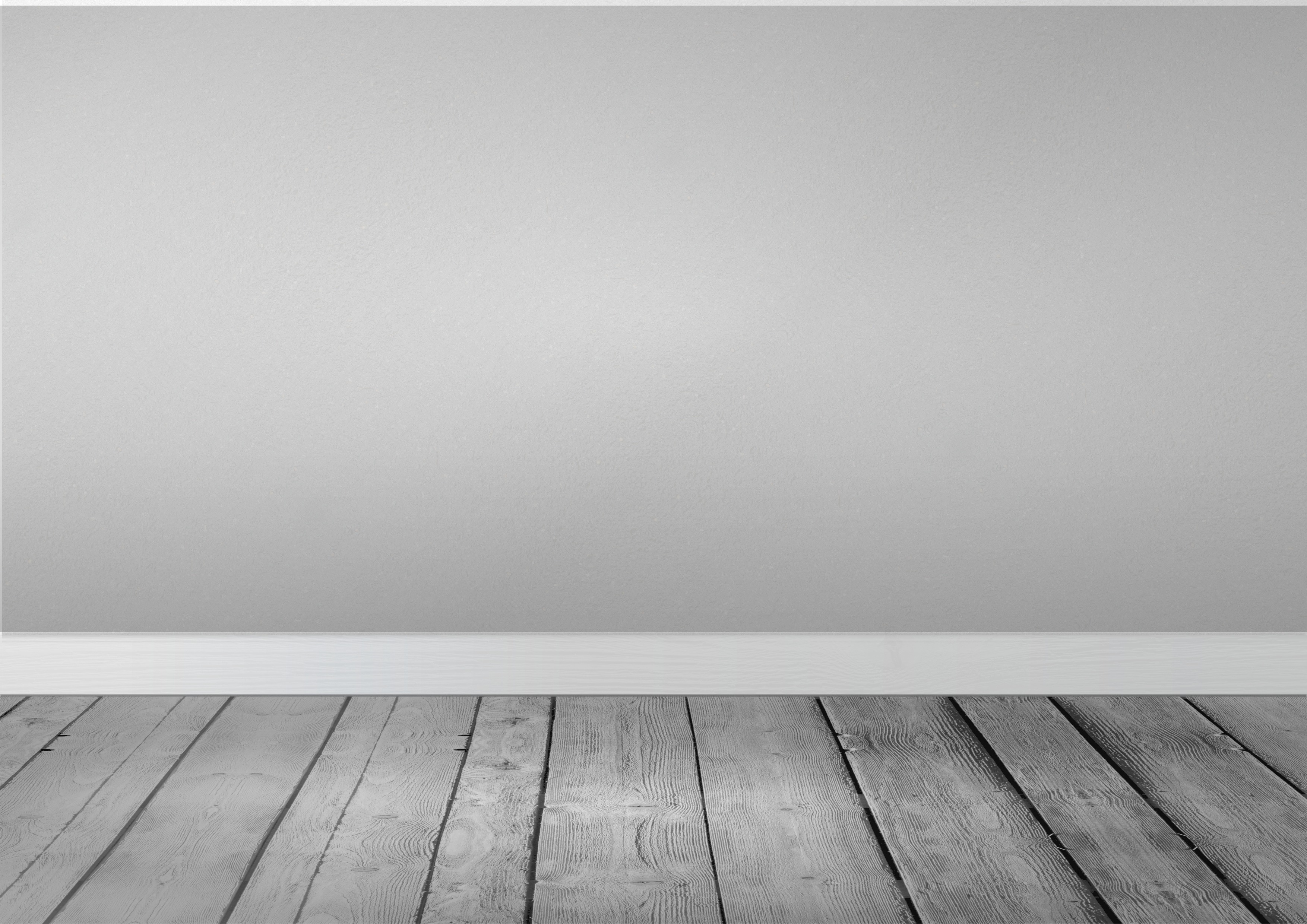 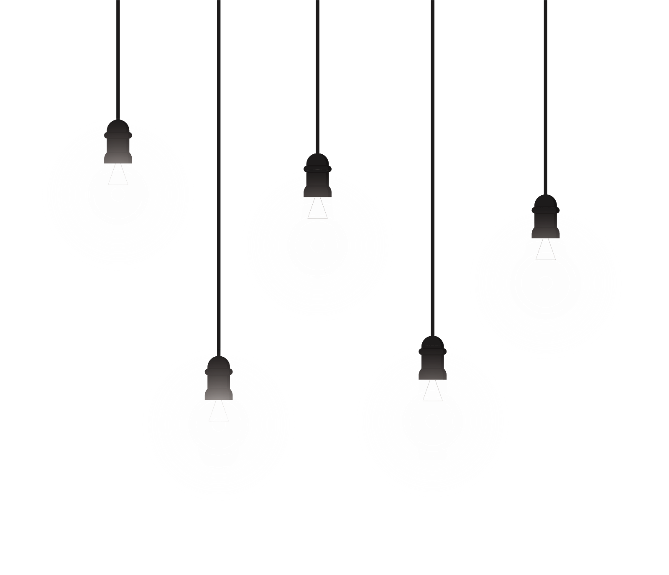 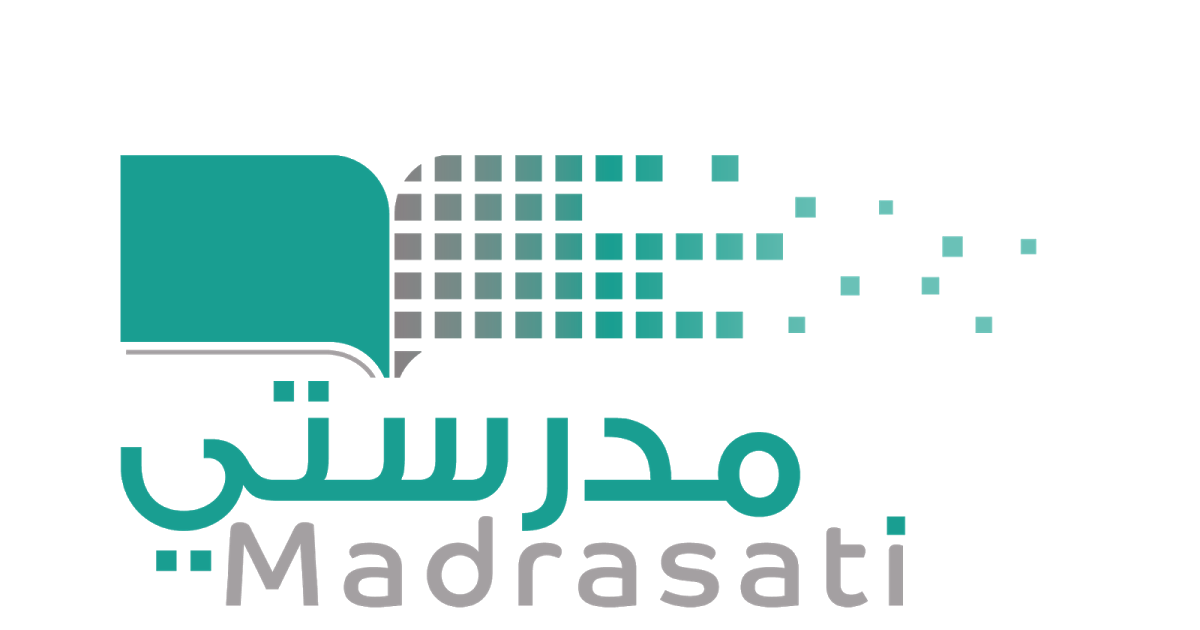 خبرات 
سابقة
التقويم
الشرح
اسكشف
التهيئة
الواجب
الاهداف
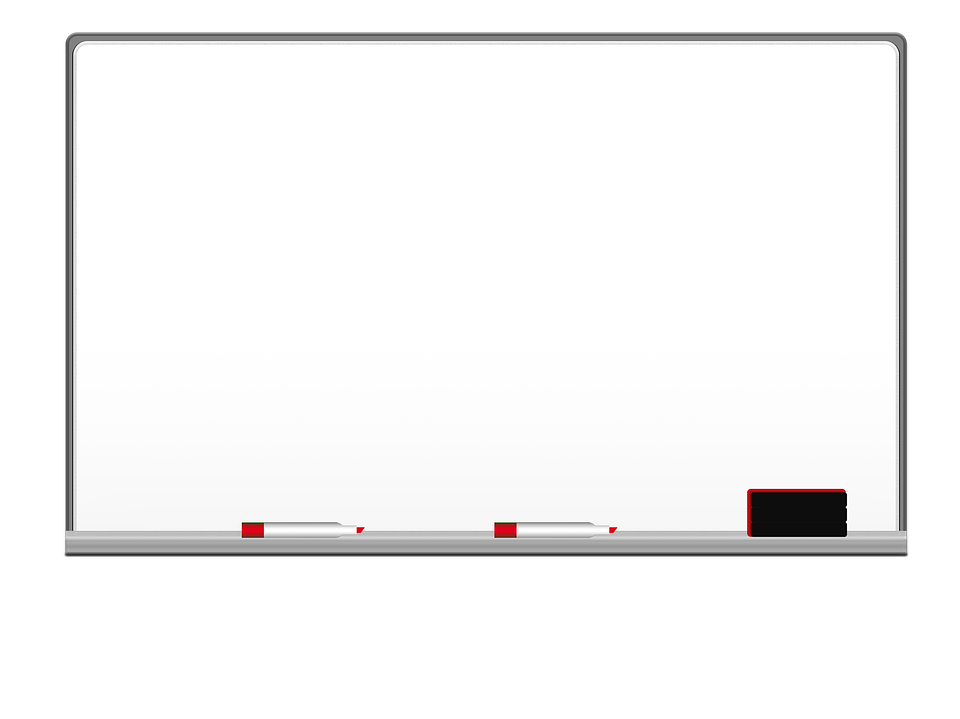 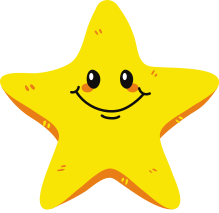 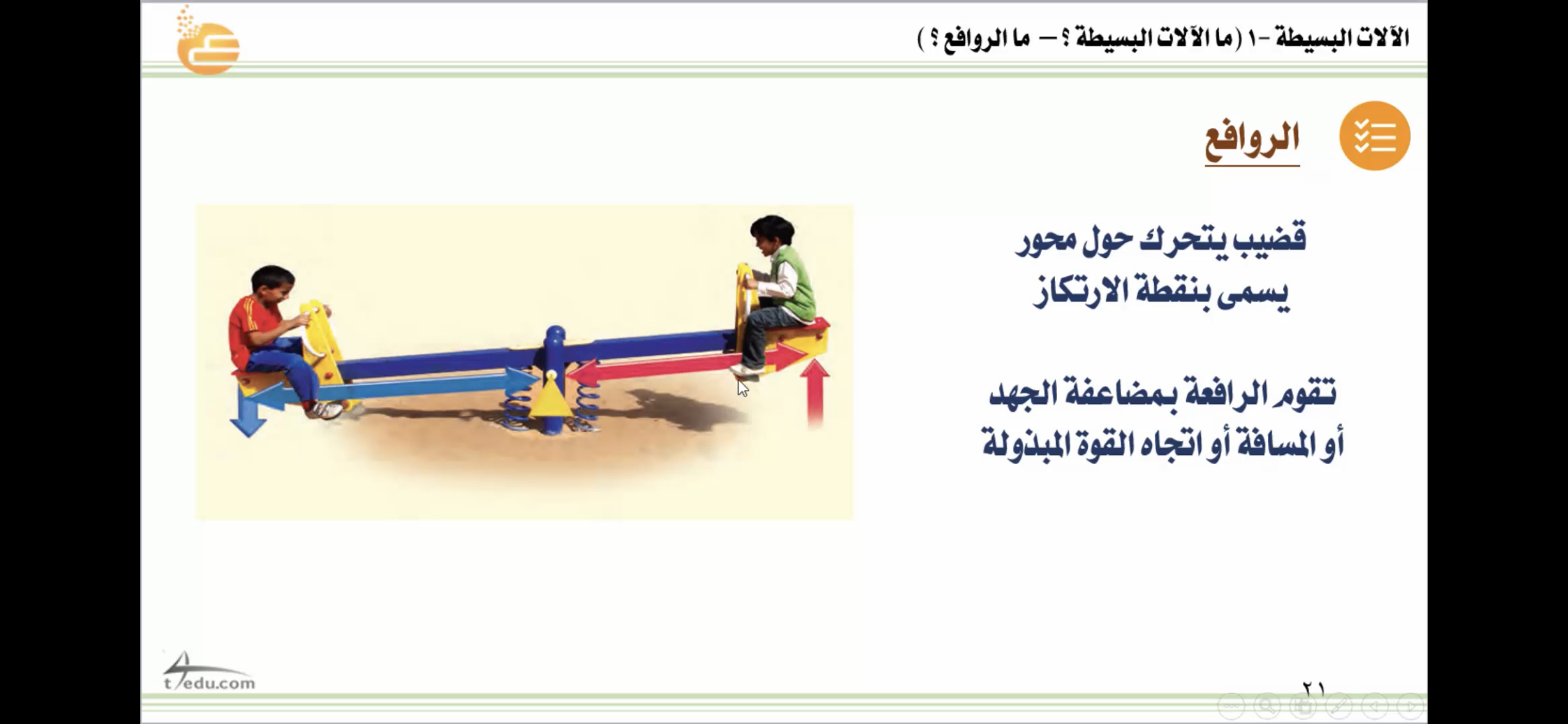 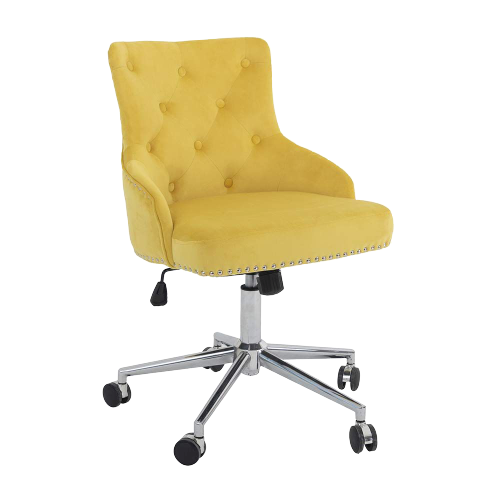 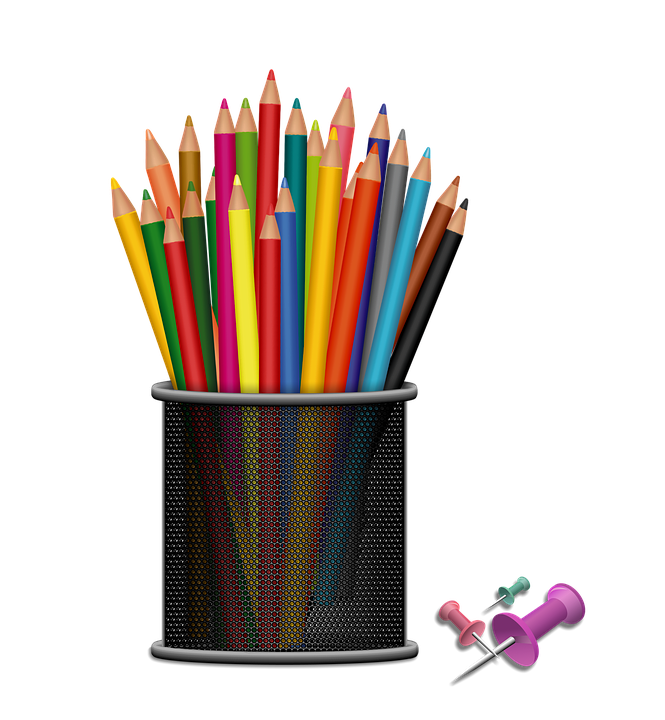 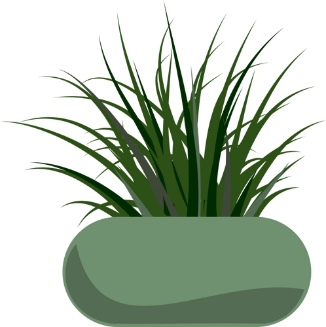 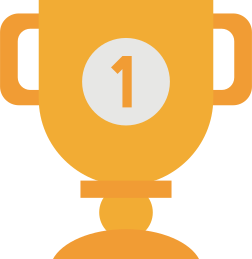 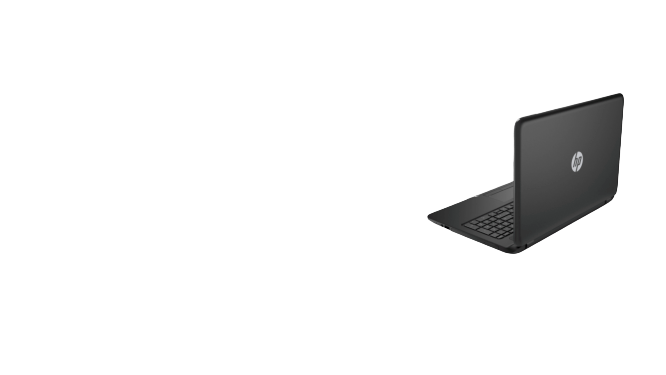 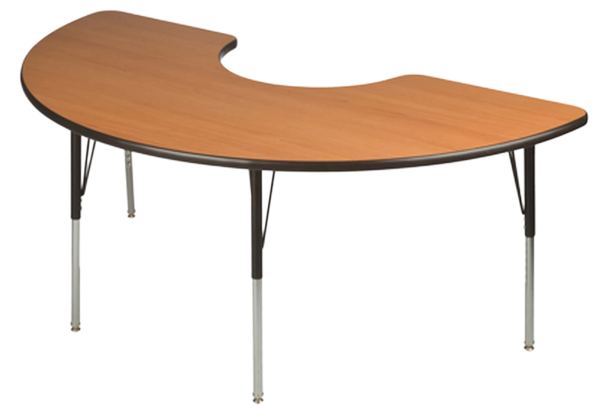 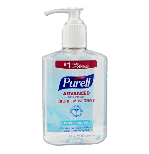 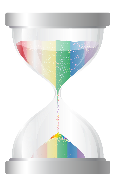 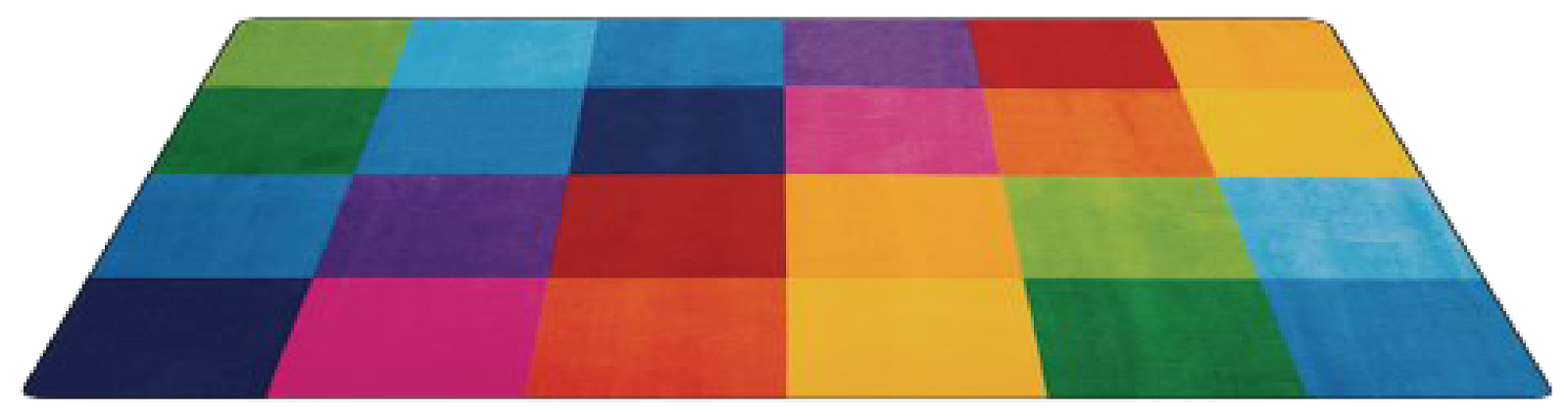 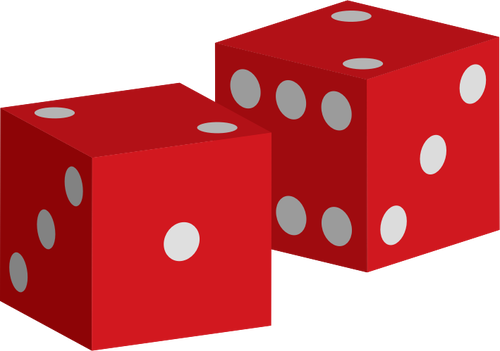 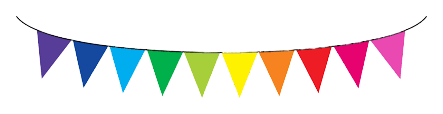 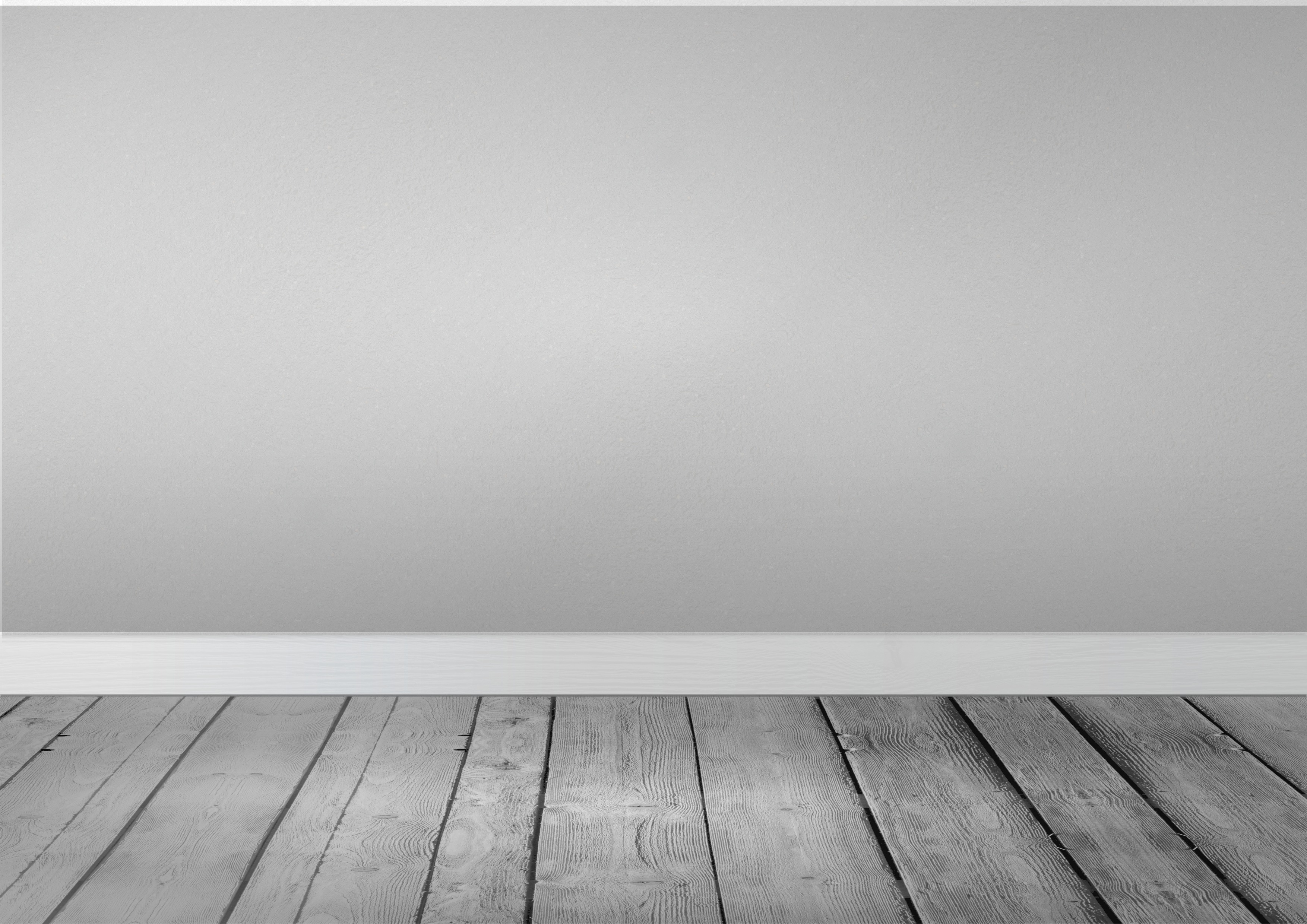 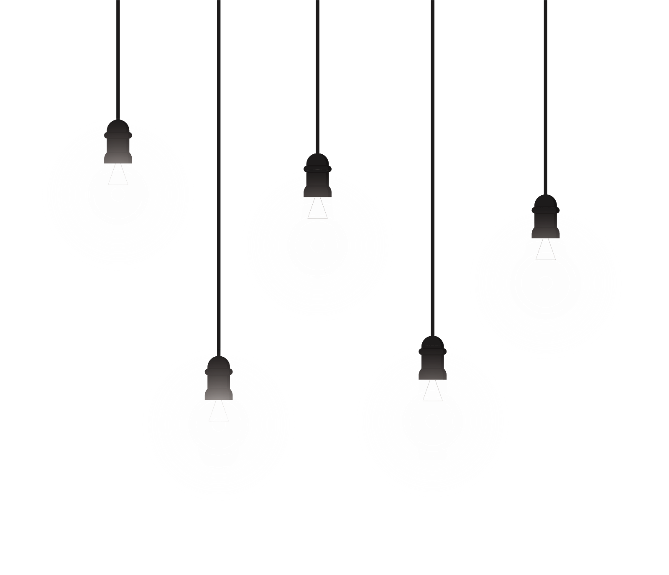 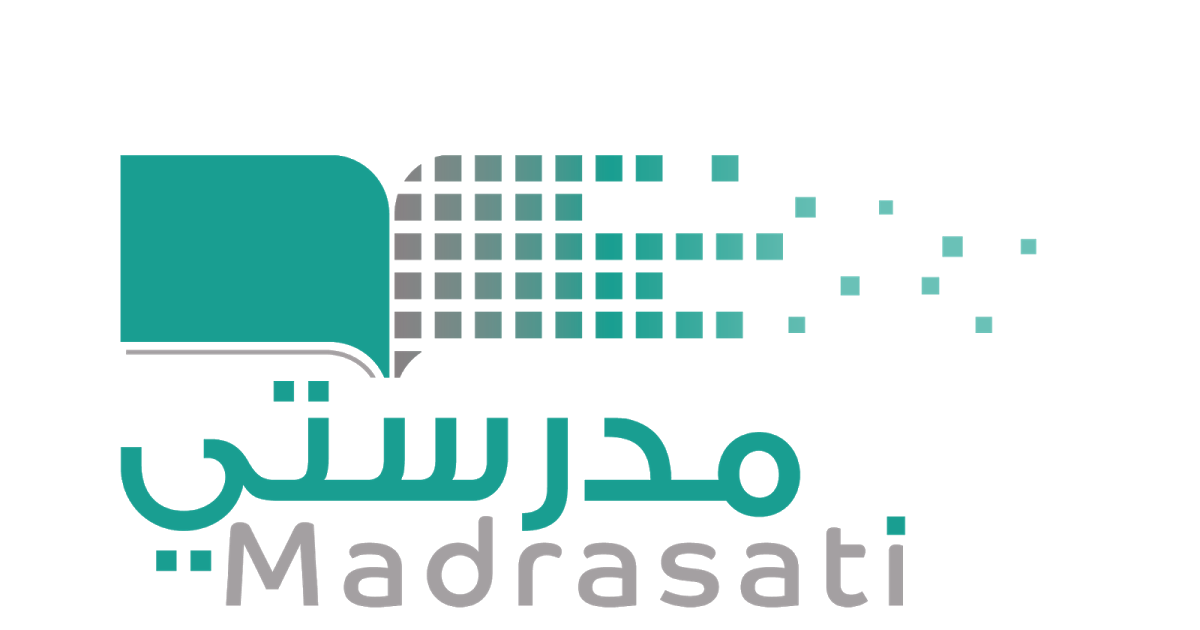 خبرات 
سابقة
التقويم
الشرح
اسكشف
التهيئة
الواجب
الاهداف
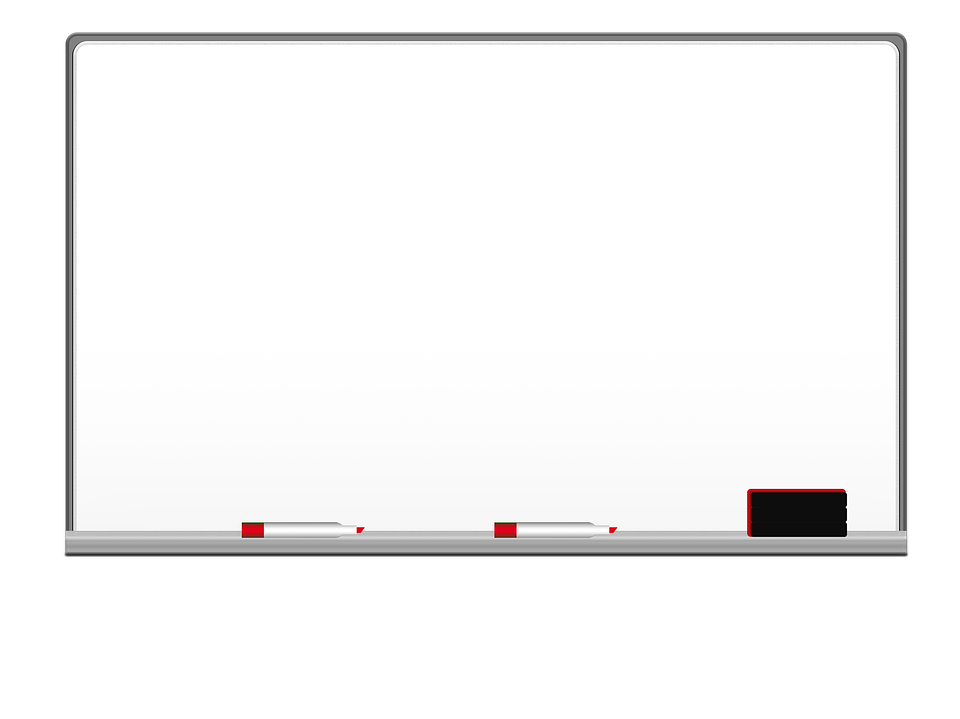 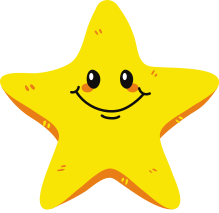 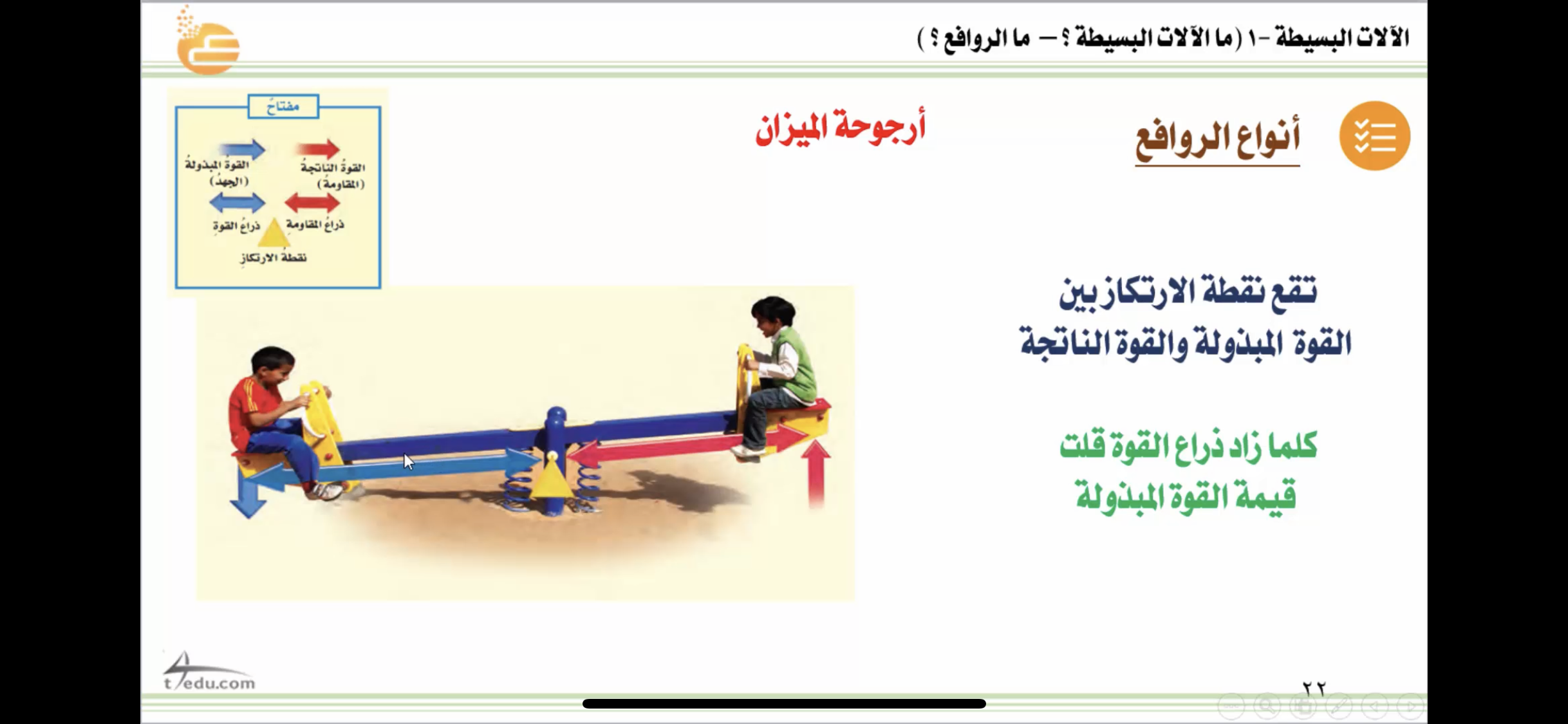 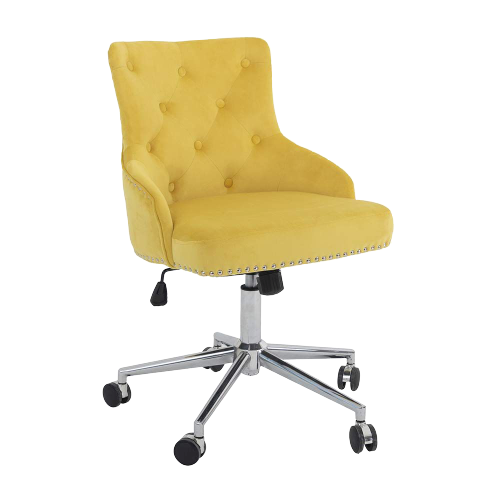 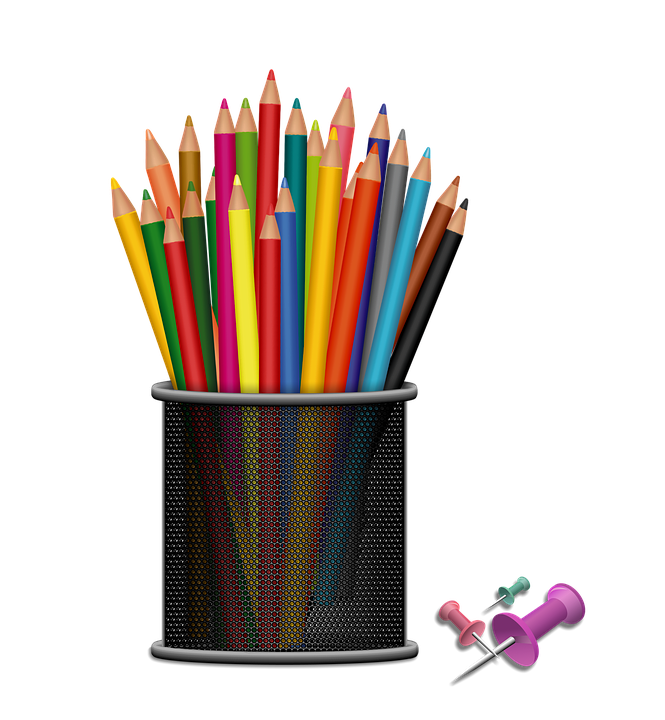 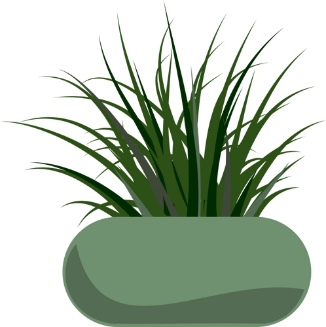 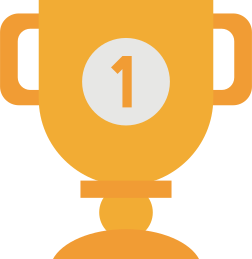 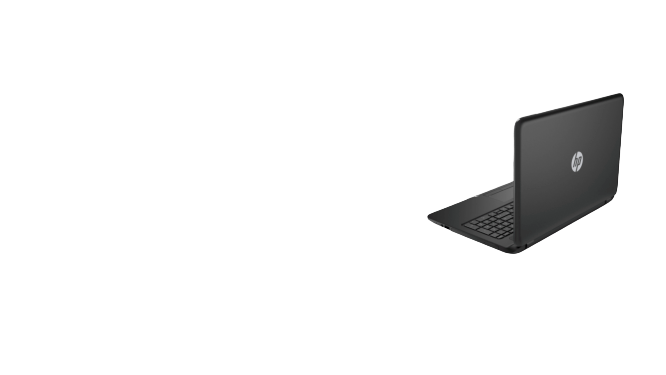 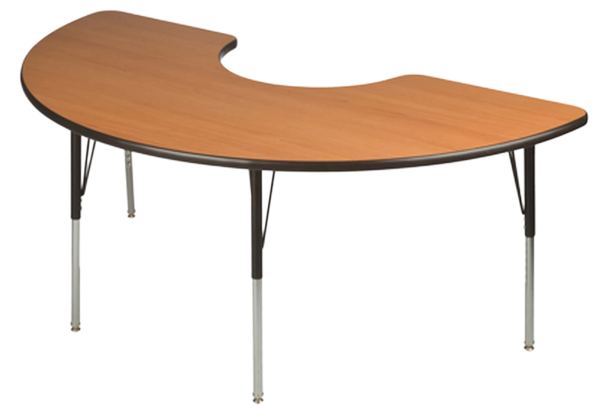 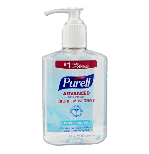 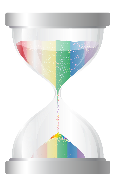 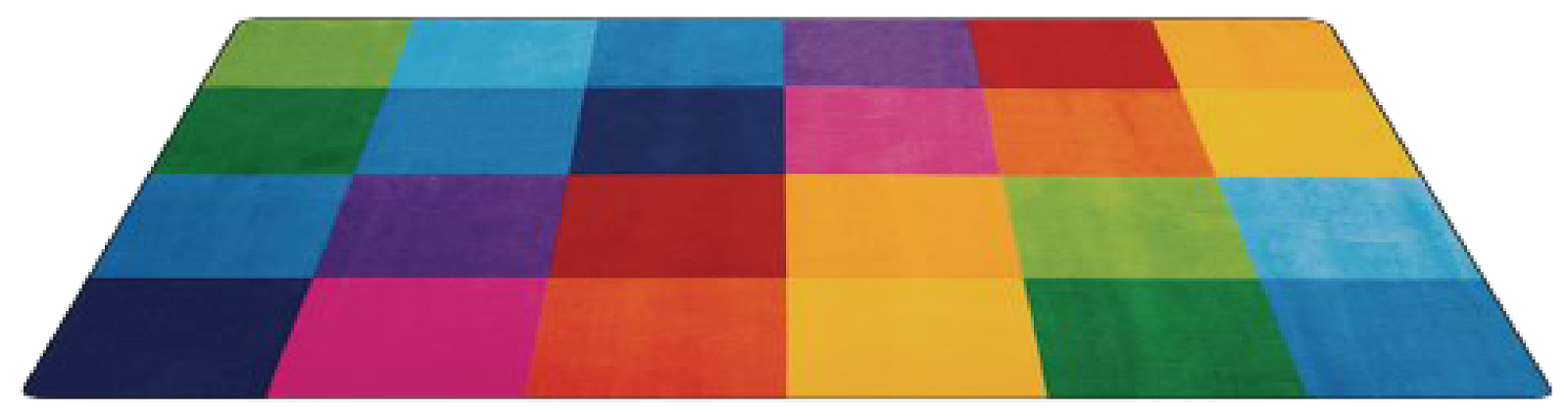 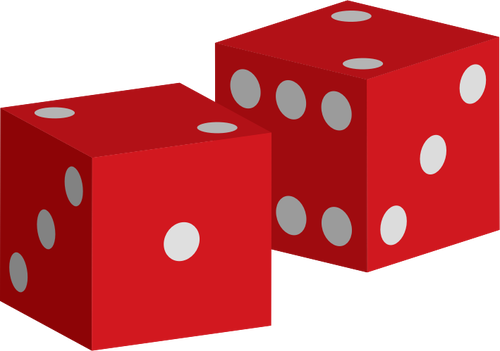 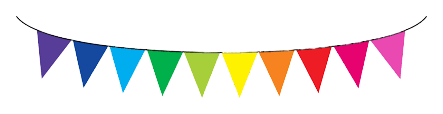 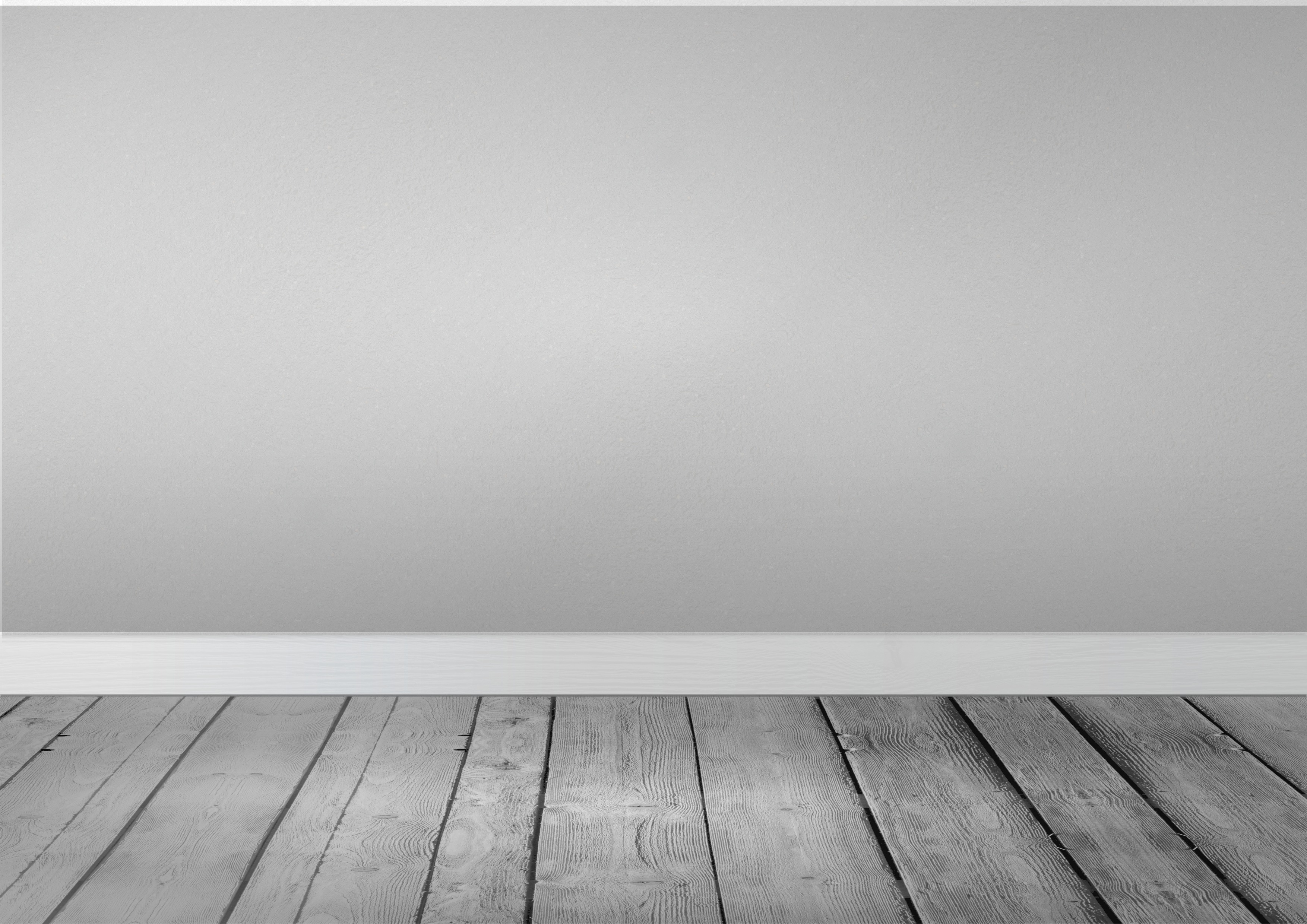 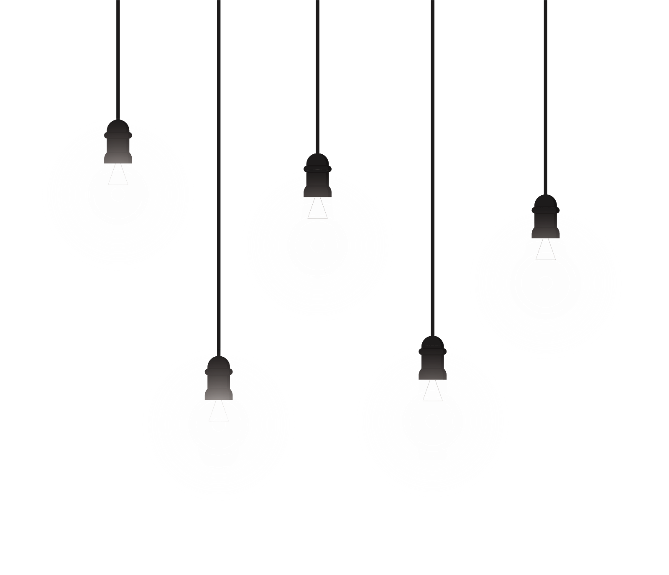 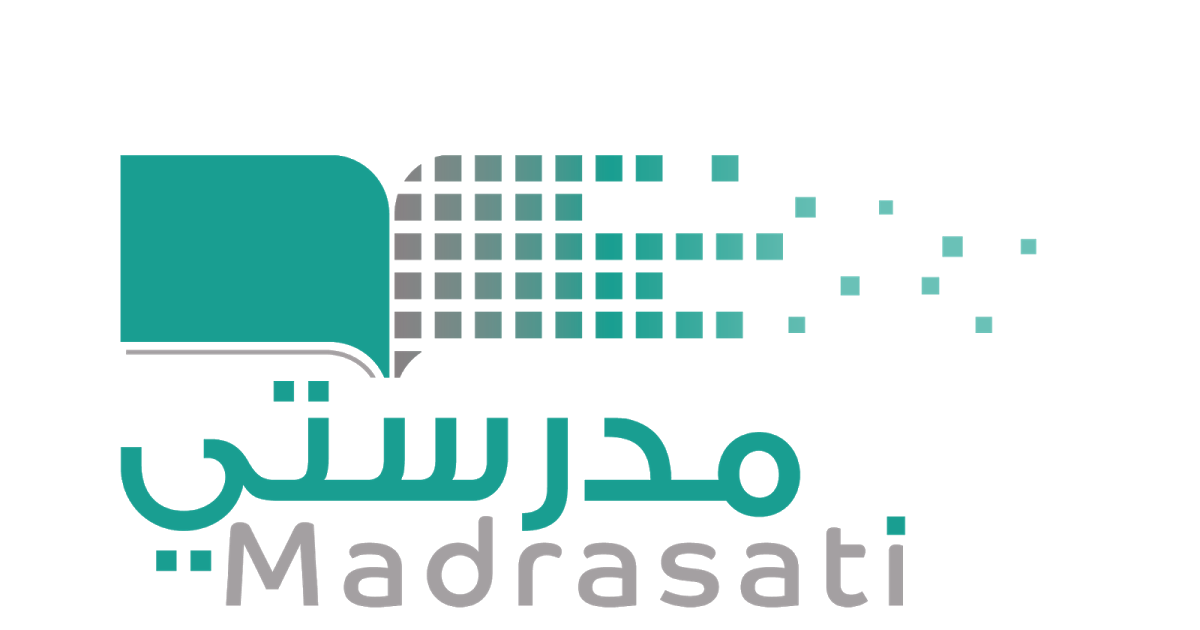 خبرات 
سابقة
التقويم
الشرح
اسكشف
التهيئة
الواجب
الاهداف
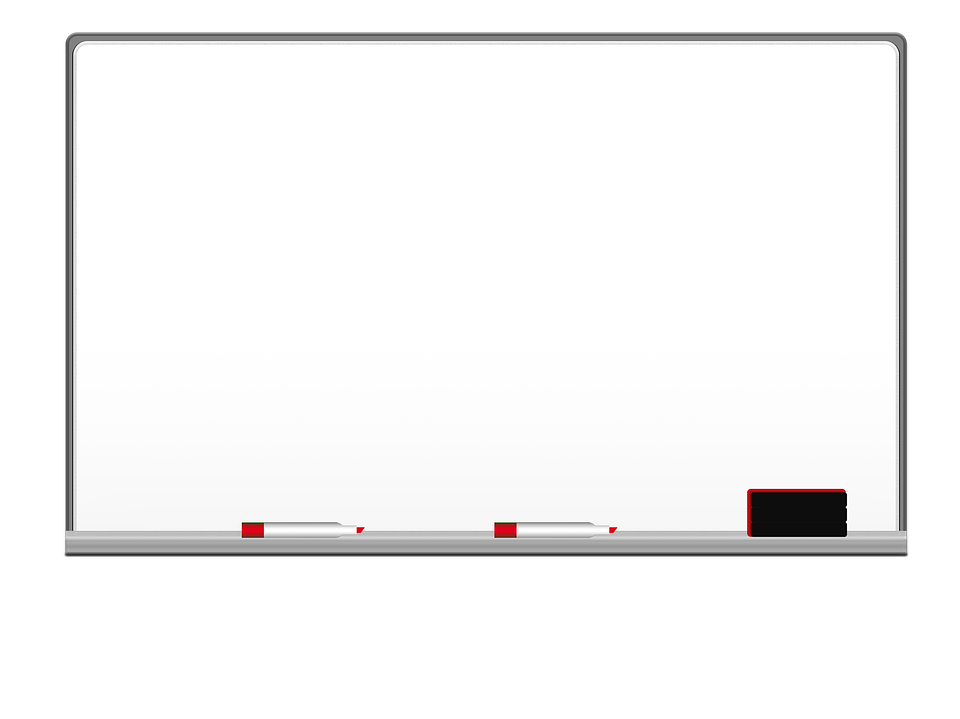 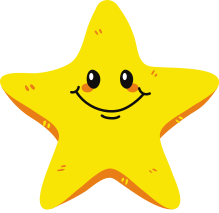 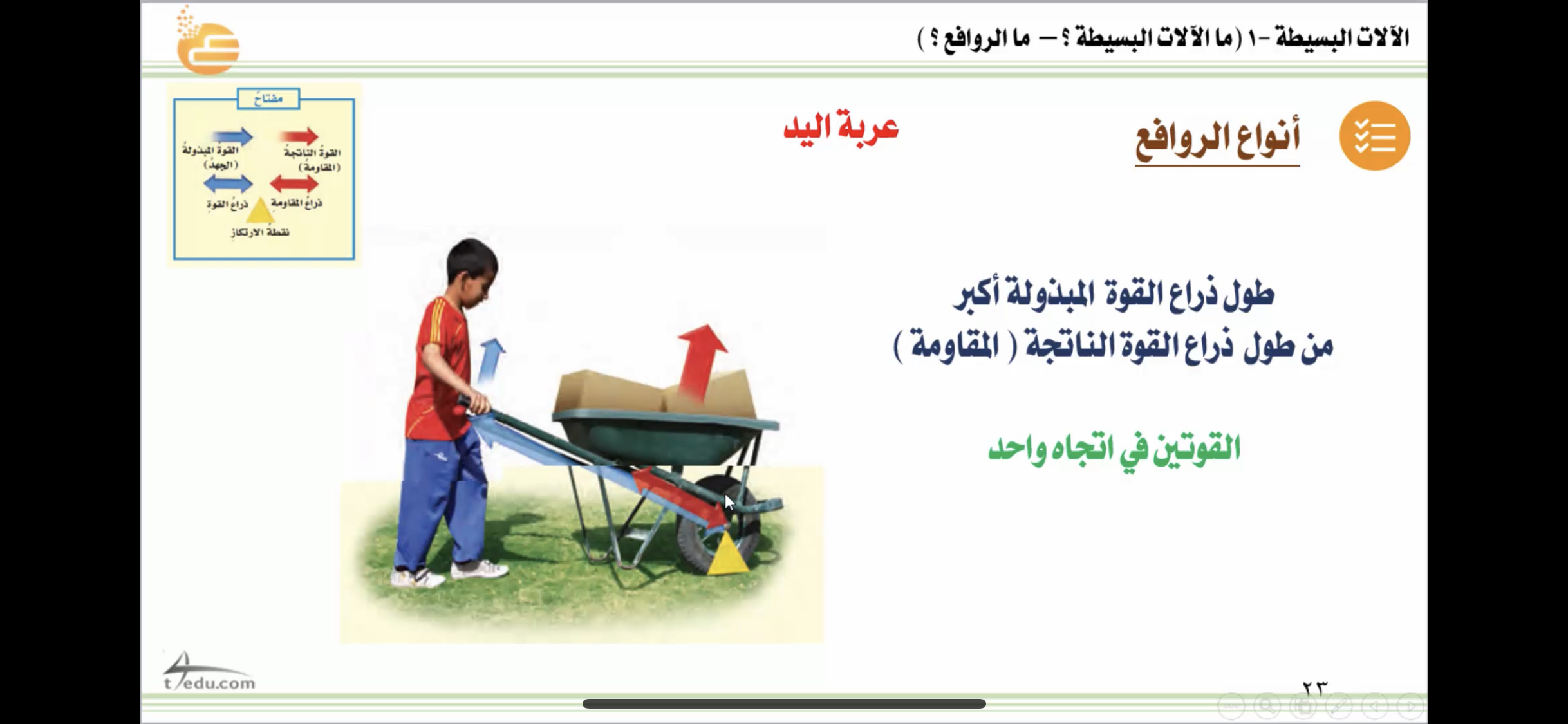 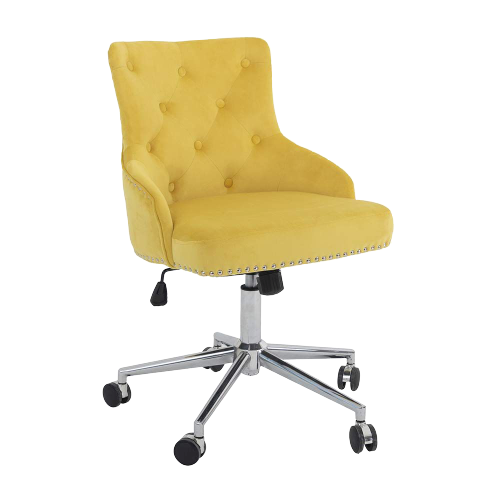 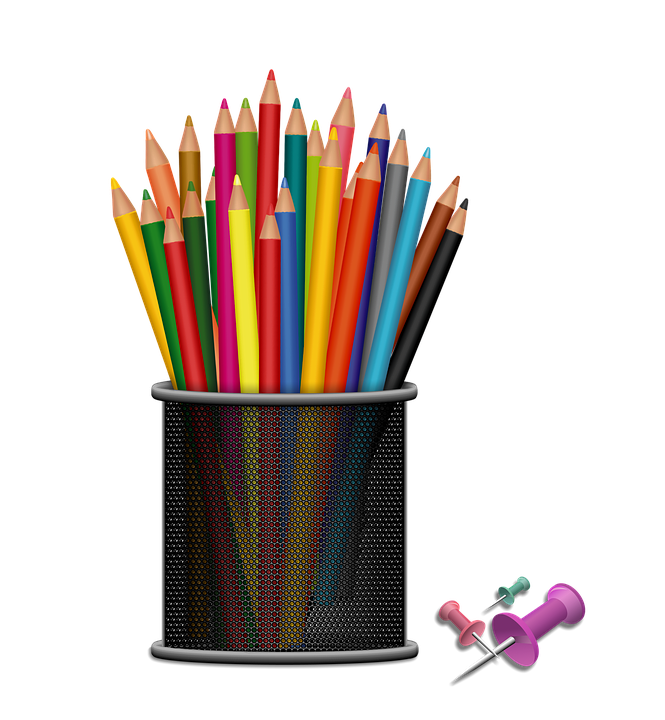 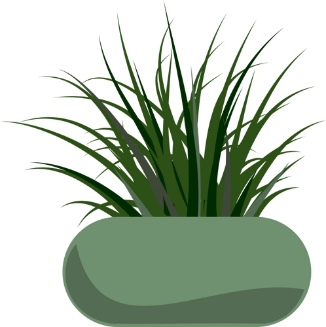 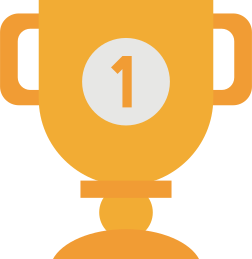 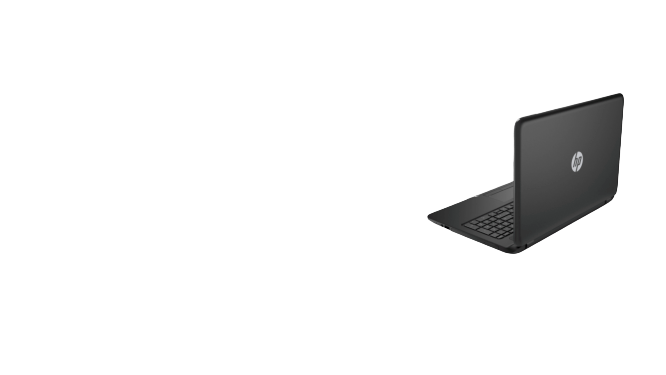 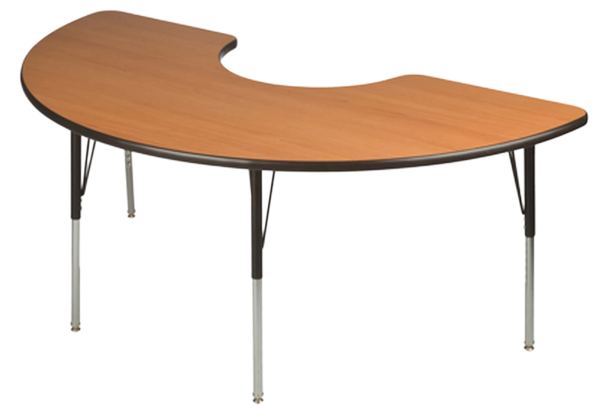 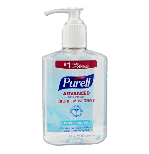 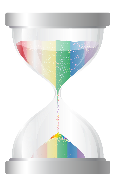 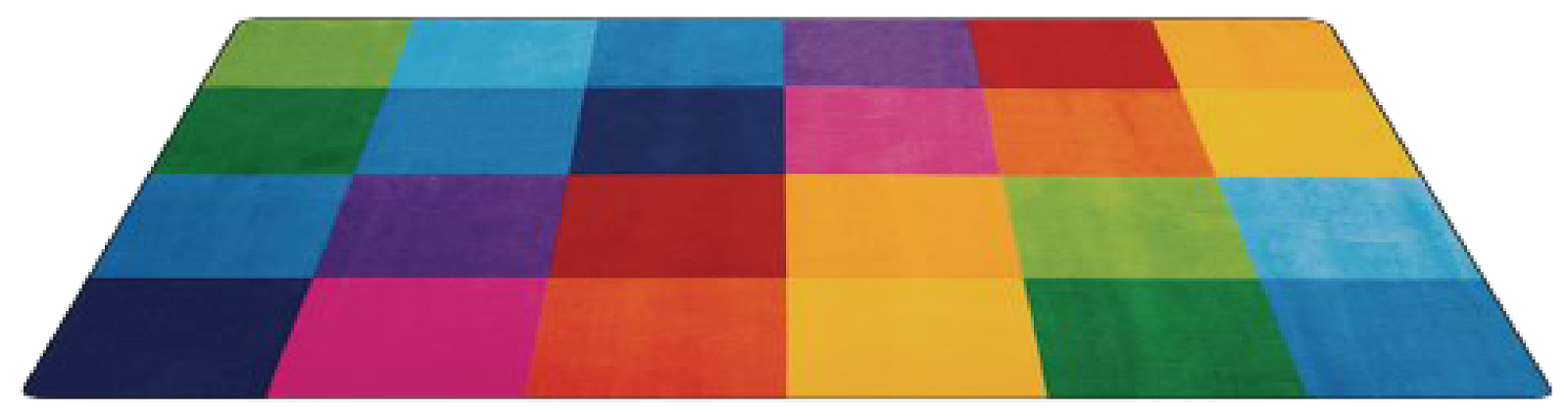 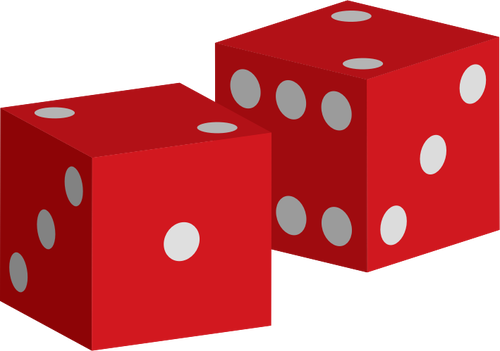 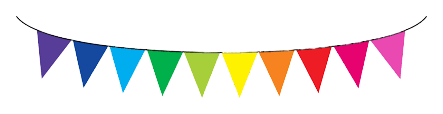 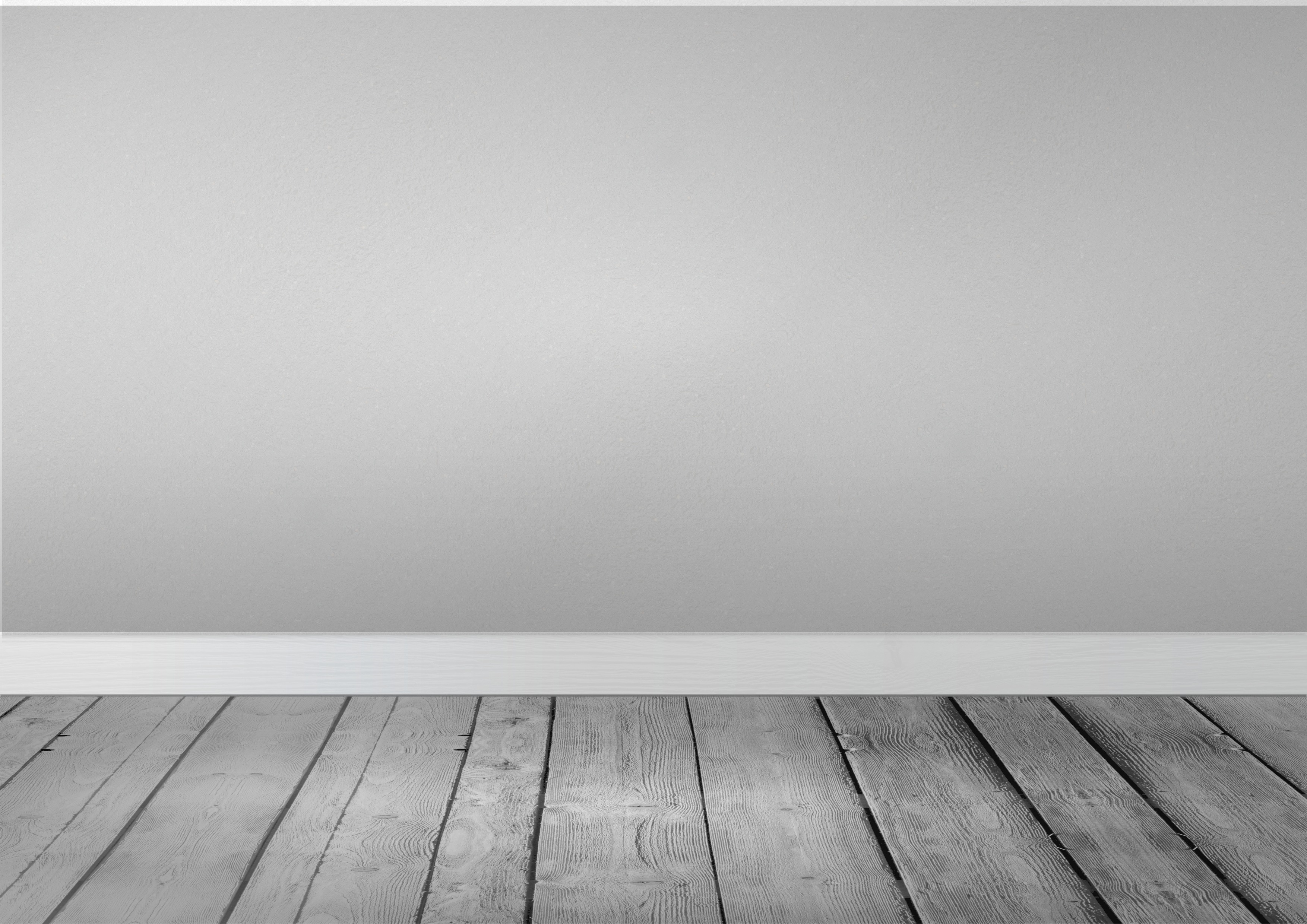 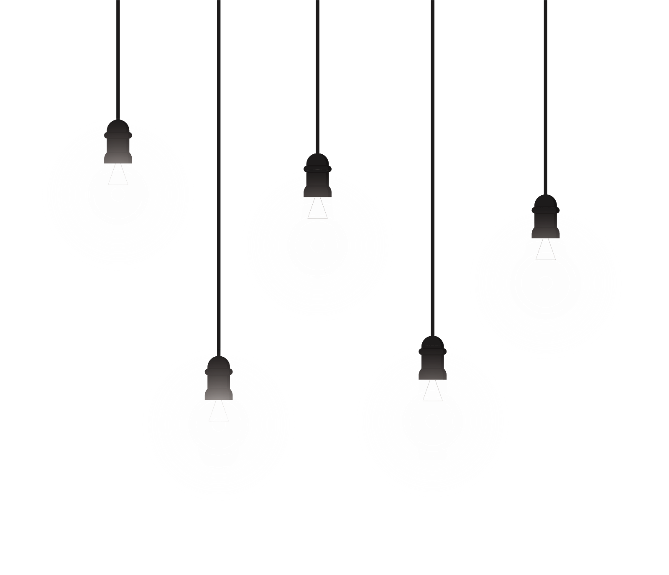 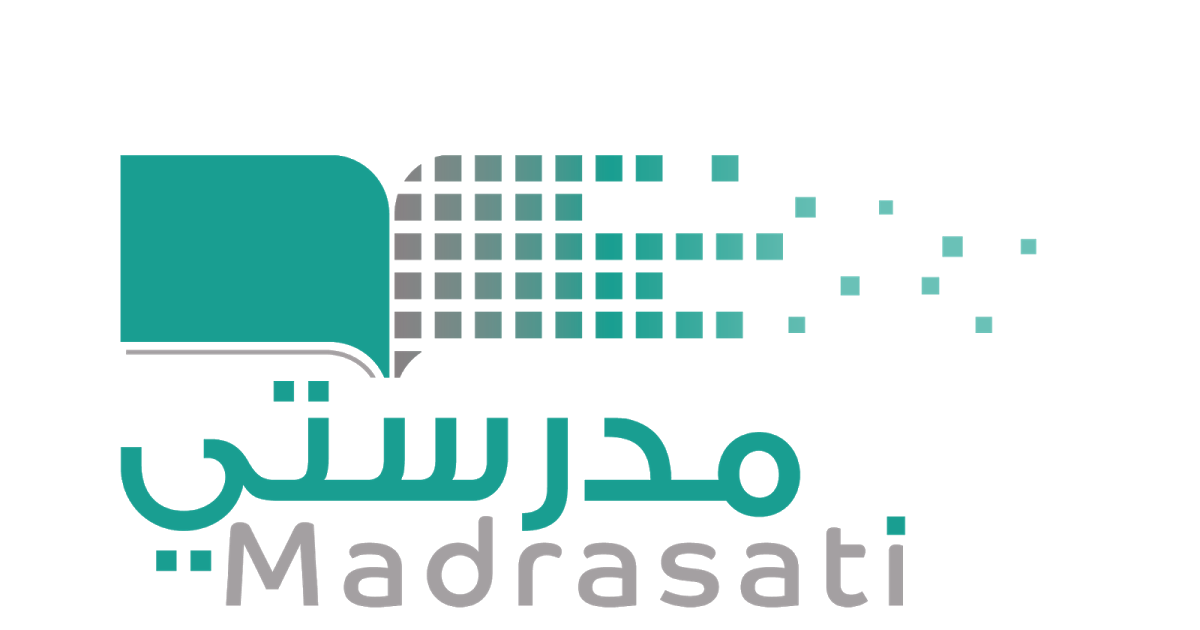 خبرات 
سابقة
التقويم
الشرح
اسكشف
التهيئة
الواجب
الاهداف
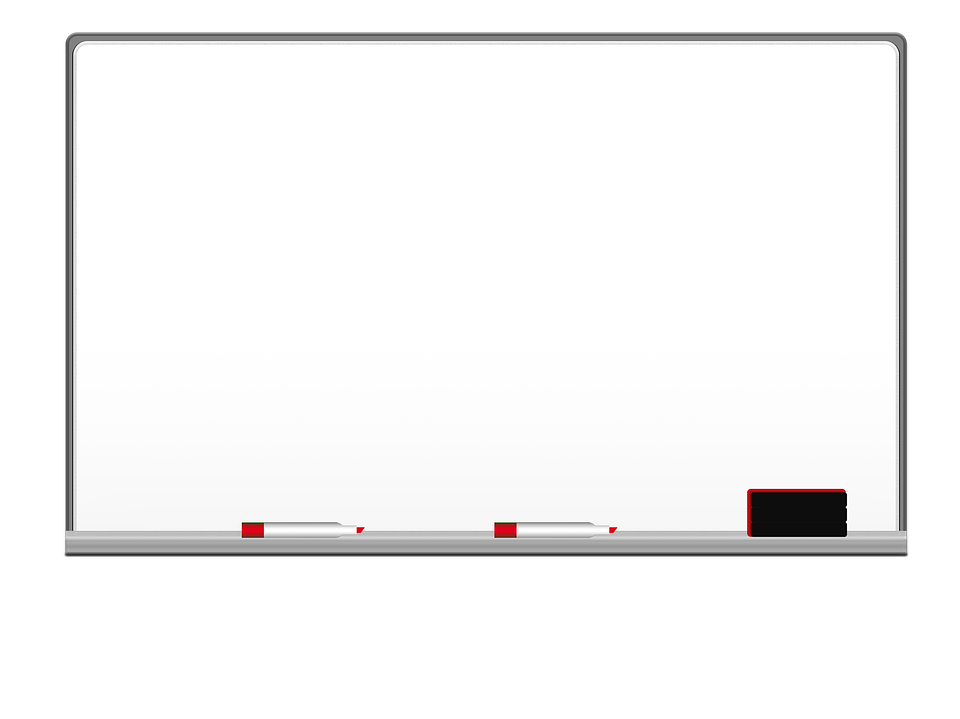 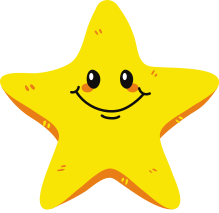 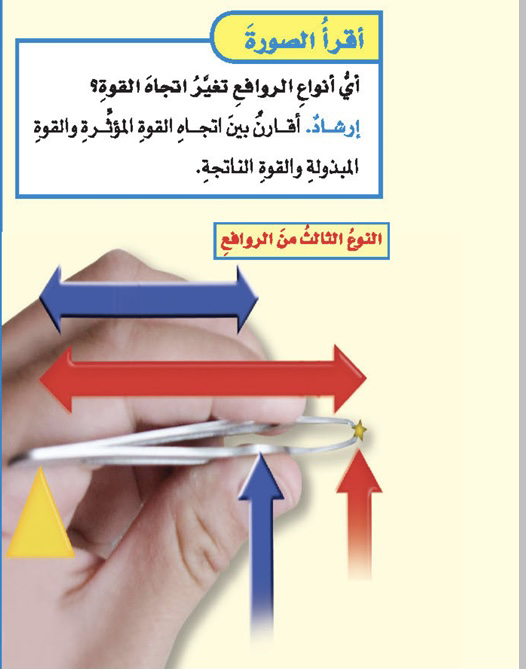 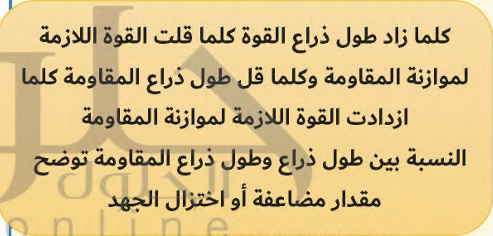 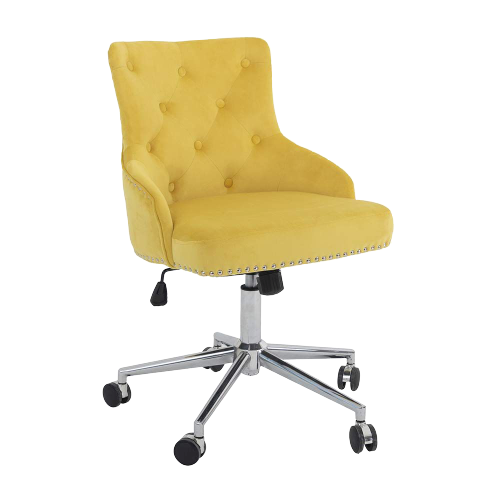 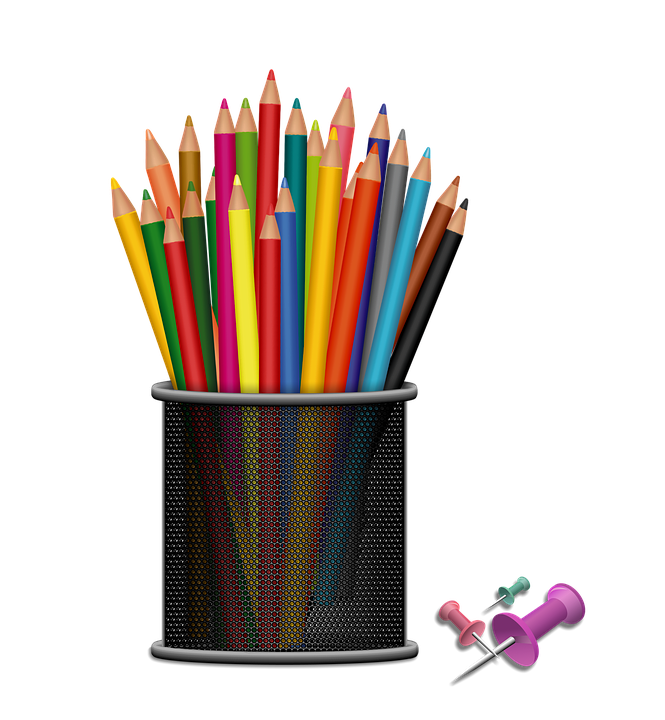 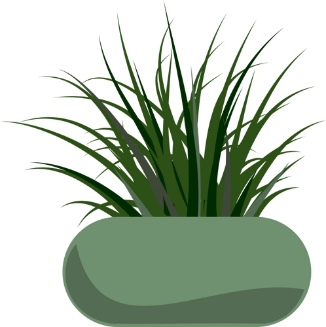 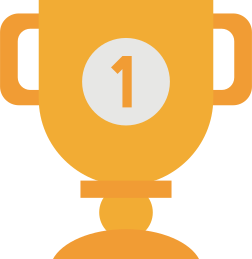 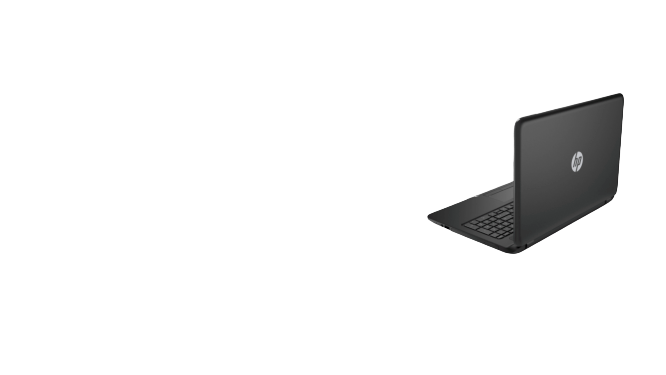 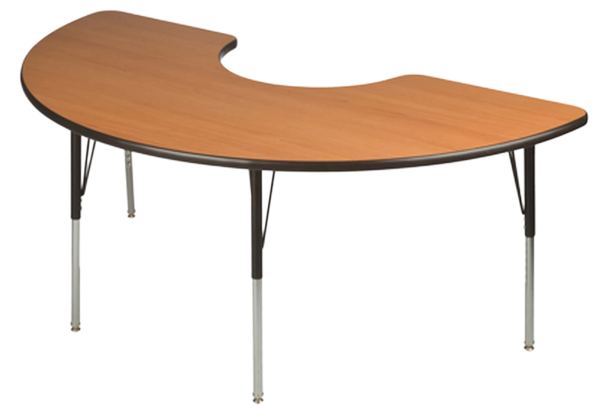 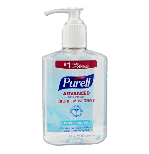 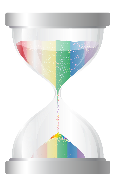 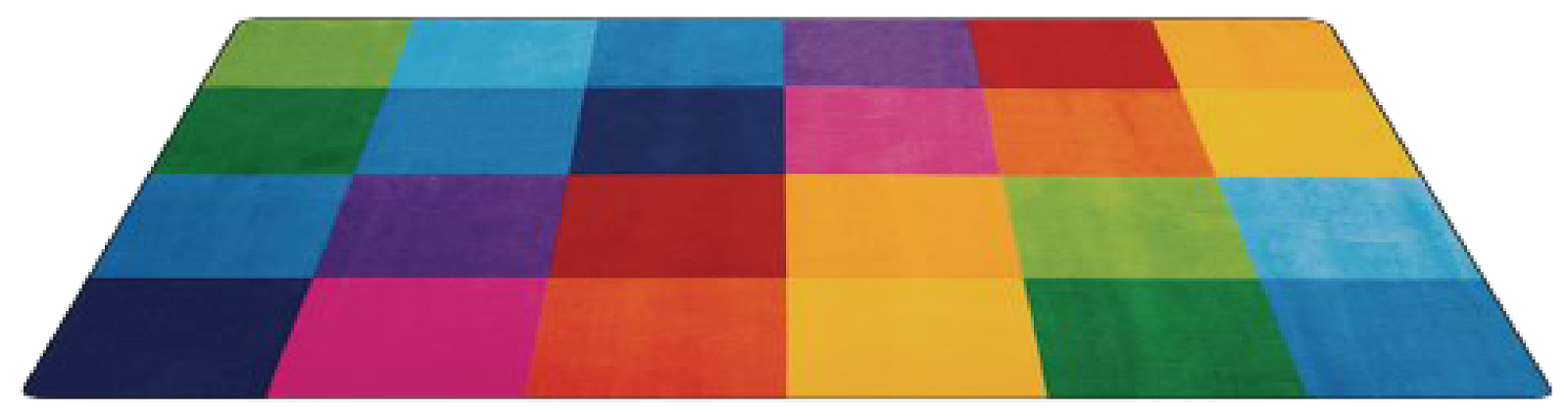 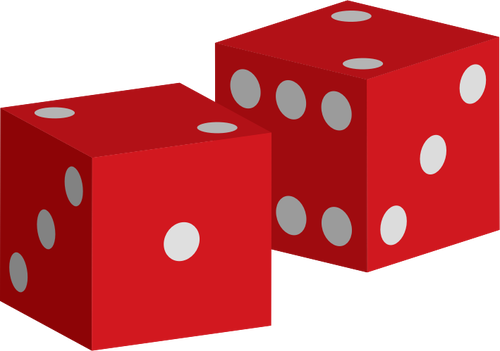 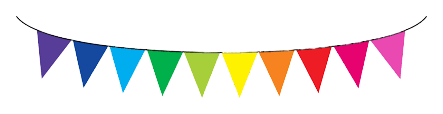 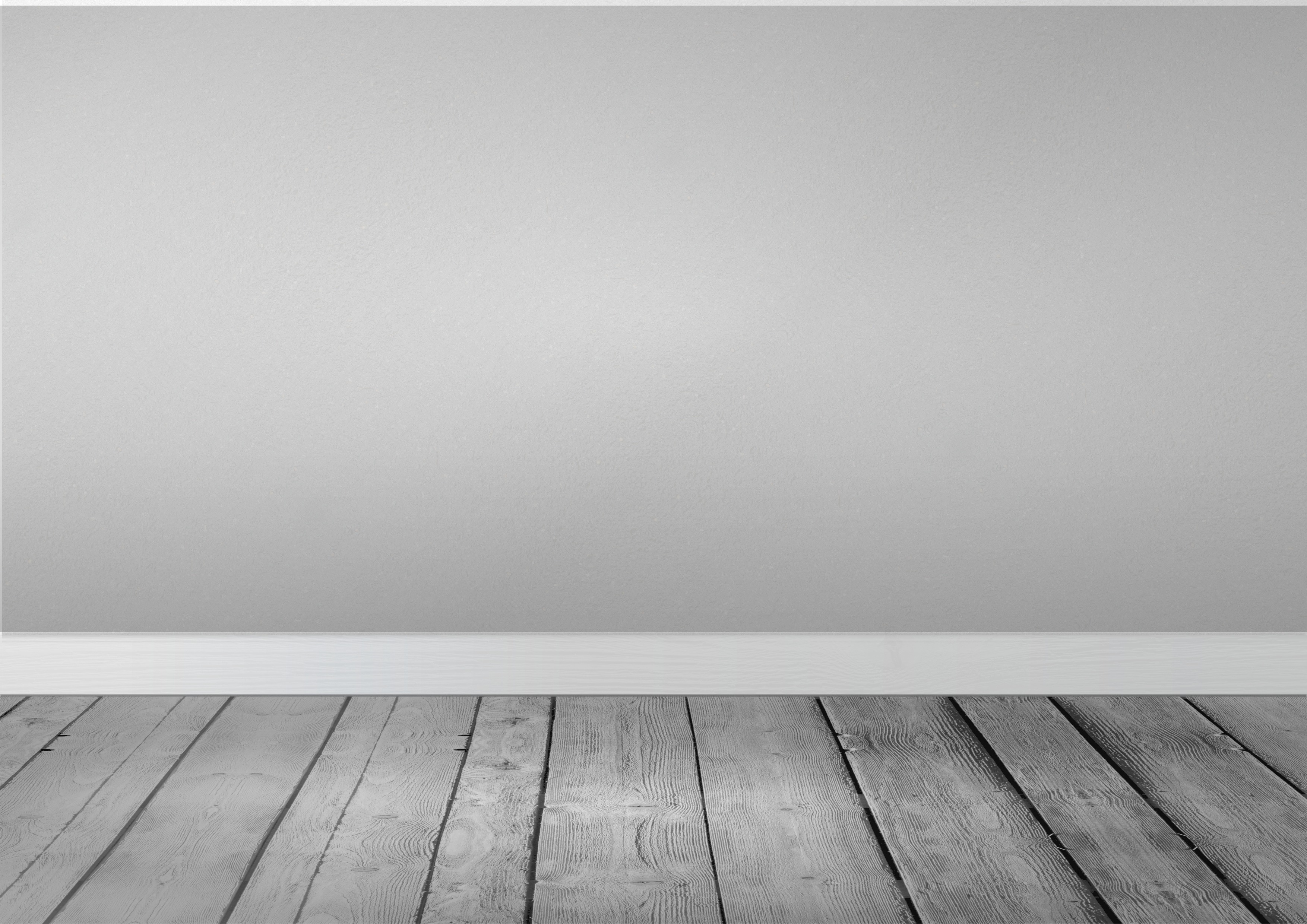 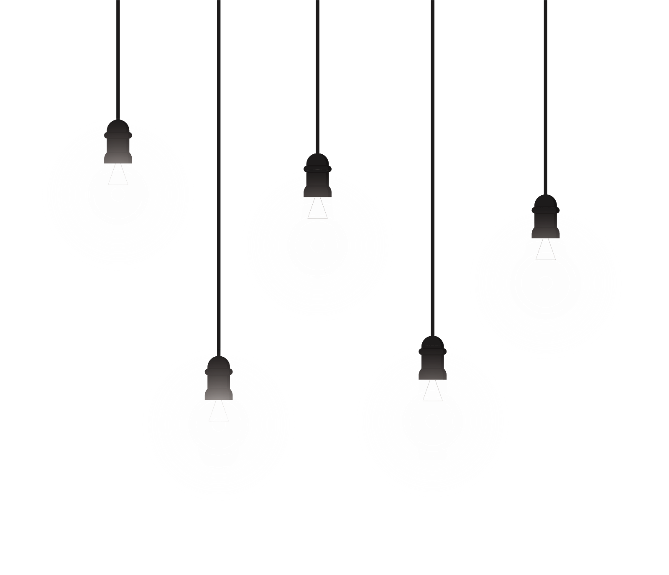 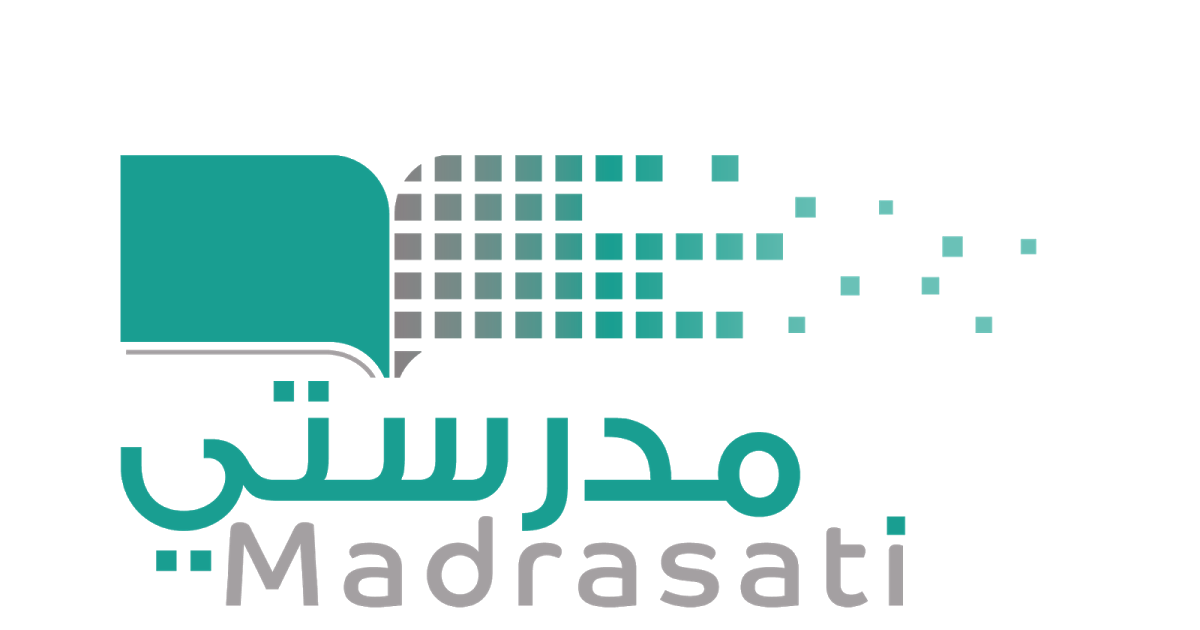 خبرات 
سابقة
التقويم
الشرح
اسكشف
التهيئة
الواجب
الاهداف
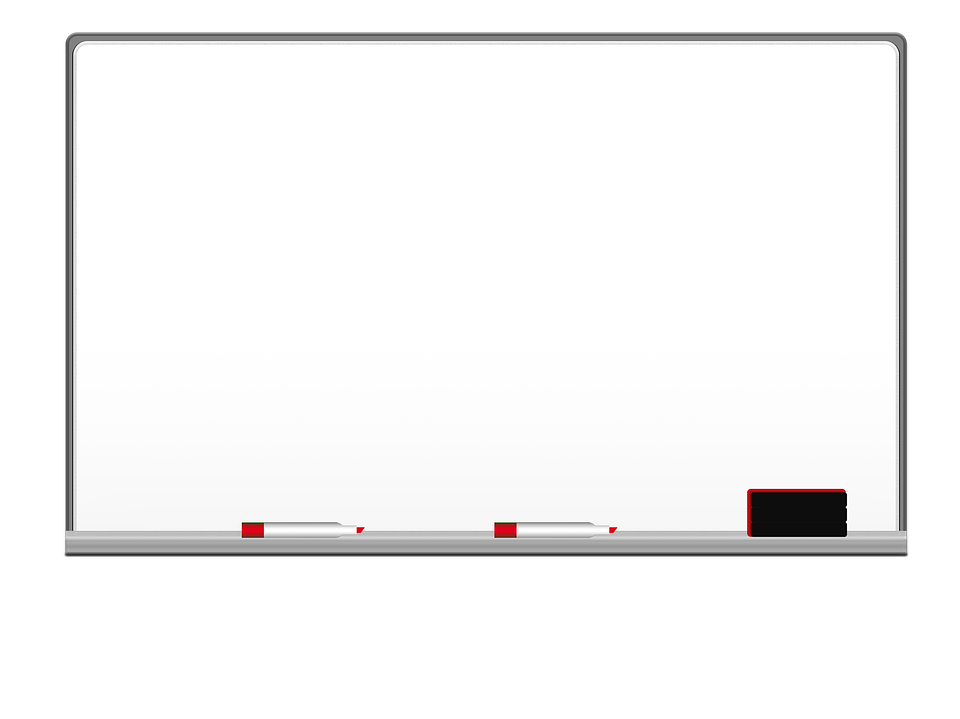 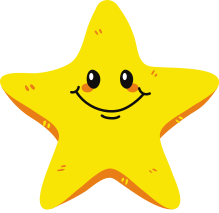 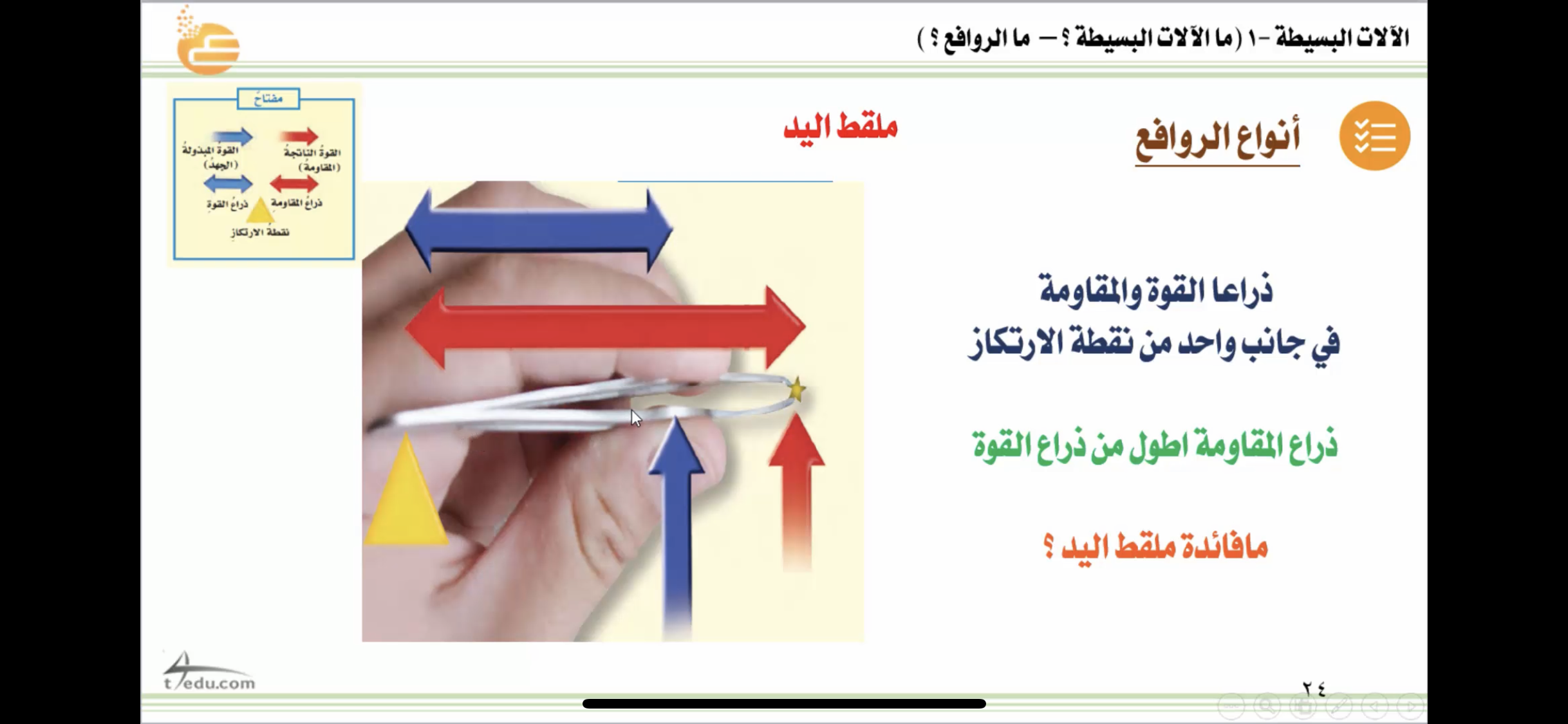 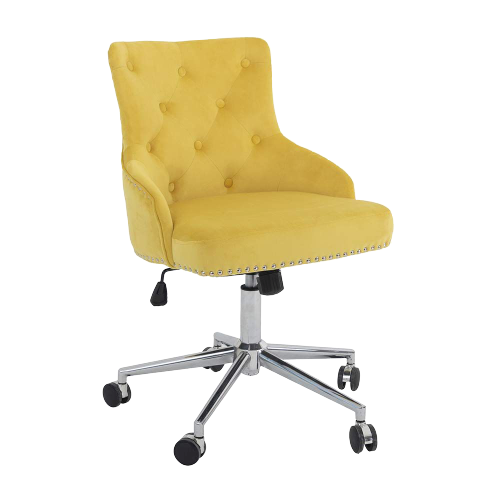 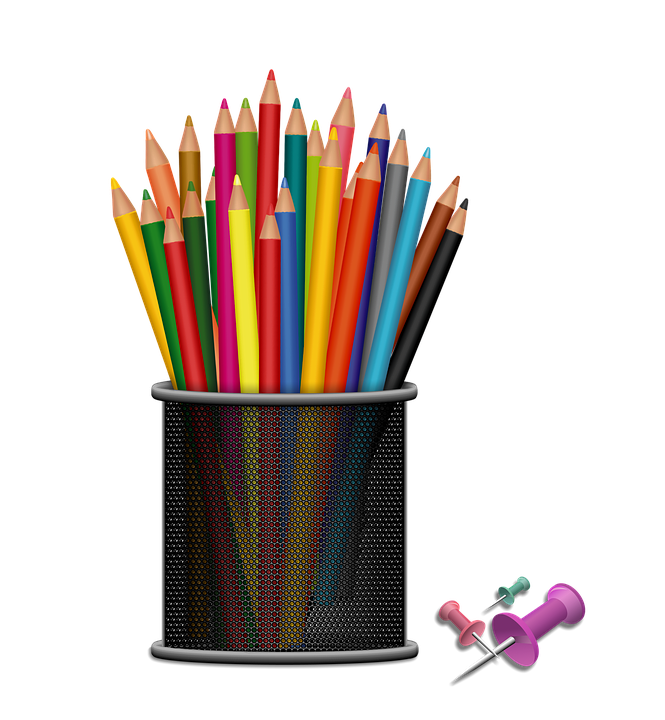 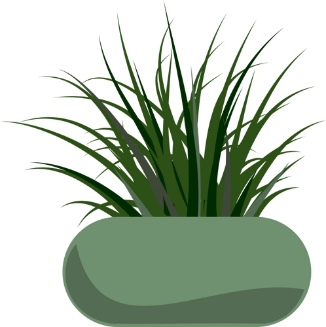 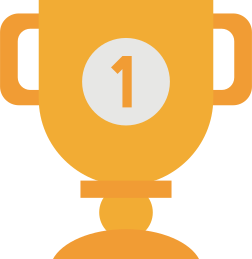 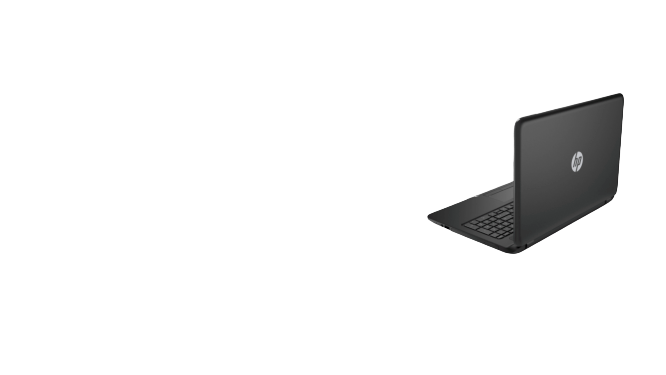 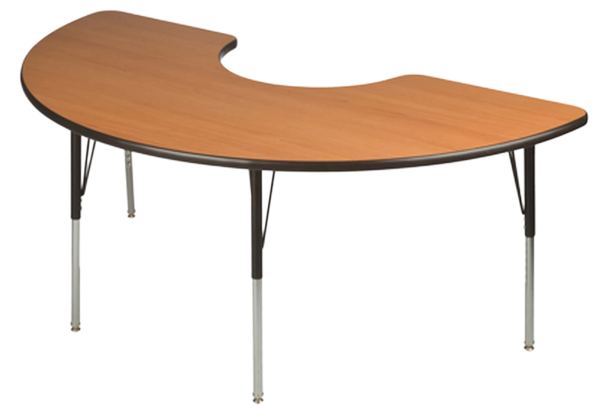 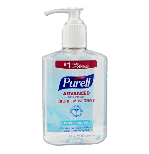 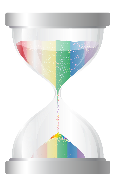 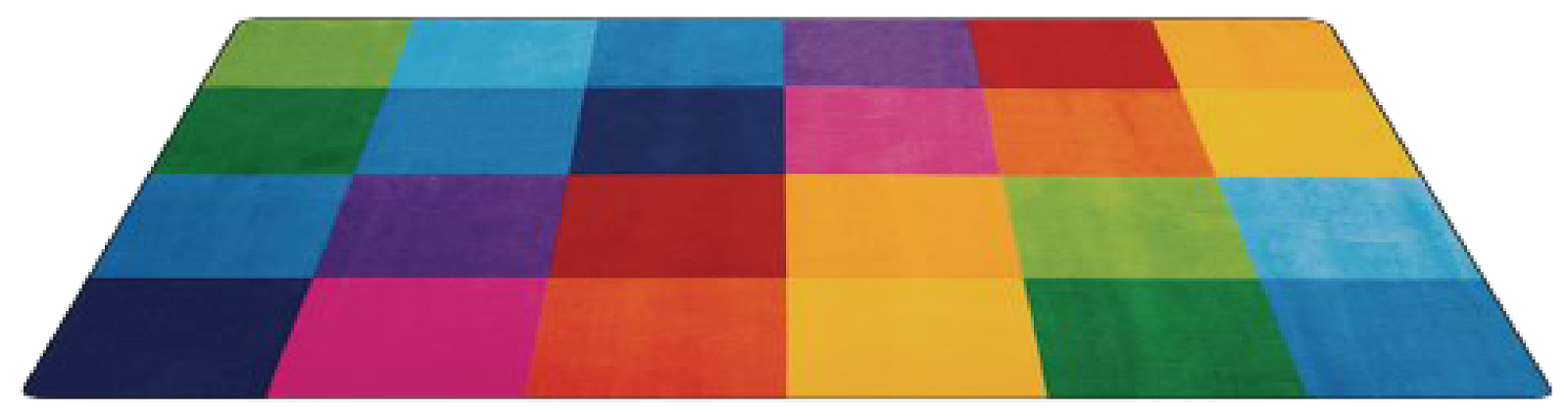 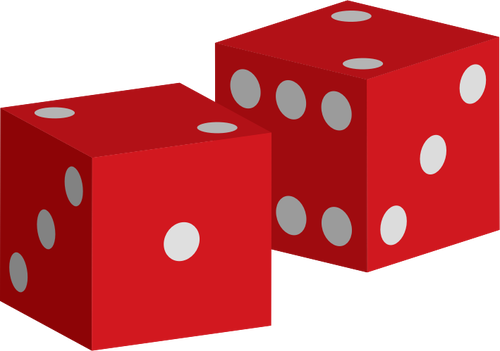 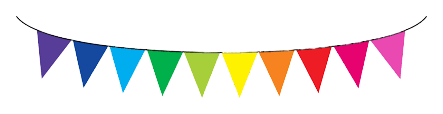 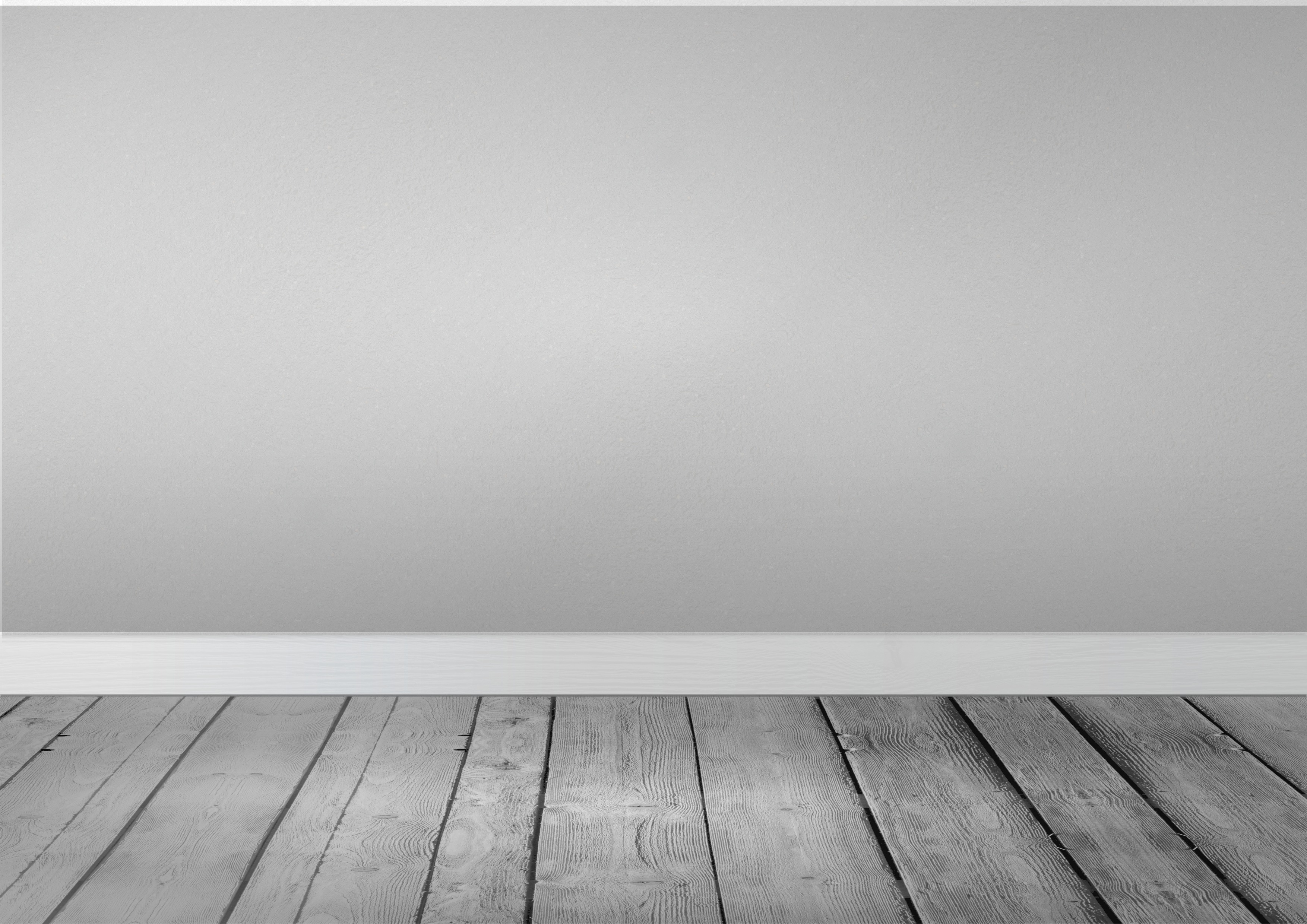 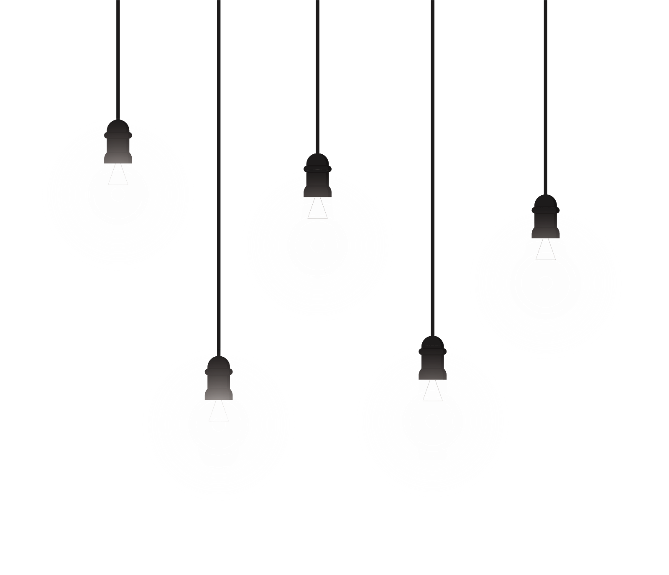 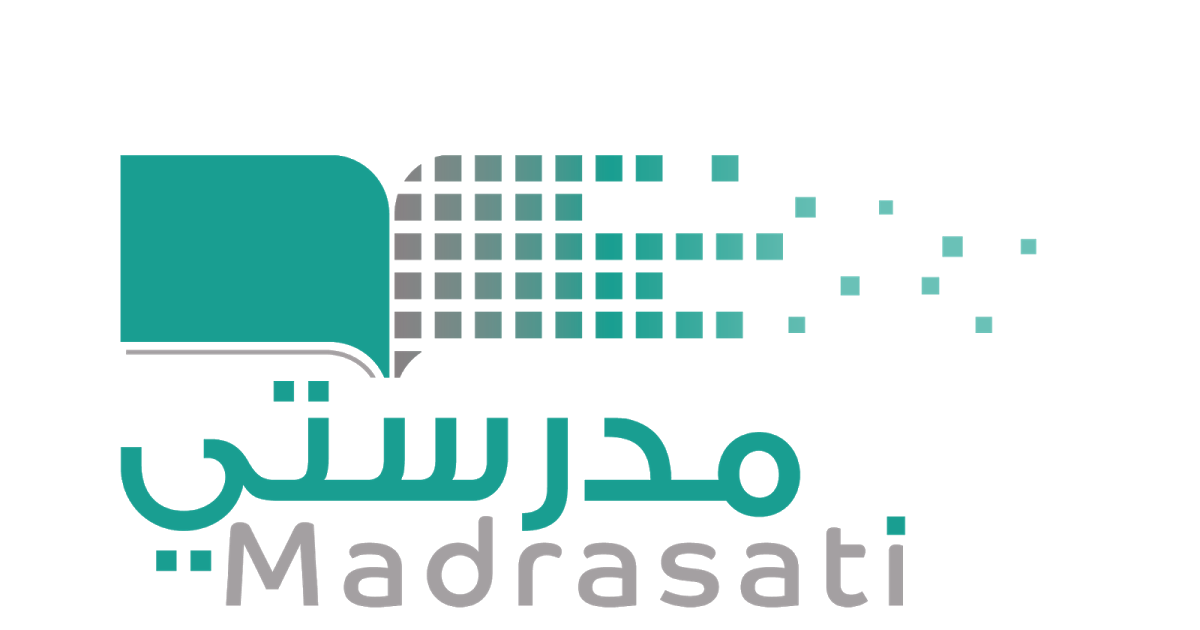 خبرات 
سابقة
التقويم
الشرح
اسكشف
التهيئة
الواجب
الاهداف
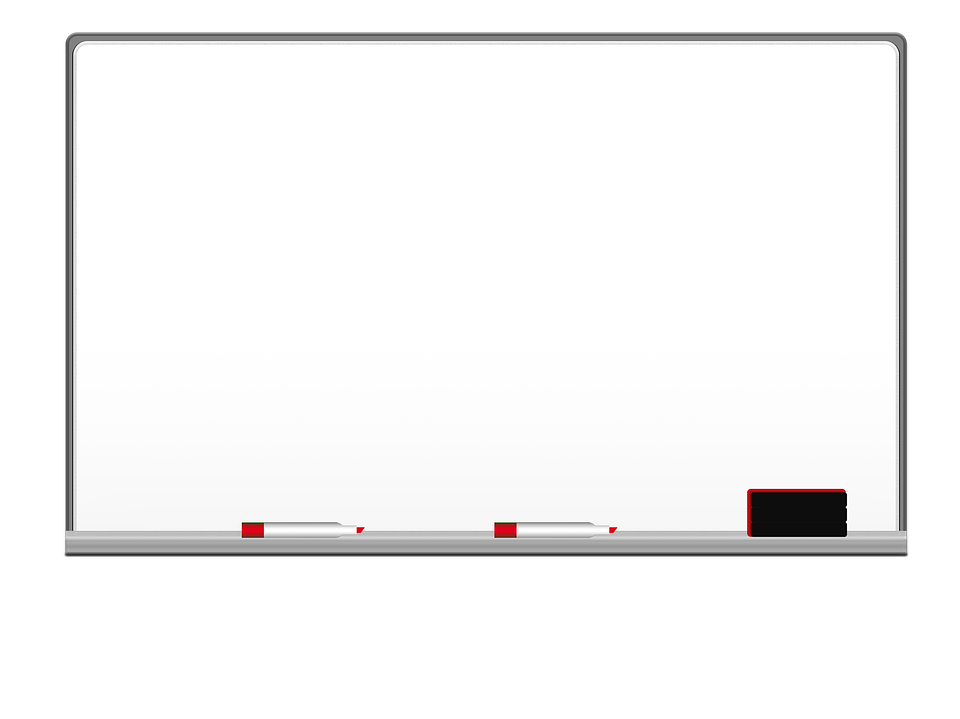 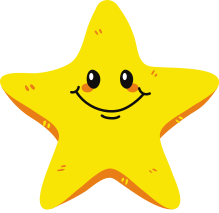 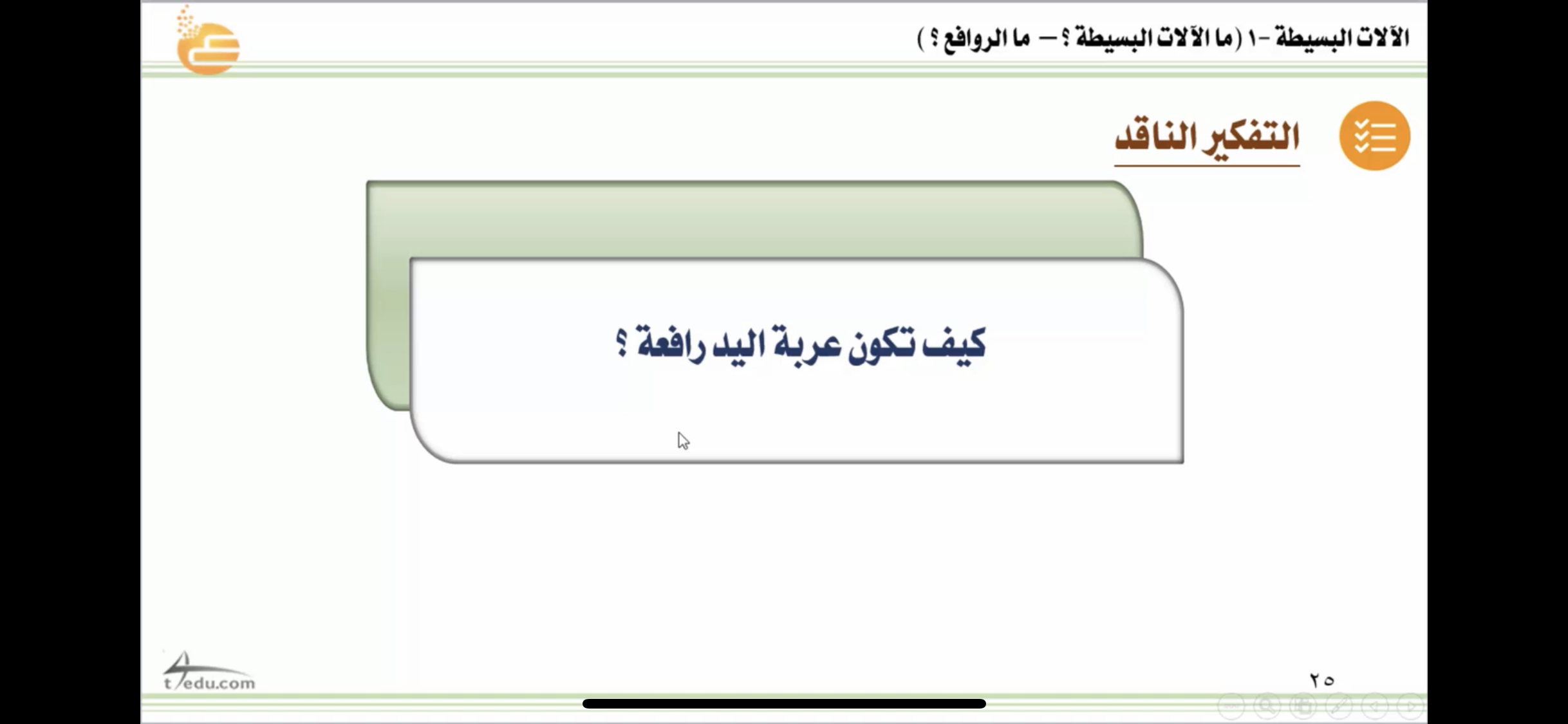 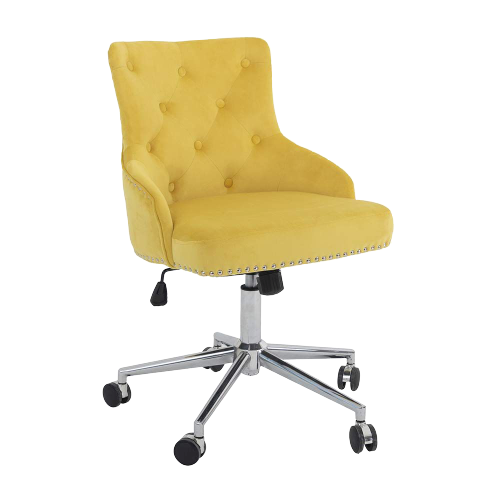 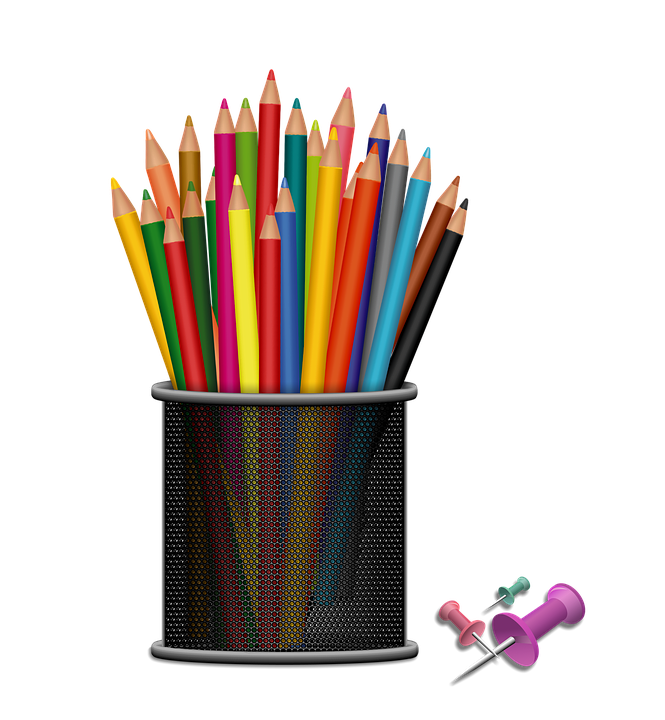 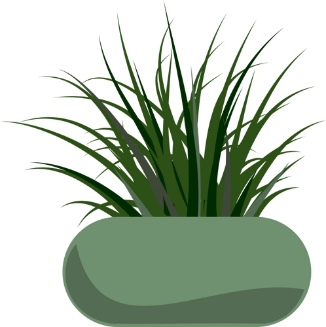 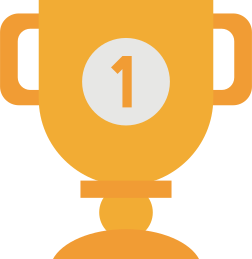 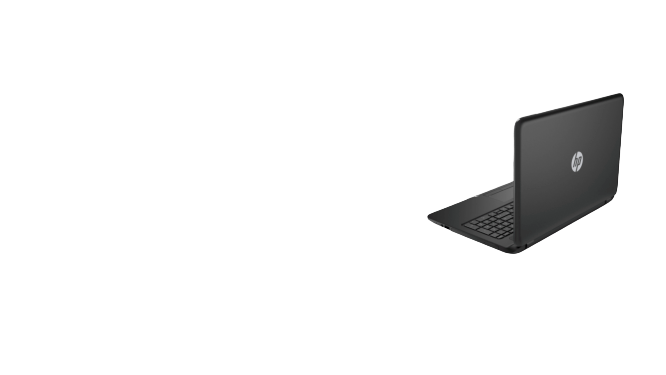 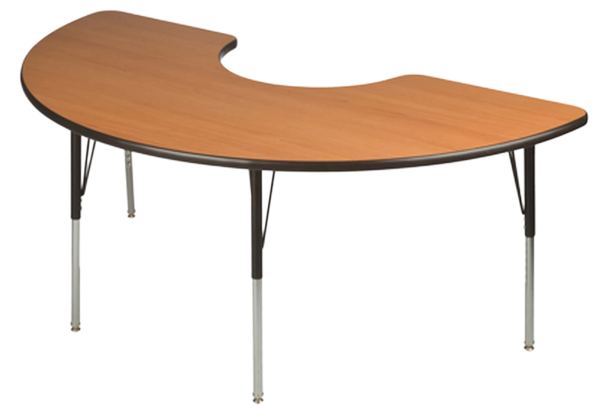 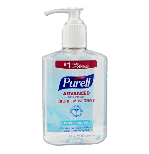 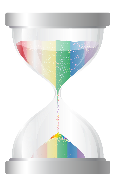 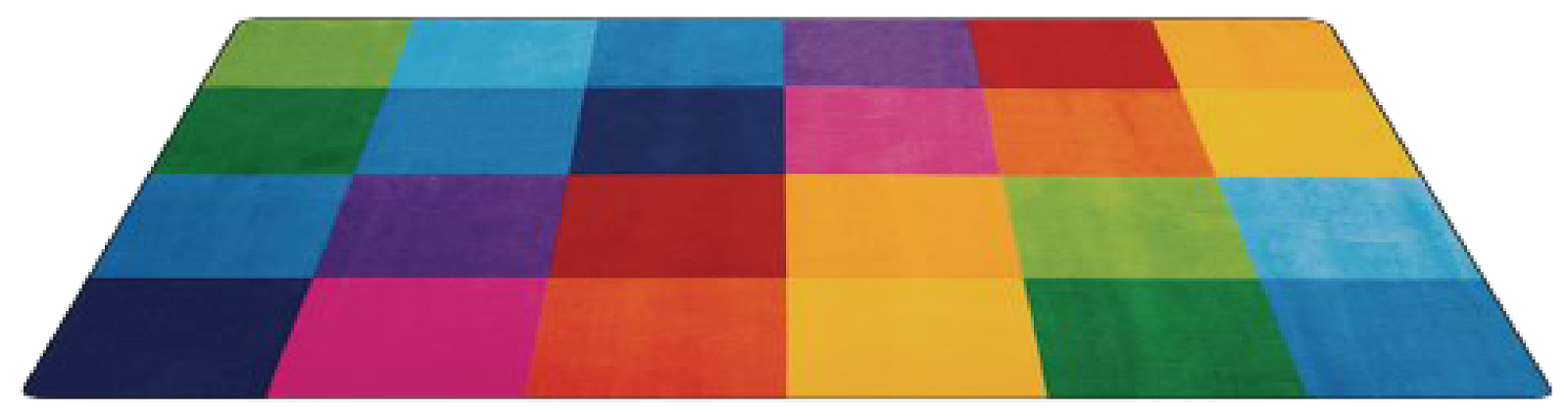 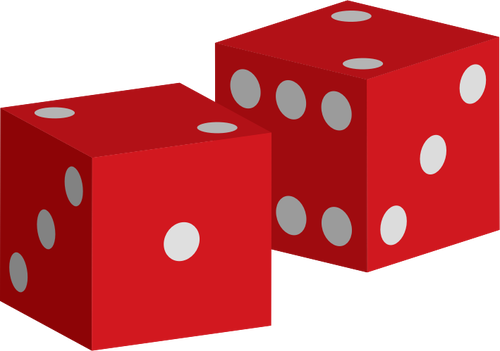 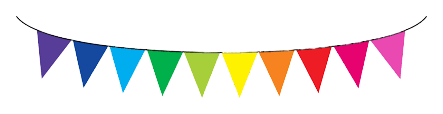 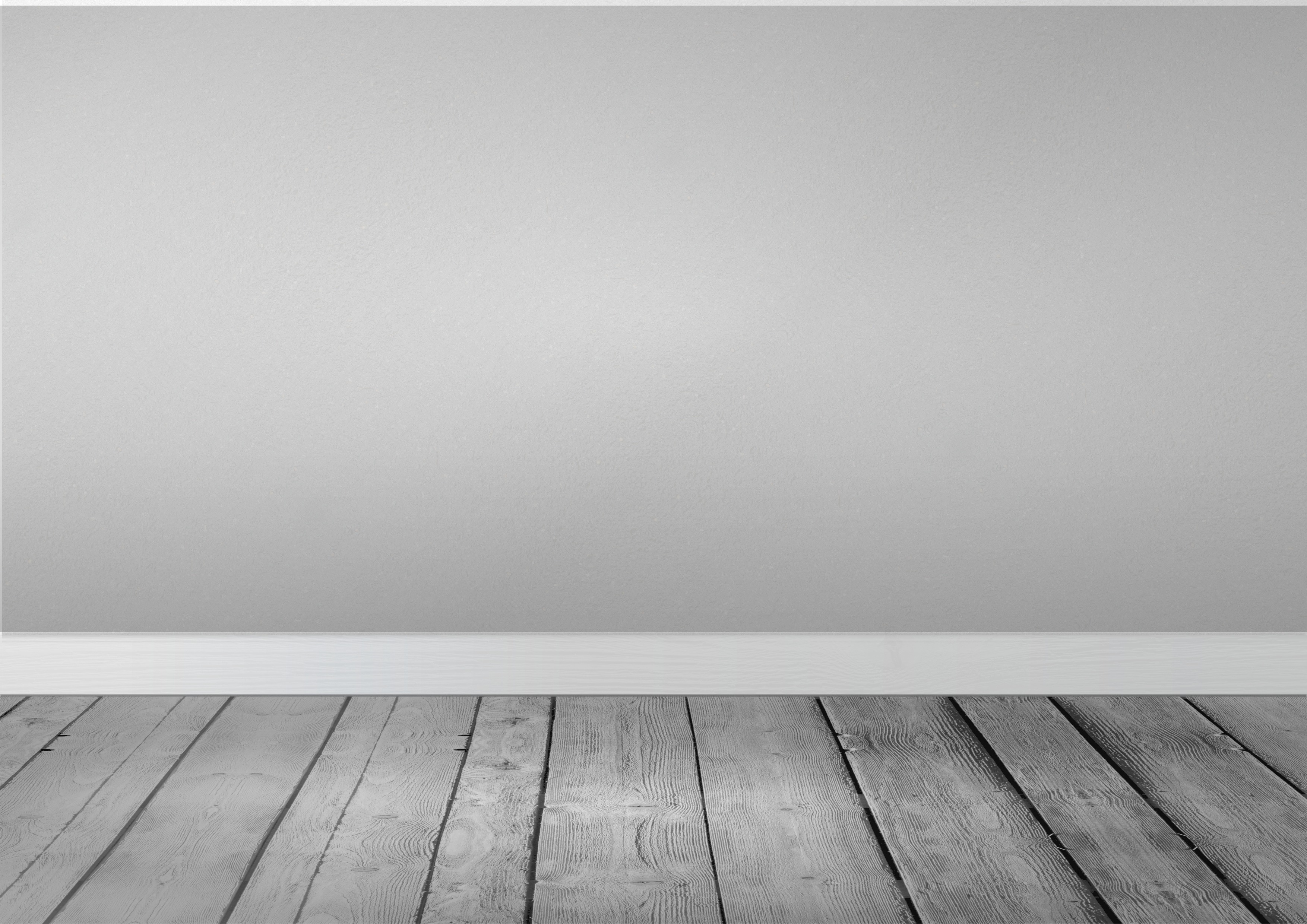 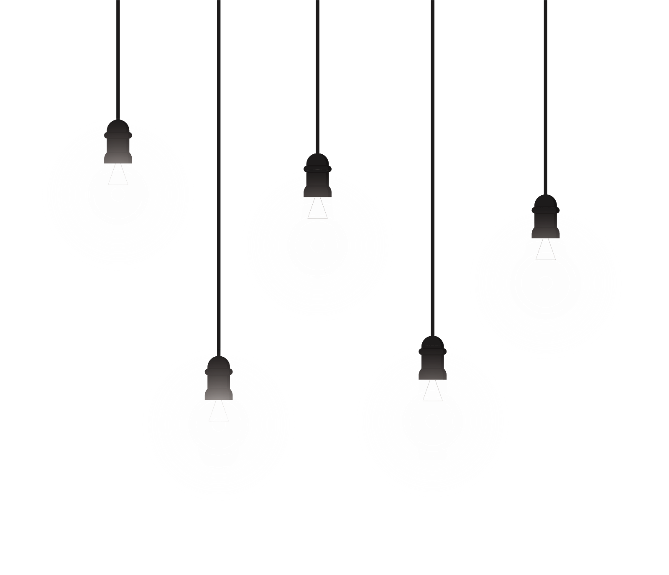 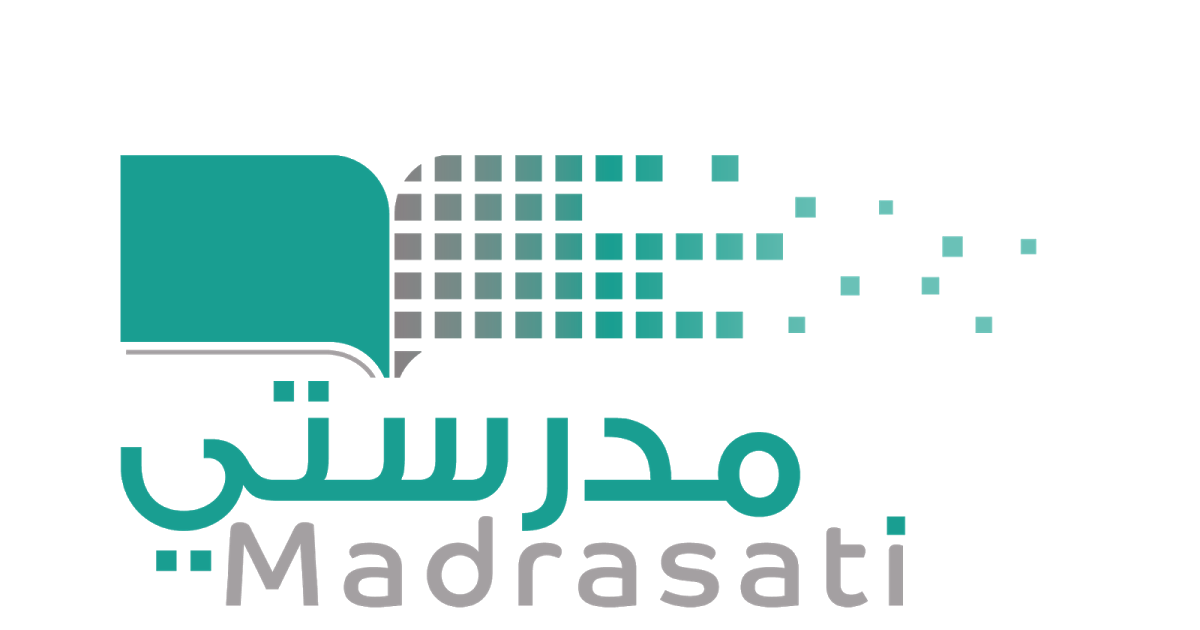 خبرات 
سابقة
التقويم
الشرح
اسكشف
التهيئة
الواجب
الاهداف
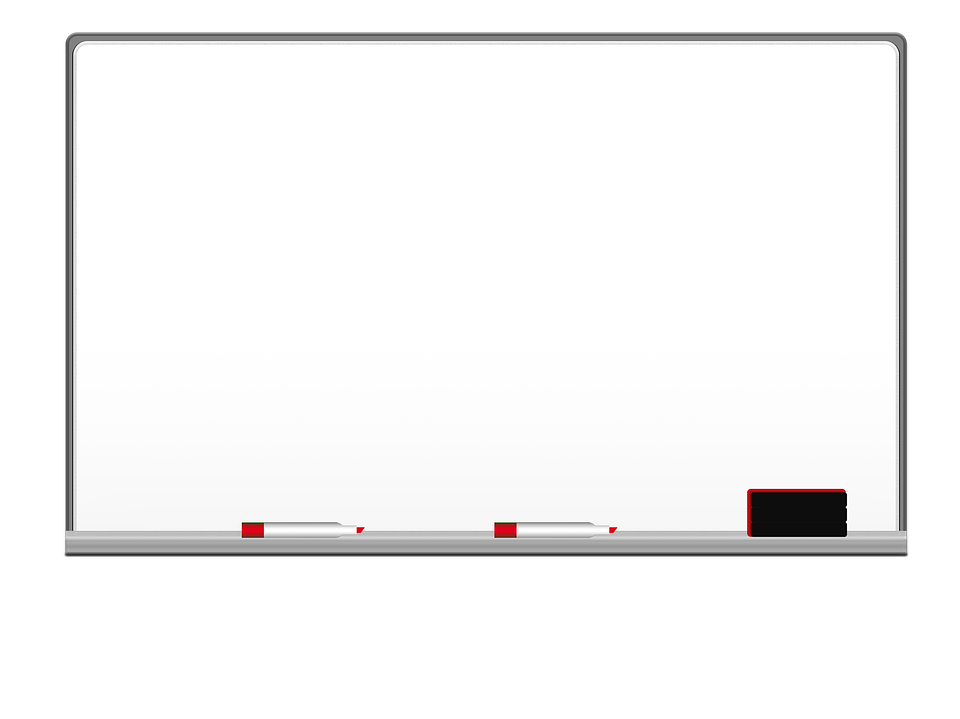 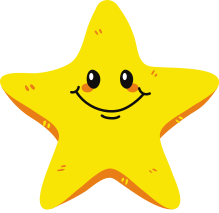 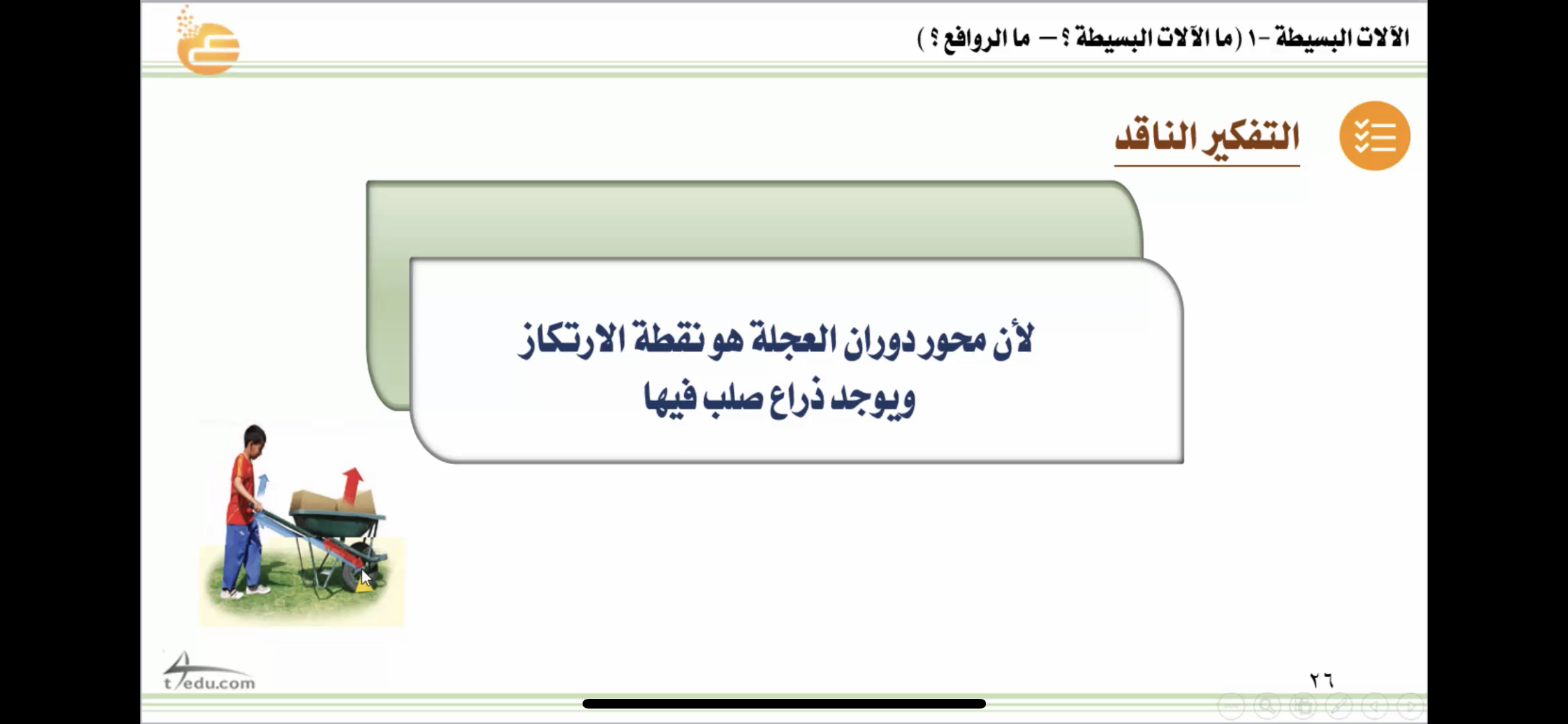 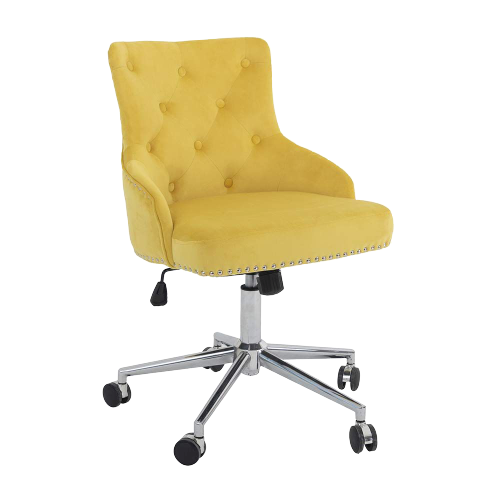 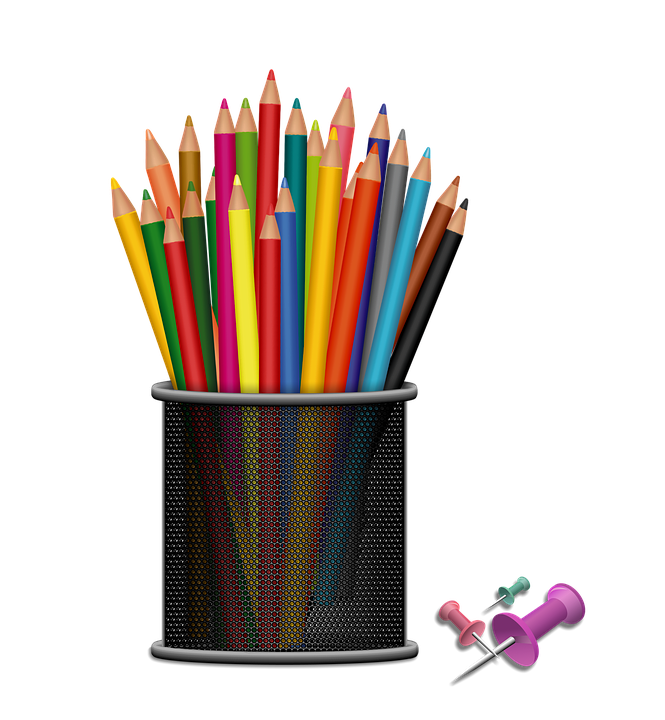 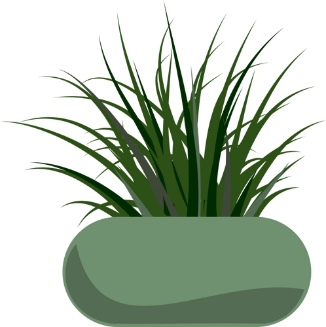 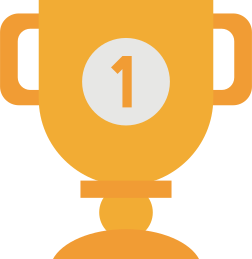 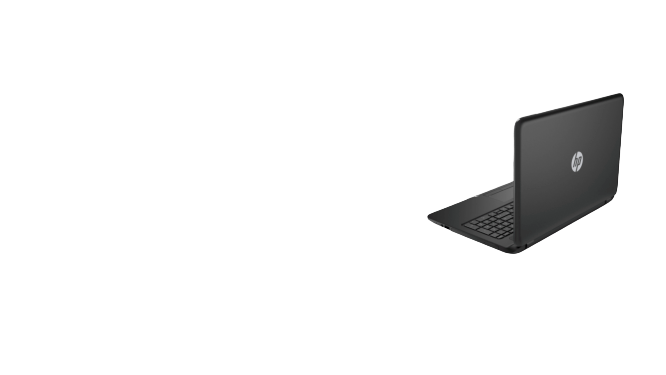 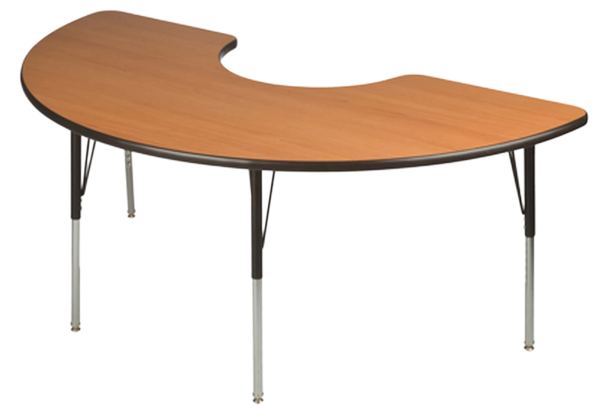 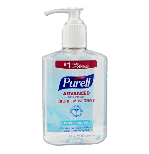 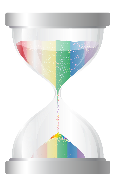 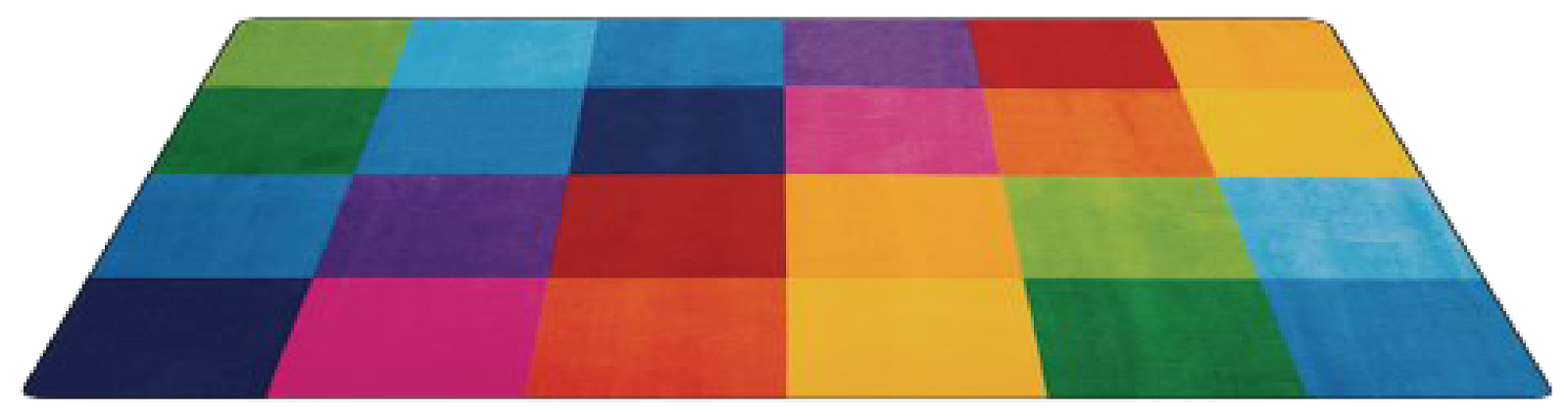 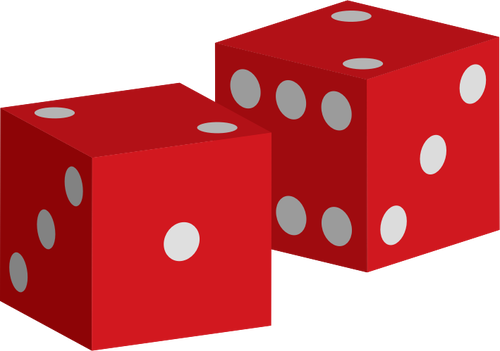 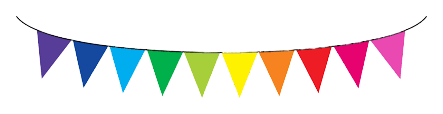 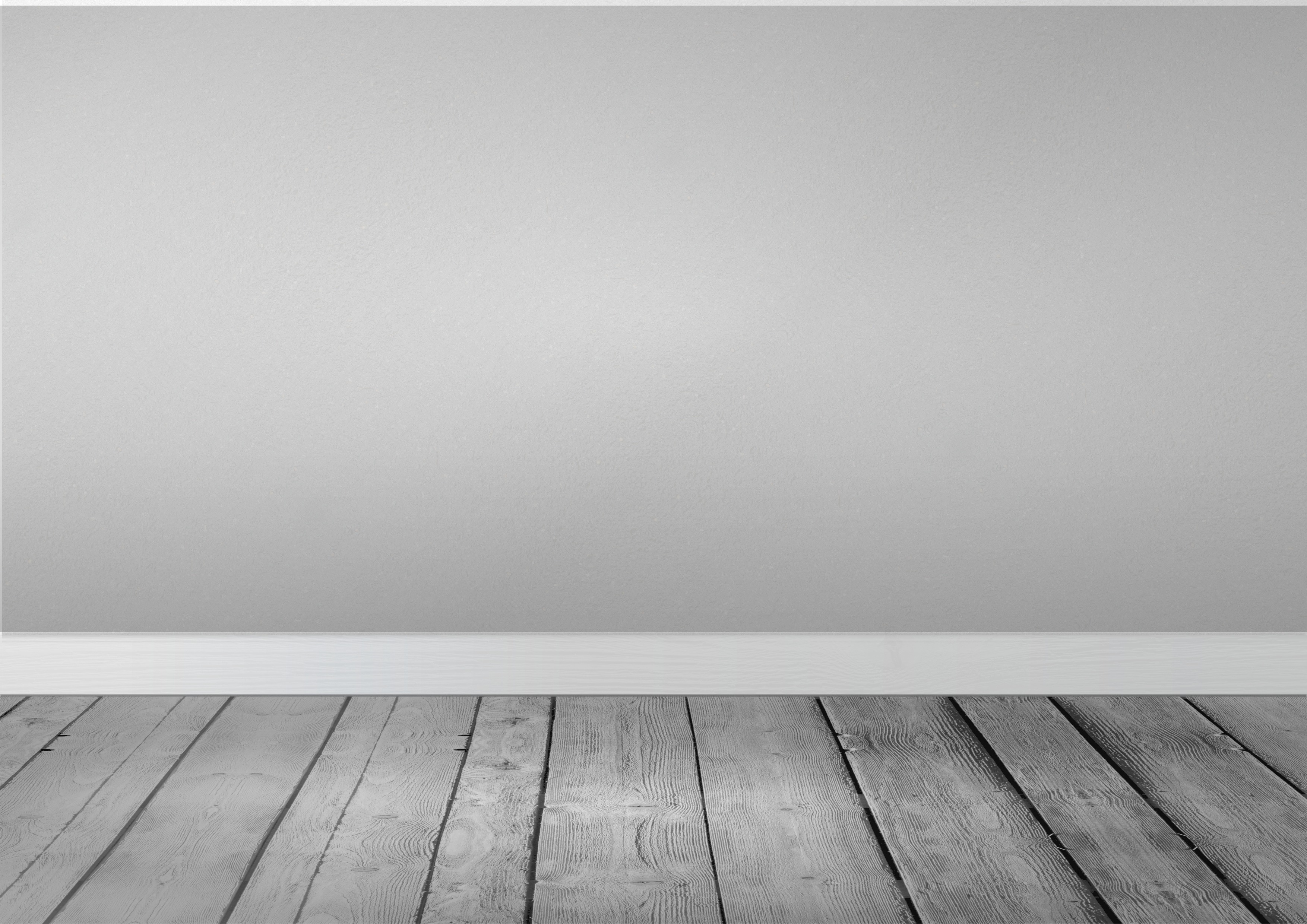 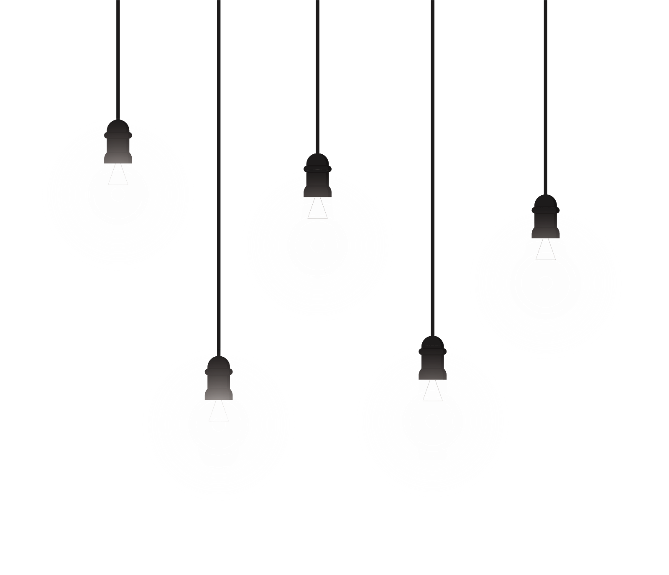 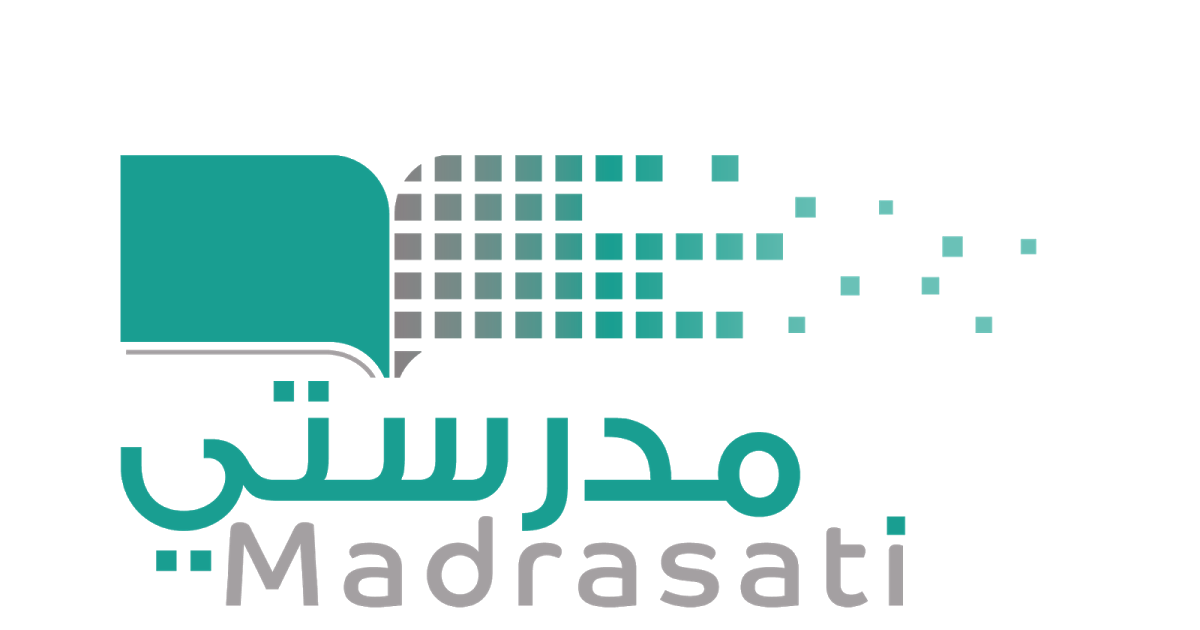 خبرات 
سابقة
التقويم
الشرح
اسكشف
التهيئة
الواجب
الاهداف
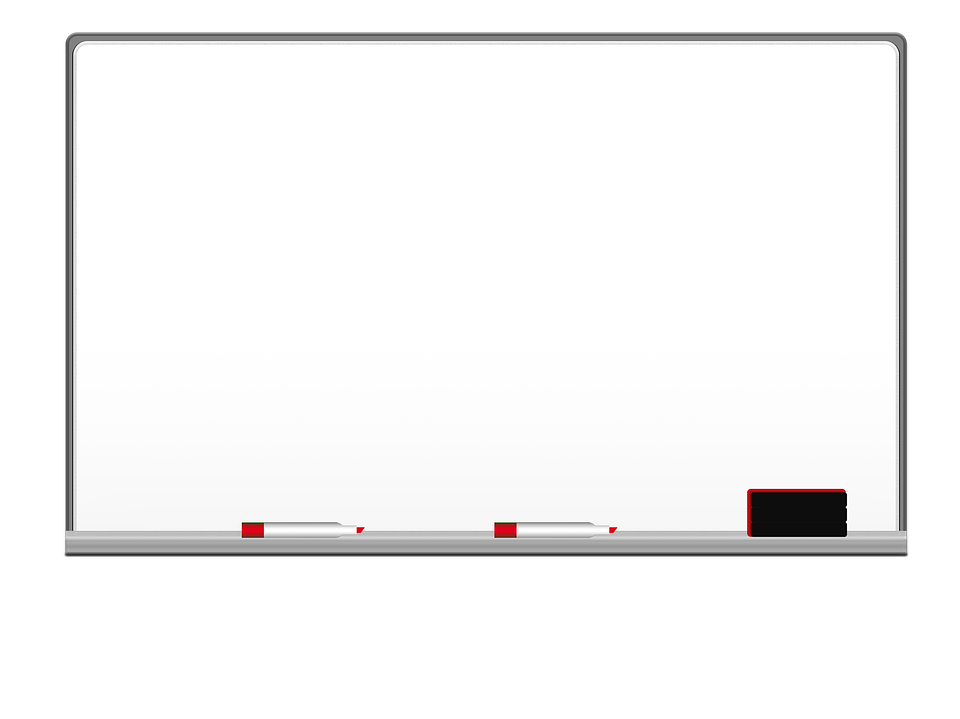 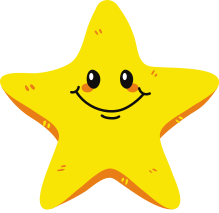 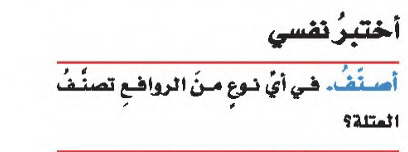 اختبر نفسي صفحة  ١٤١
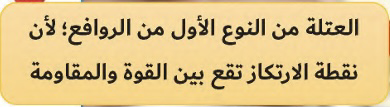 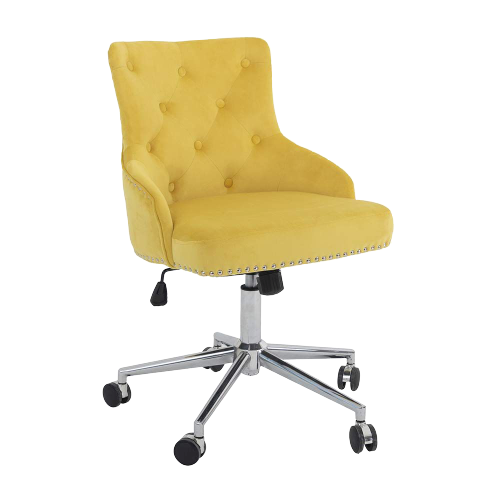 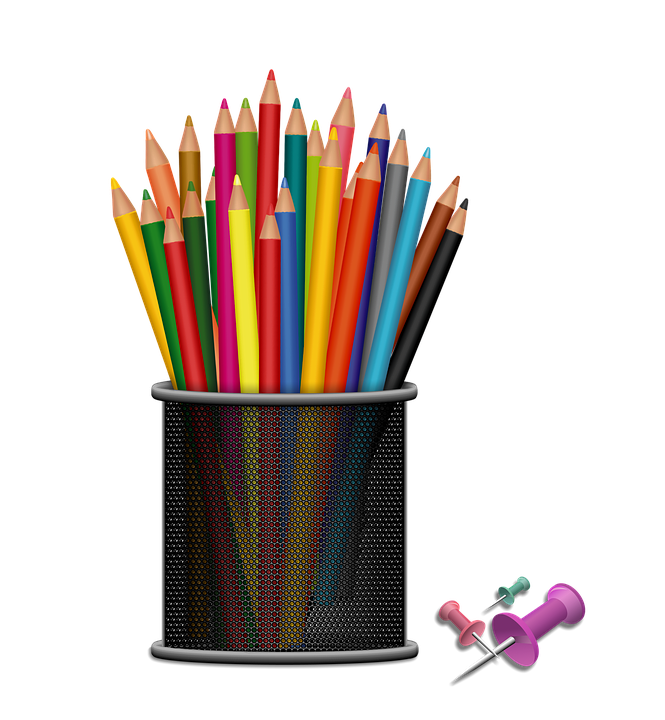 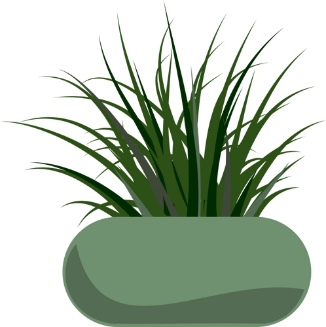 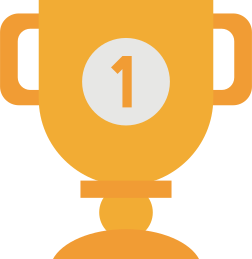 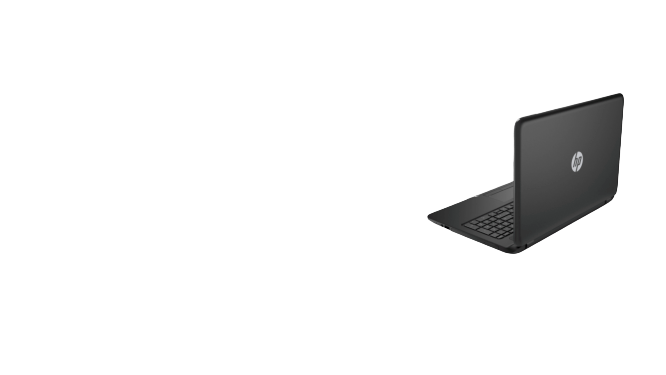 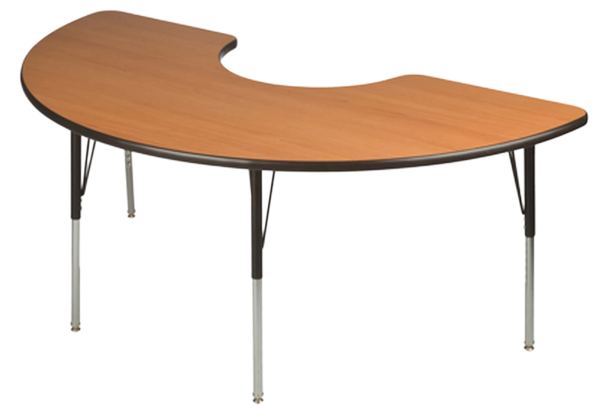 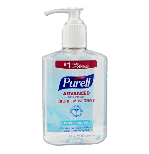 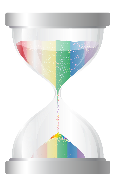 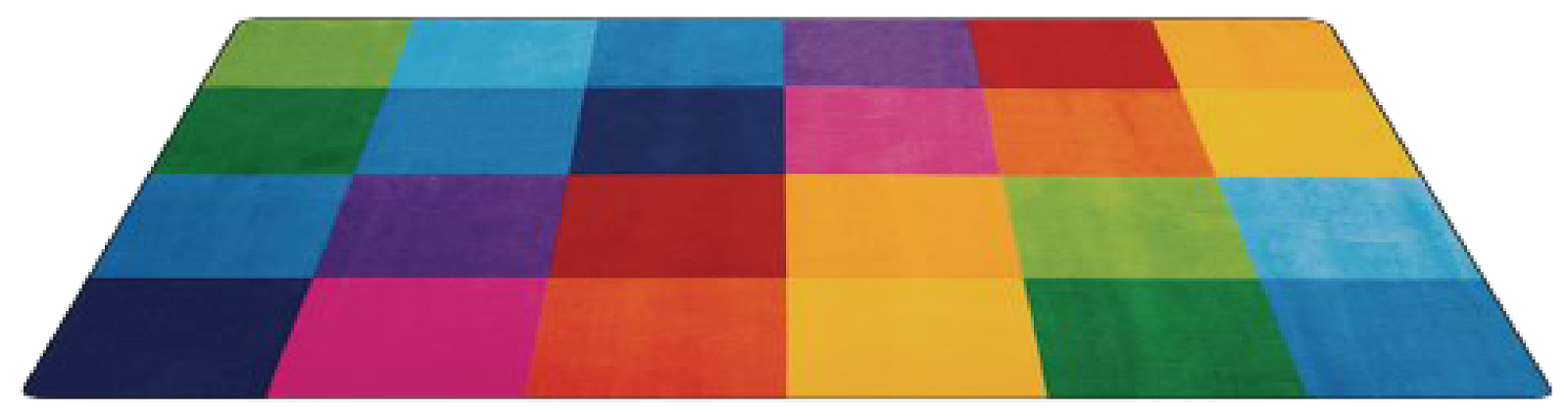 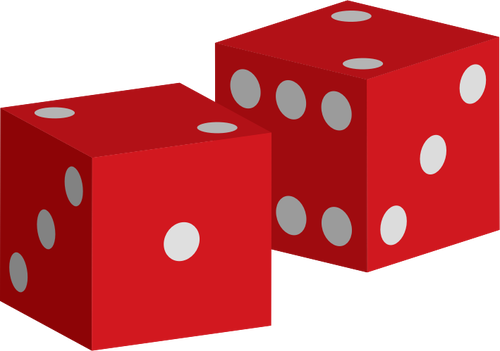 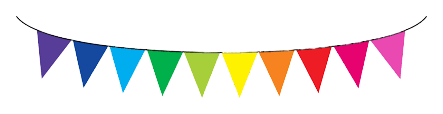 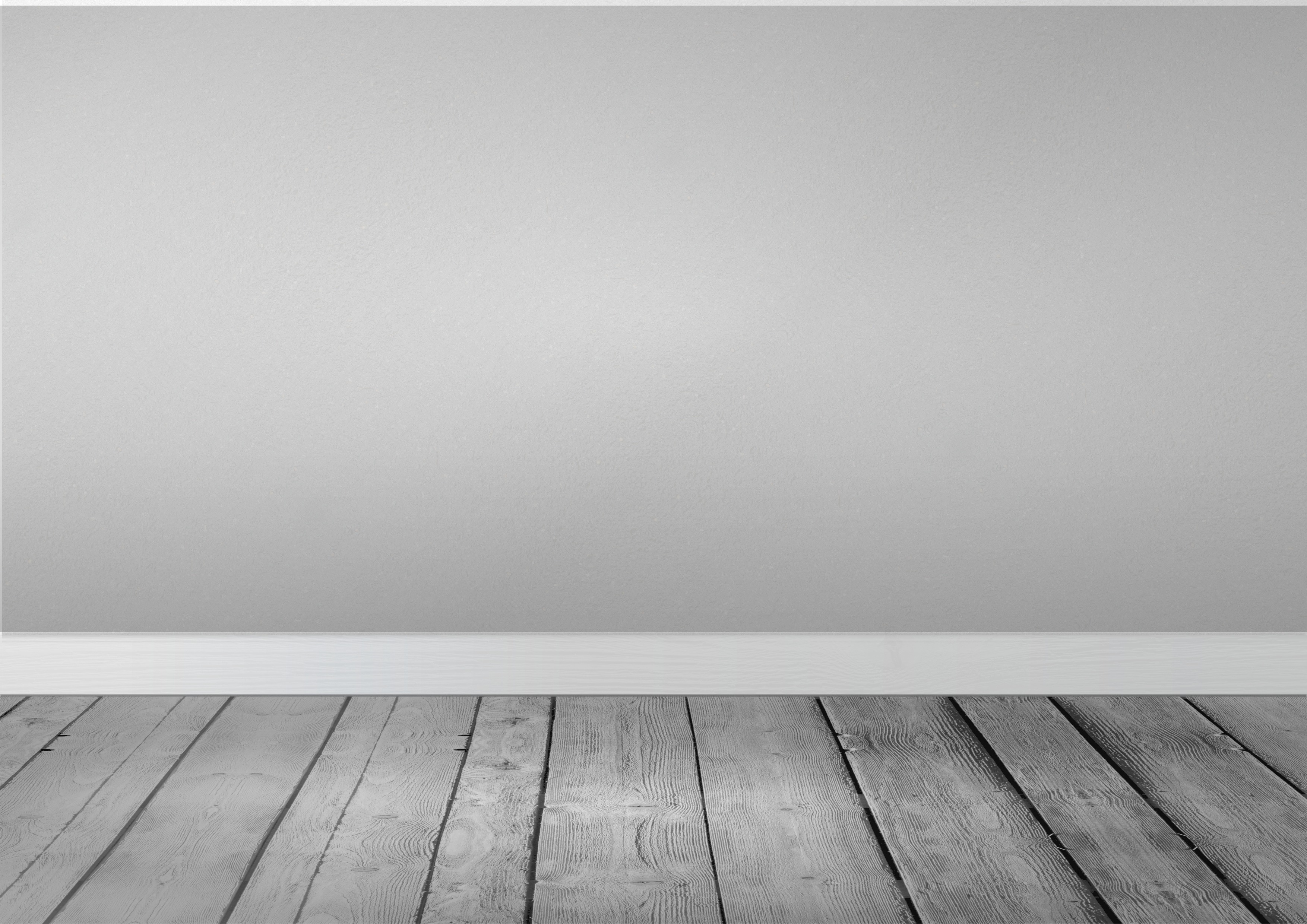 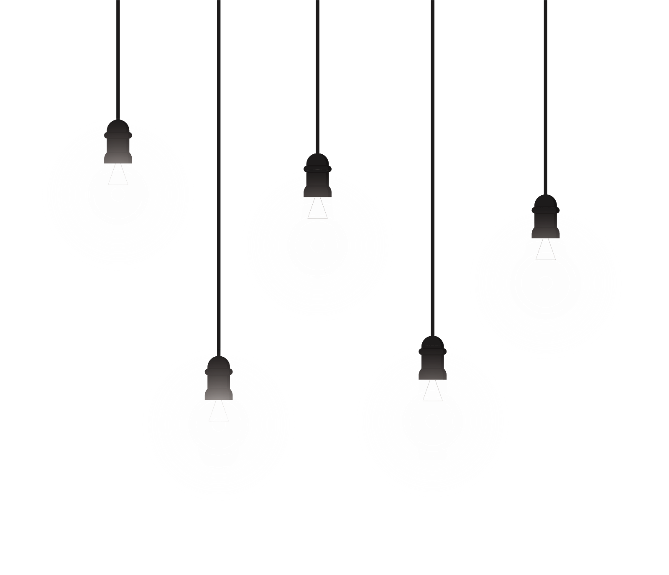 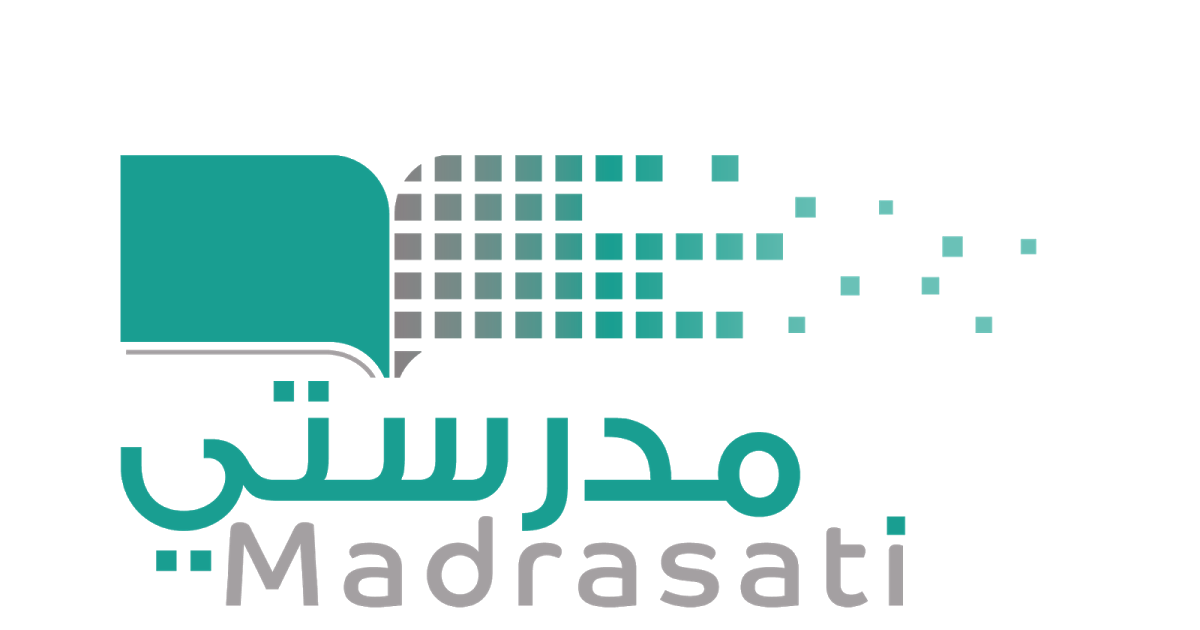 خبرات 
سابقة
التقويم
الشرح
اسكشف
التهيئة
الواجب
الاهداف
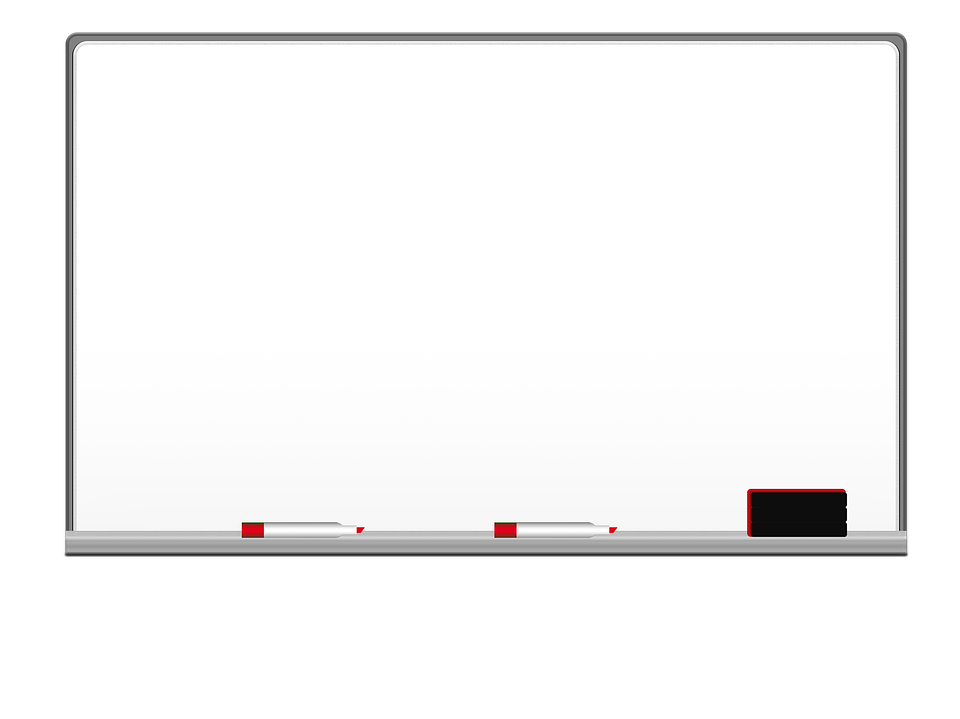 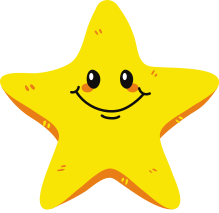 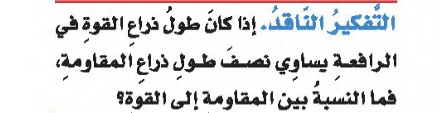 التفكير الناقد صفحة  ١٤١
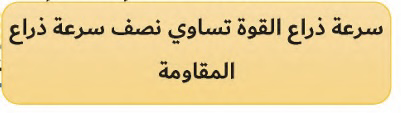 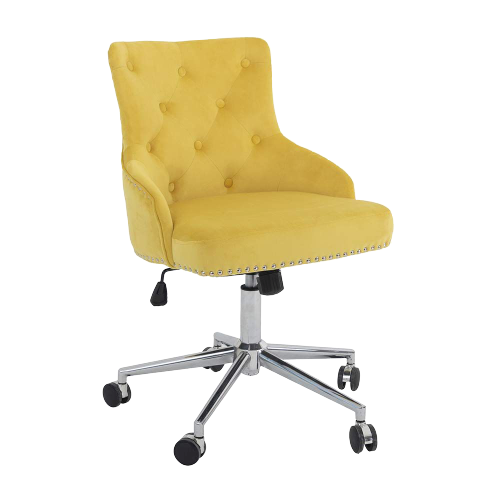 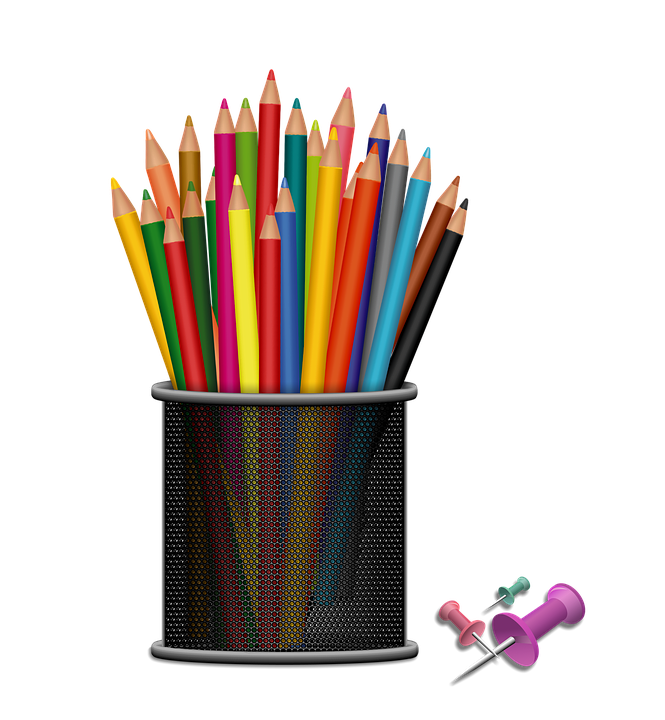 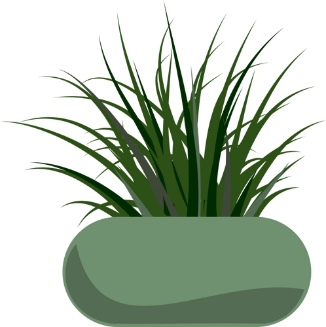 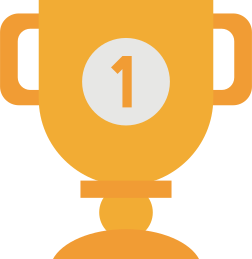 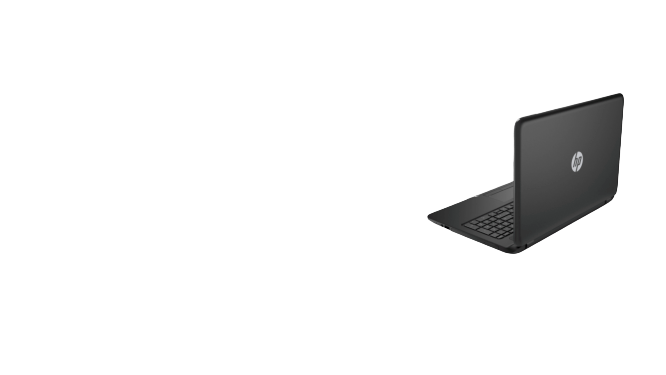 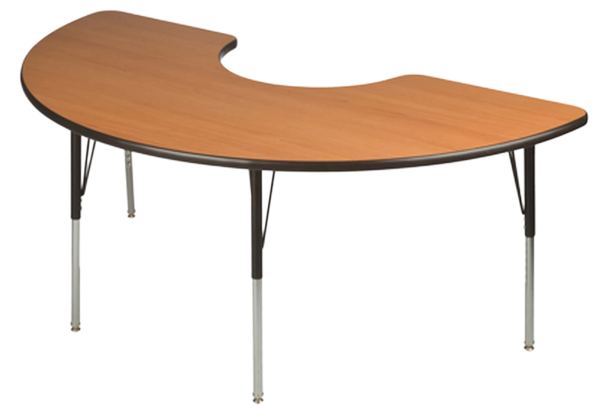 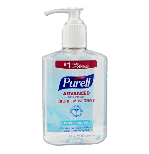 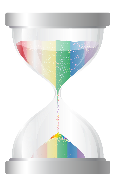 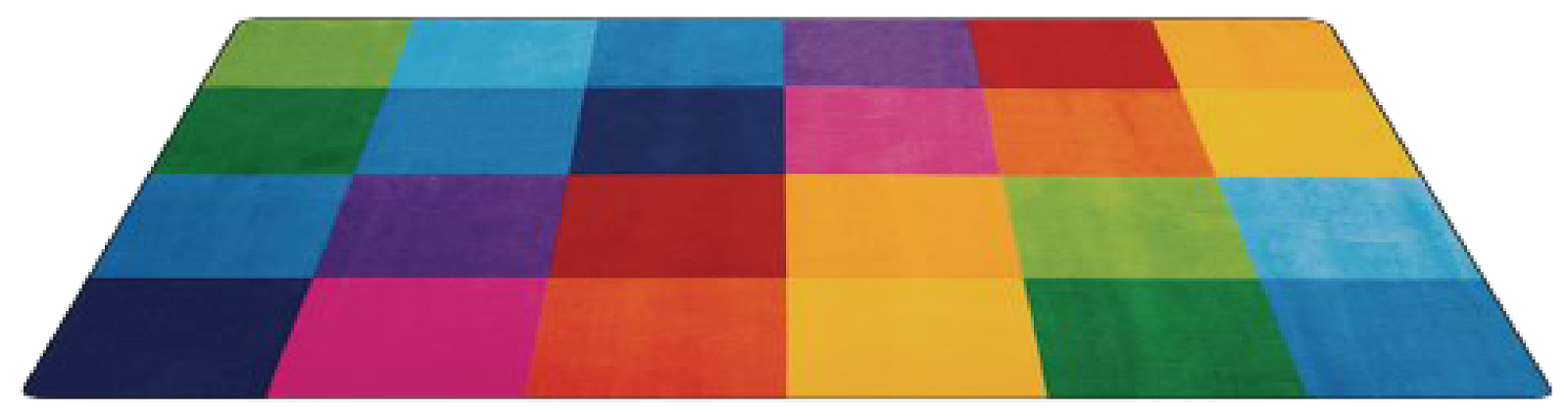 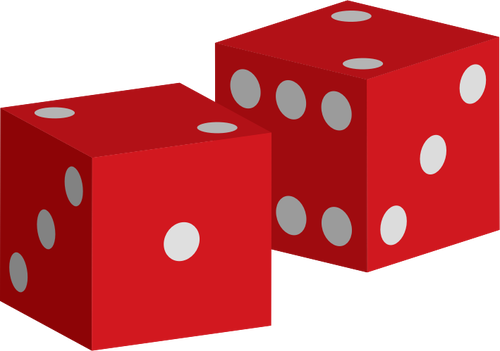 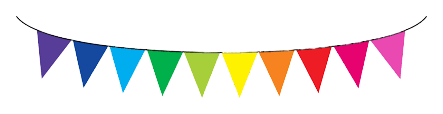 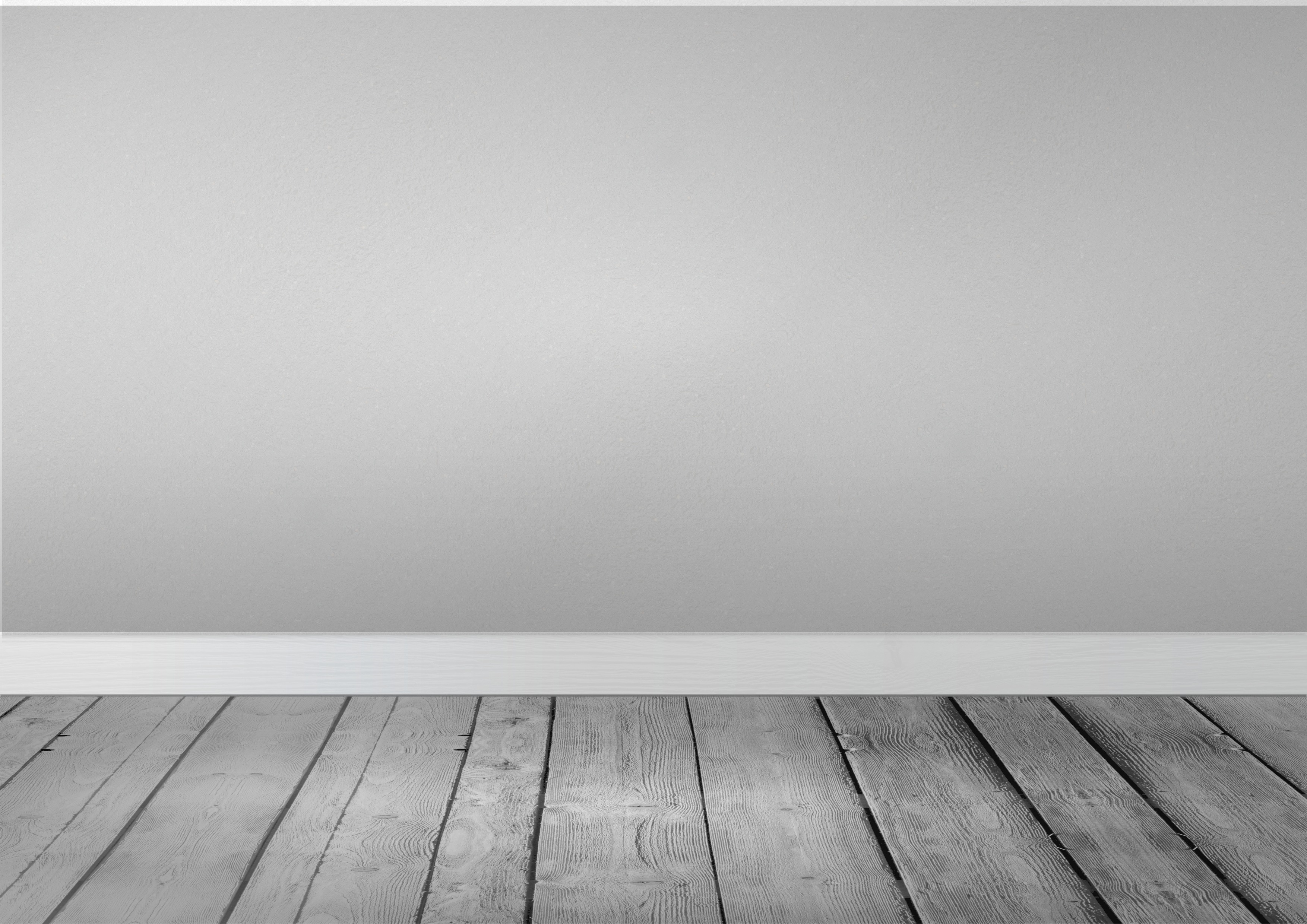 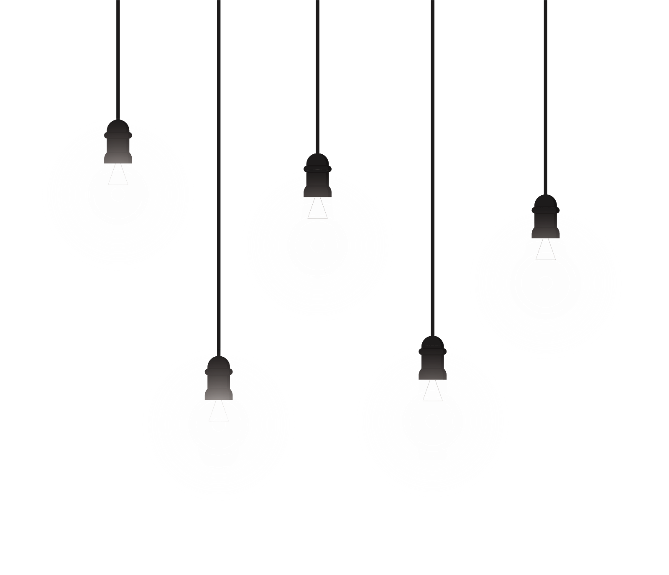 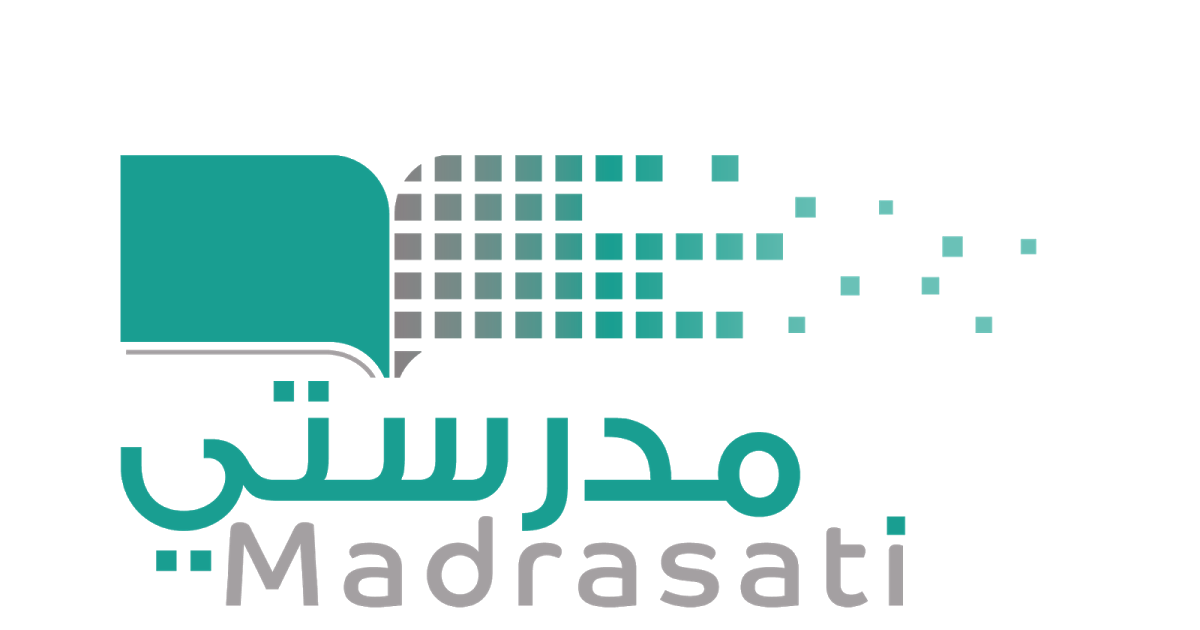 خبرات 
سابقة
التقويم
الشرح
اسكشف
التهيئة
الواجب
الاهداف
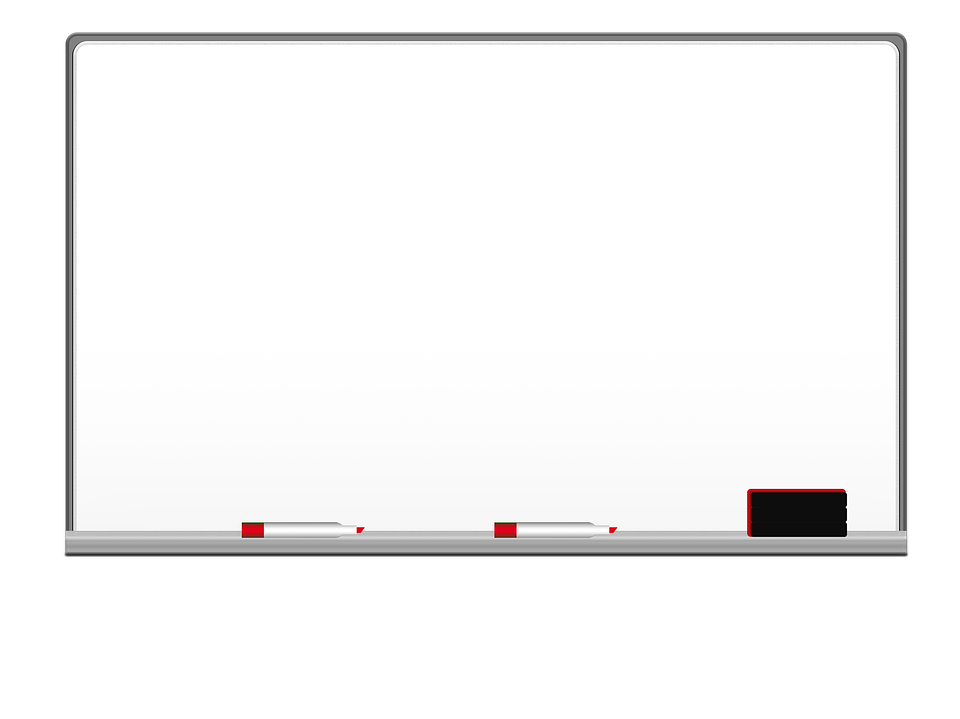 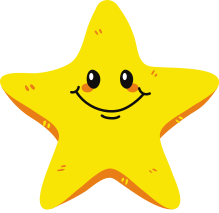 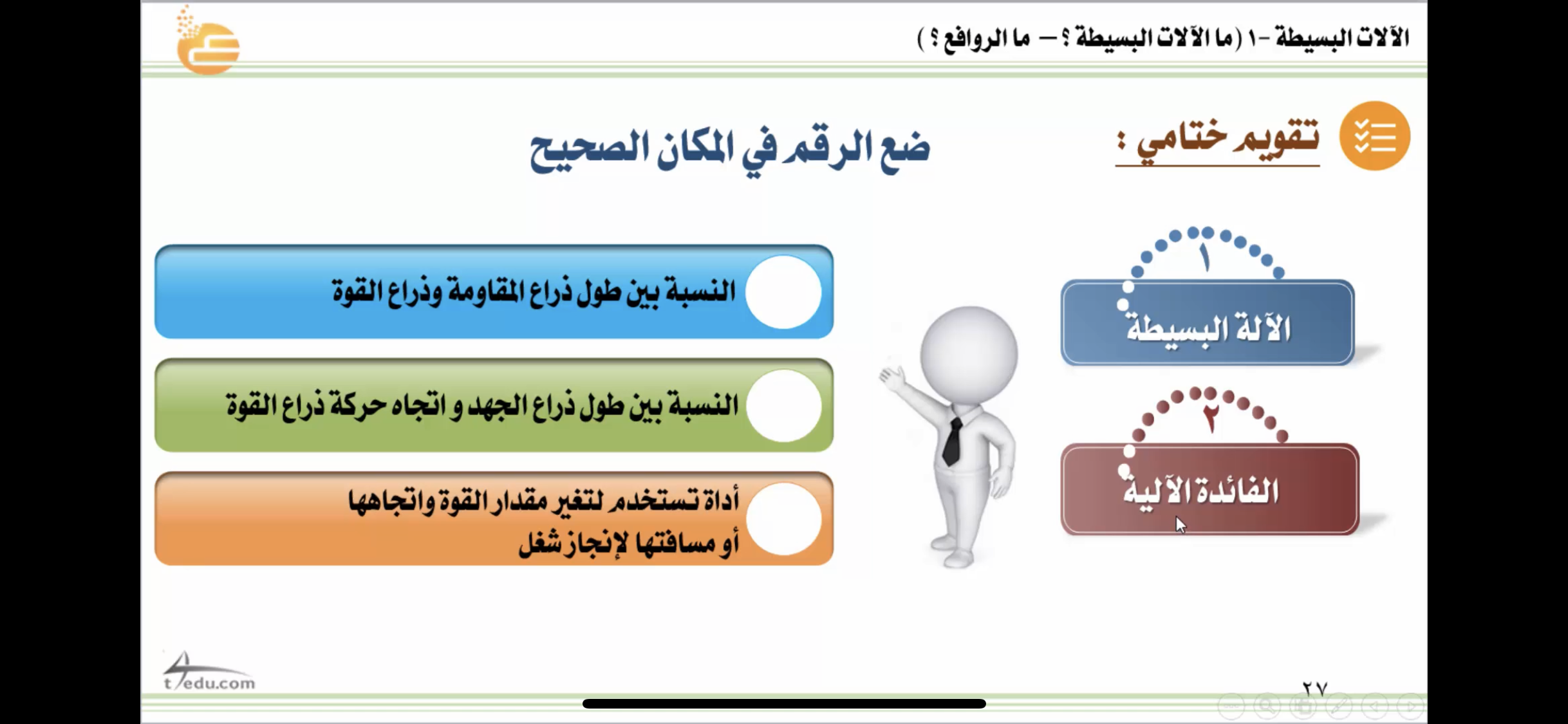 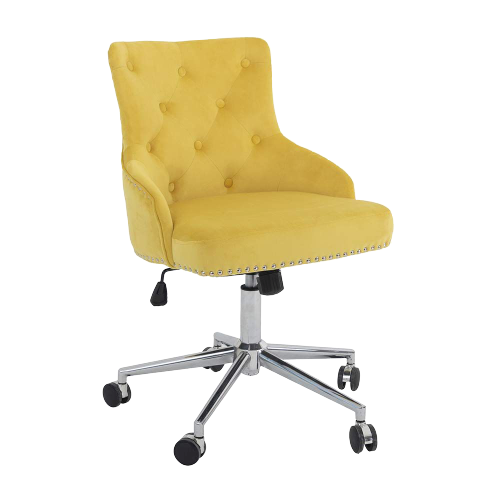 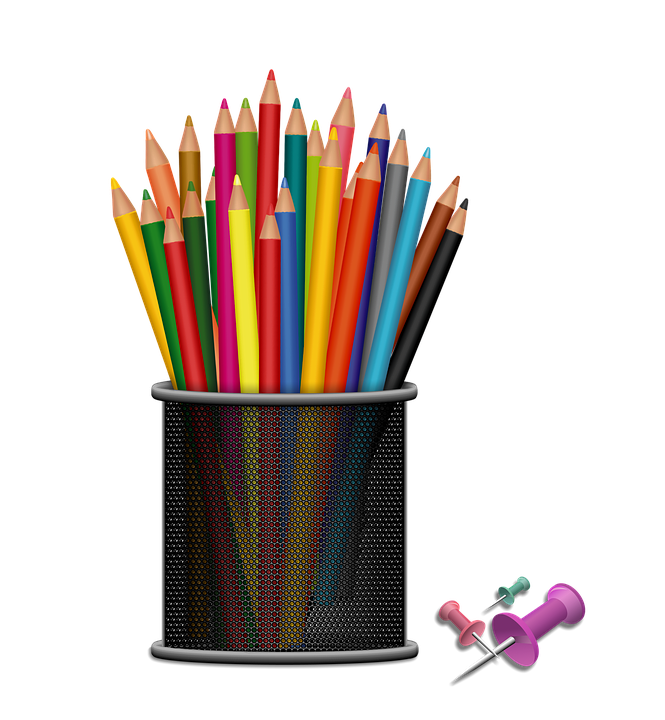 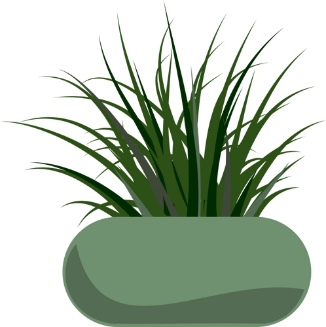 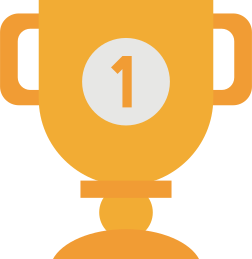 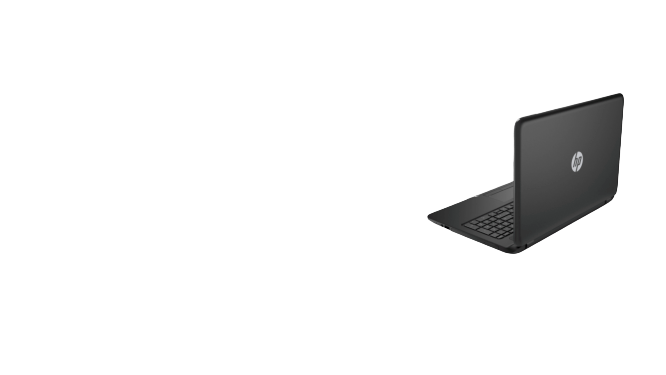 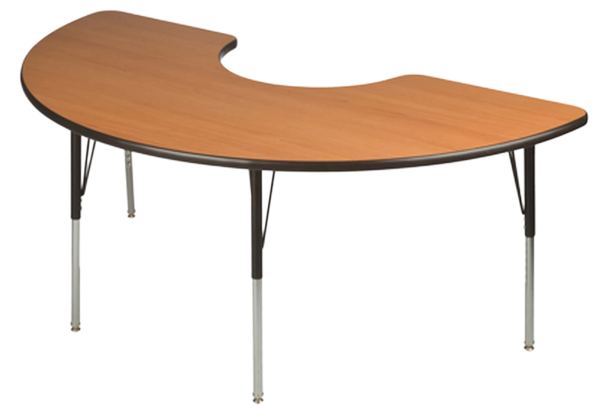 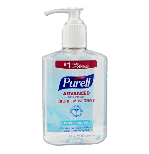 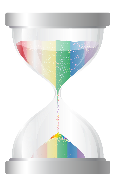 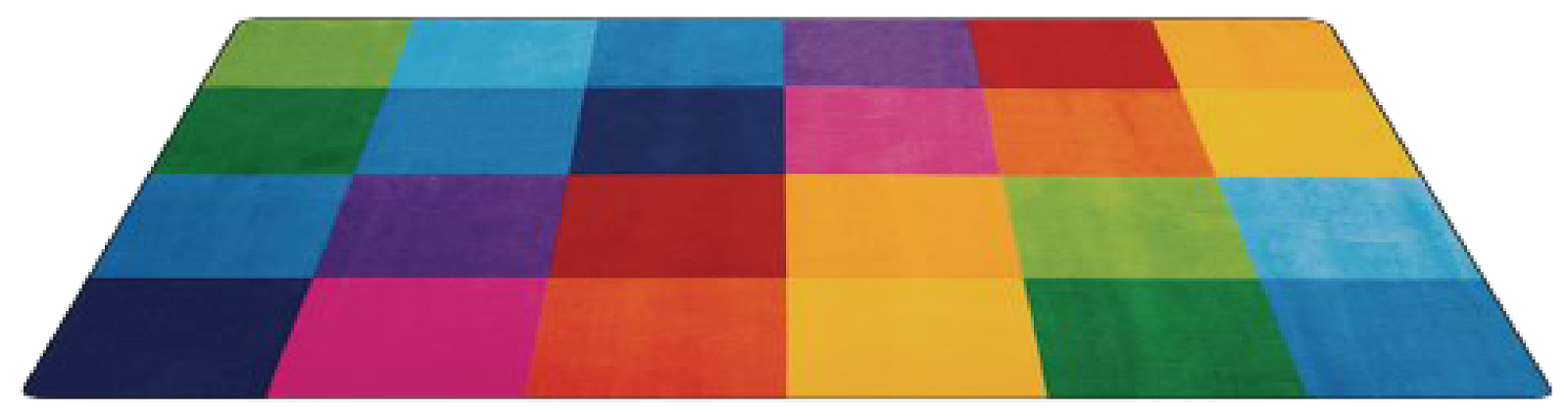 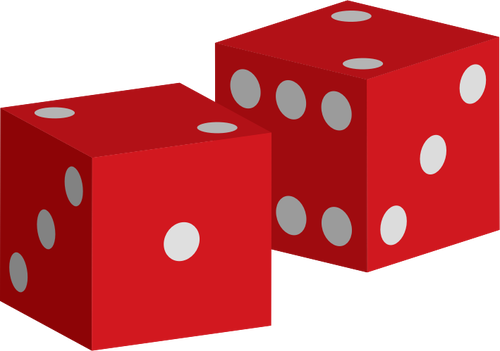 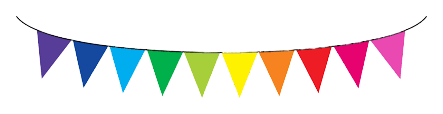 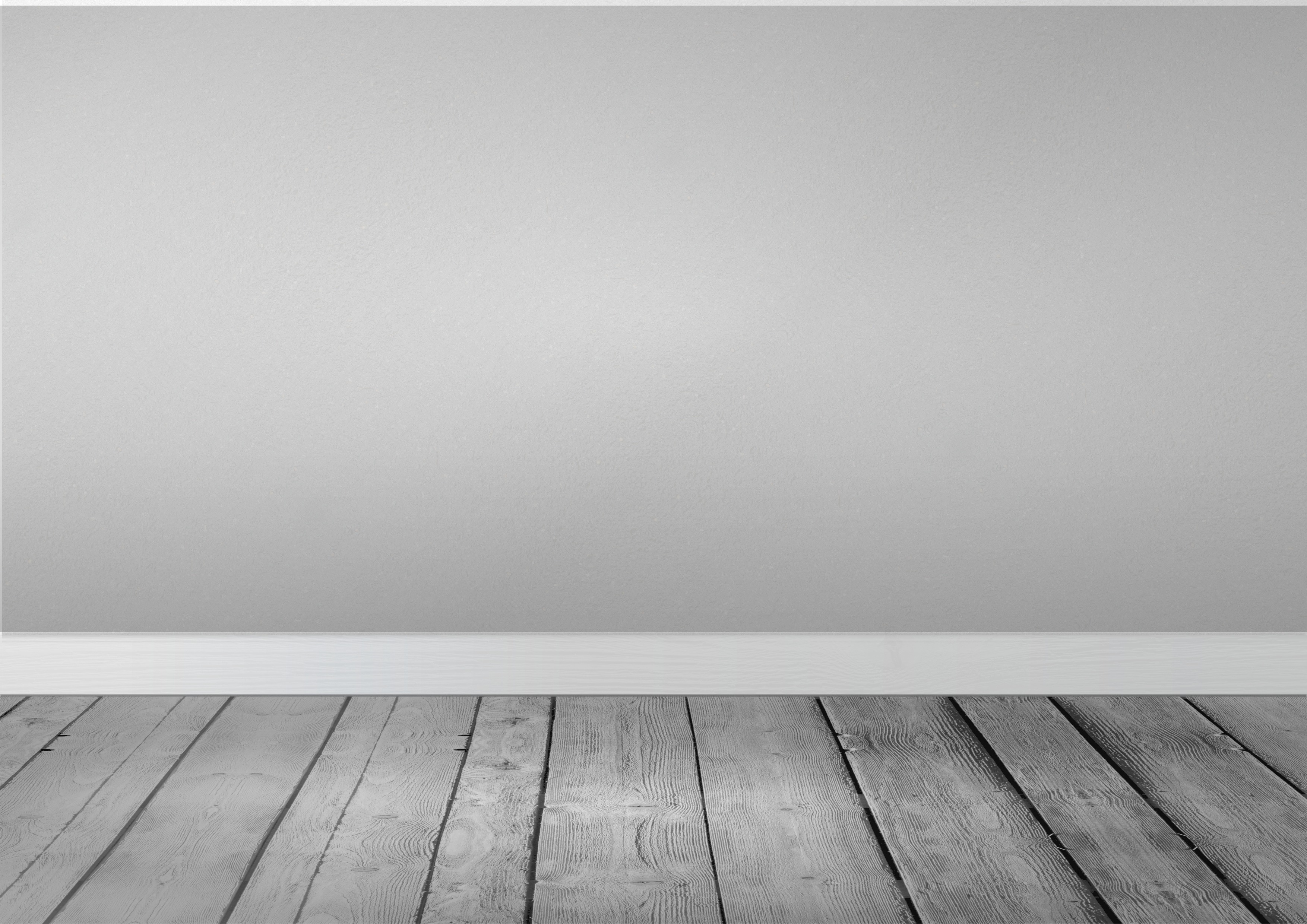 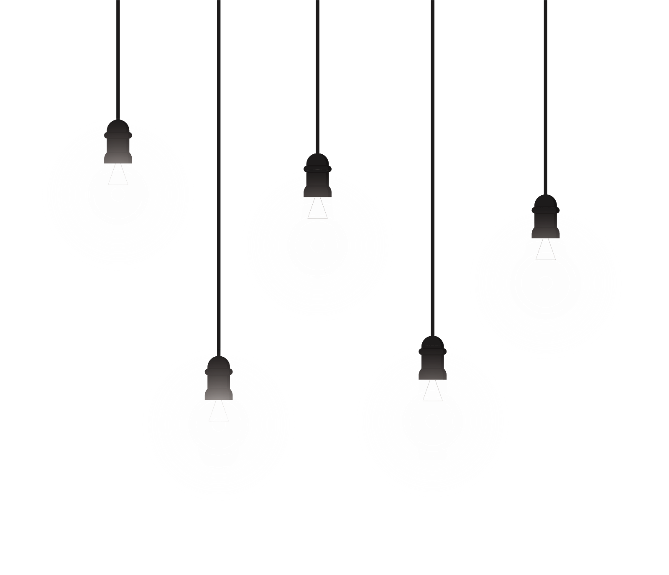 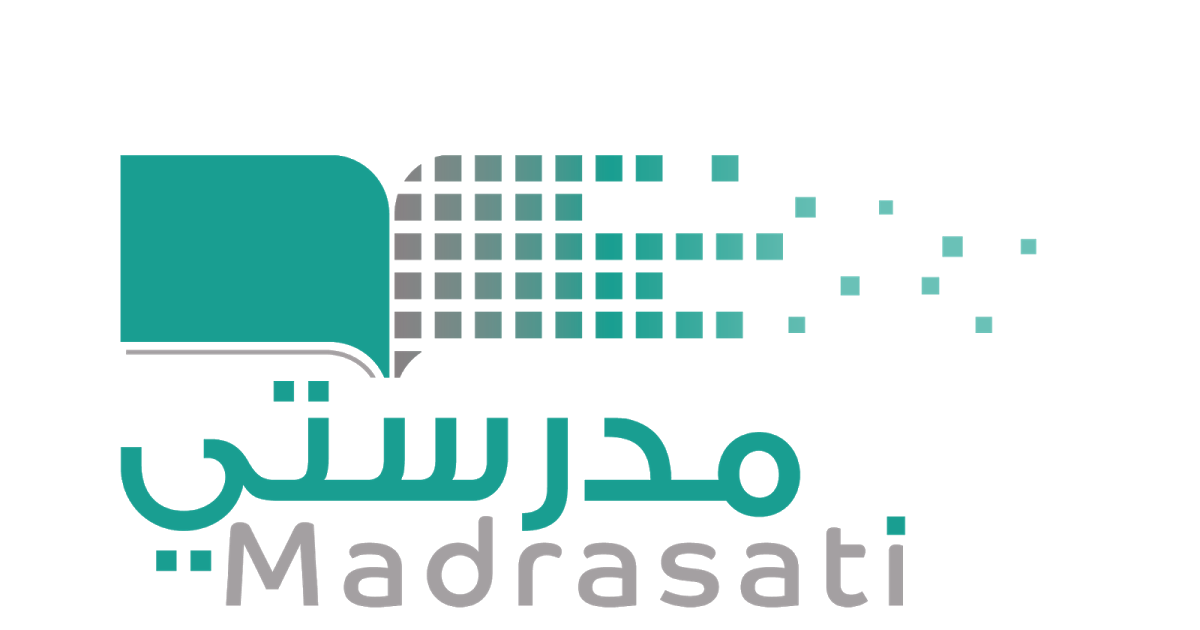 خبرات 
سابقة
التقويم
الشرح
اسكشف
التهيئة
الواجب
الاهداف
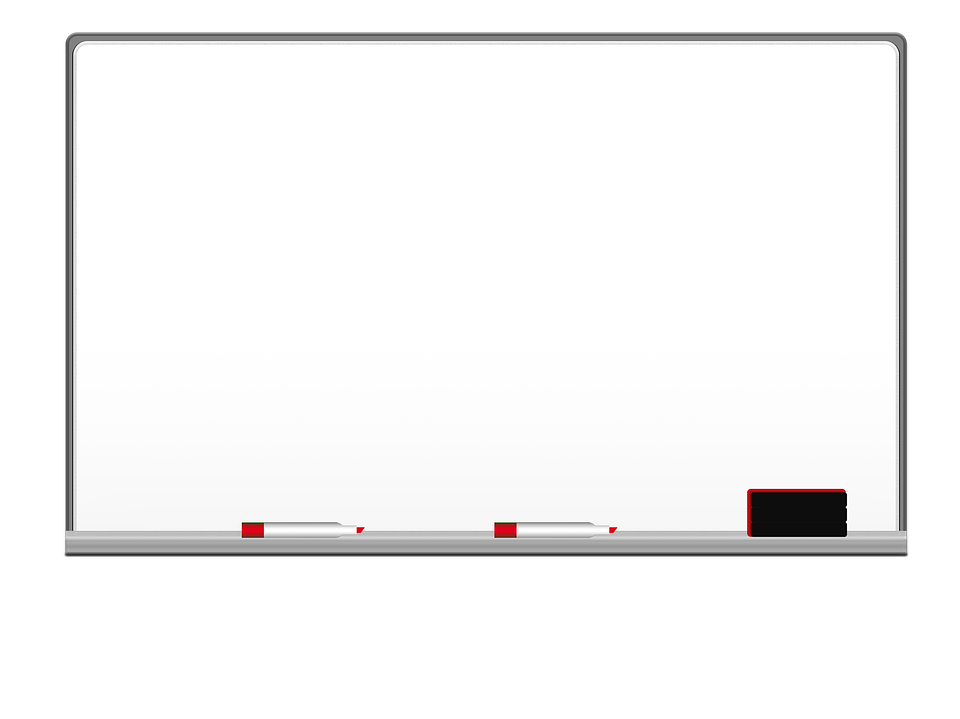 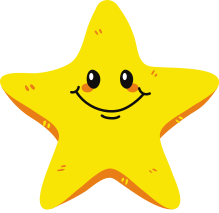 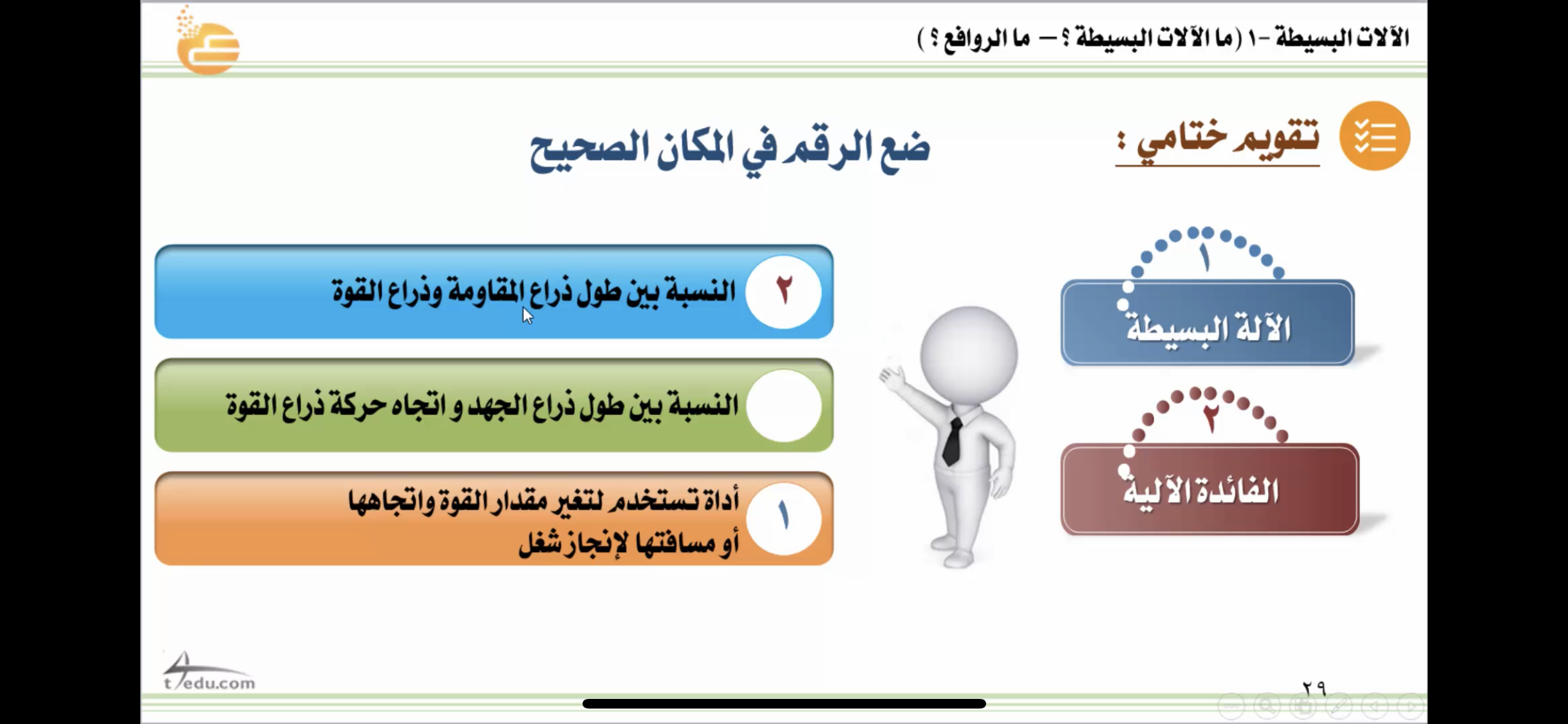 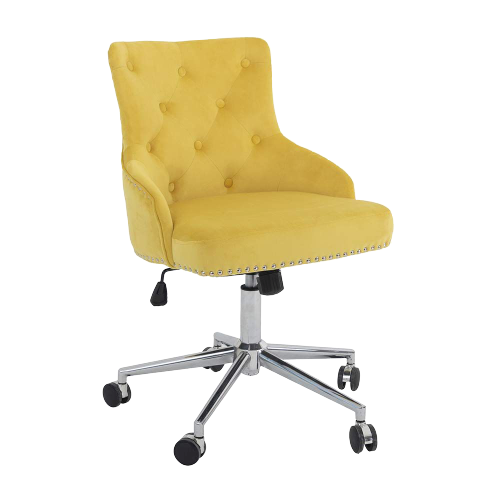 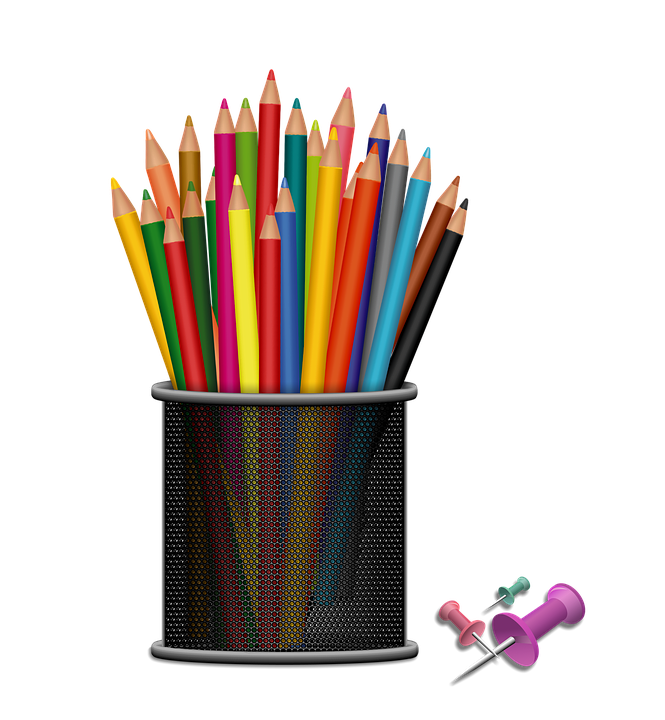 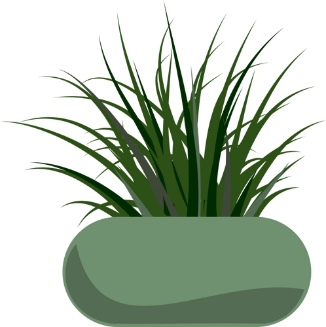 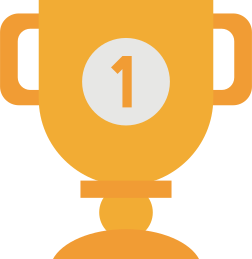 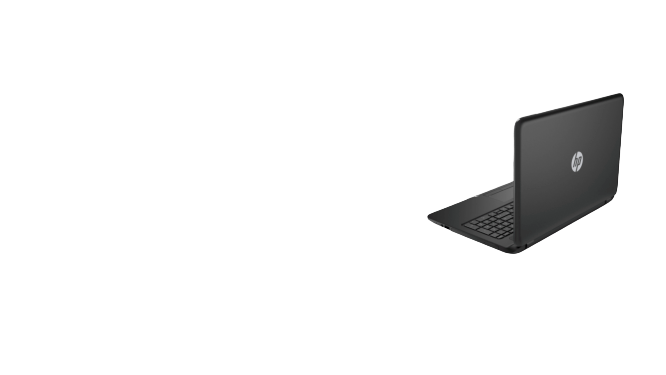 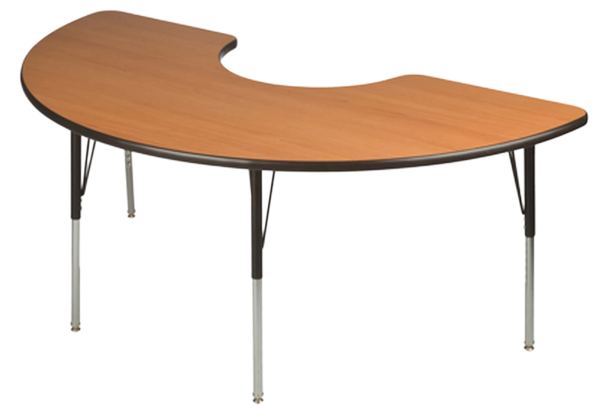 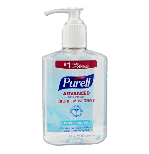 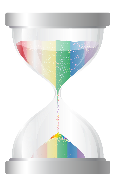 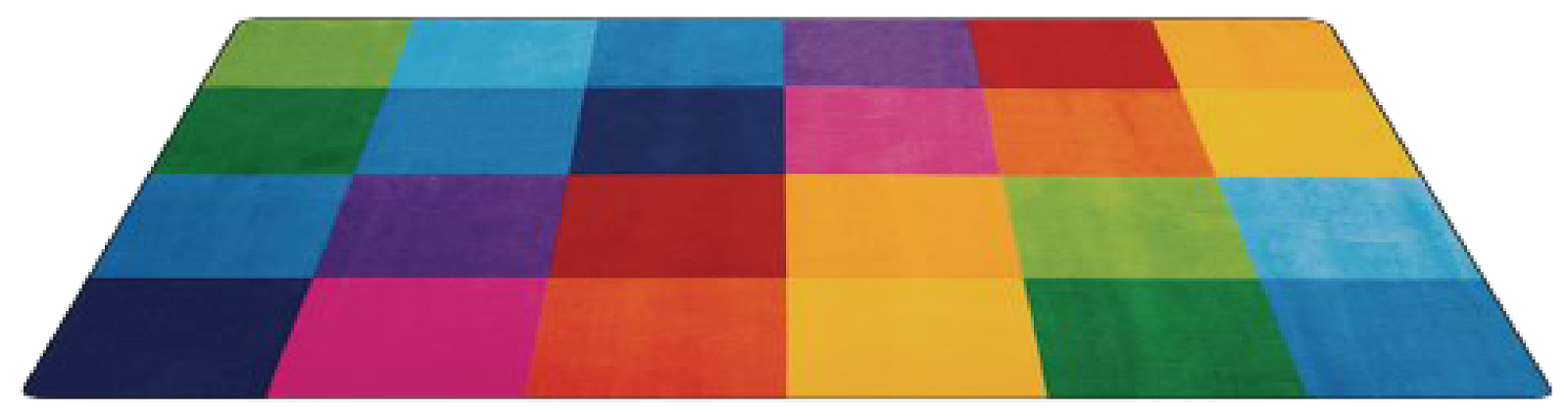 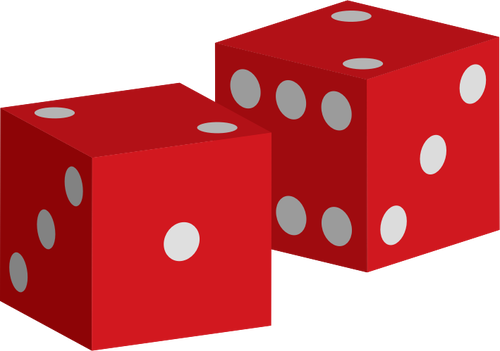 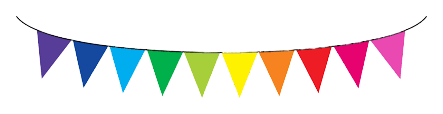 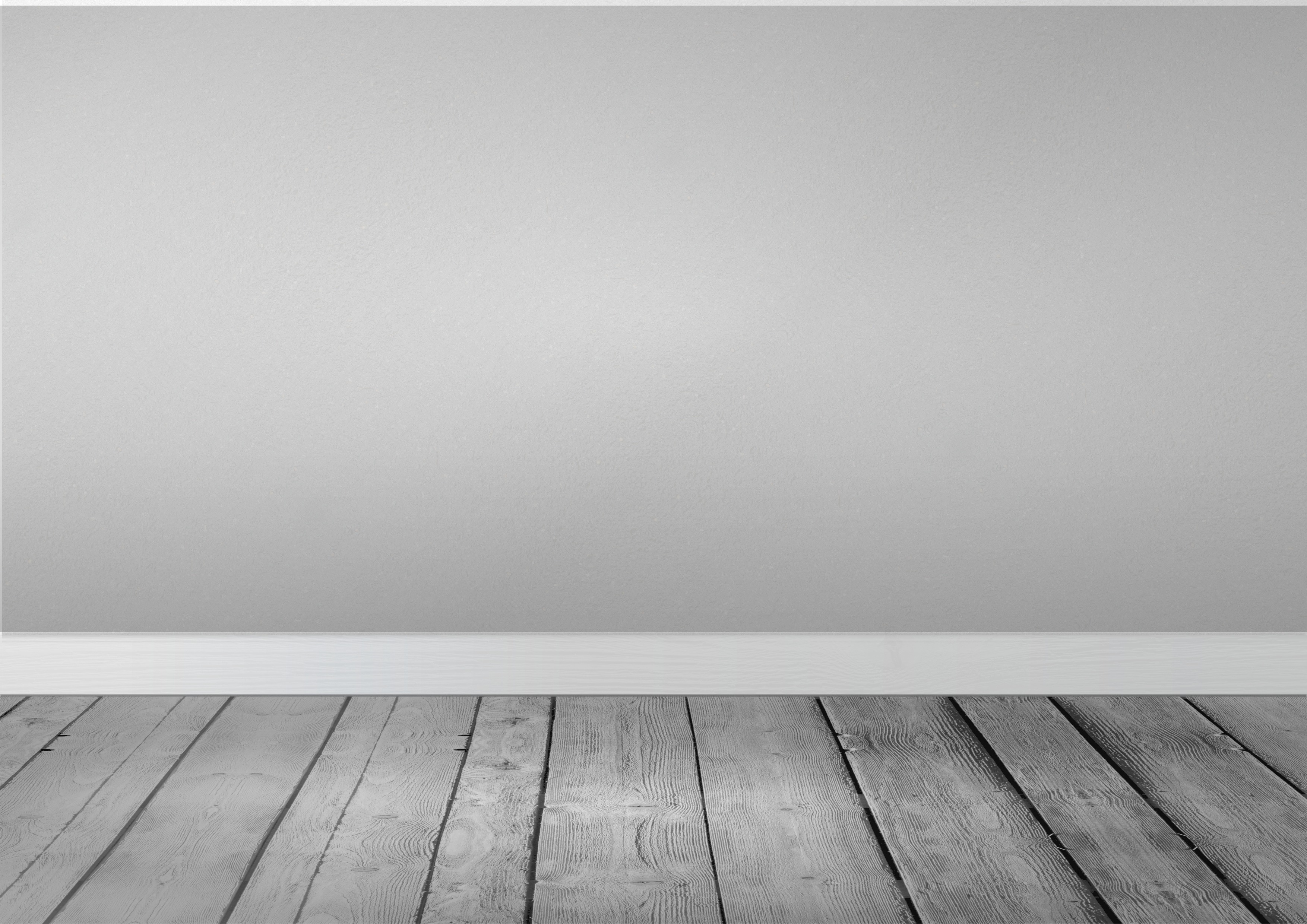 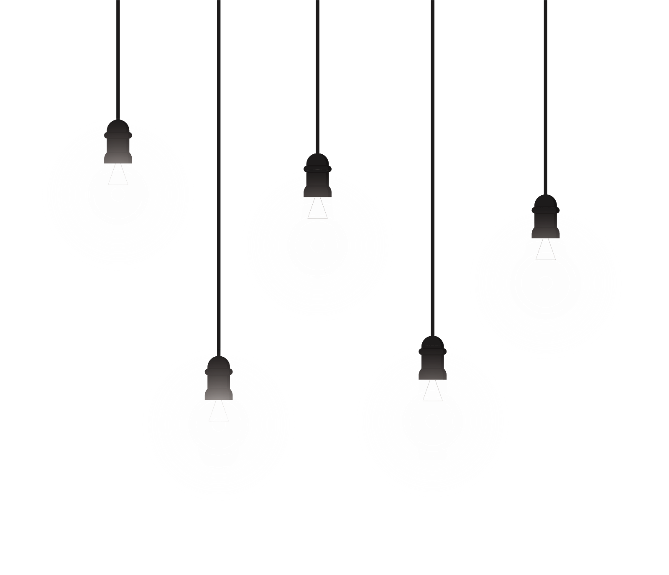 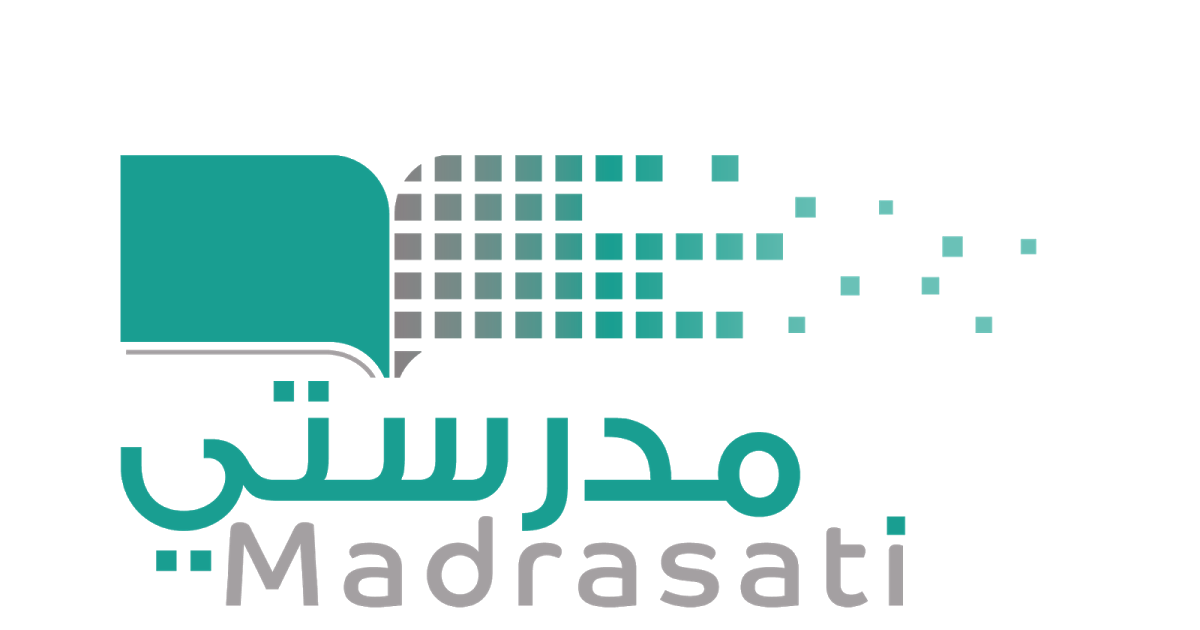 خبرات 
سابقة
التقويم
الشرح
اسكشف
التهيئة
الواجب
الاهداف
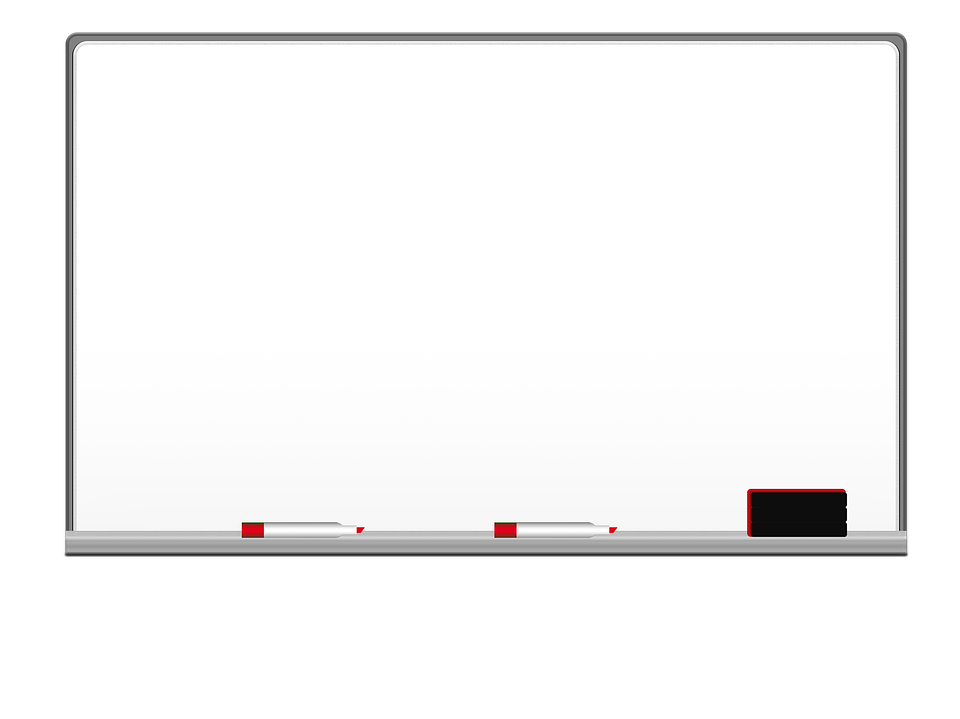 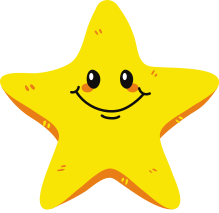 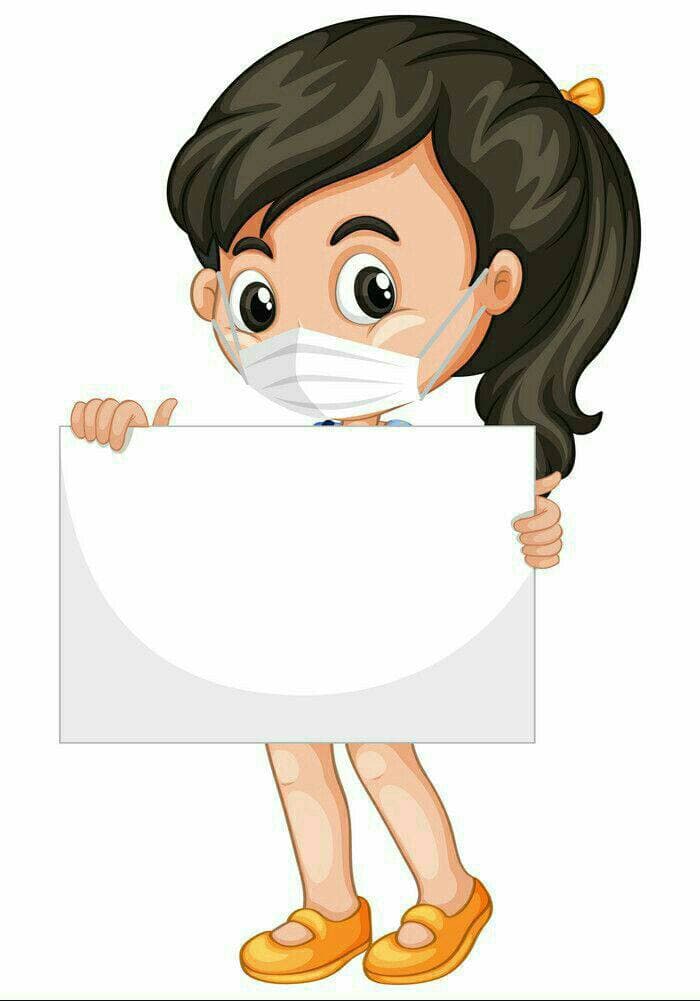 أنتن رائعات
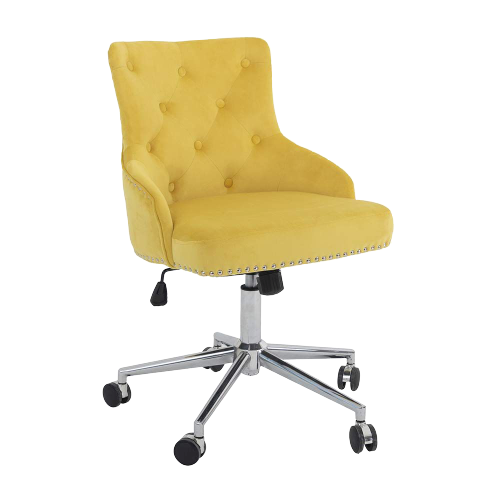 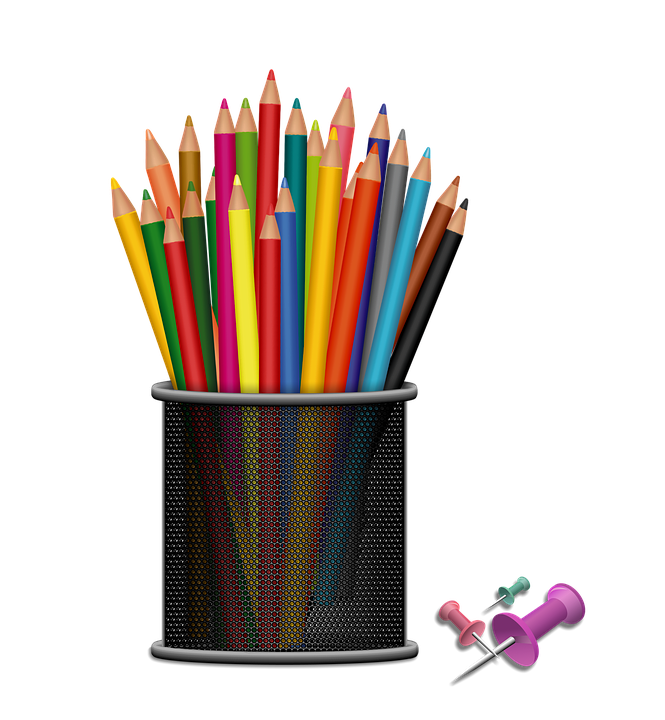 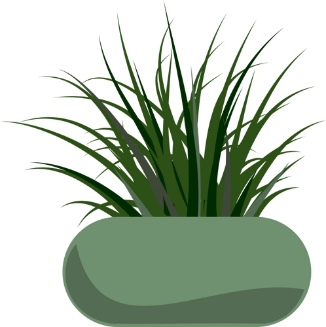 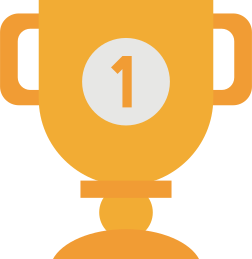 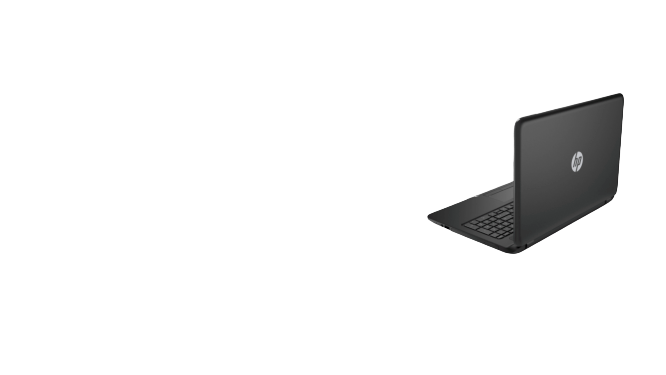 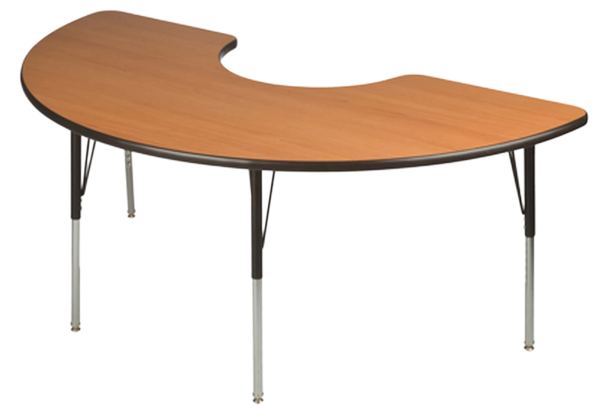 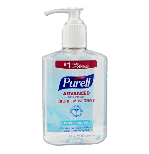 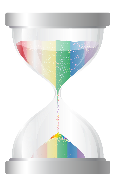 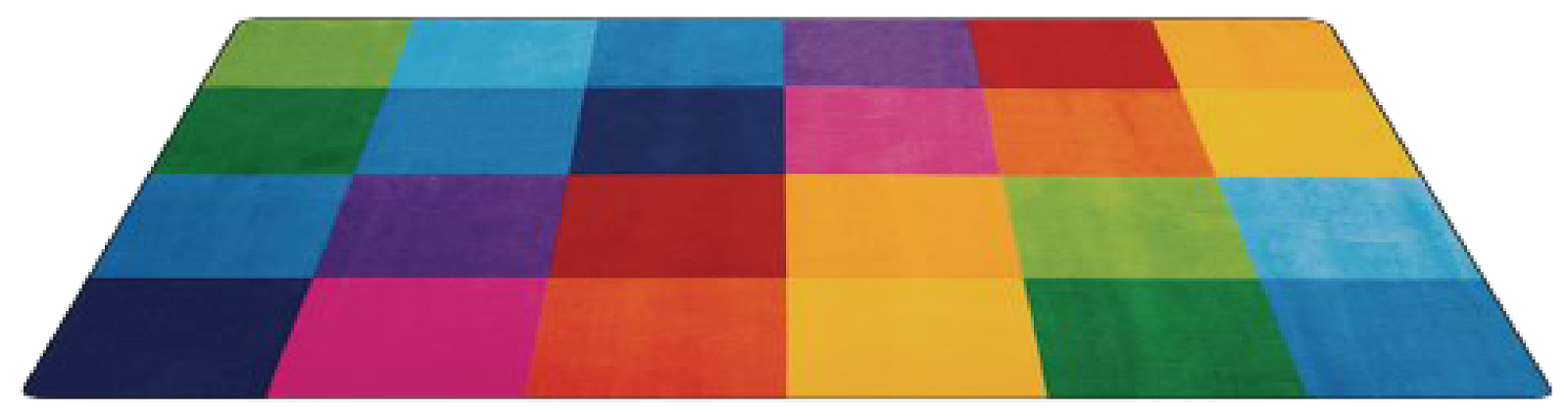 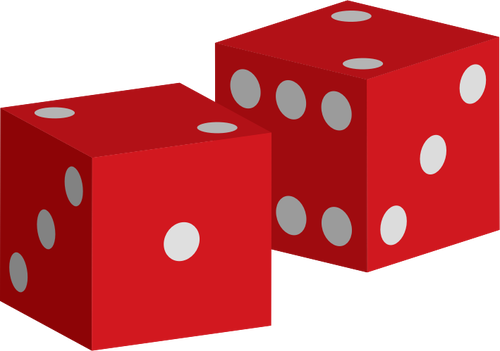 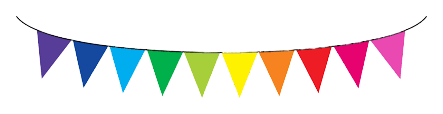 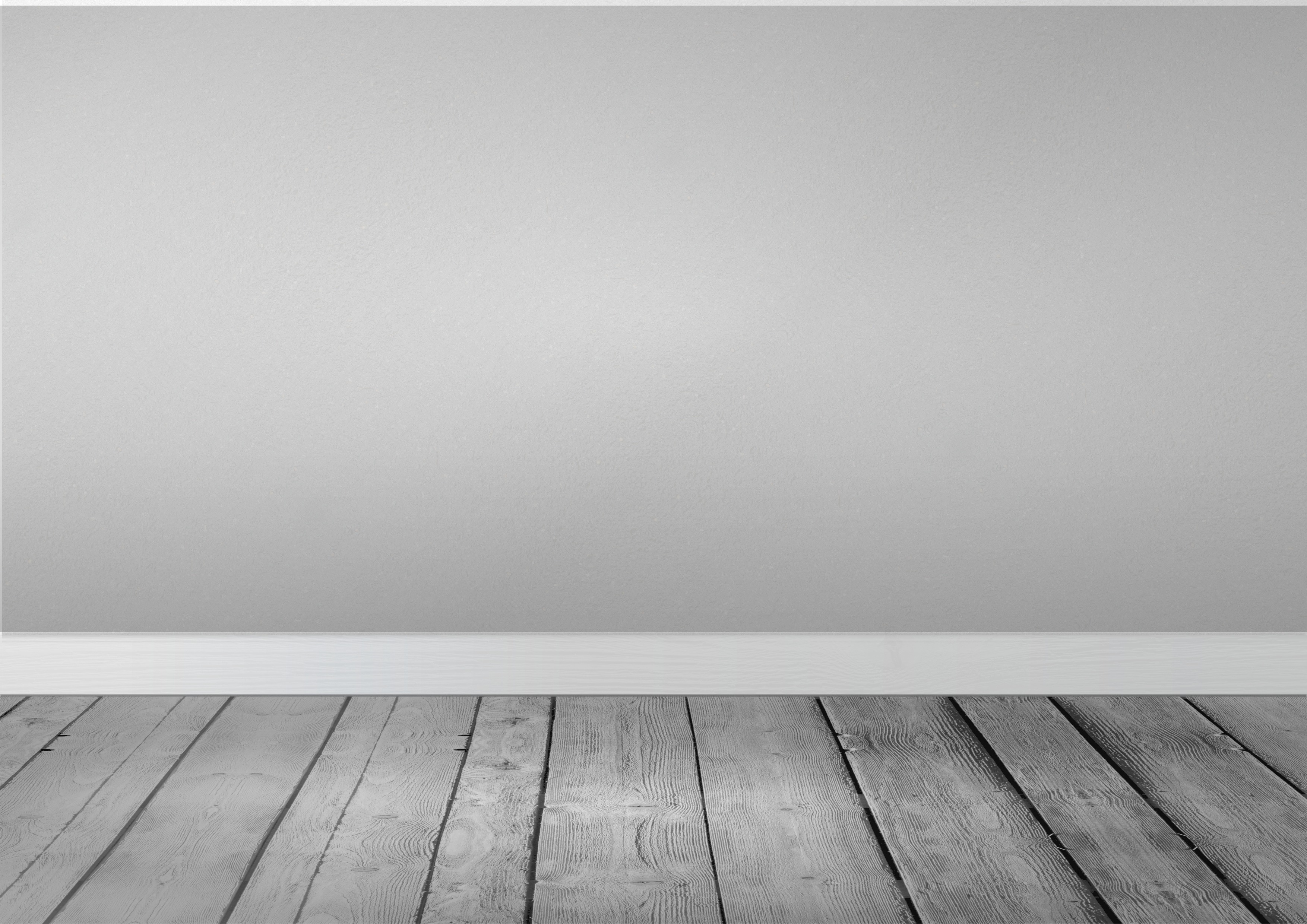 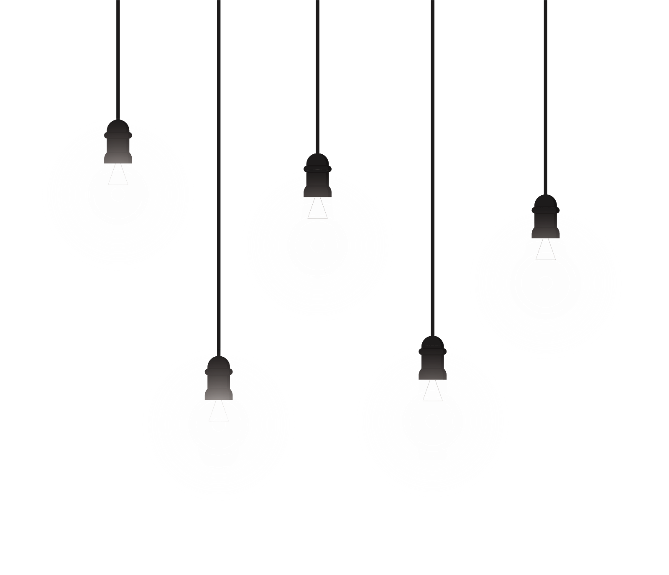 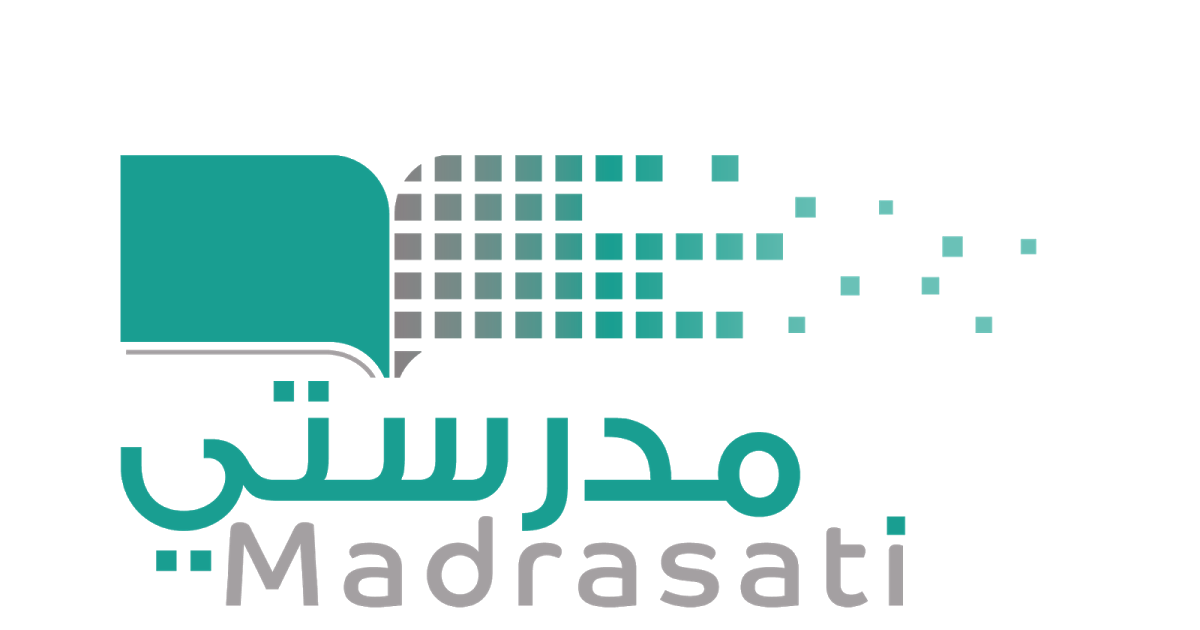 خبرات 
سابقة
التقويم
الشرح
اسكشف
التهيئة
الواجب
الاهداف
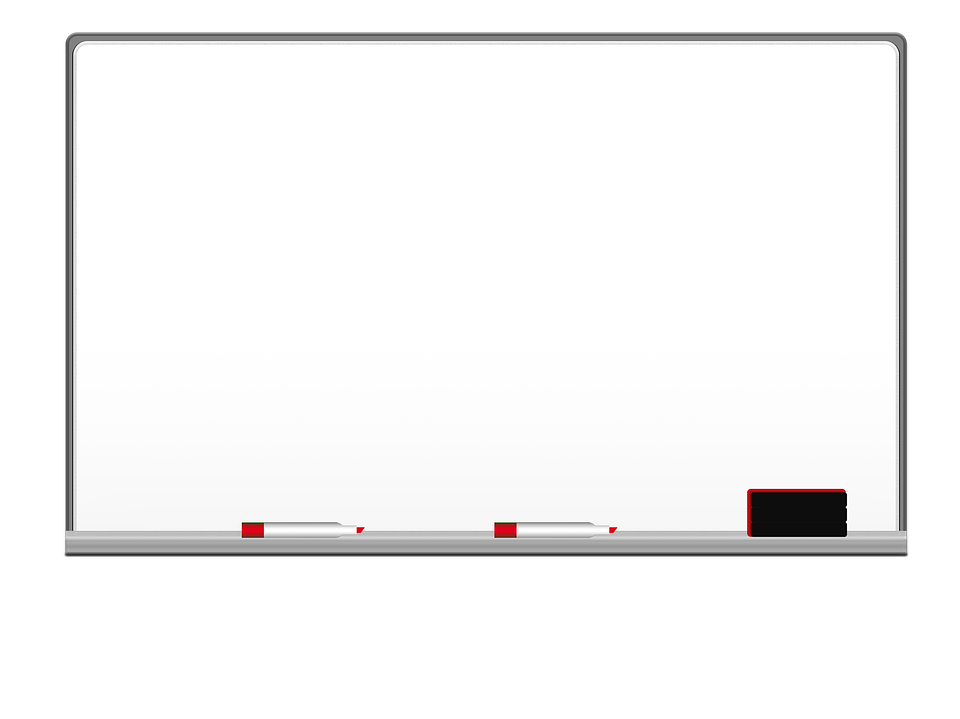 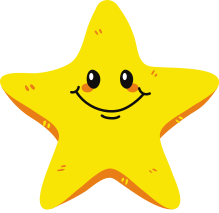 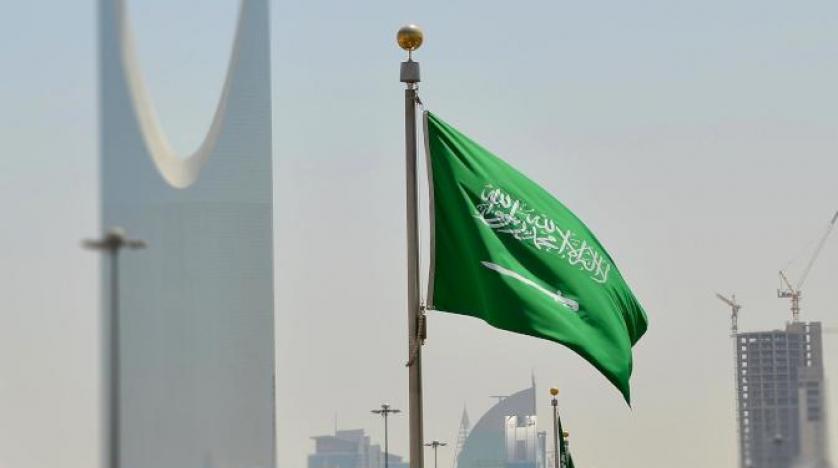 من واقع الحياة
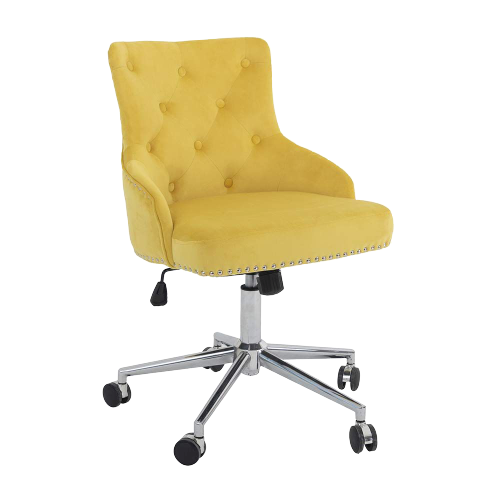 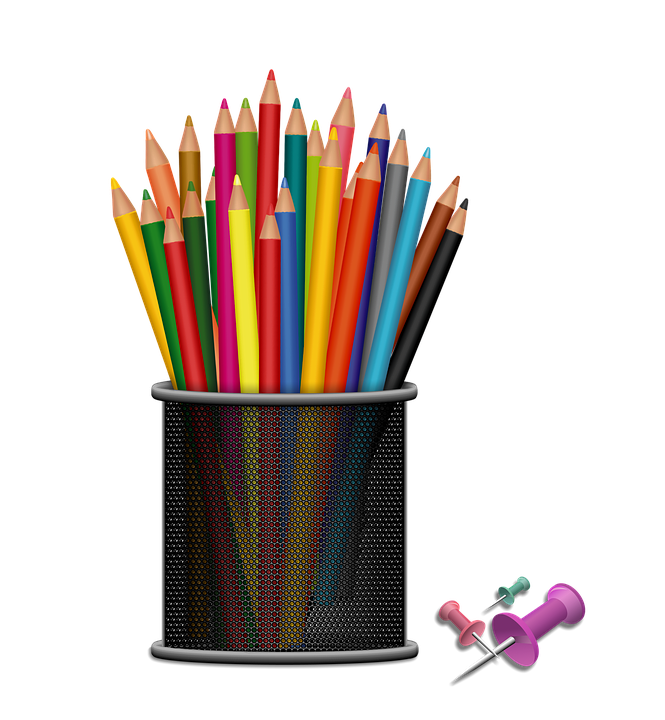 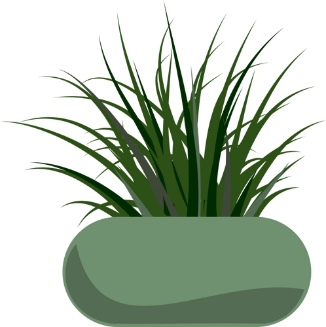 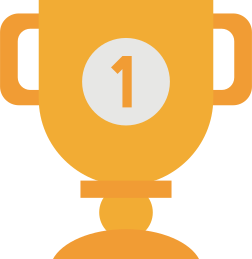 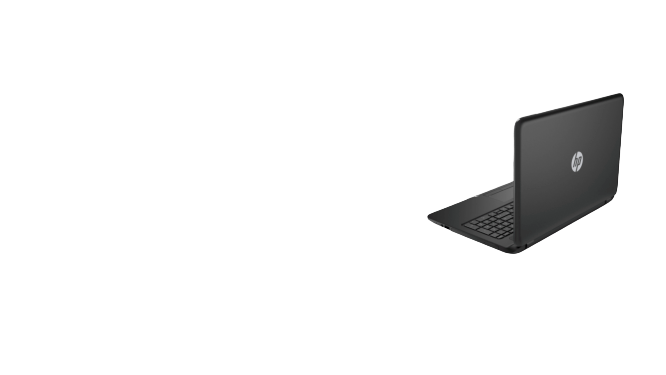 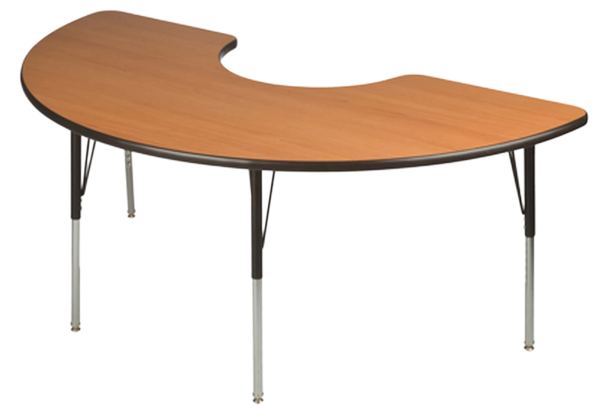 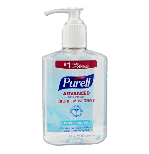 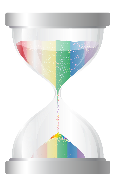 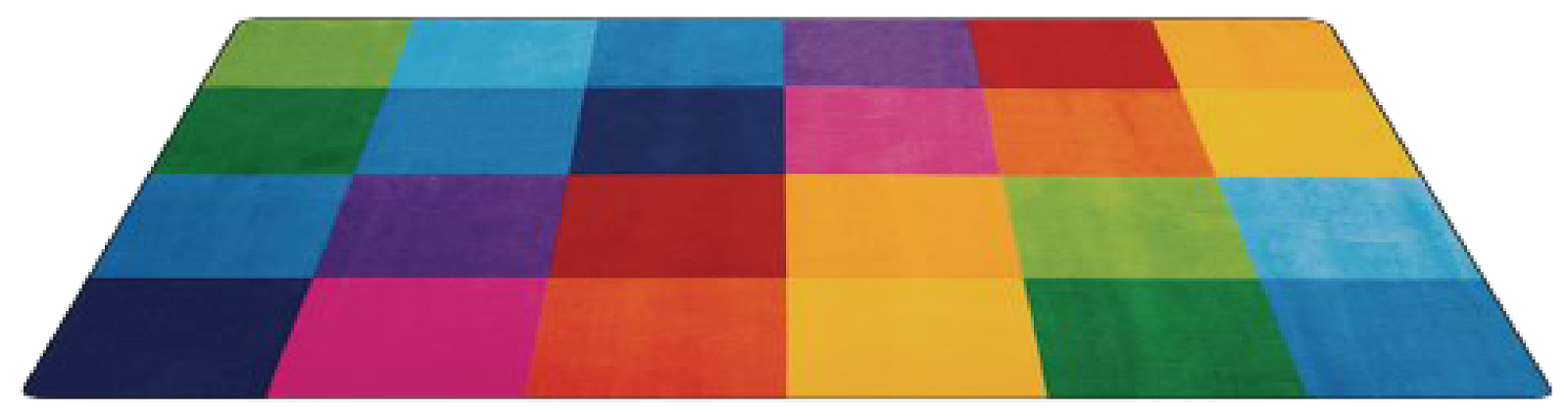 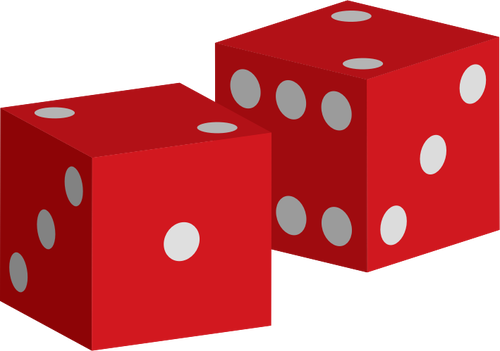 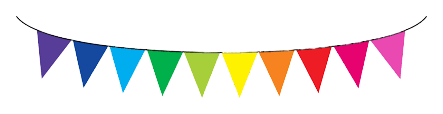 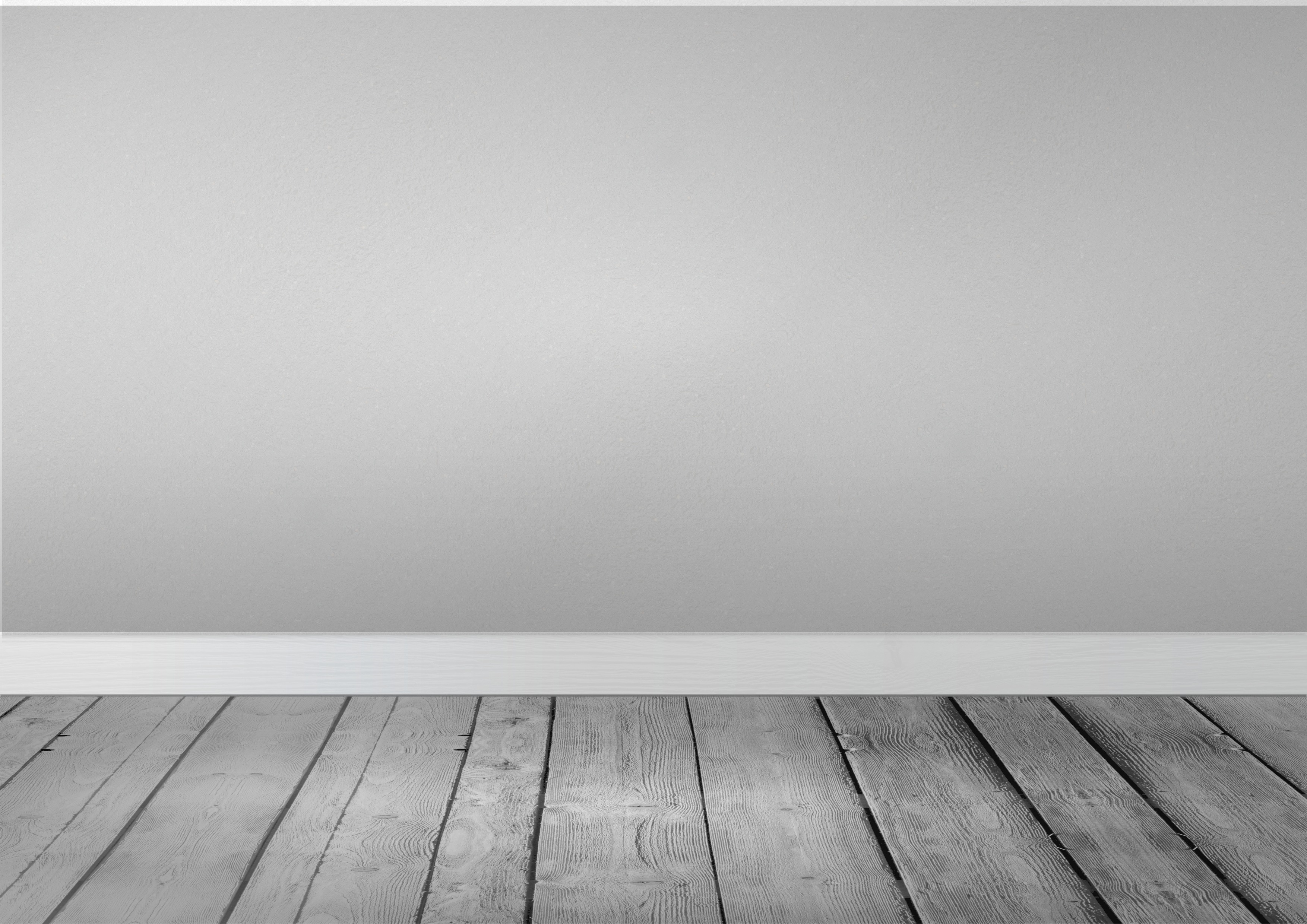 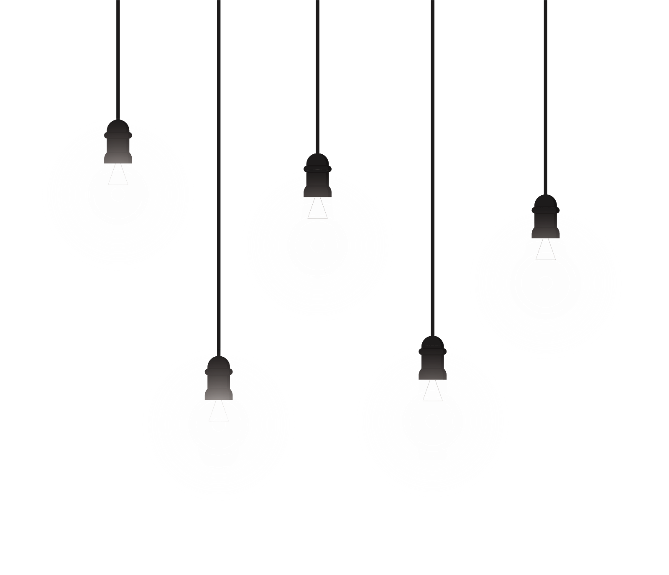 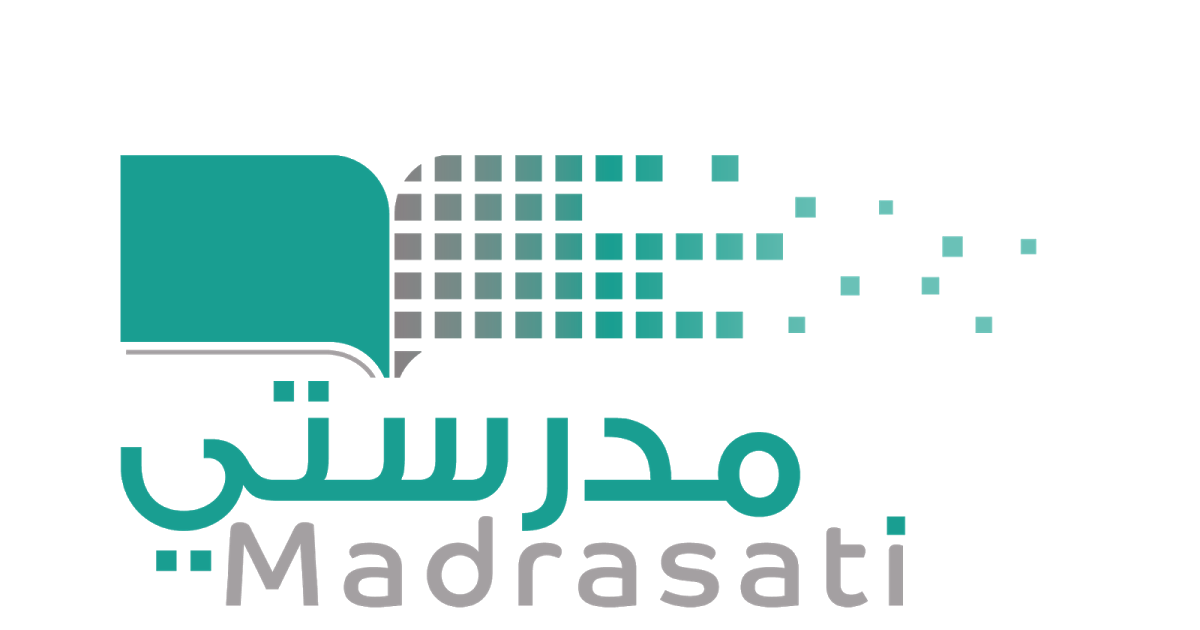 خبرات 
سابقة
التقويم
الشرح
اسكشف
التهيئة
الواجب
الاهداف
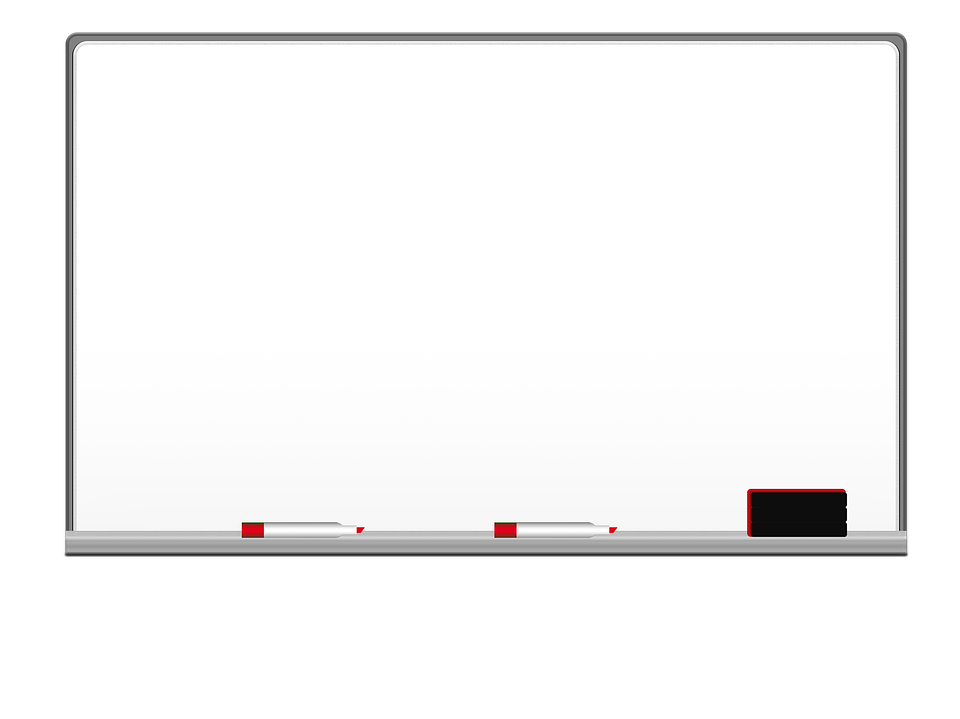 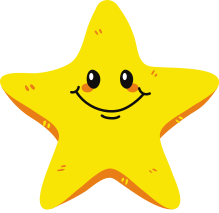 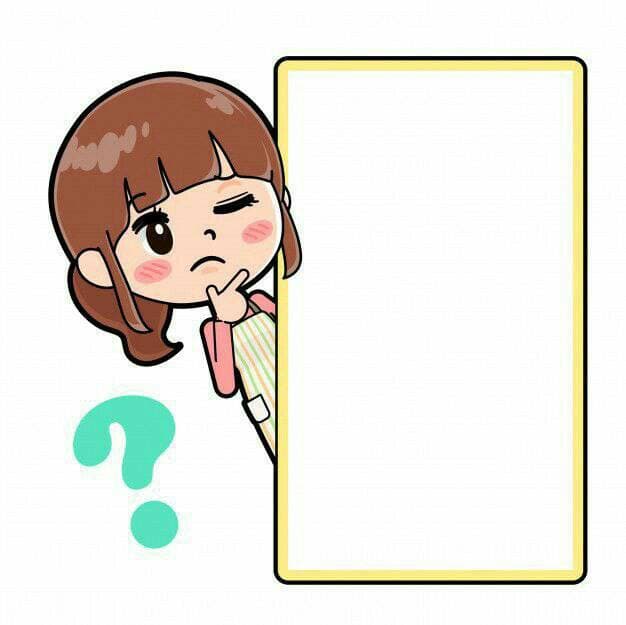 ؟
نجمتي المفكرة اطرحي سؤال 
حول درس اليوم؟
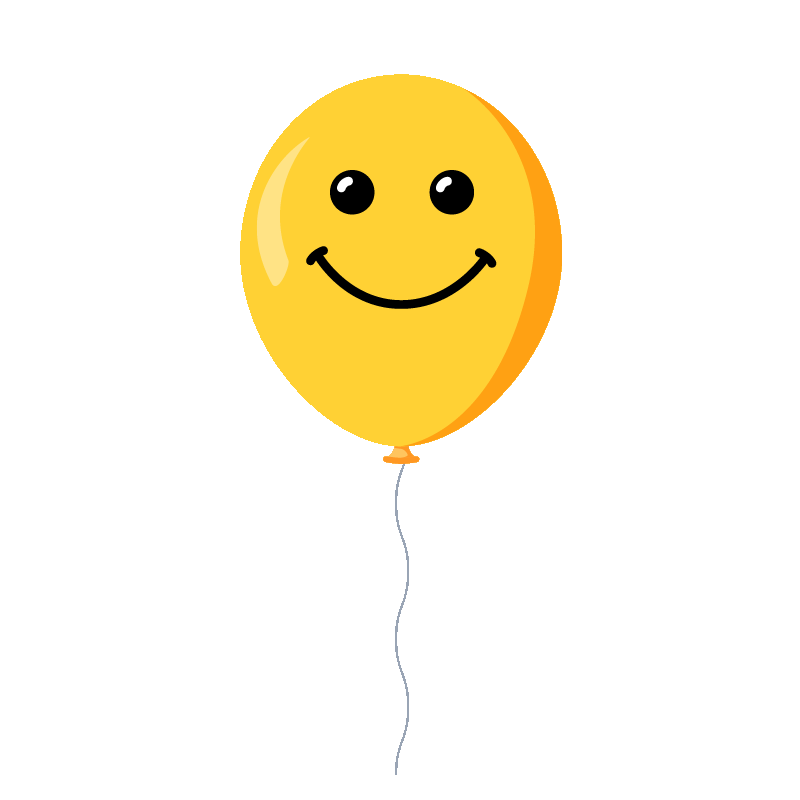 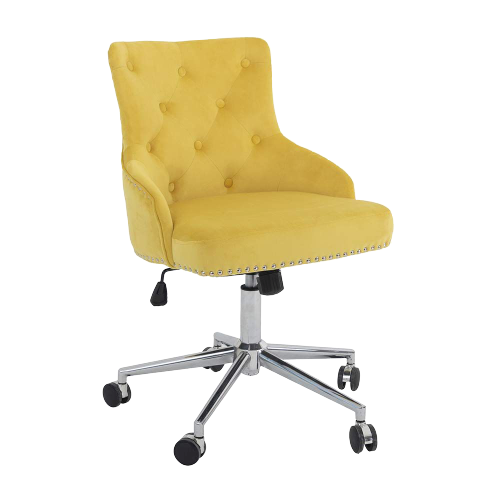 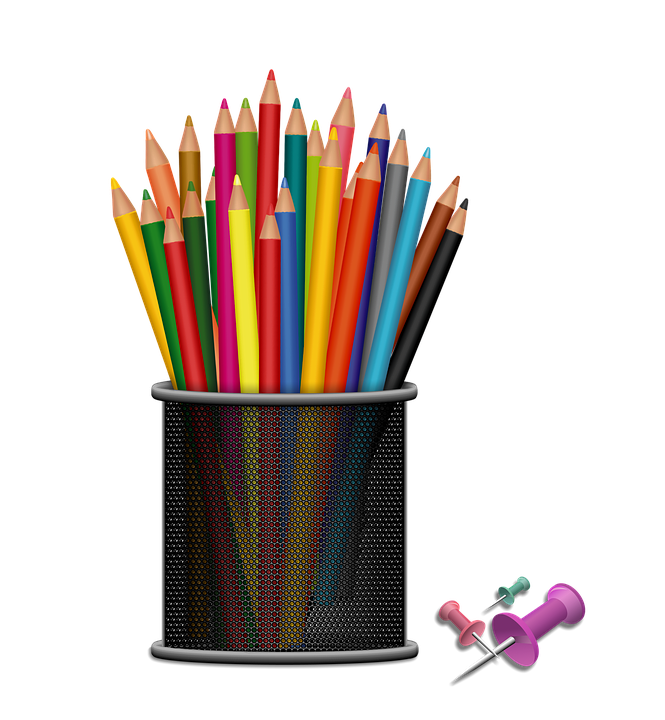 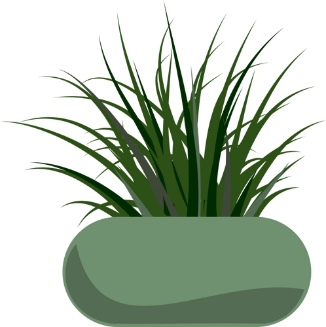 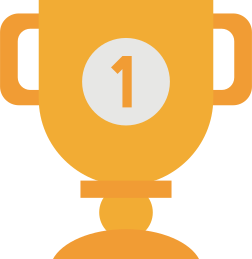 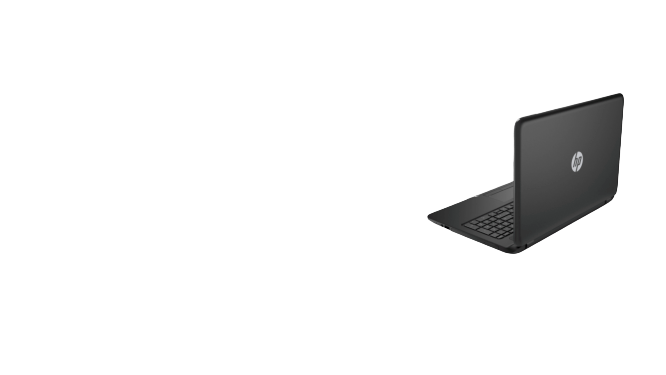 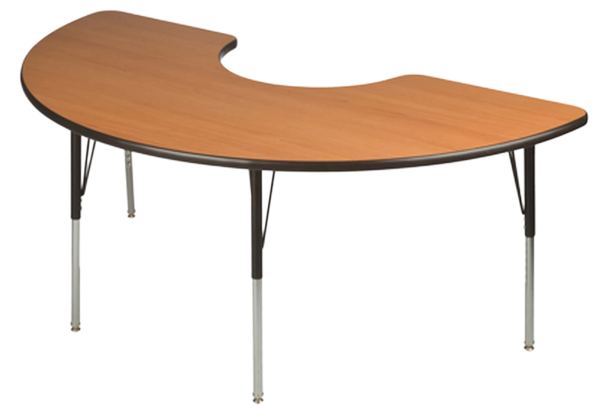 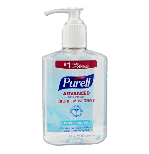 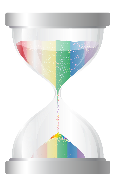 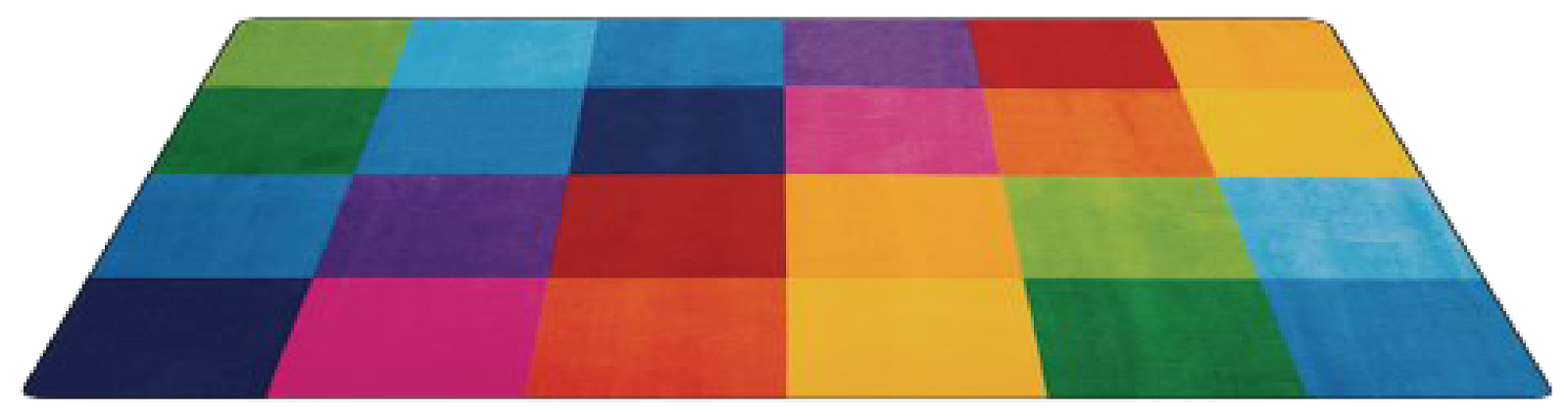 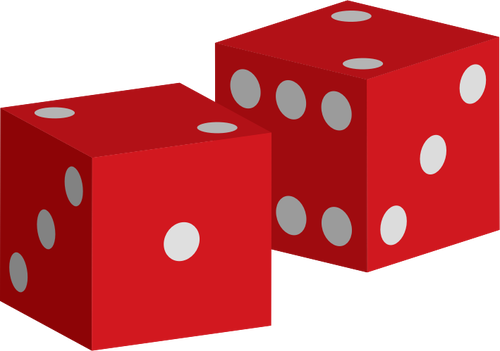 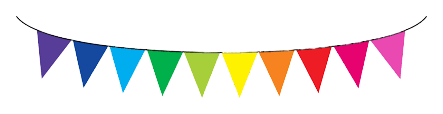 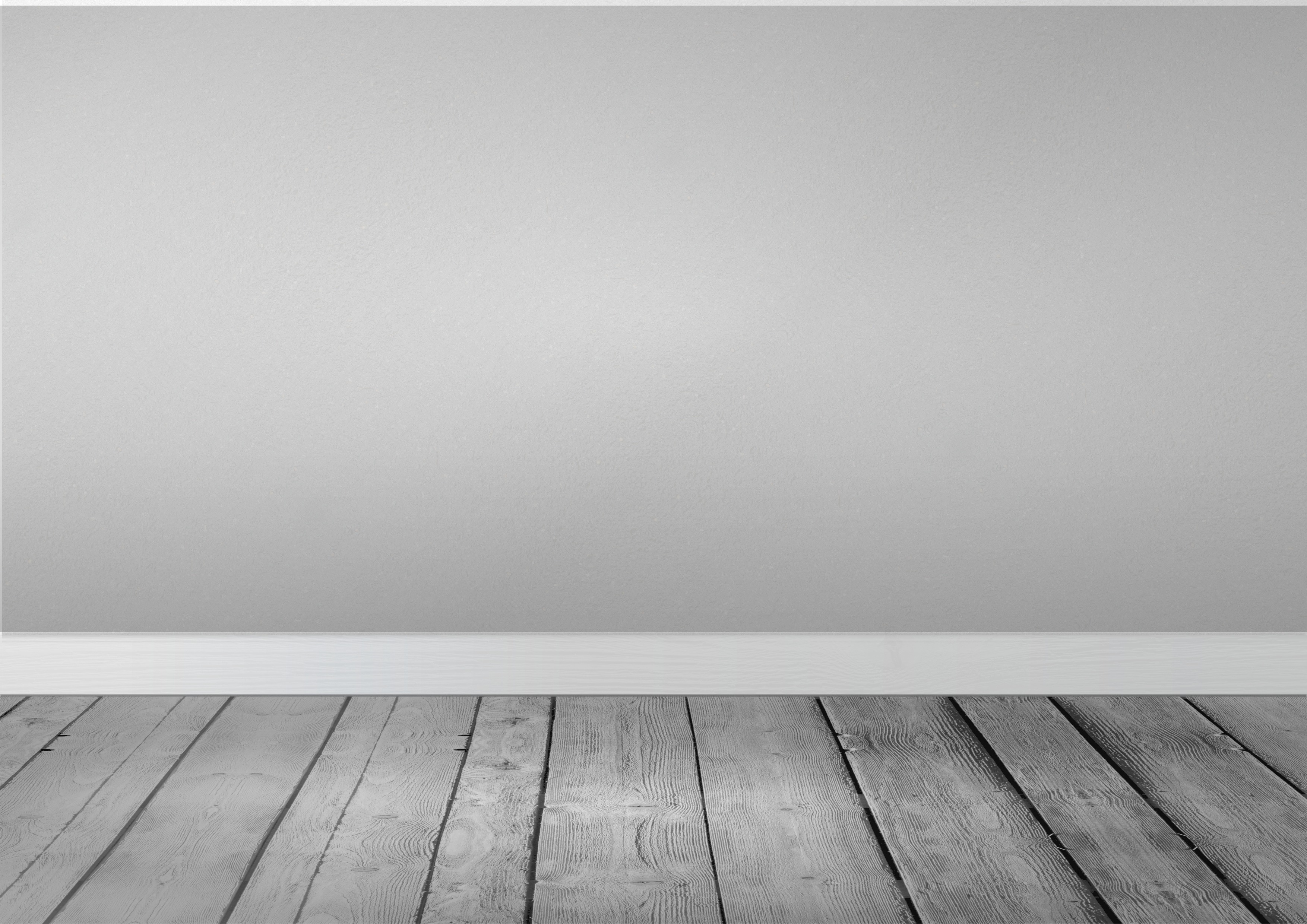 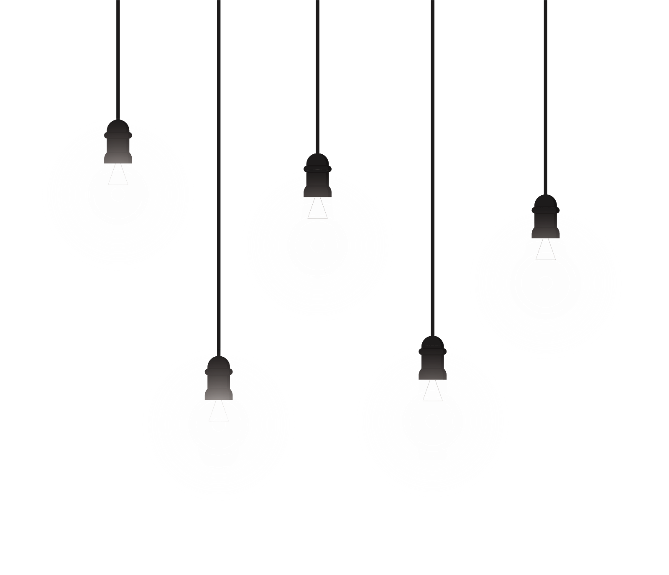 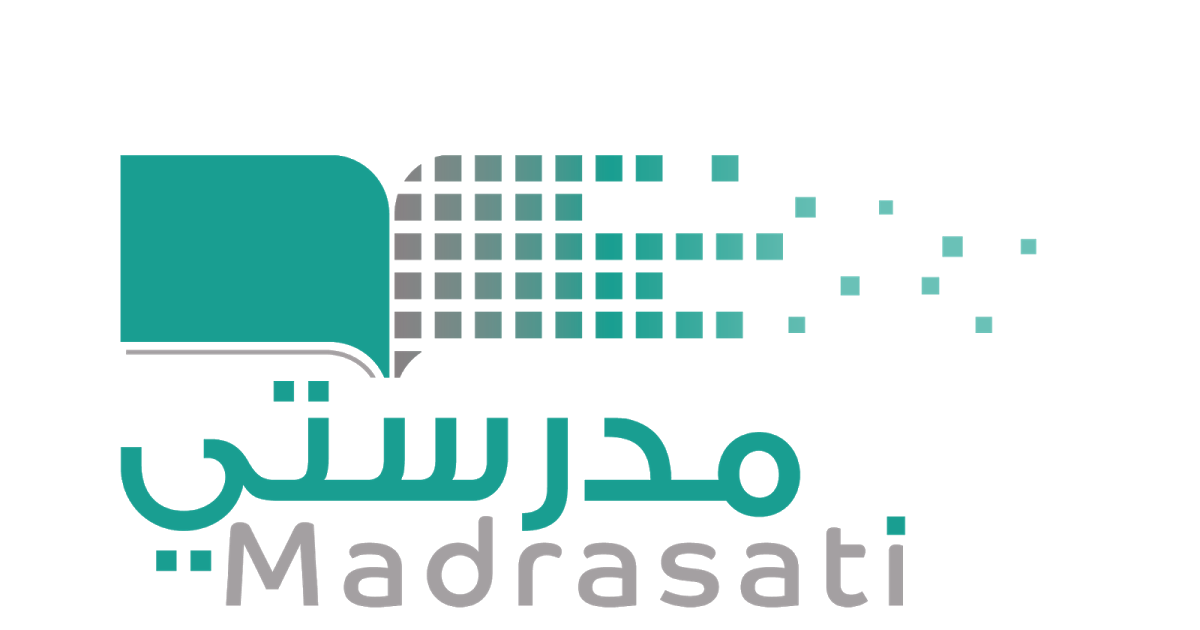 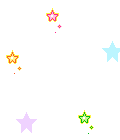 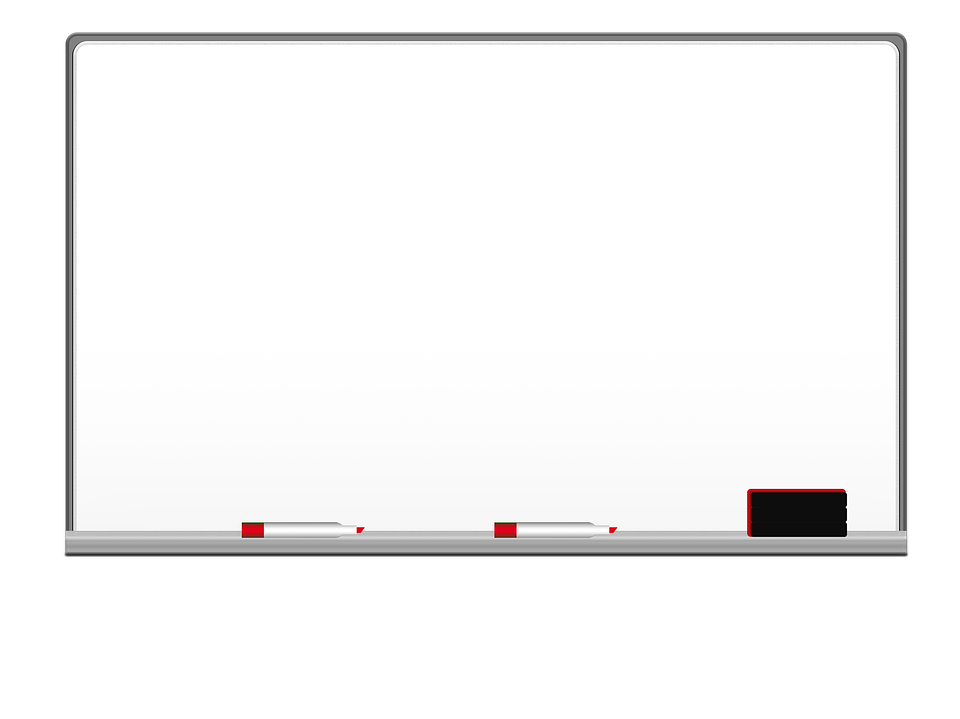 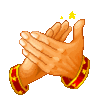 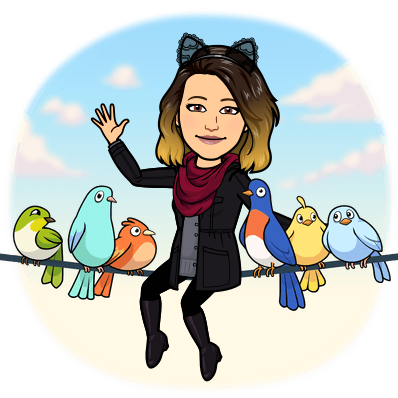 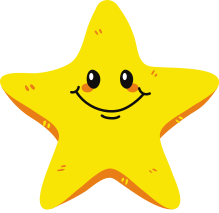 بطاقة خروج
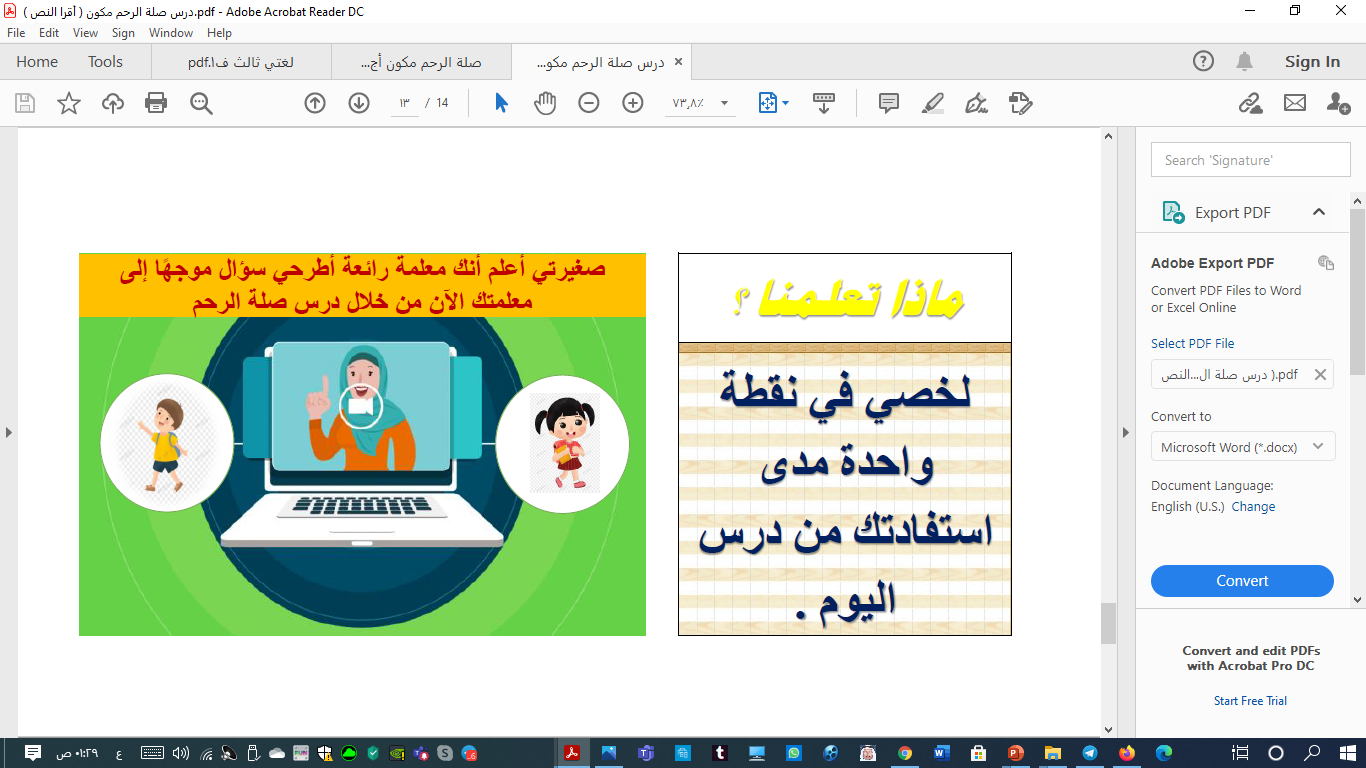 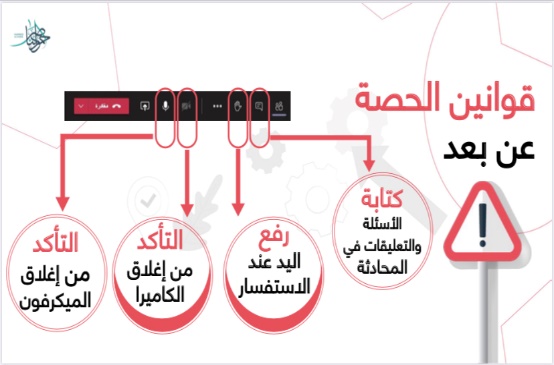 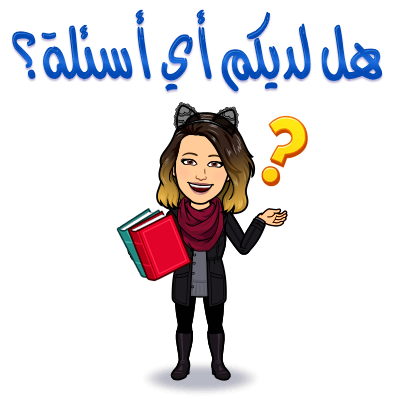 مبدعتي الرائعة لخصي في نقطة واحدة
ما تعلمت من درس اليوم
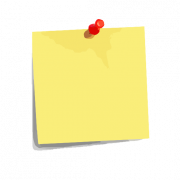 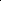 نجمة اليوم
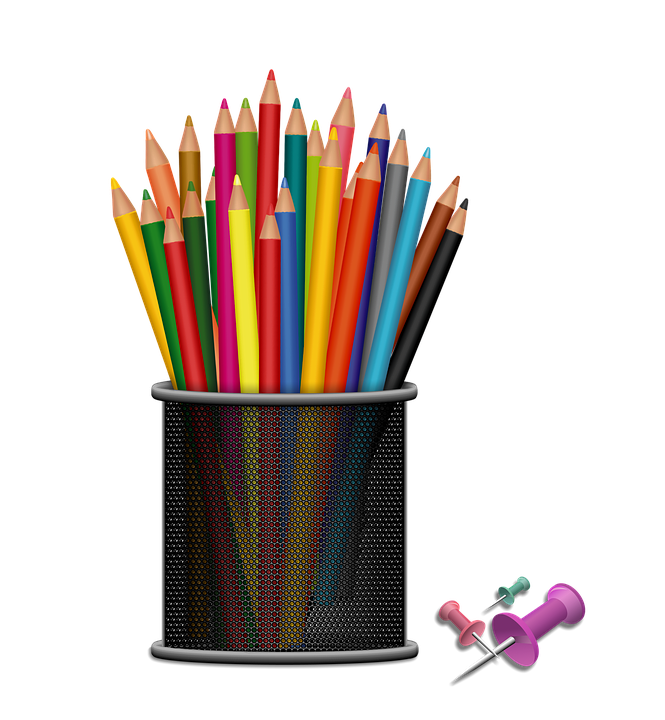 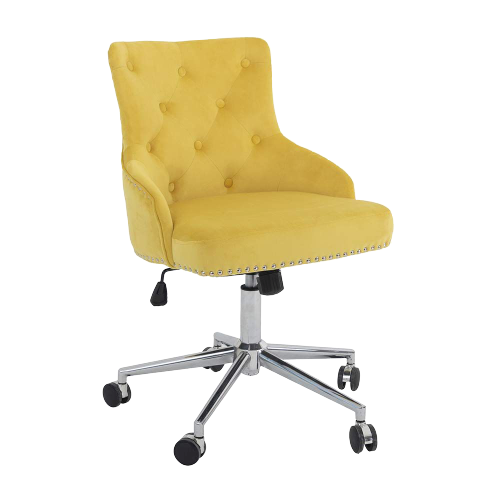 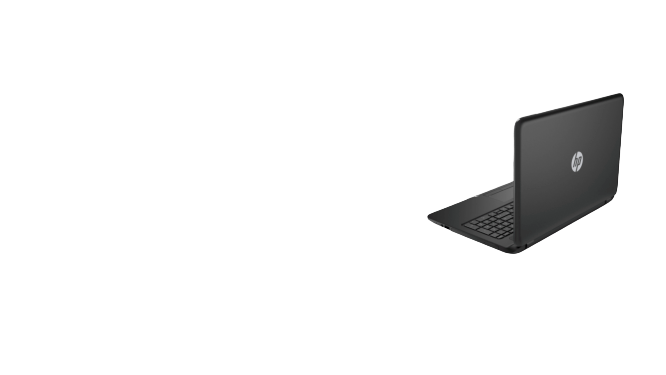 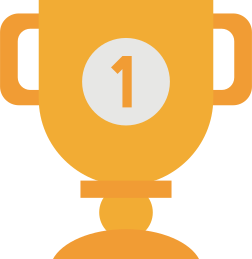 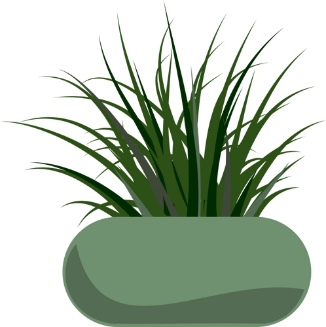 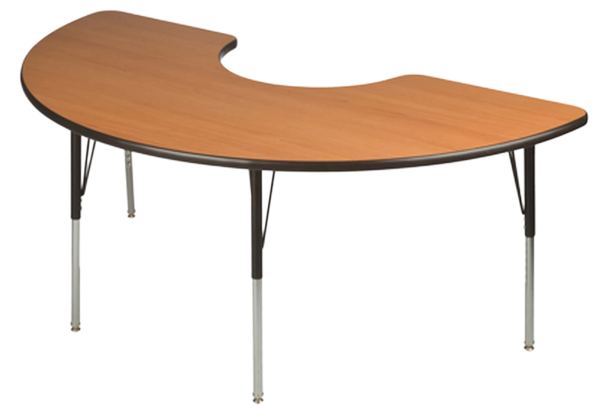 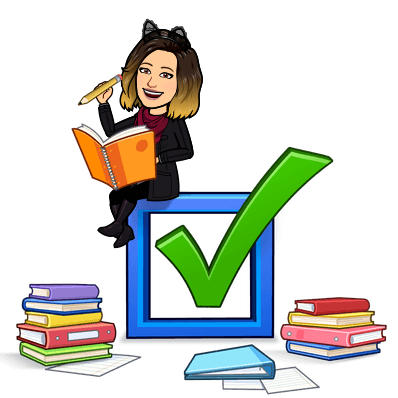 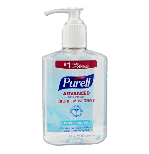 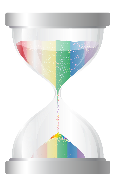 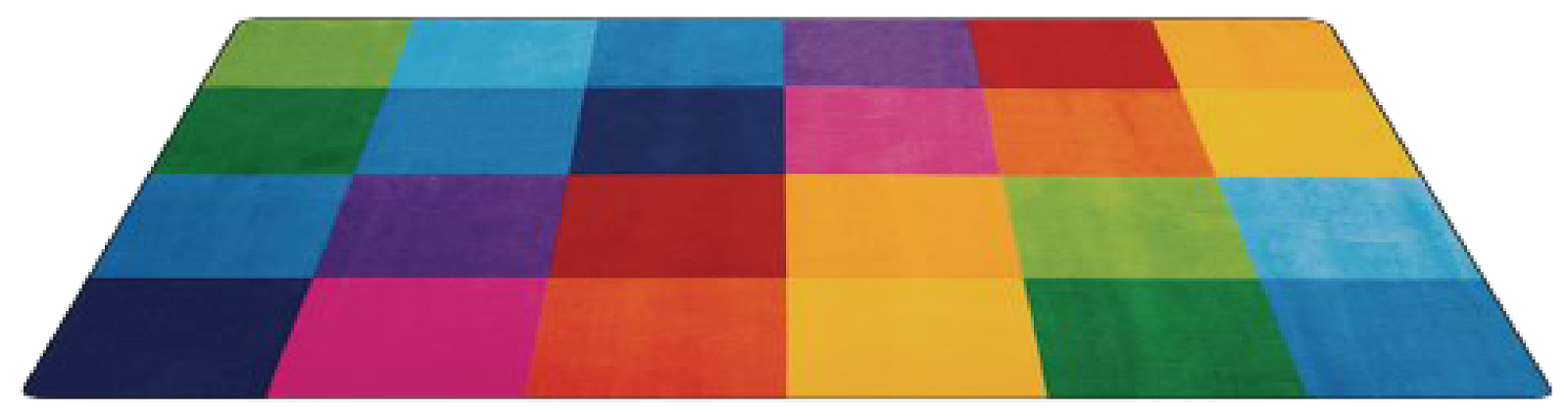 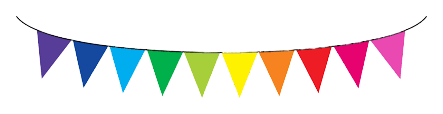 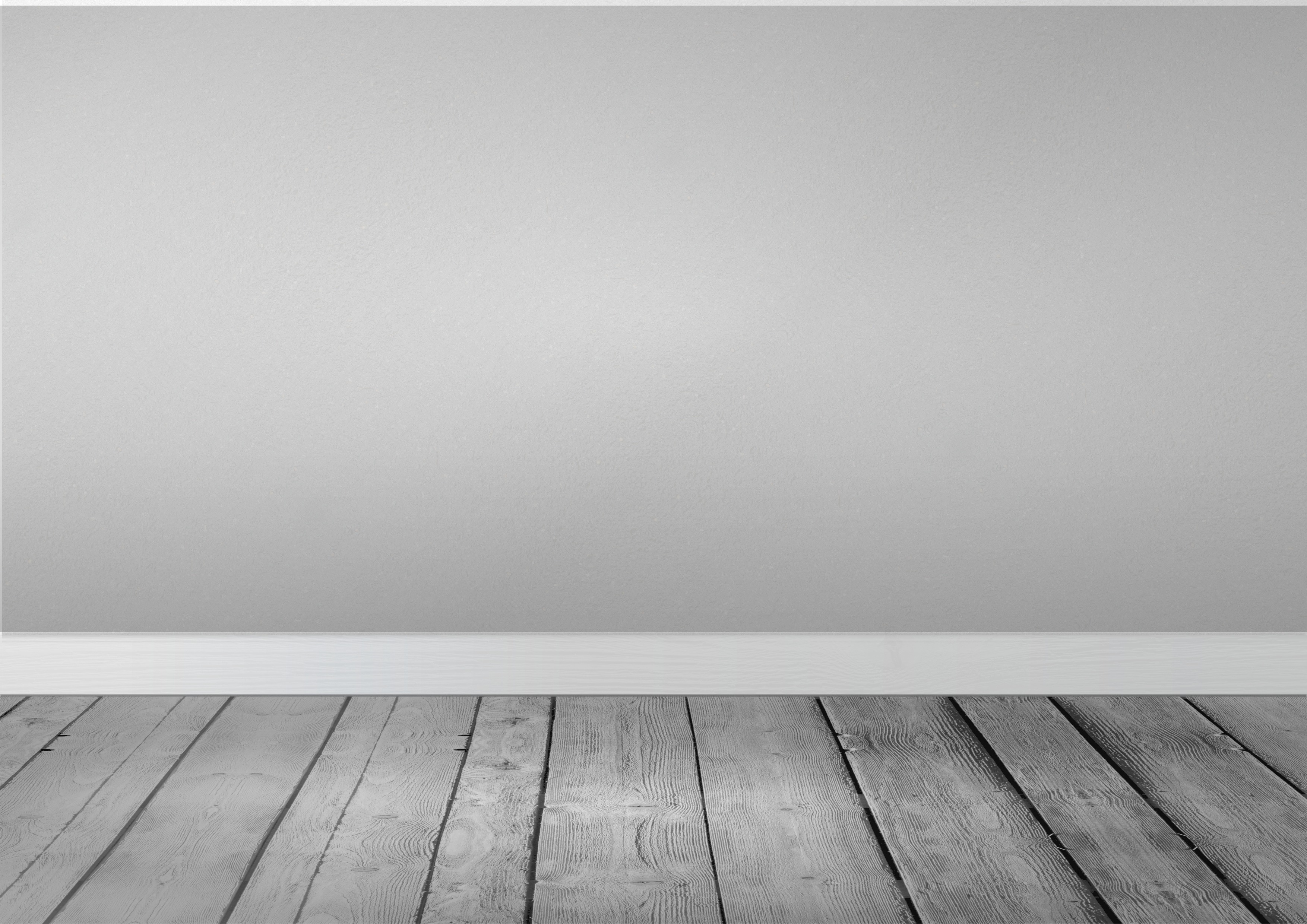 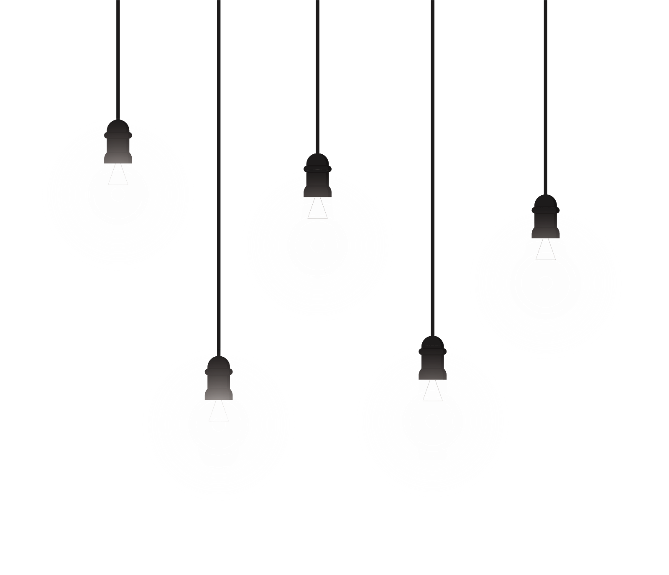 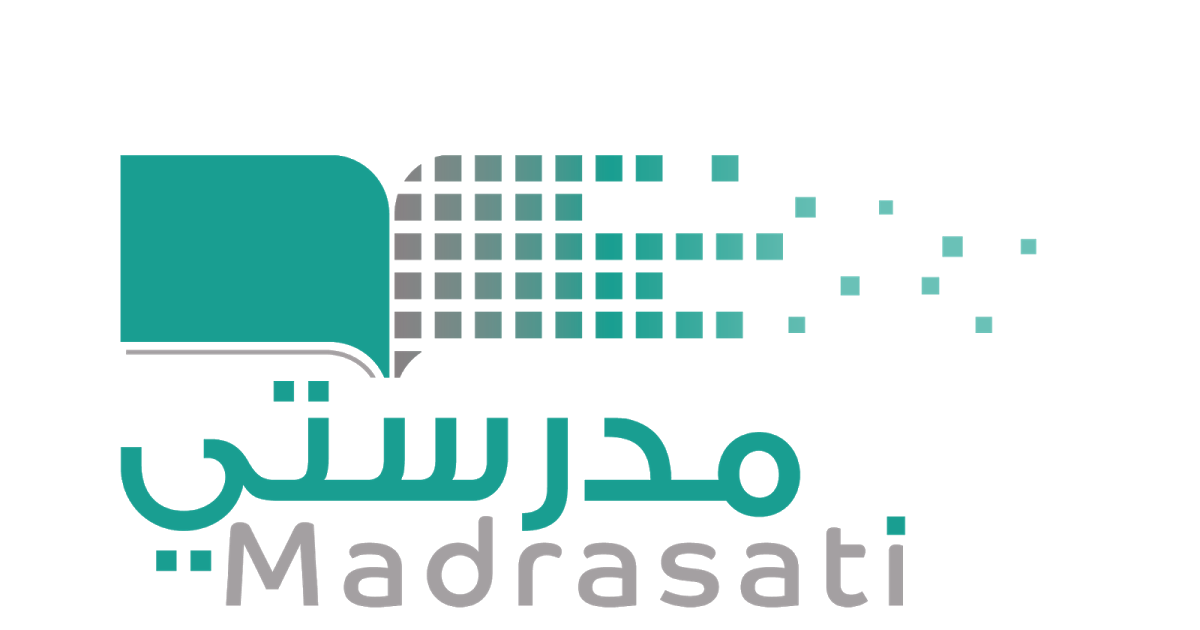 خبرات 
سابقة
التقويم
الشرح
اسكشف
التهيئة
الواجب
الاهداف
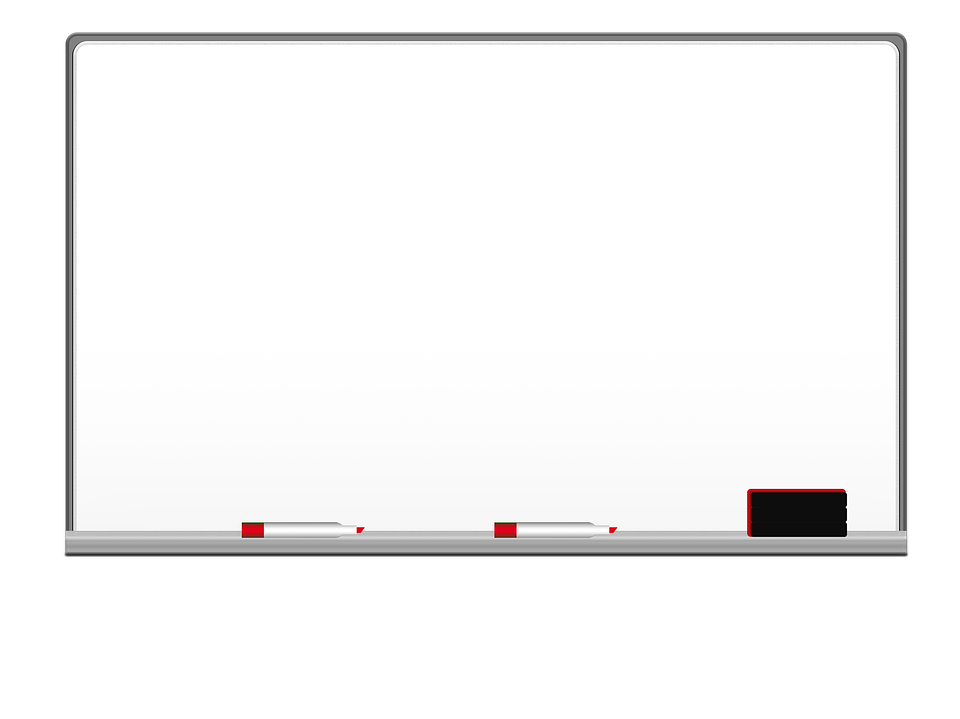 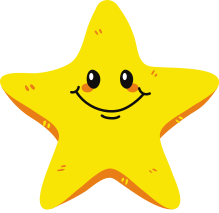 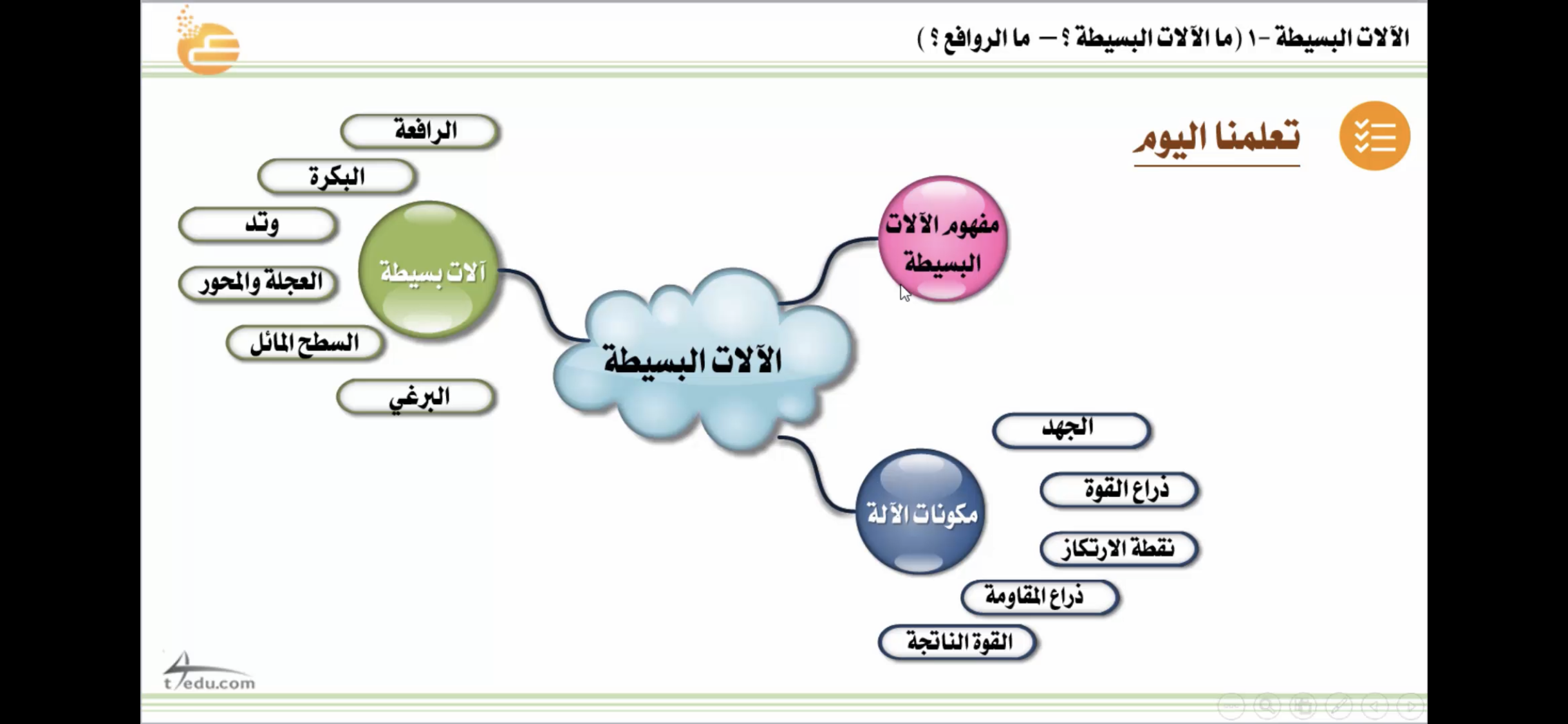 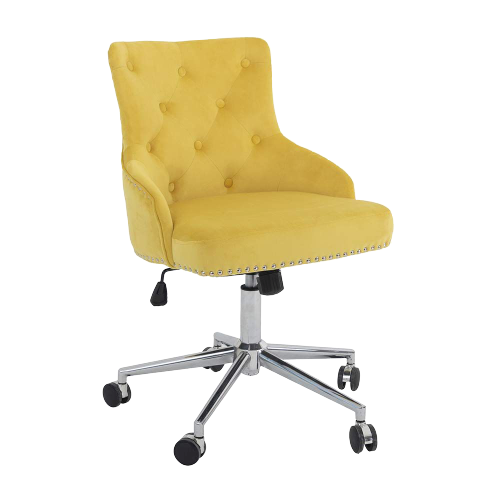 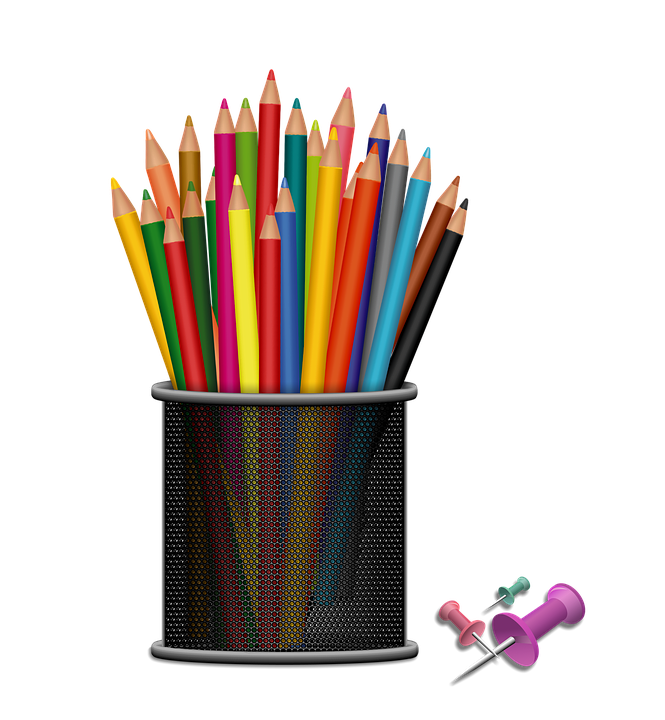 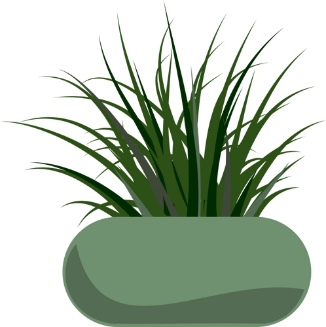 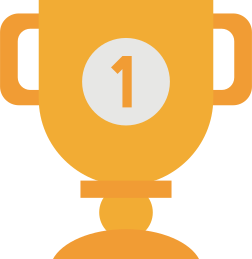 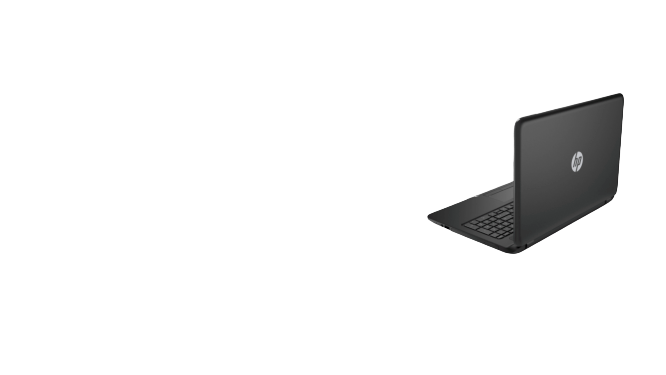 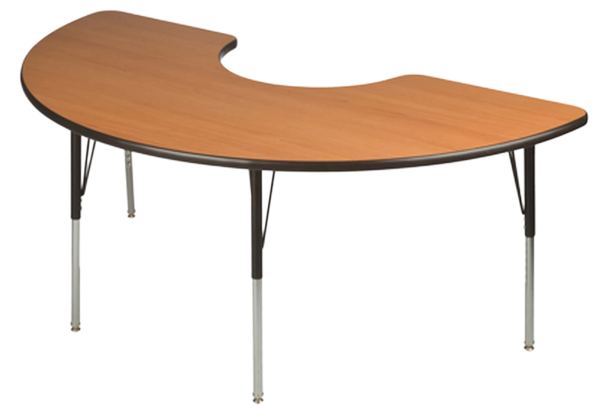 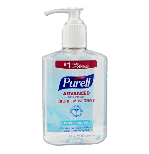 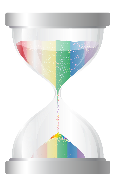 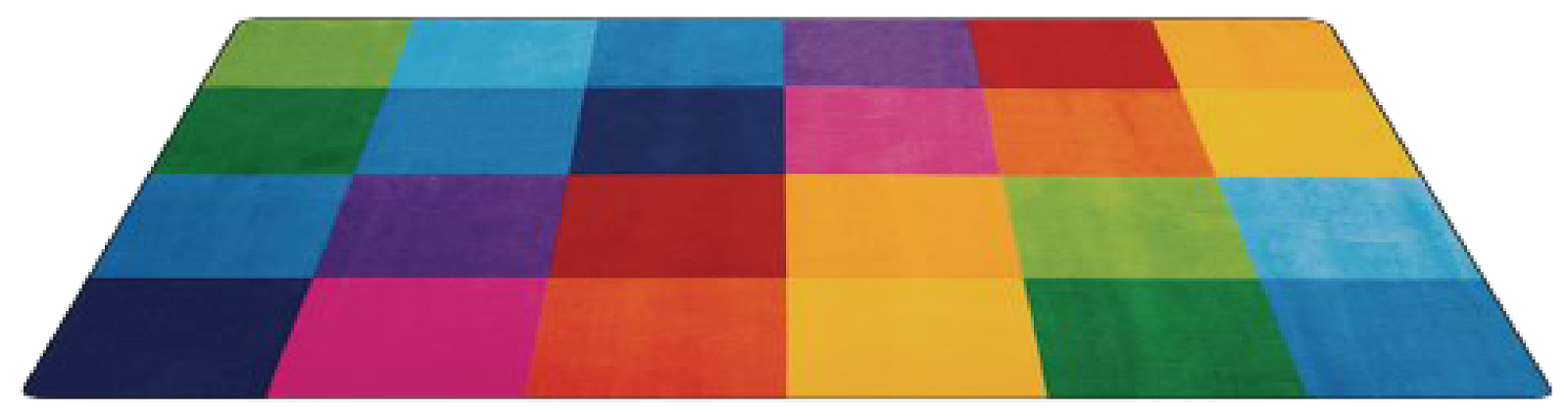 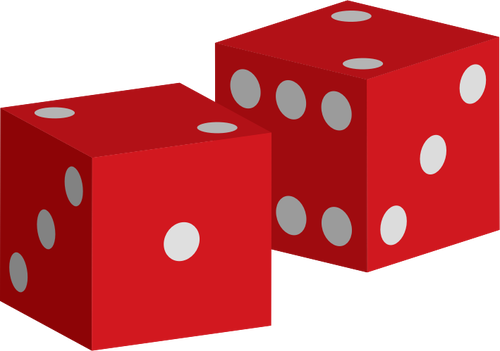 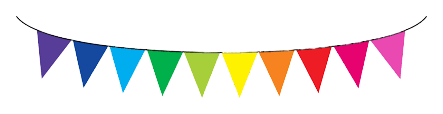 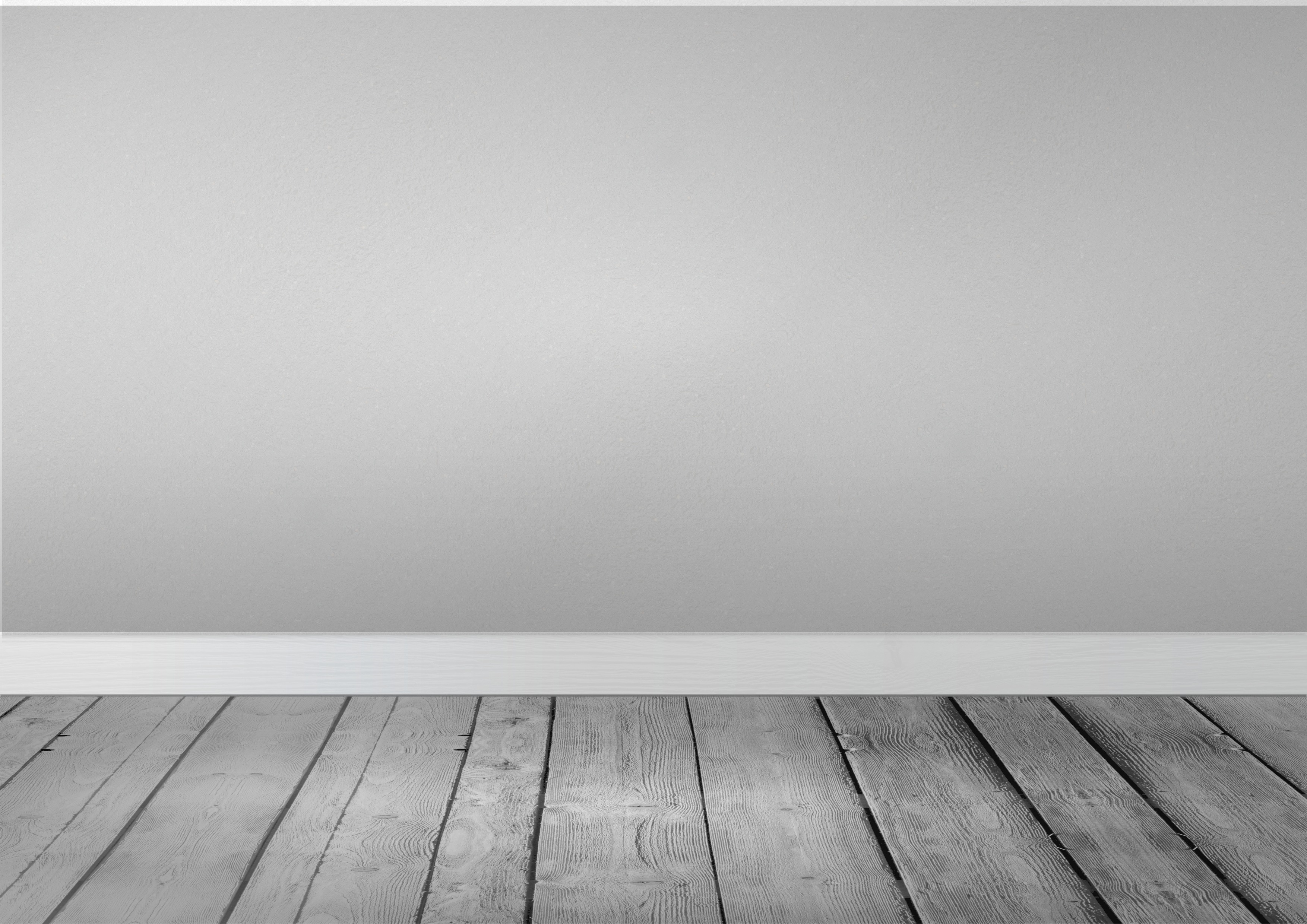 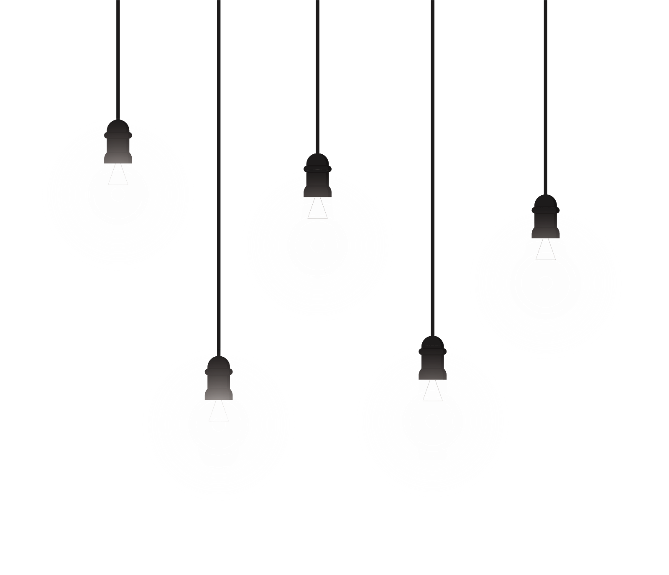 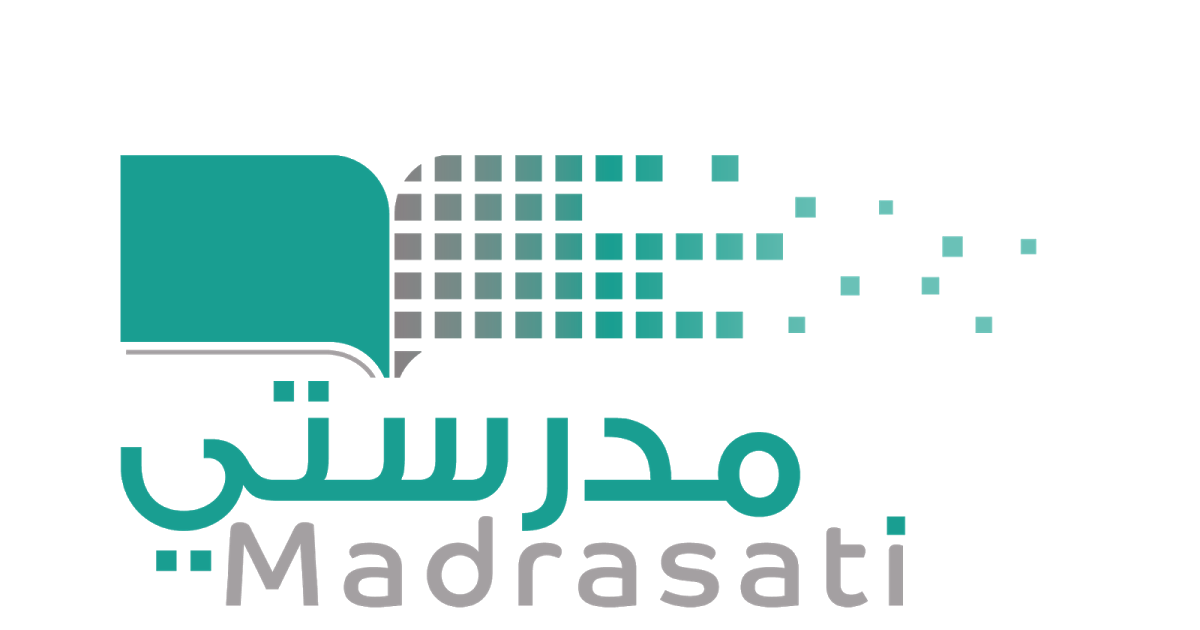 خبرات 
سابقة
التقويم
الشرح
اسكشف
التهيئة
الواجب
الاهداف
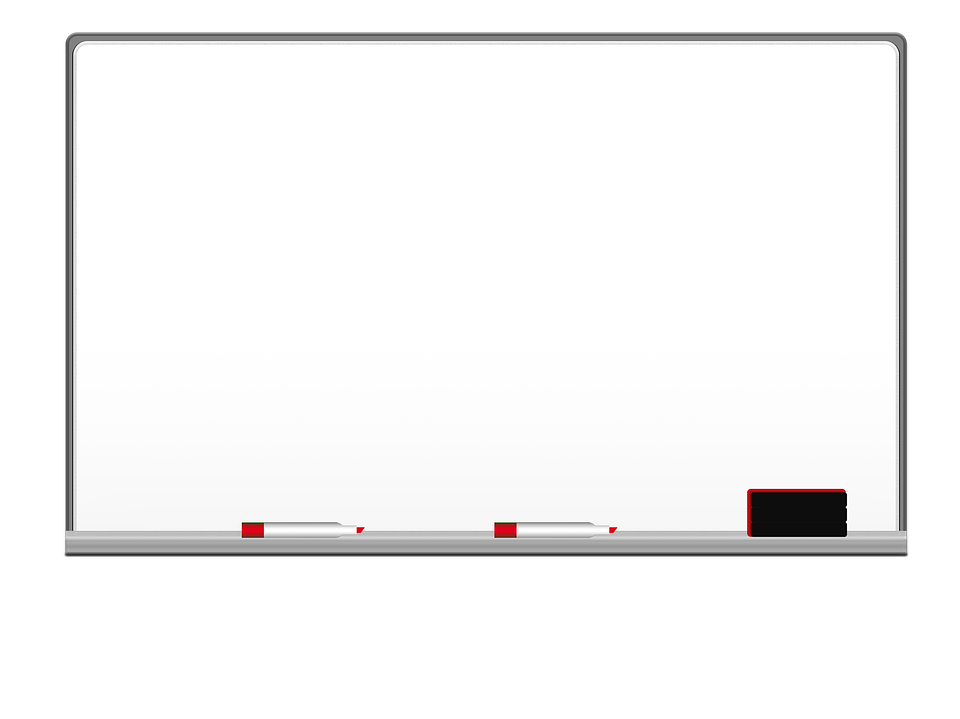 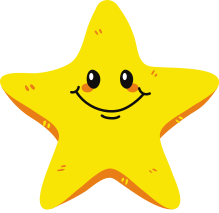 اللهم لك الحمد  كما ينبغي 
لجلال وجهك وعظيم سلطانك ،،
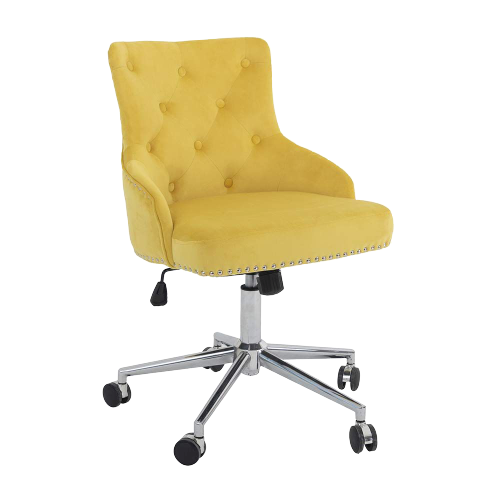 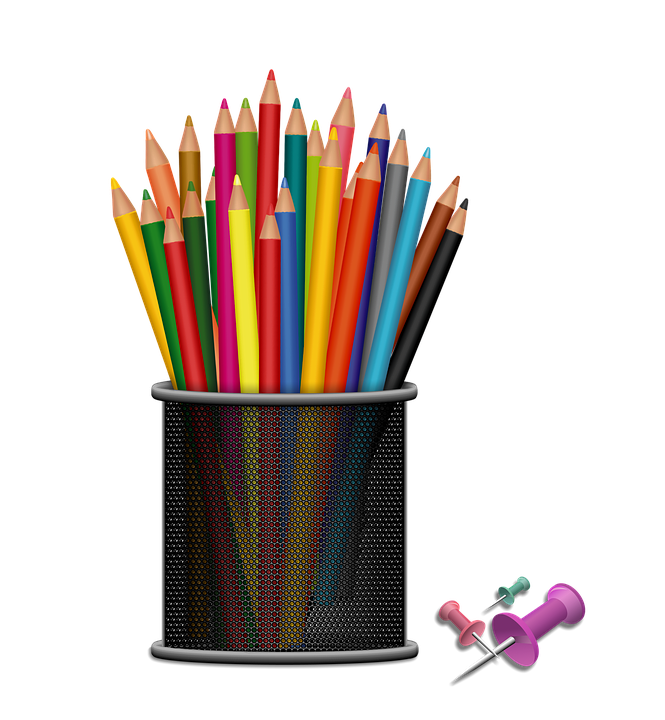 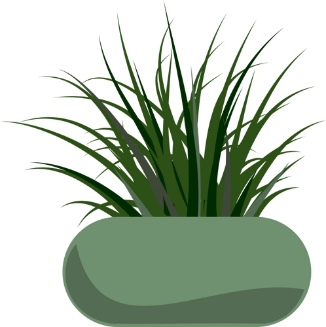 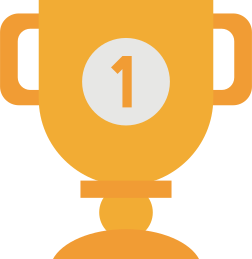 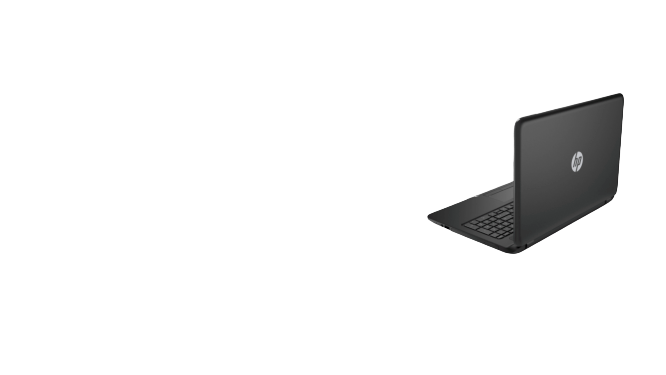 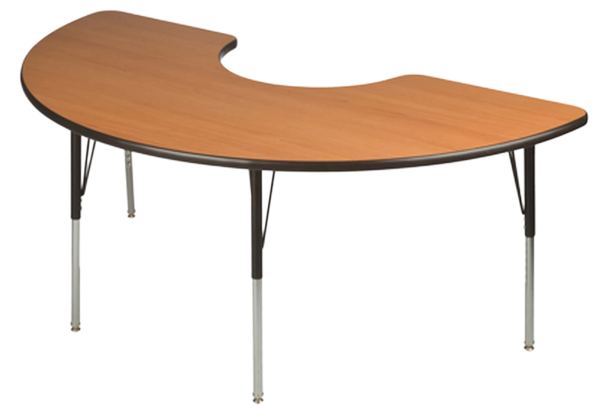 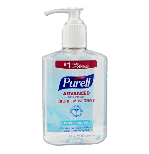 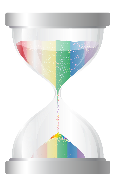 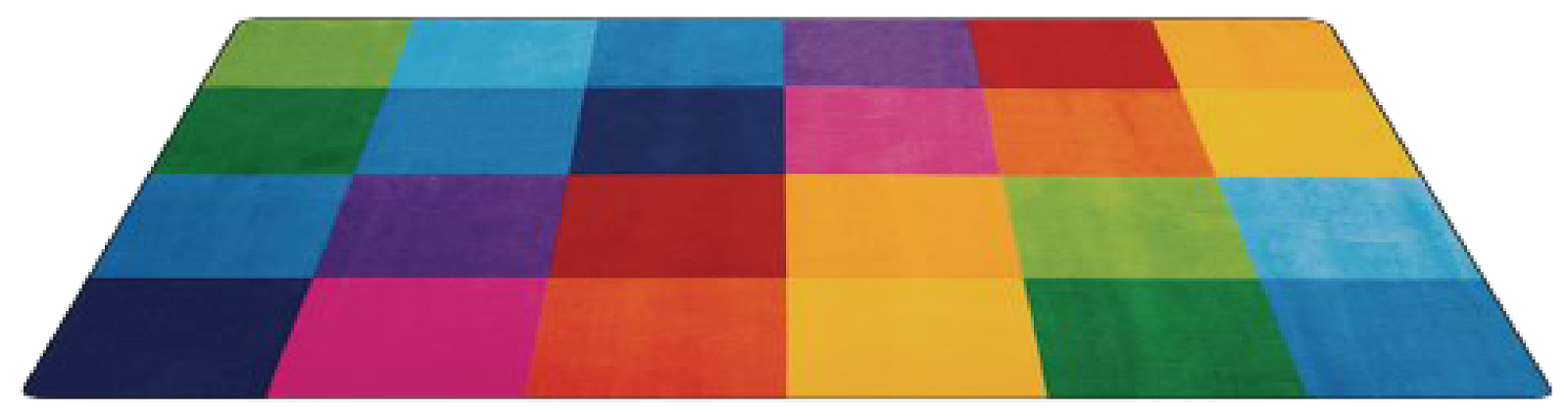 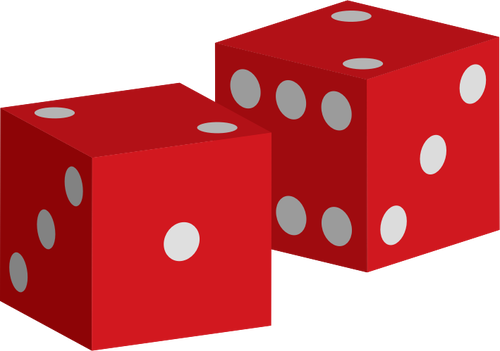